Financial Mathematics
Matrix operations
1
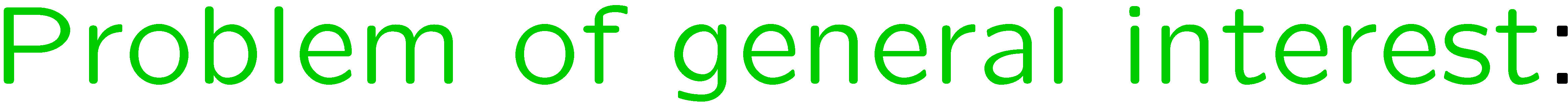 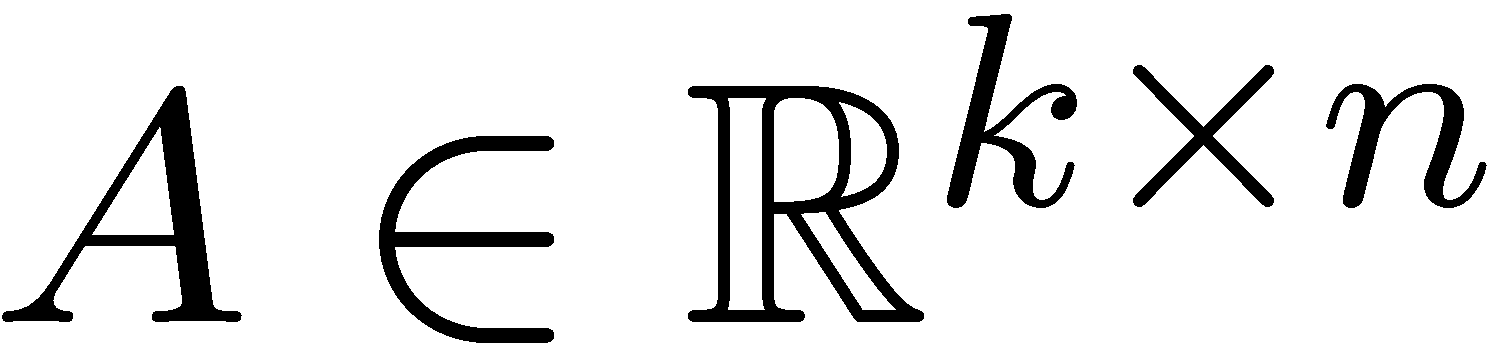 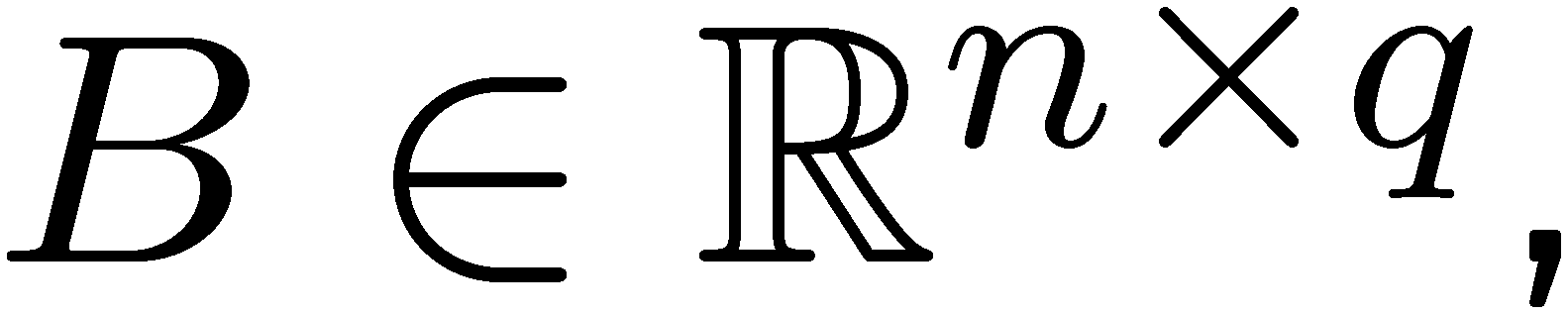 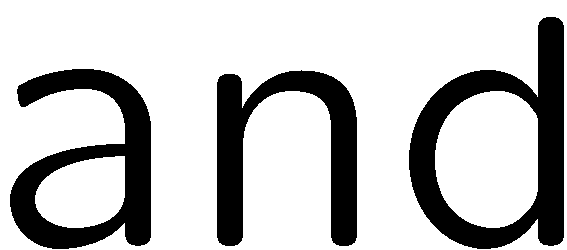 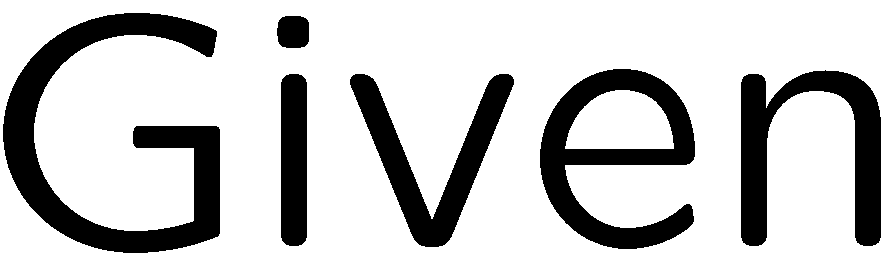 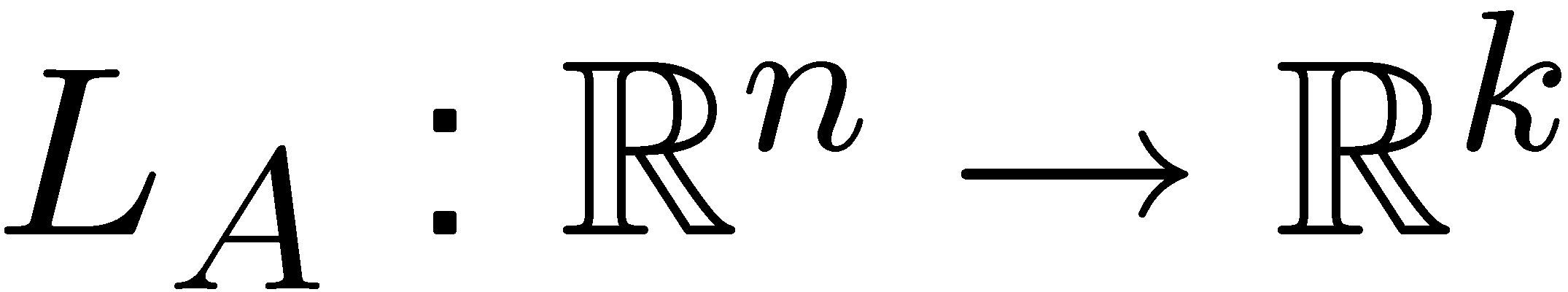 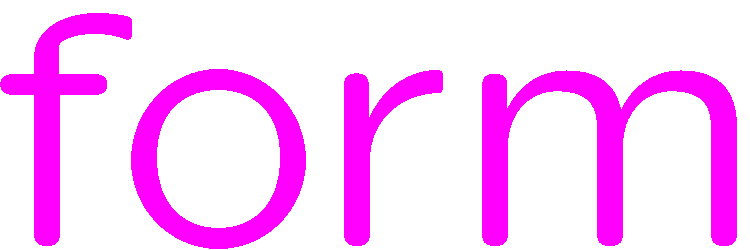 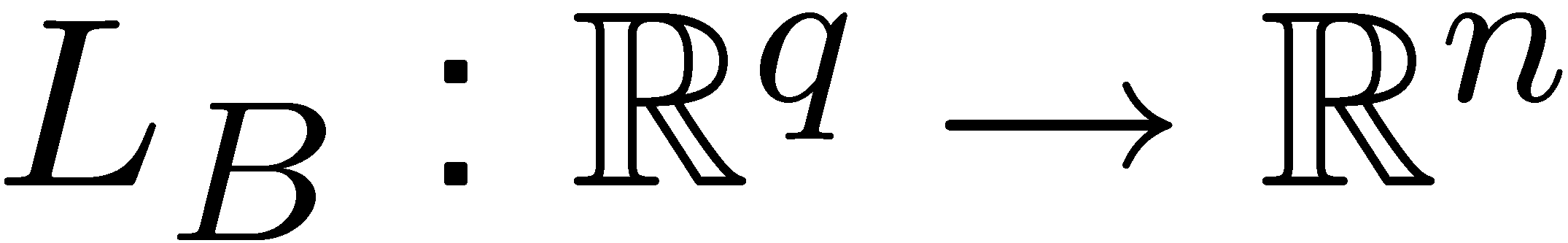 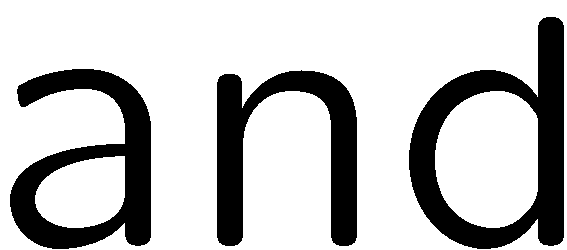 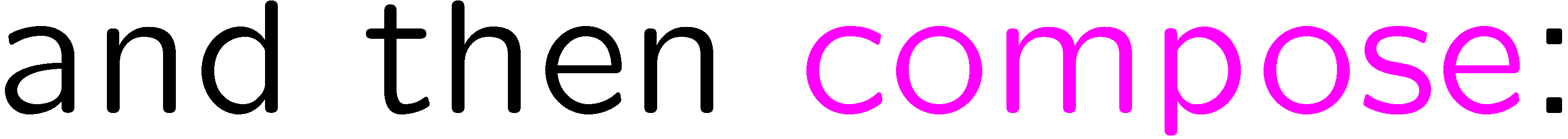 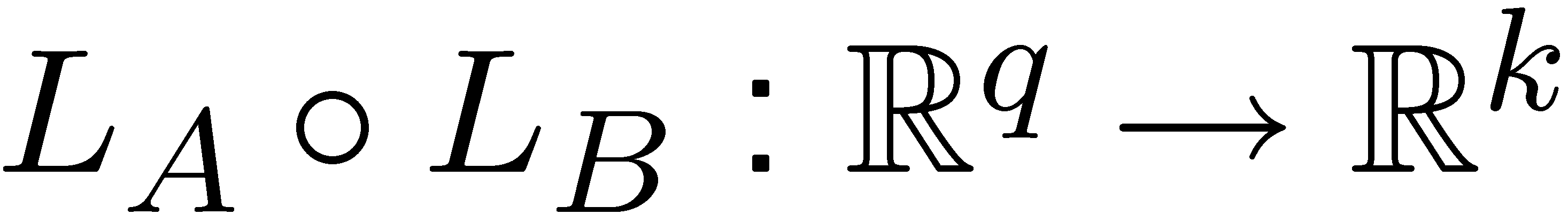 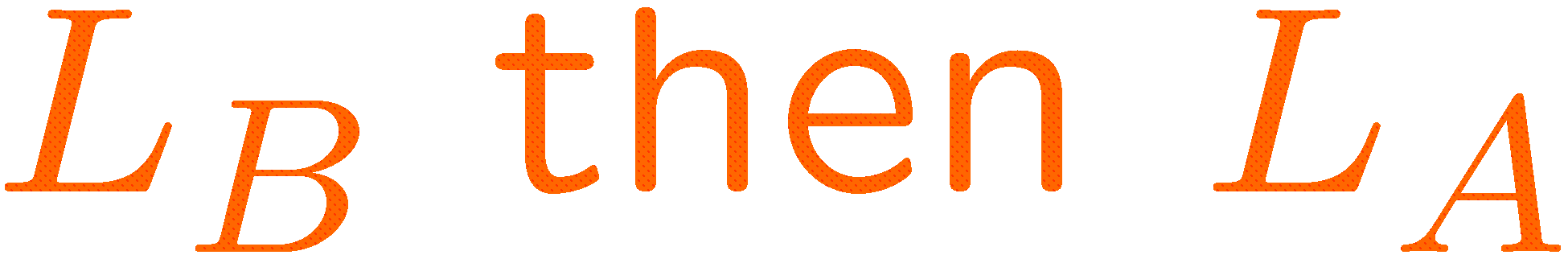 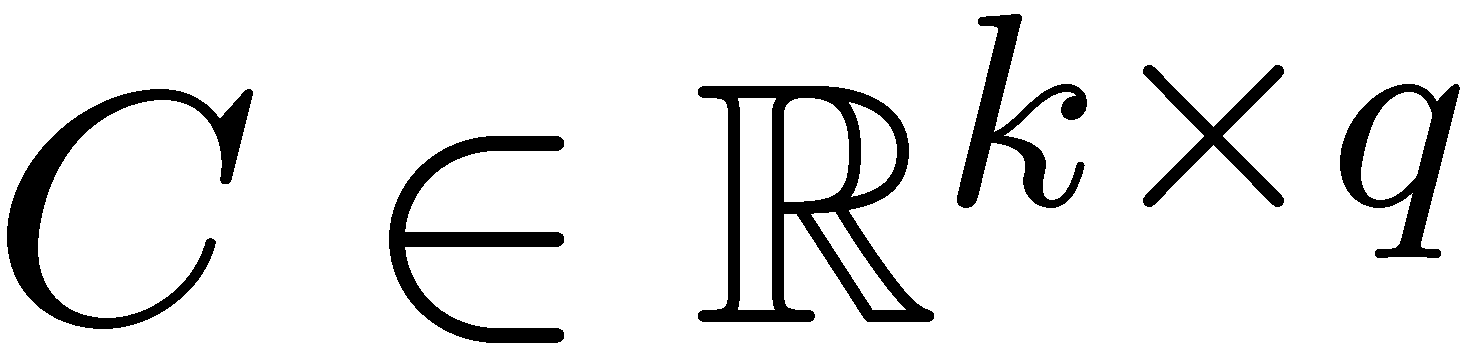 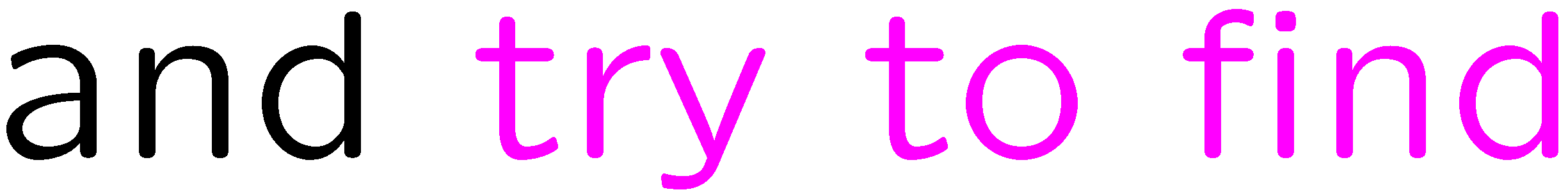 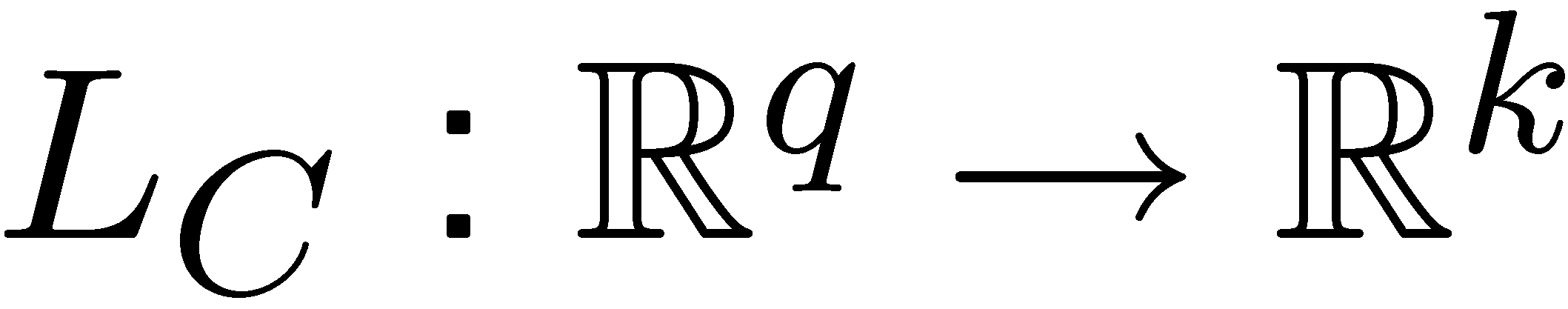 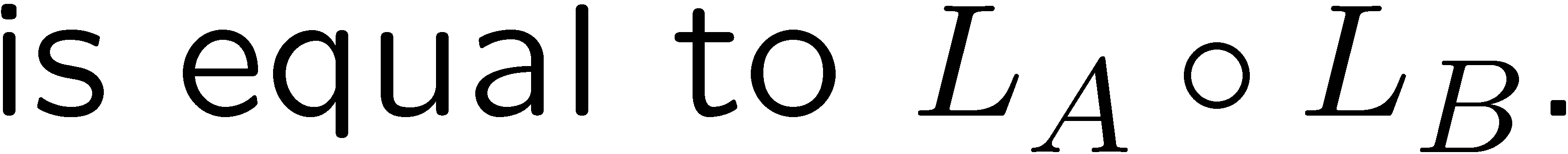 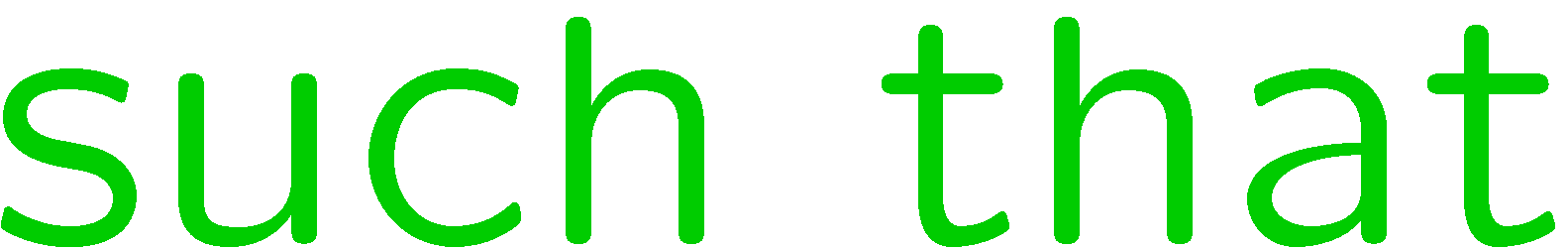 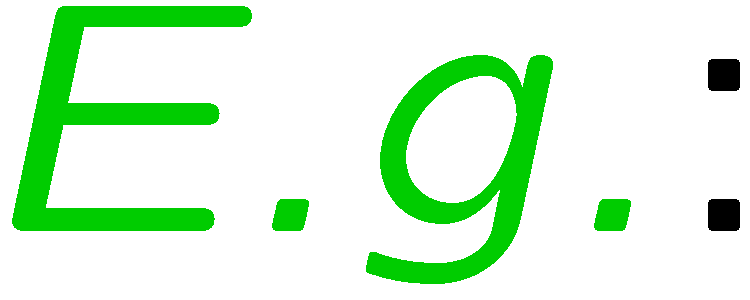 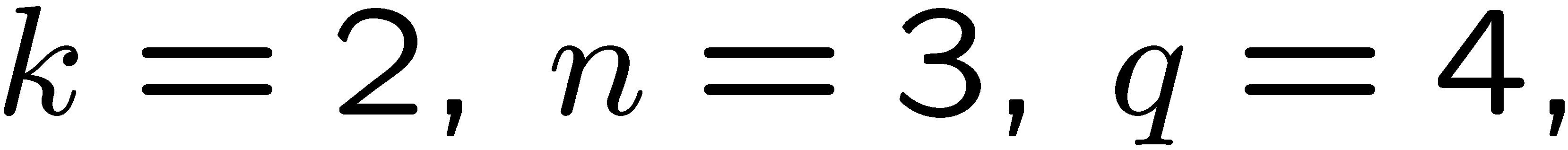 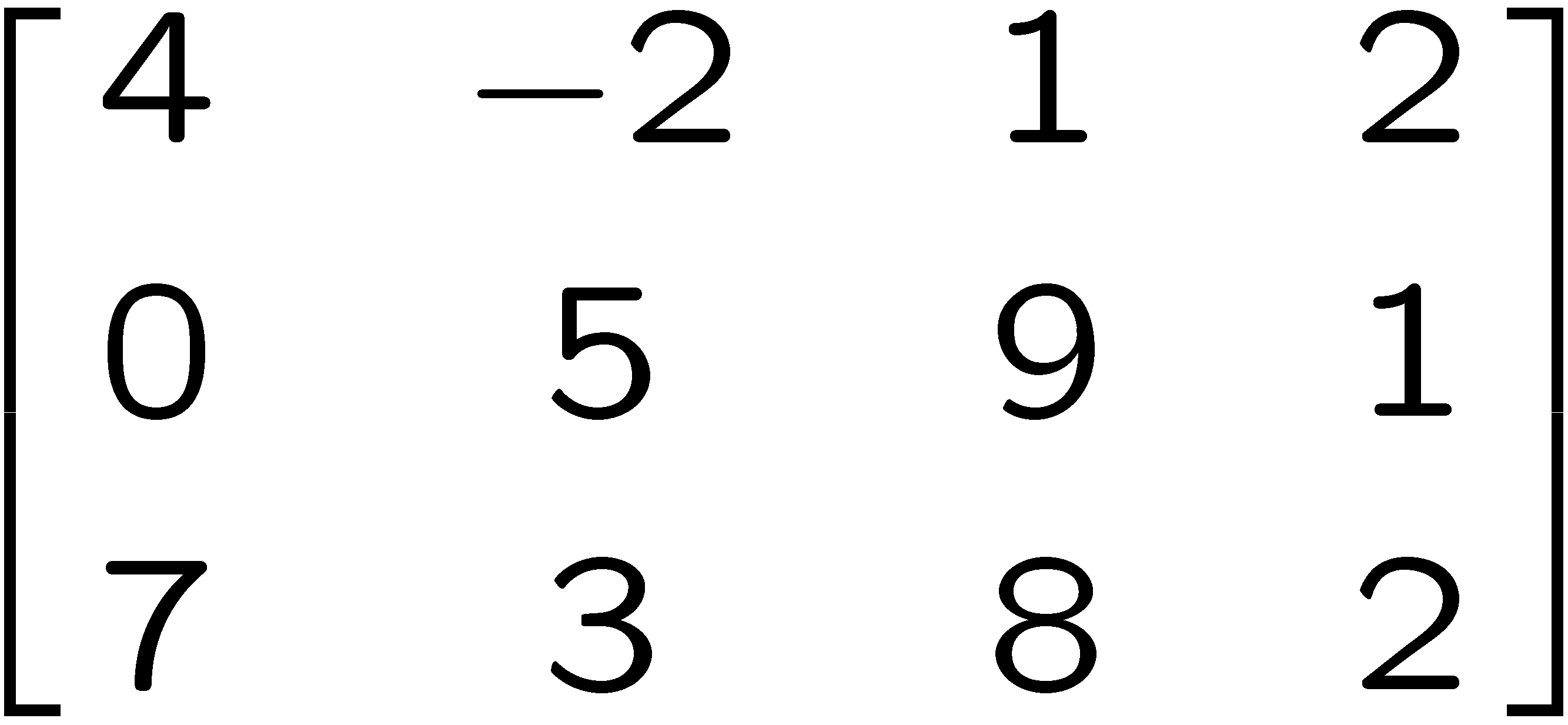 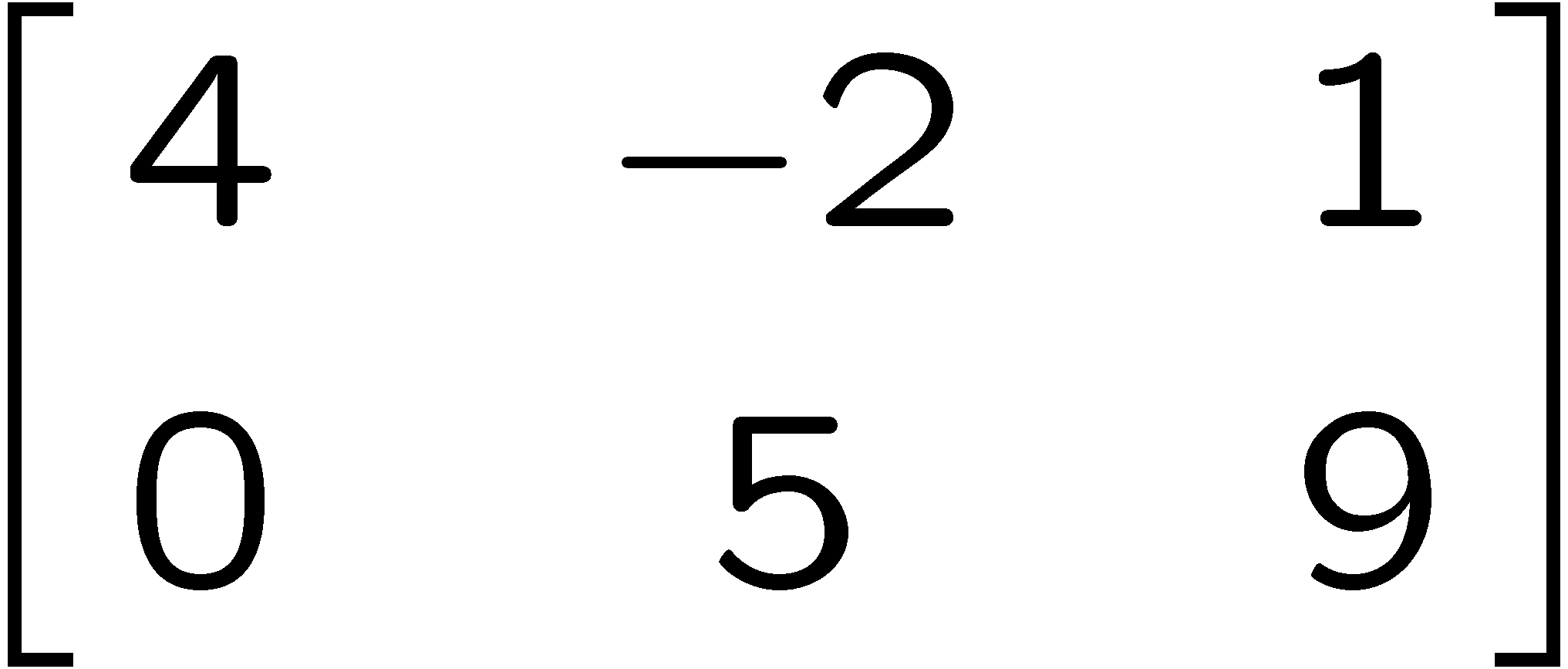 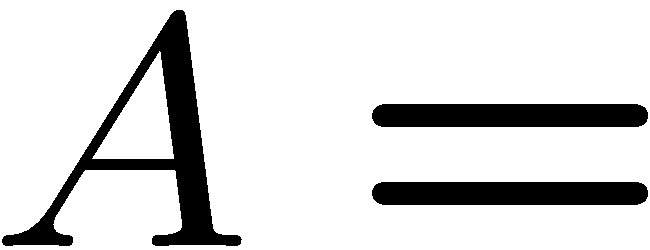 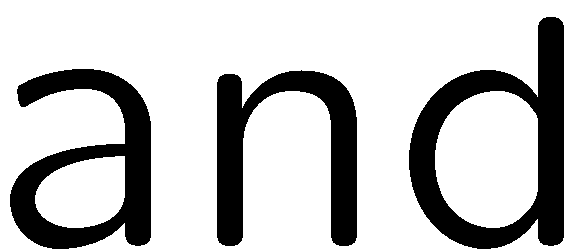 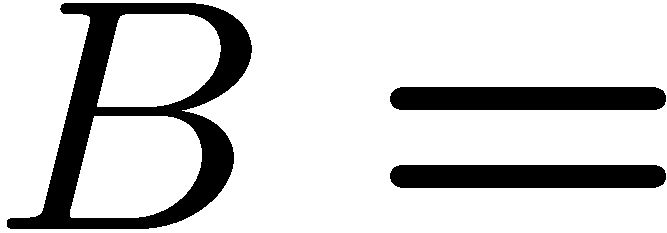 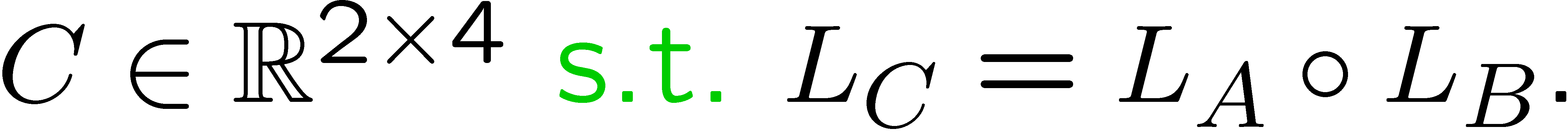 2
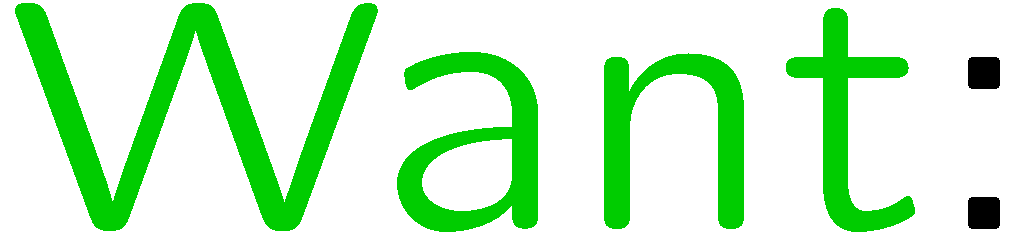 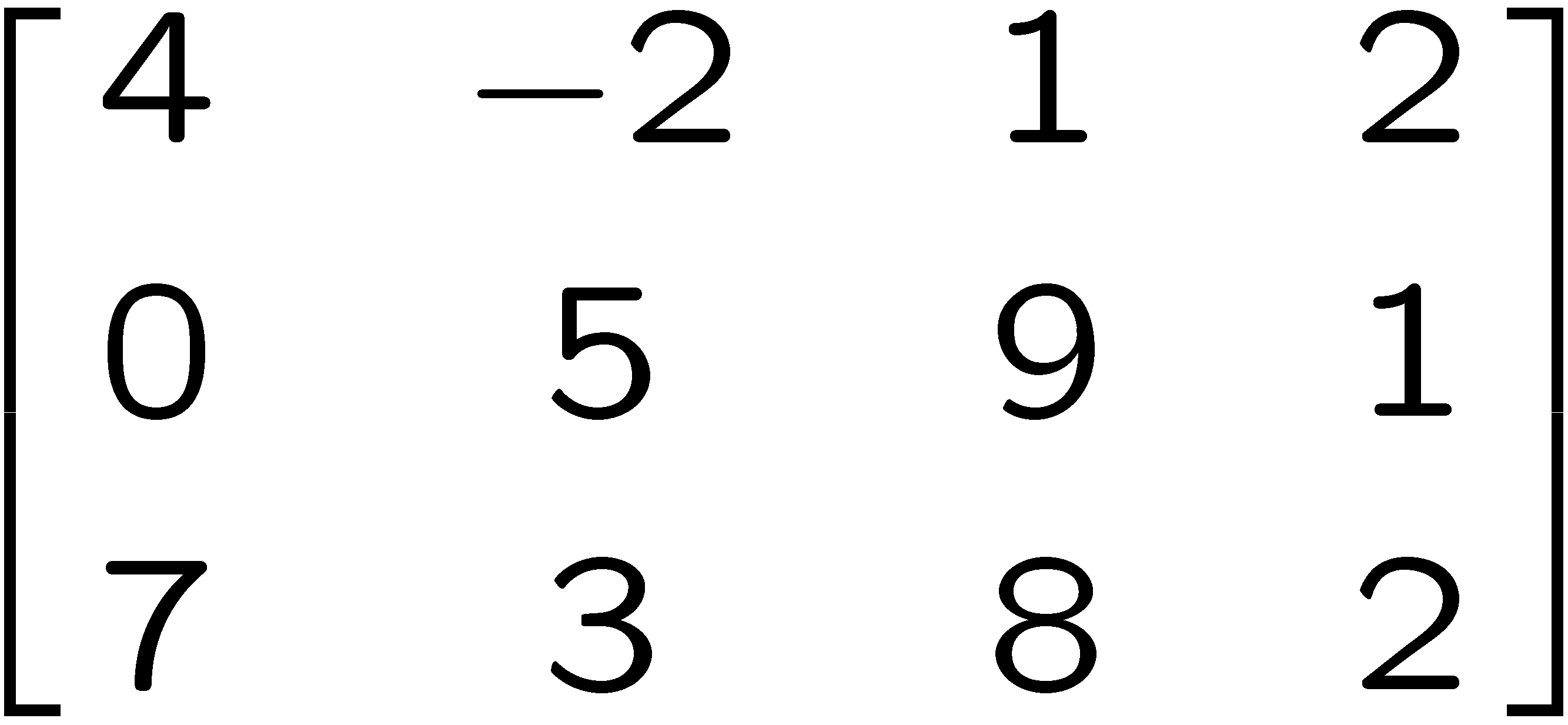 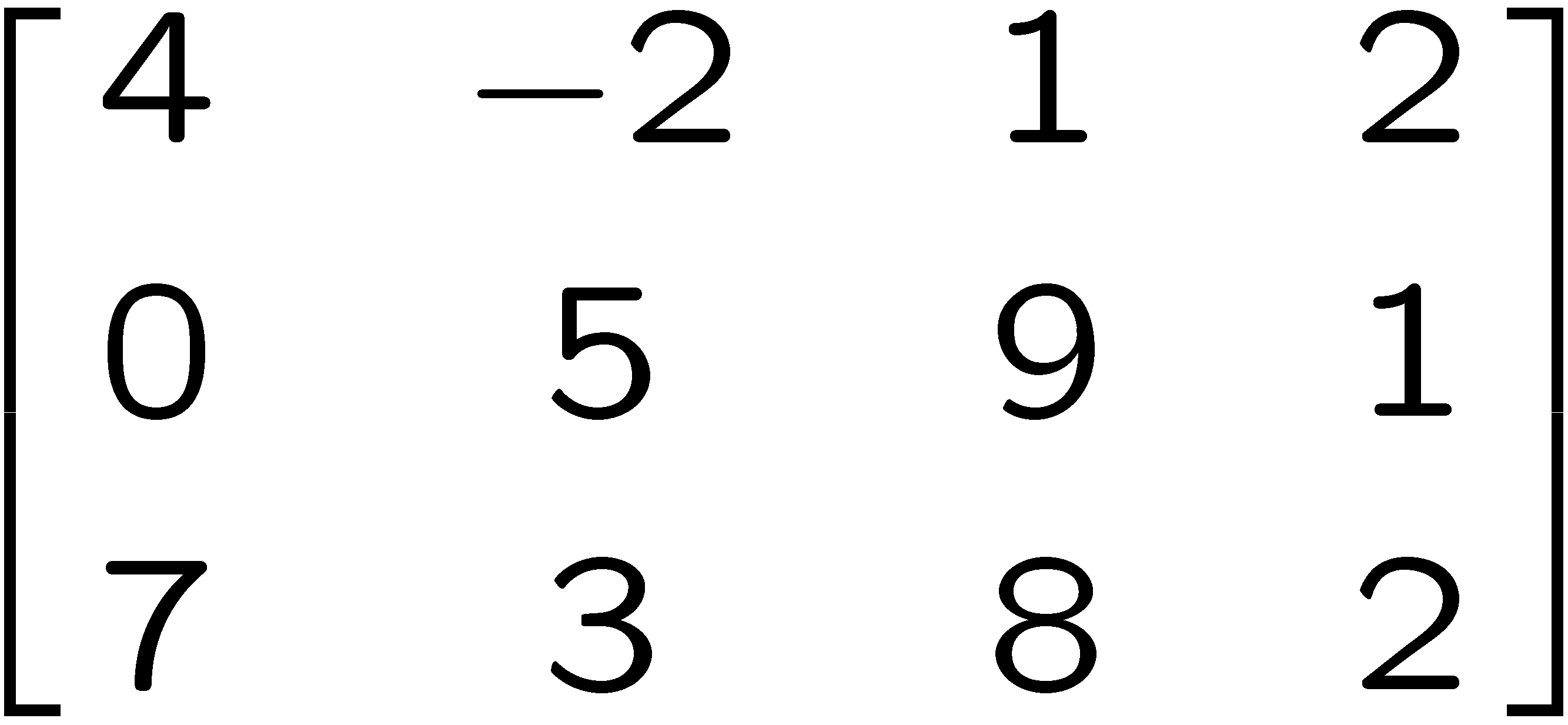 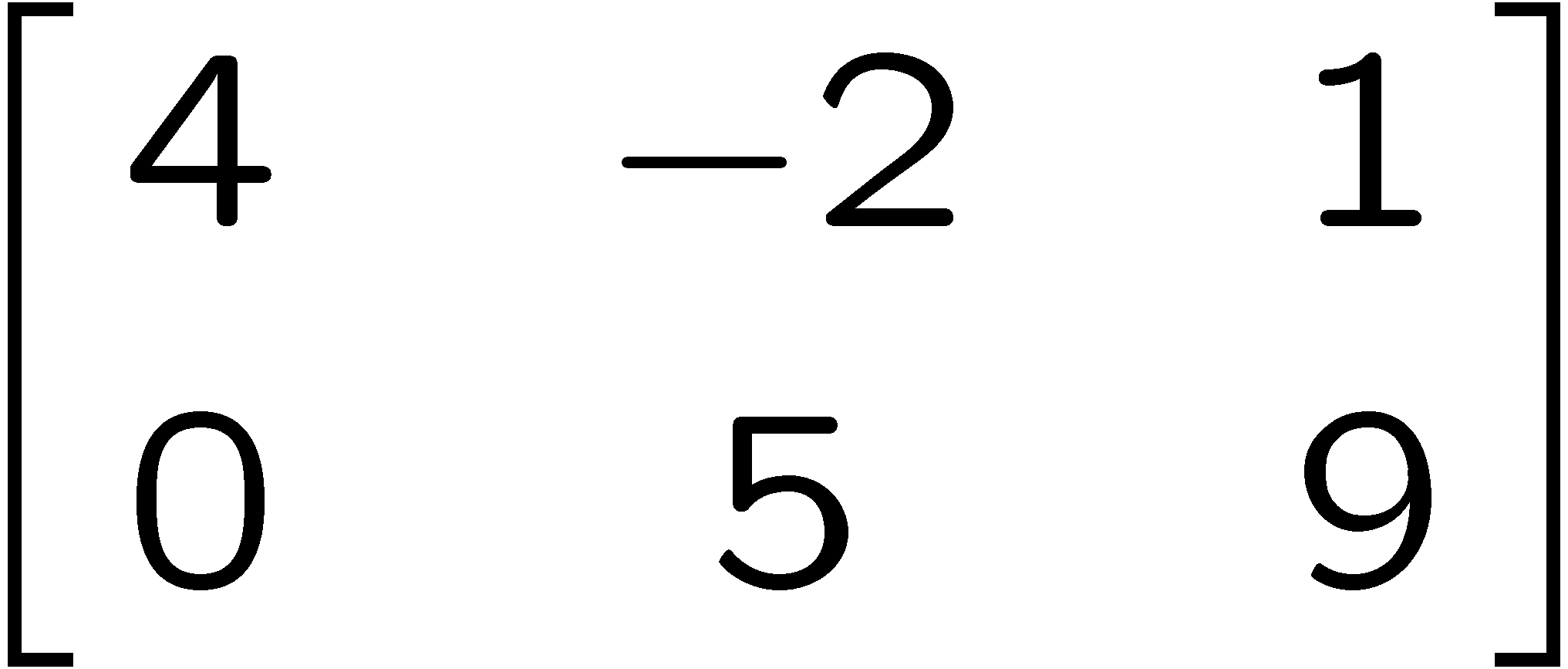 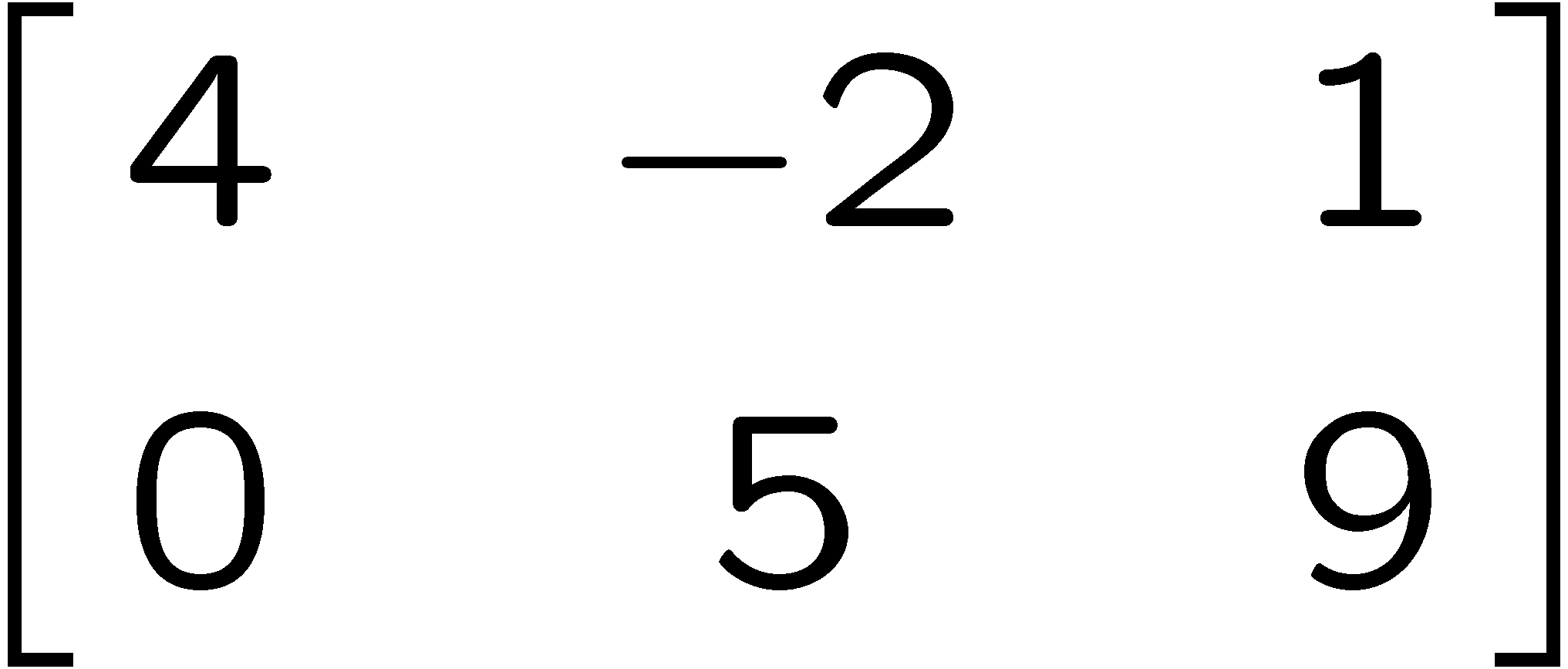 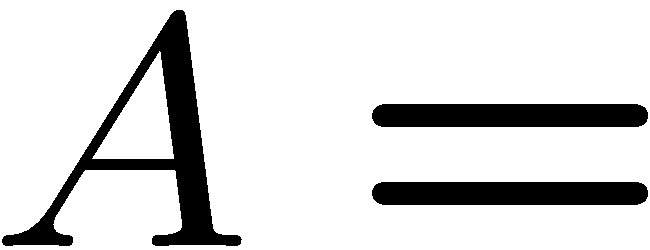 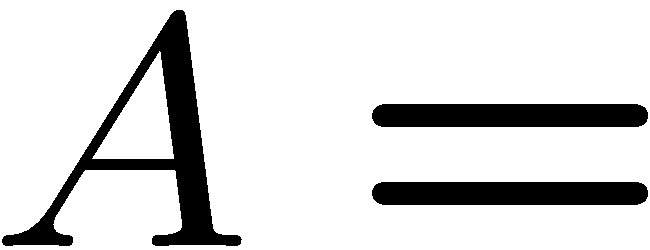 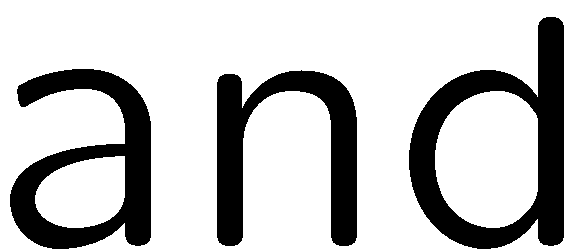 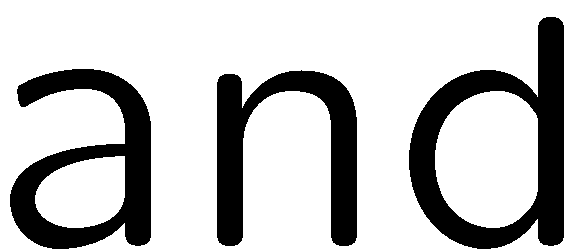 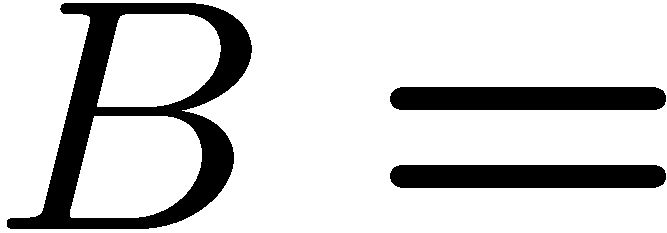 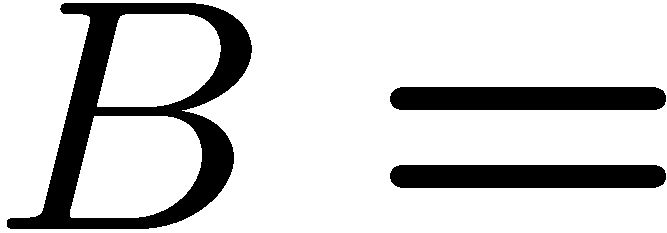 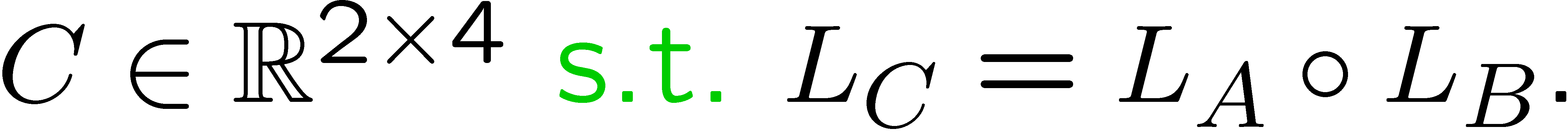 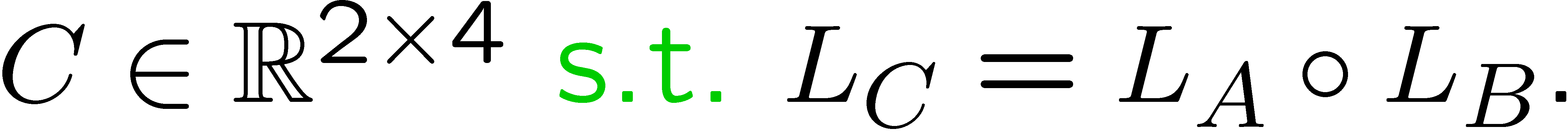 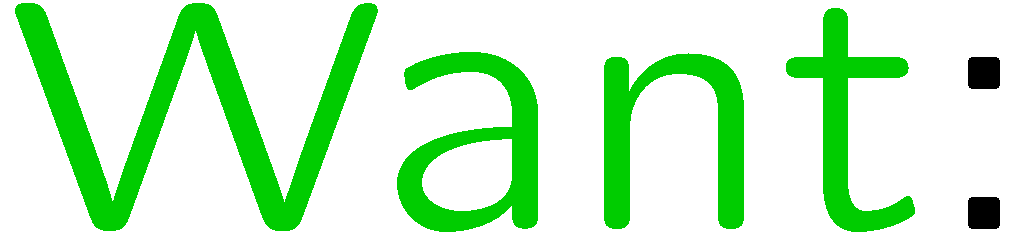 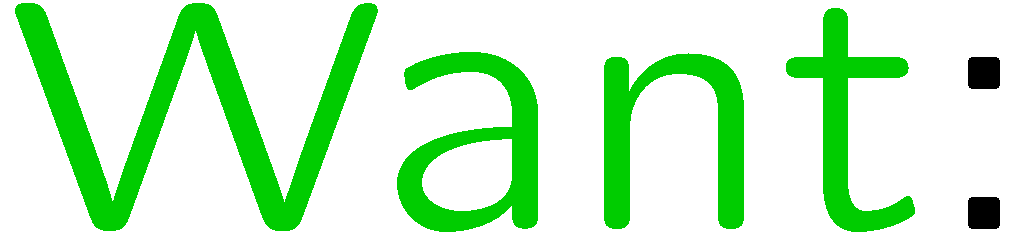 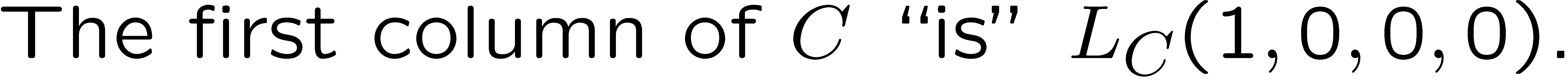 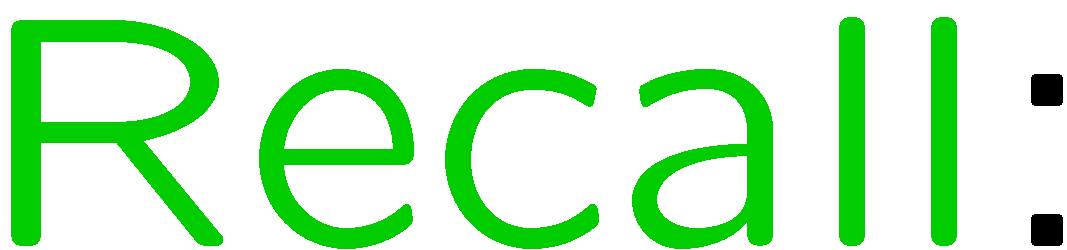 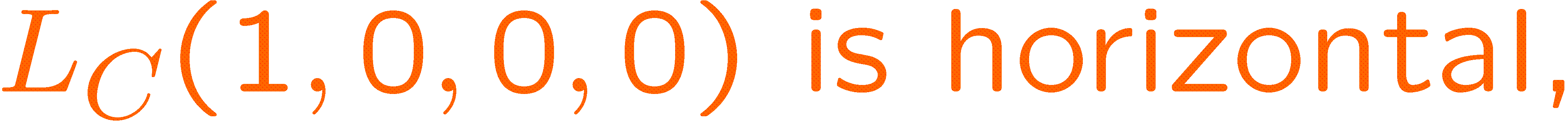 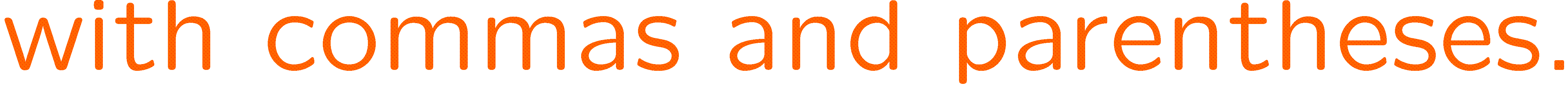 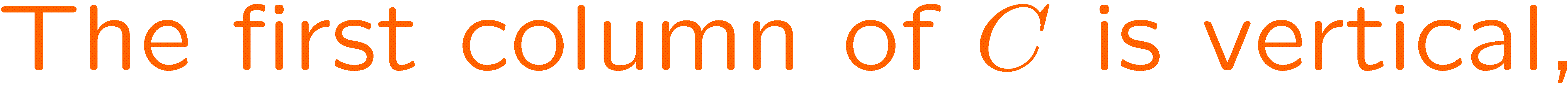 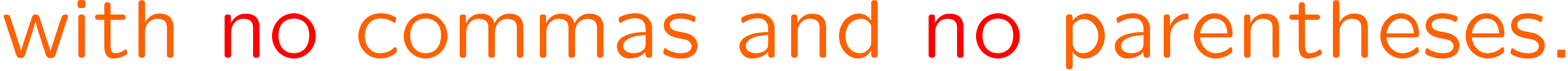 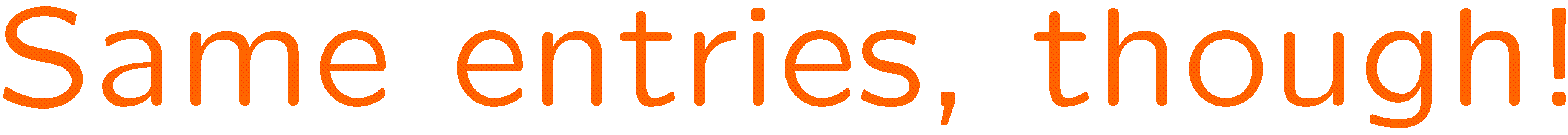 3
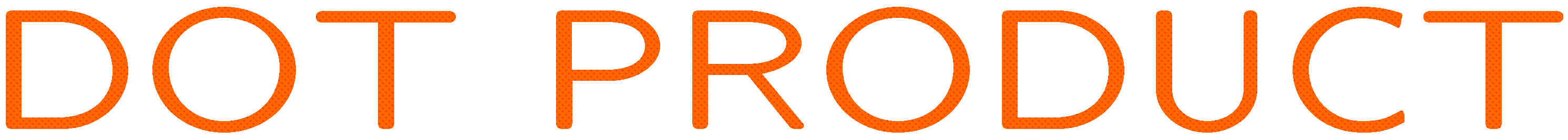 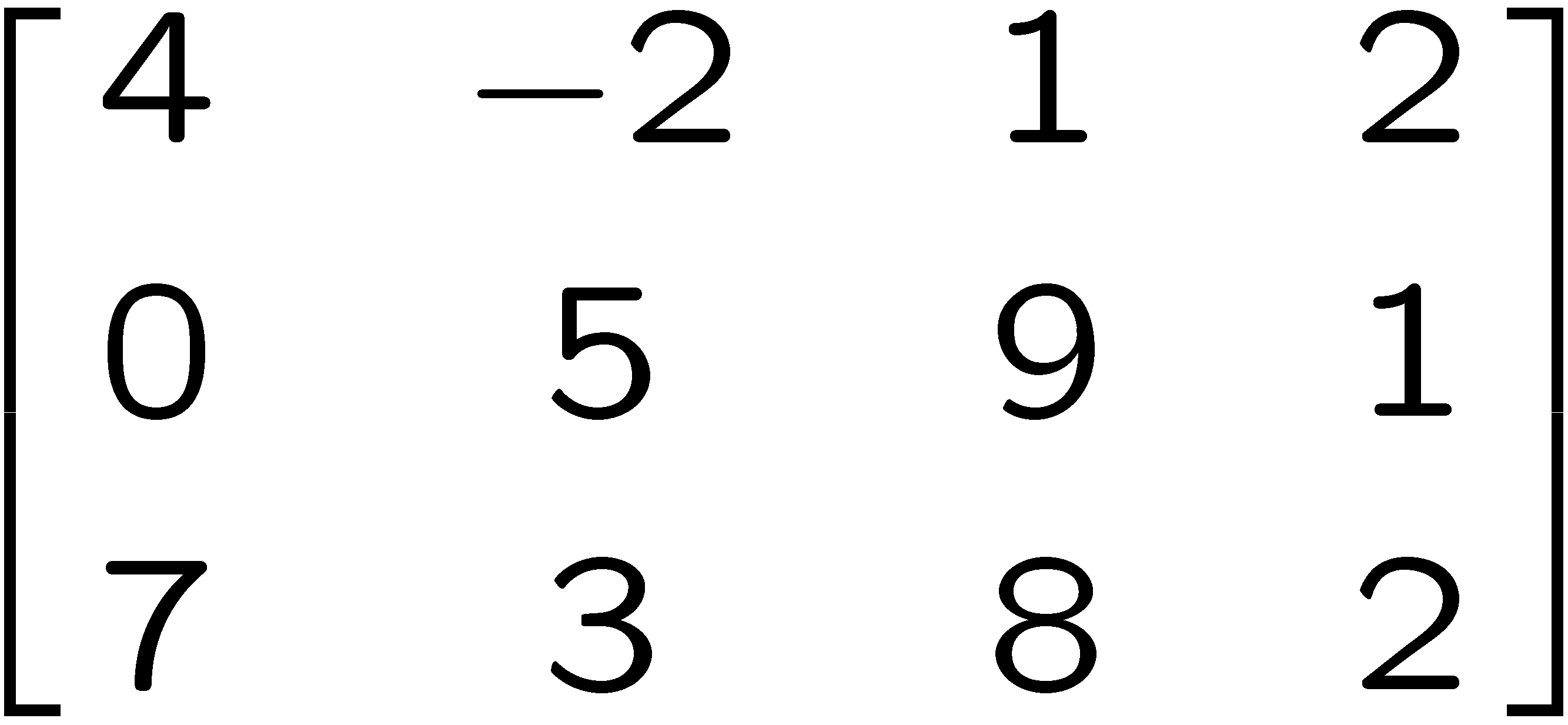 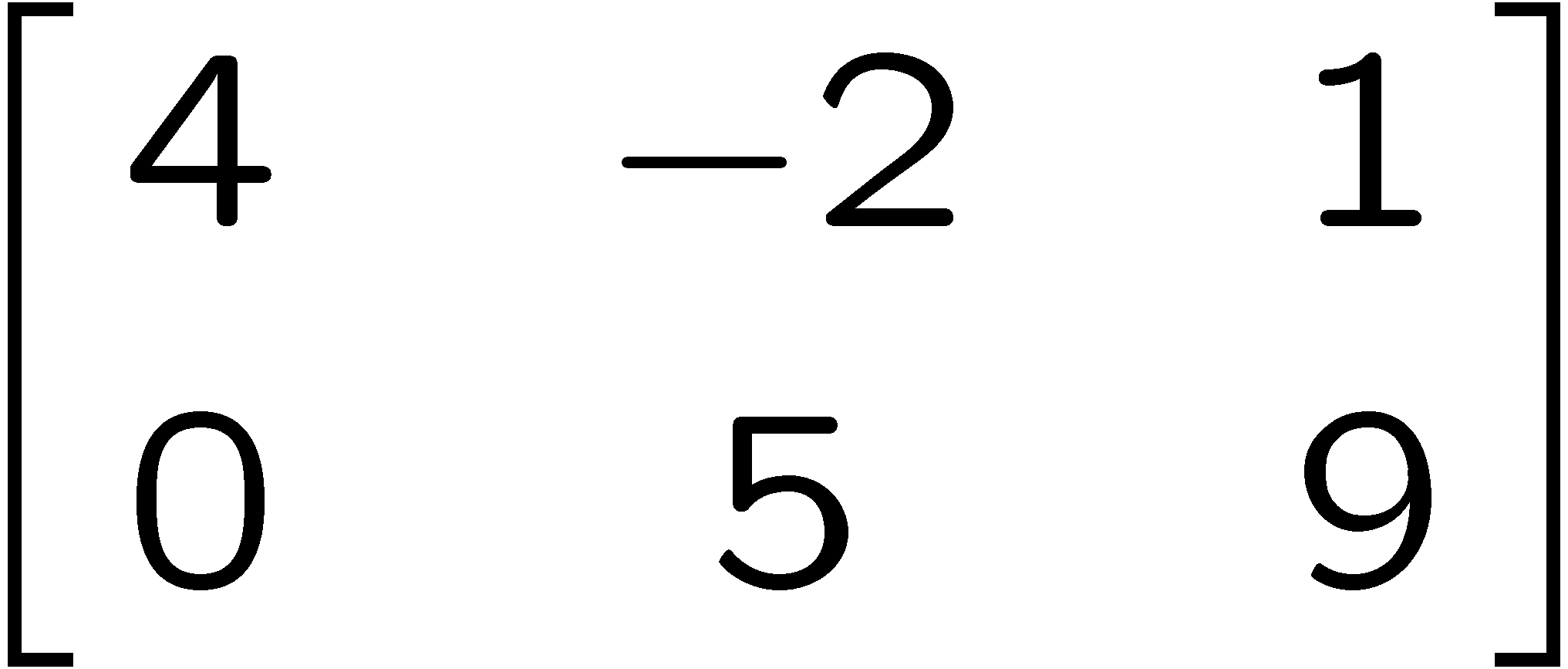 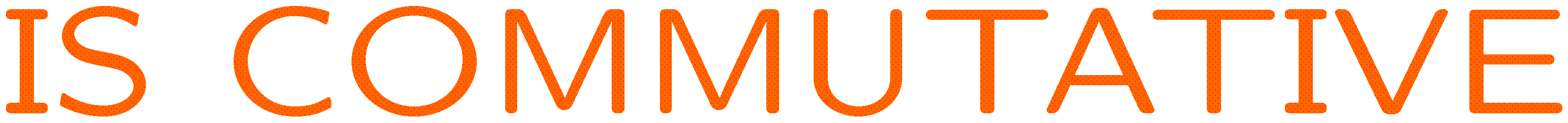 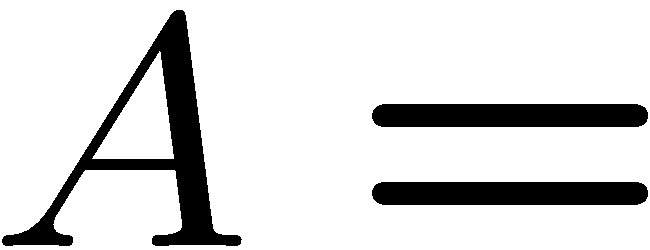 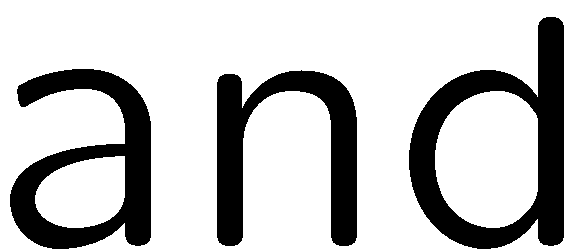 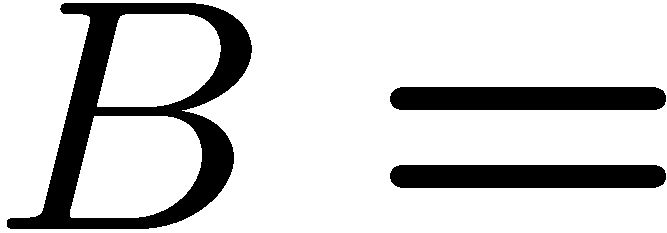 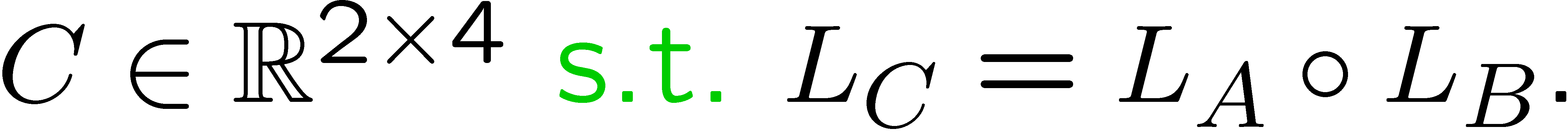 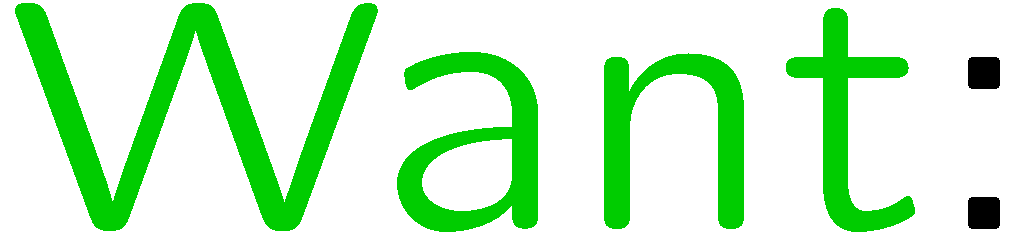 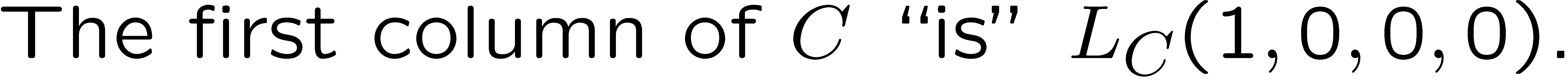 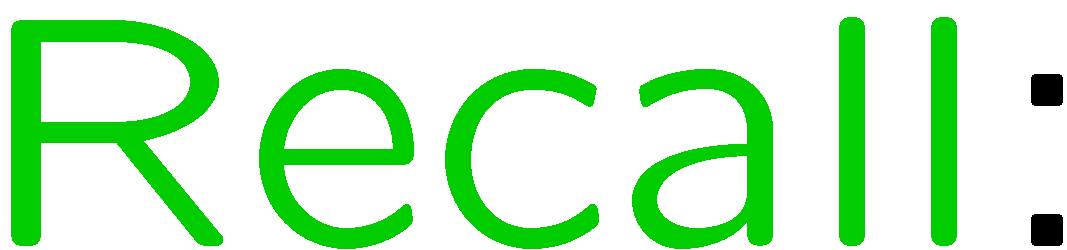 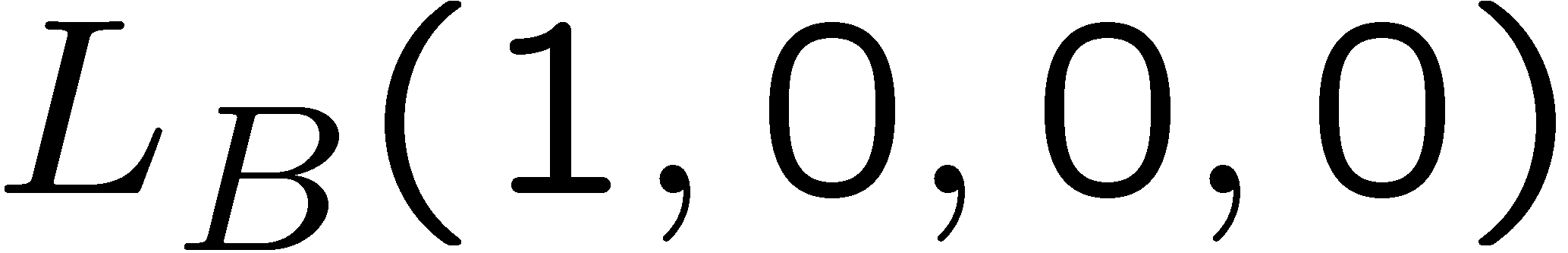 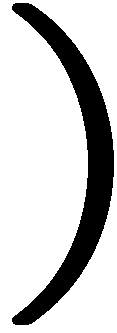 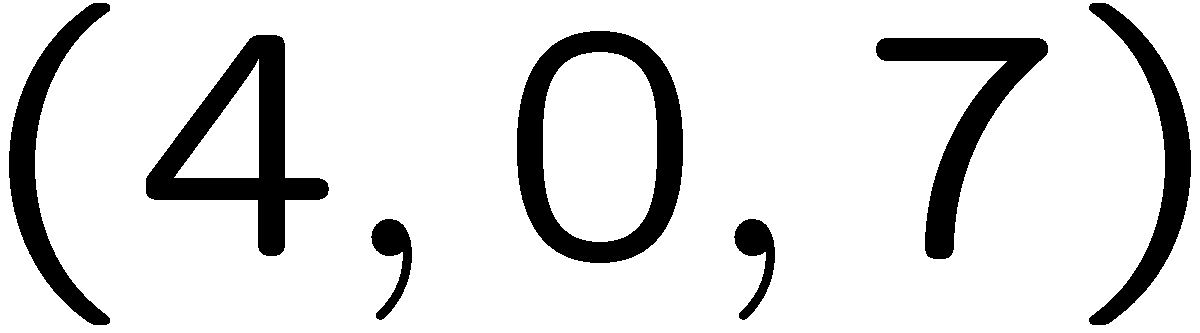 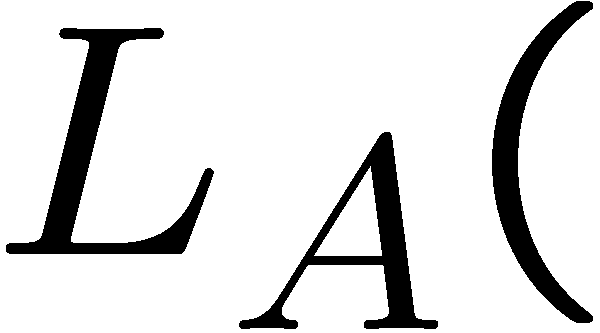 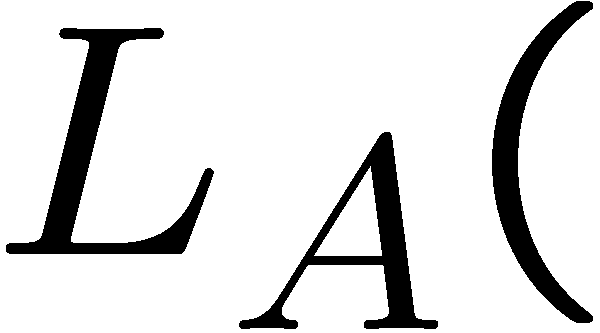 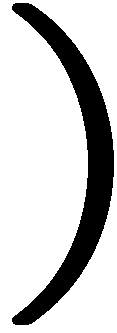 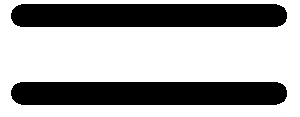 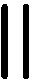 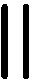 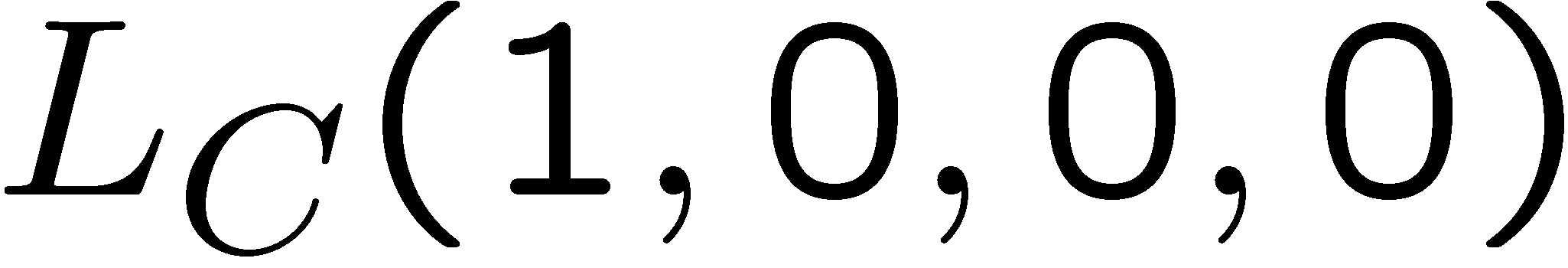 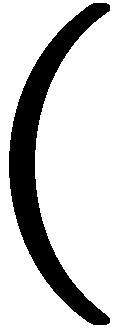 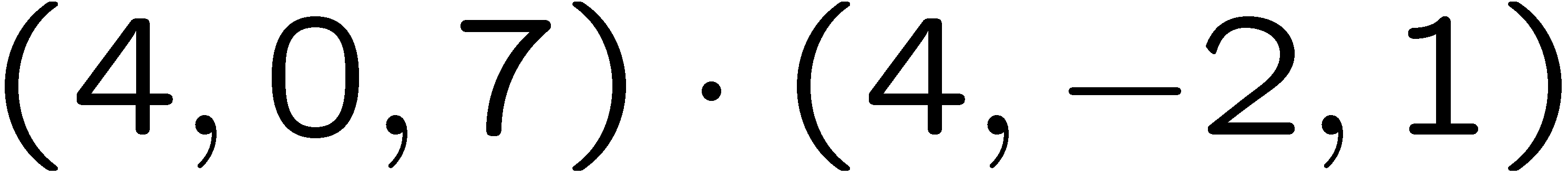 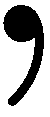 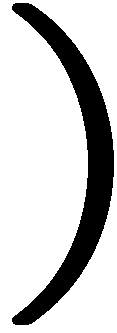 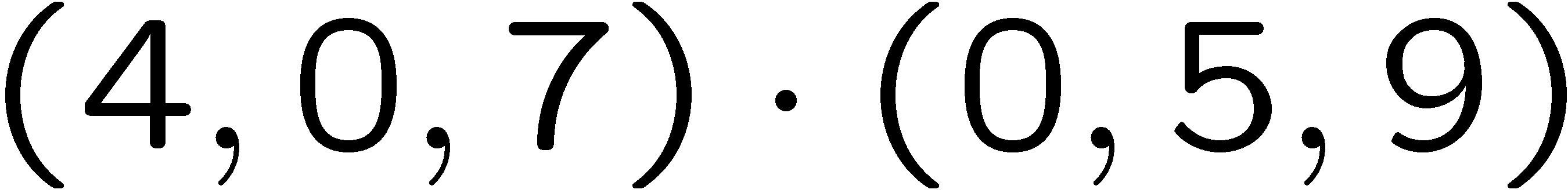 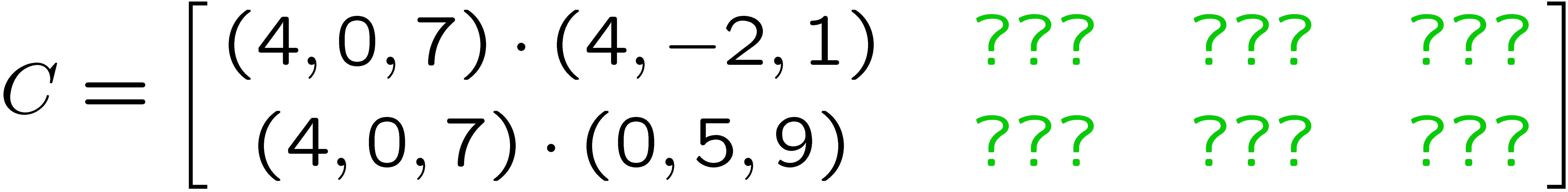 4
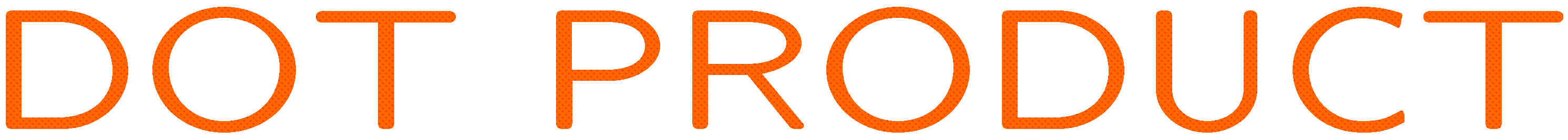 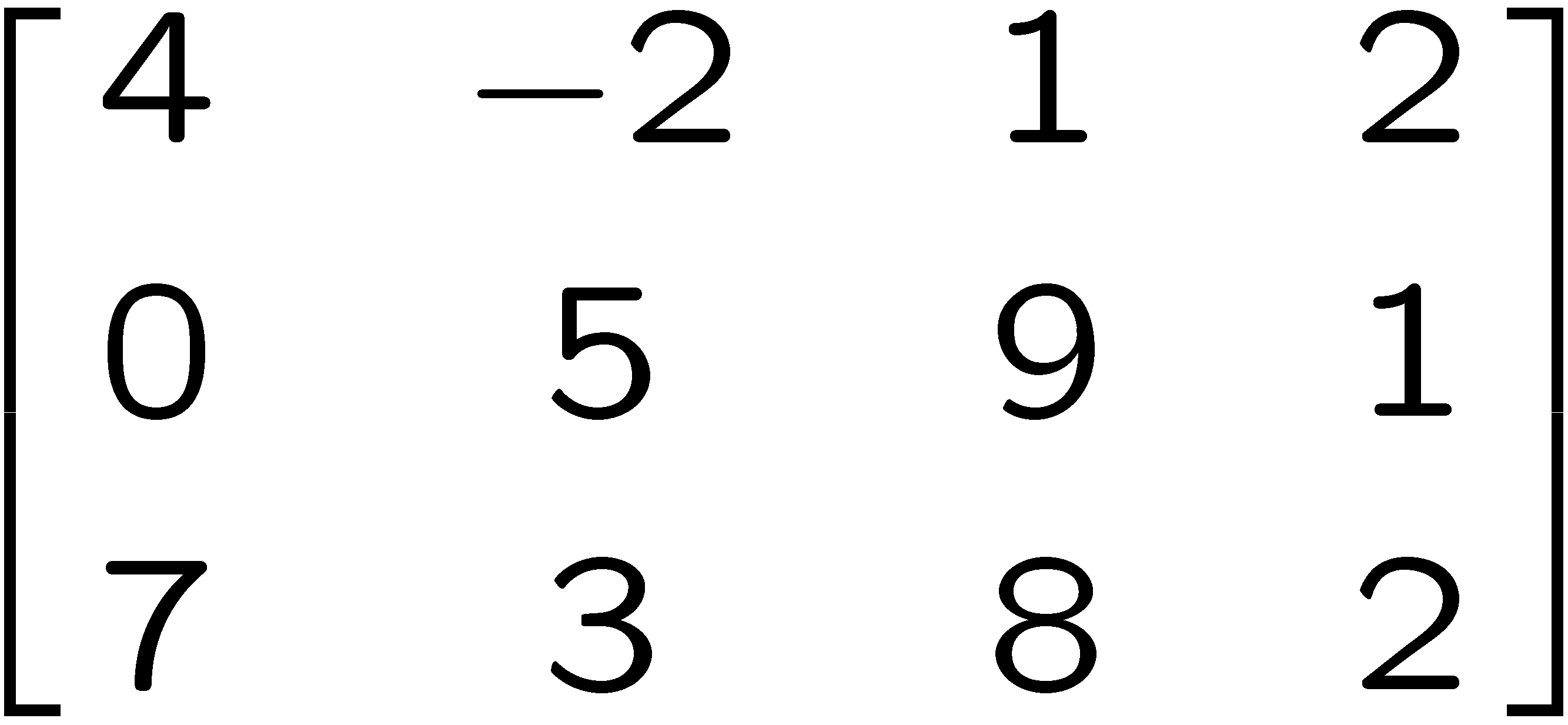 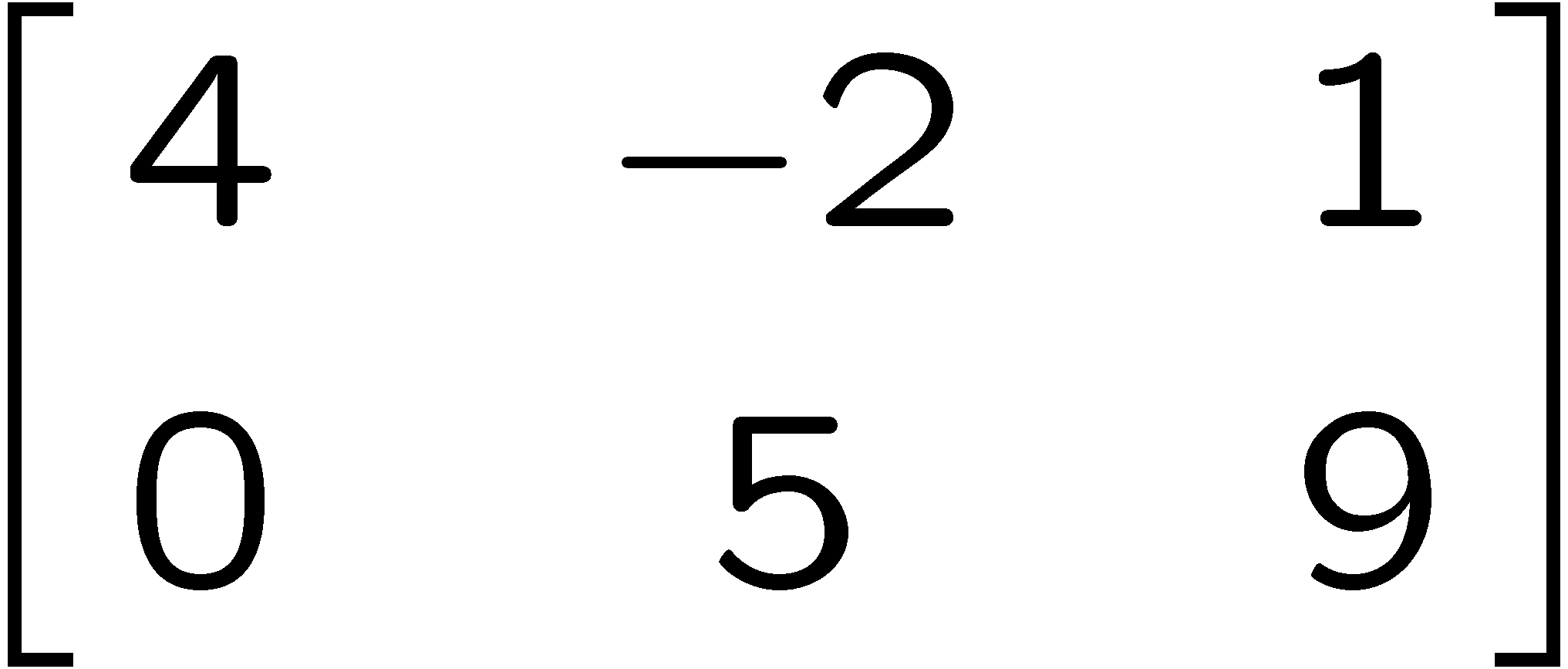 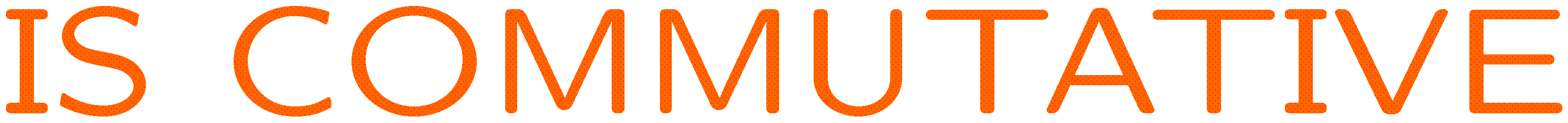 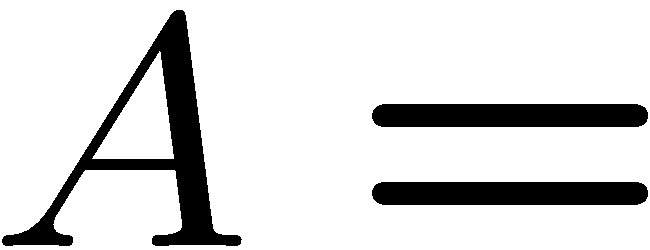 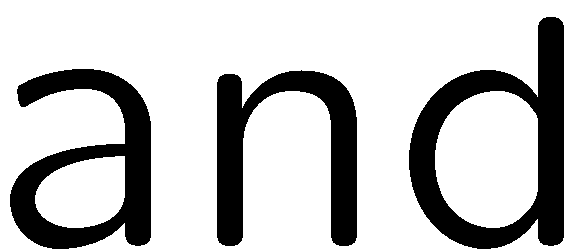 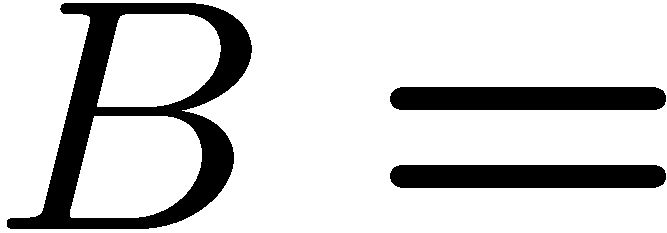 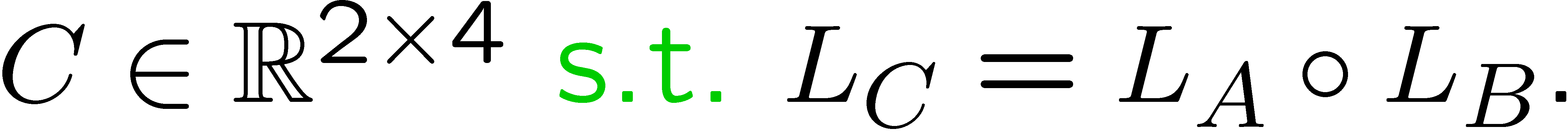 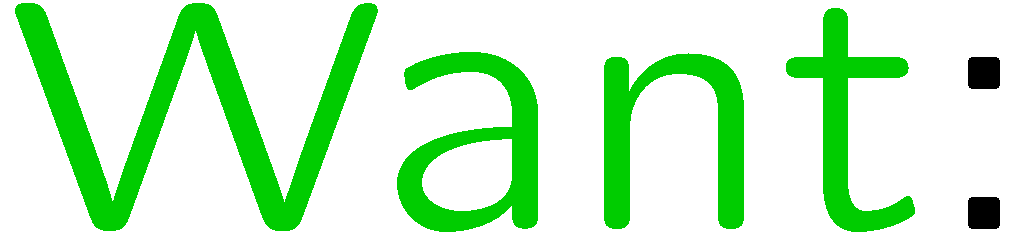 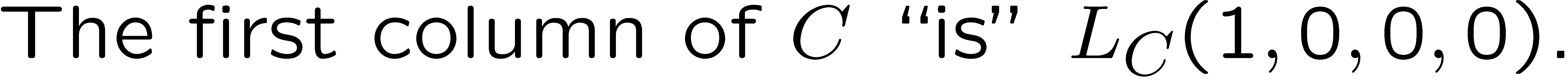 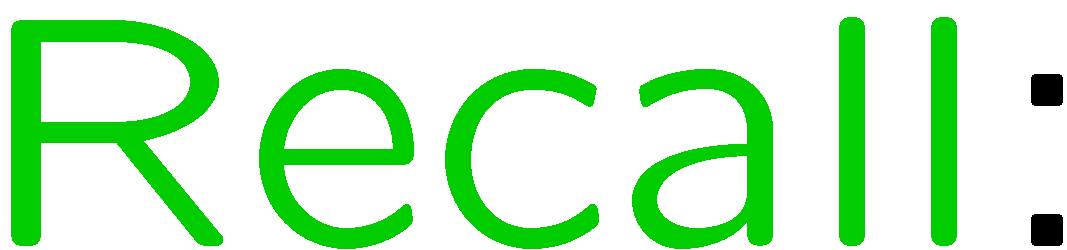 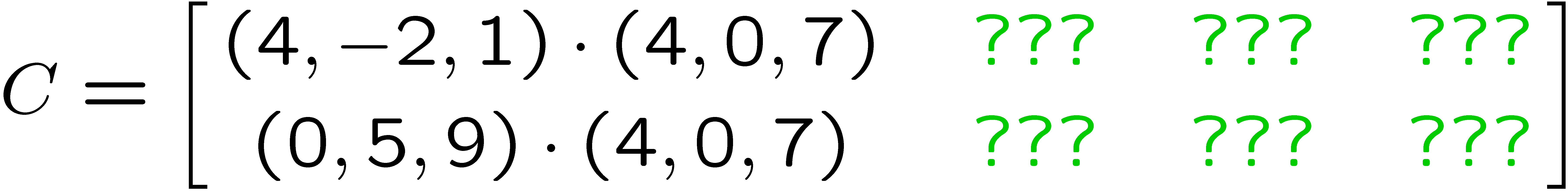 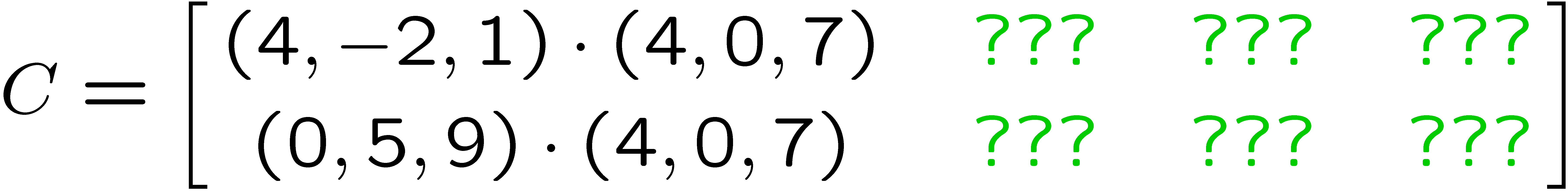 5
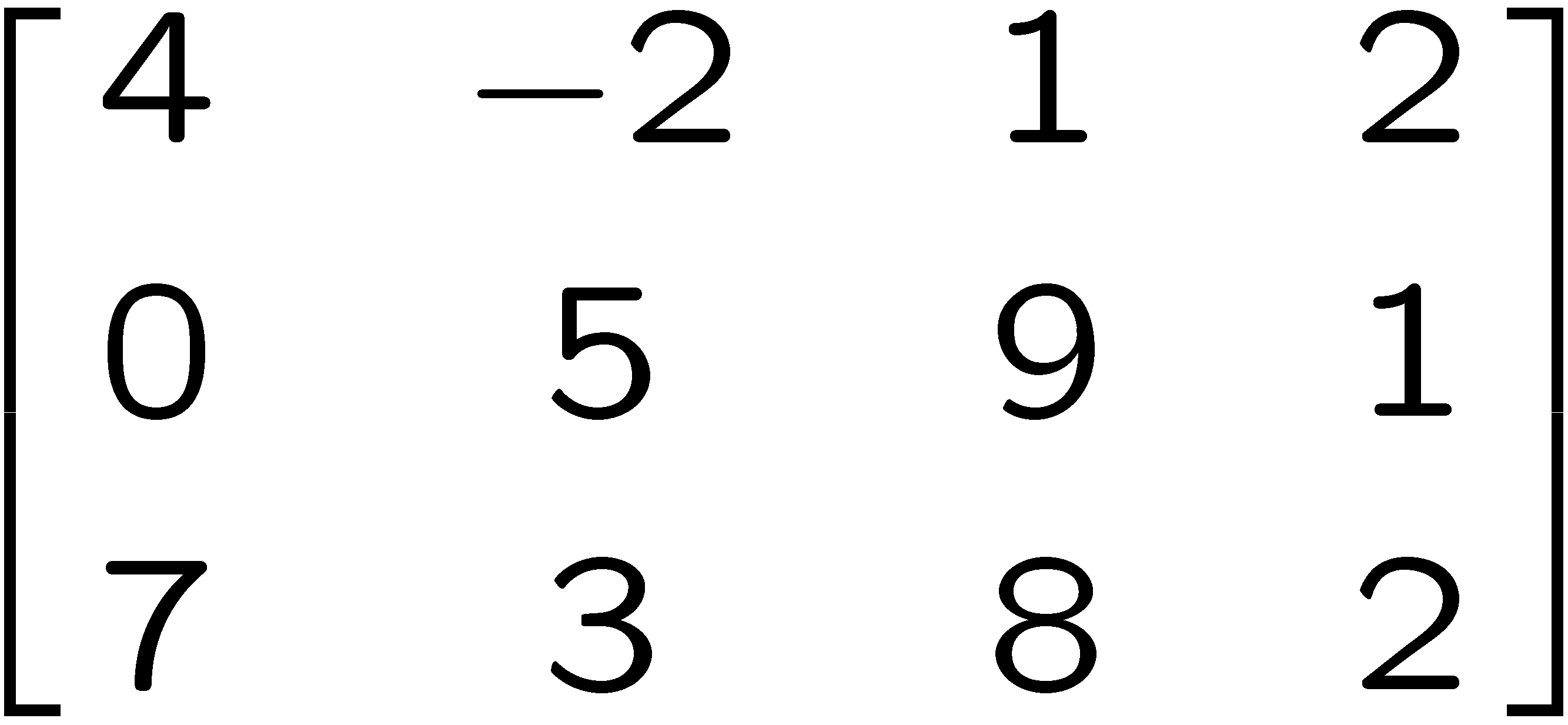 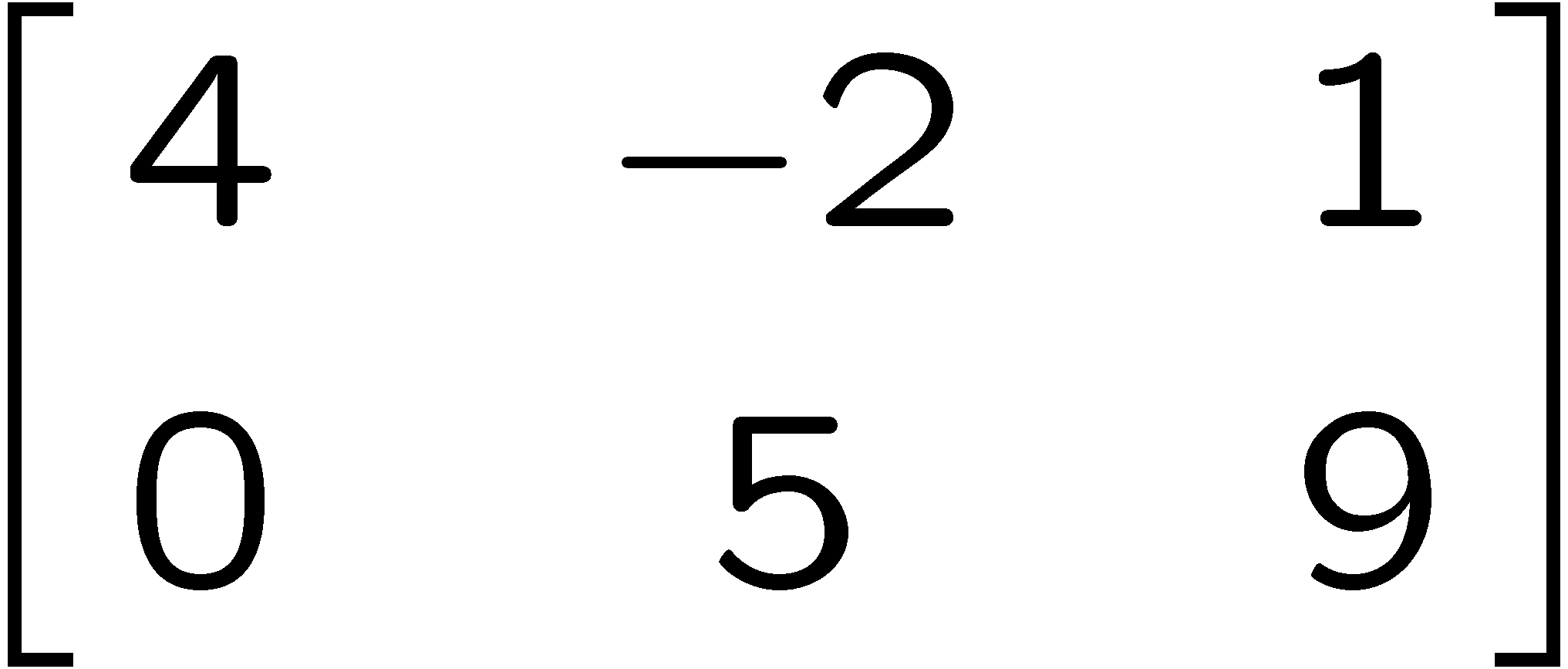 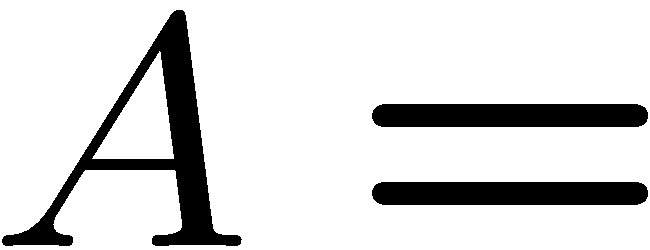 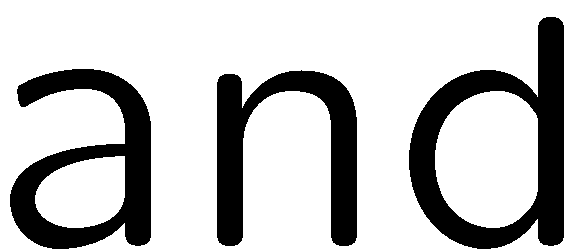 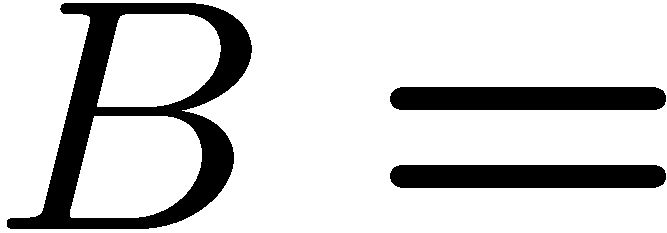 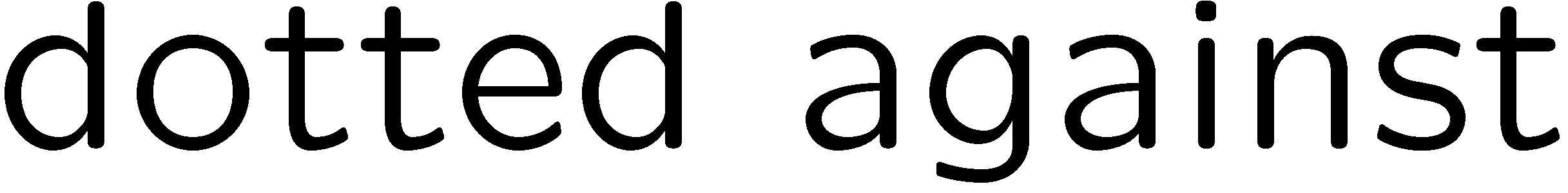 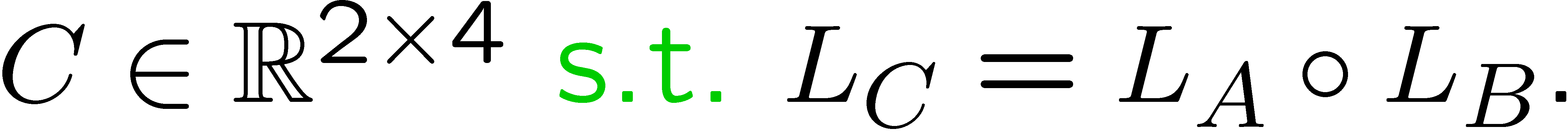 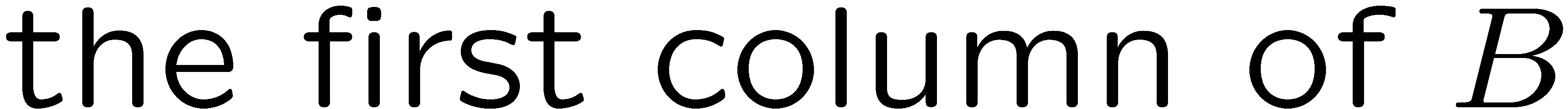 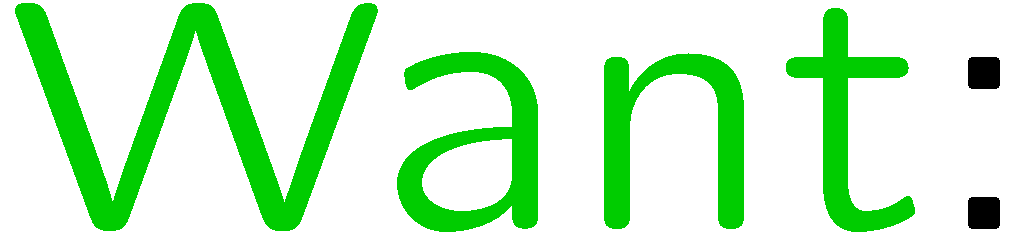 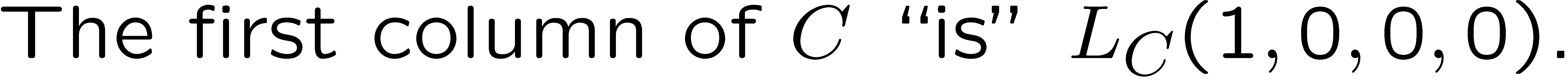 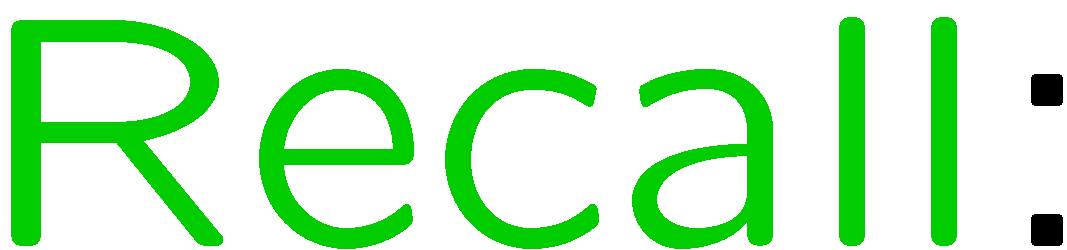 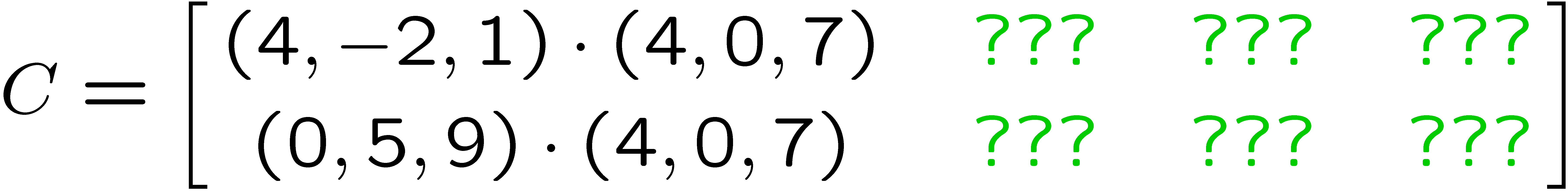 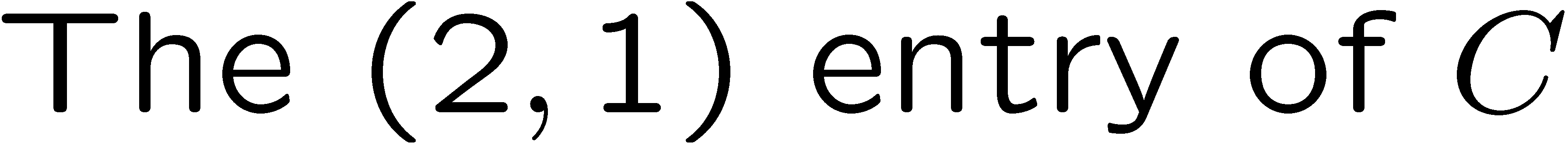 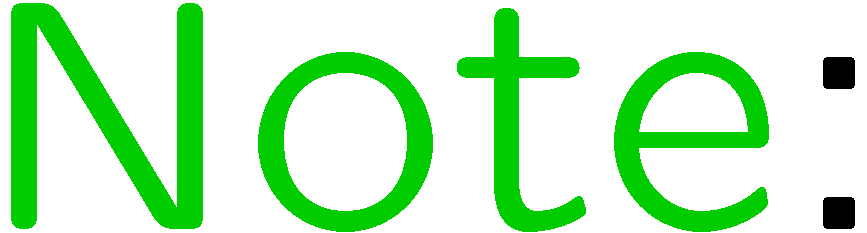 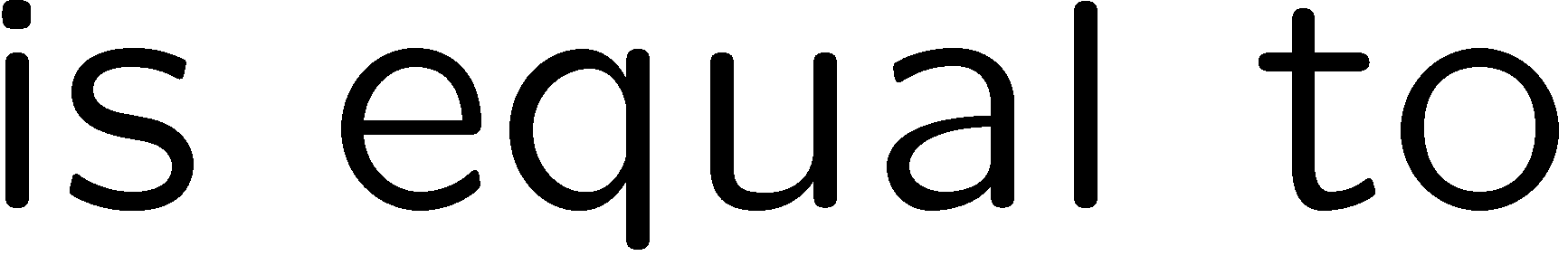 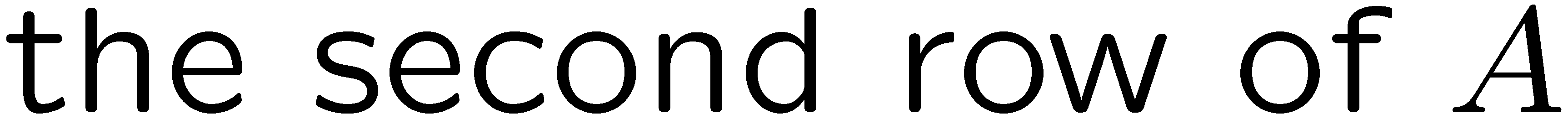 6
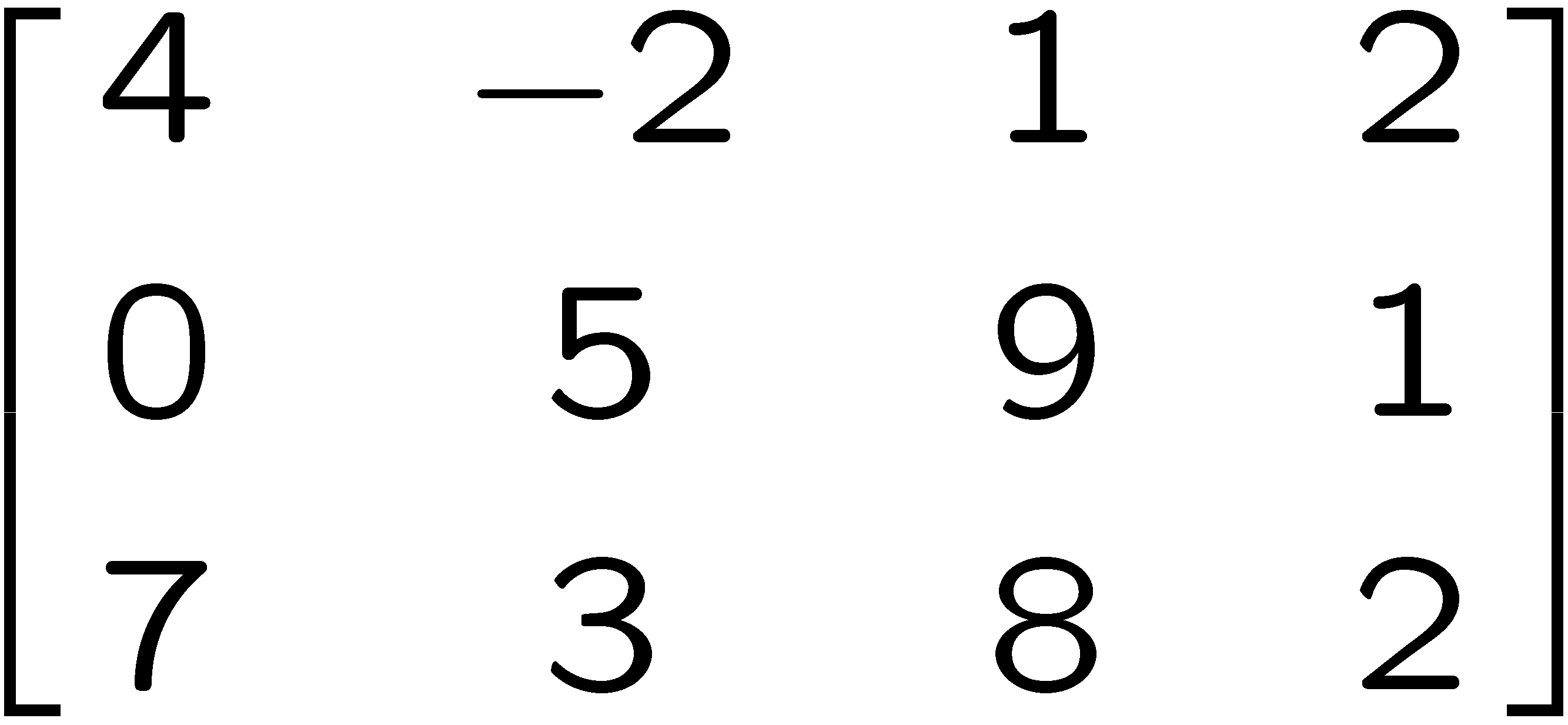 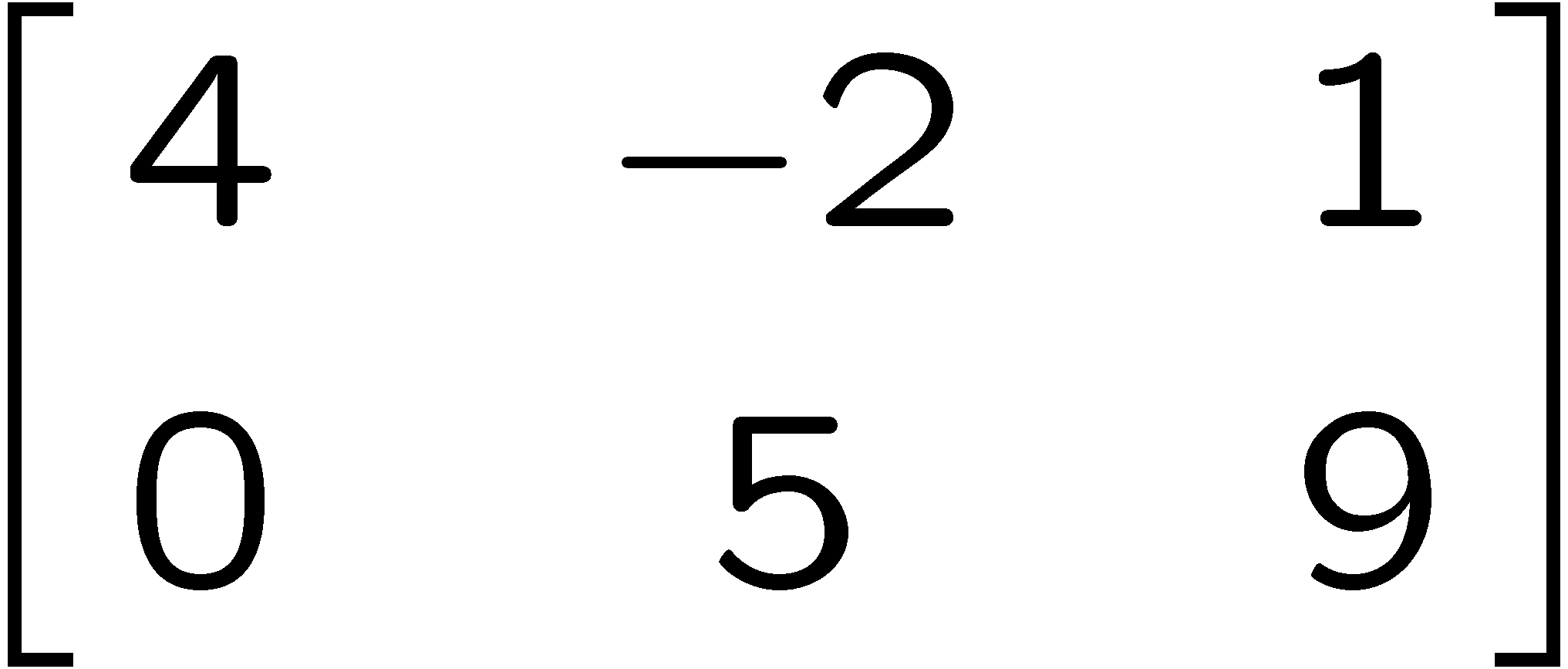 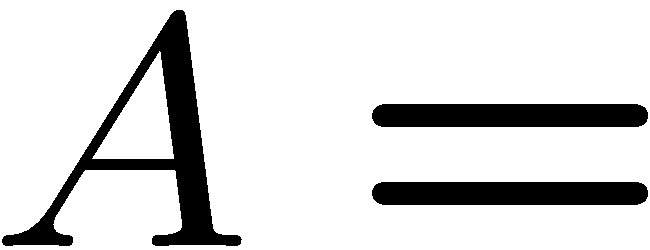 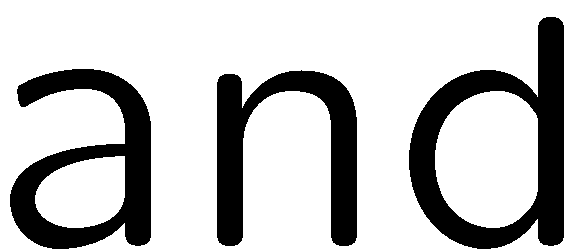 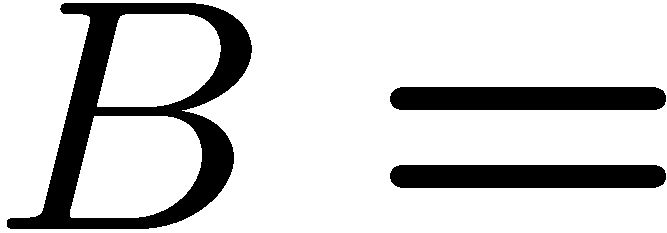 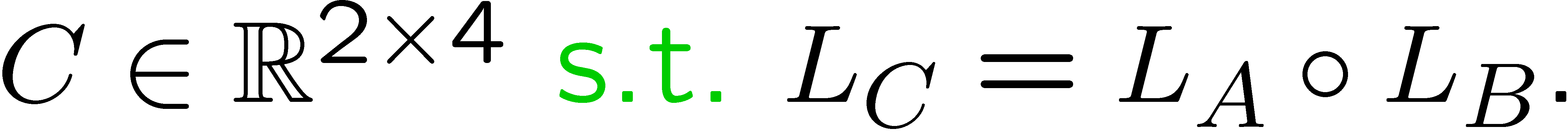 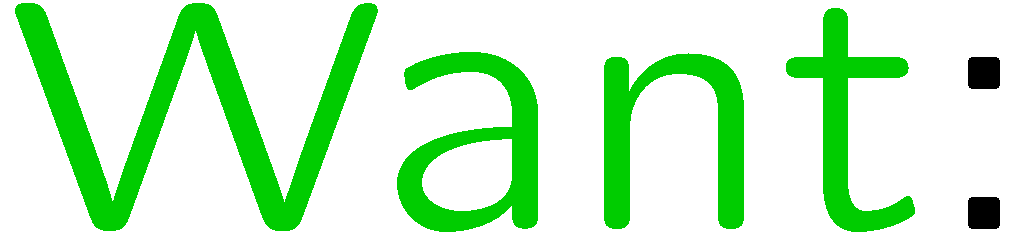 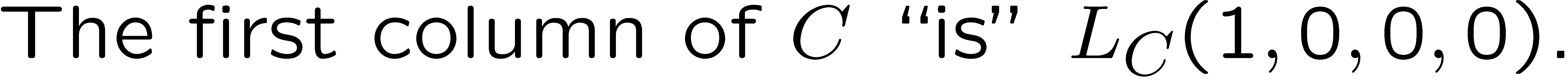 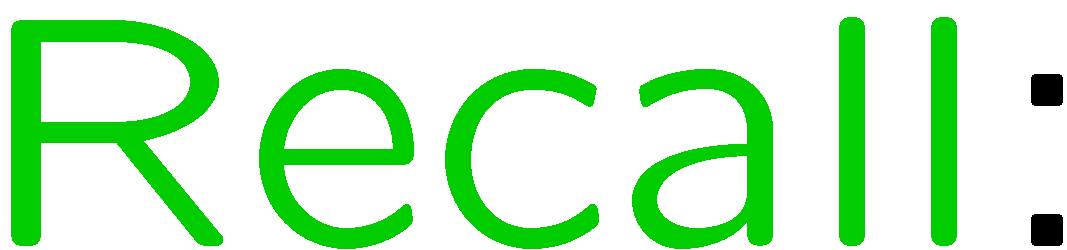 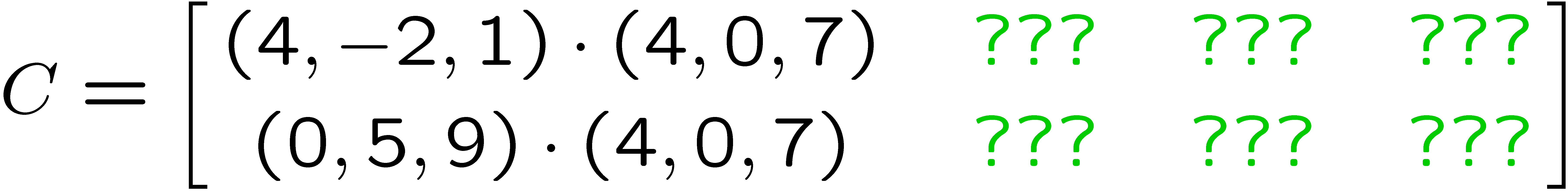 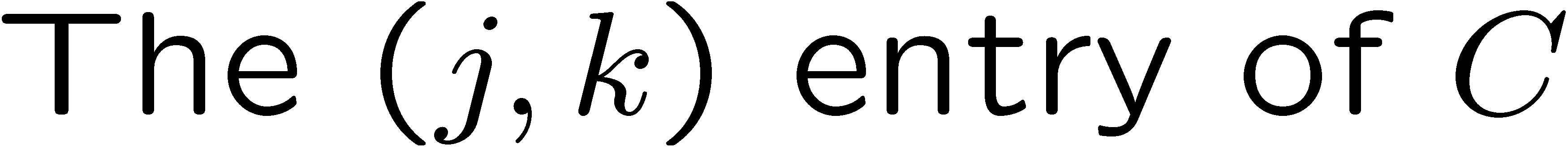 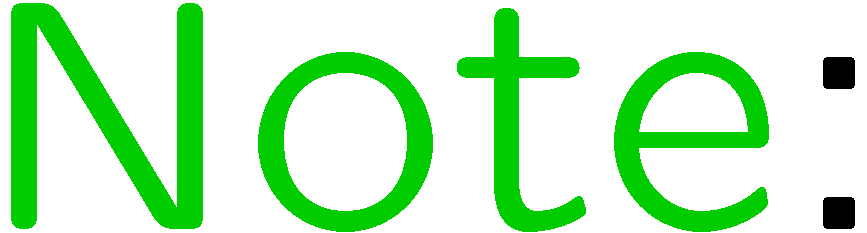 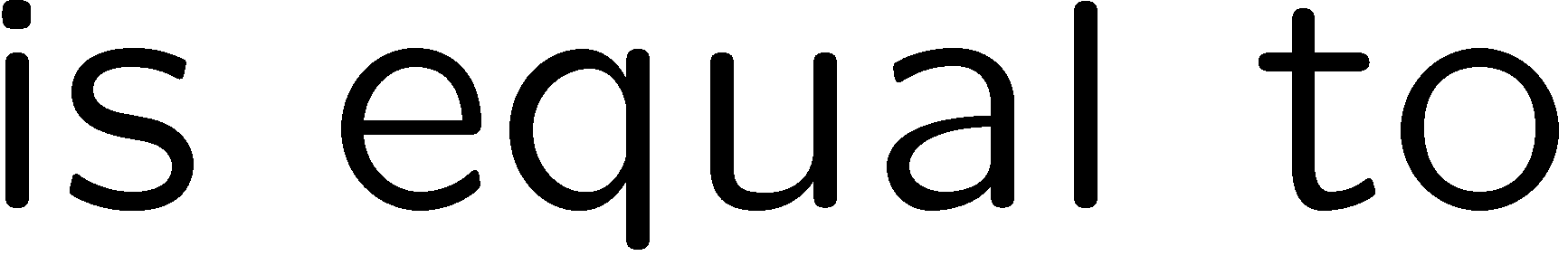 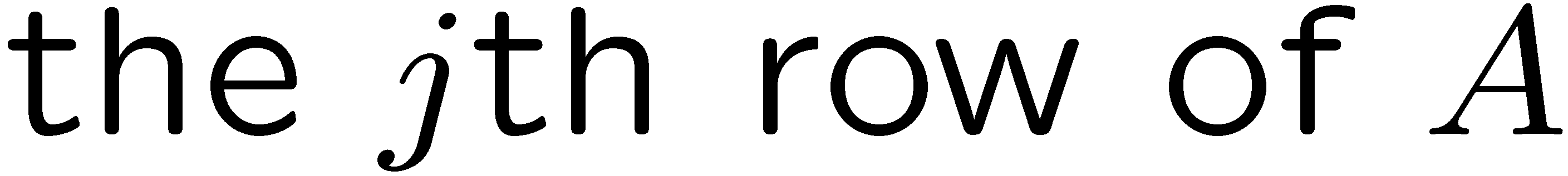 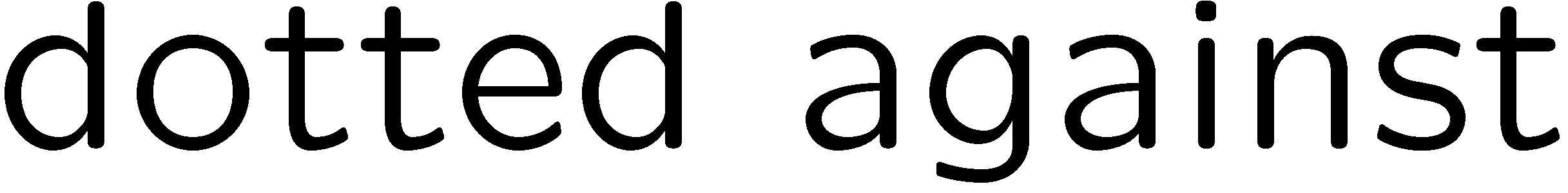 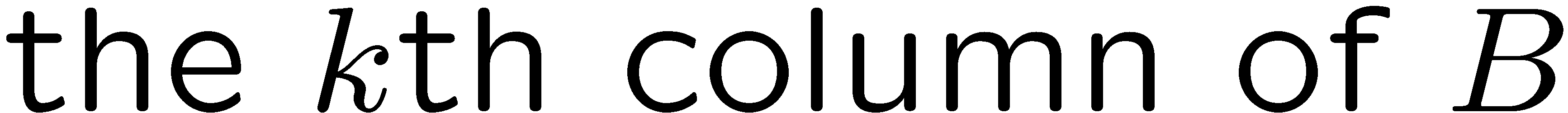 7
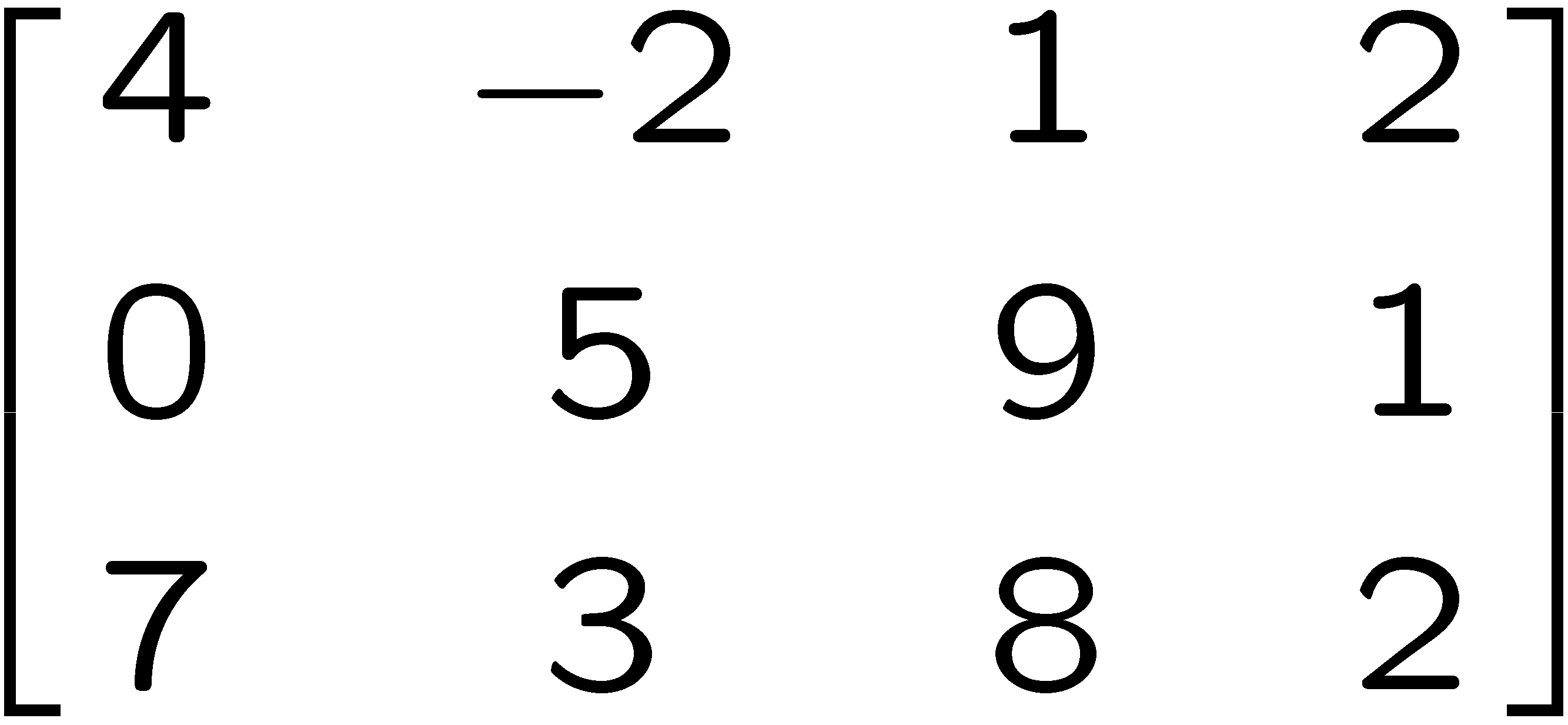 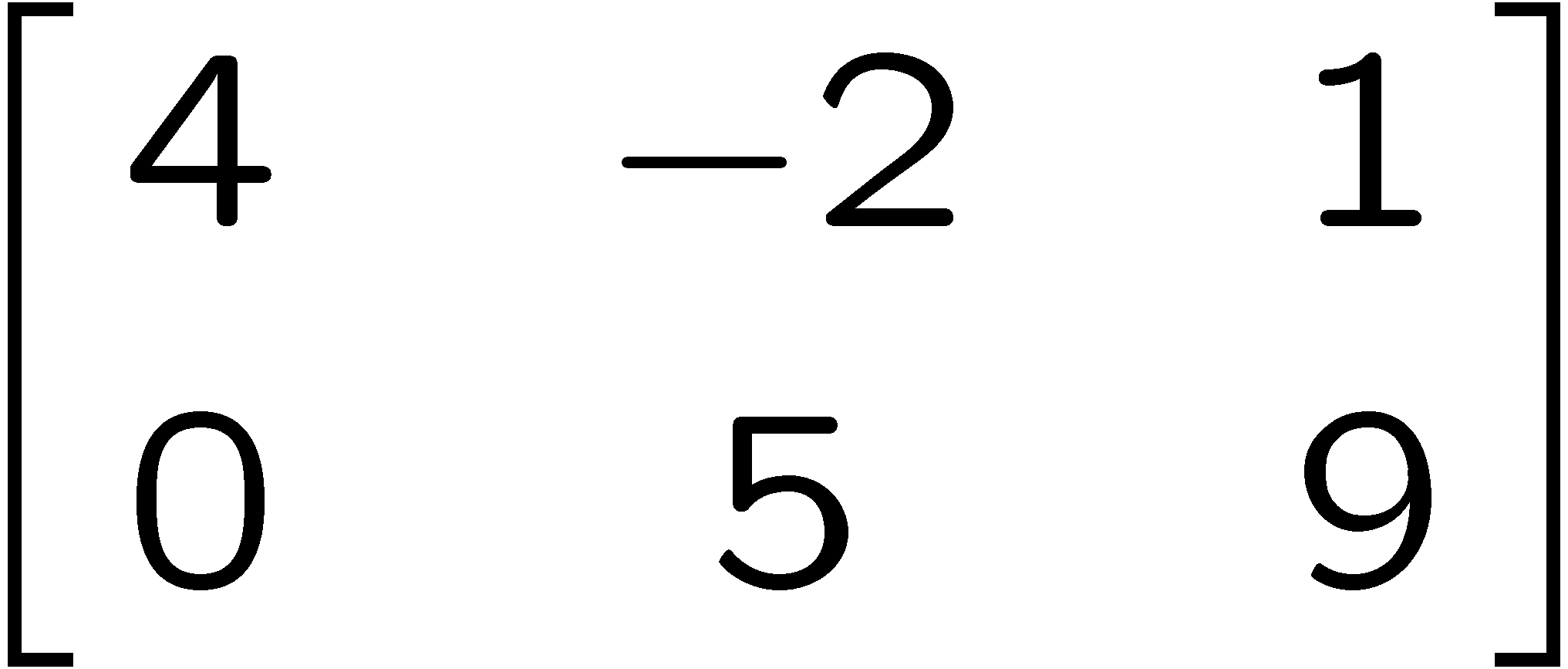 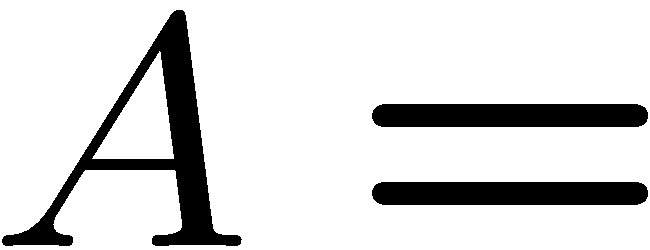 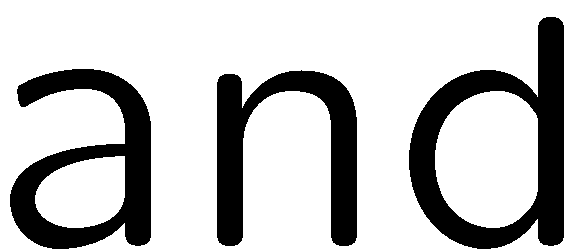 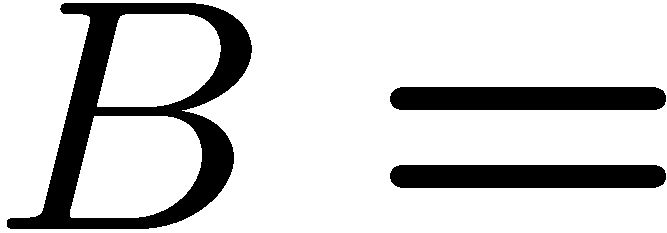 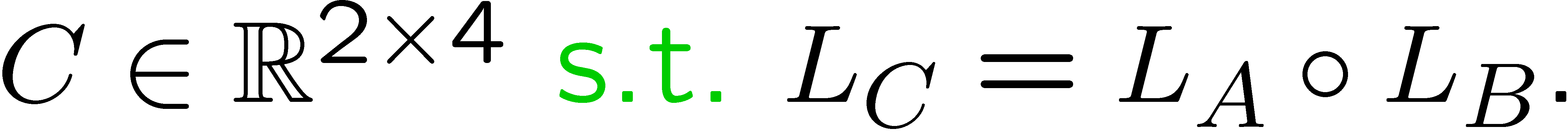 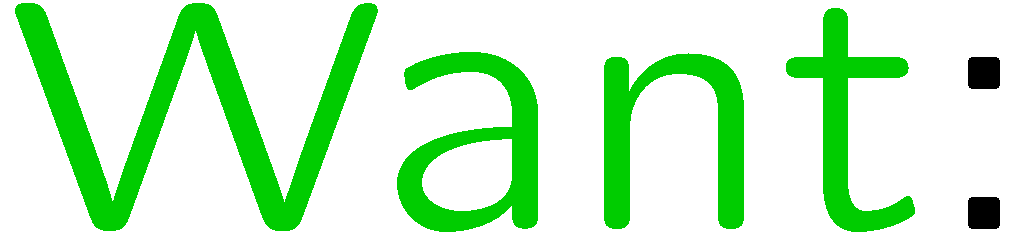 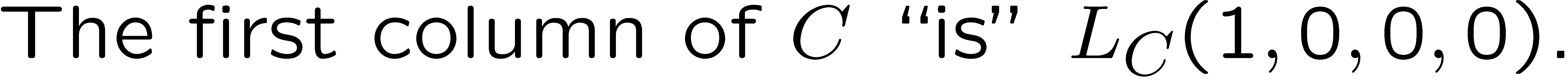 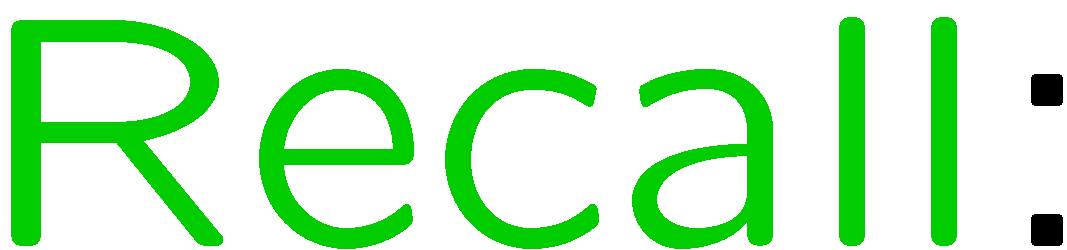 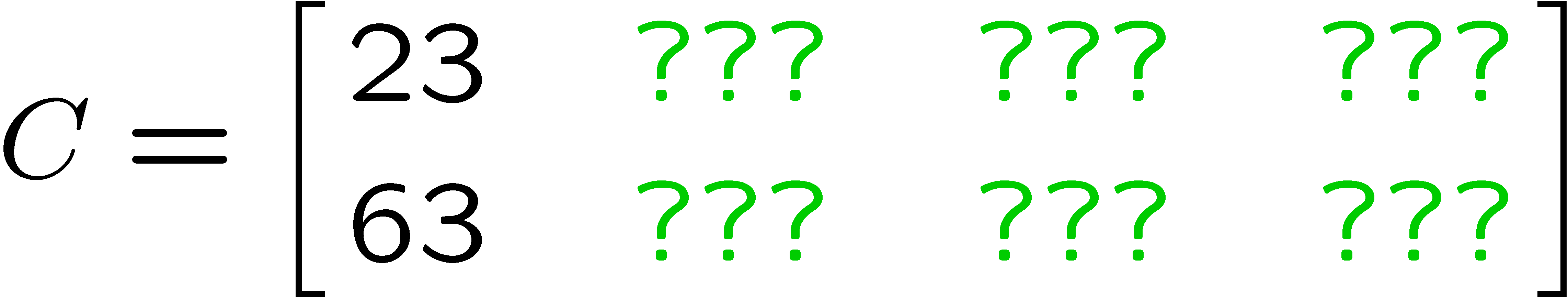 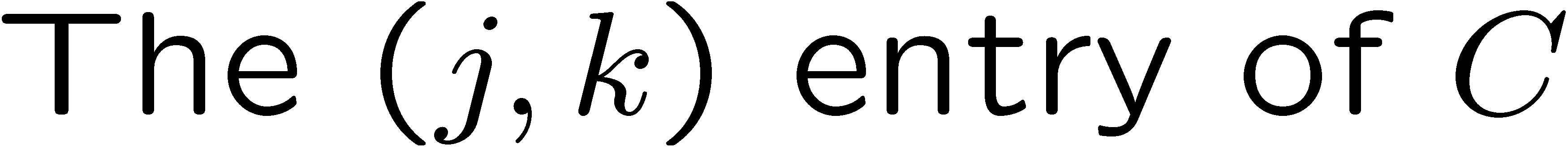 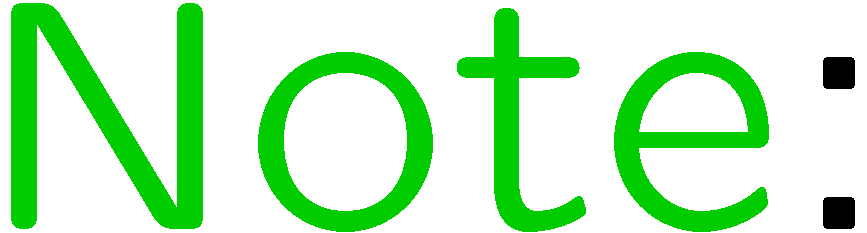 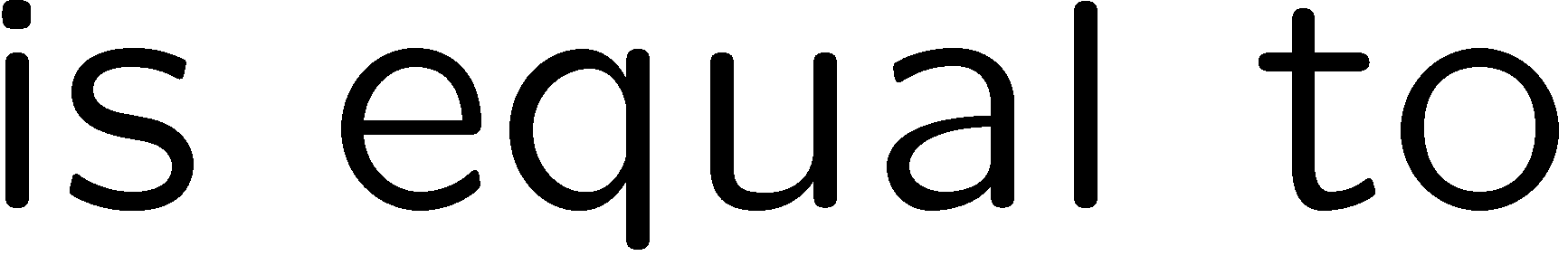 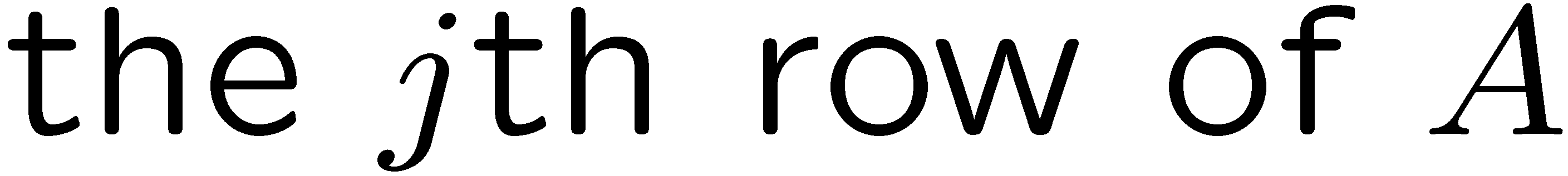 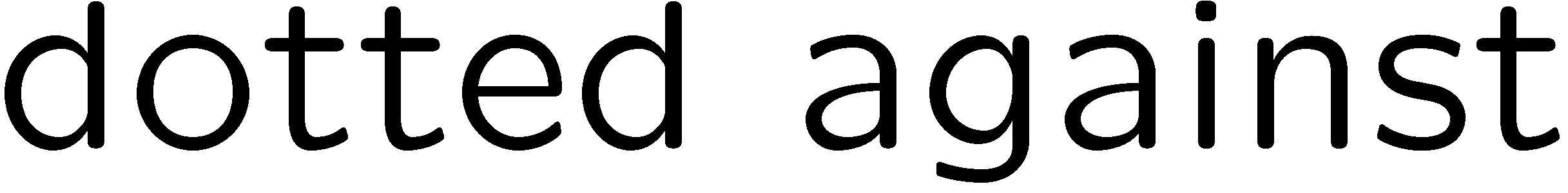 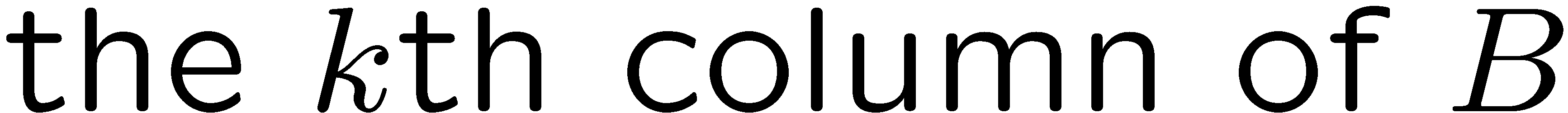 8
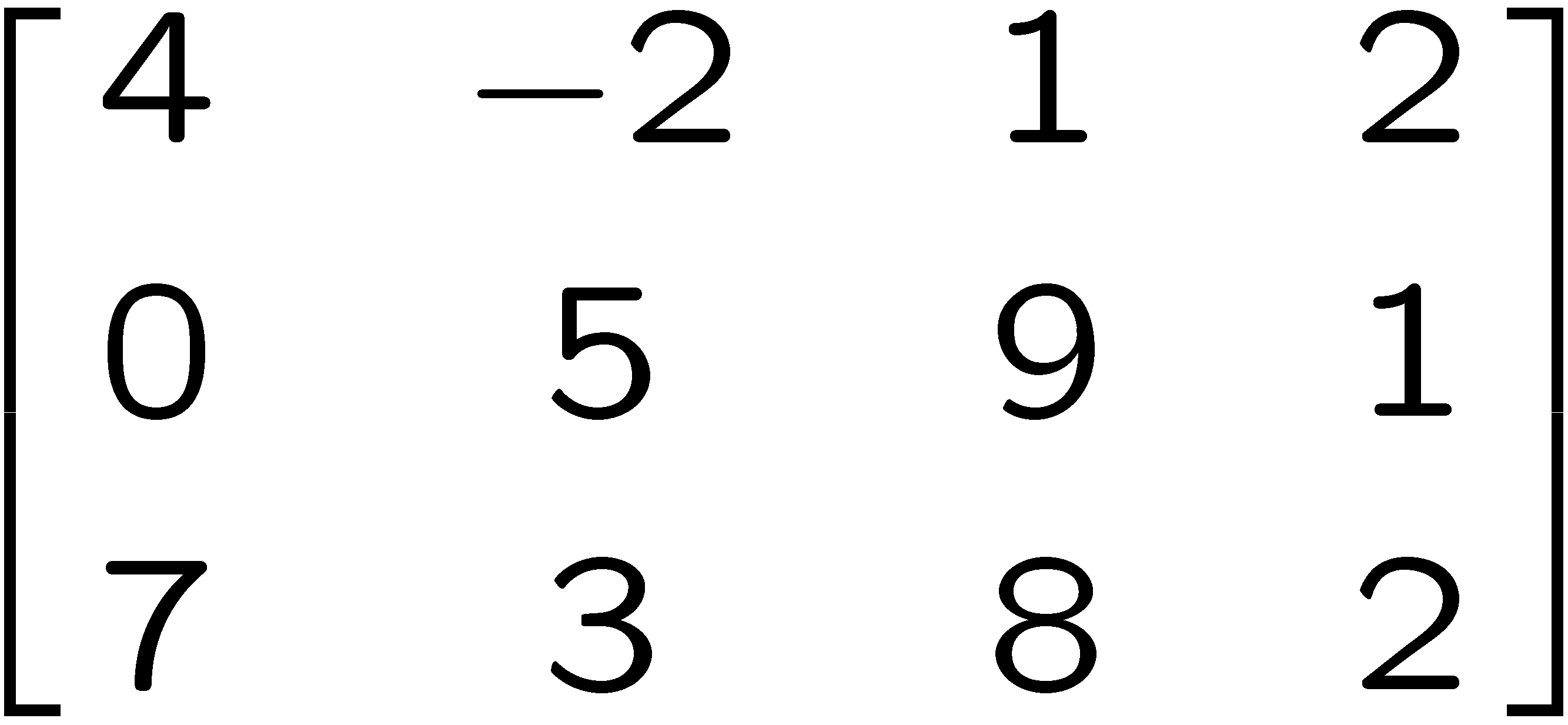 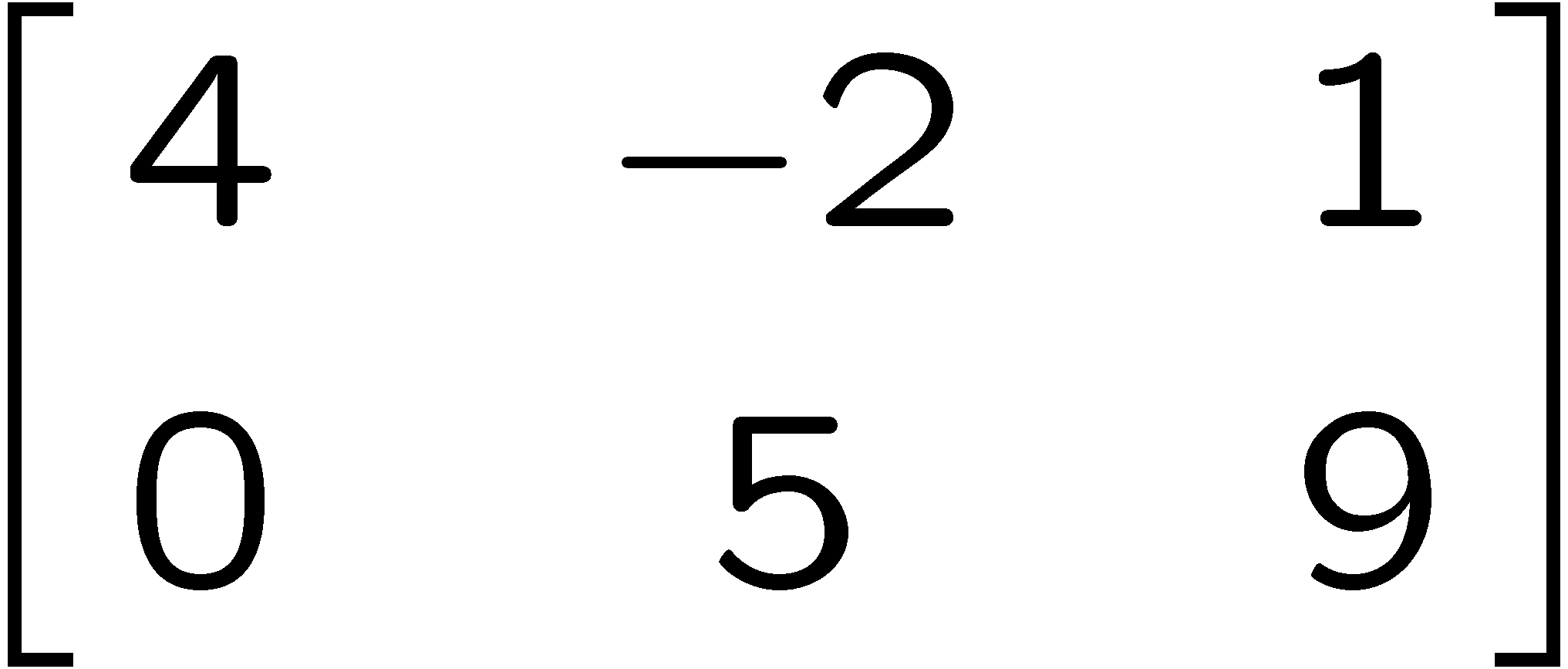 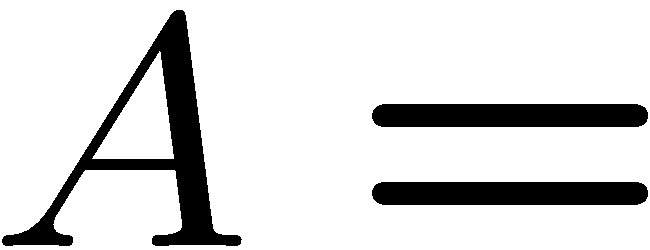 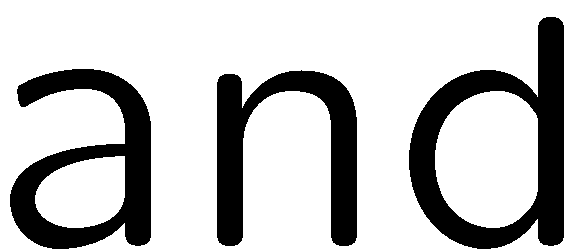 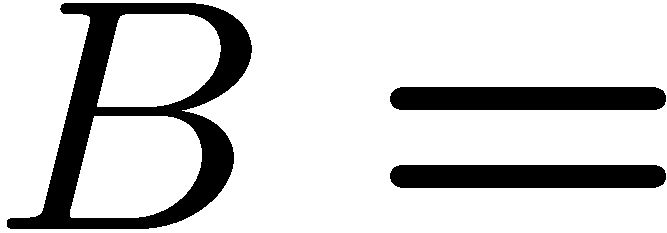 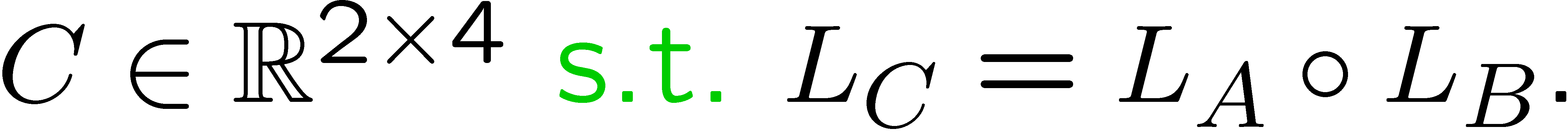 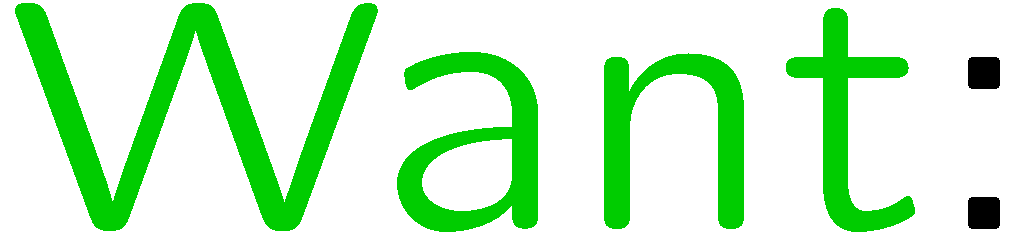 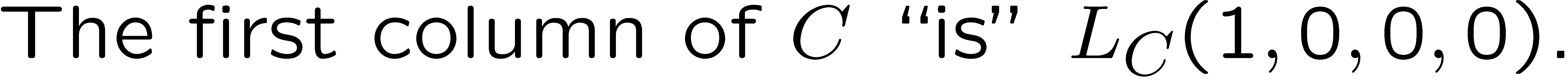 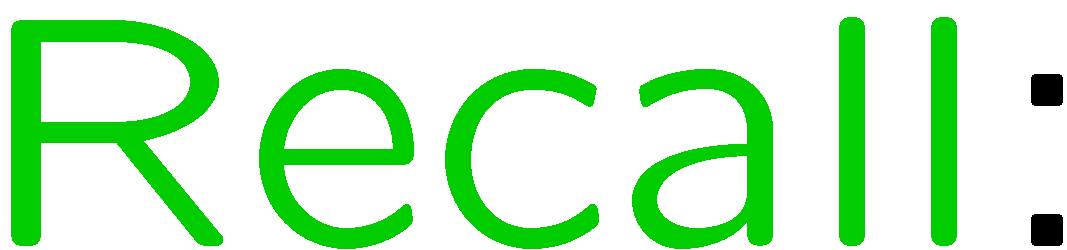 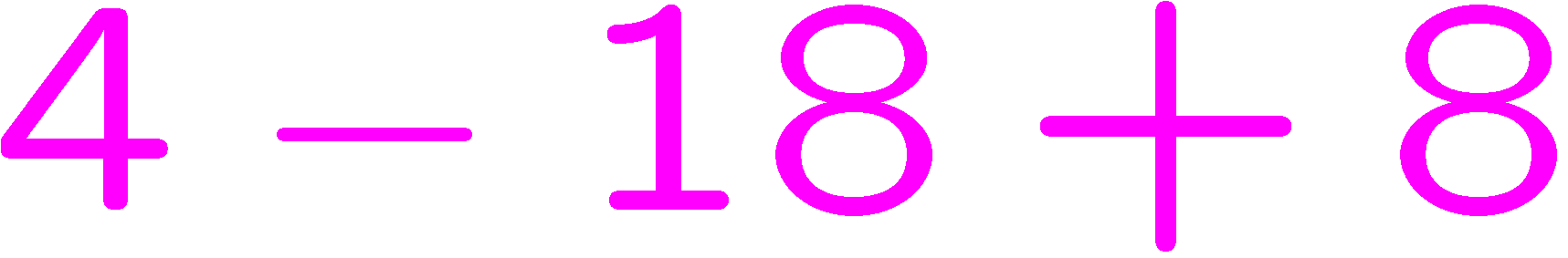 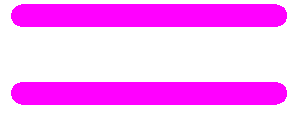 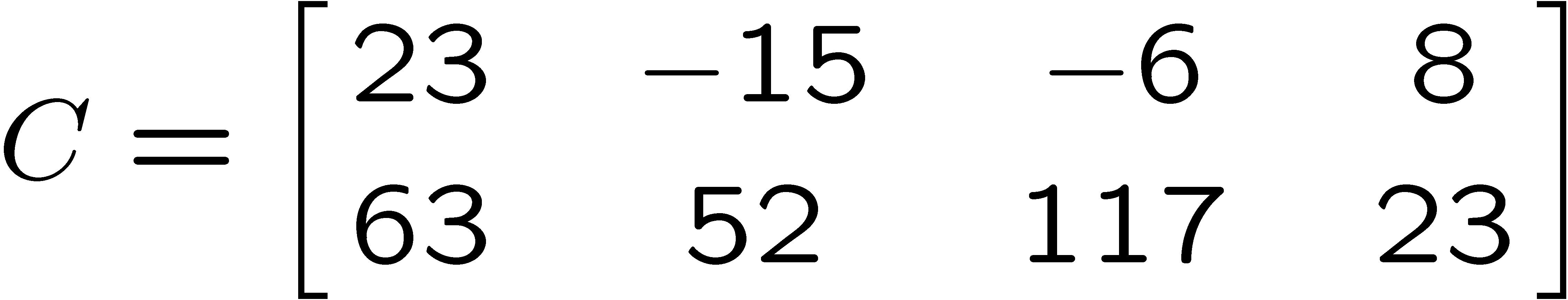 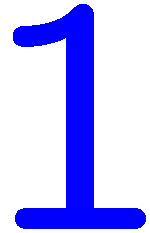 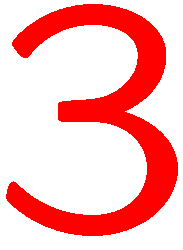 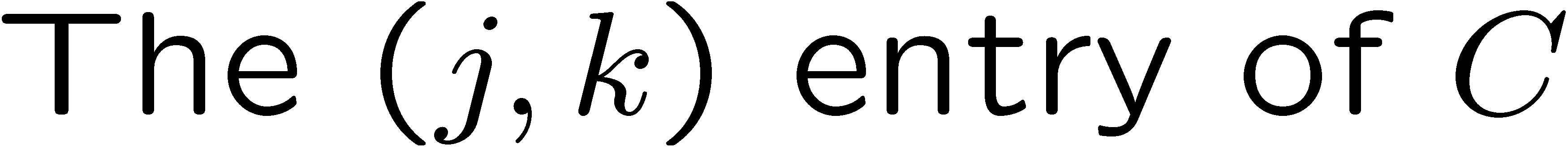 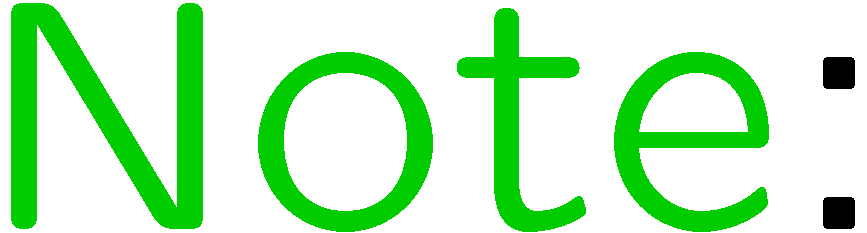 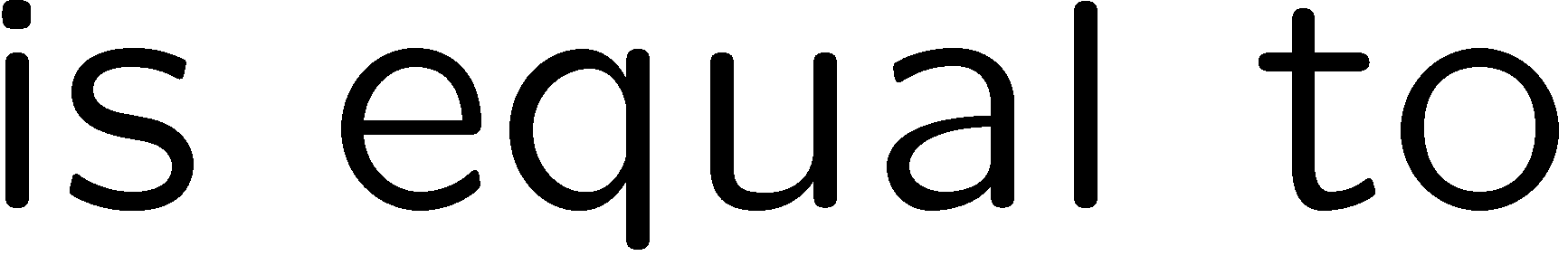 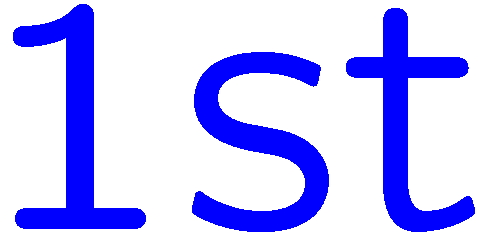 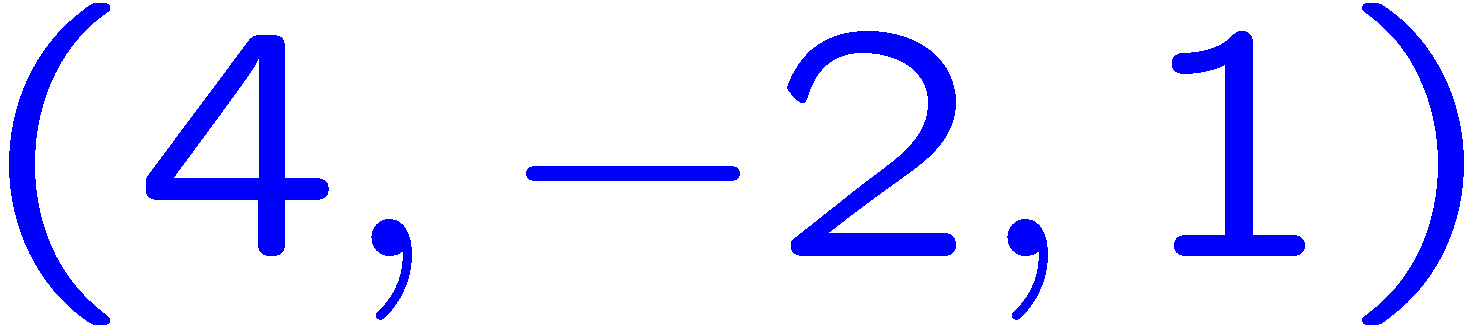 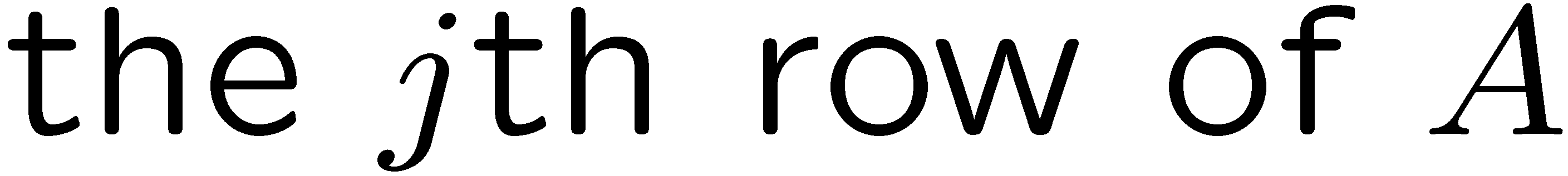 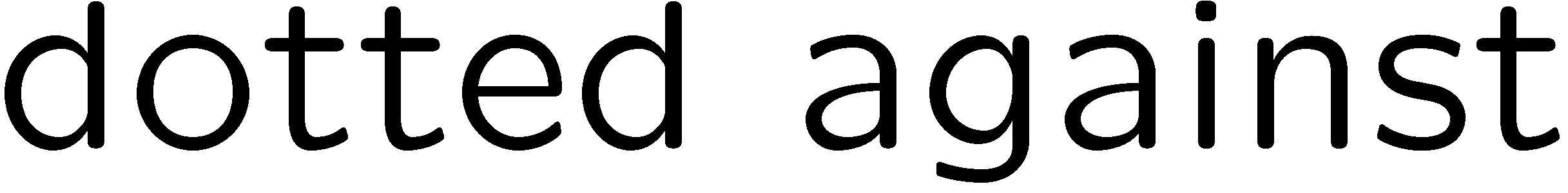 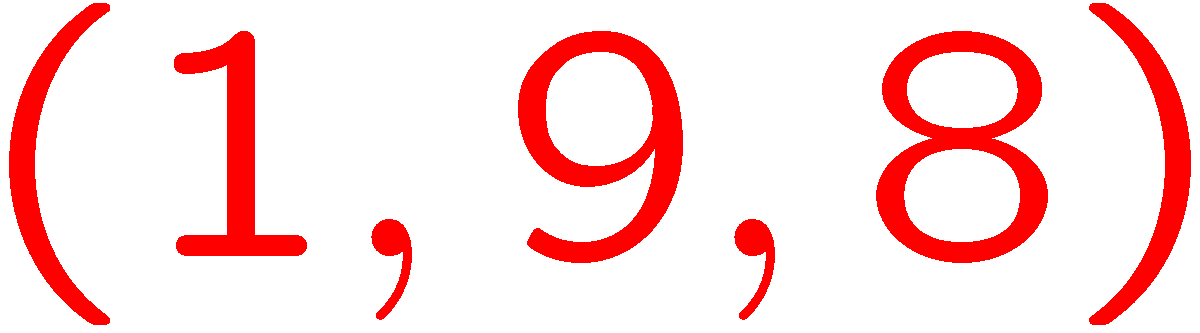 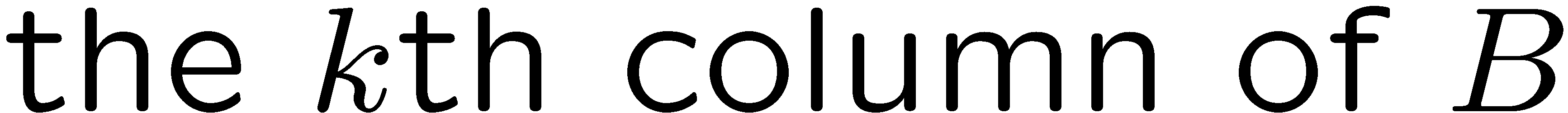 9
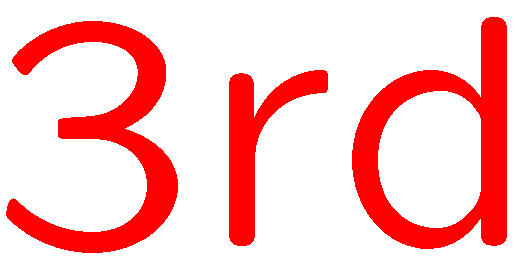 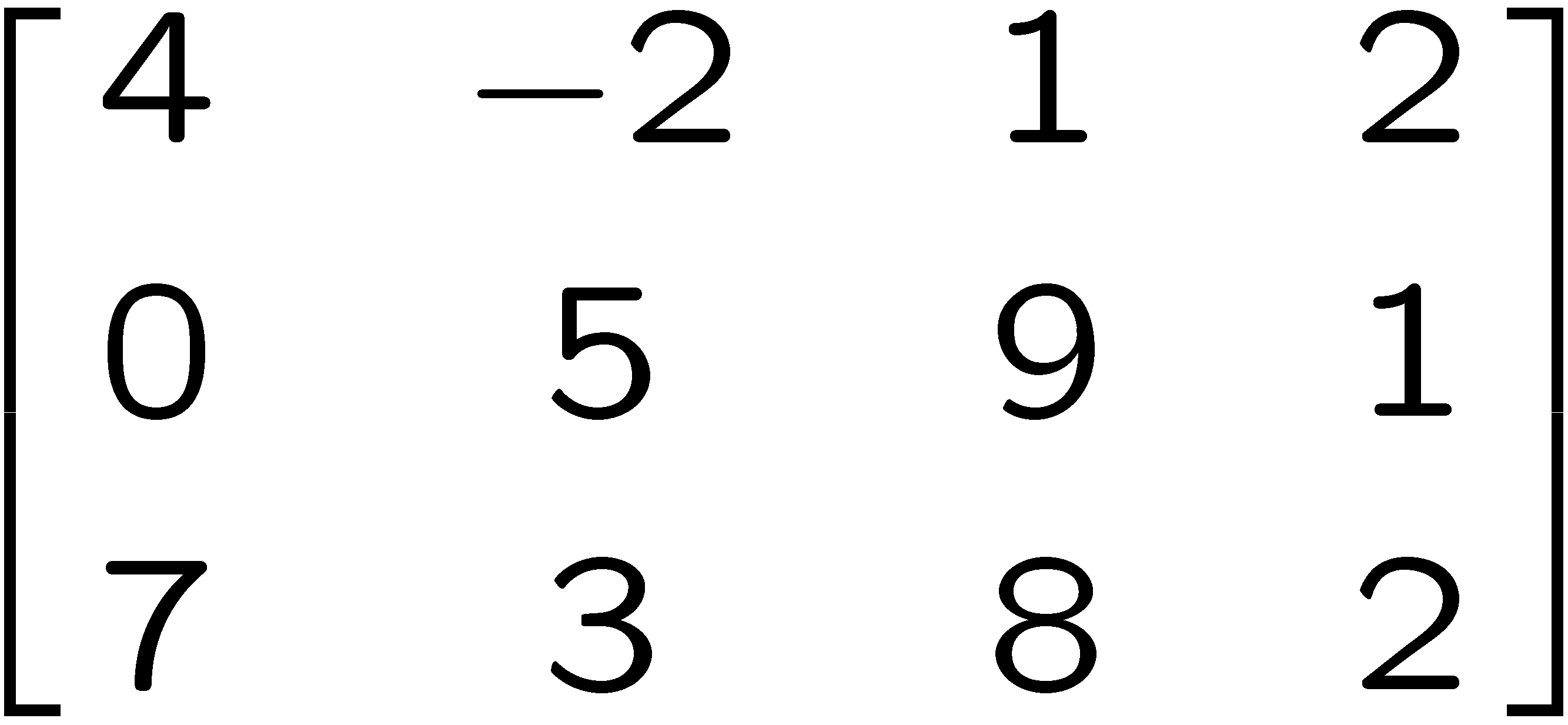 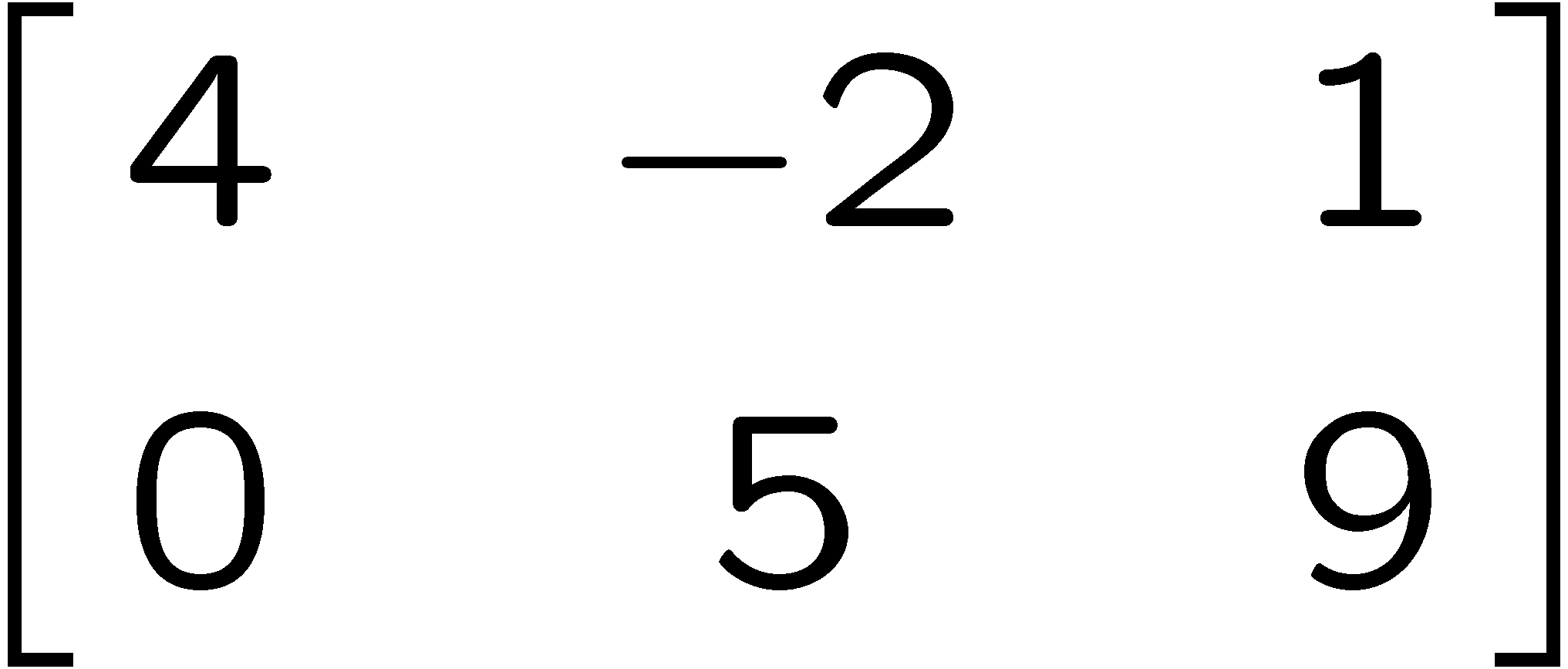 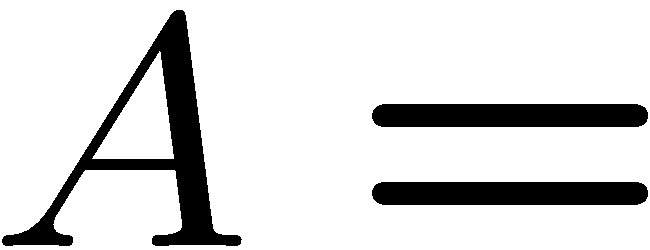 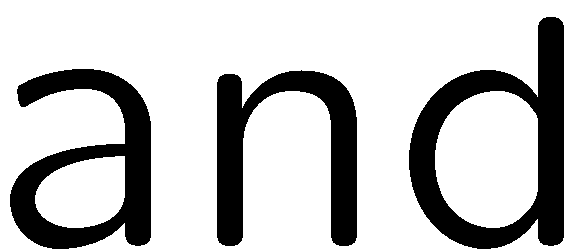 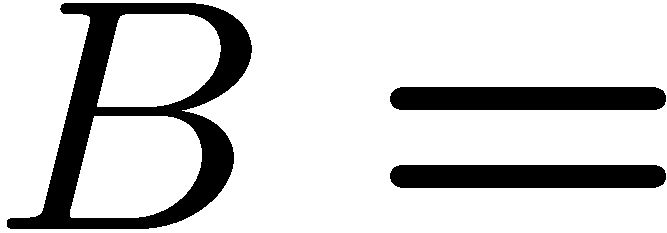 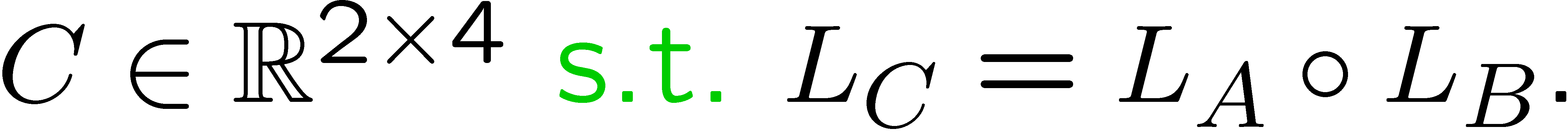 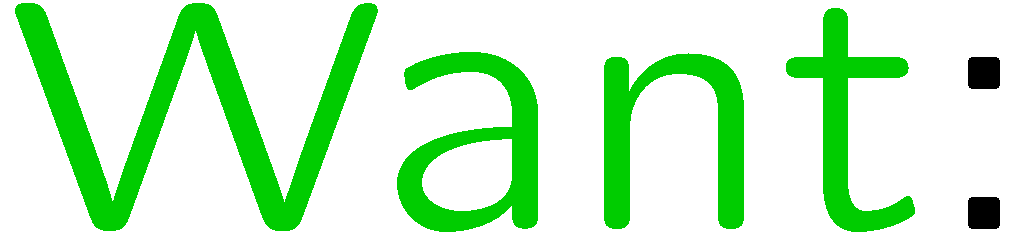 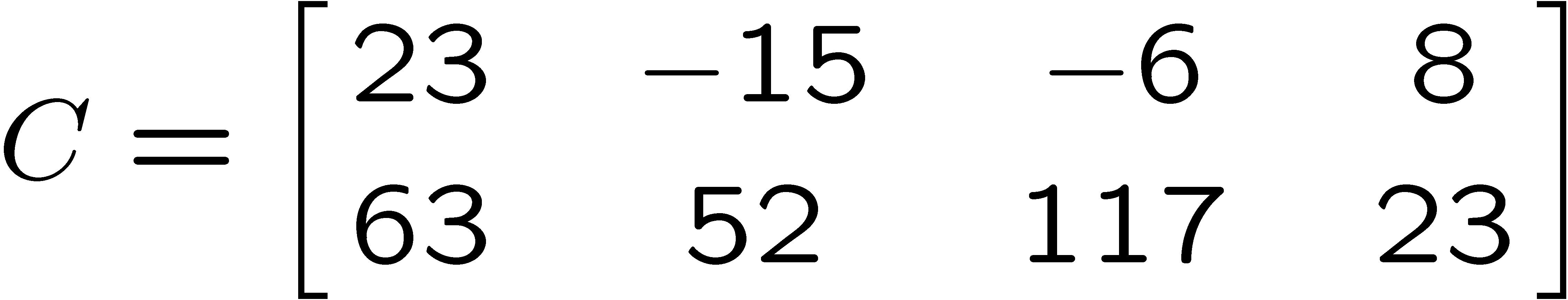 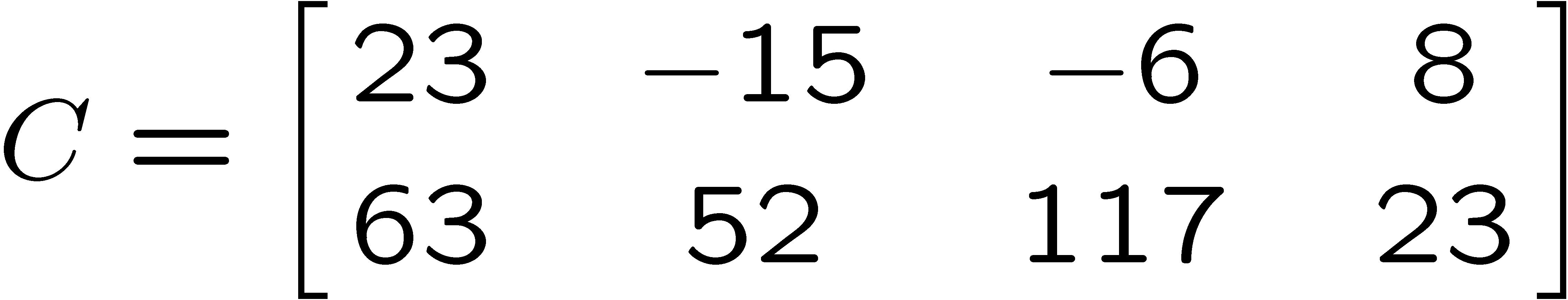 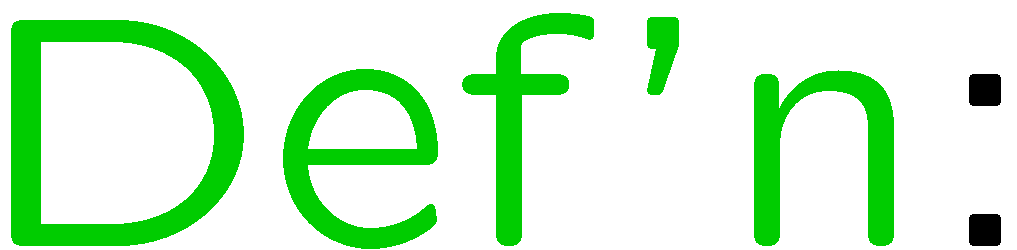 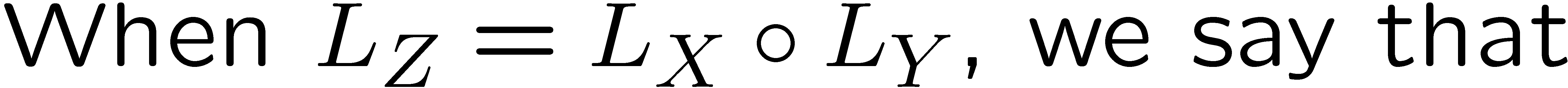 10
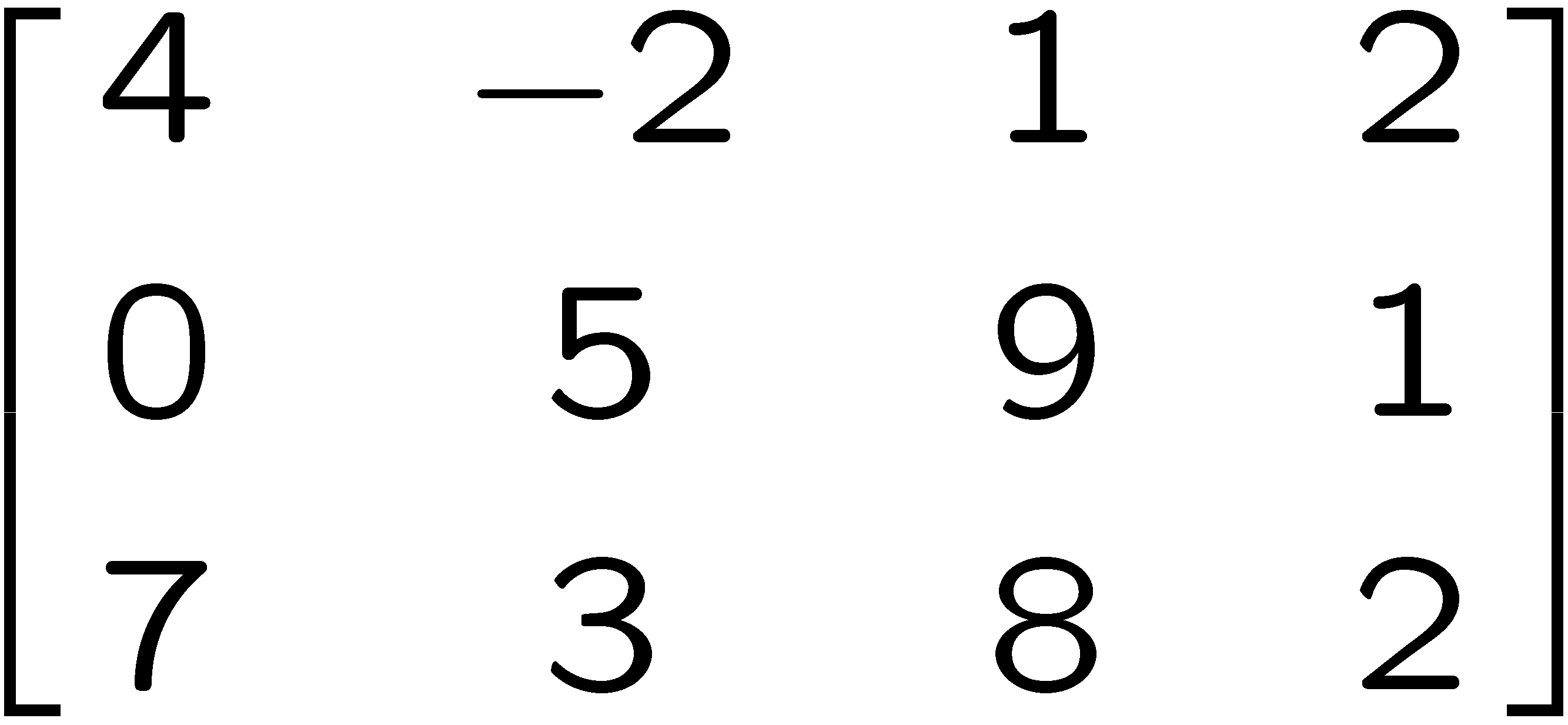 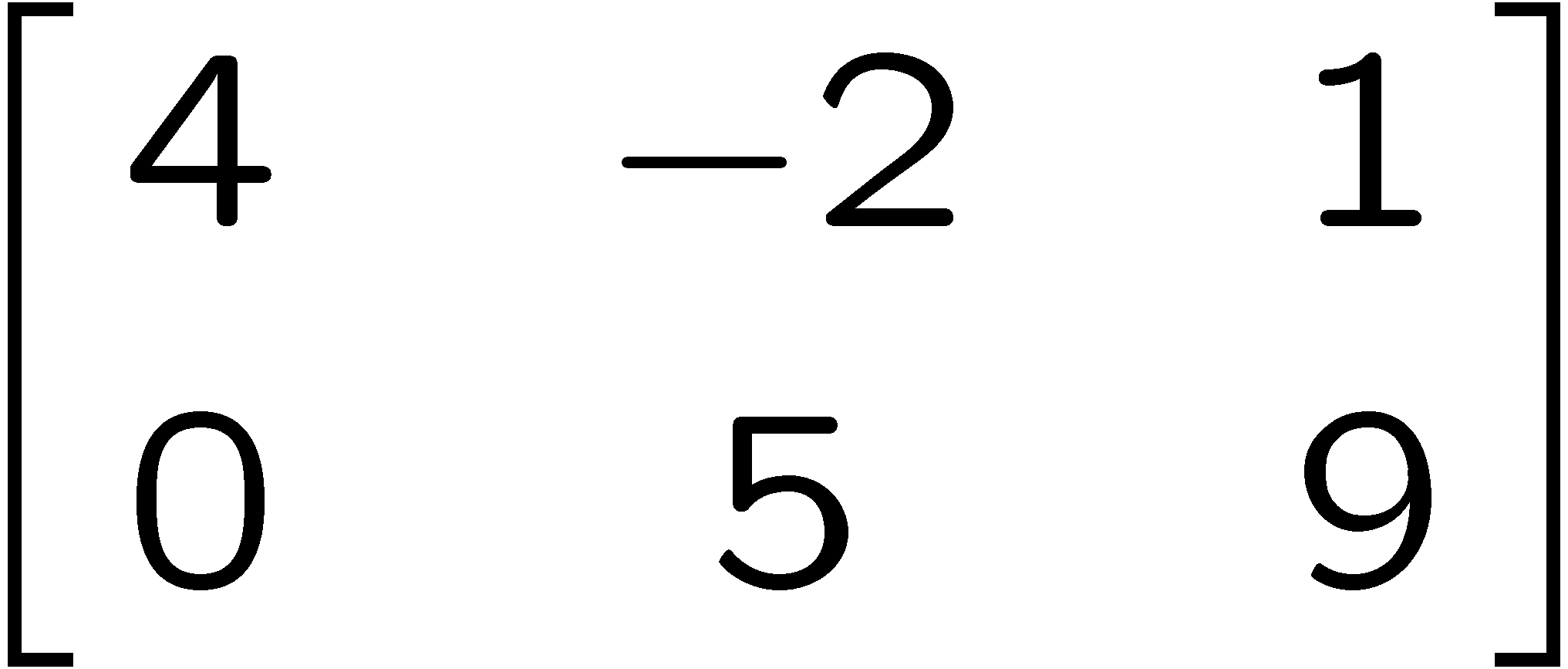 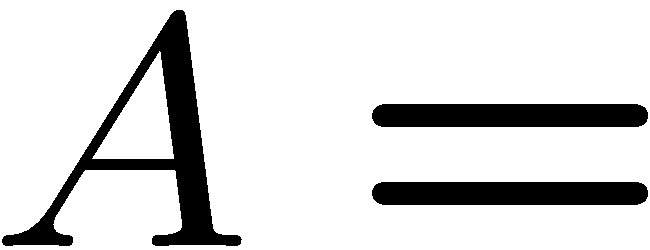 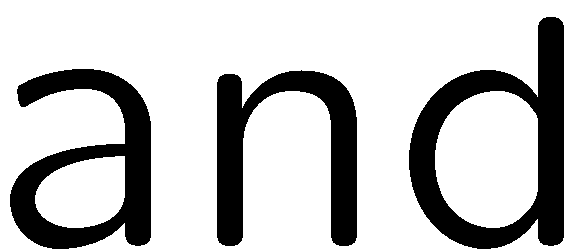 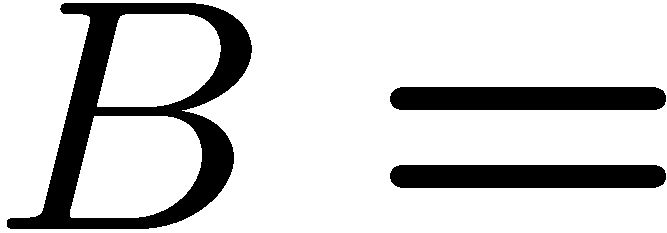 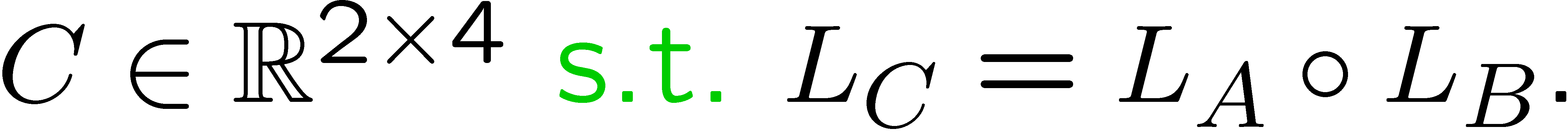 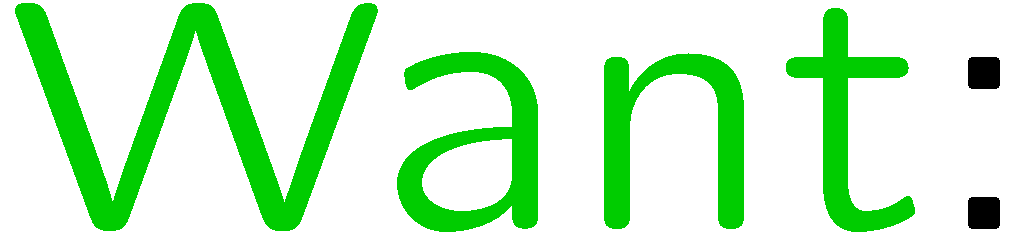 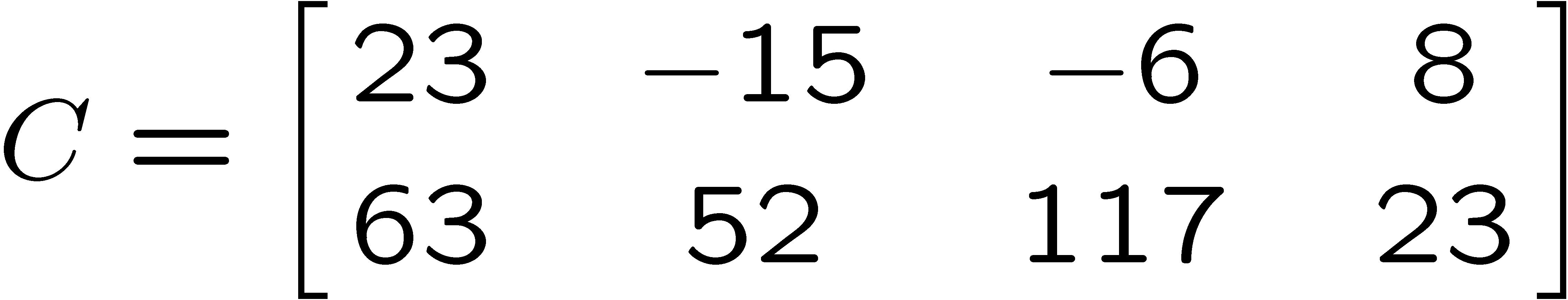 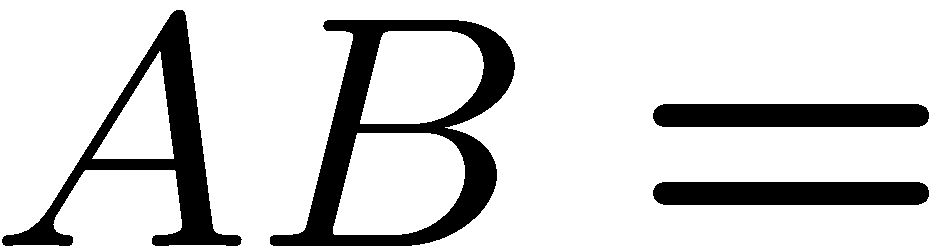 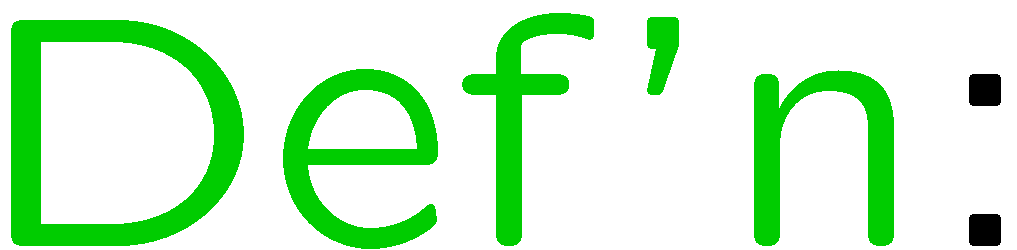 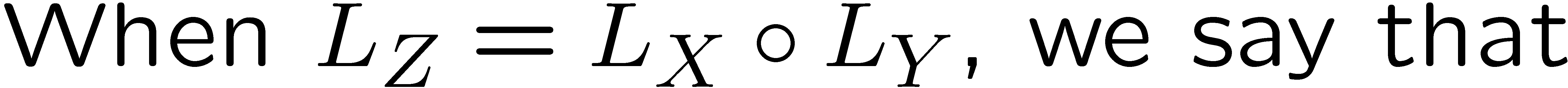 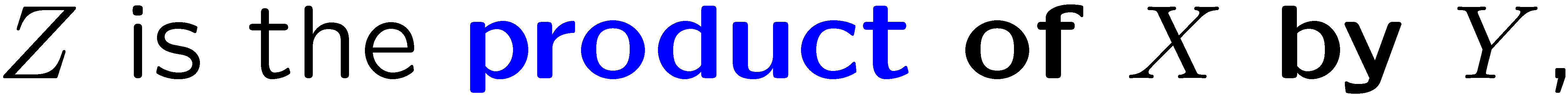 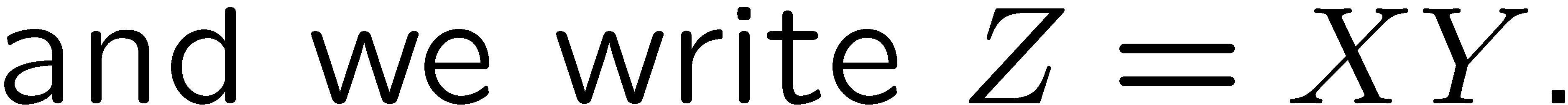 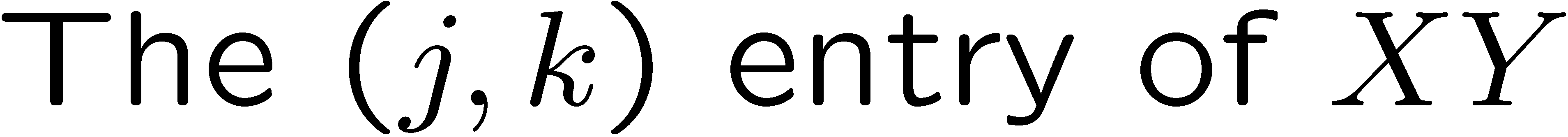 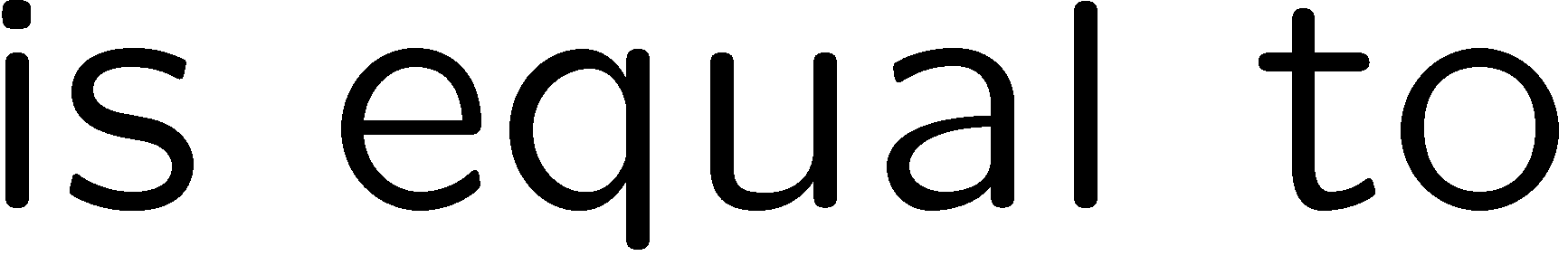 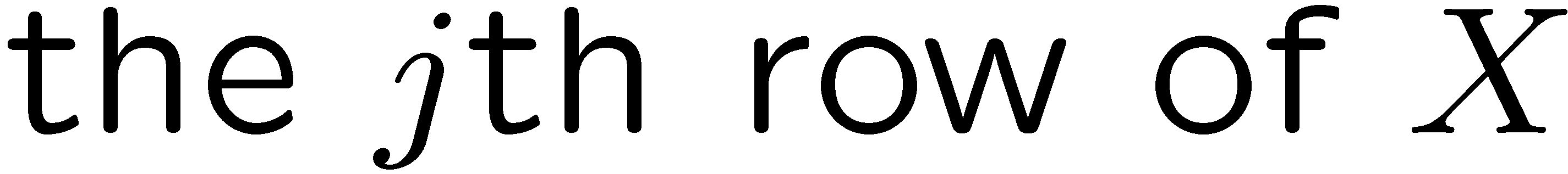 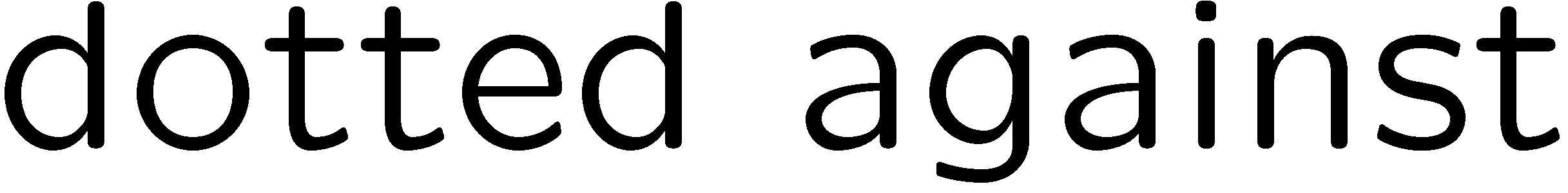 11
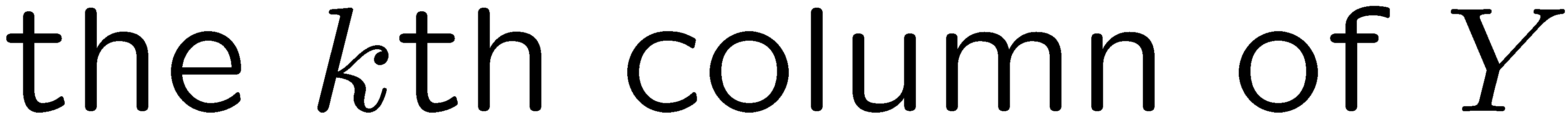 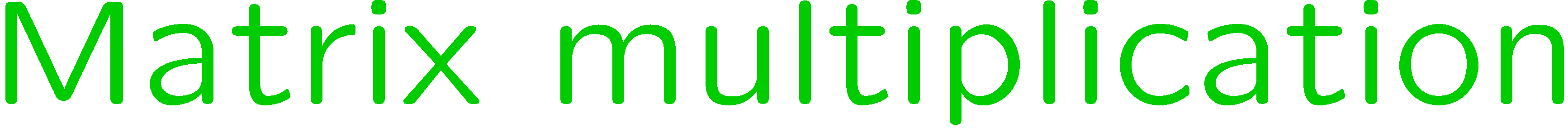 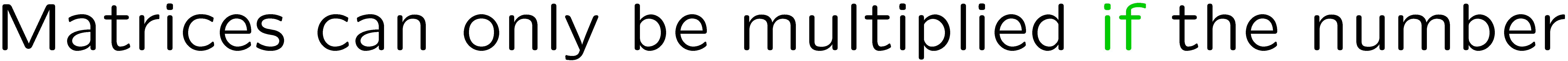 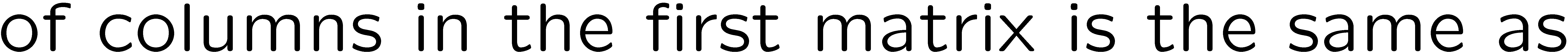 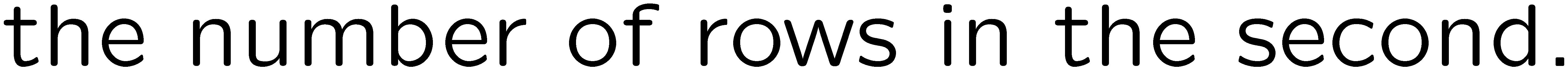 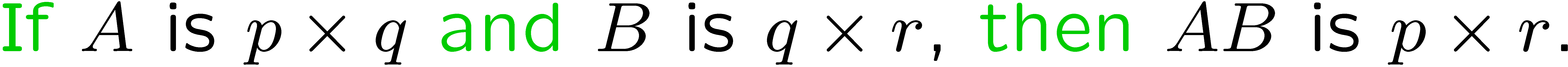 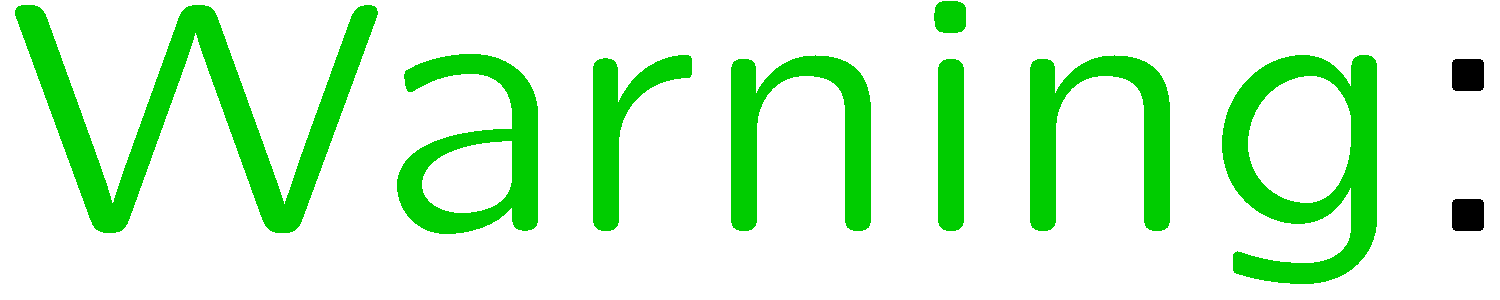 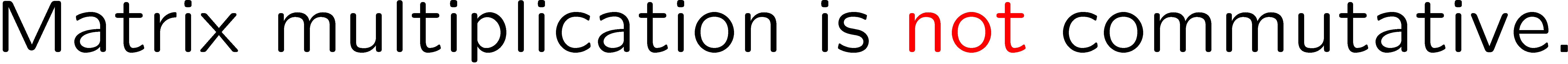 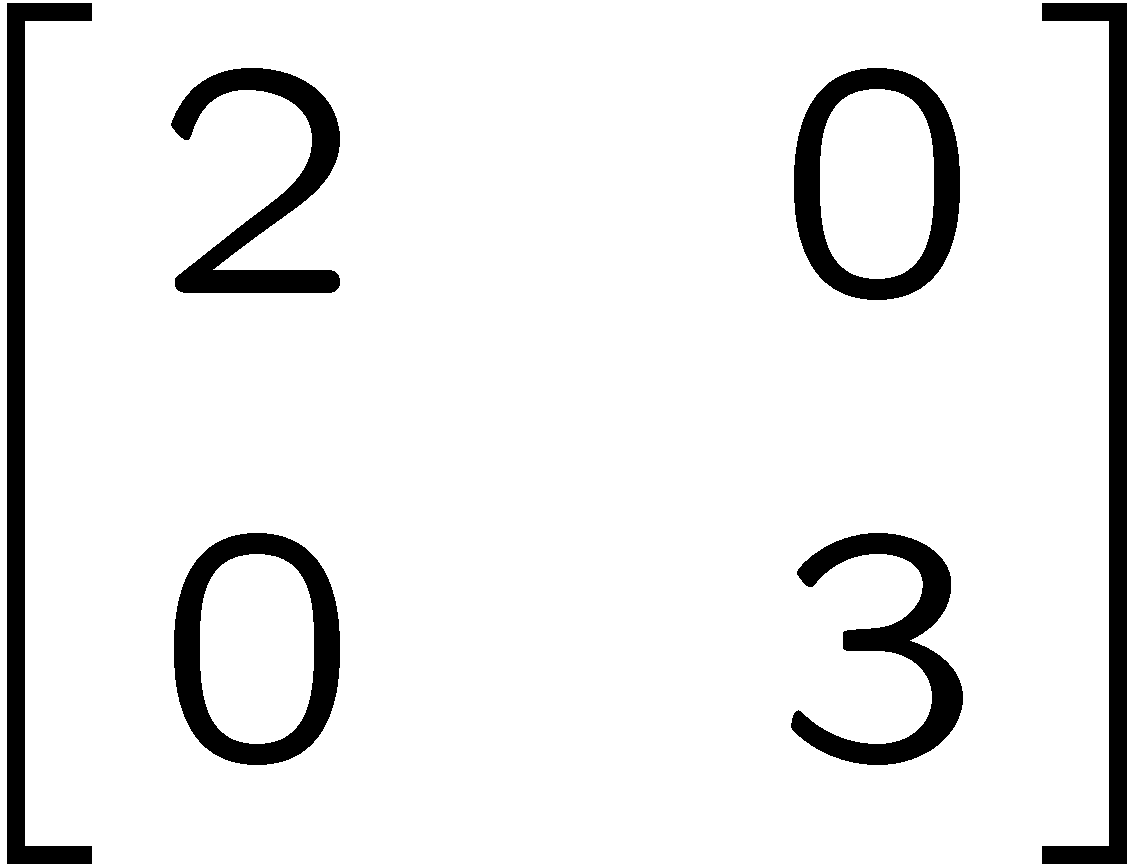 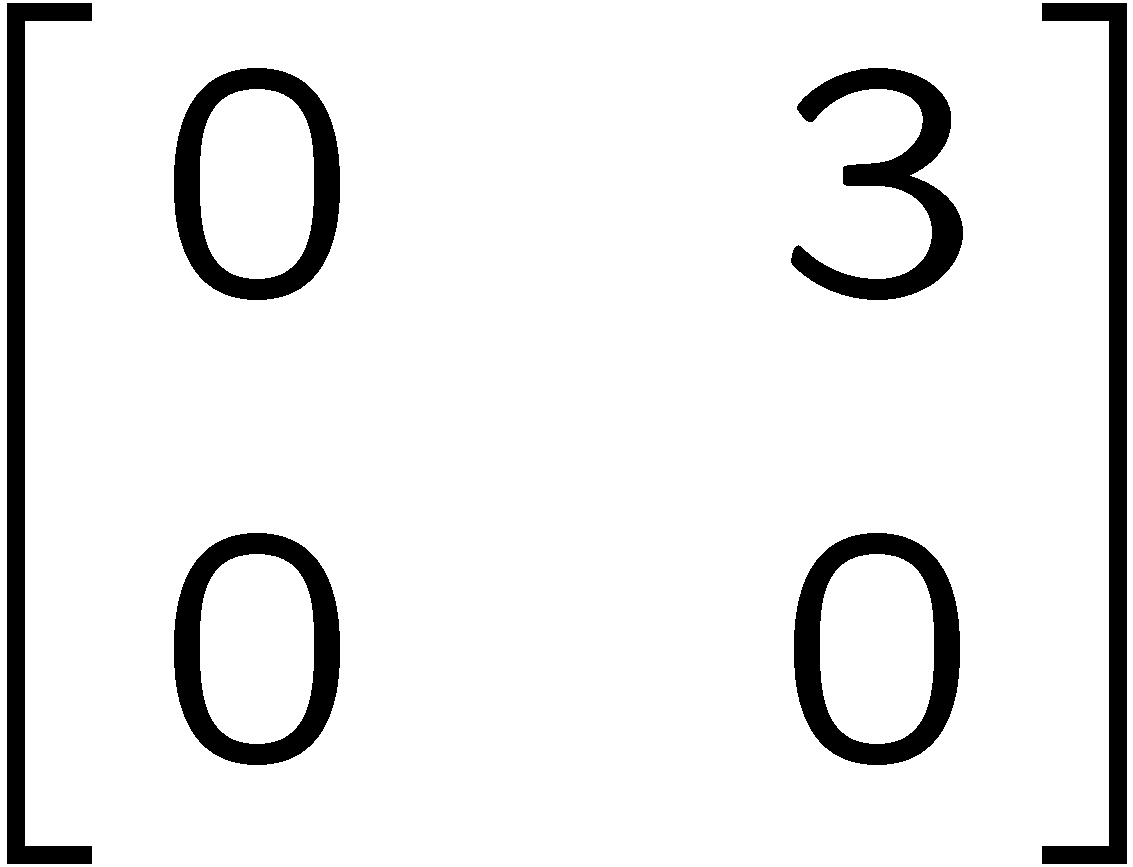 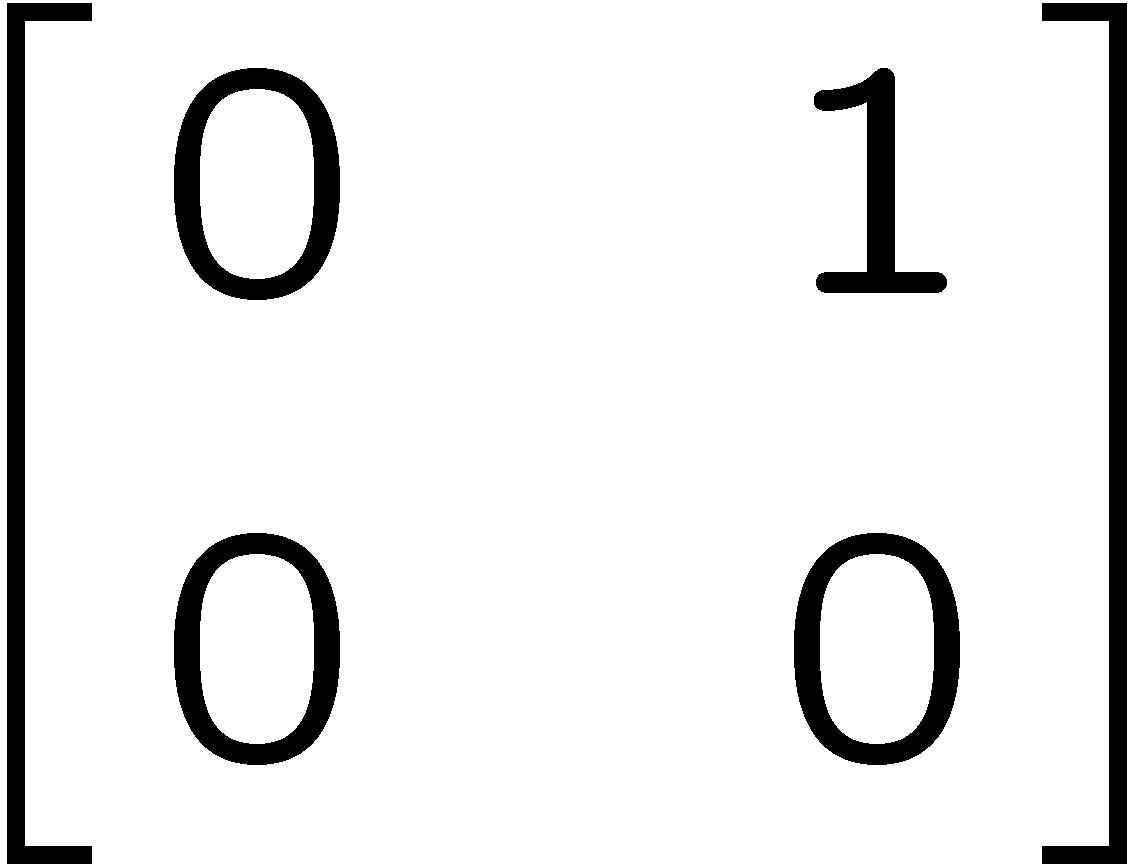 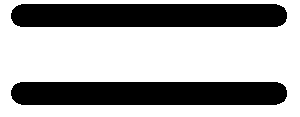 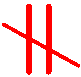 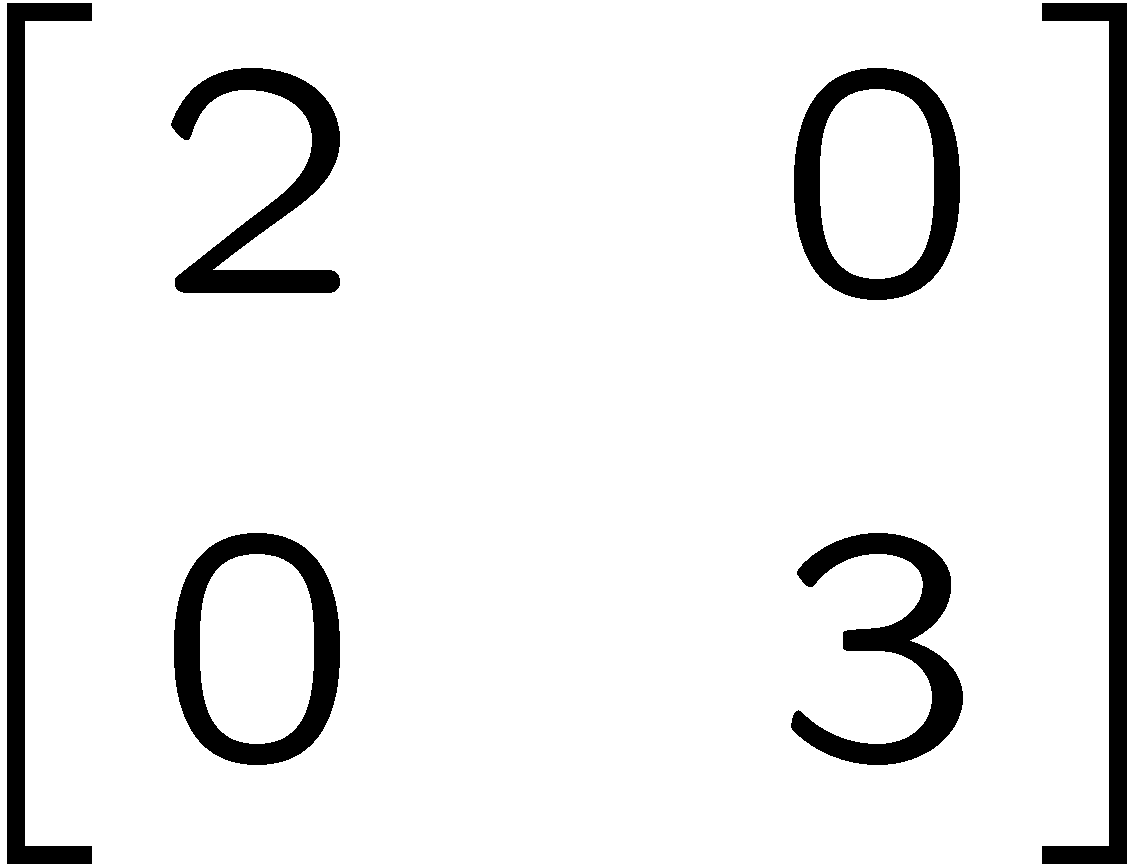 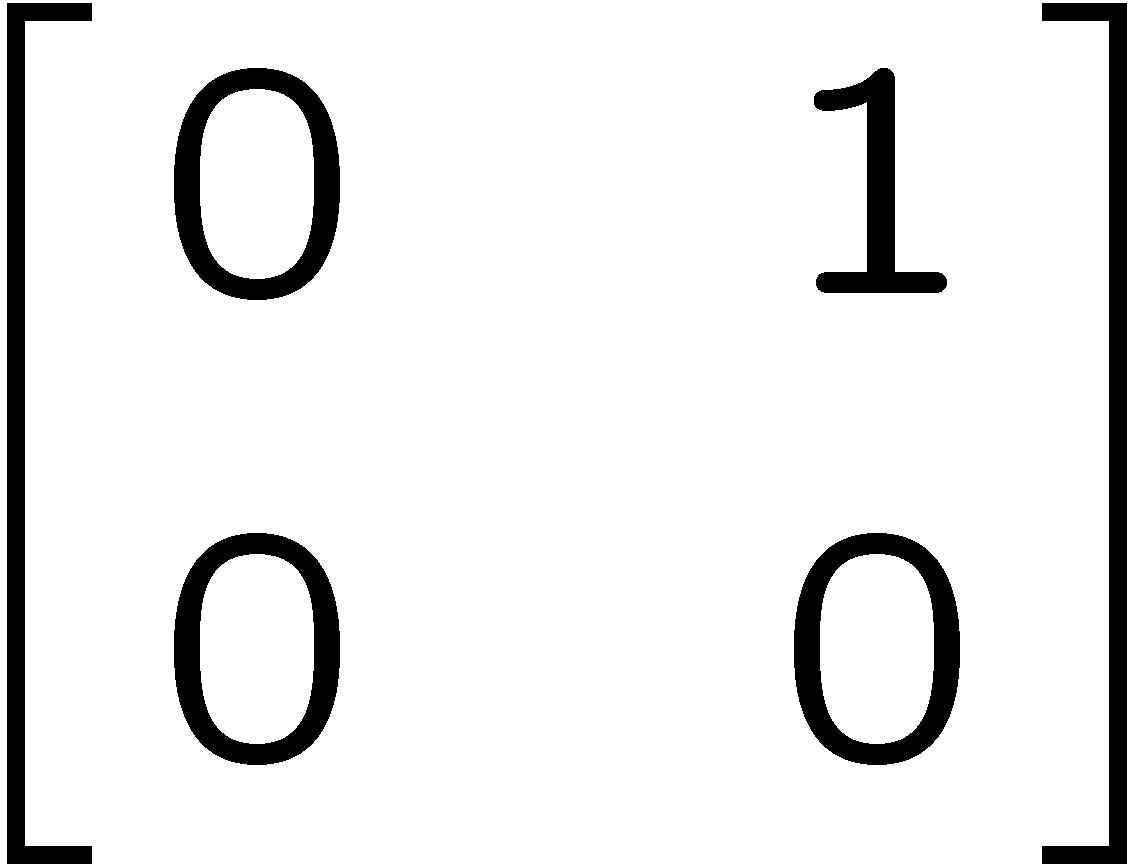 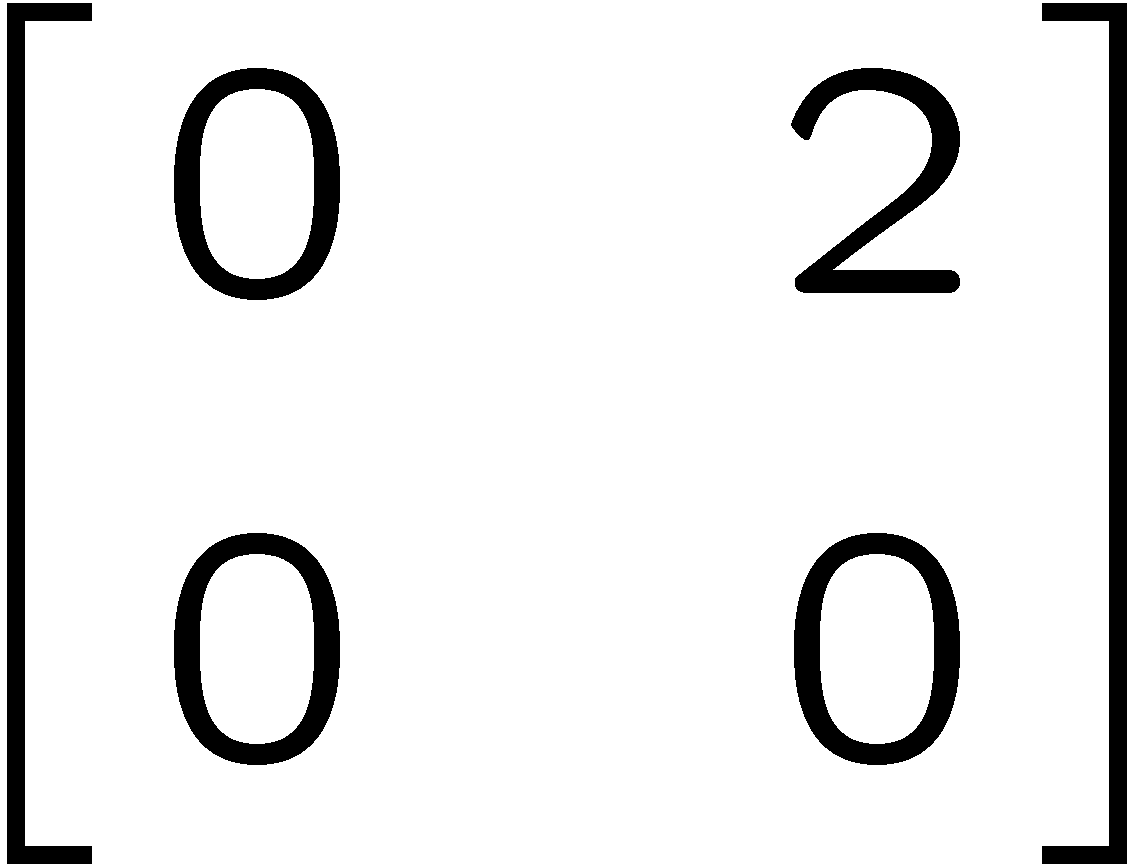 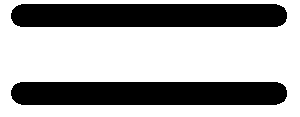 12
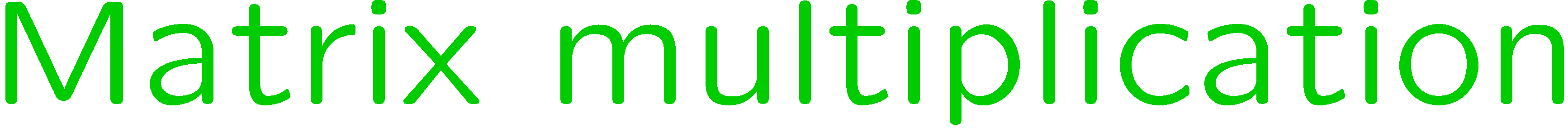 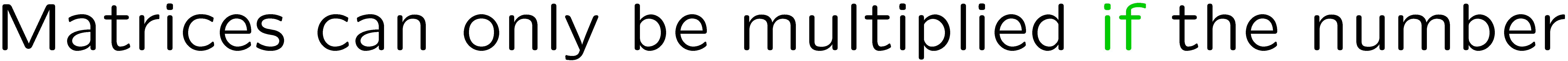 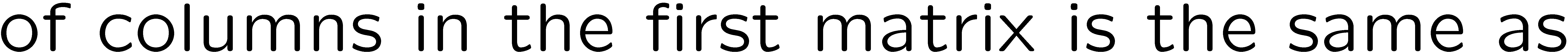 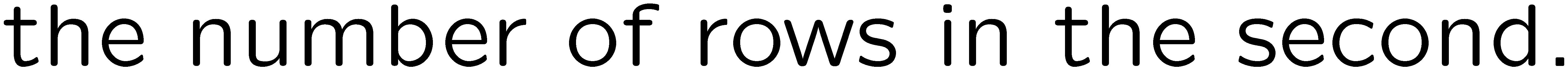 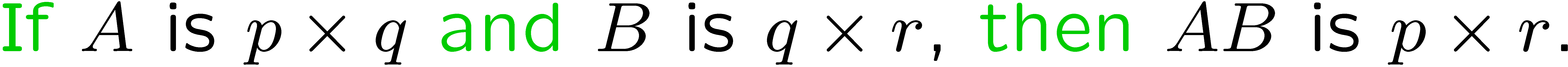 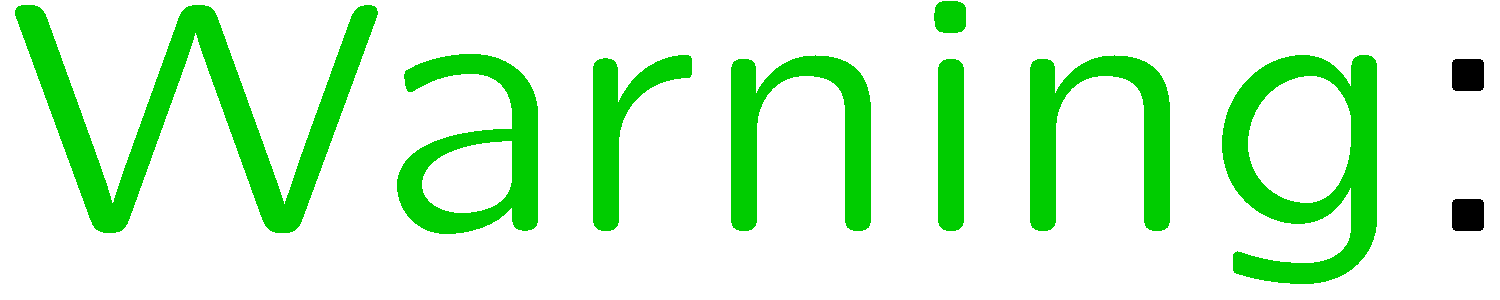 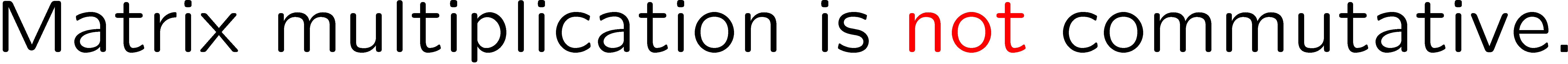 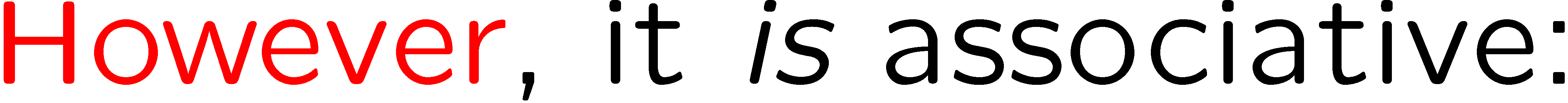 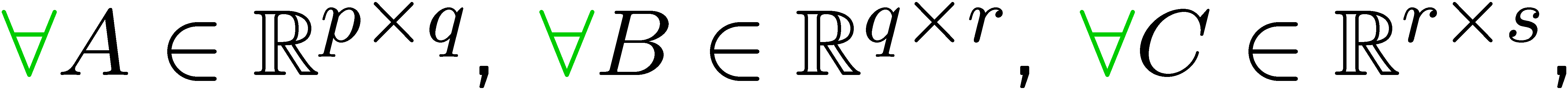 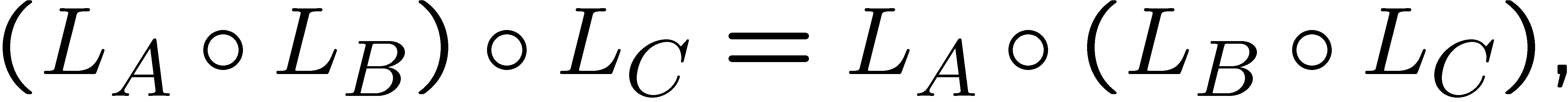 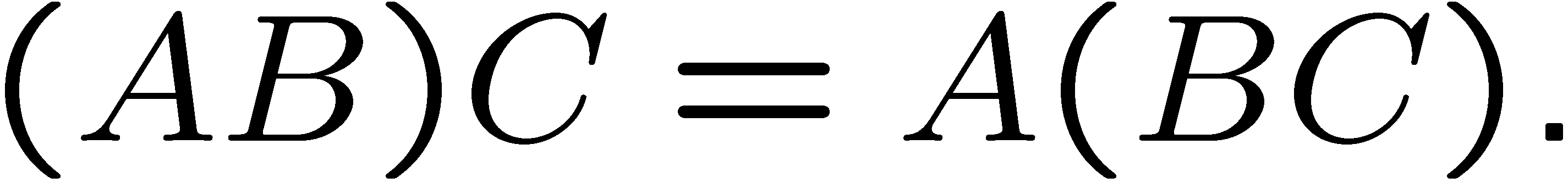 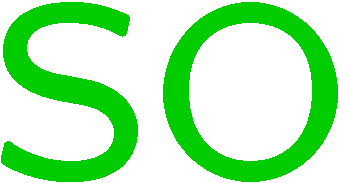 13
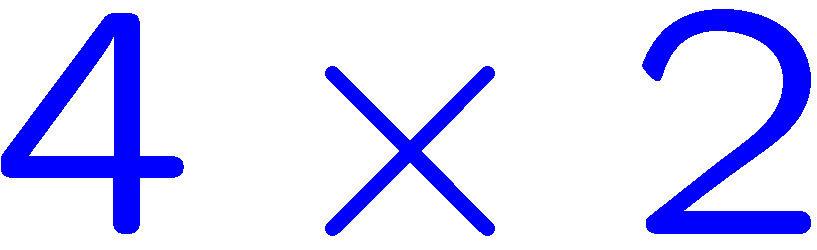 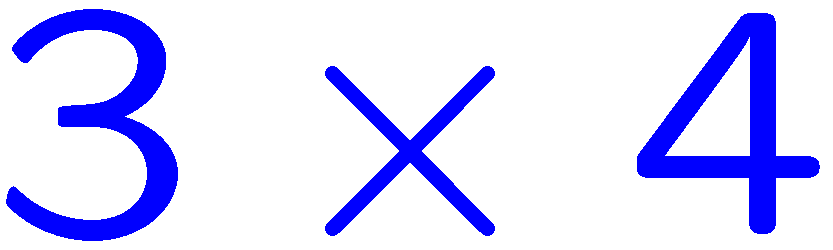 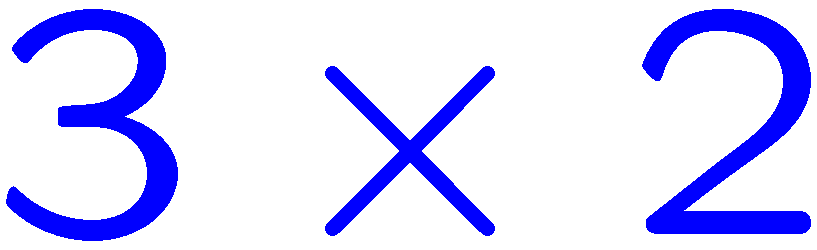 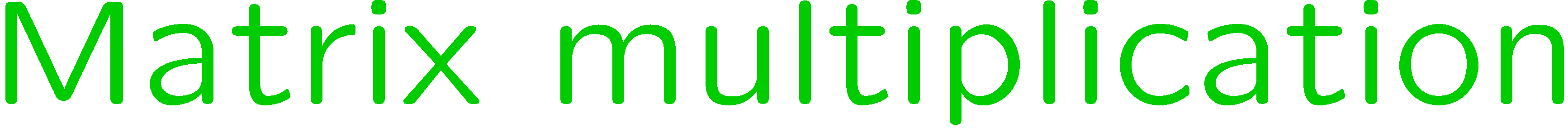 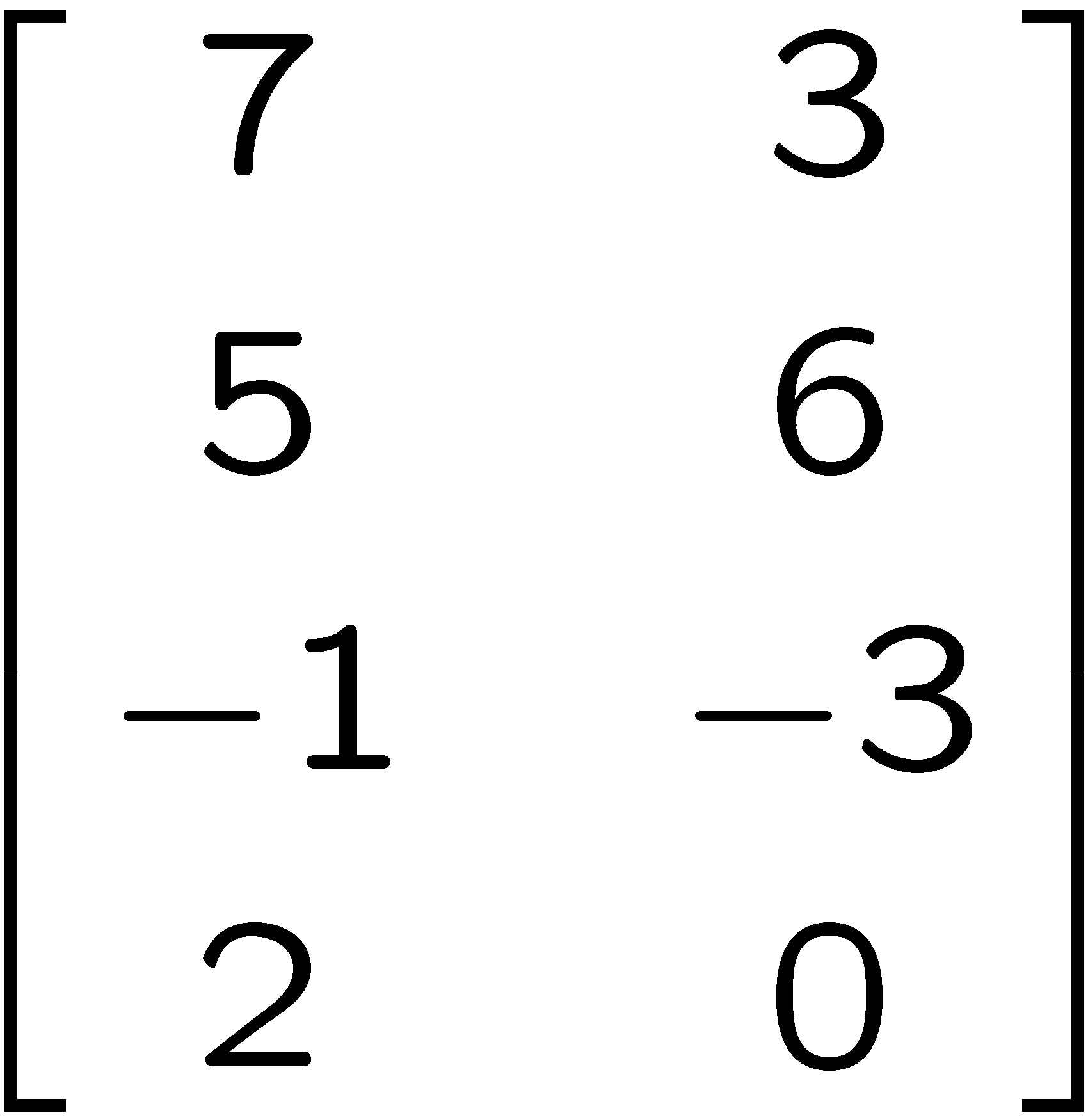 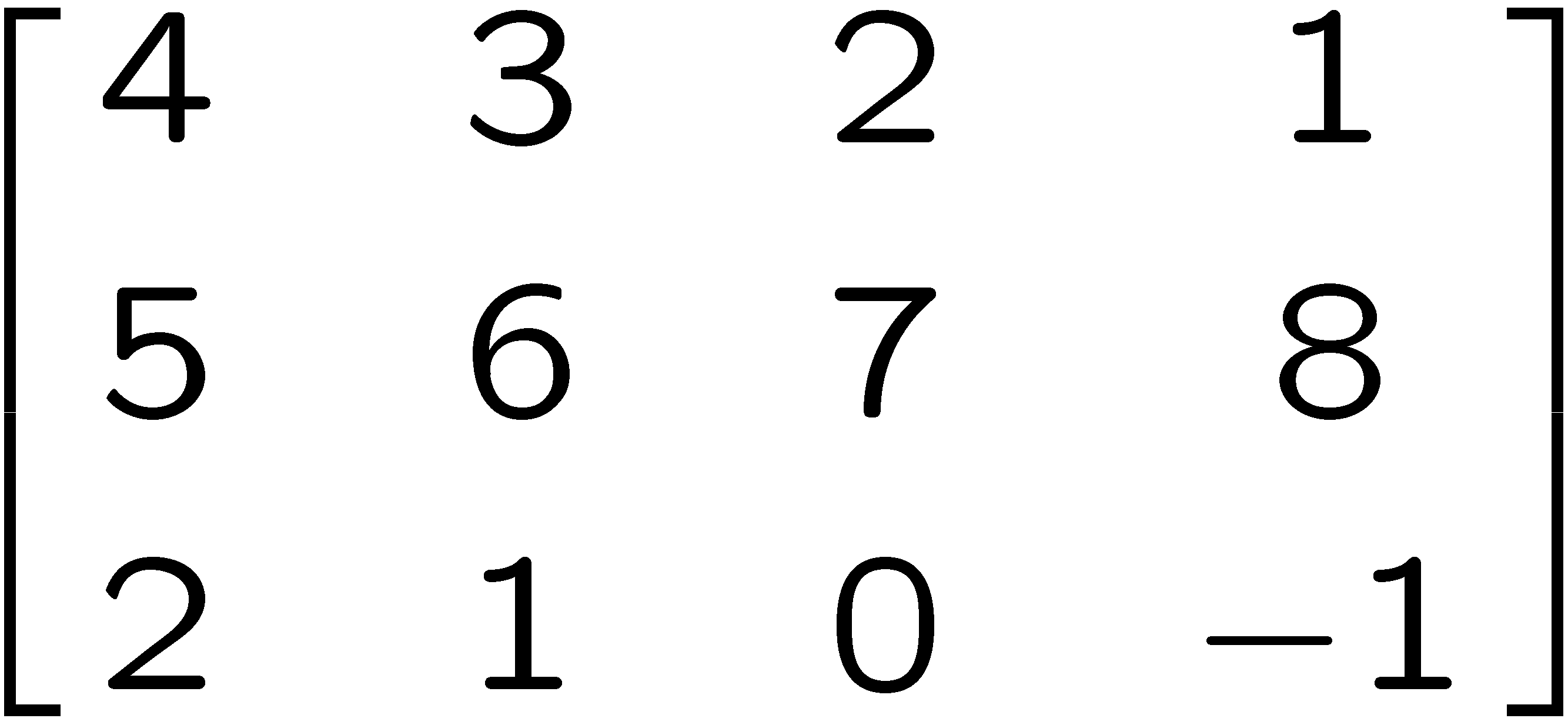 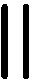 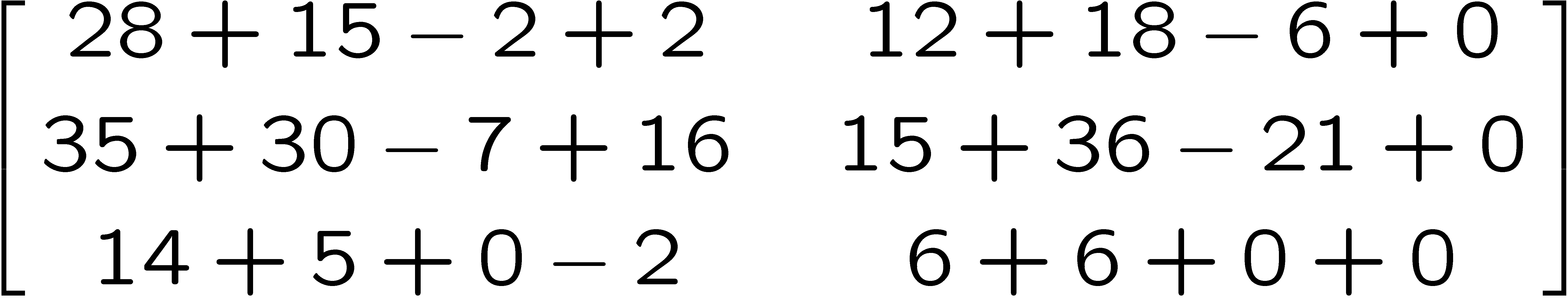 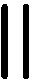 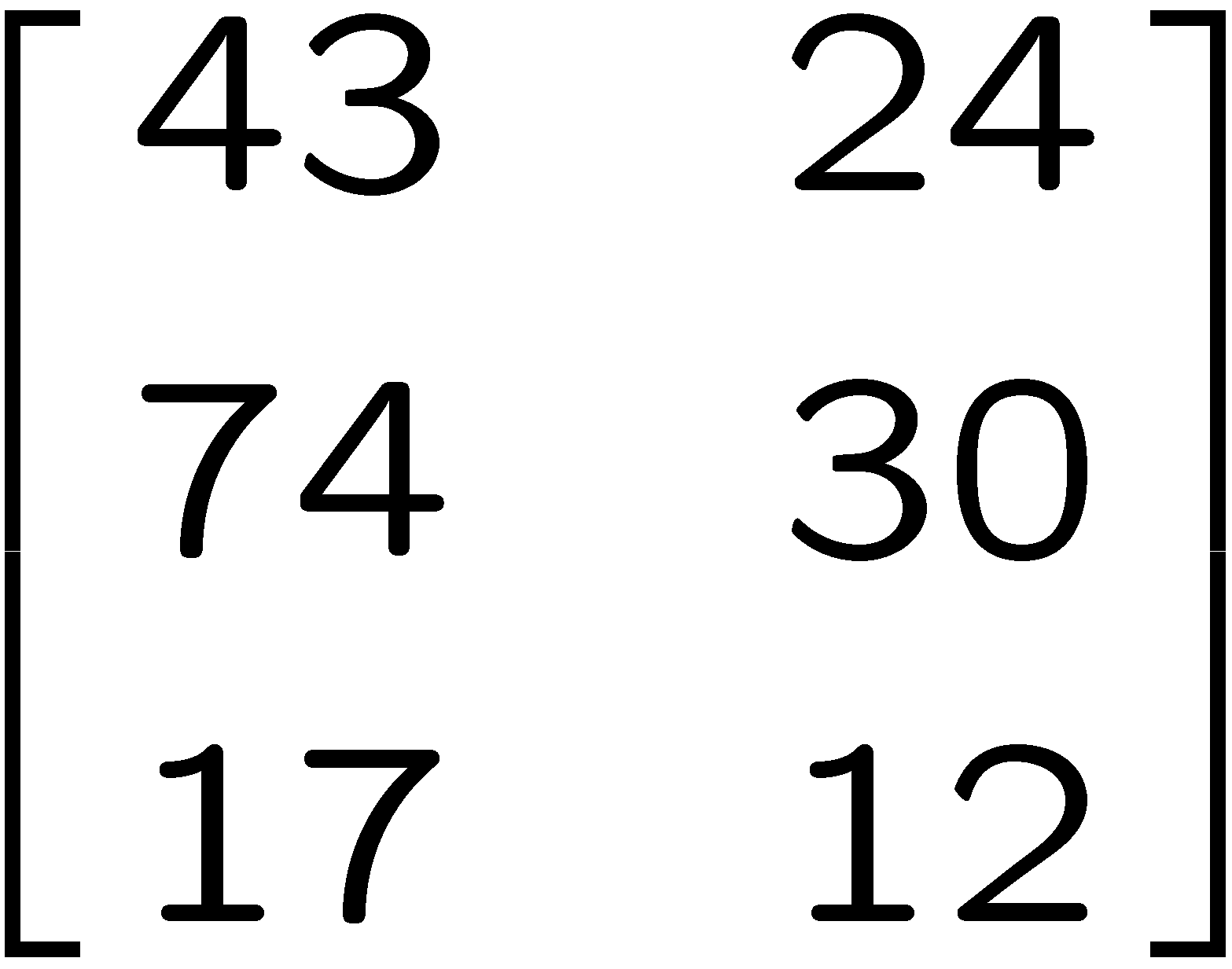 14
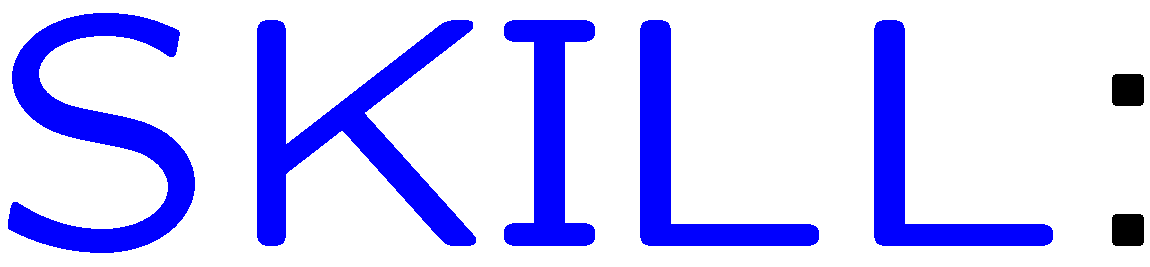 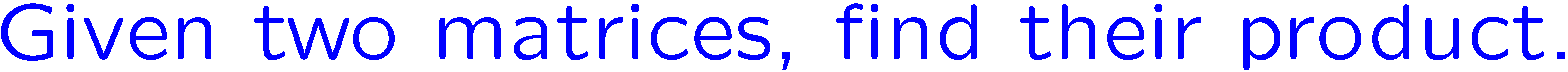 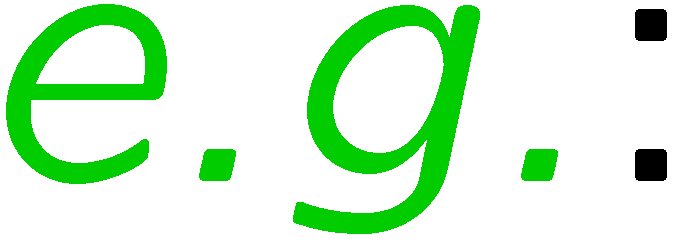 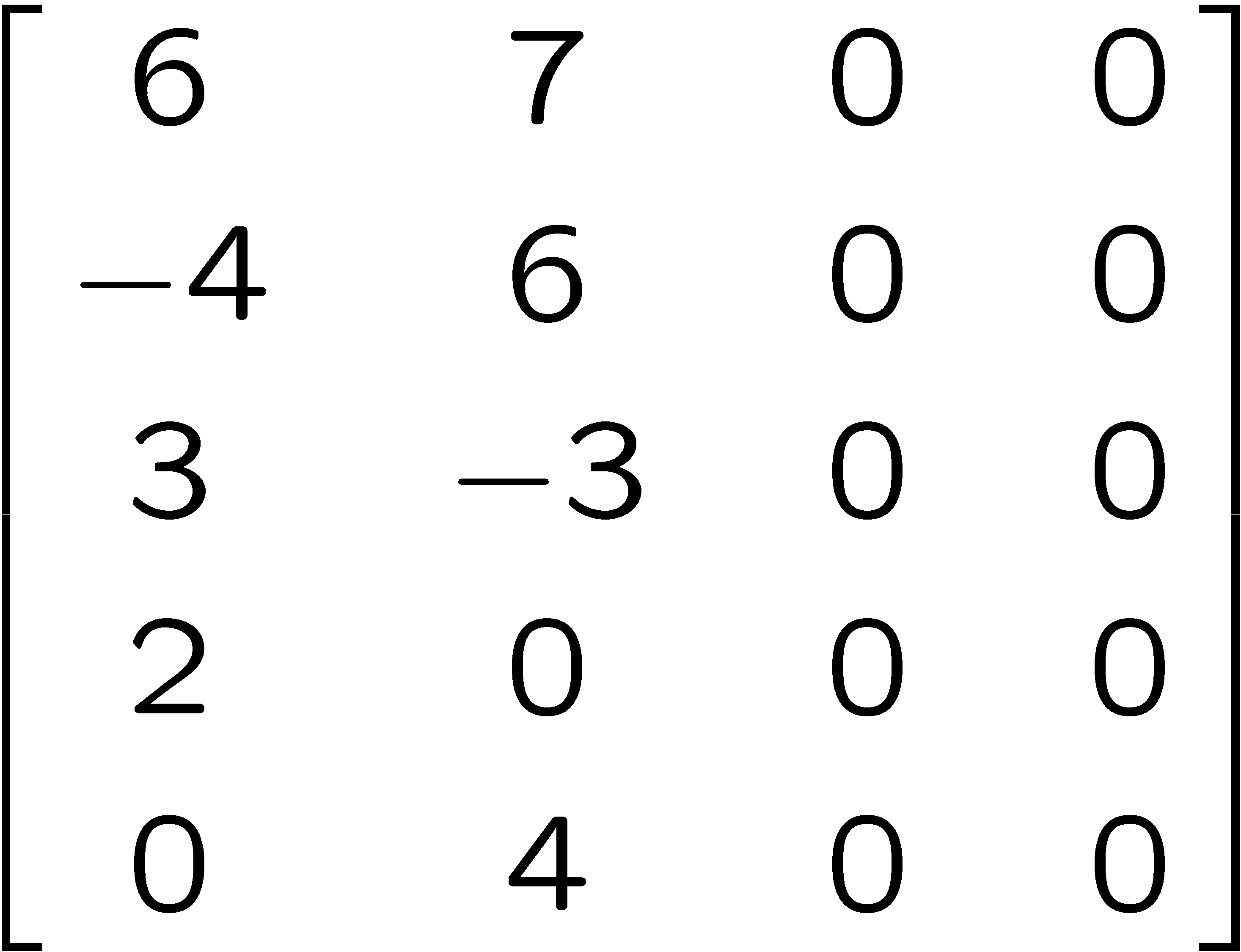 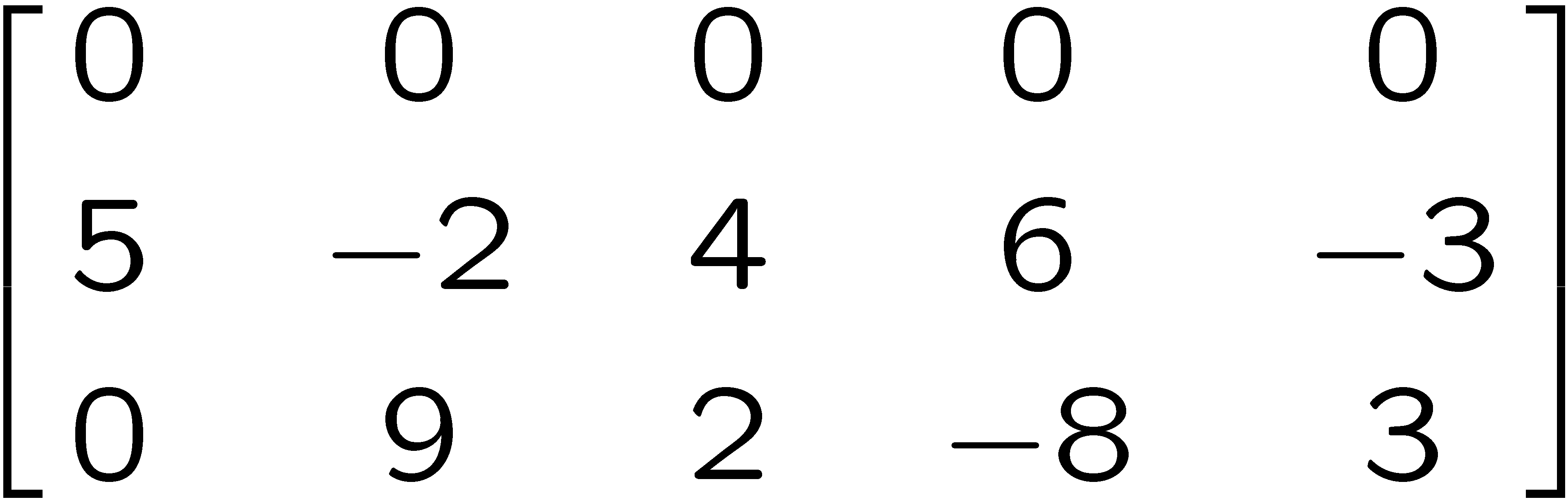 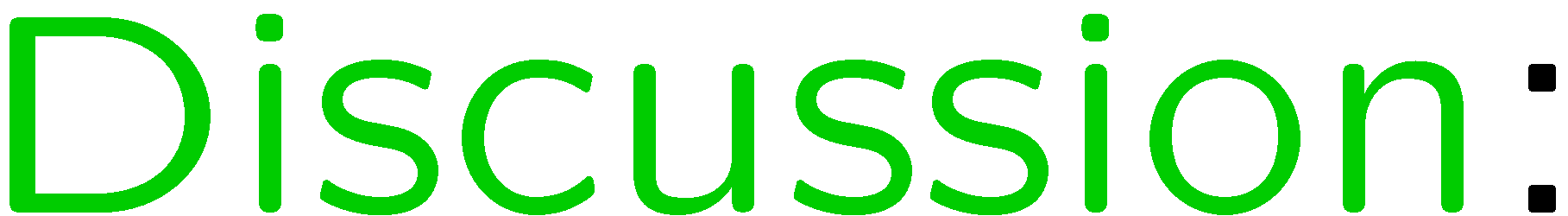 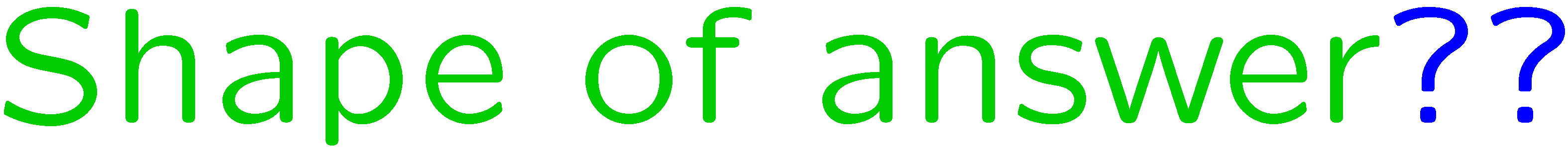 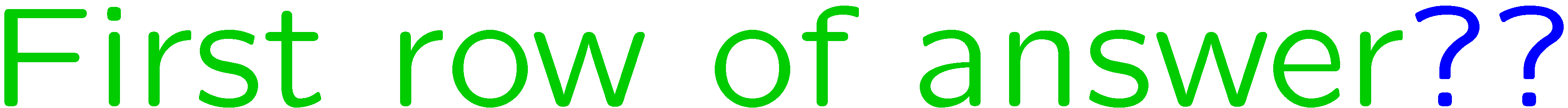 15
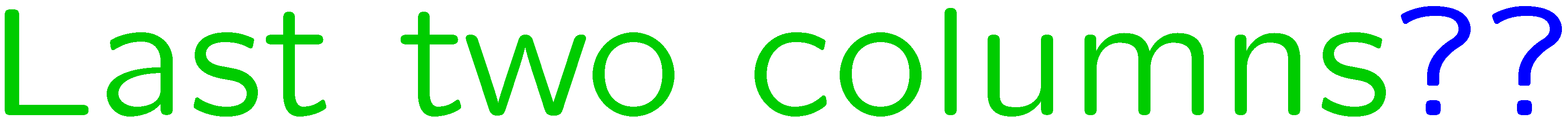 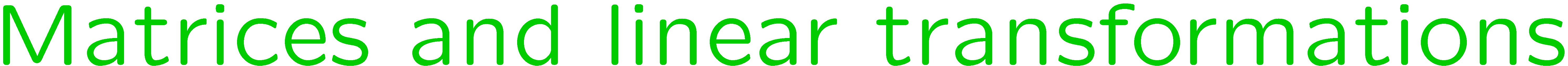 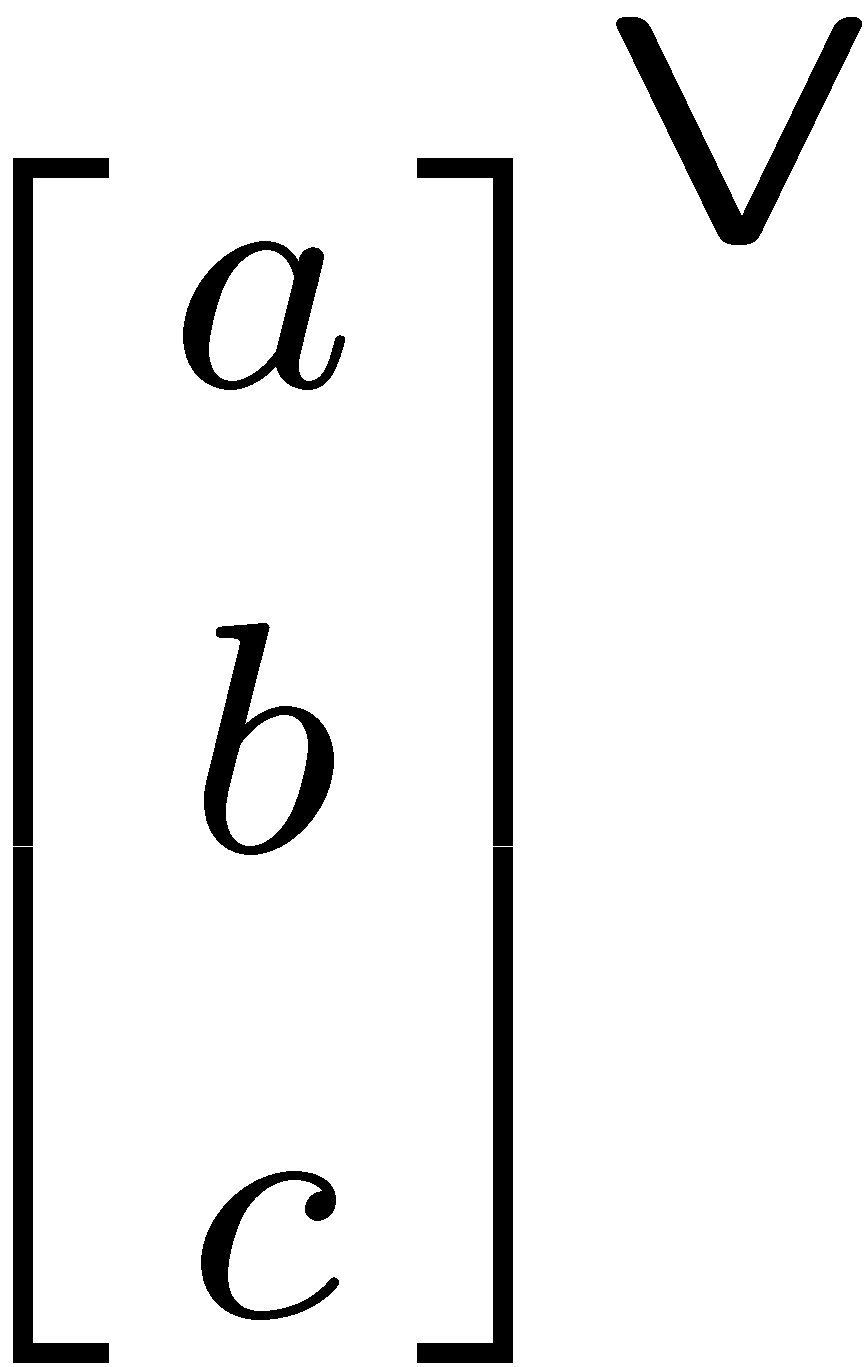 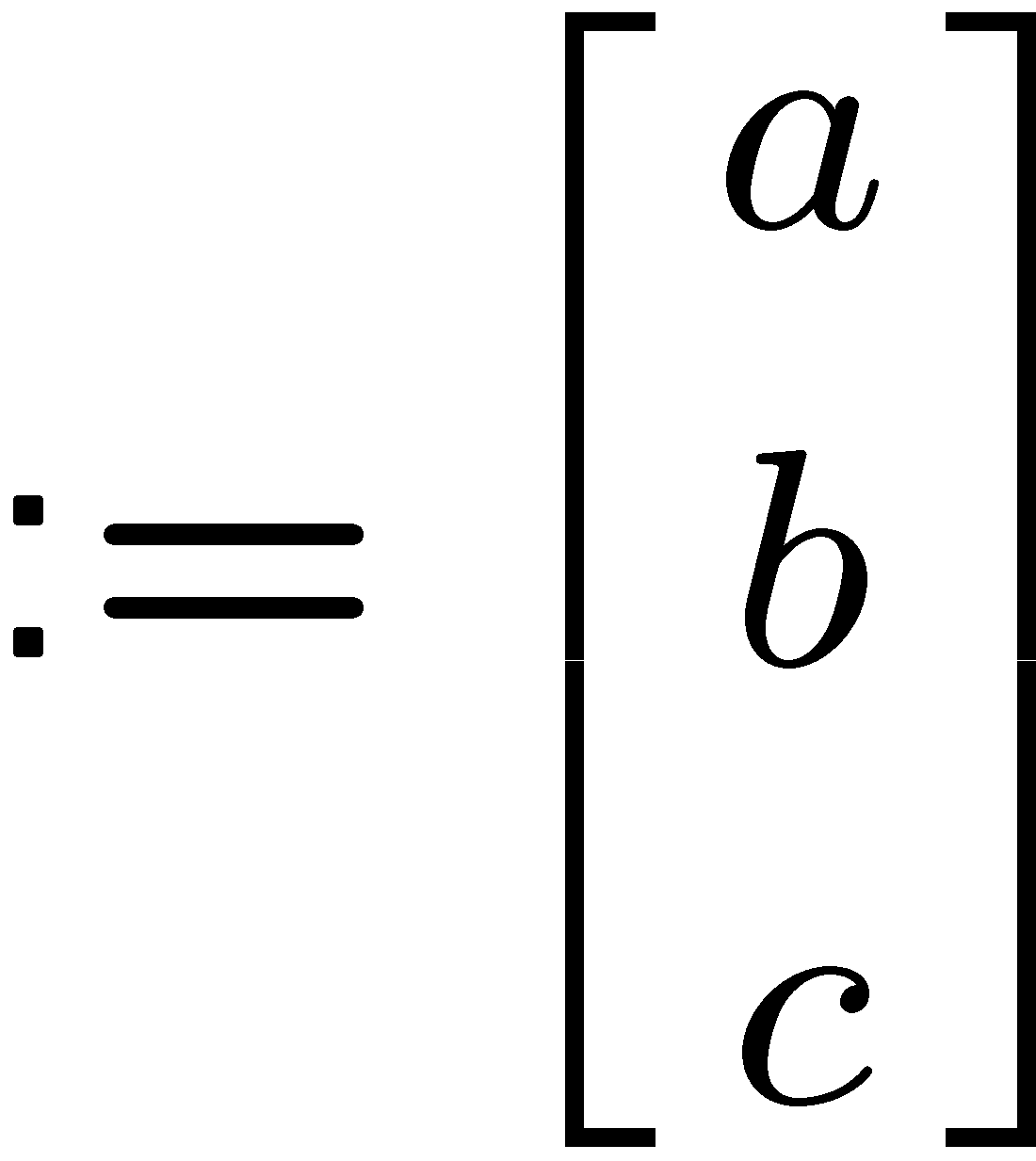 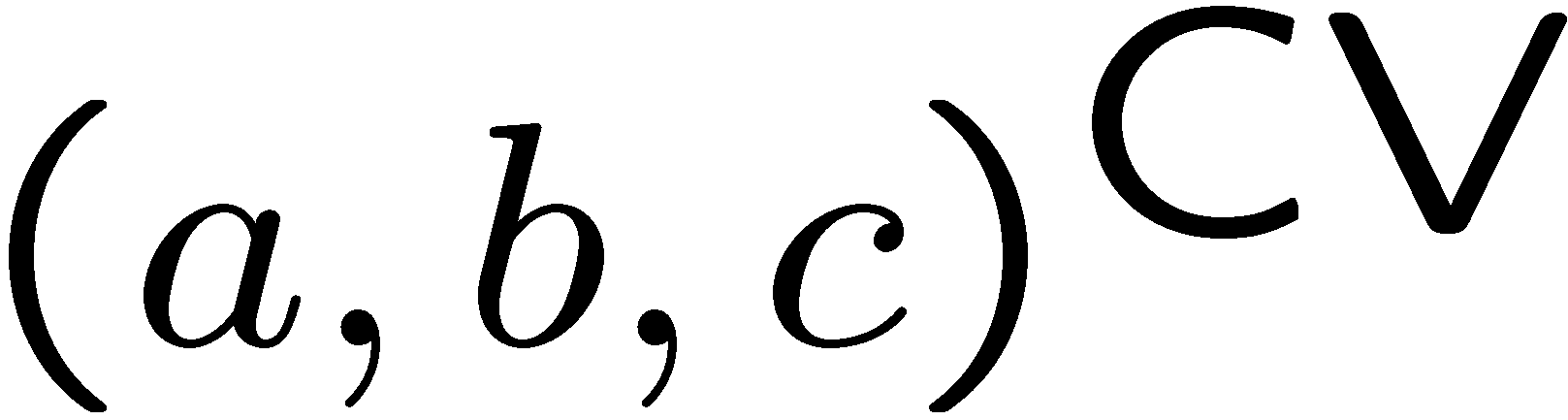 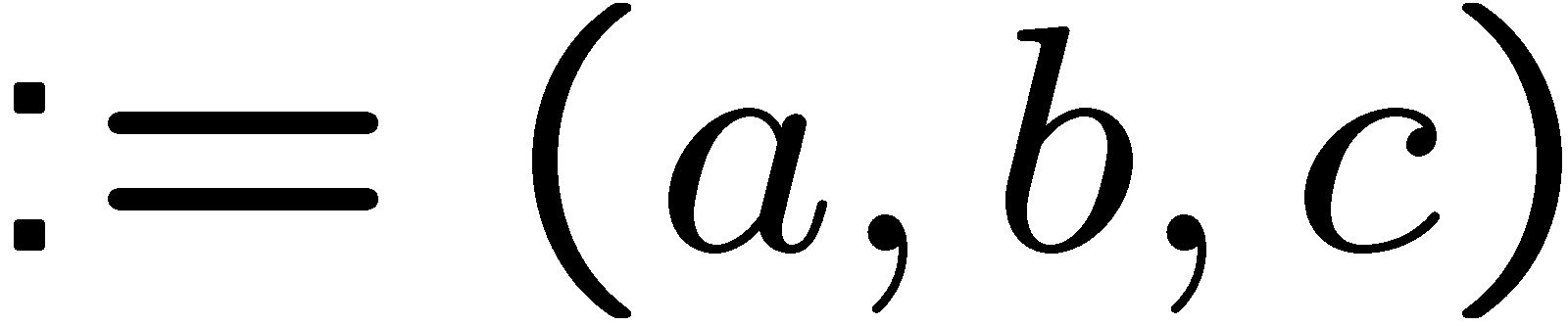 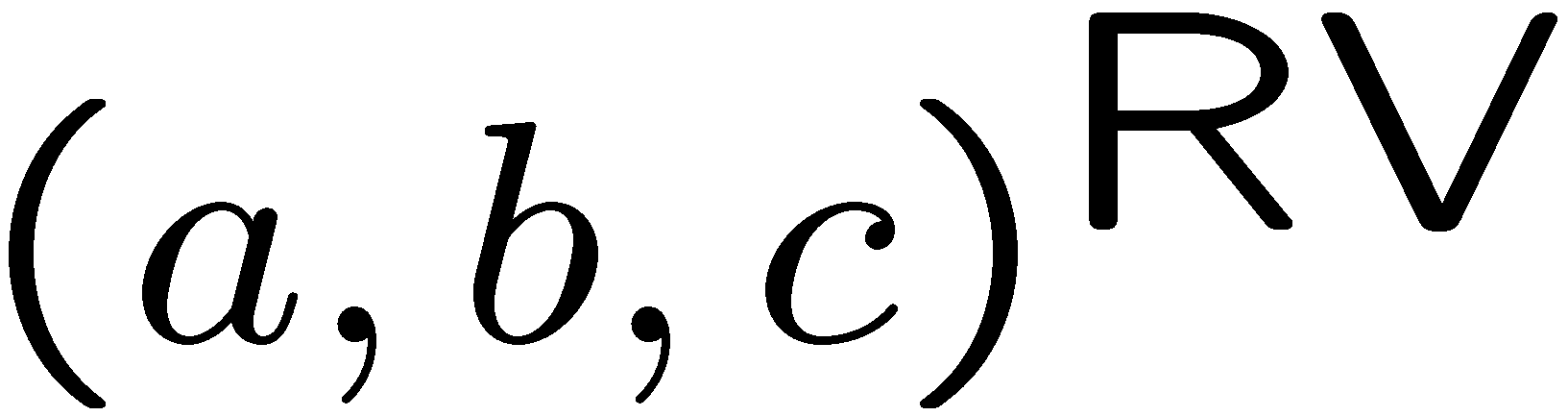 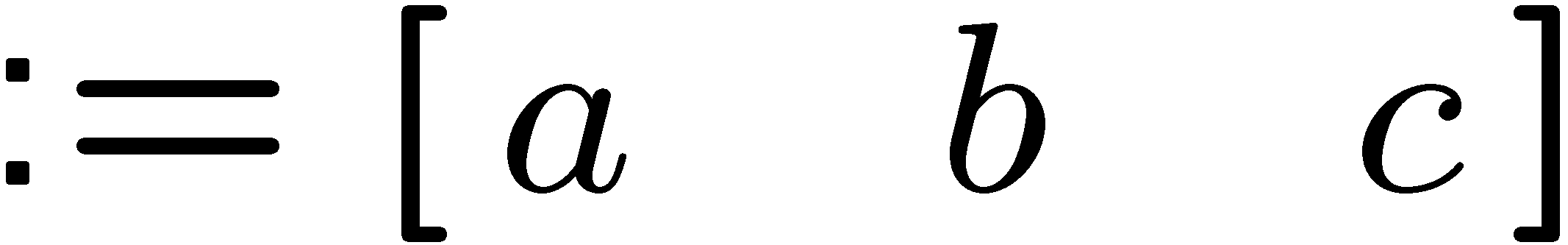 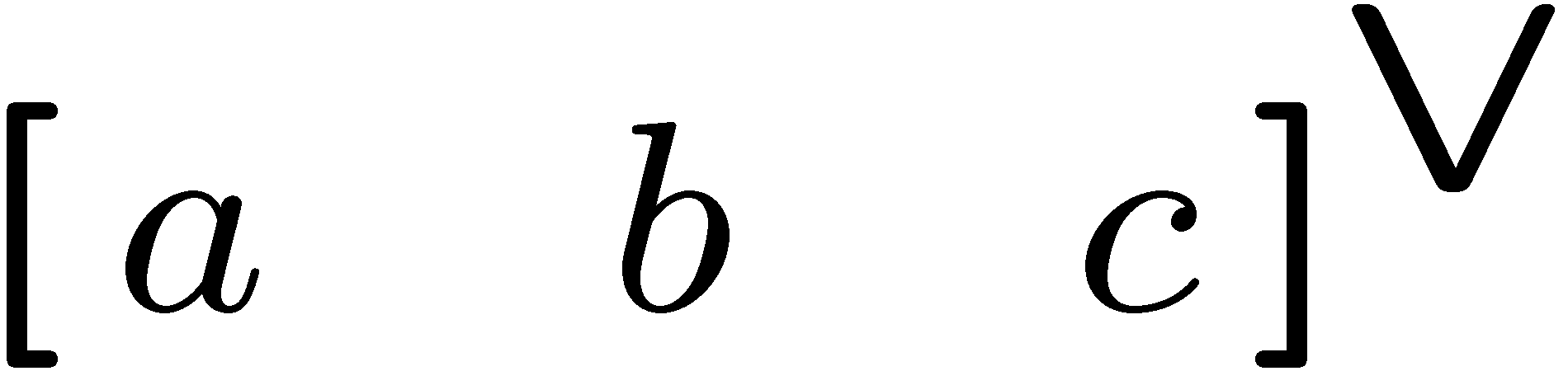 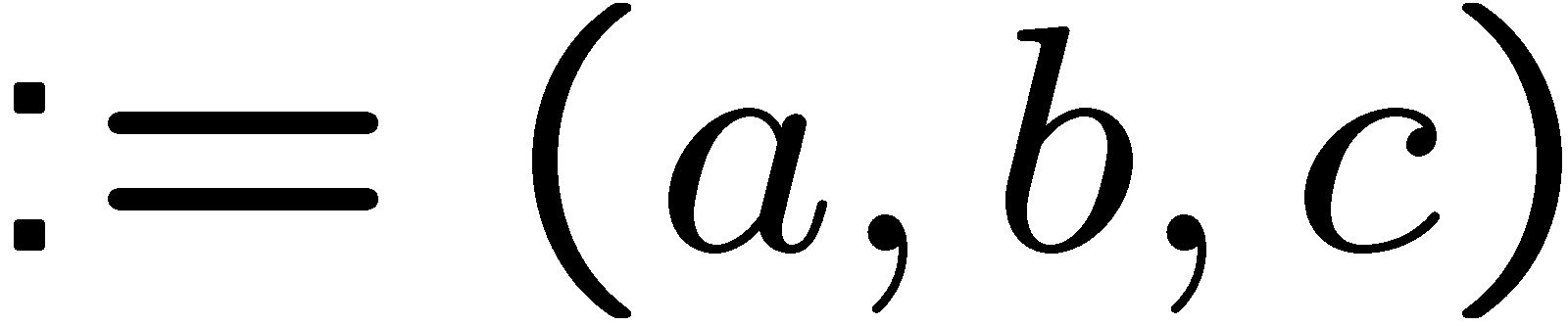 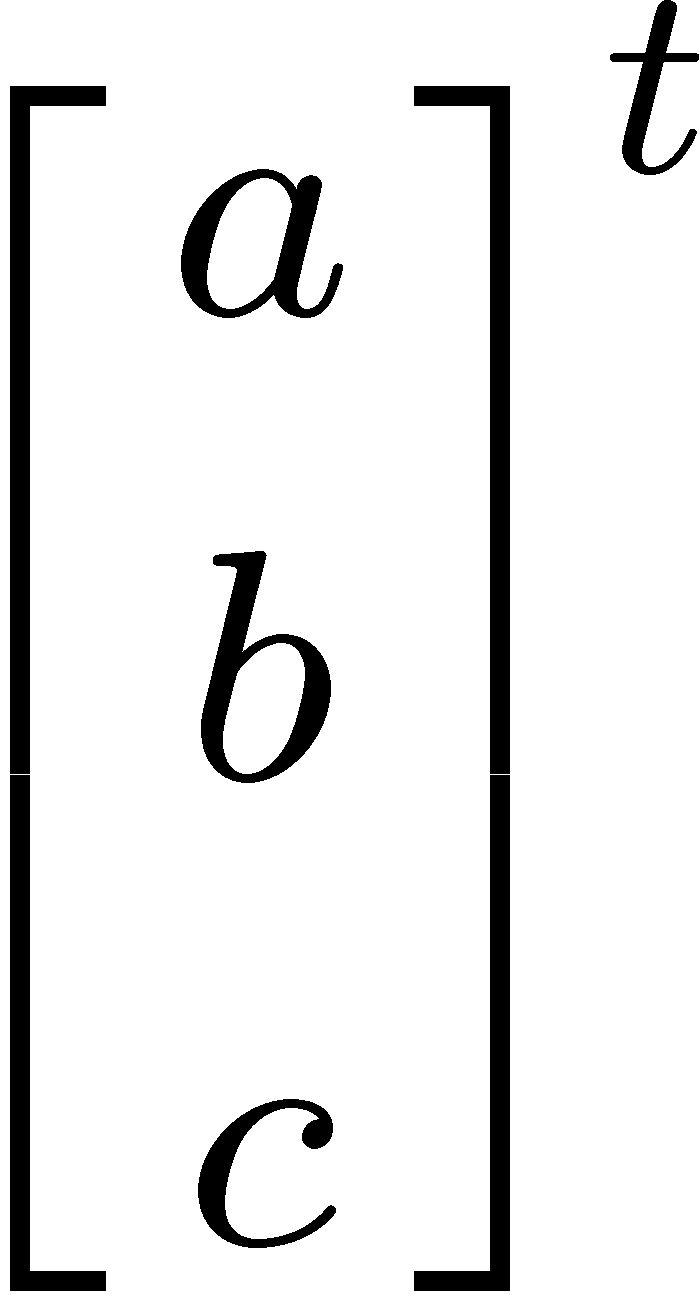 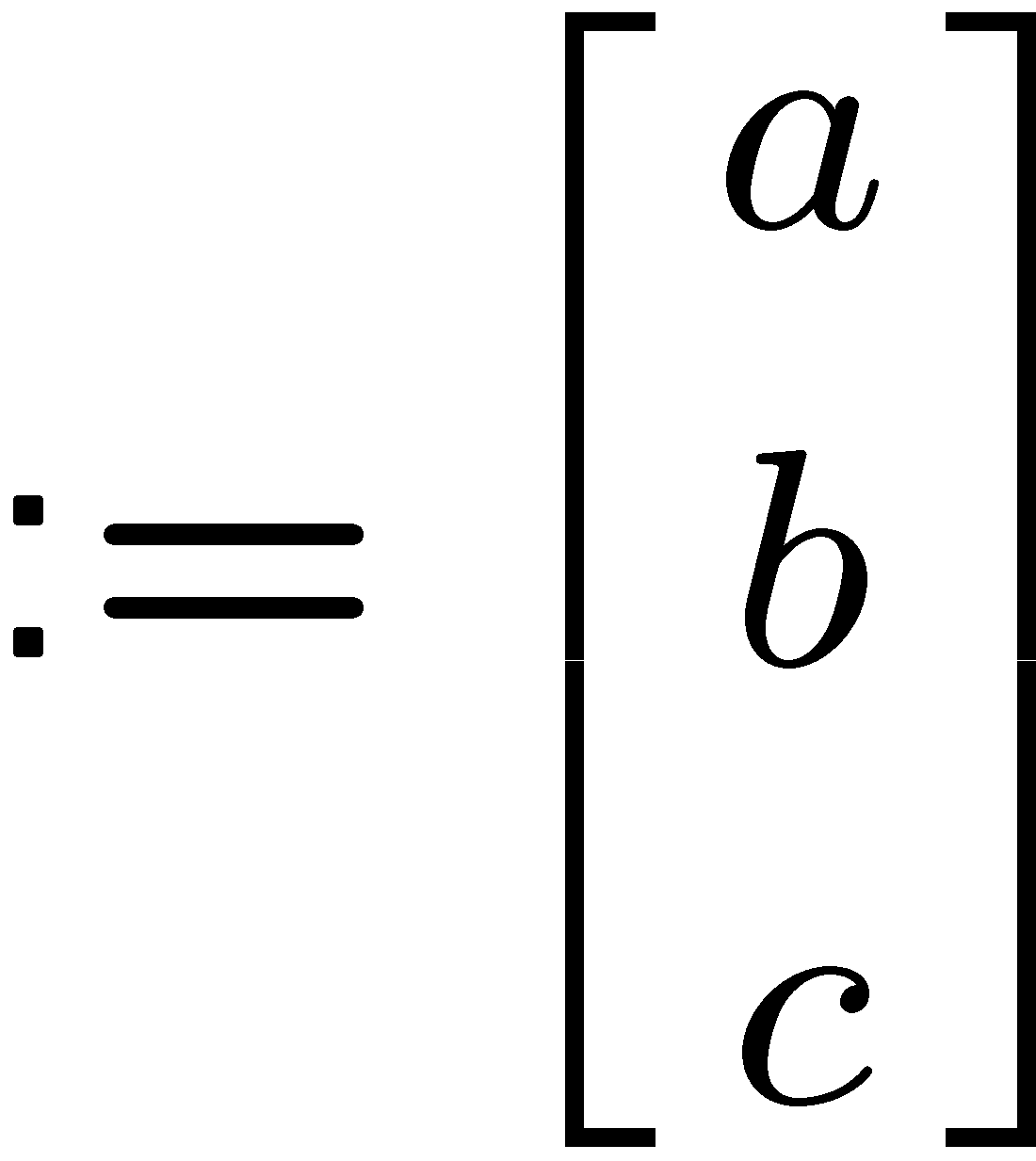 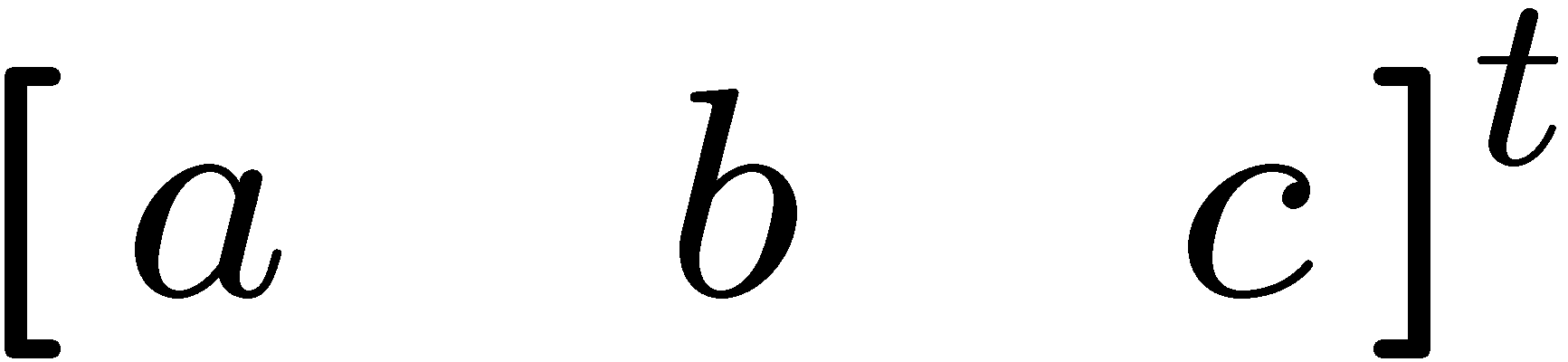 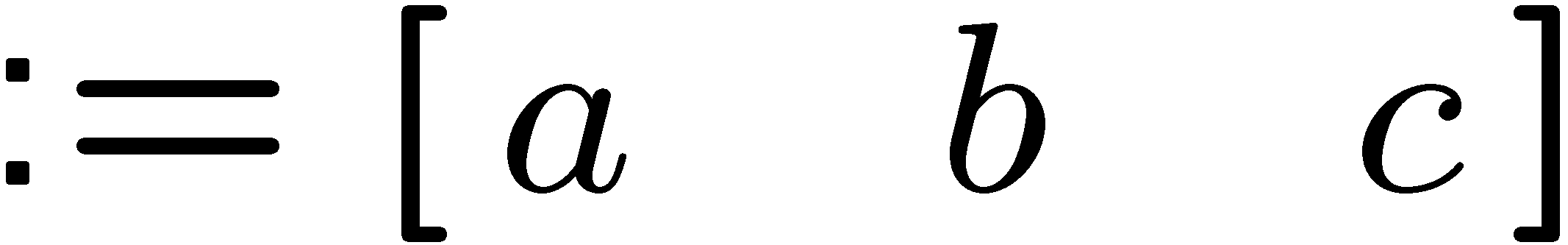 16
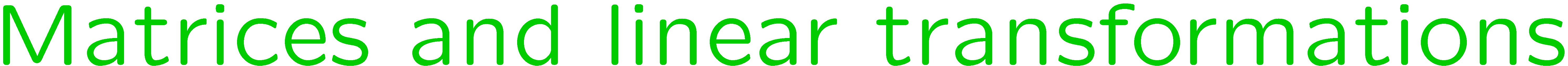 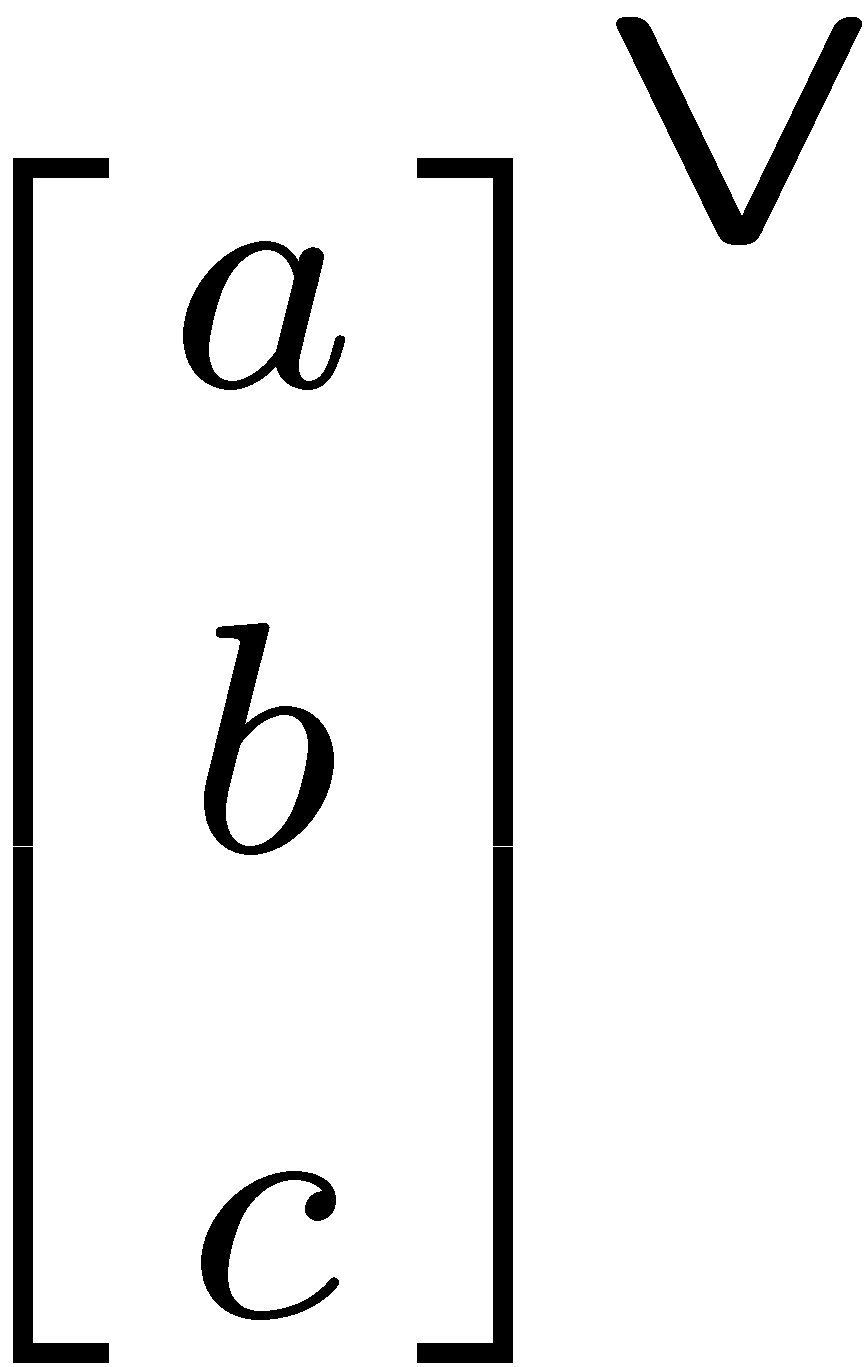 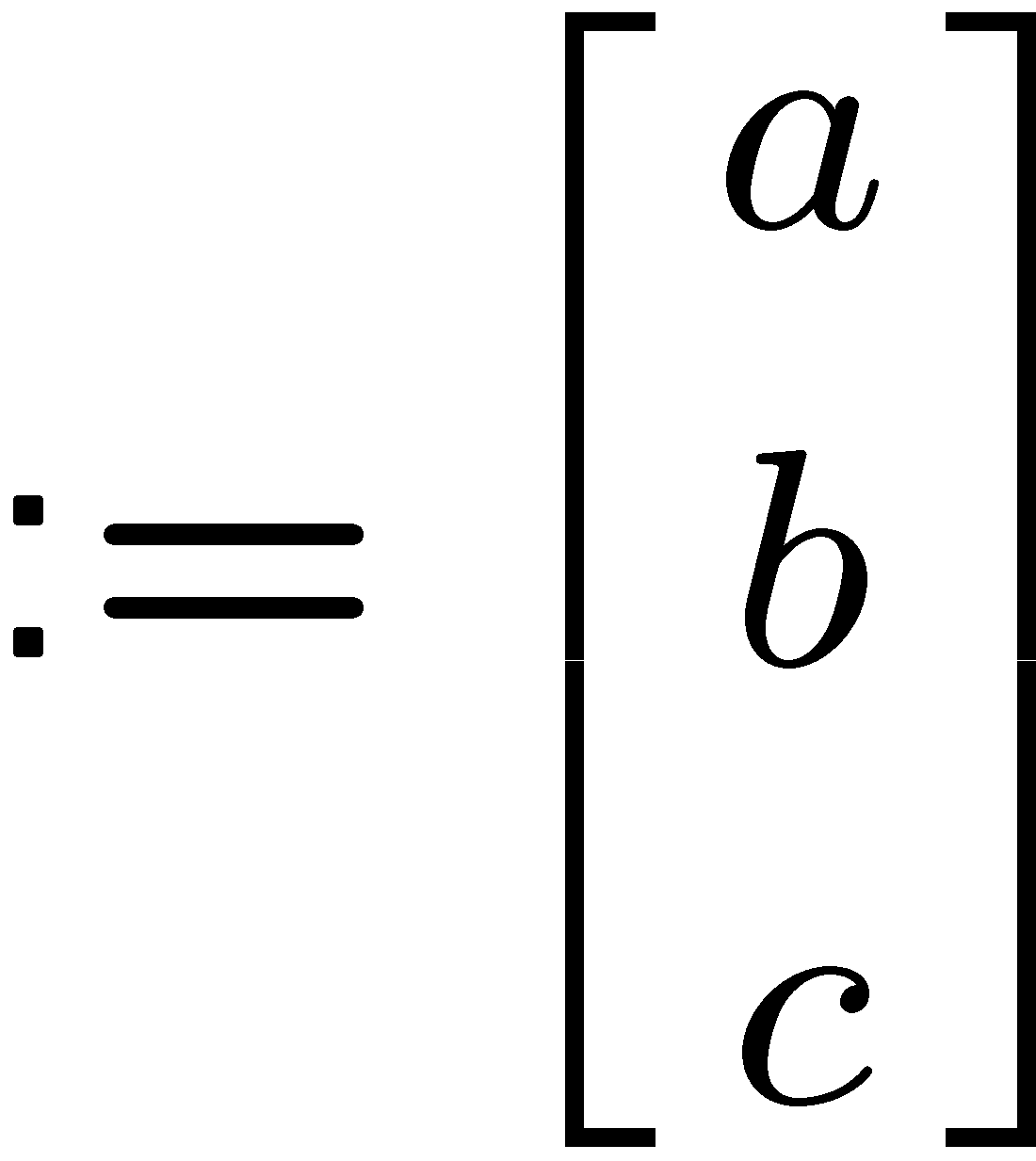 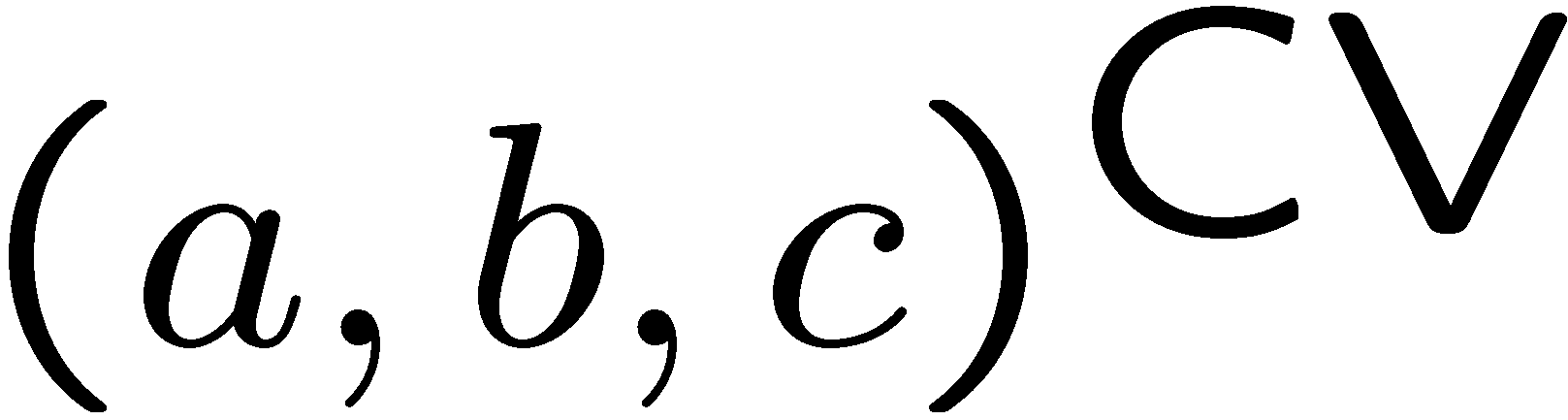 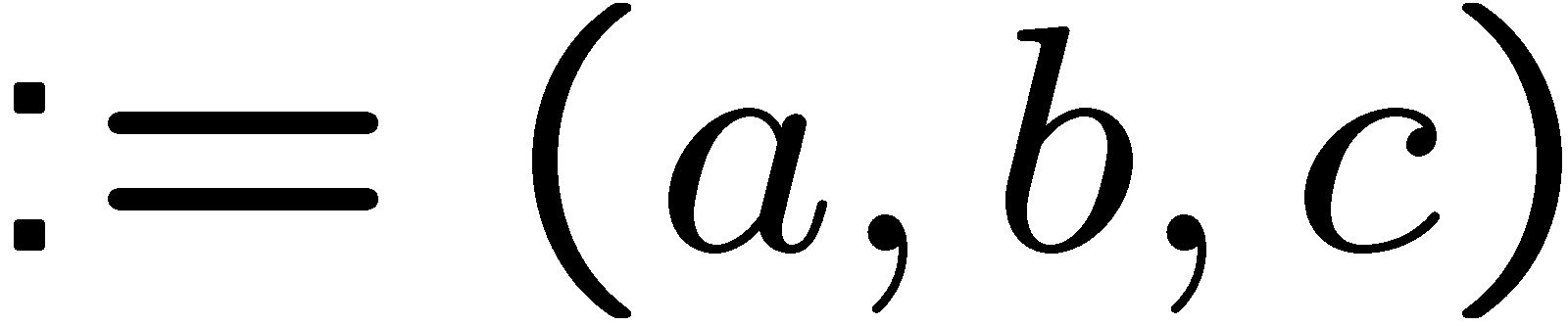 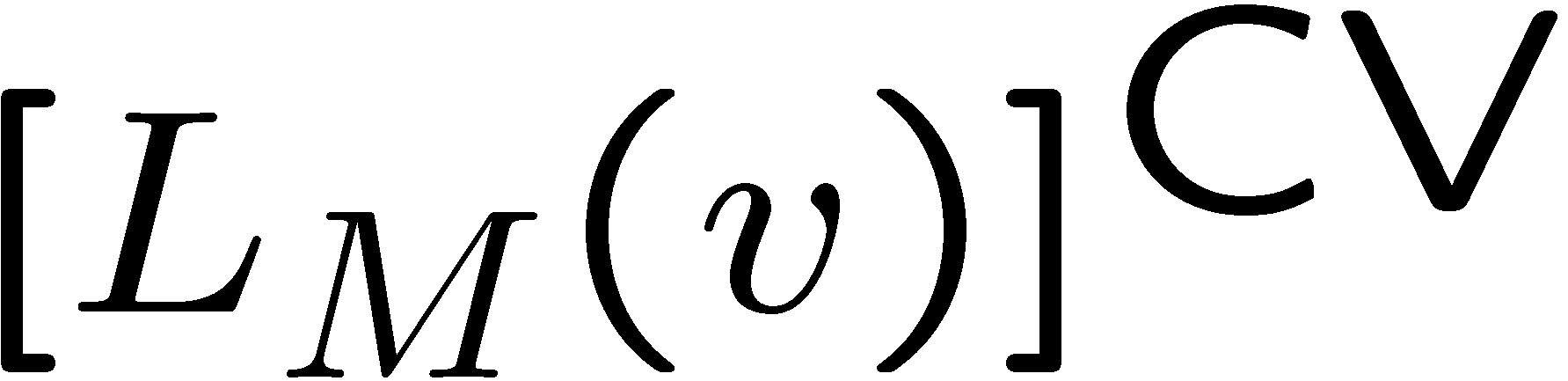 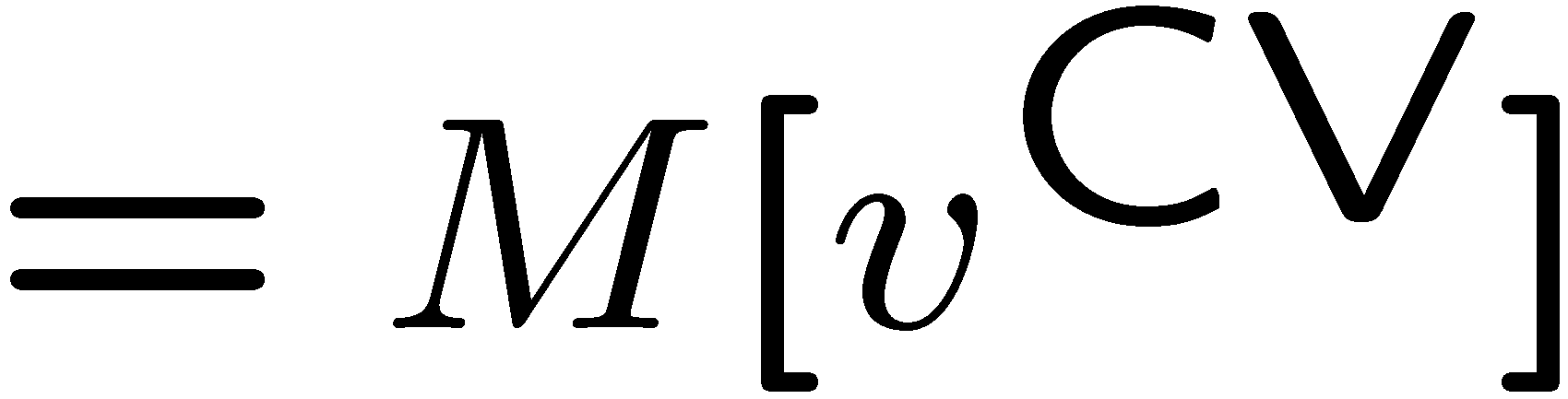 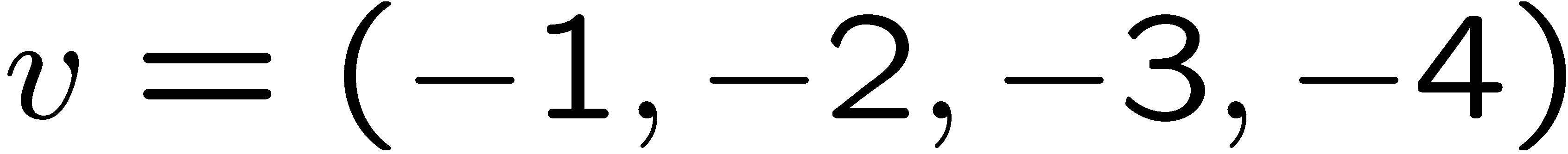 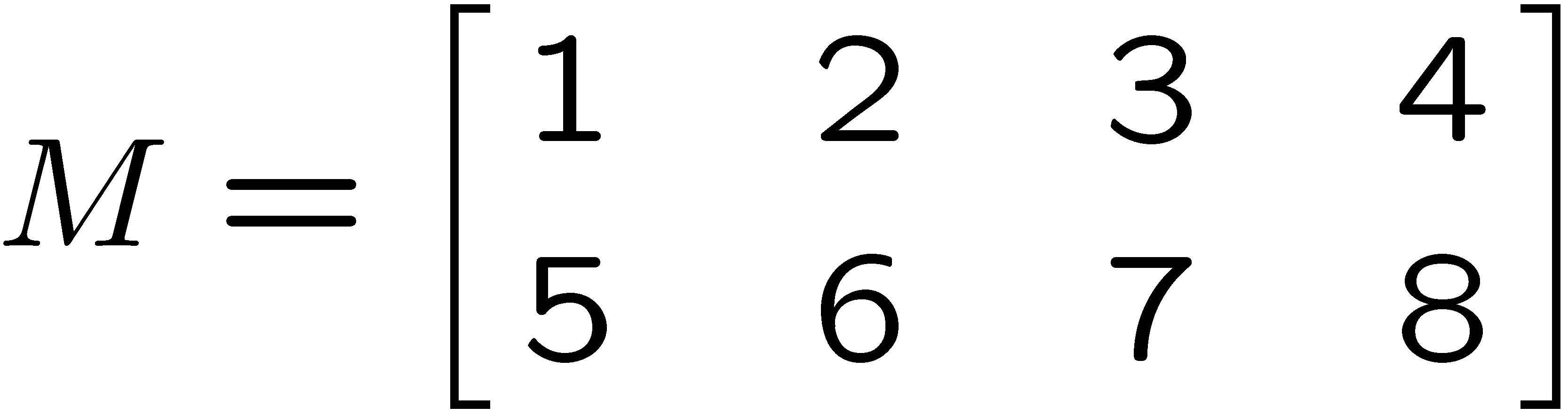 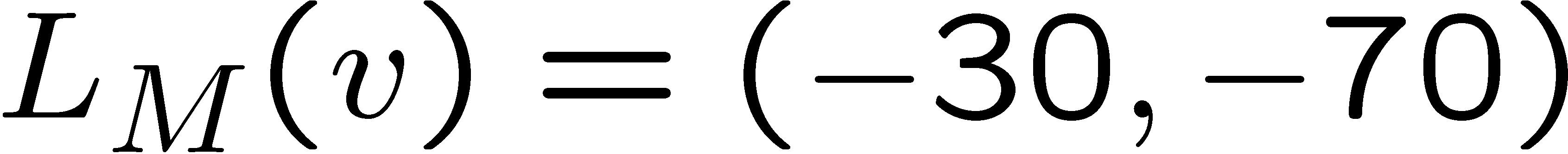 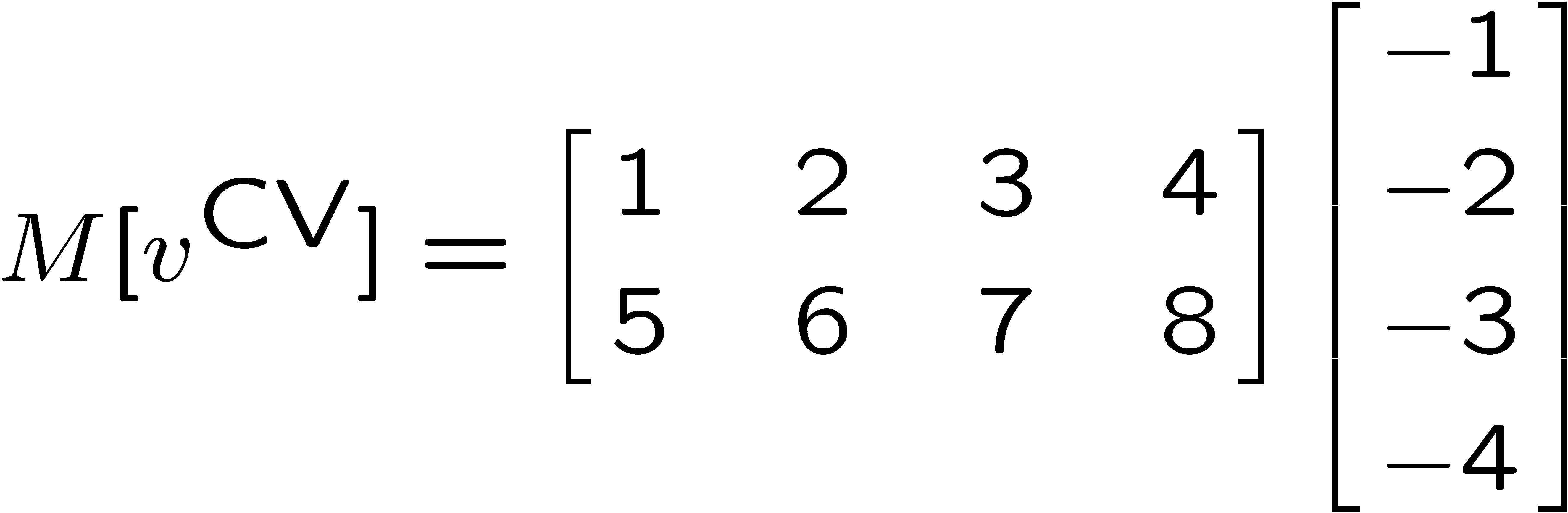 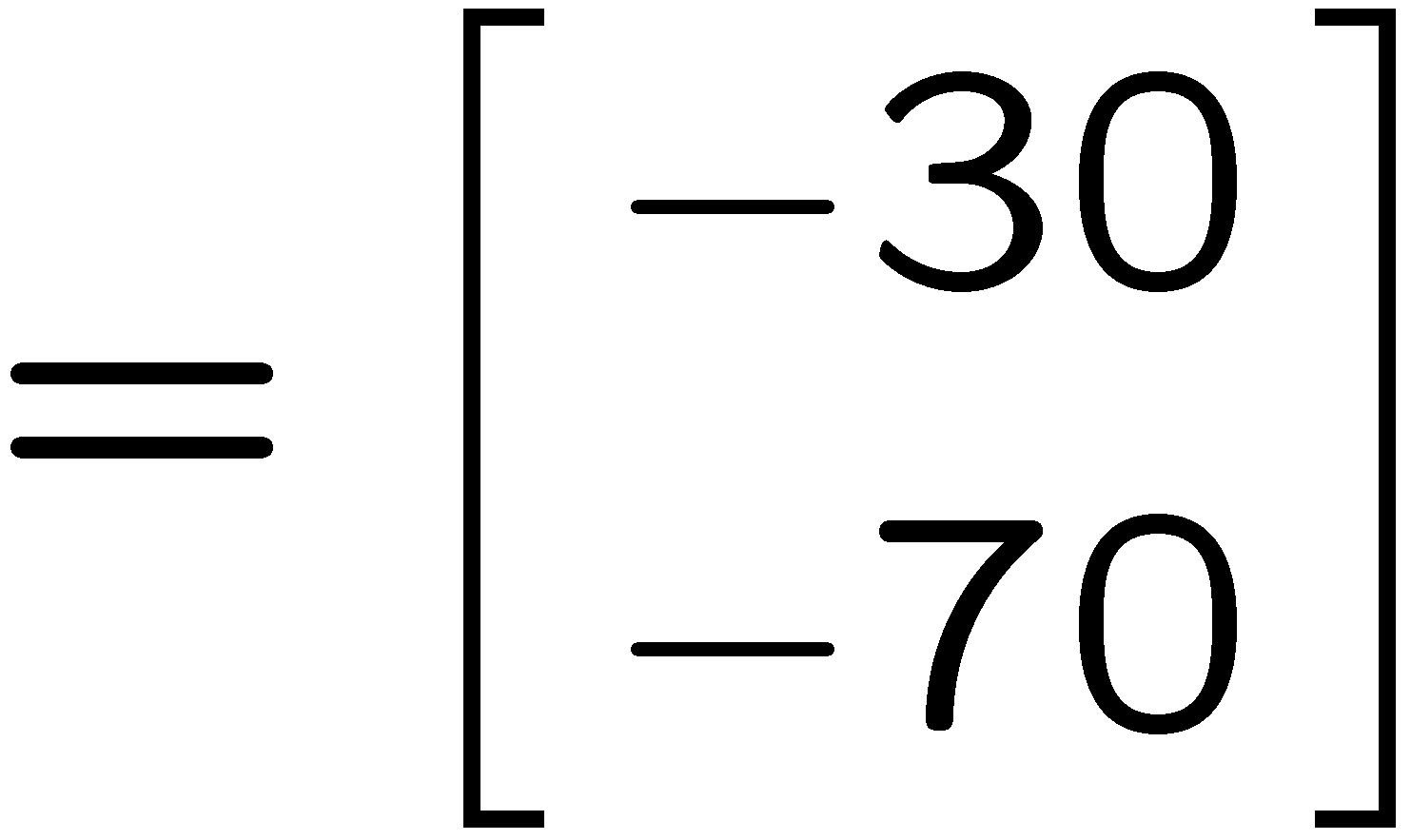 17
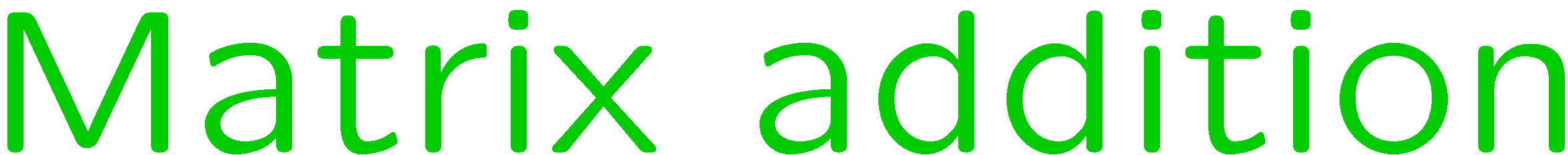 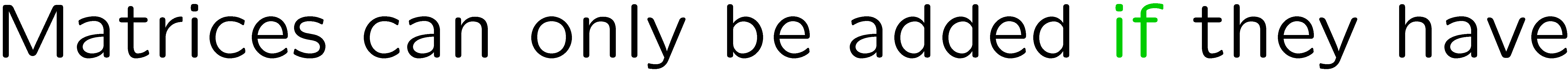 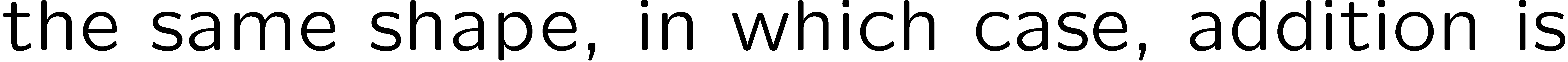 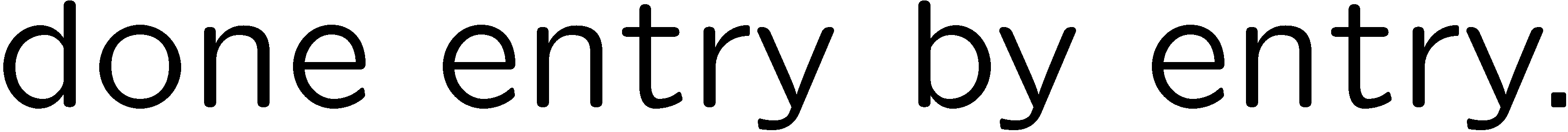 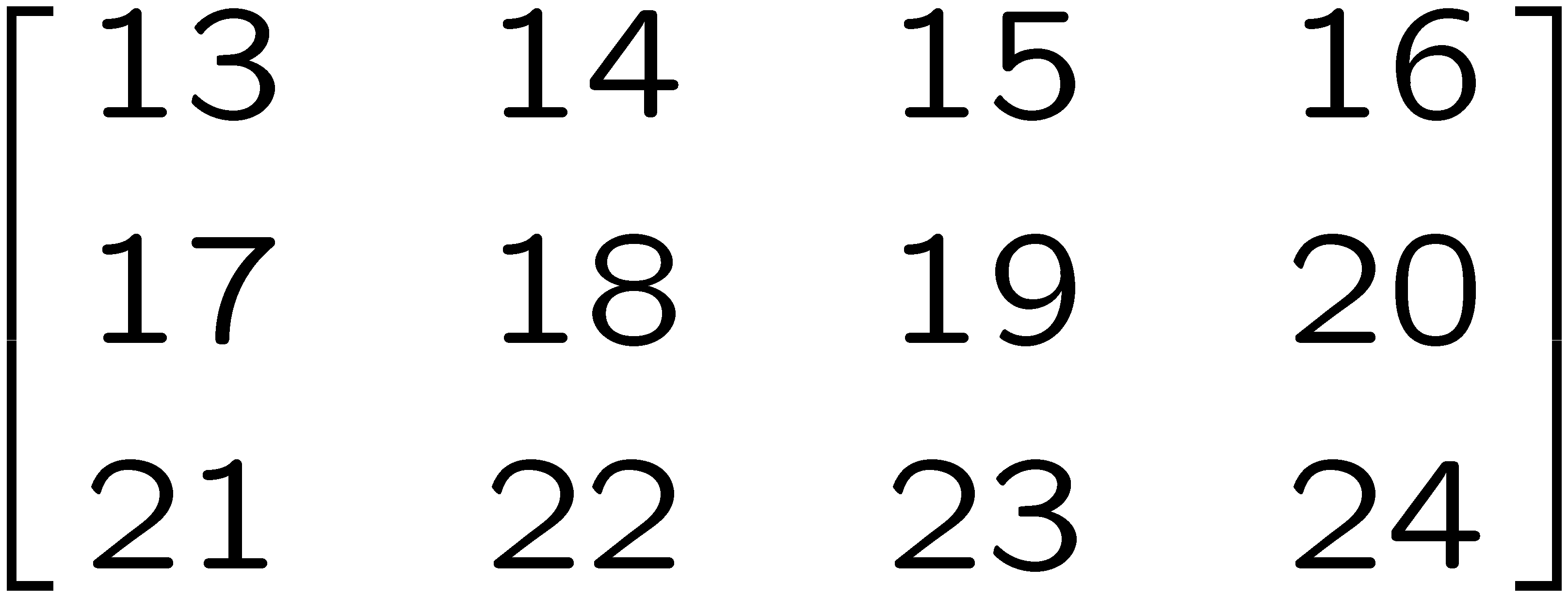 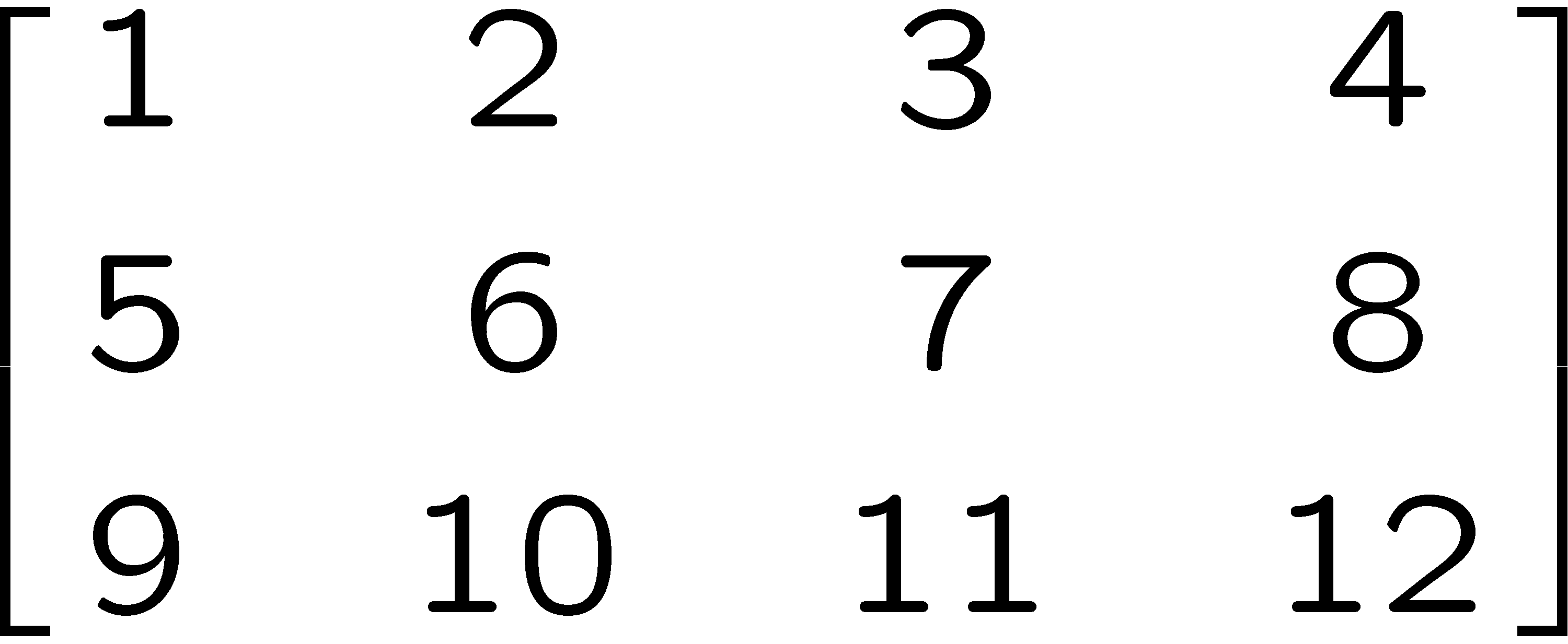 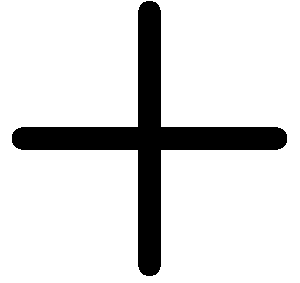 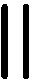 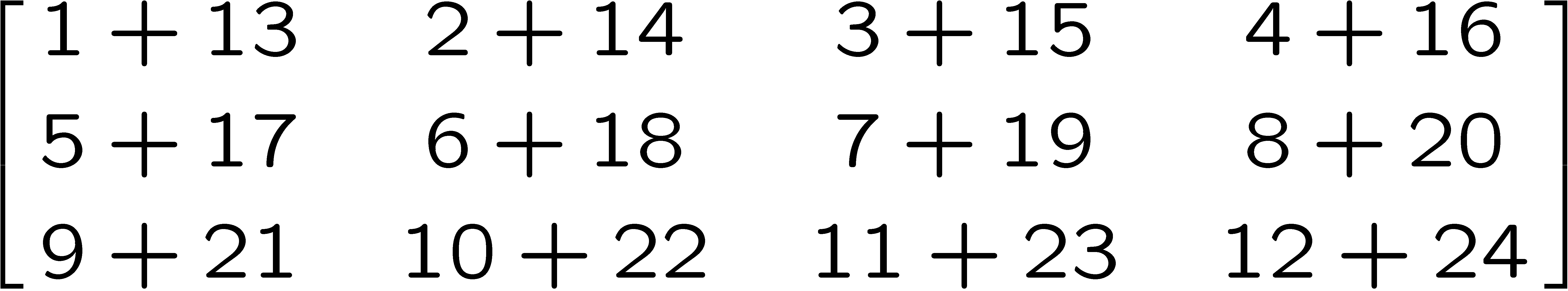 18
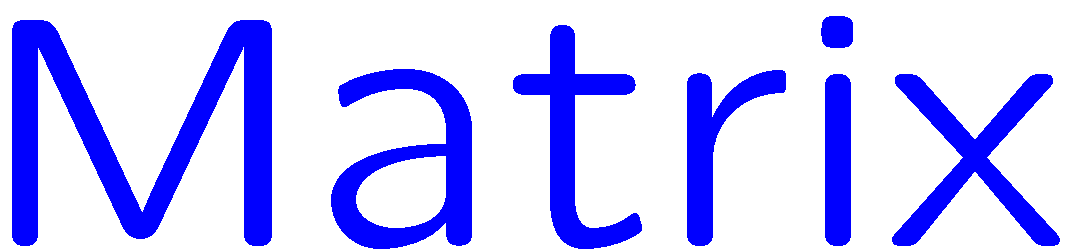 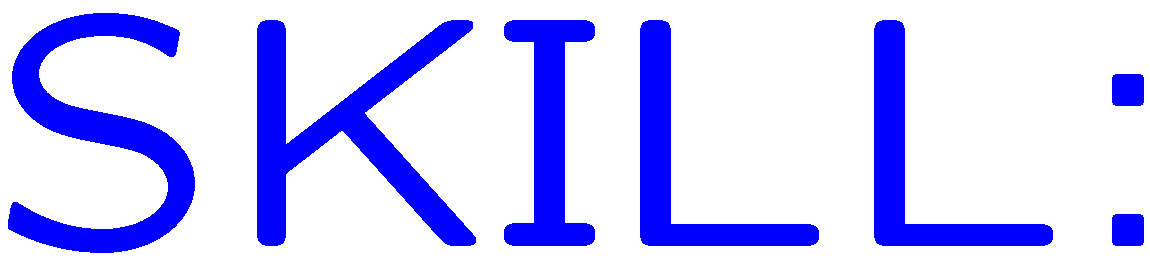 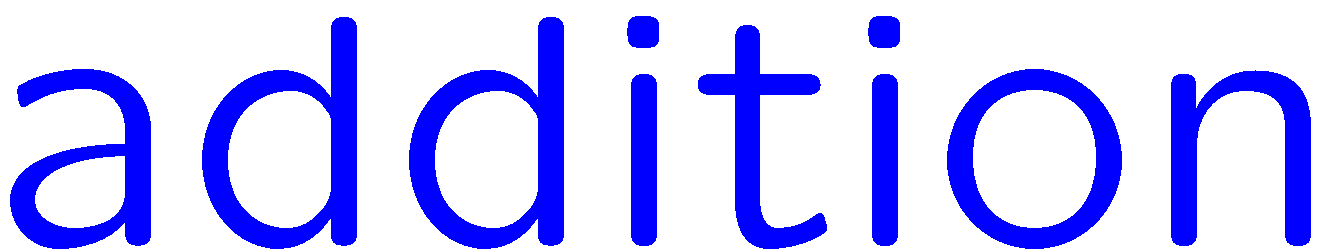 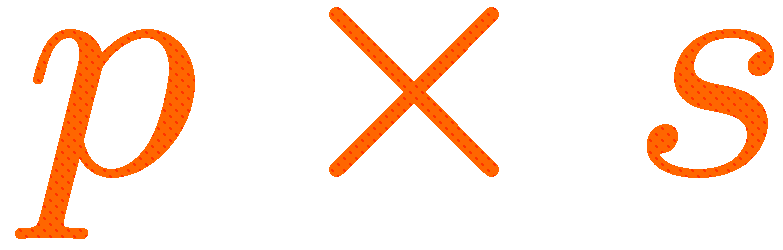 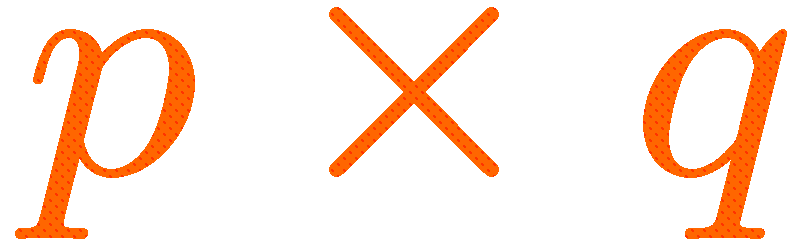 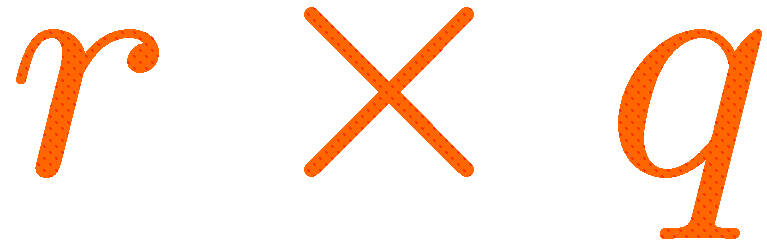 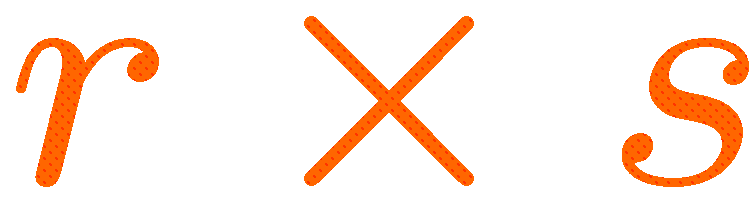 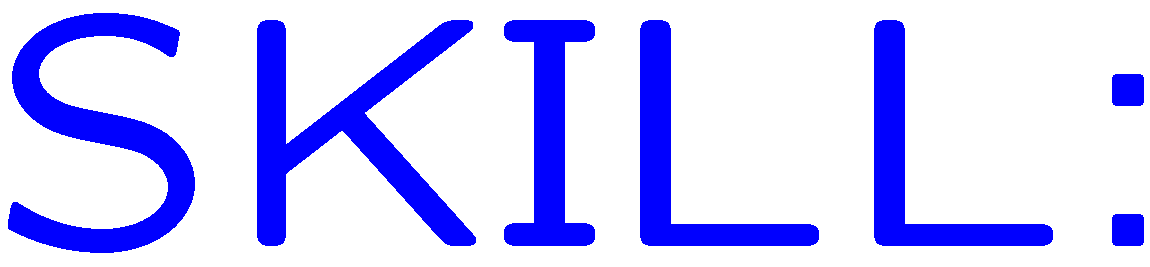 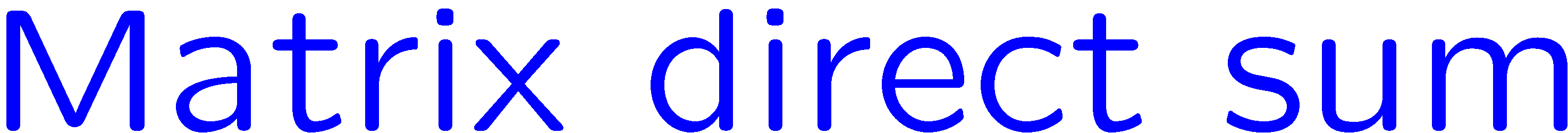 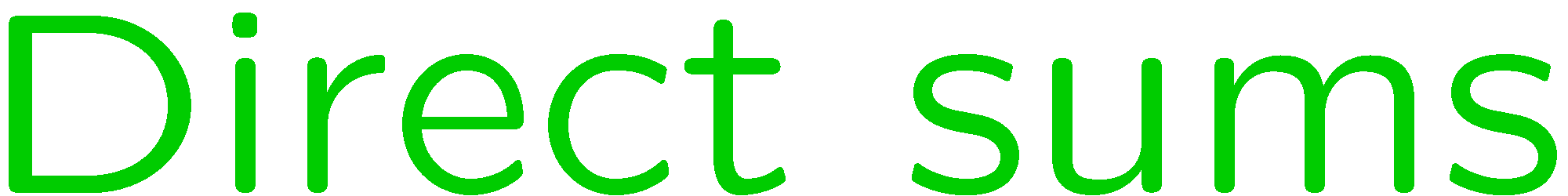 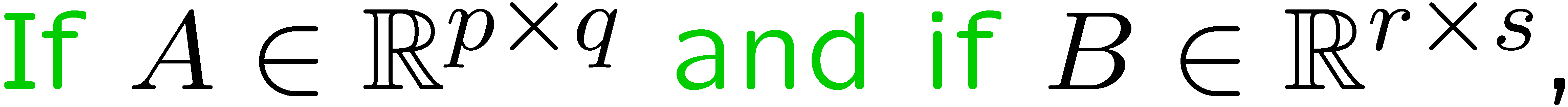 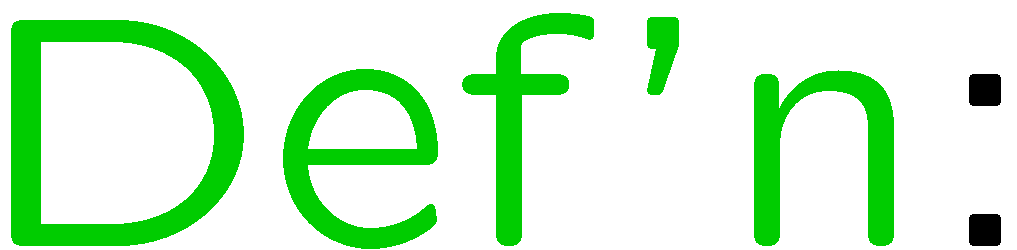 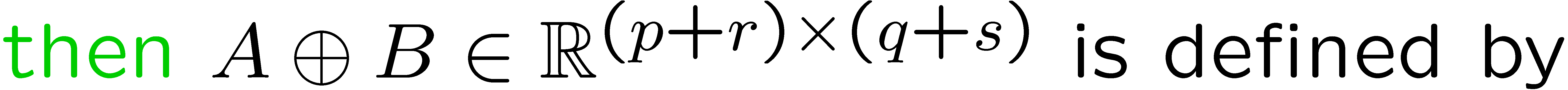 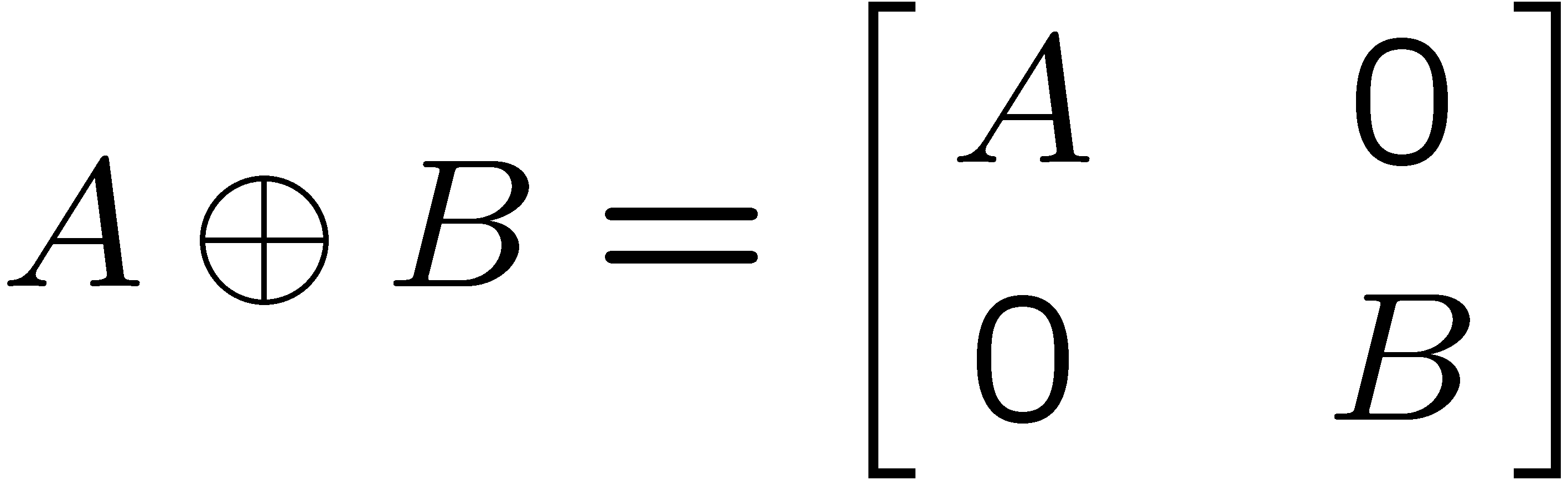 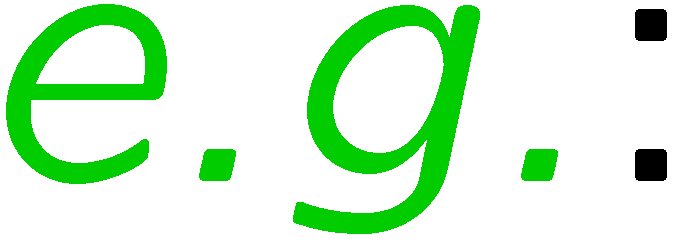 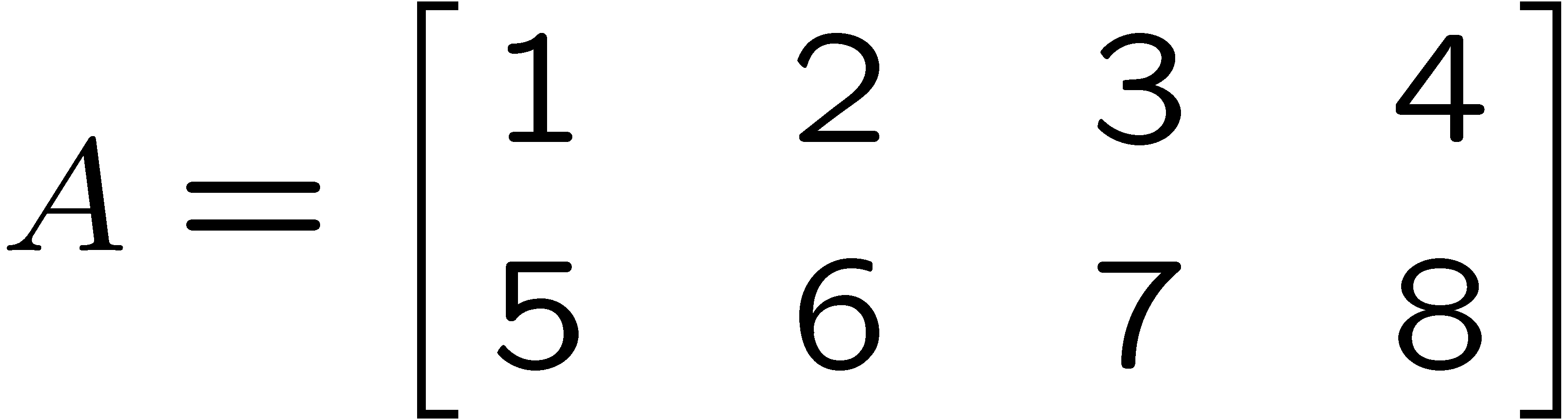 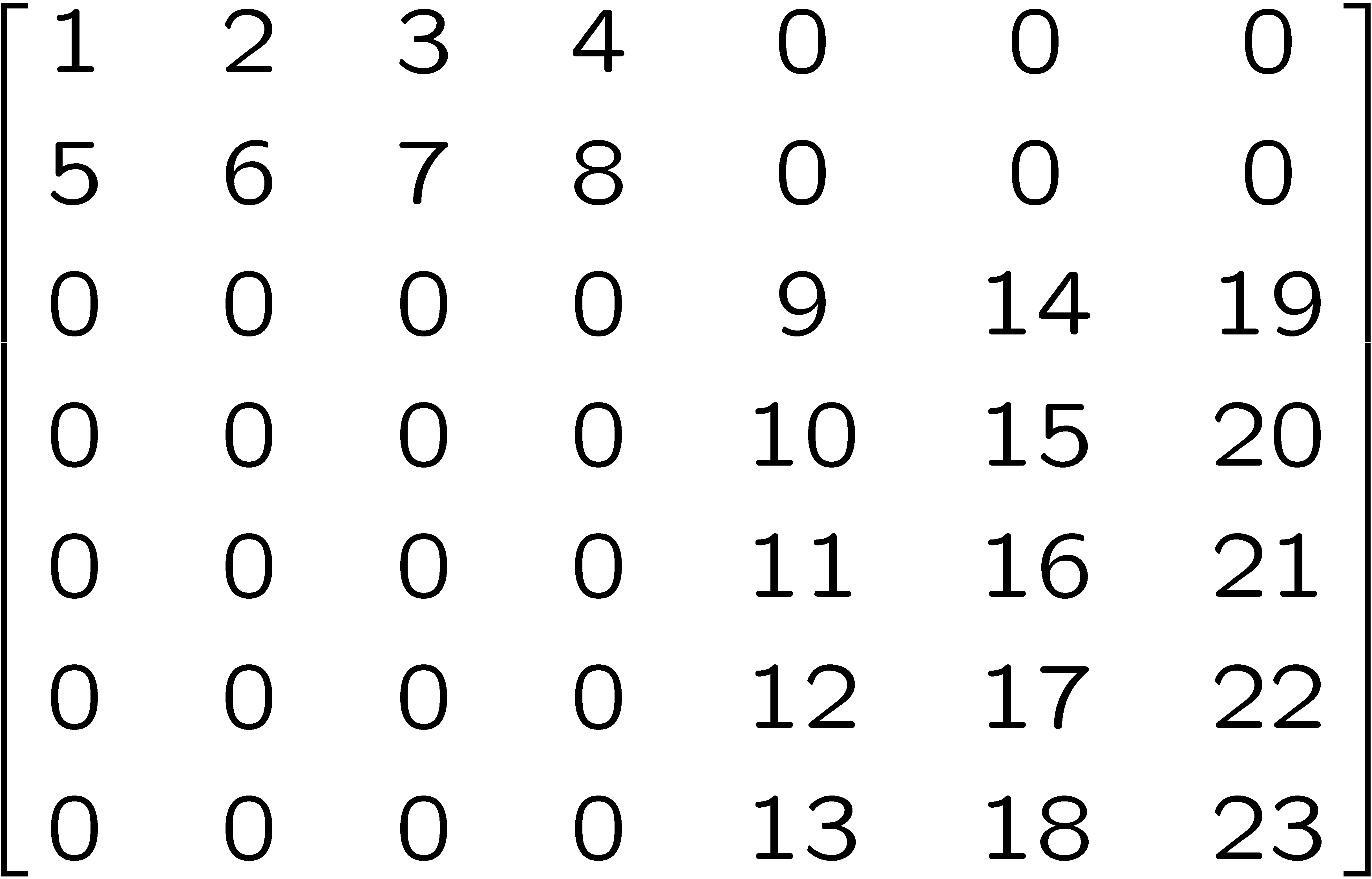 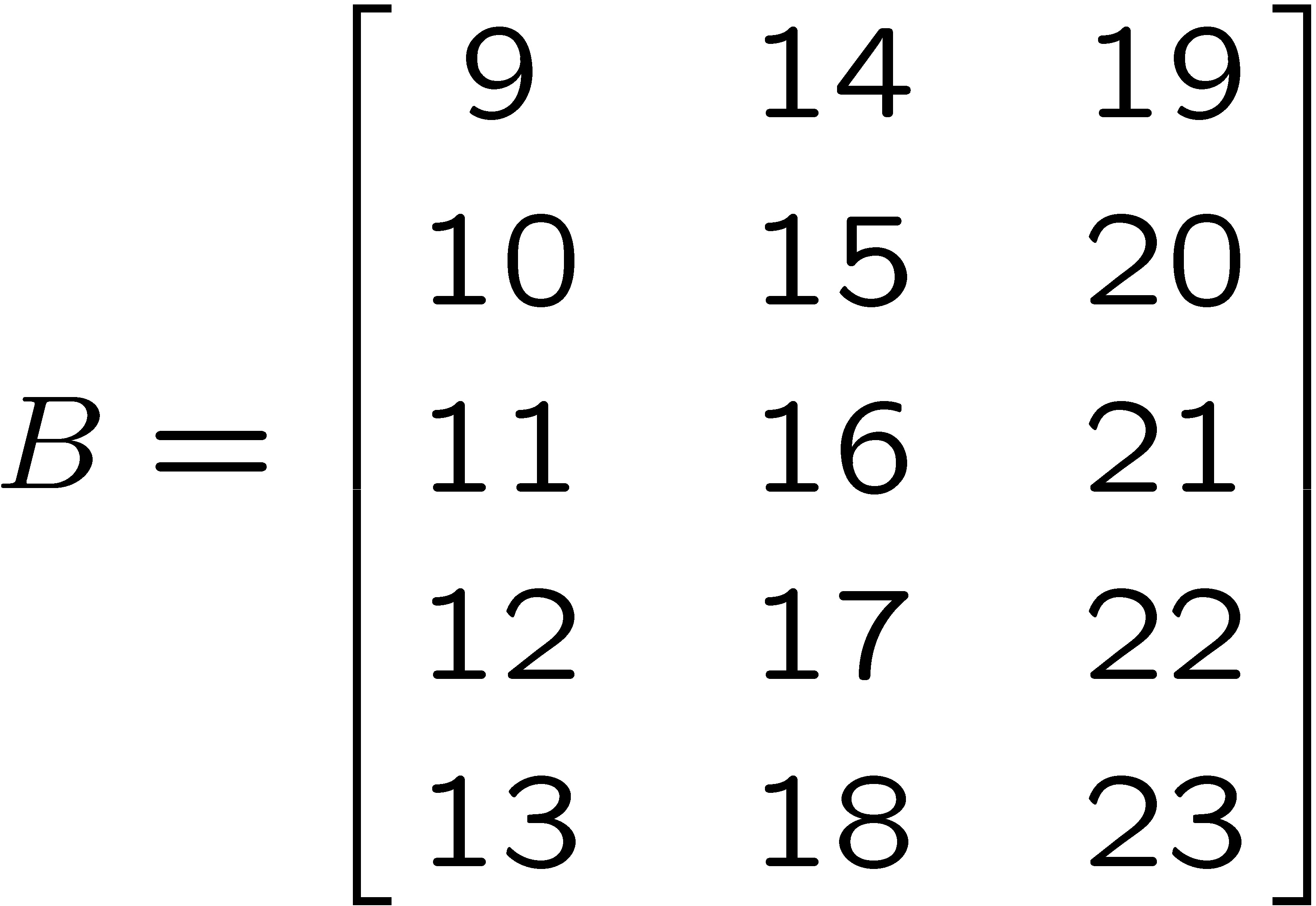 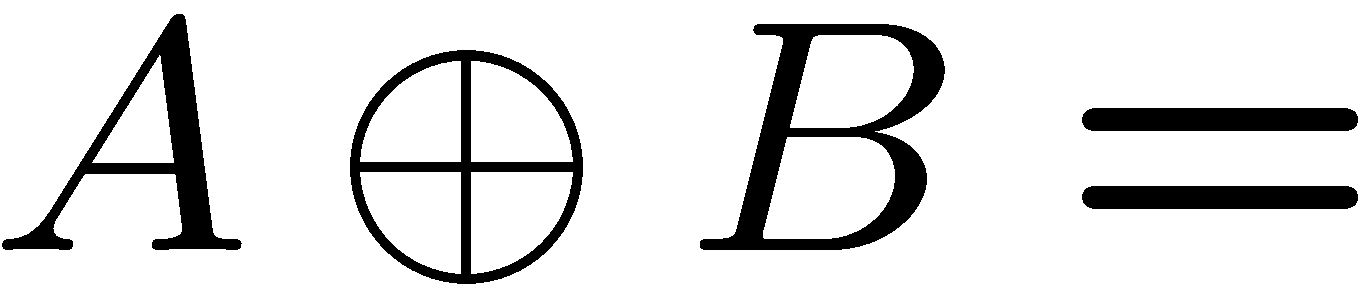 19
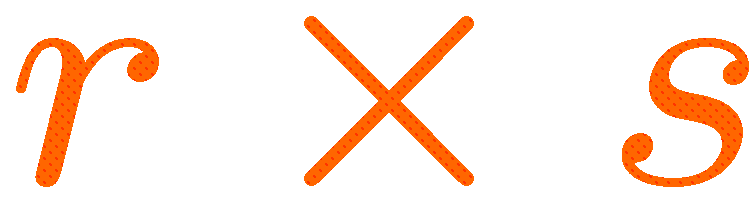 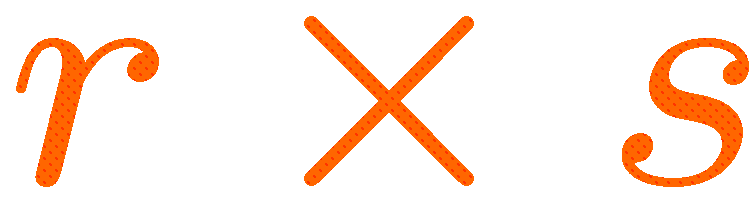 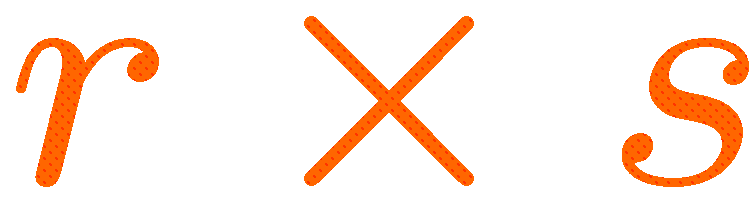 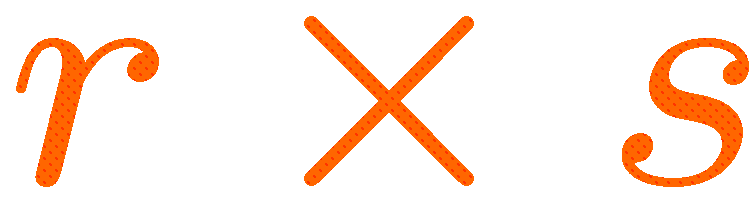 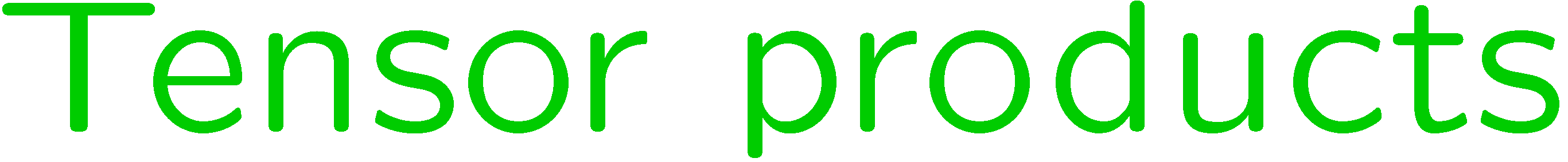 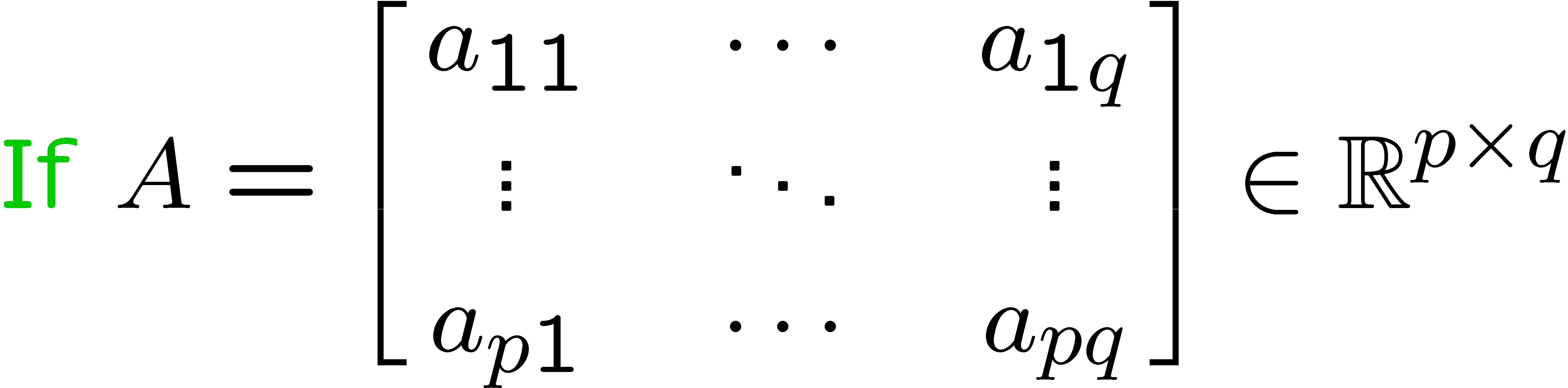 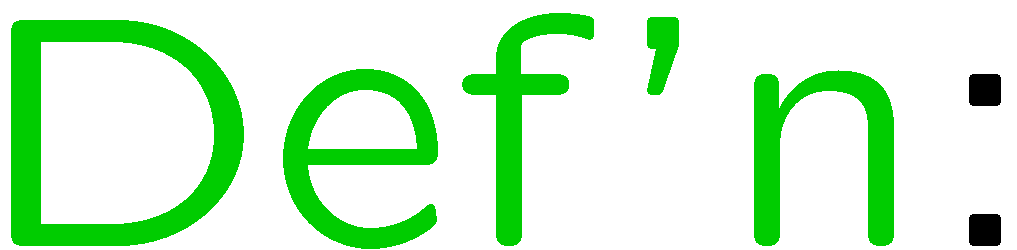 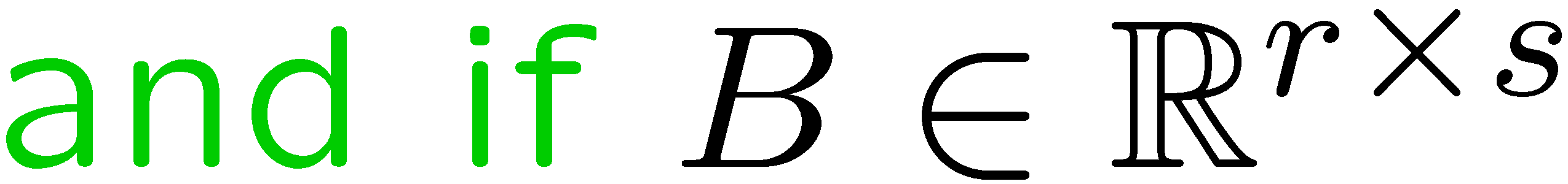 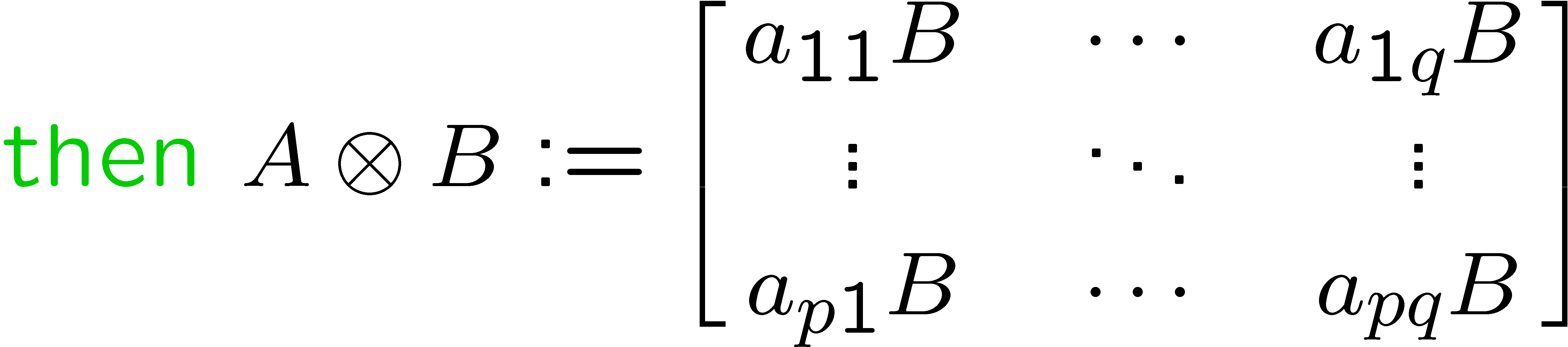 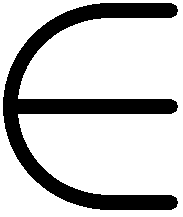 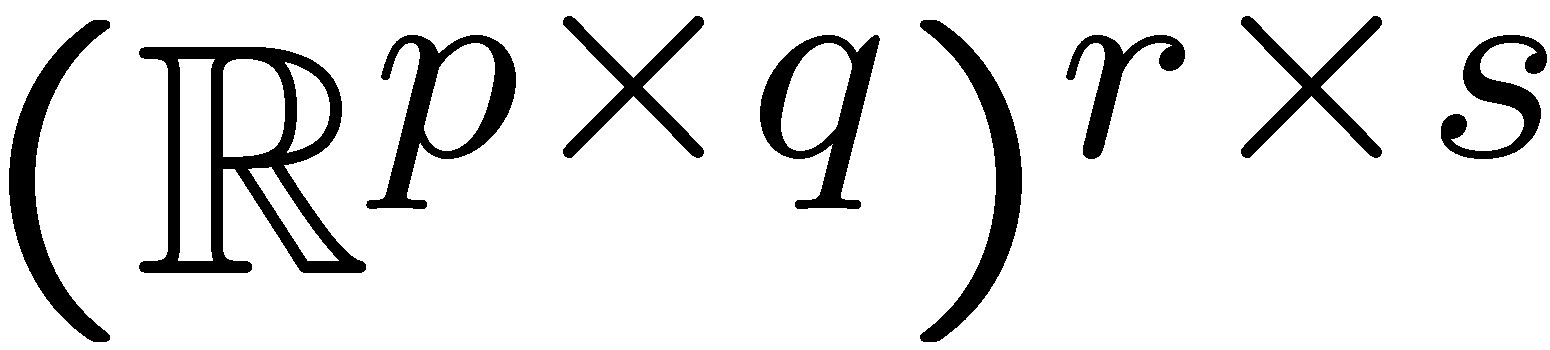 20
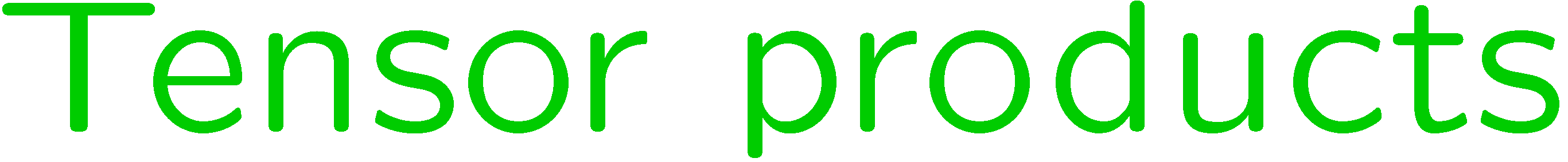 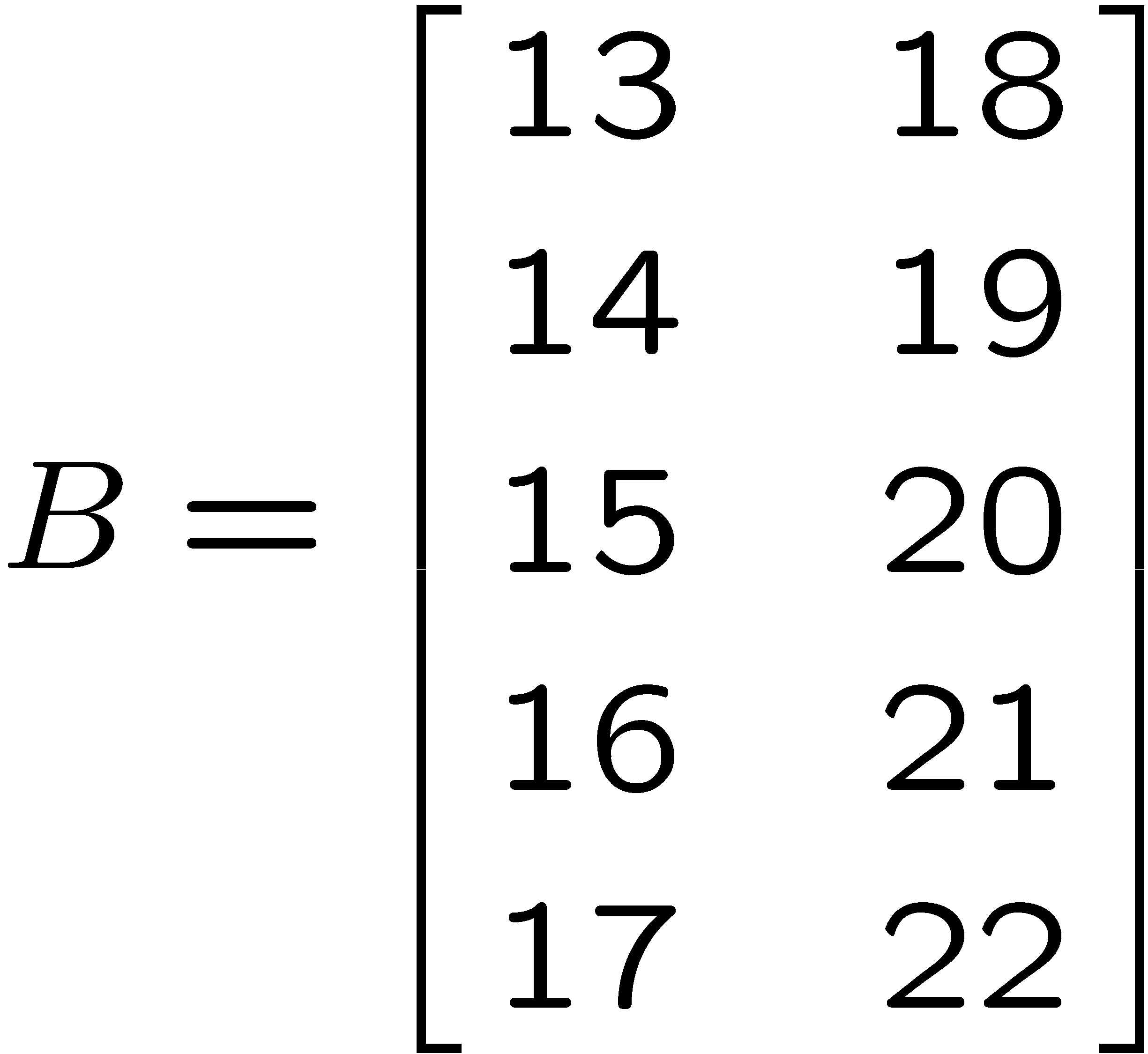 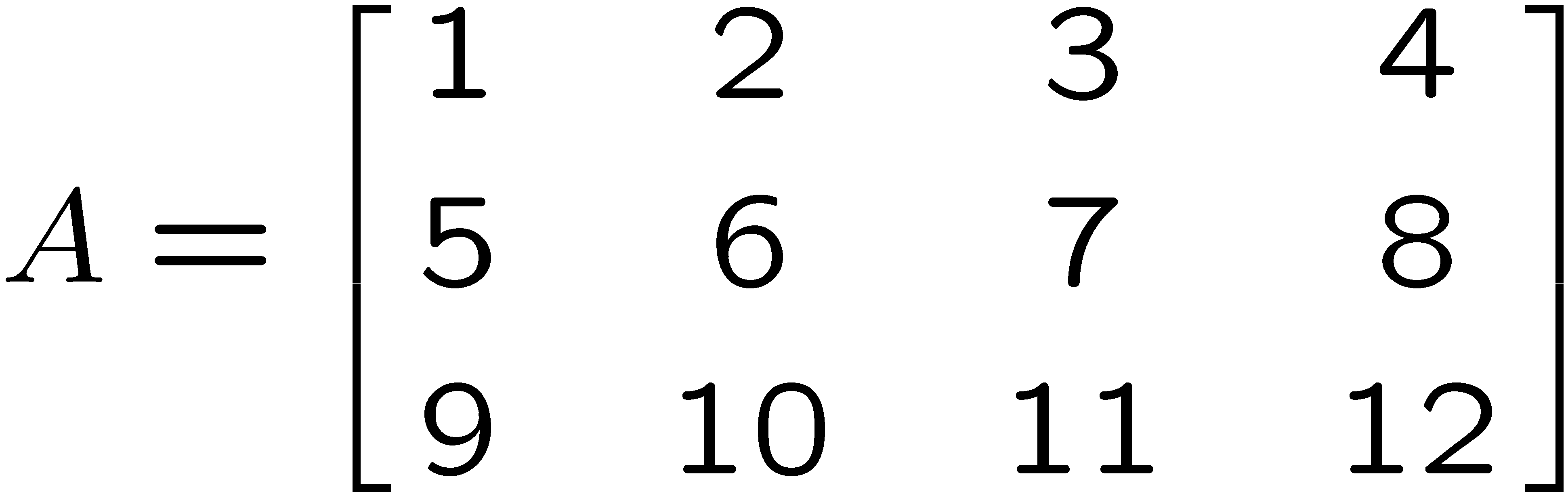 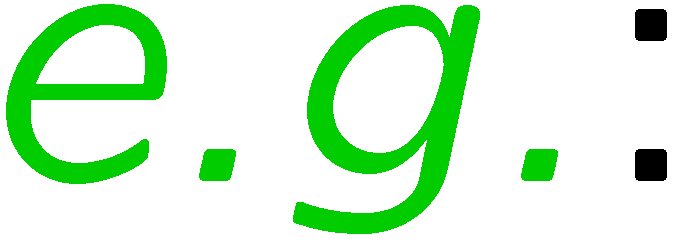 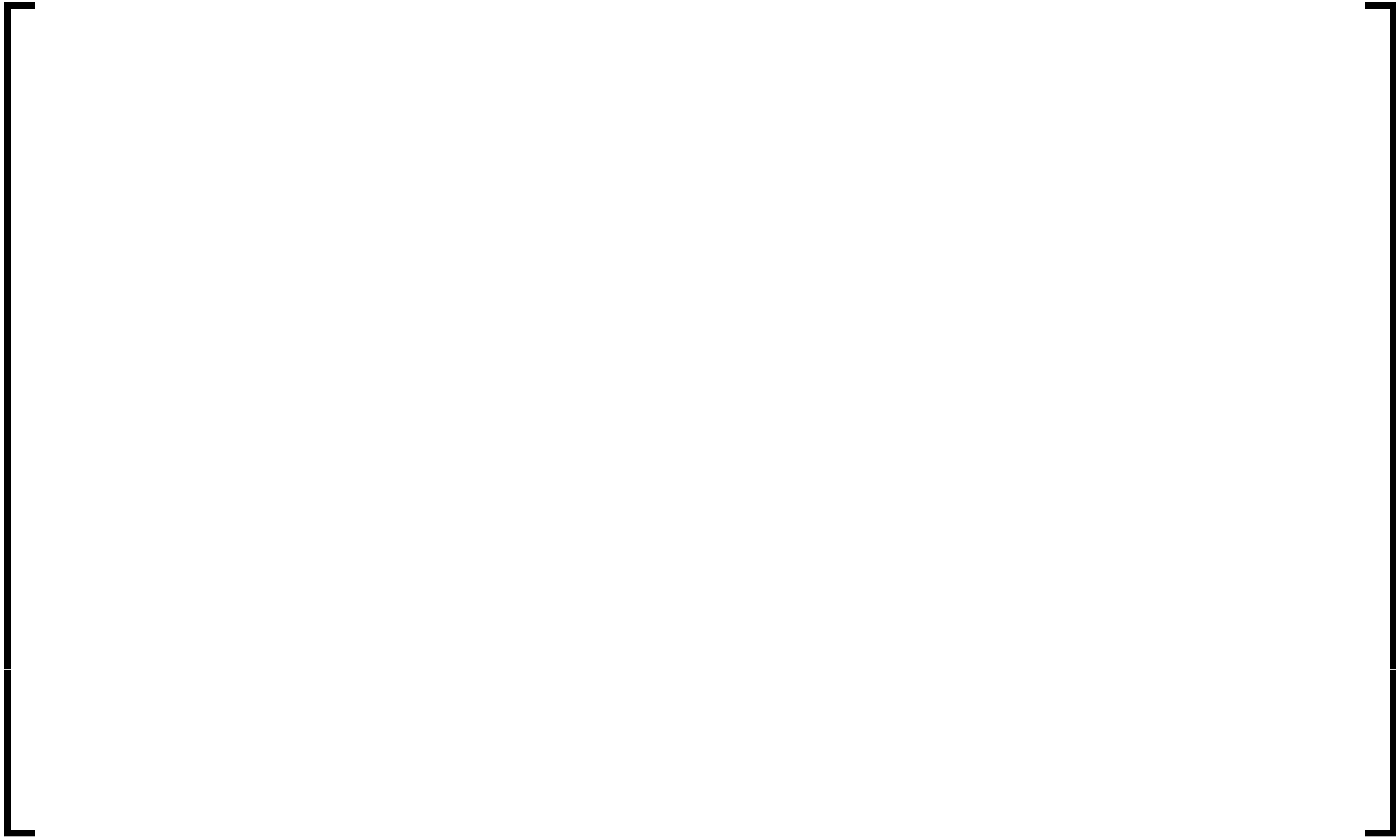 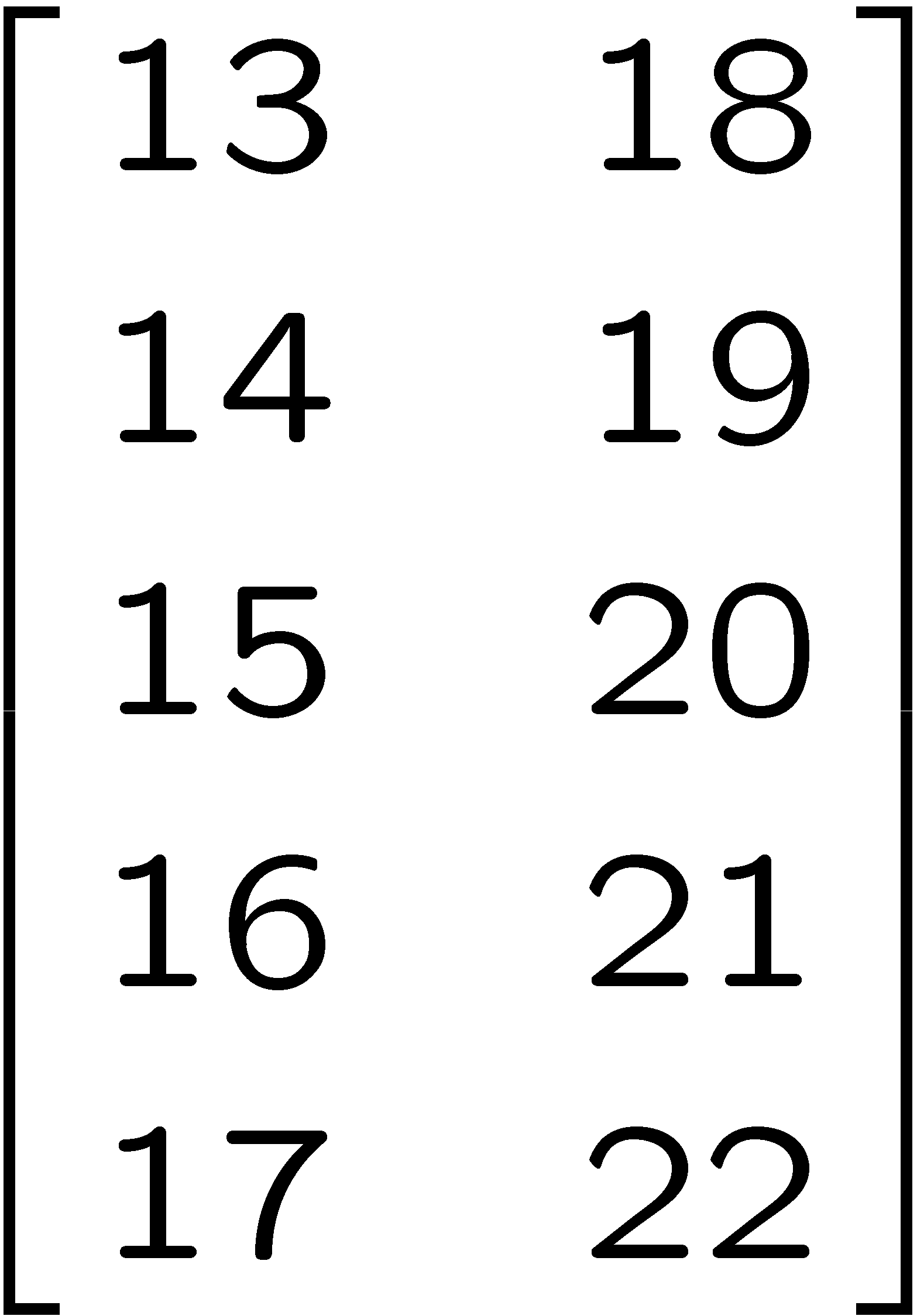 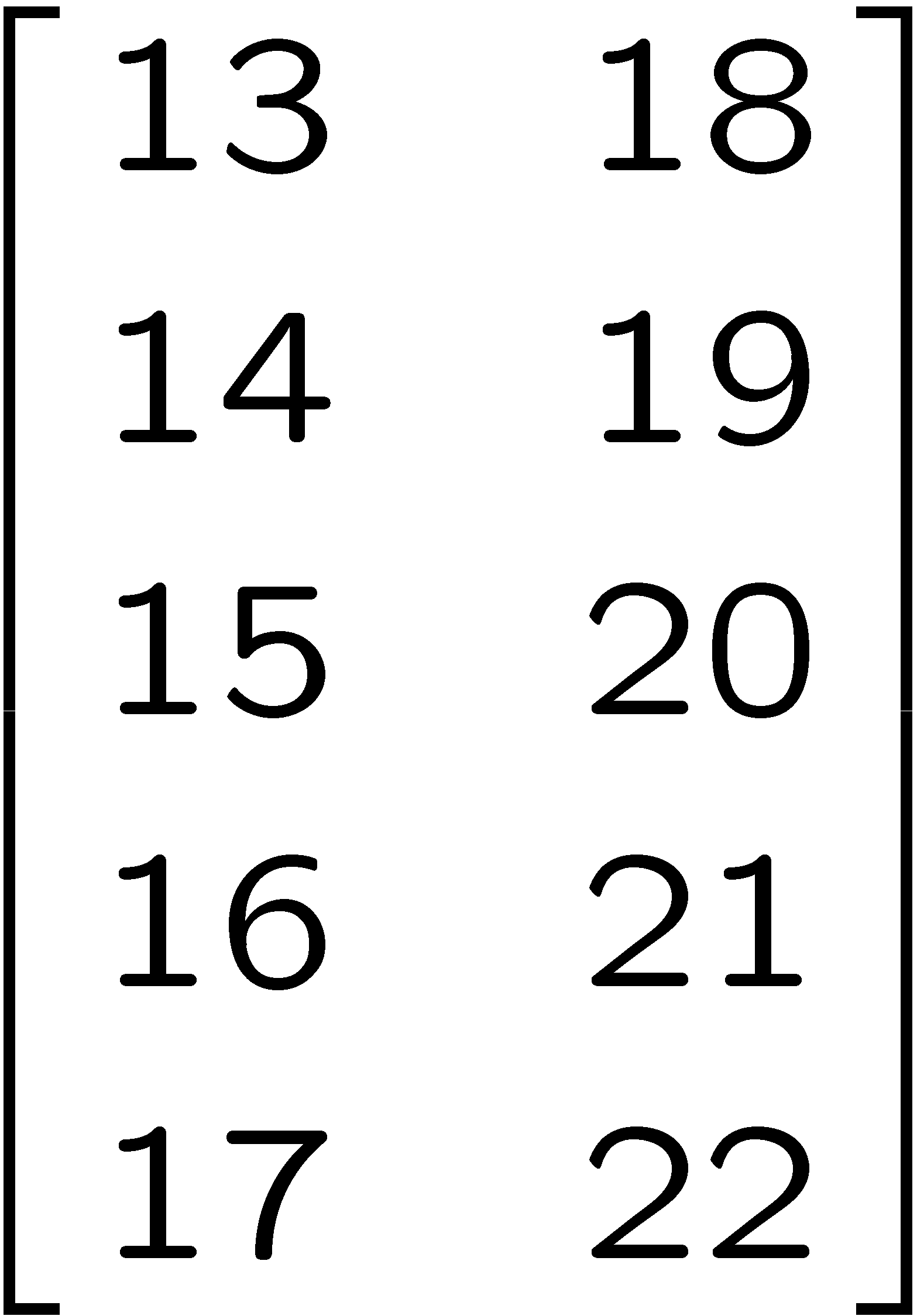 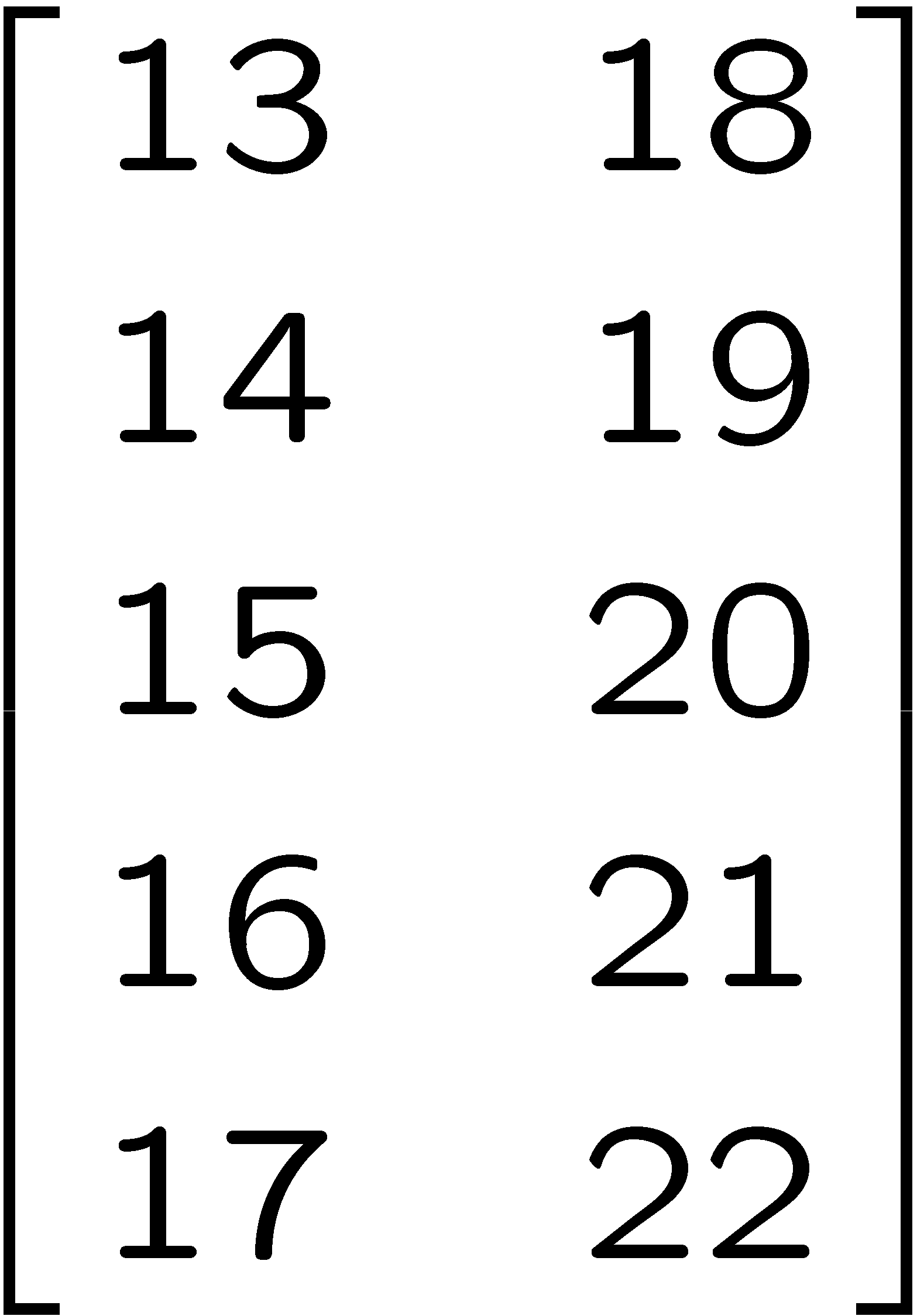 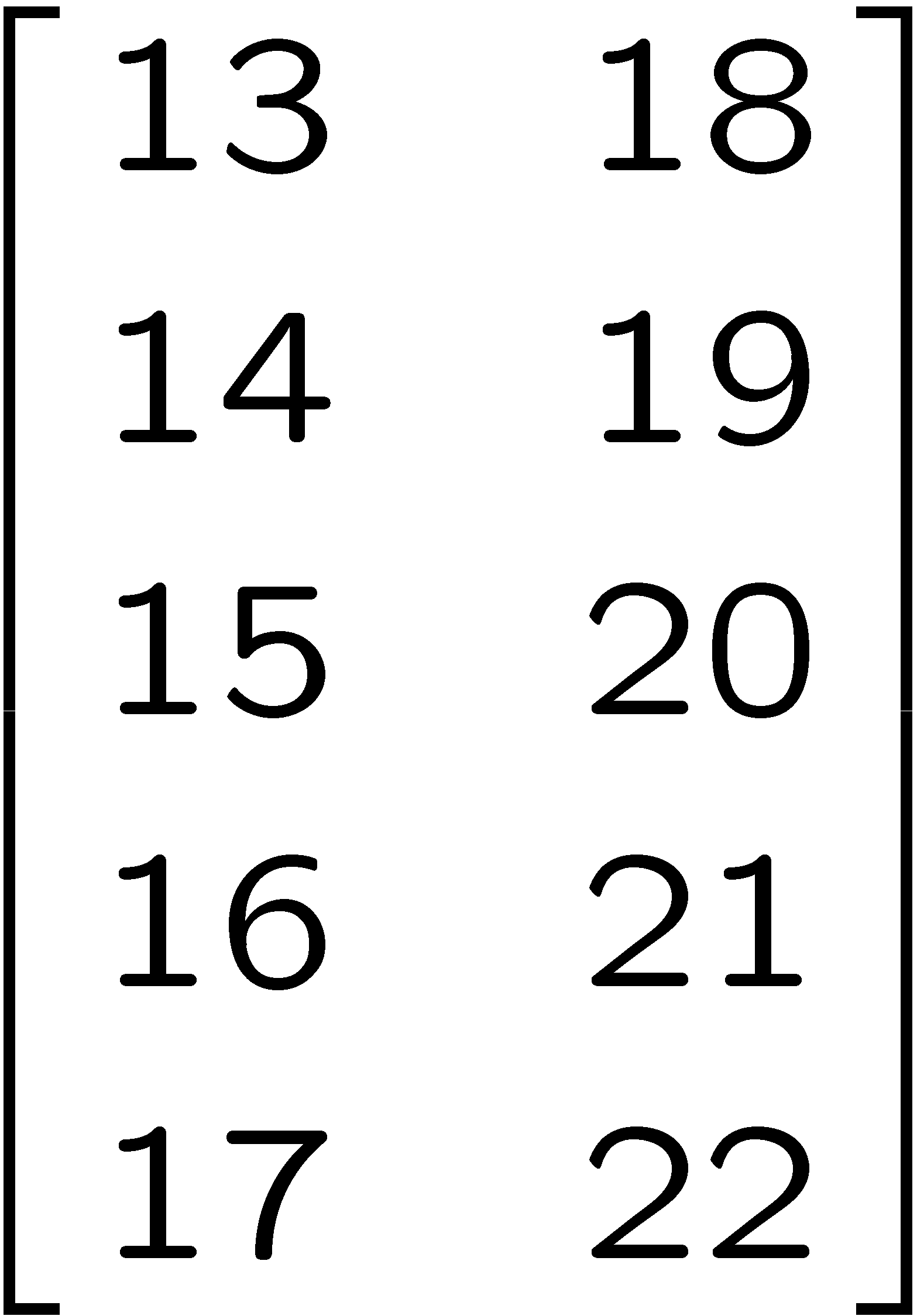 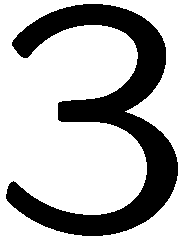 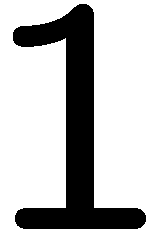 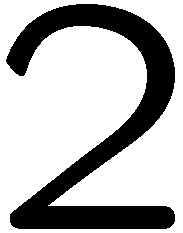 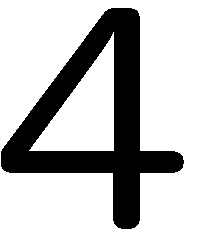 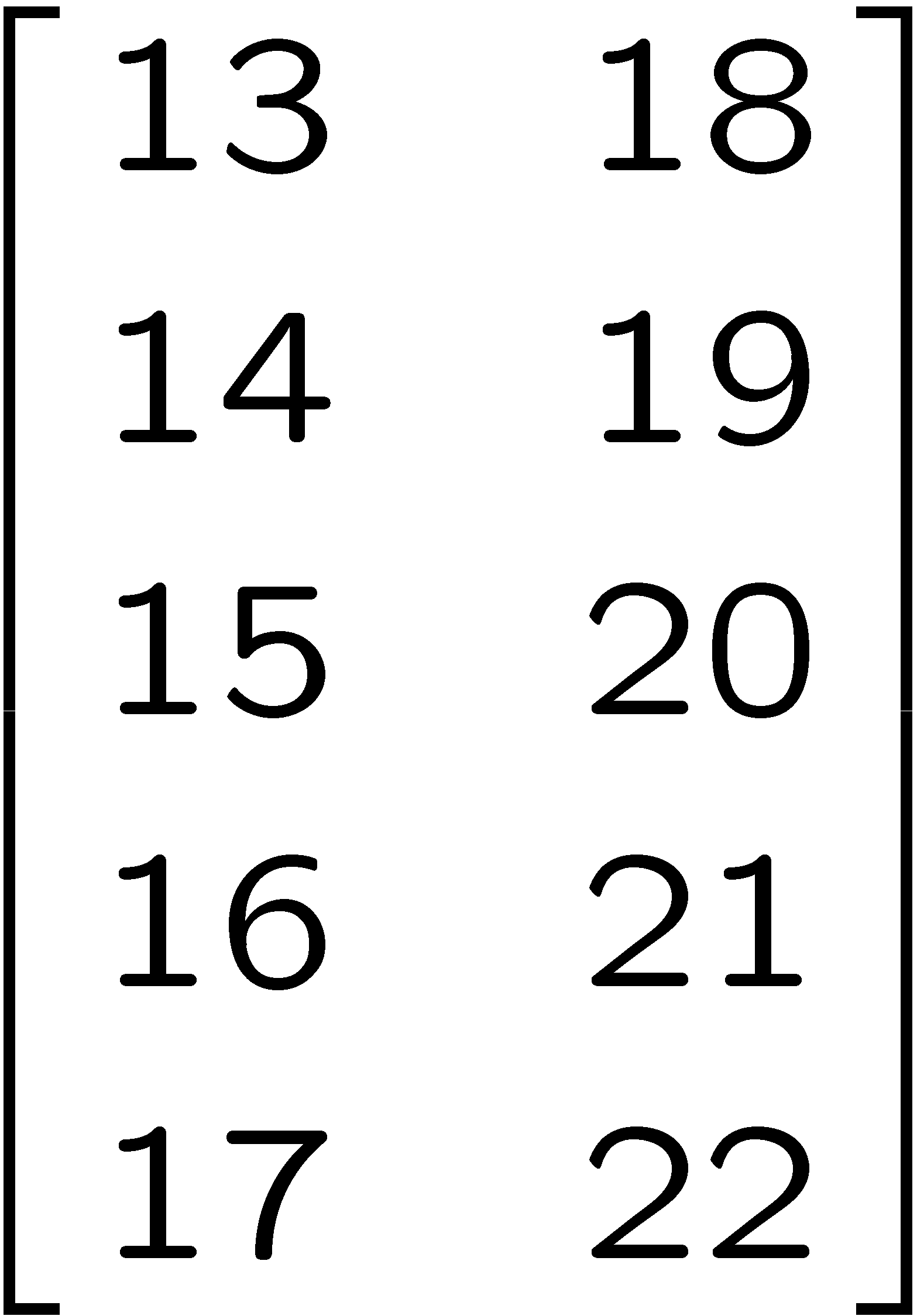 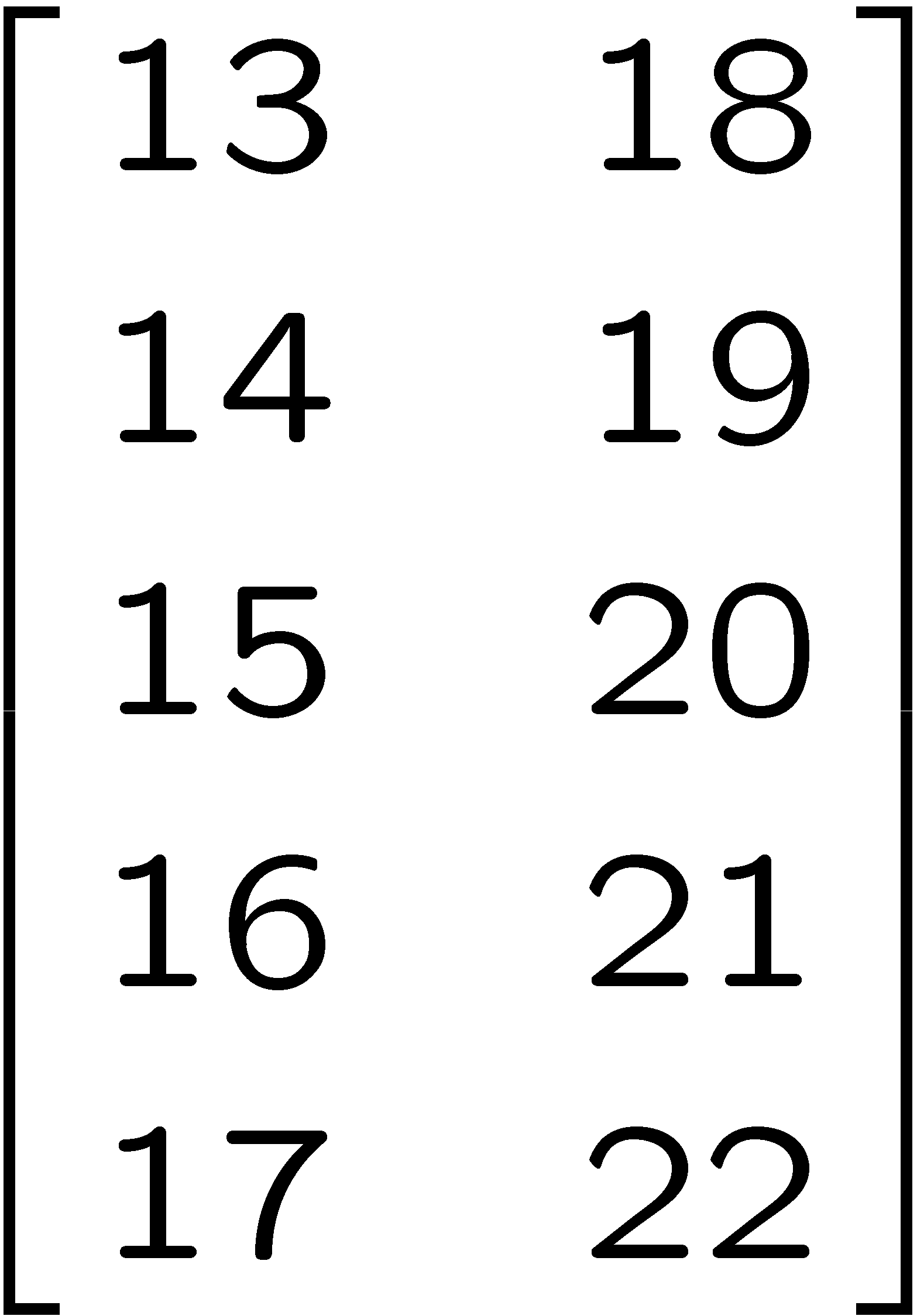 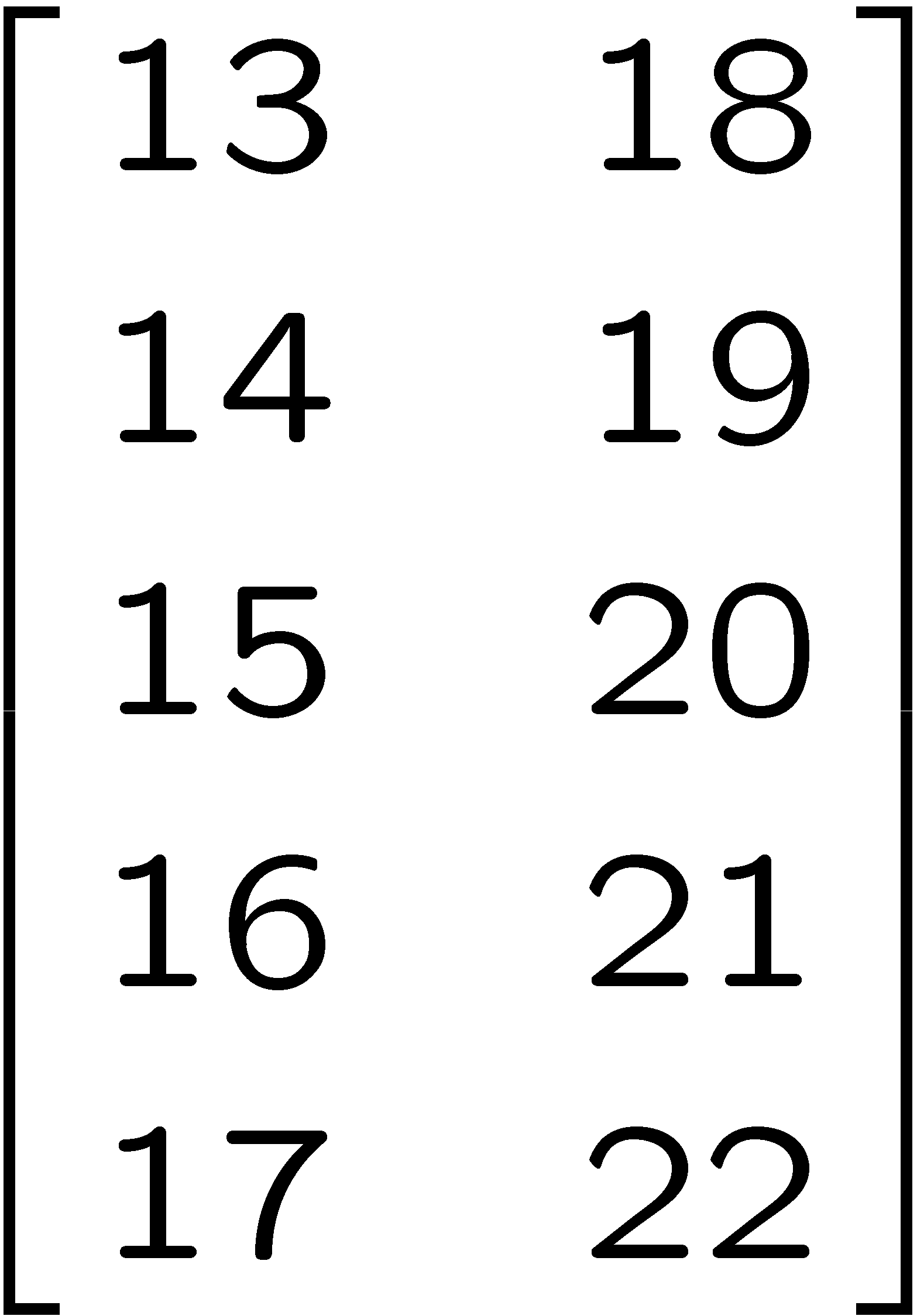 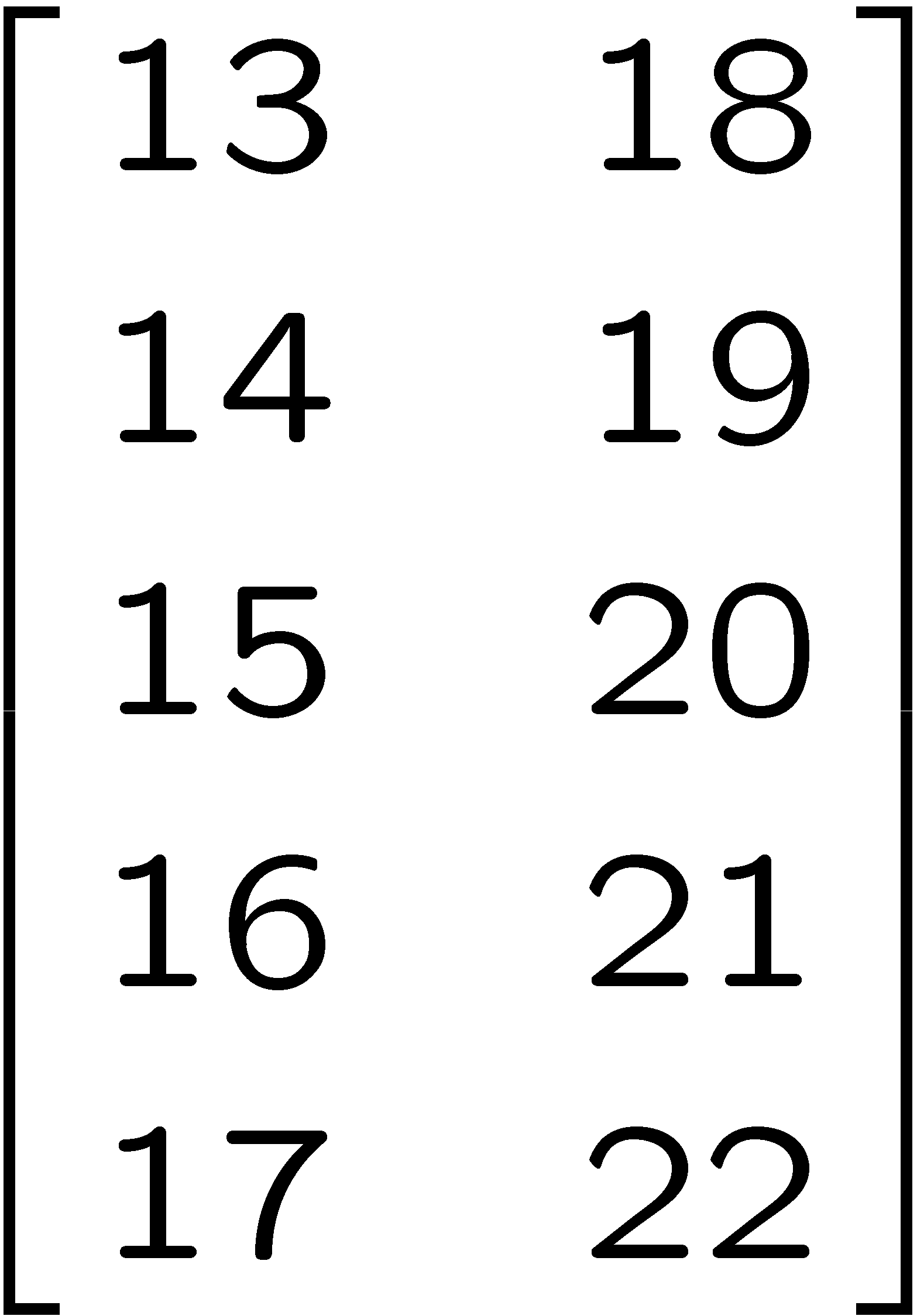 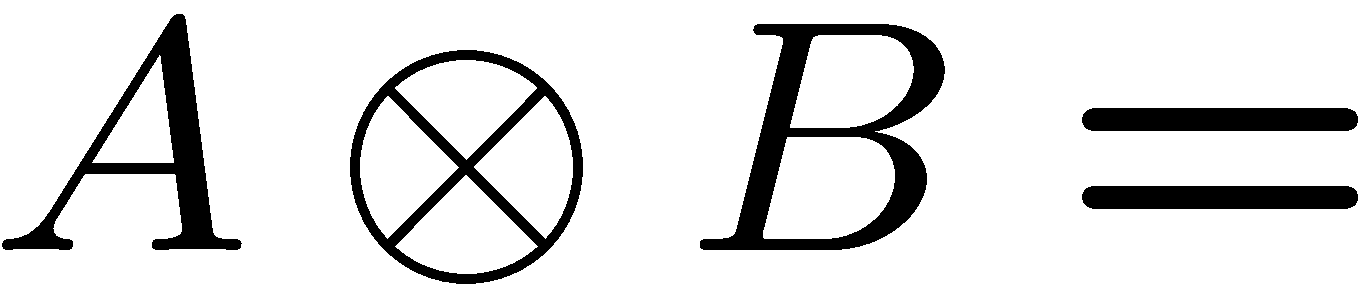 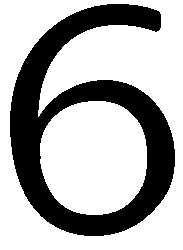 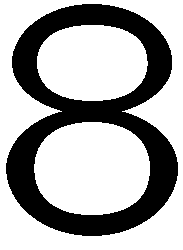 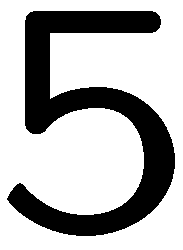 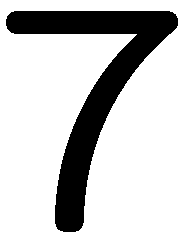 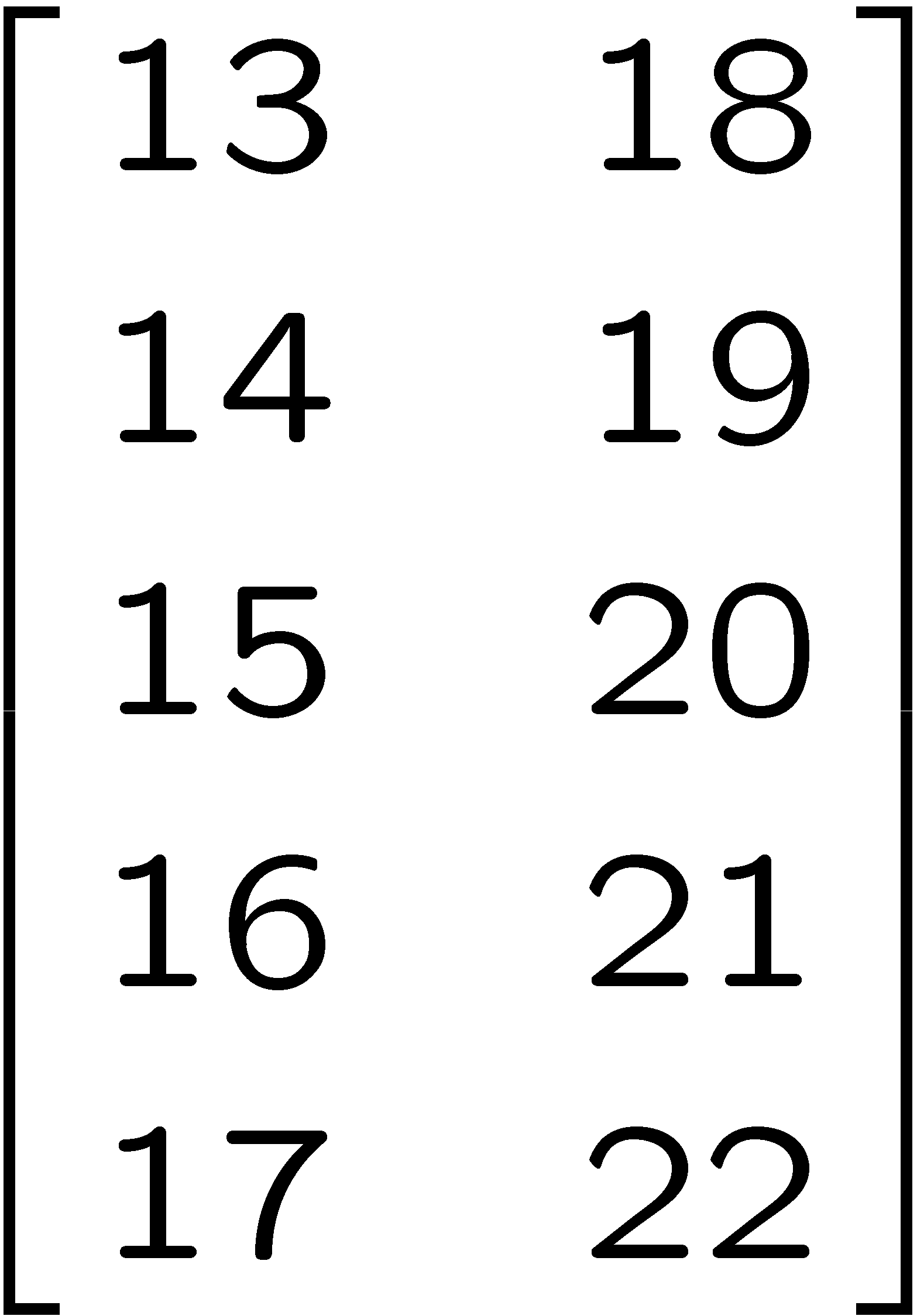 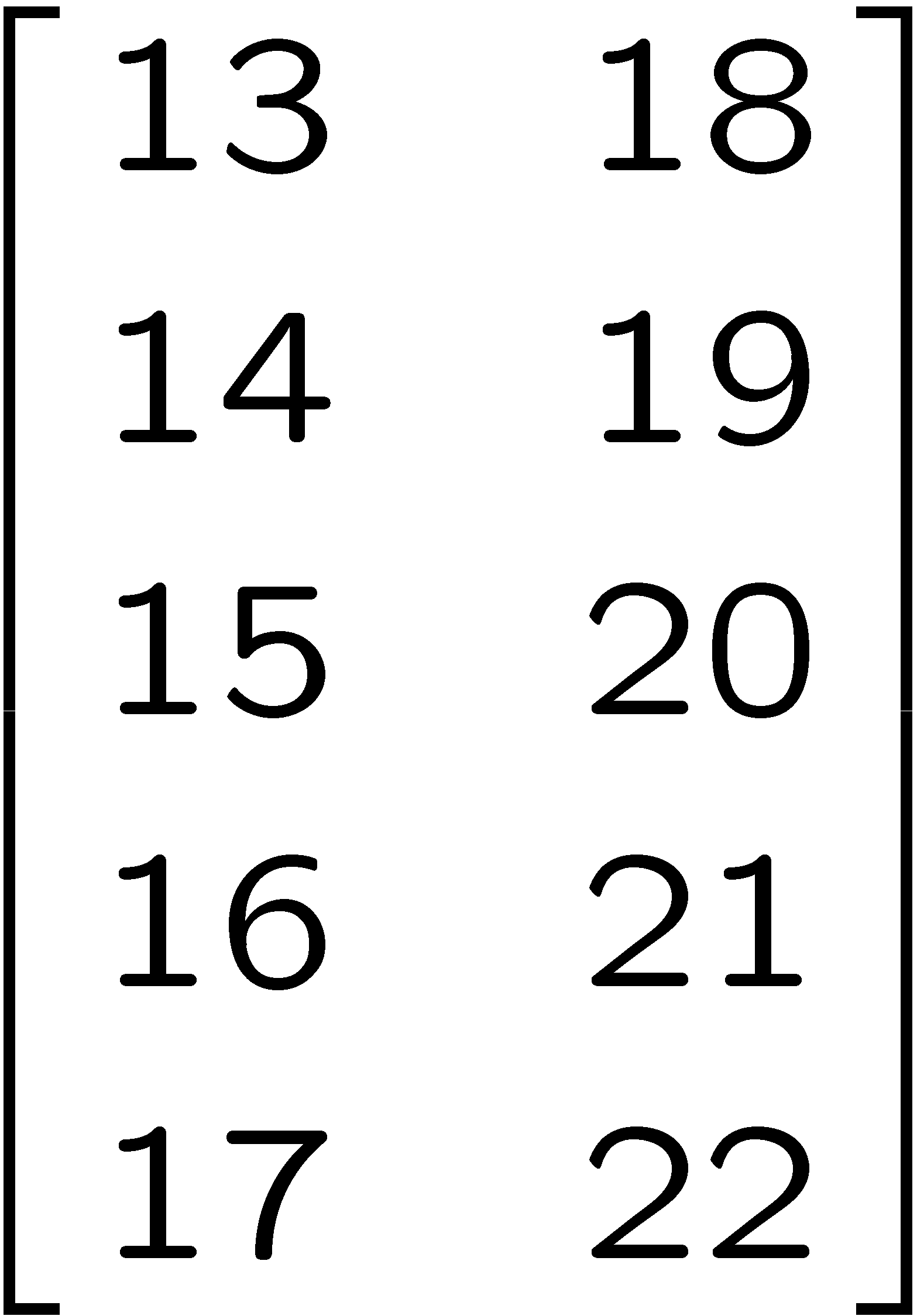 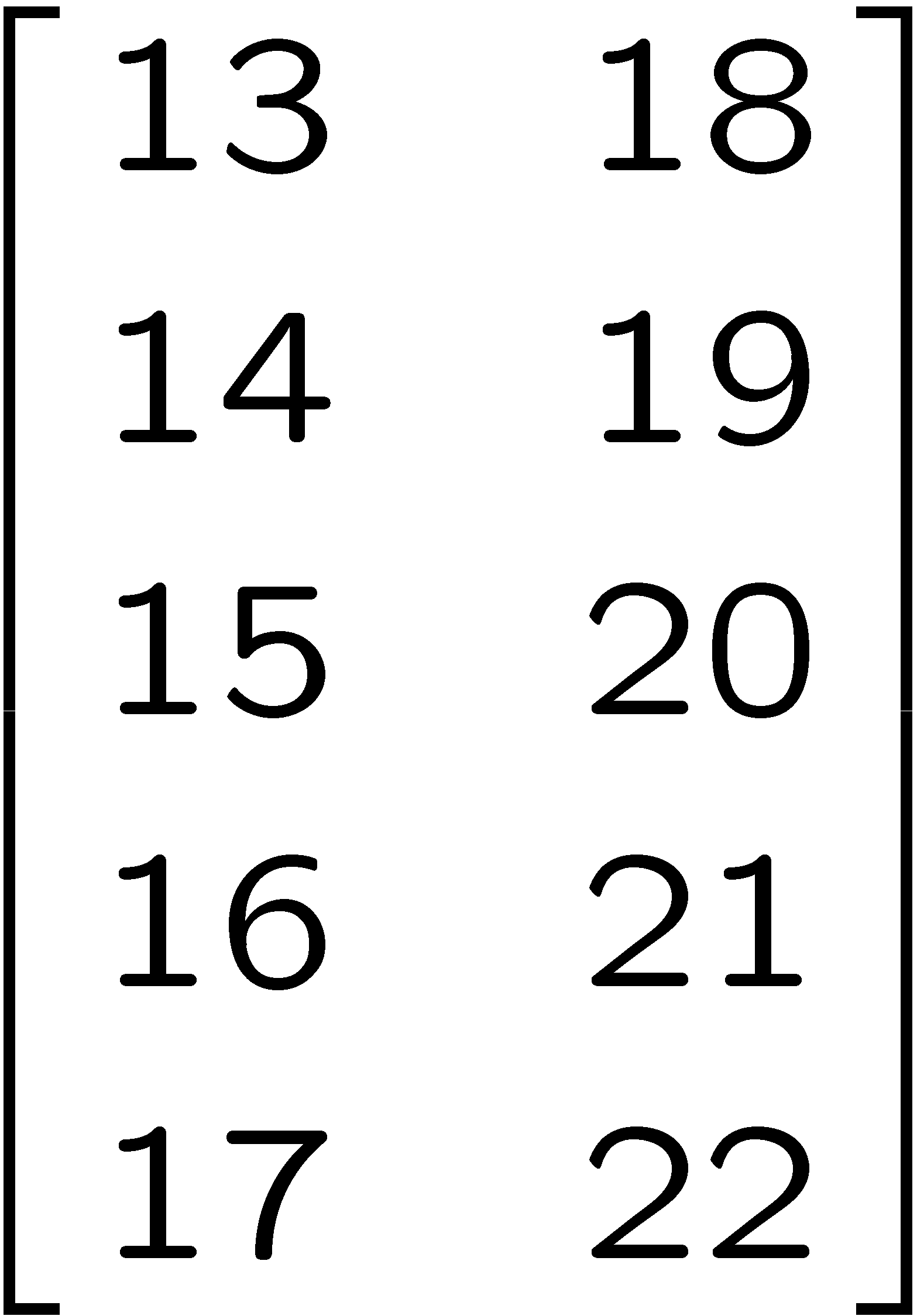 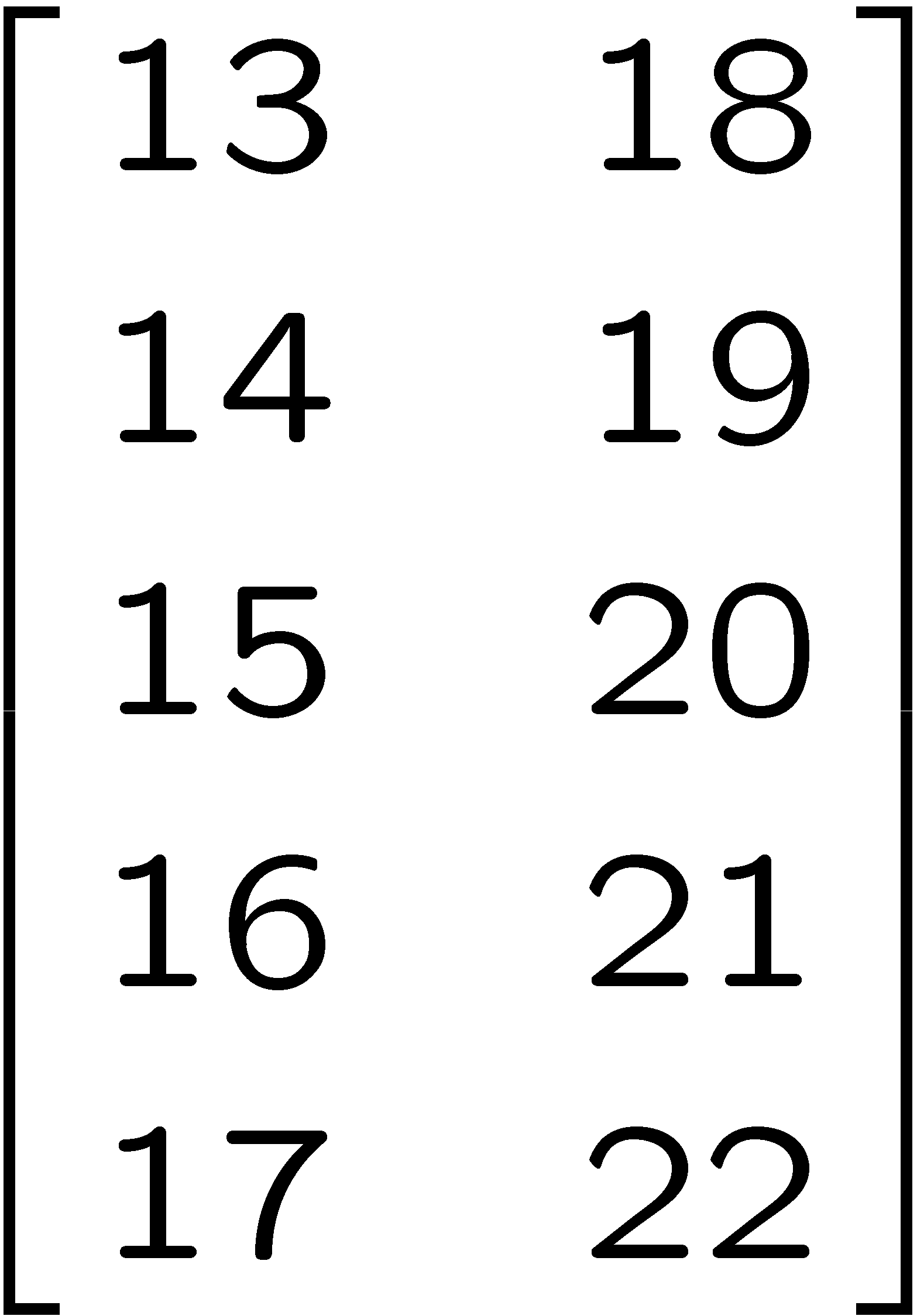 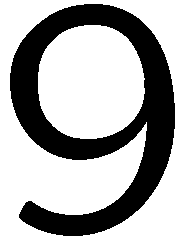 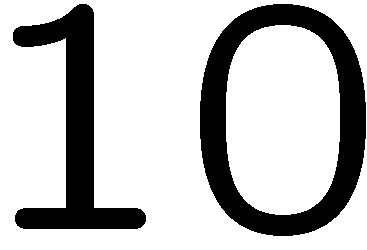 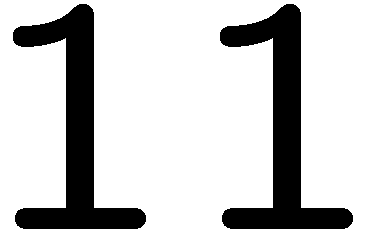 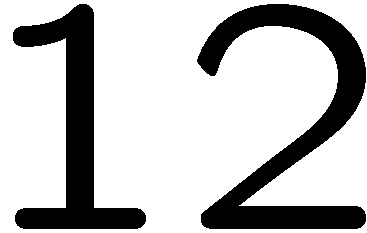 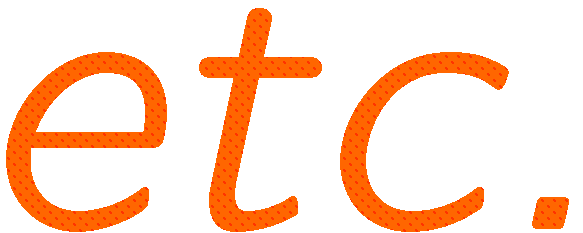 21
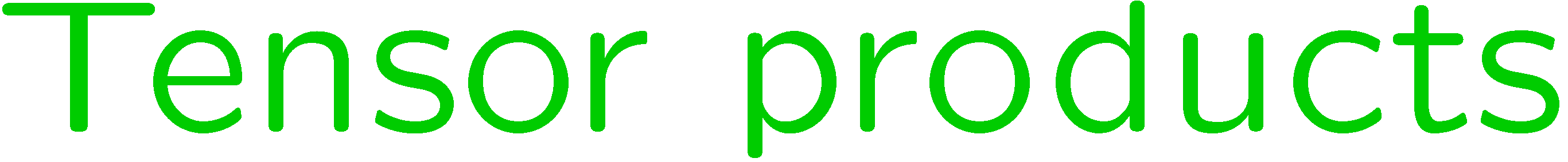 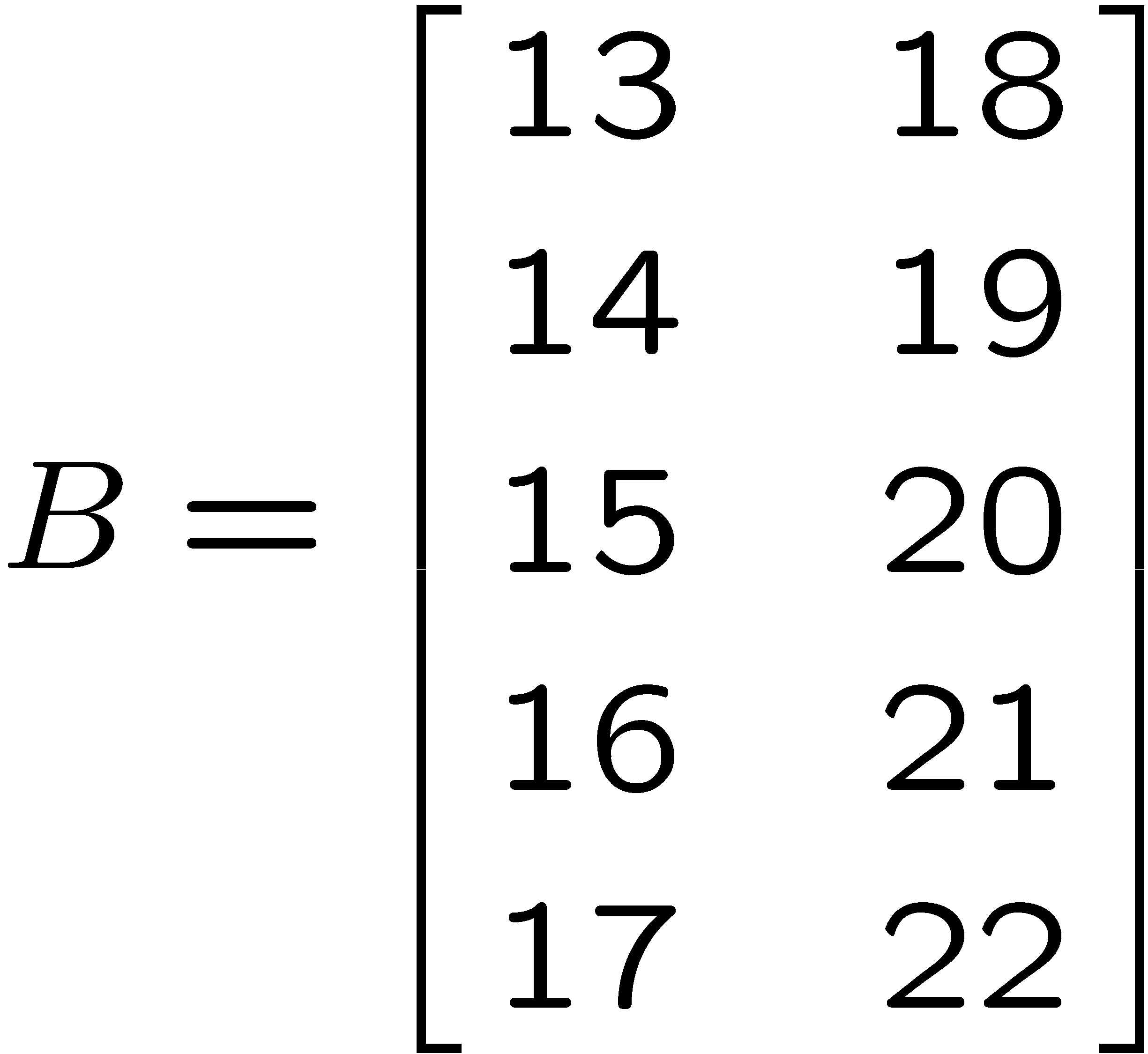 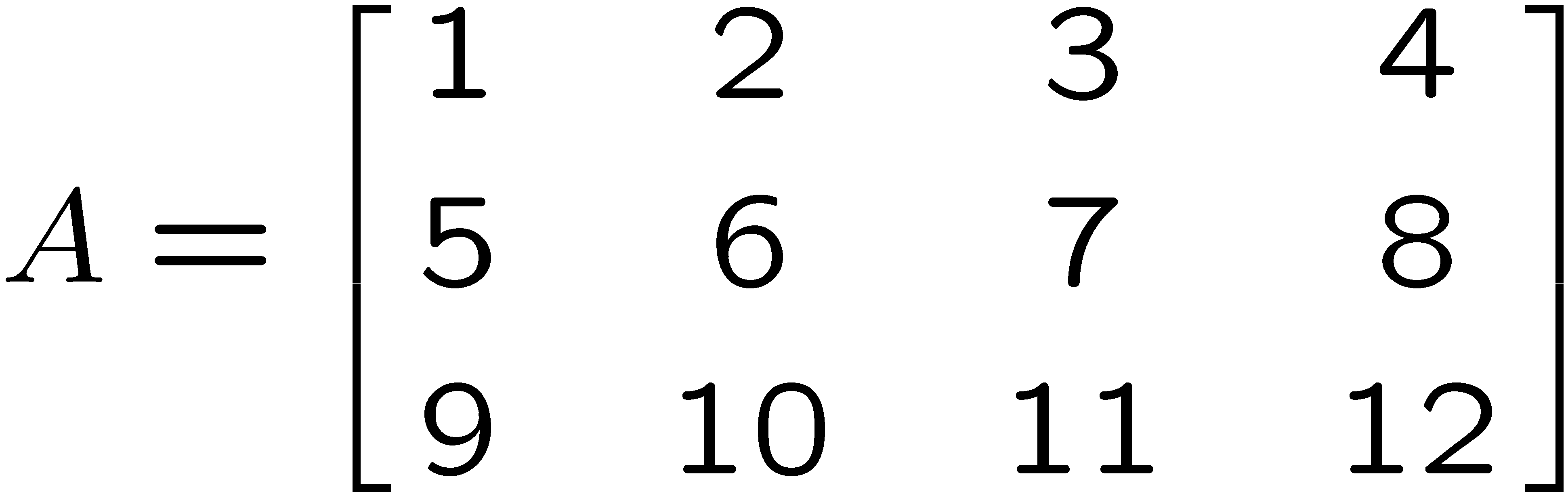 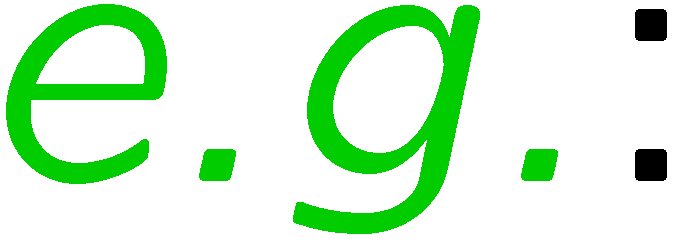 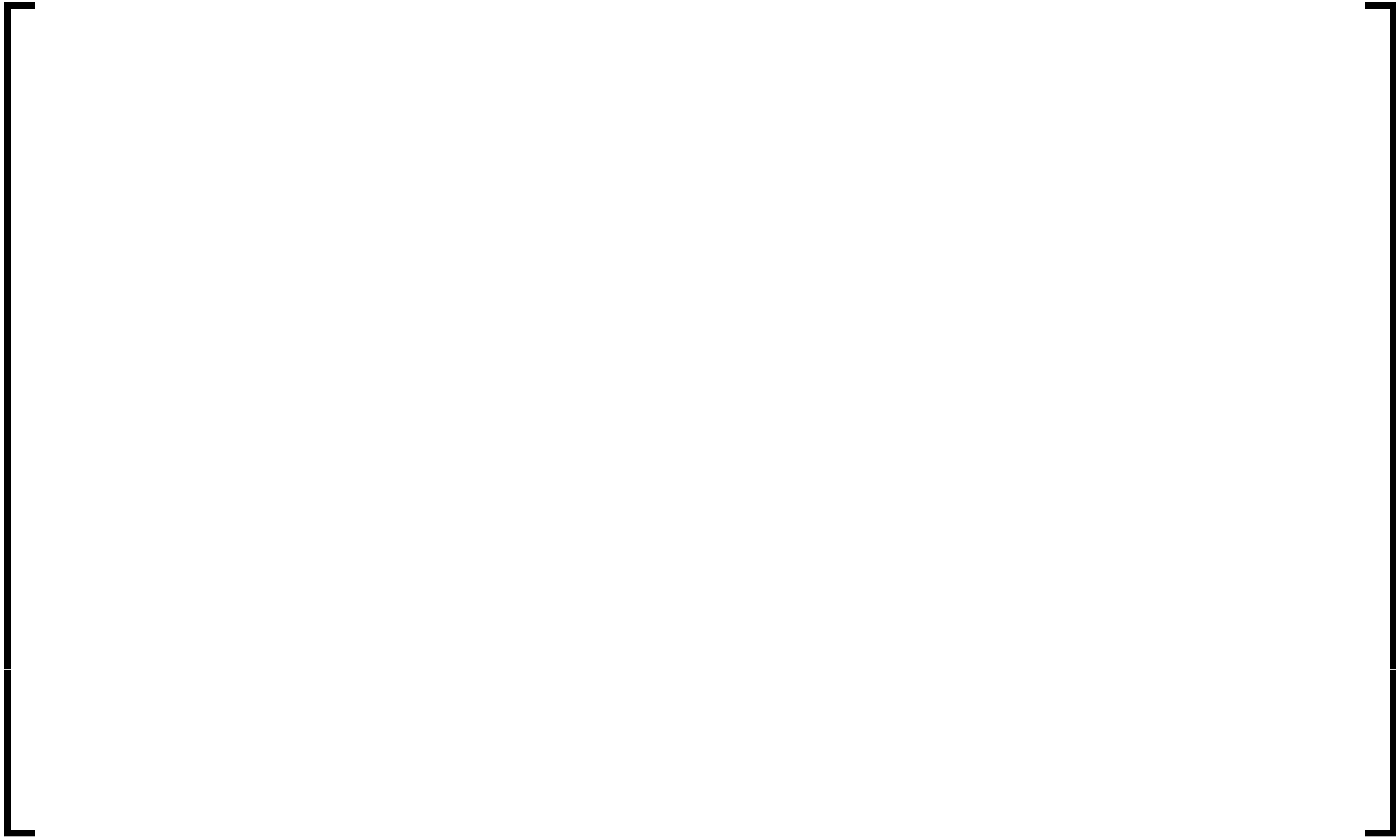 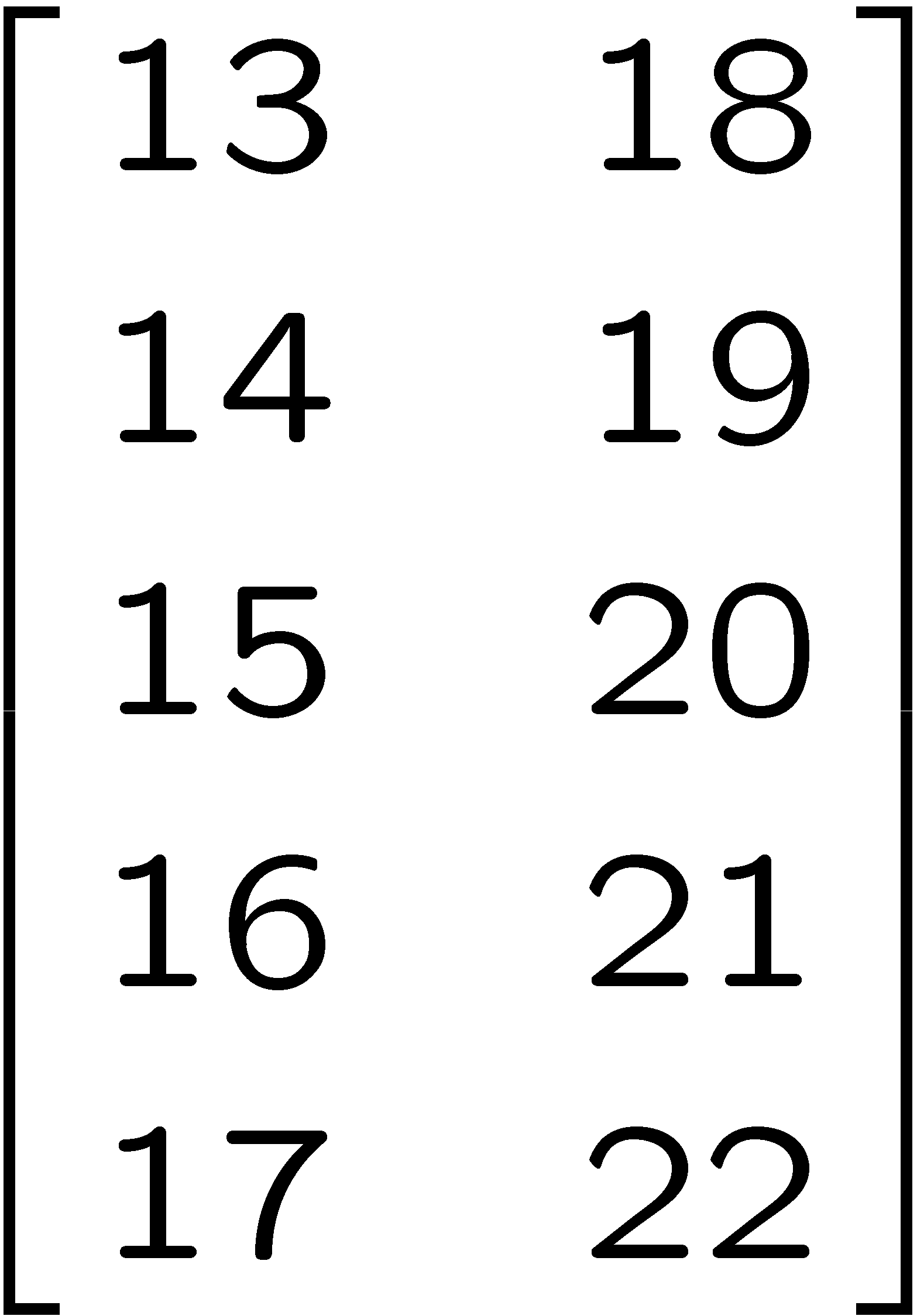 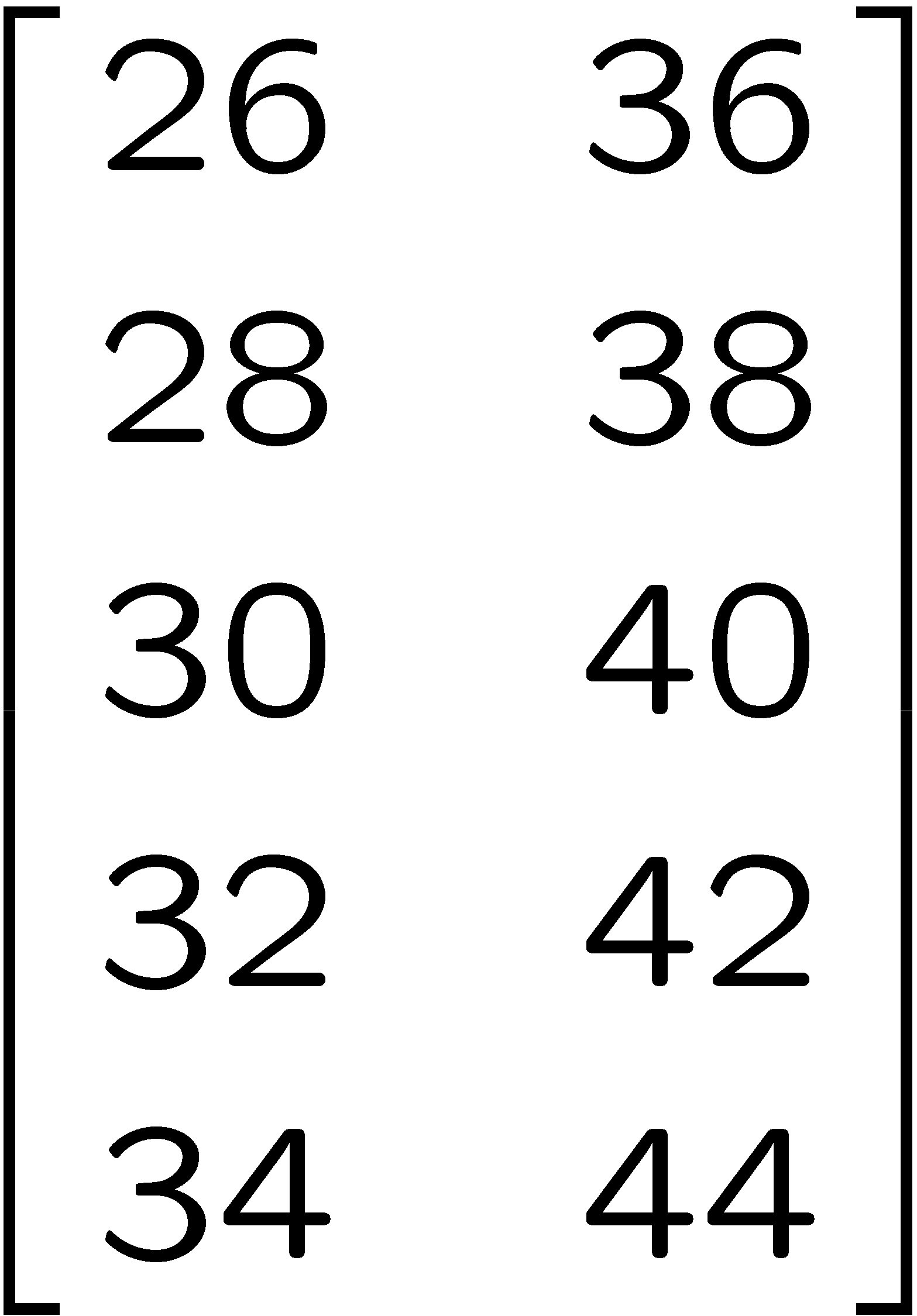 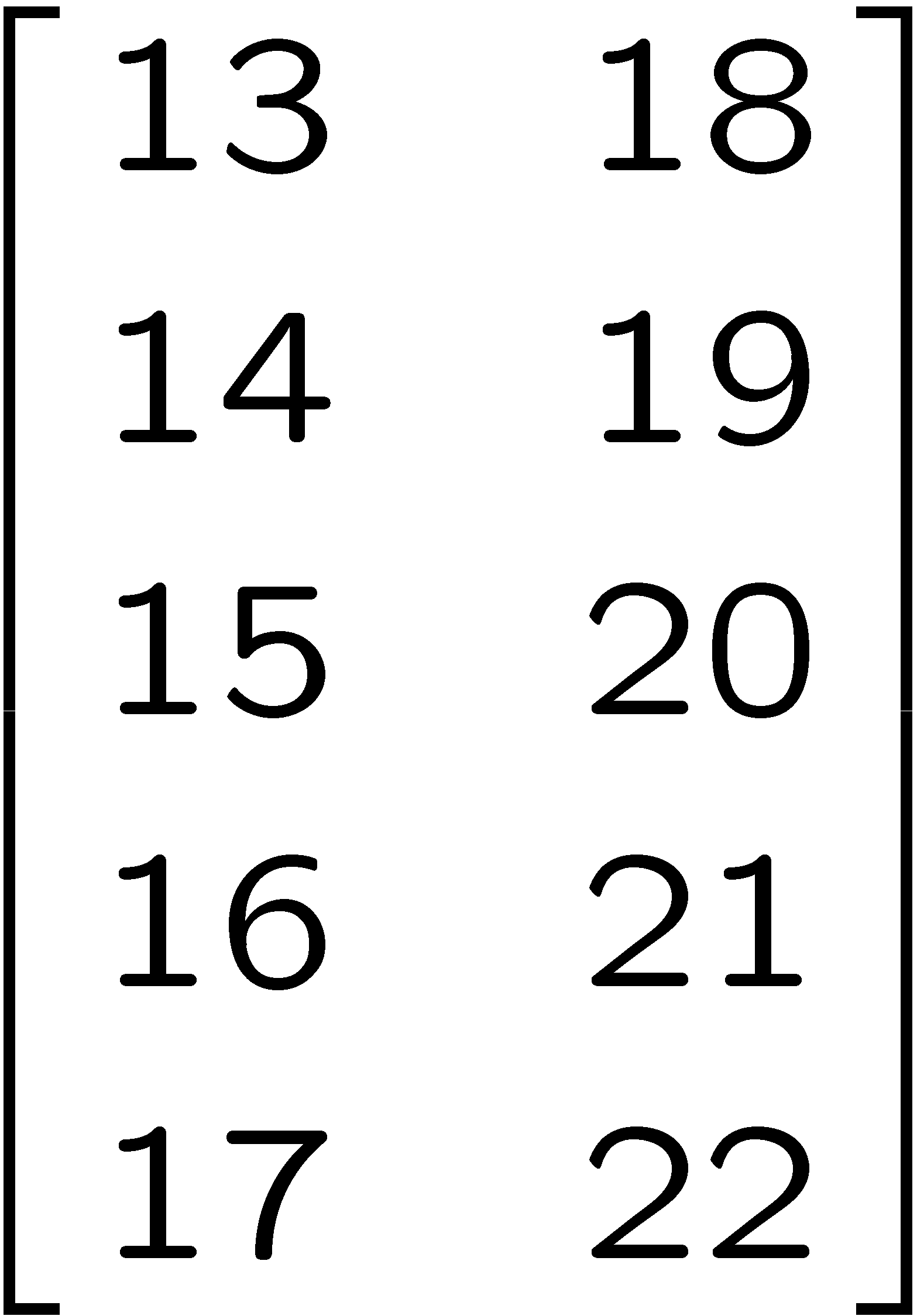 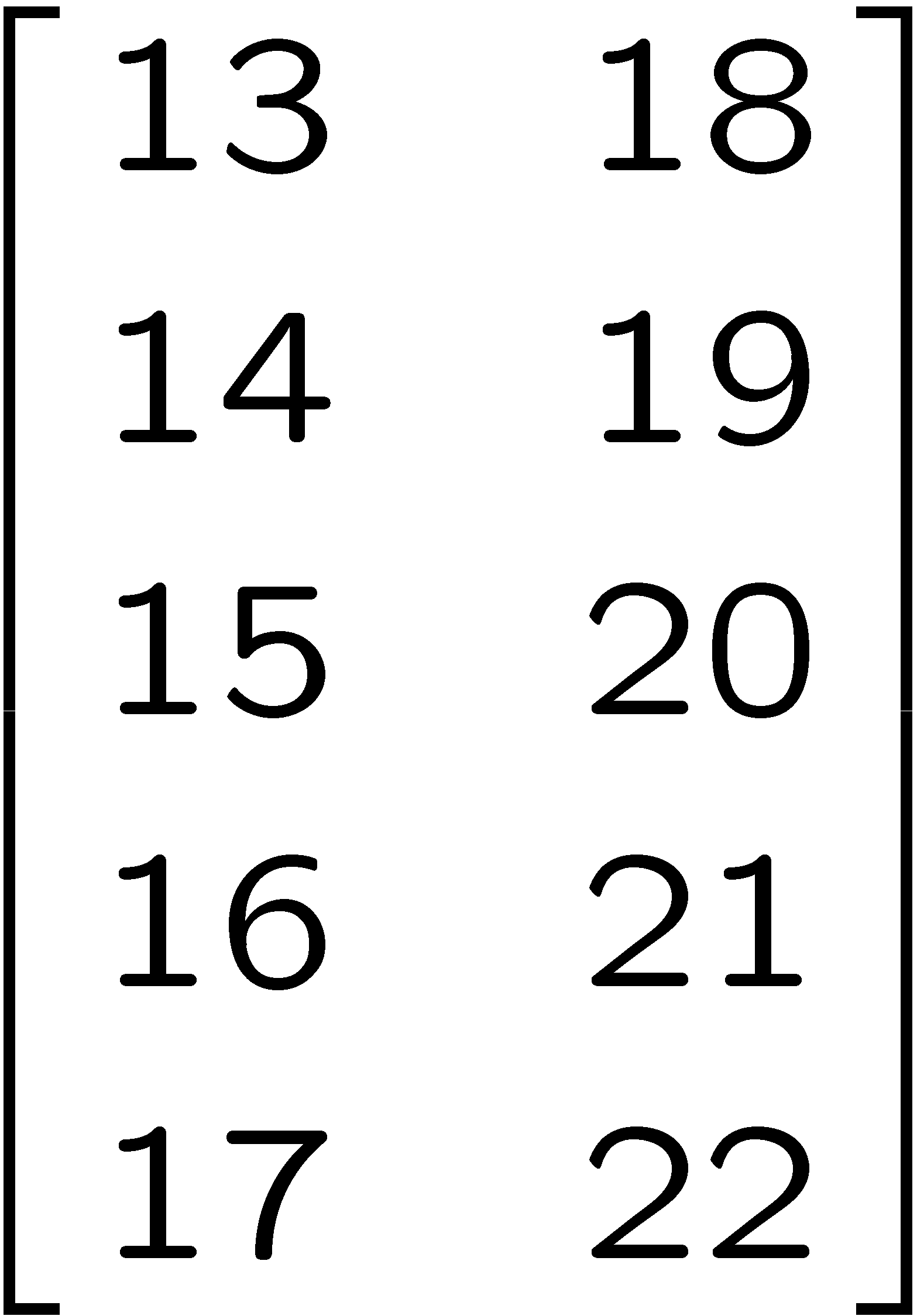 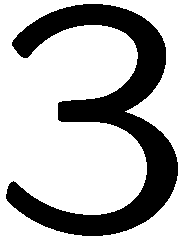 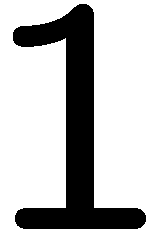 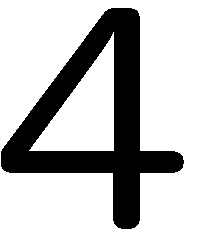 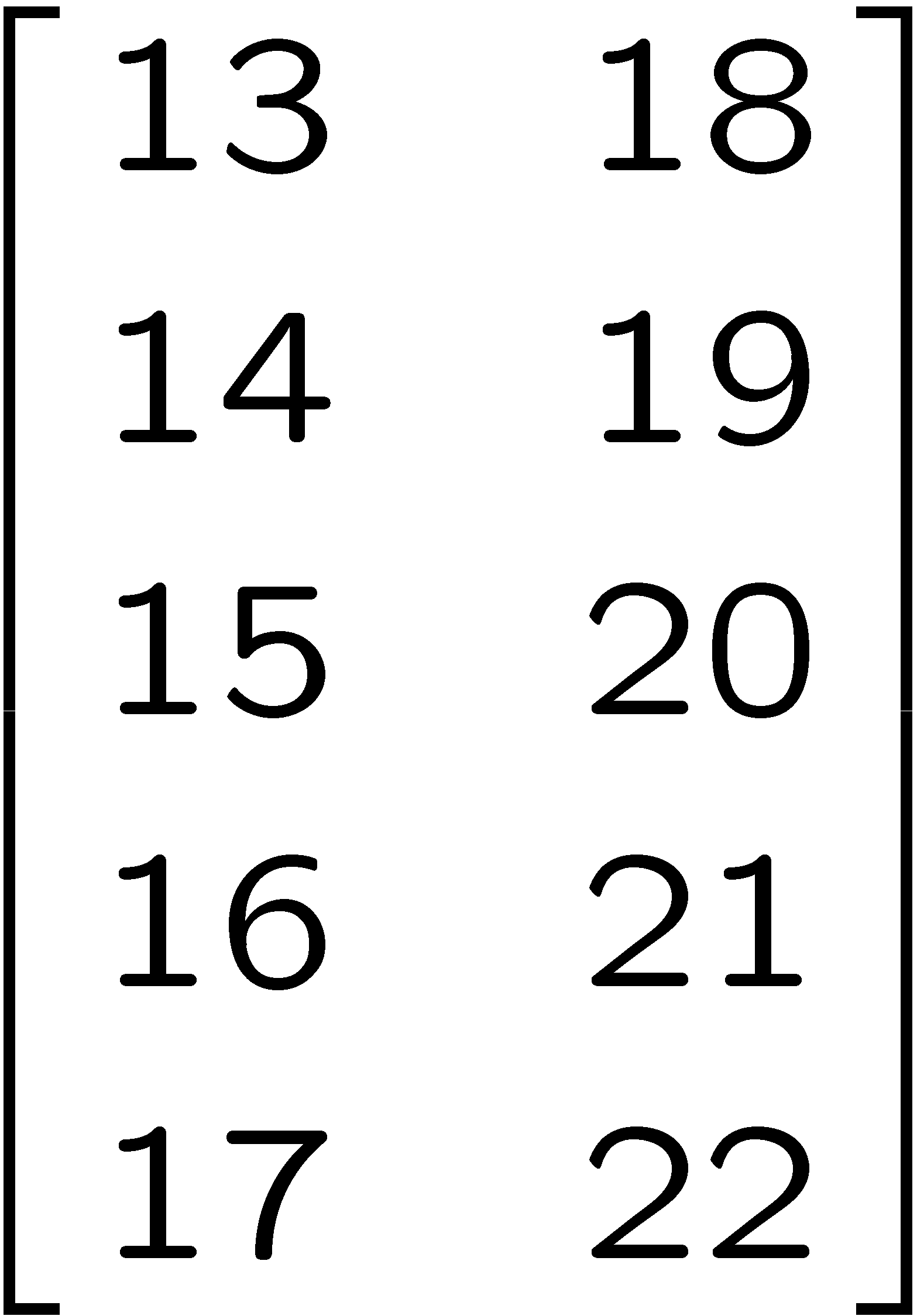 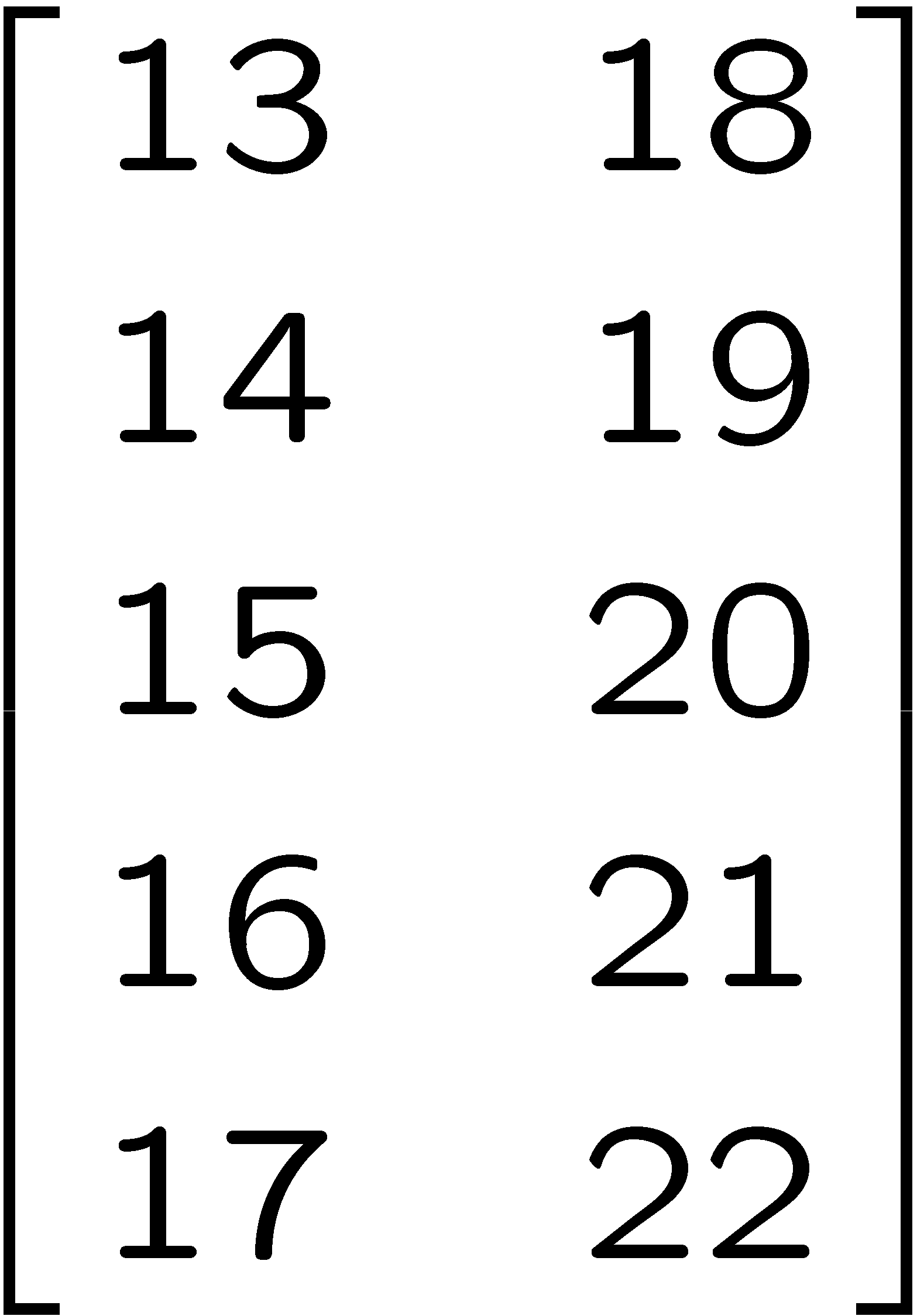 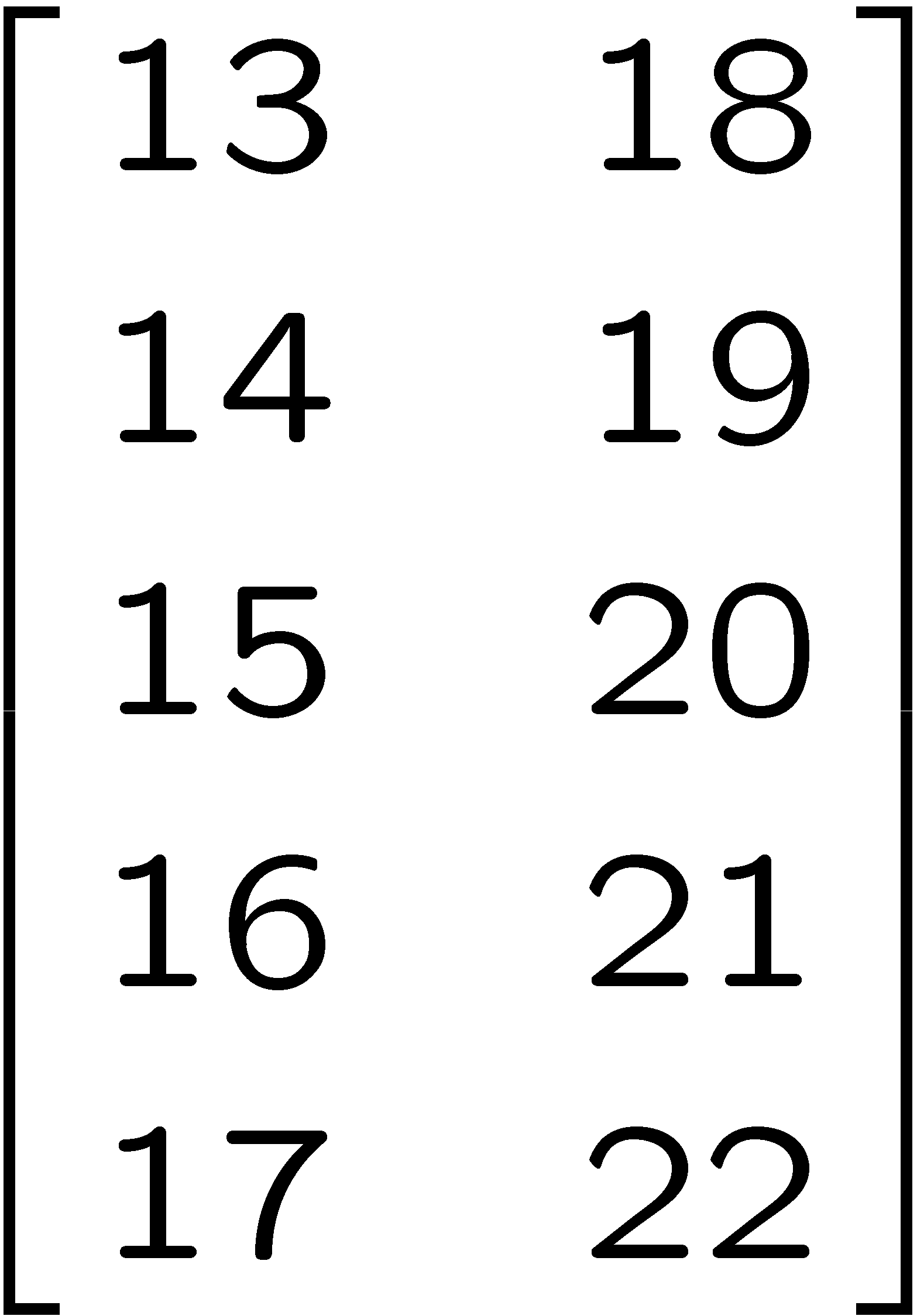 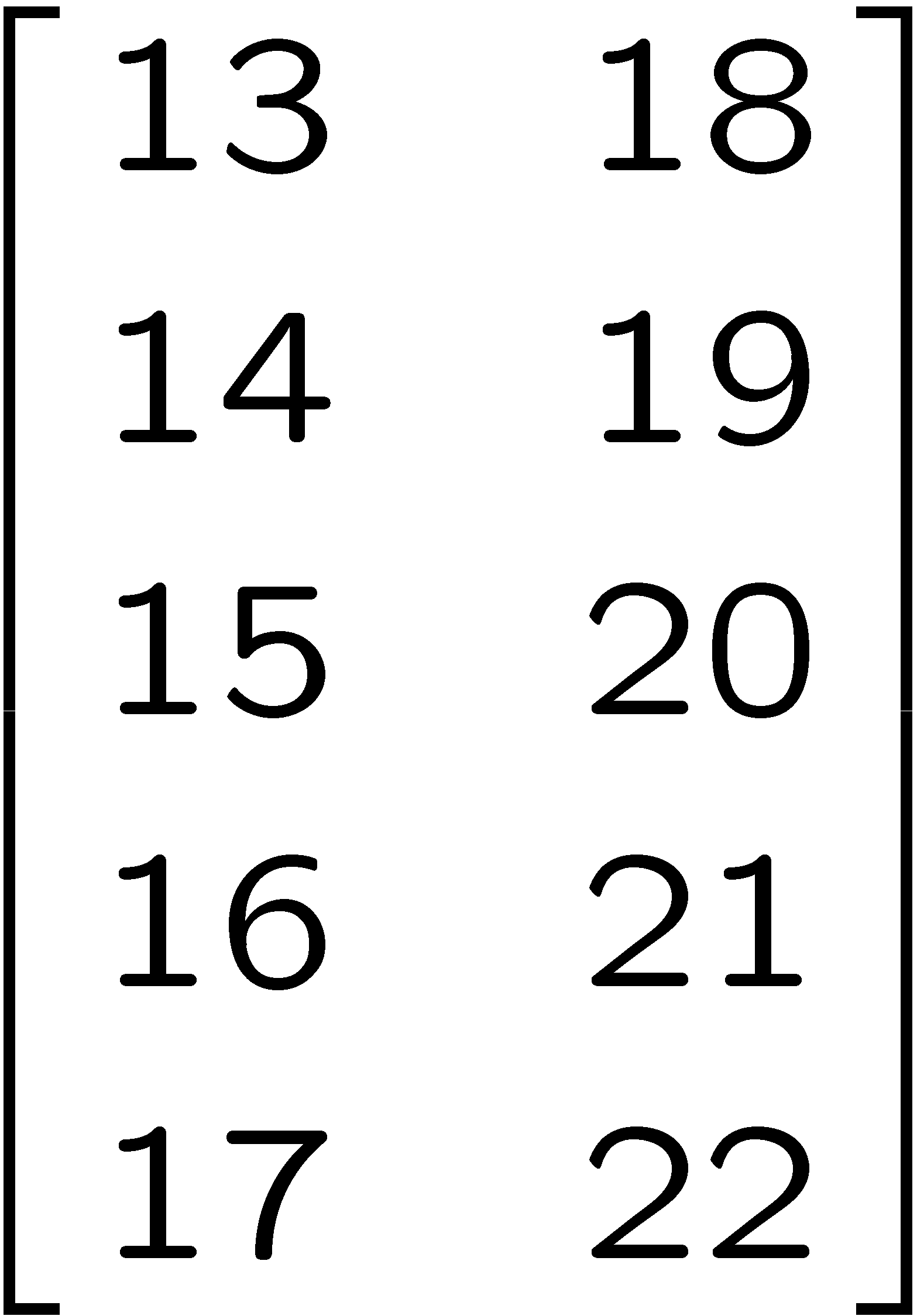 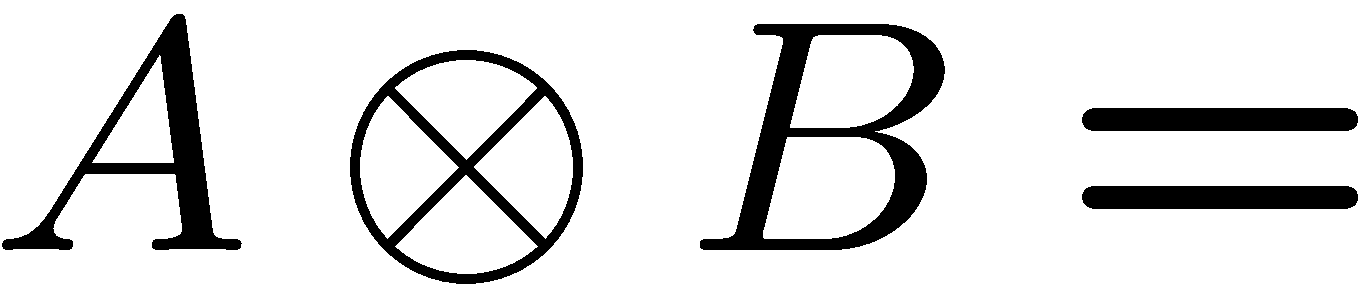 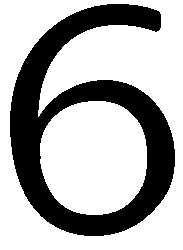 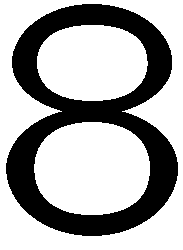 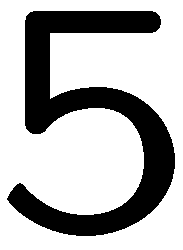 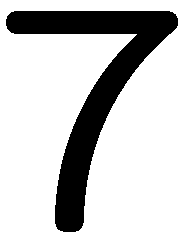 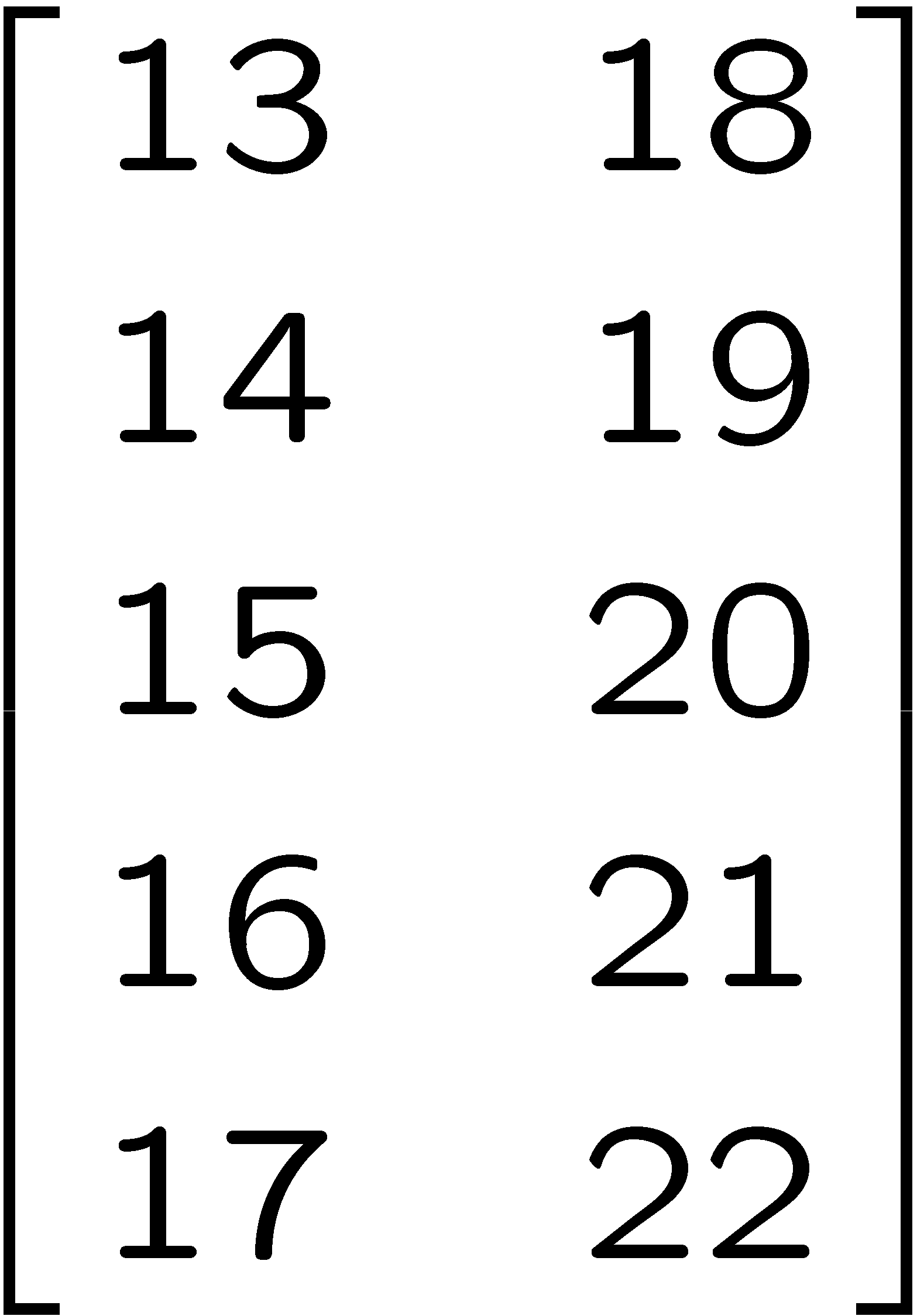 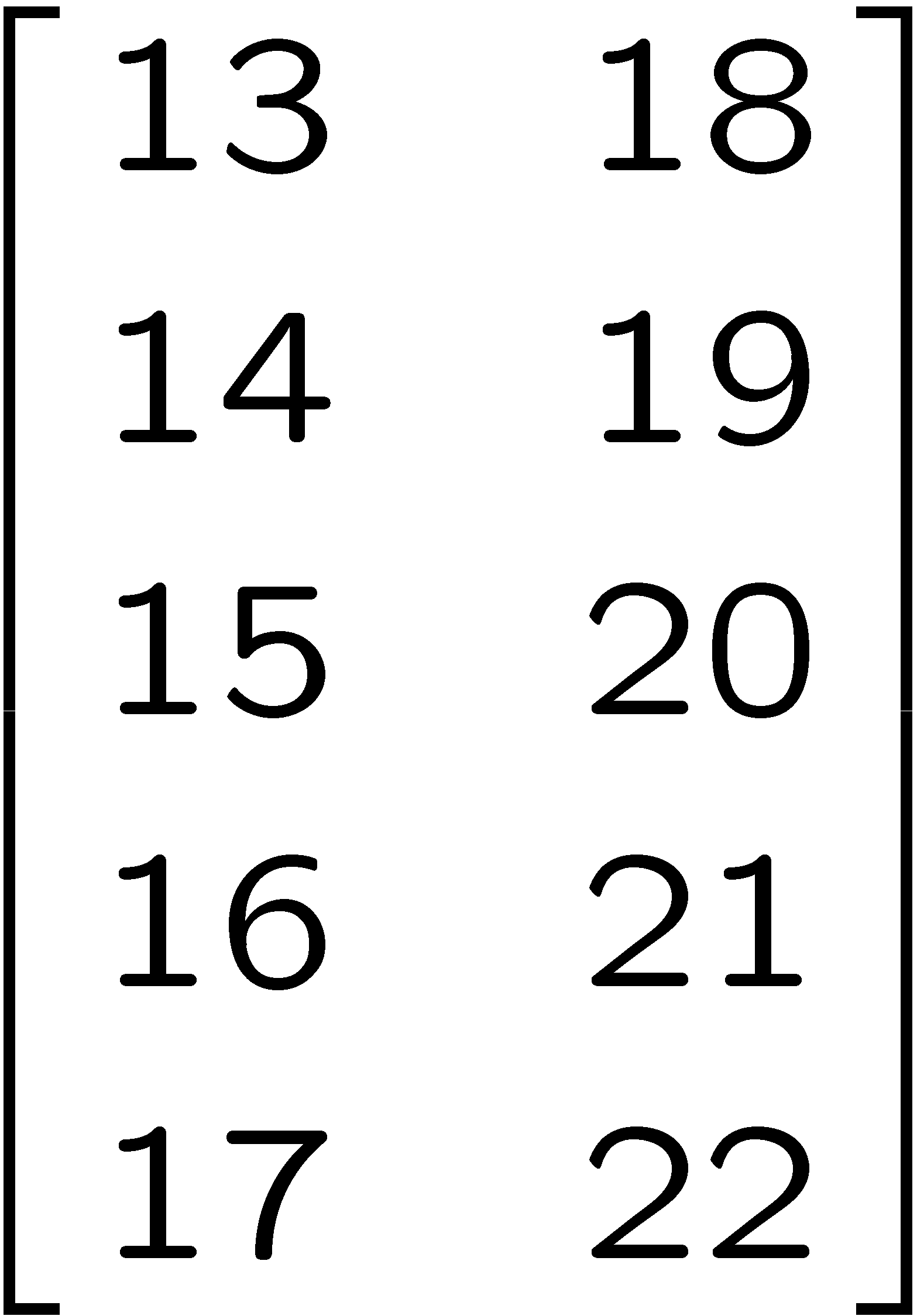 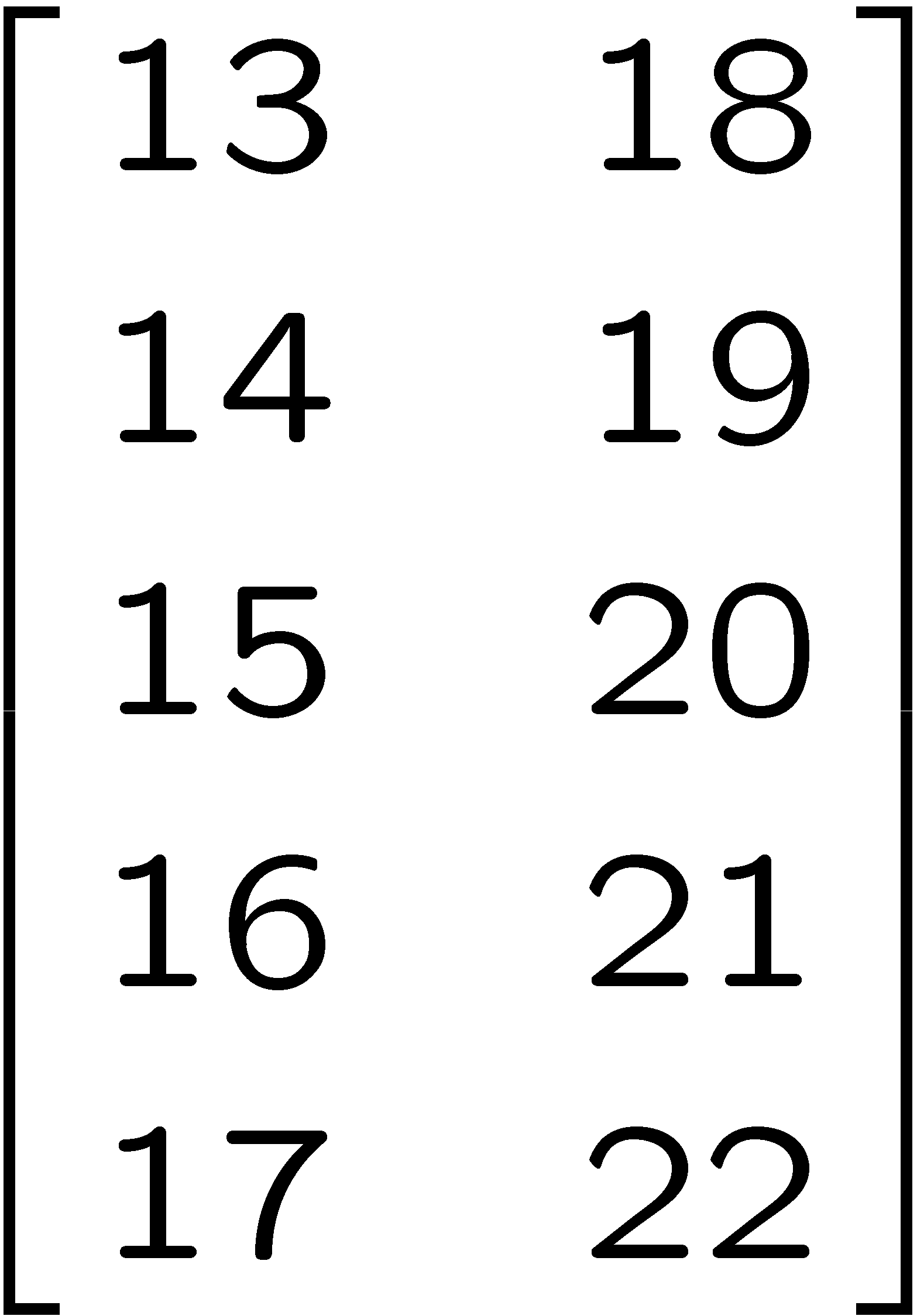 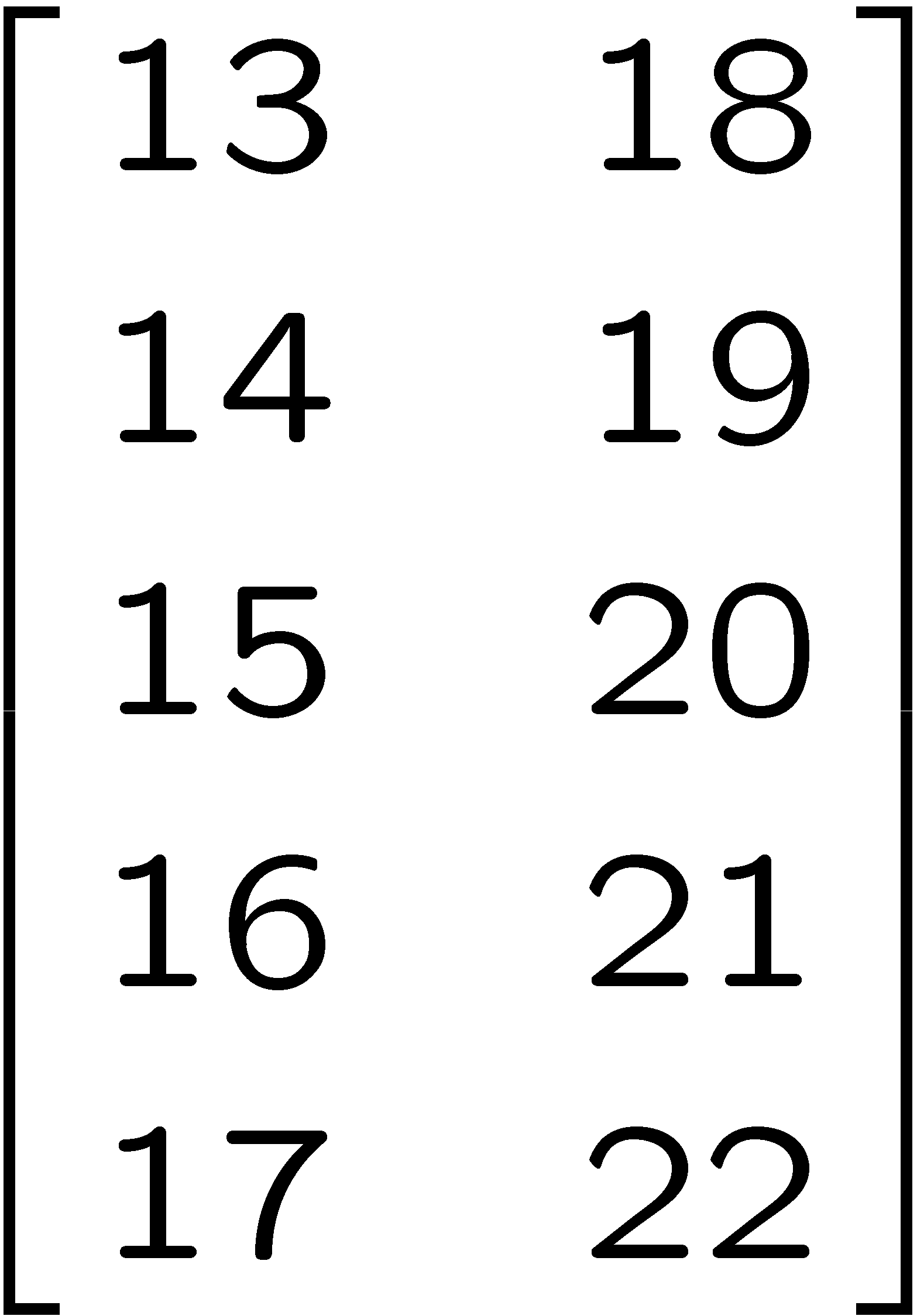 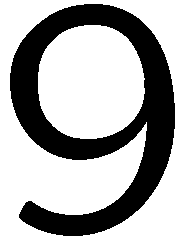 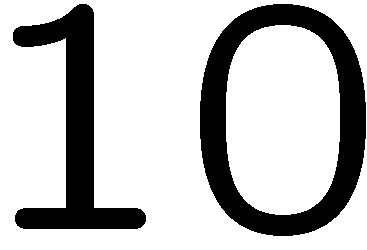 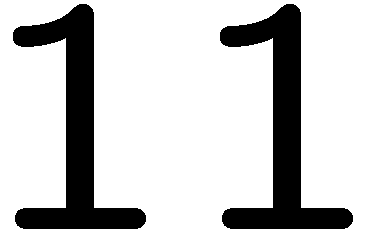 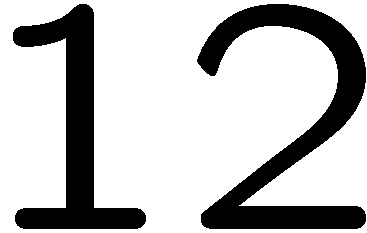 22
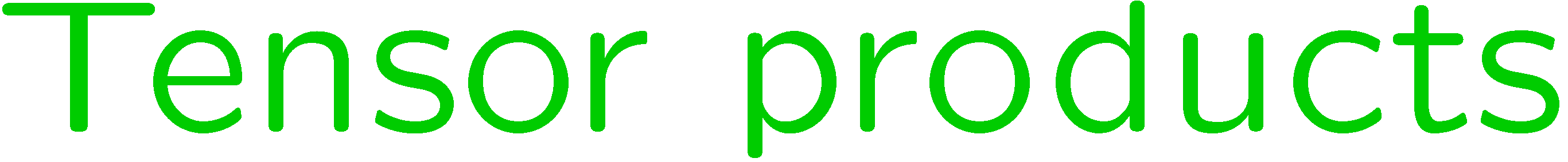 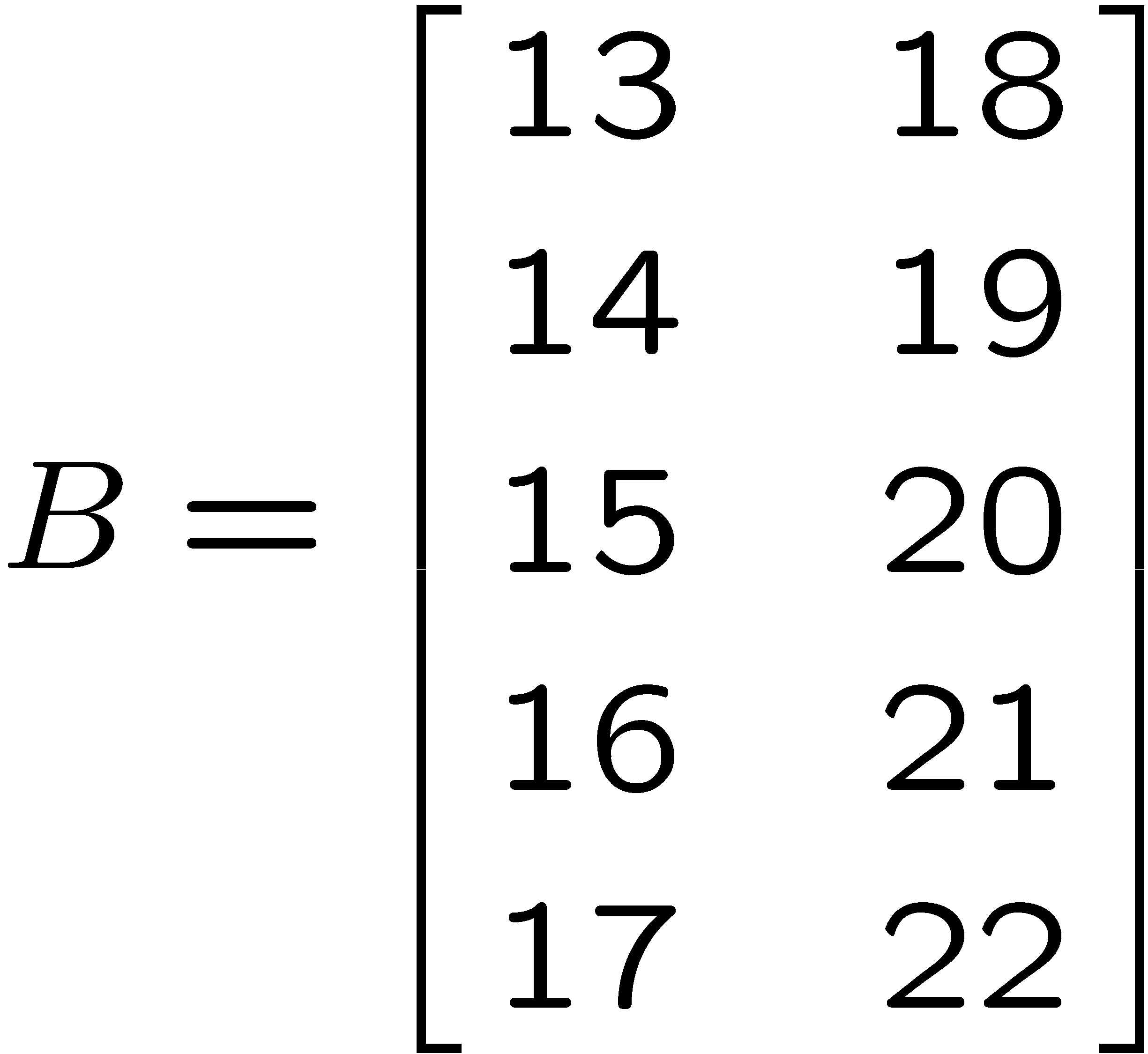 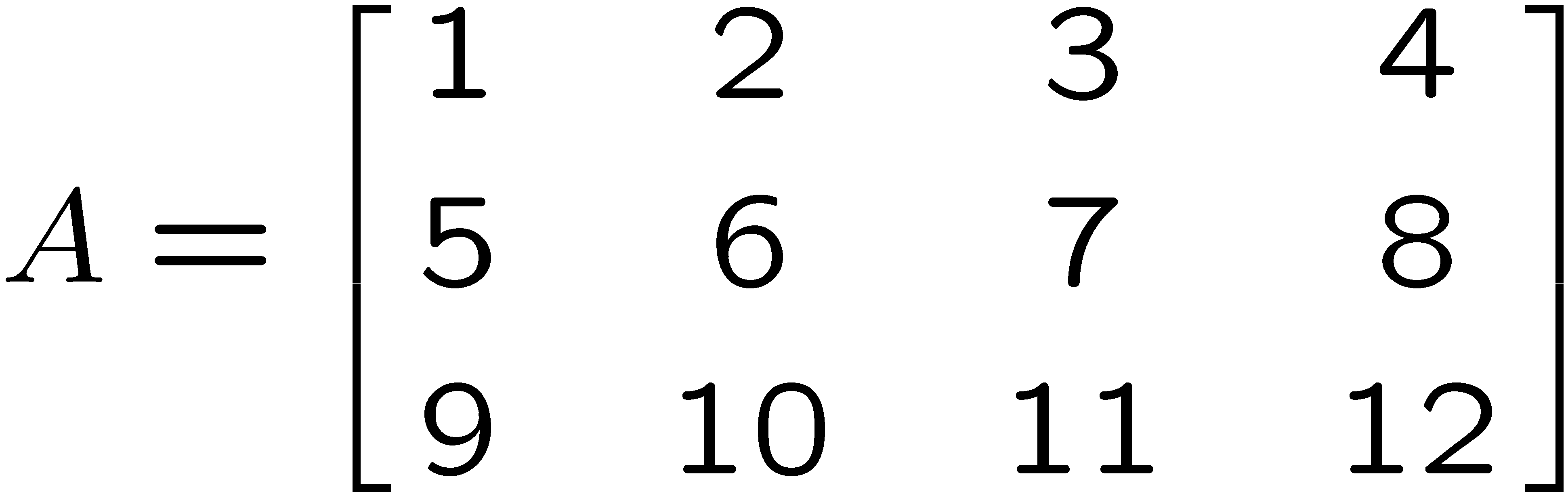 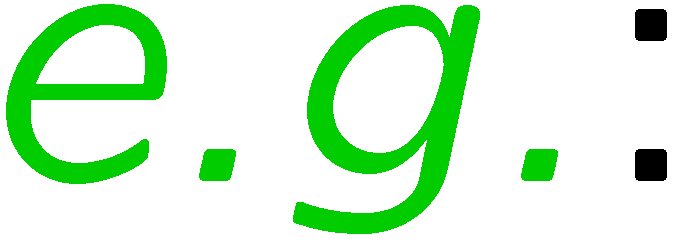 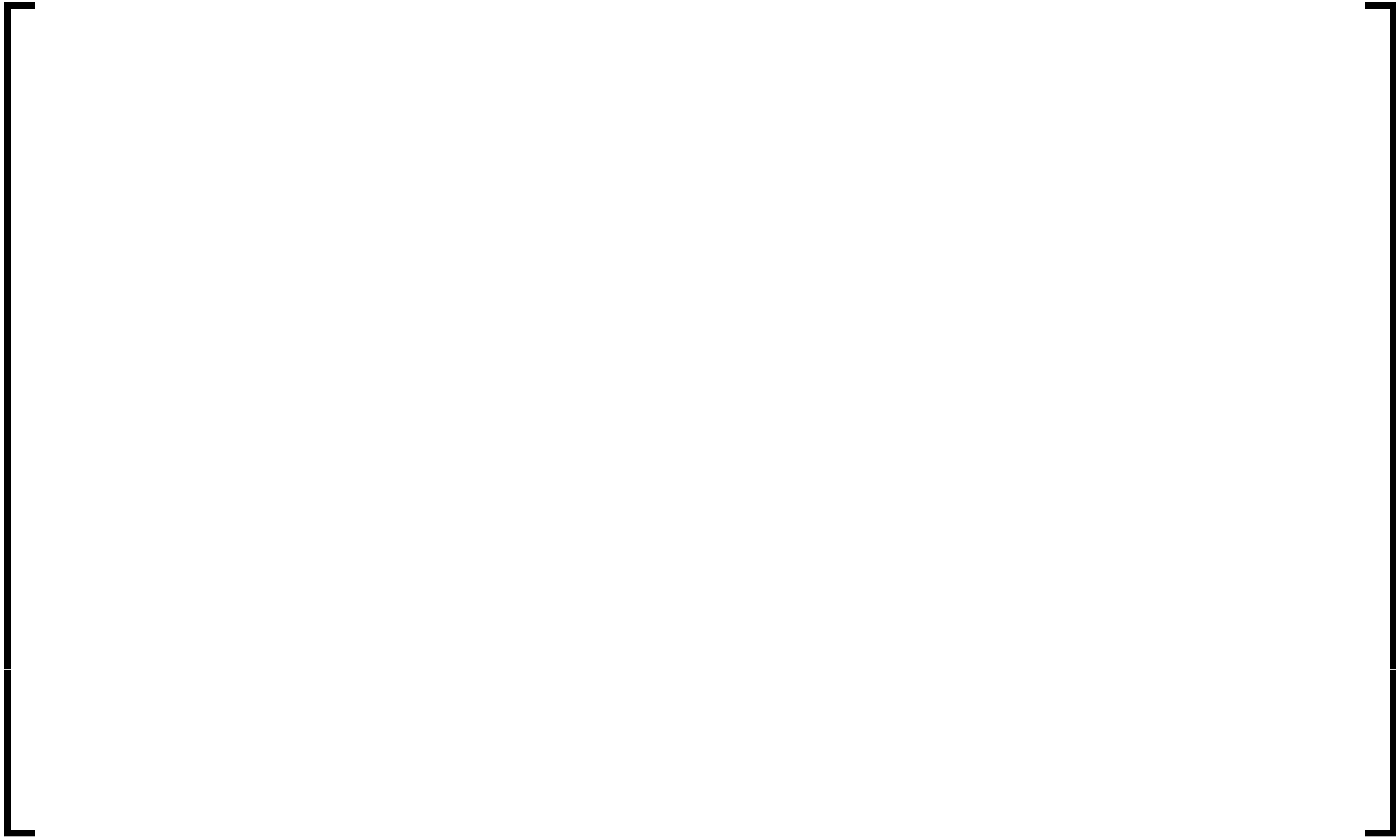 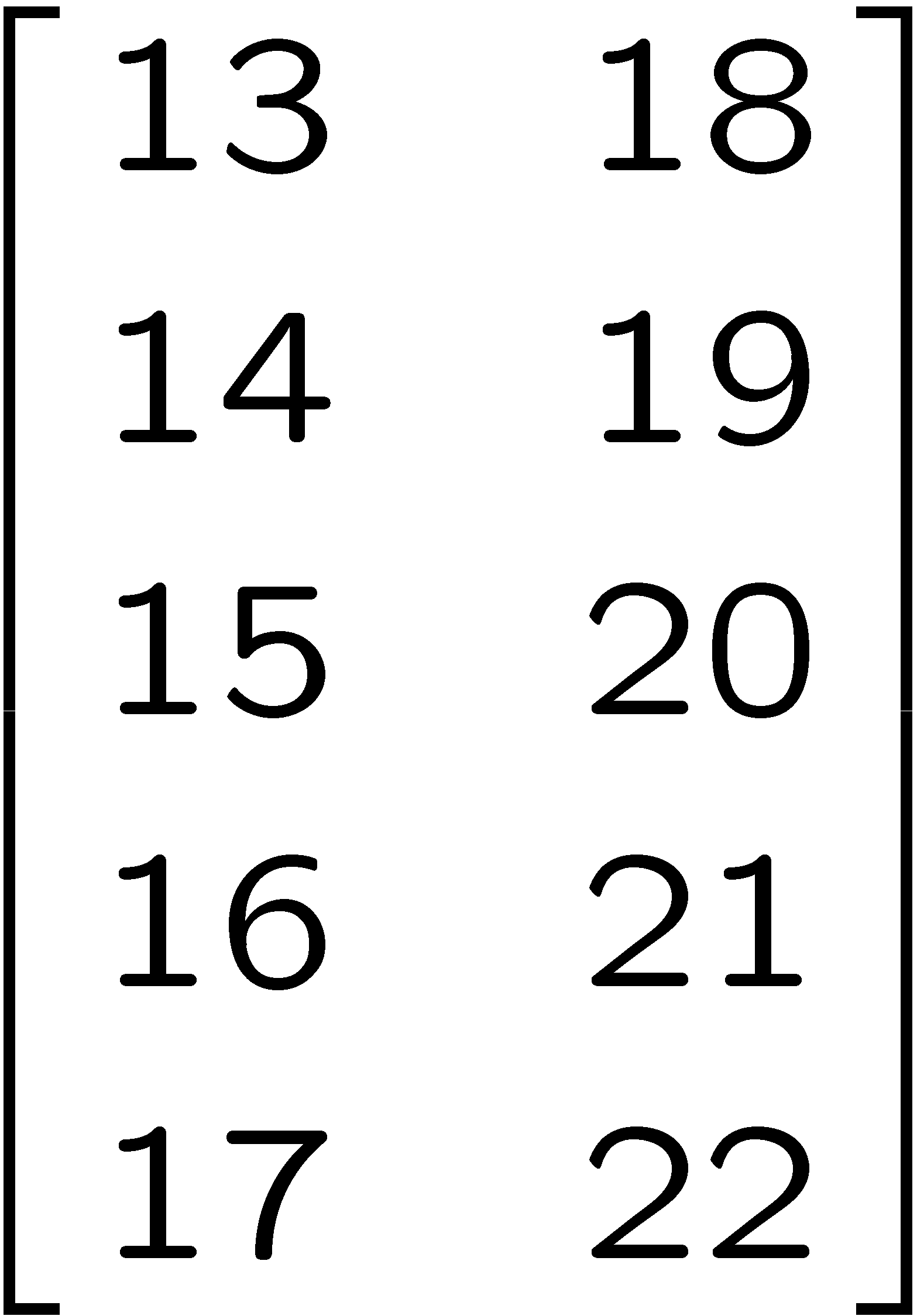 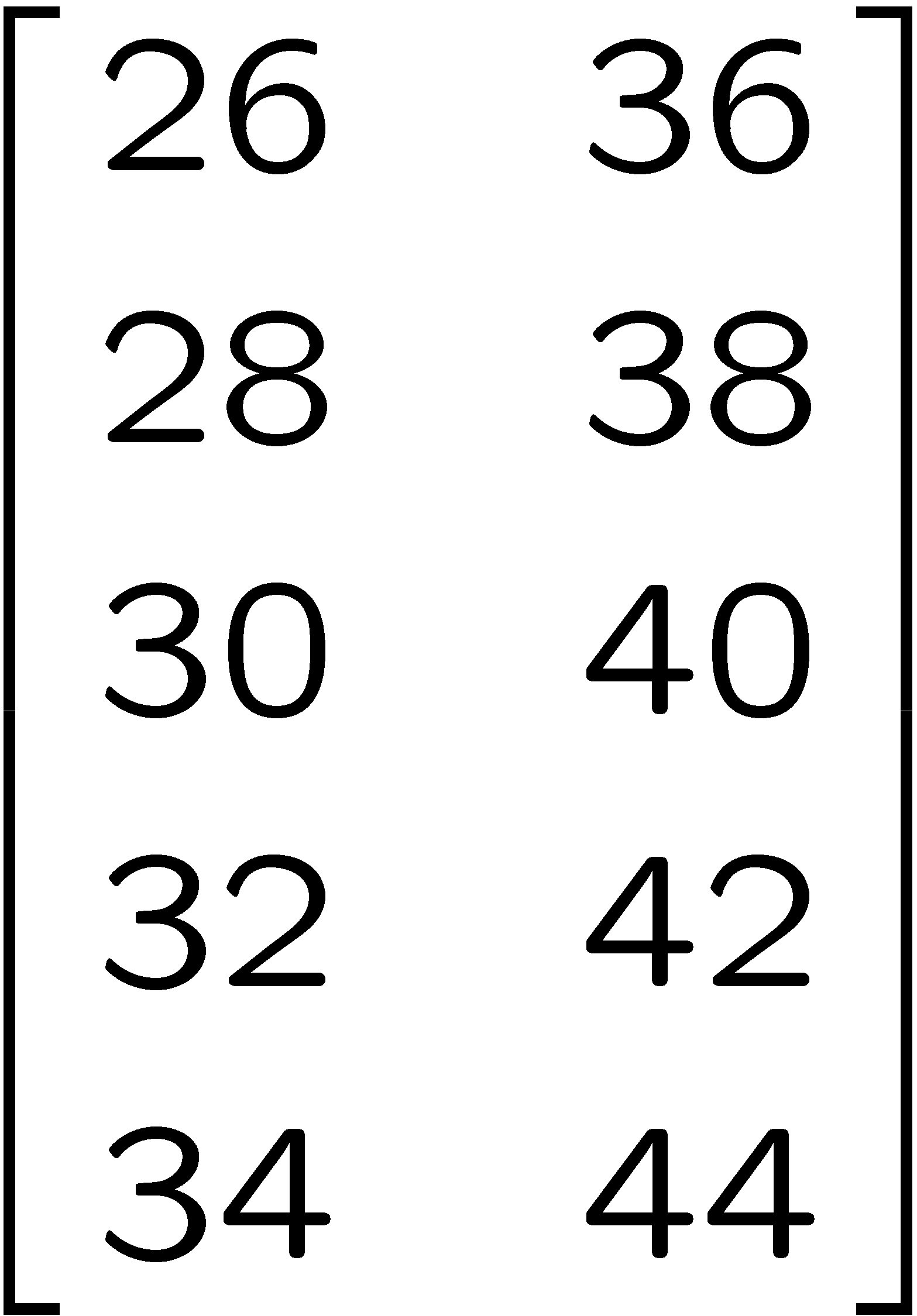 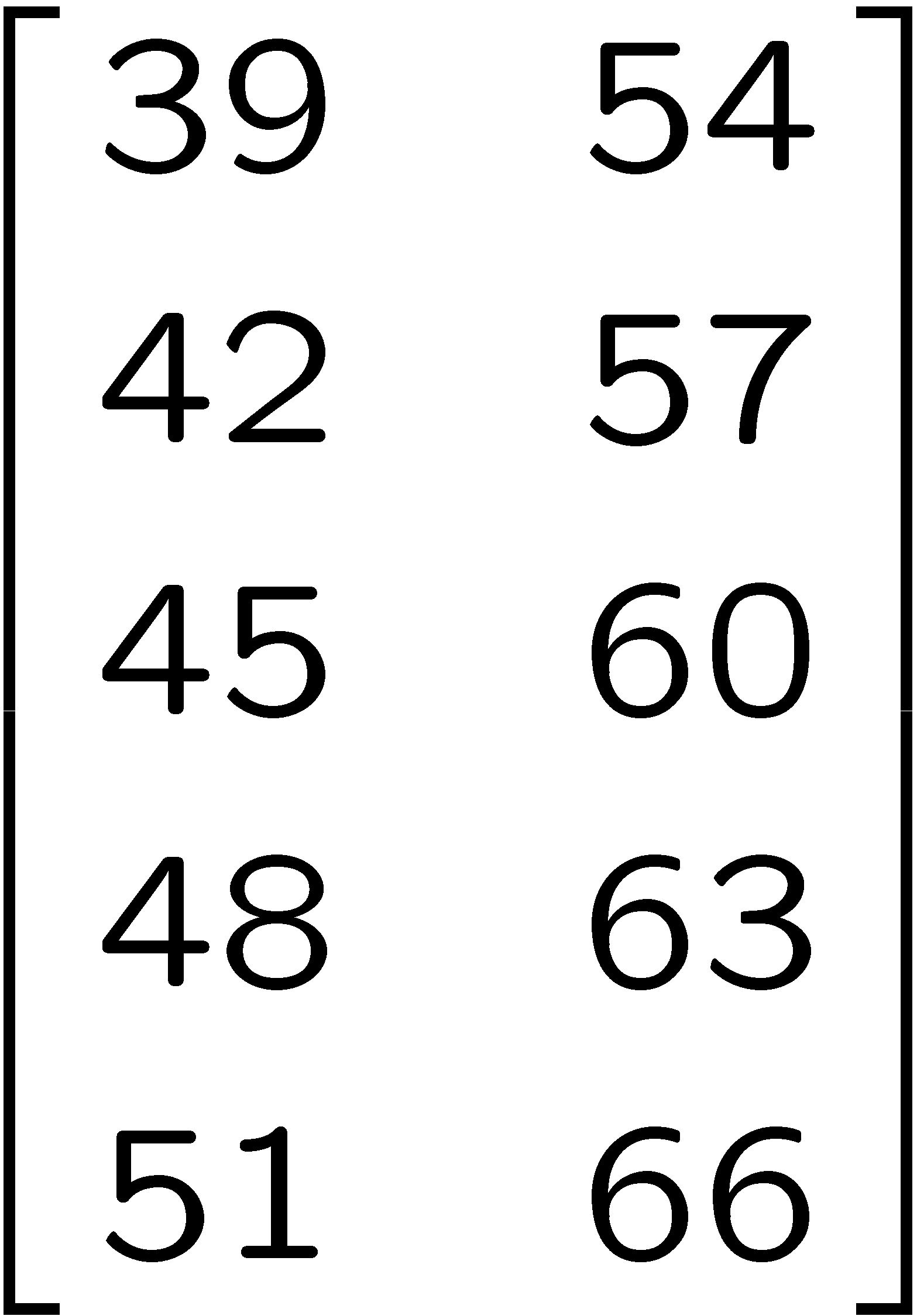 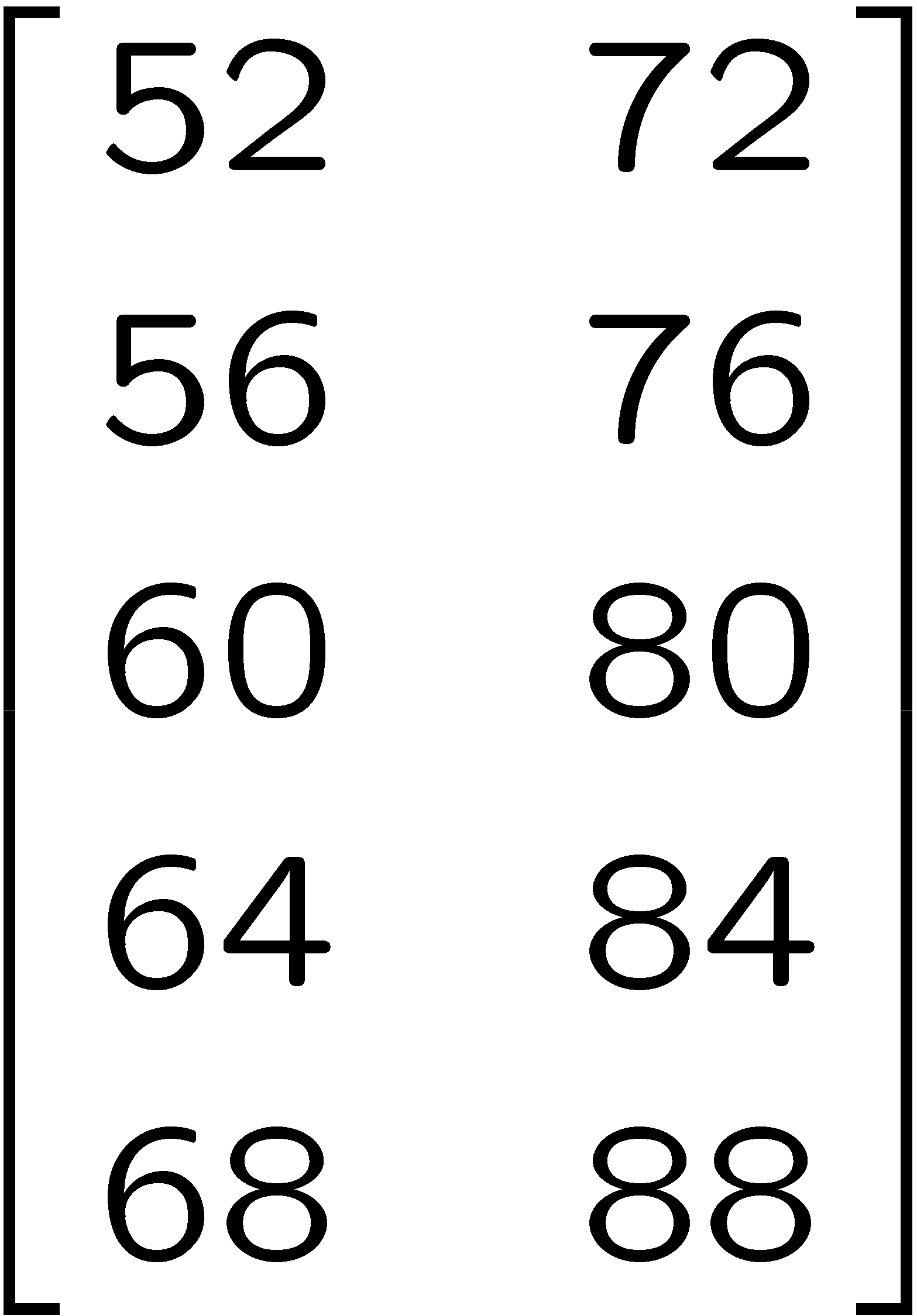 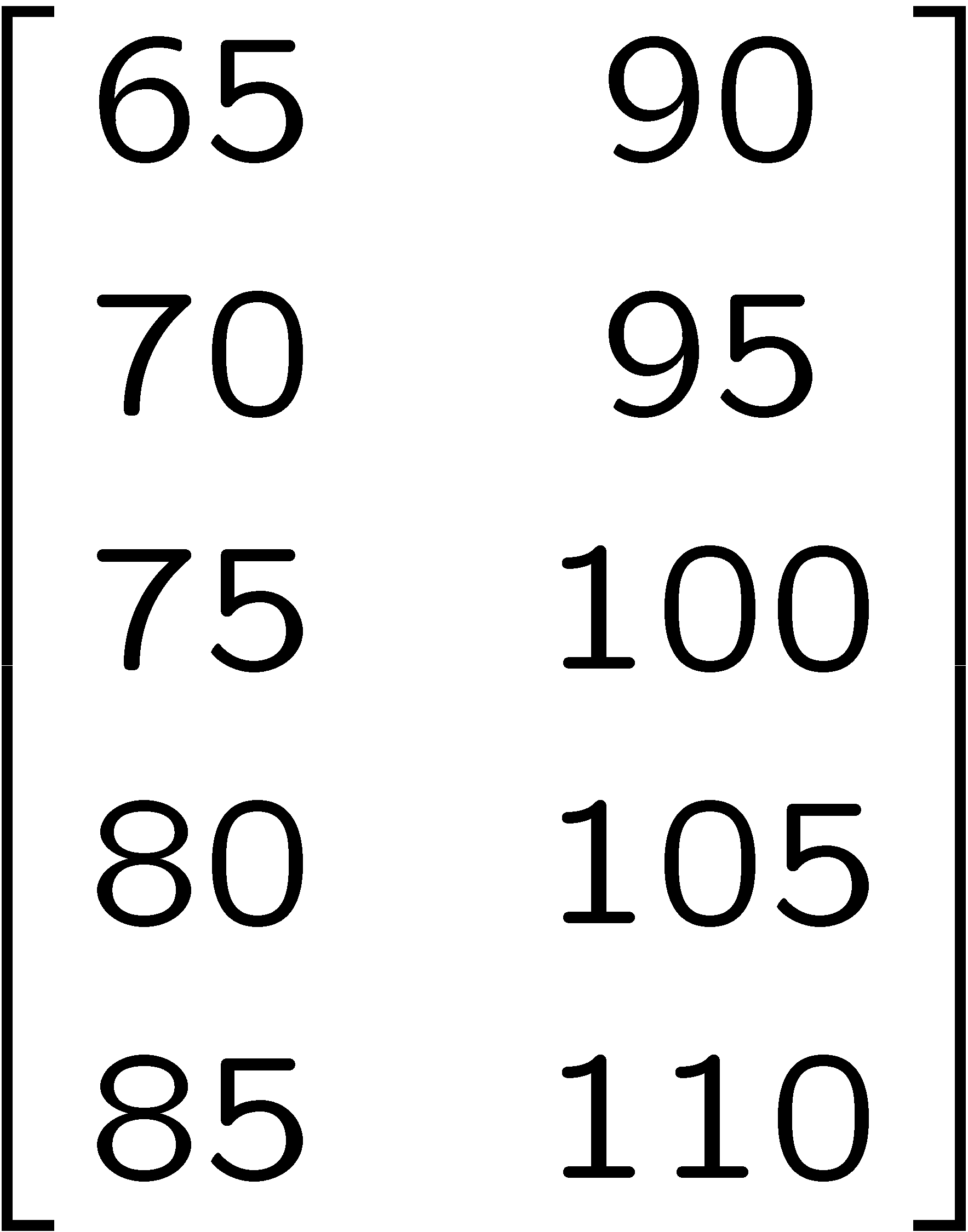 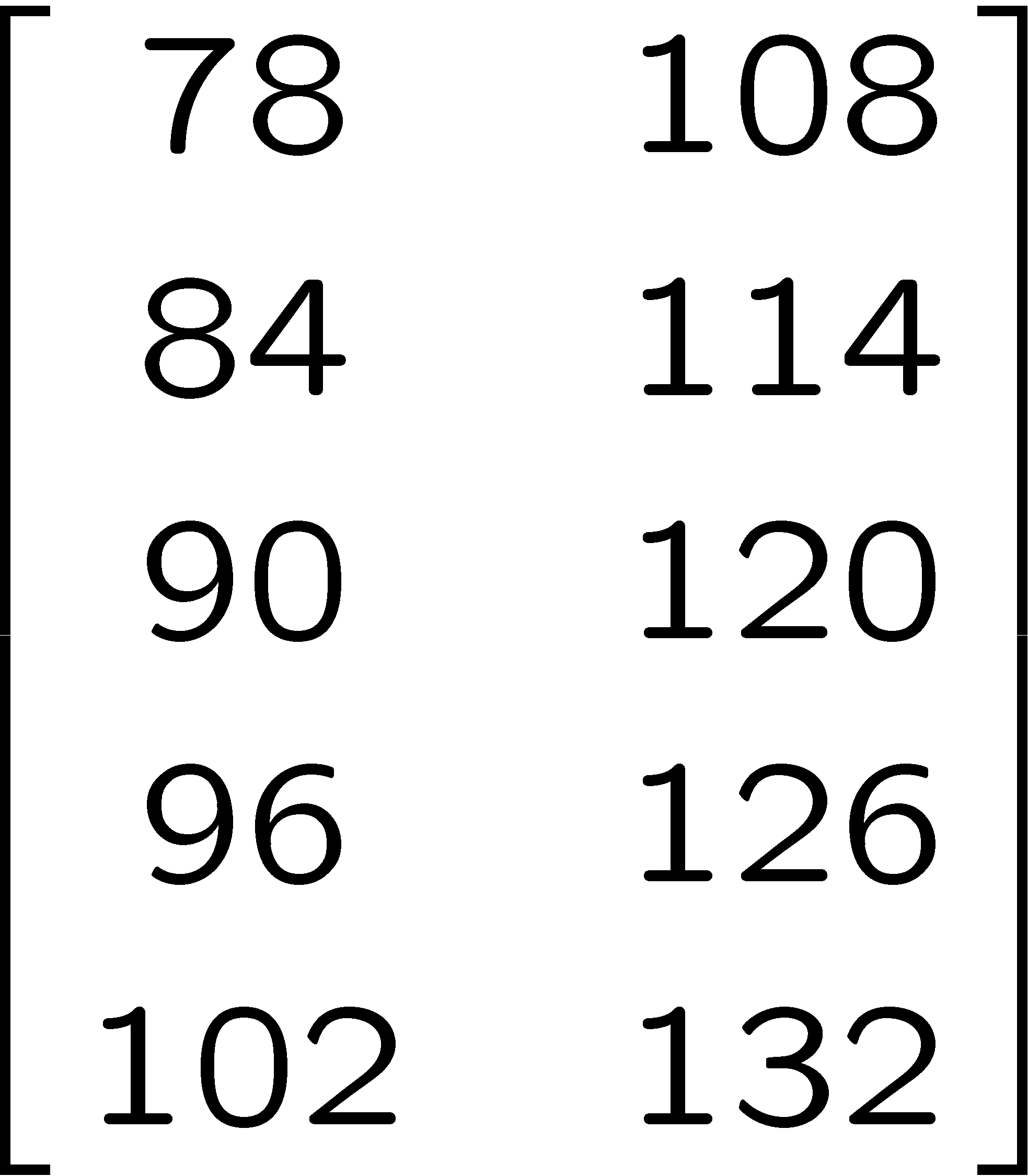 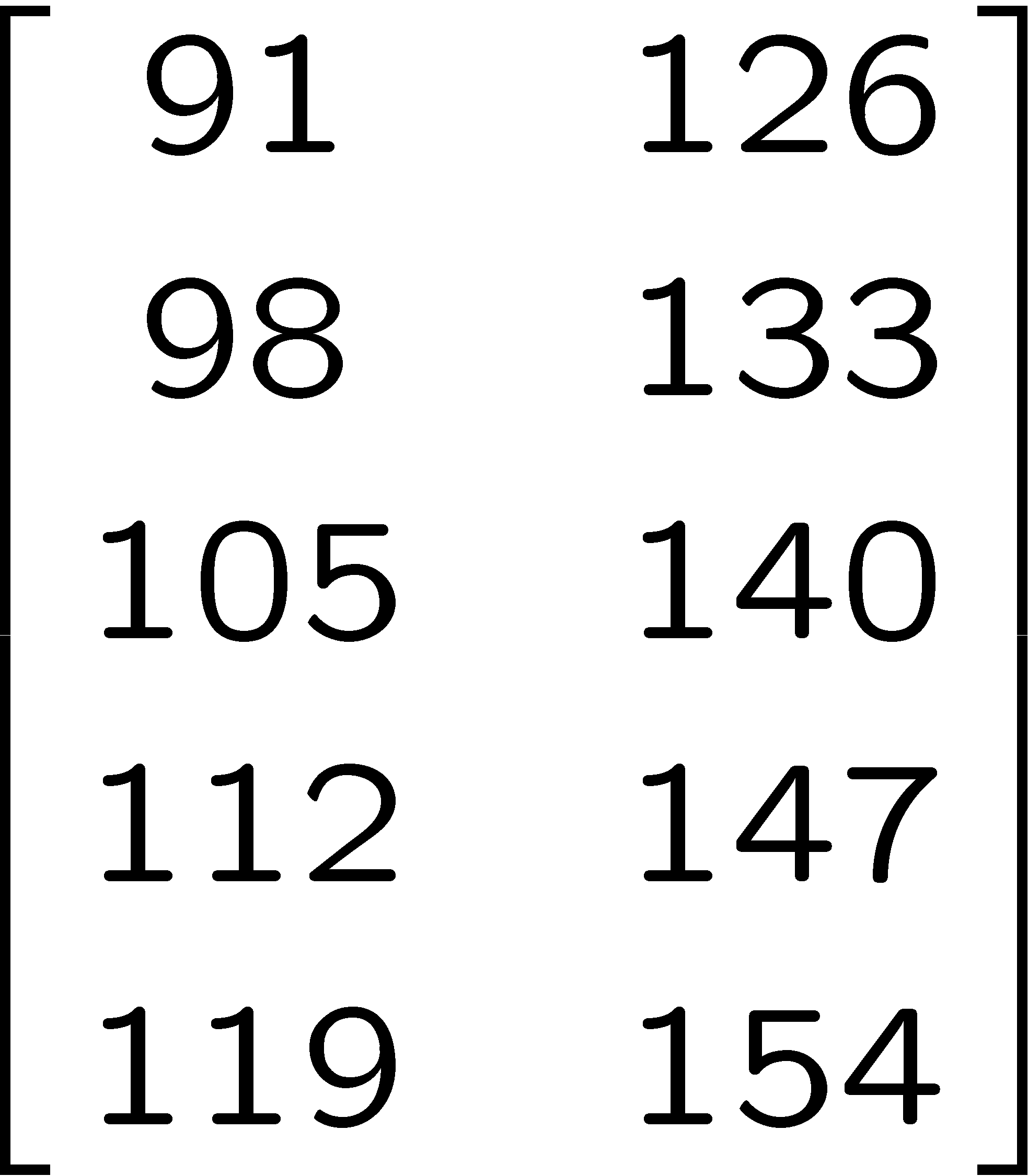 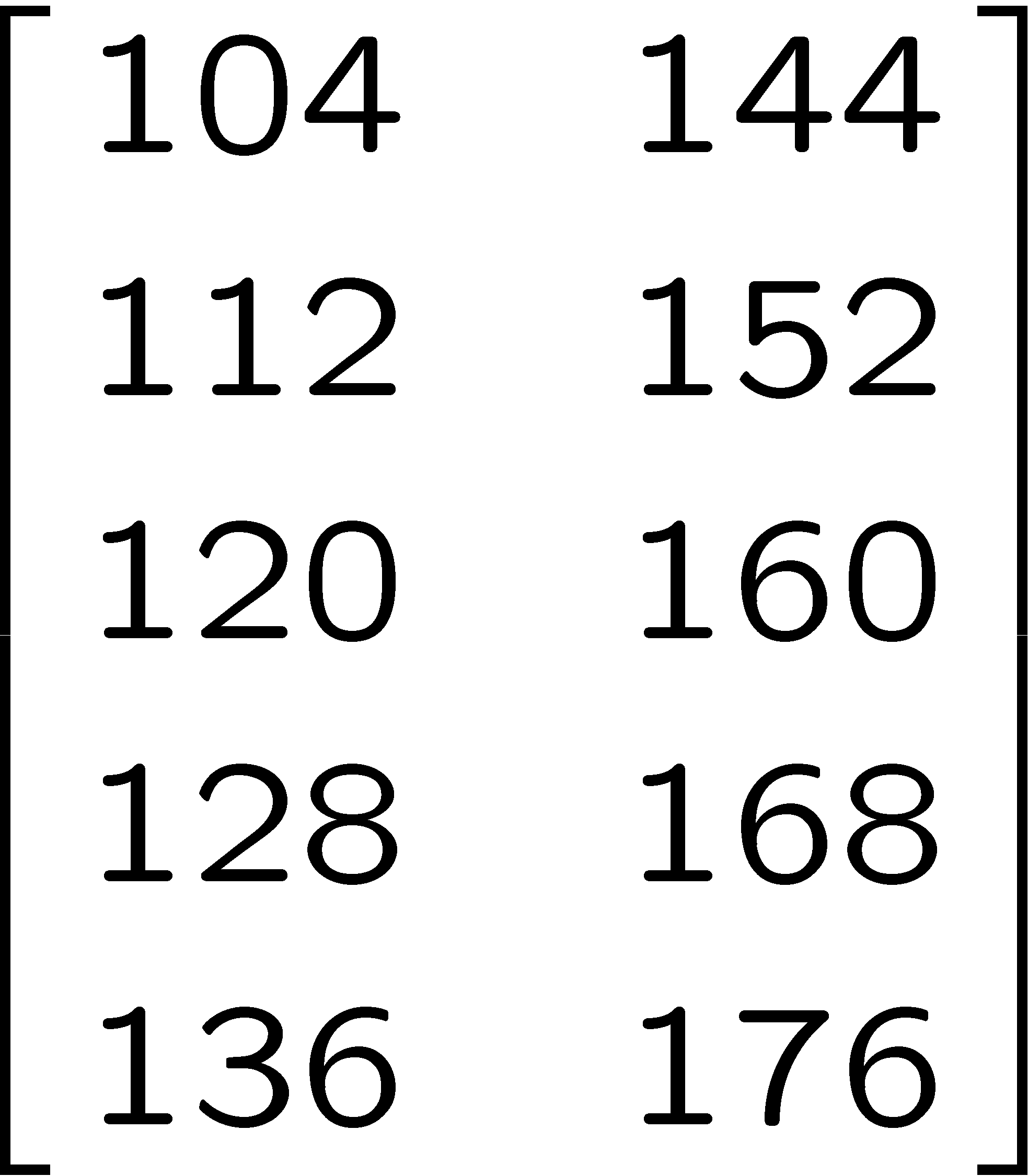 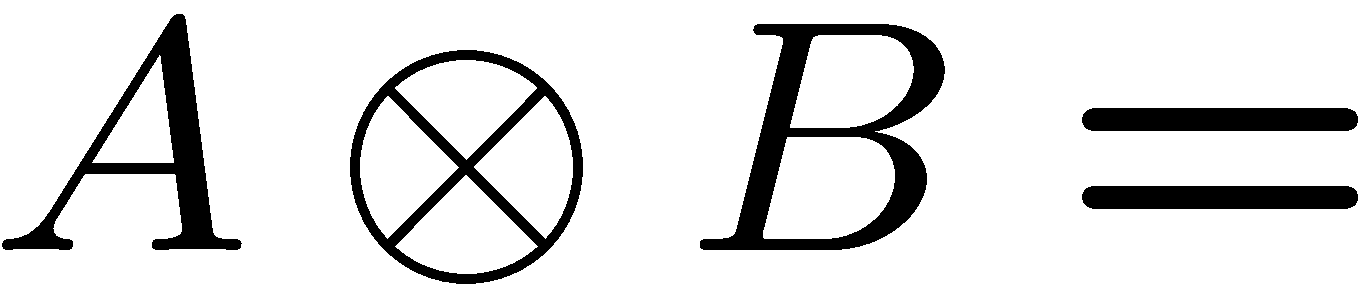 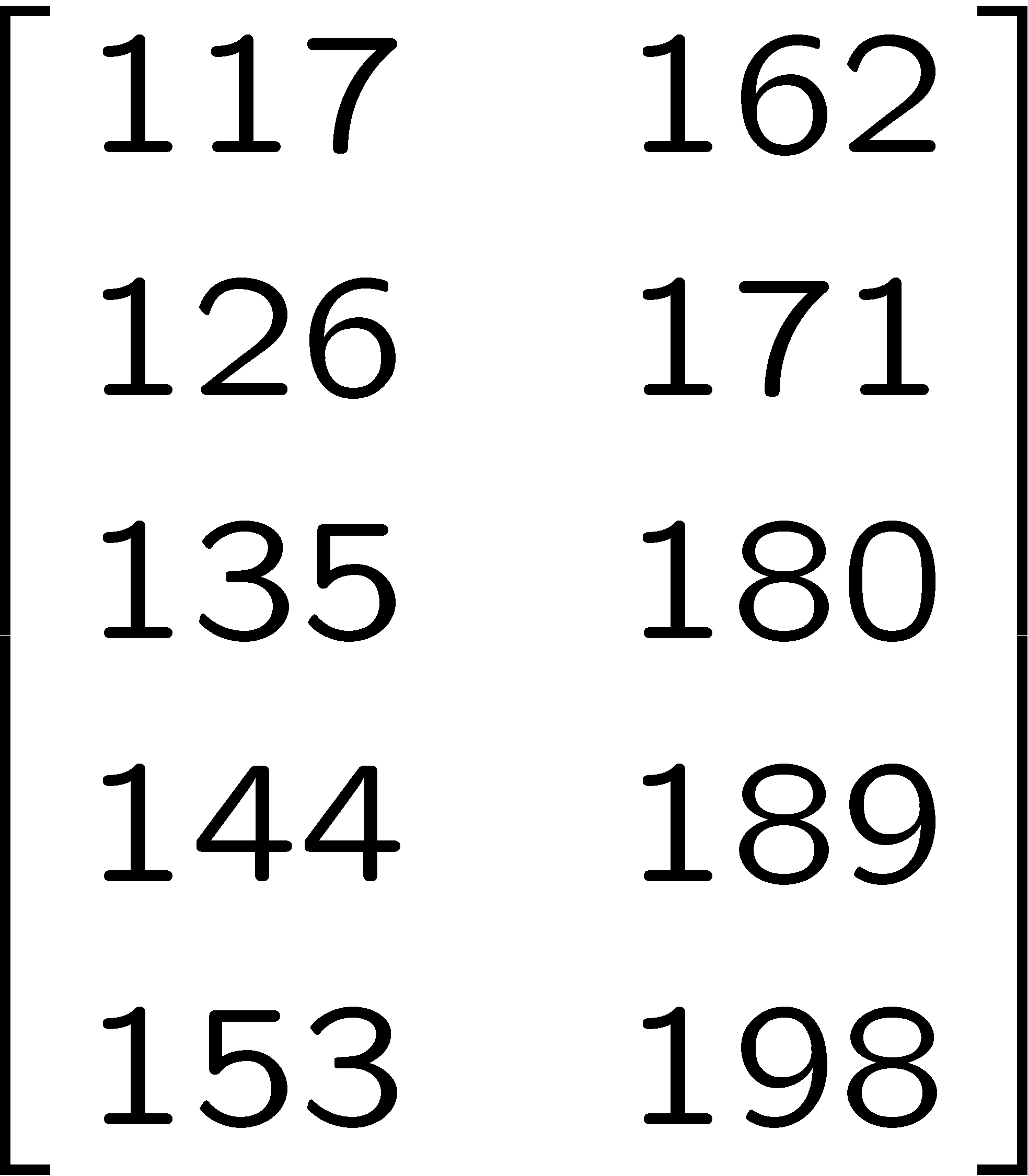 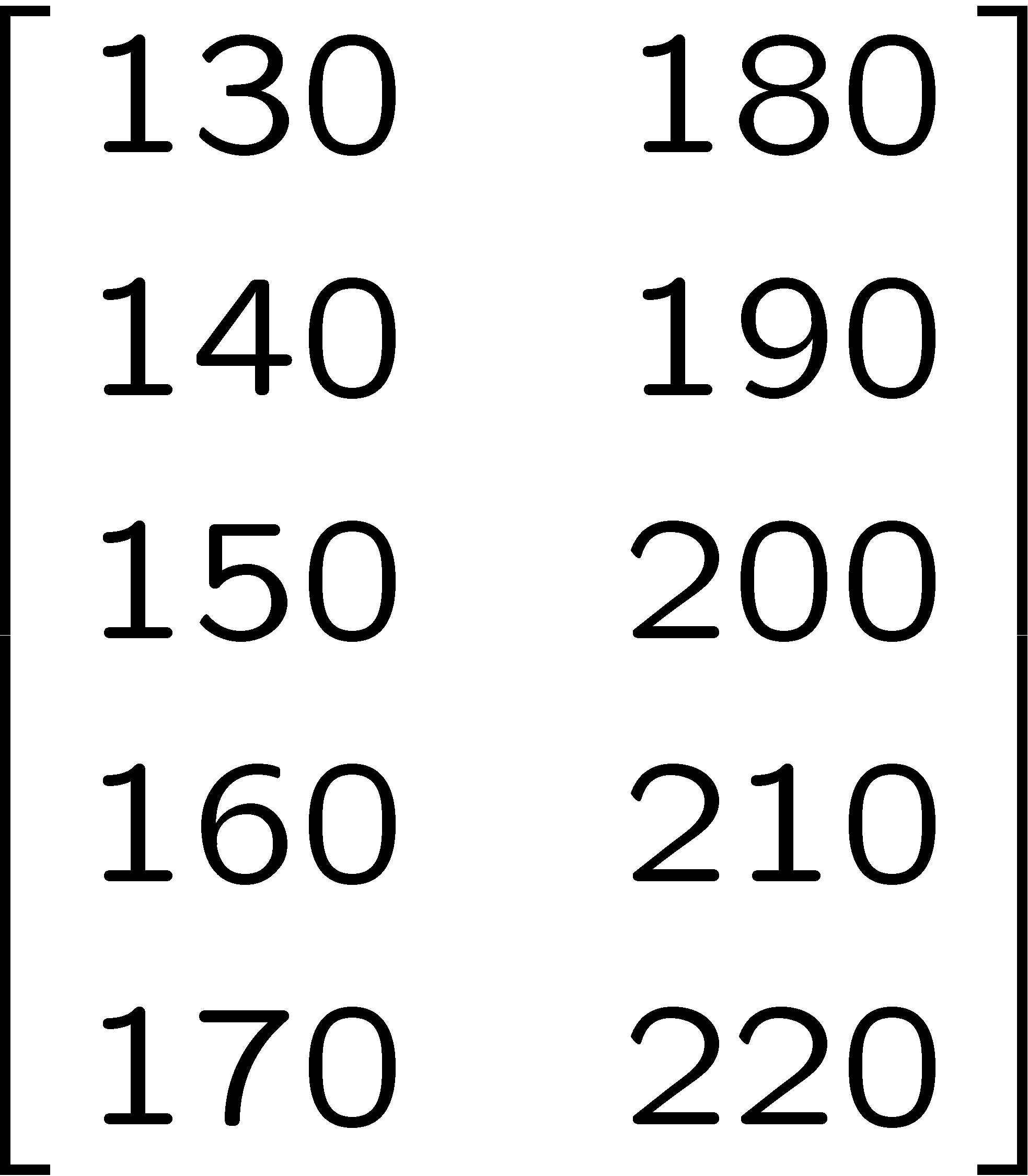 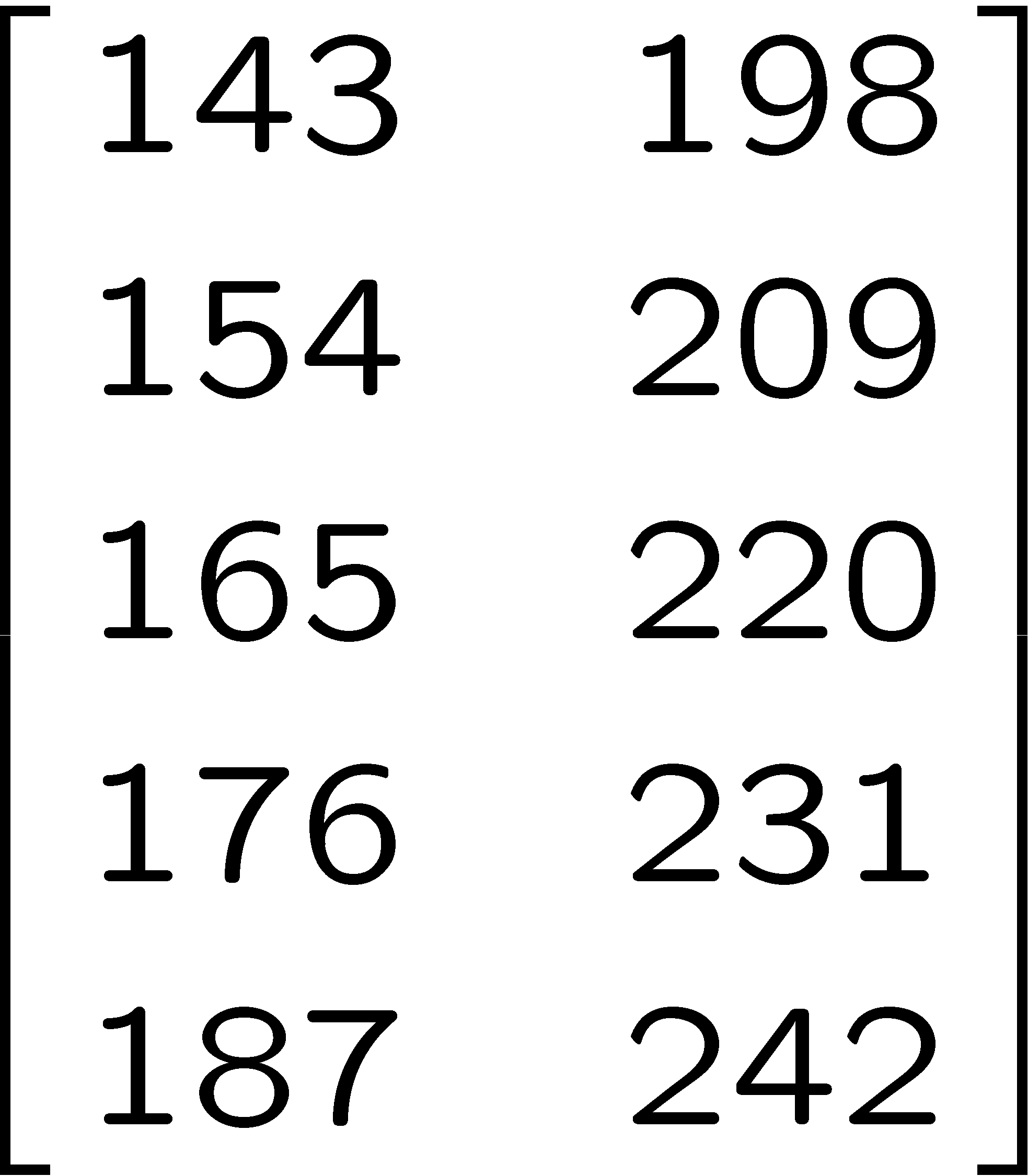 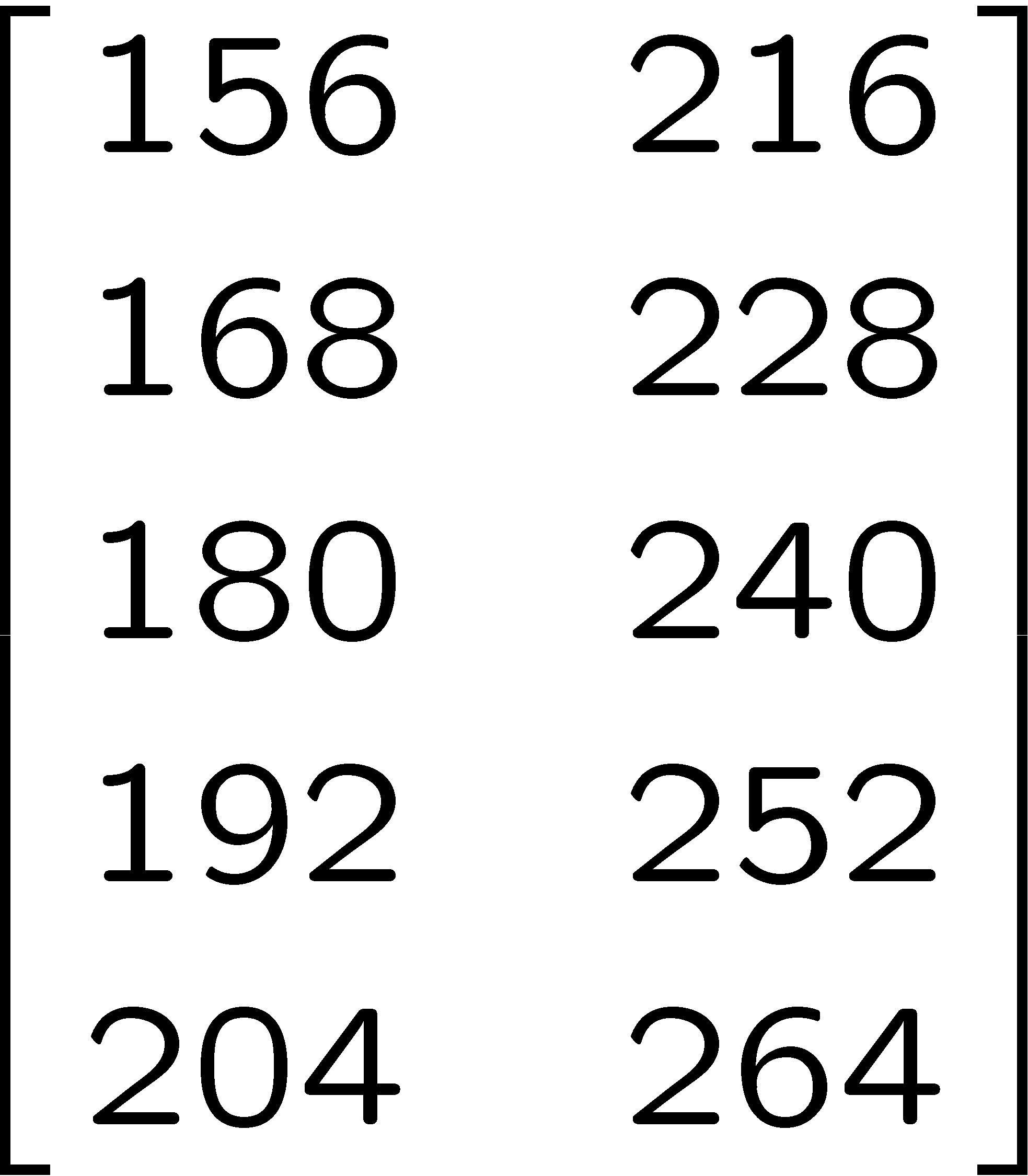 23
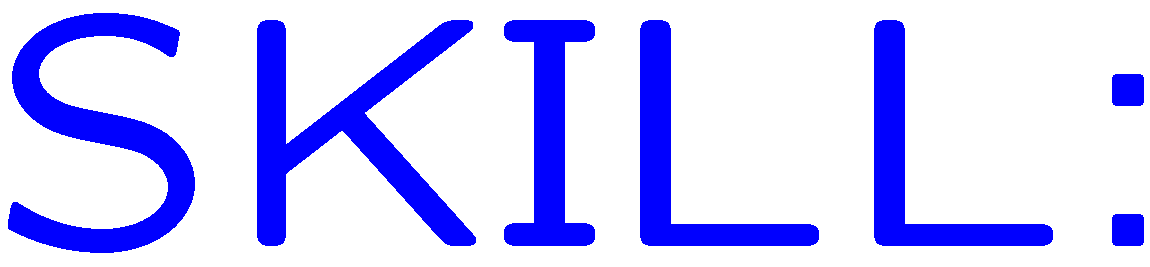 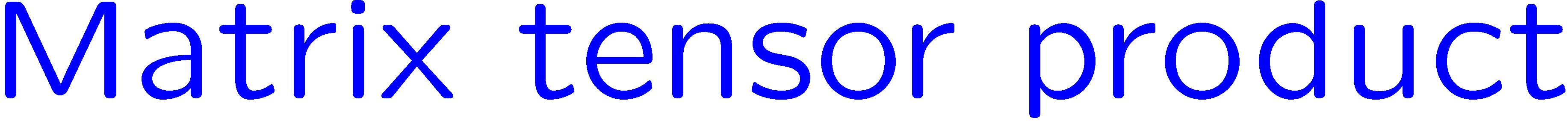 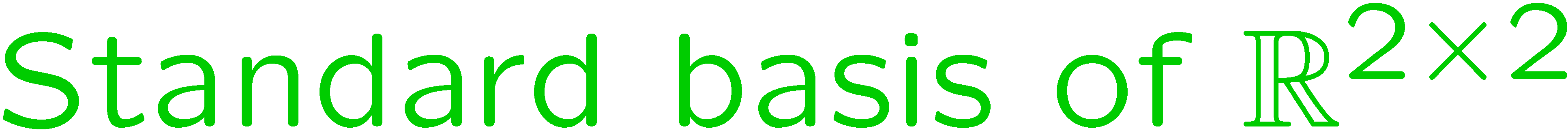 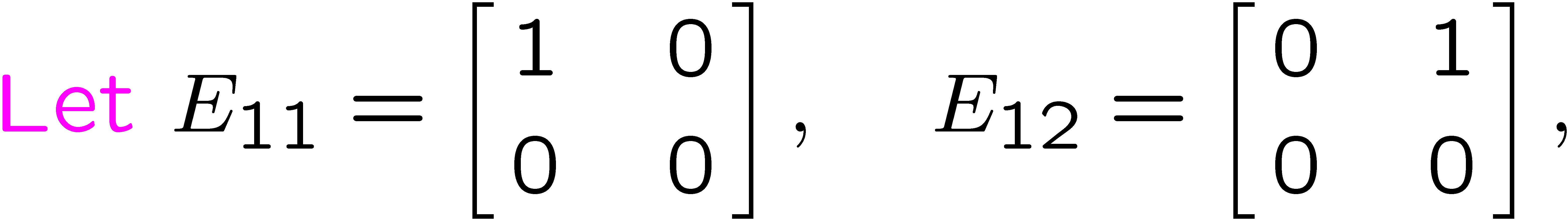 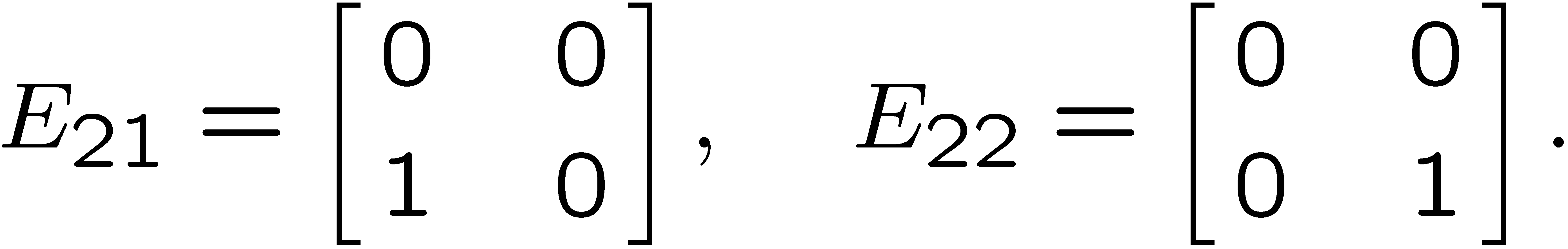 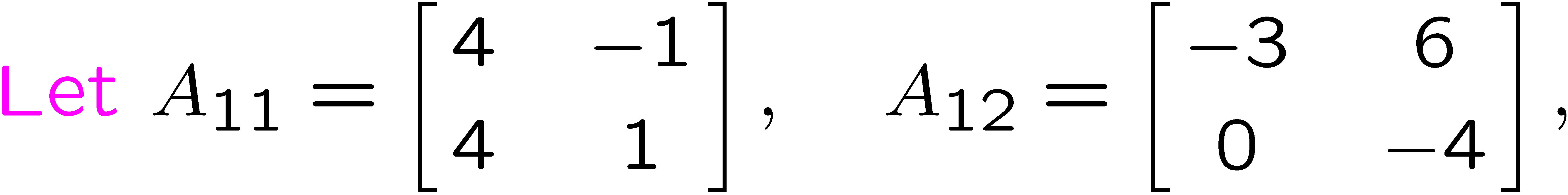 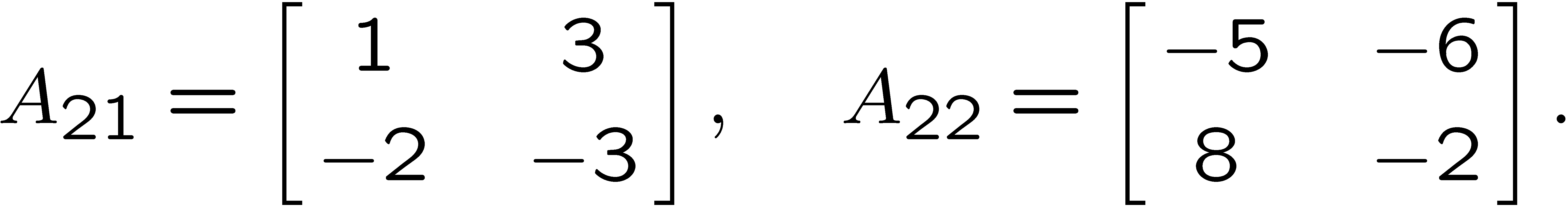 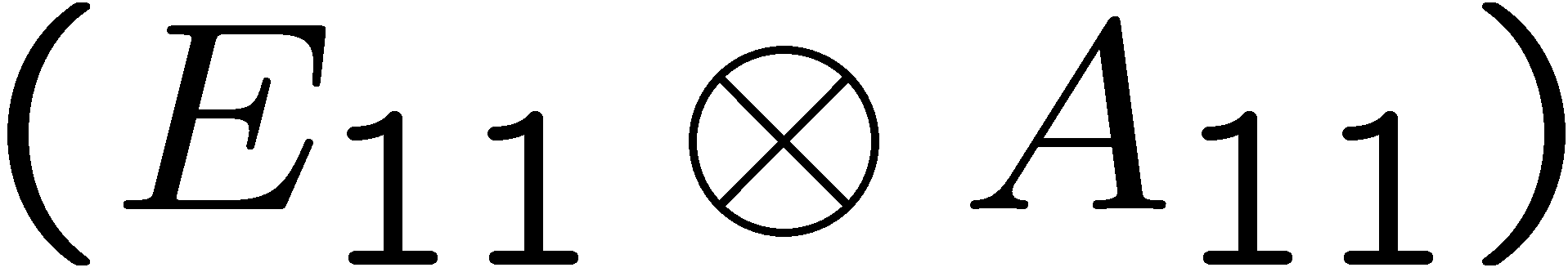 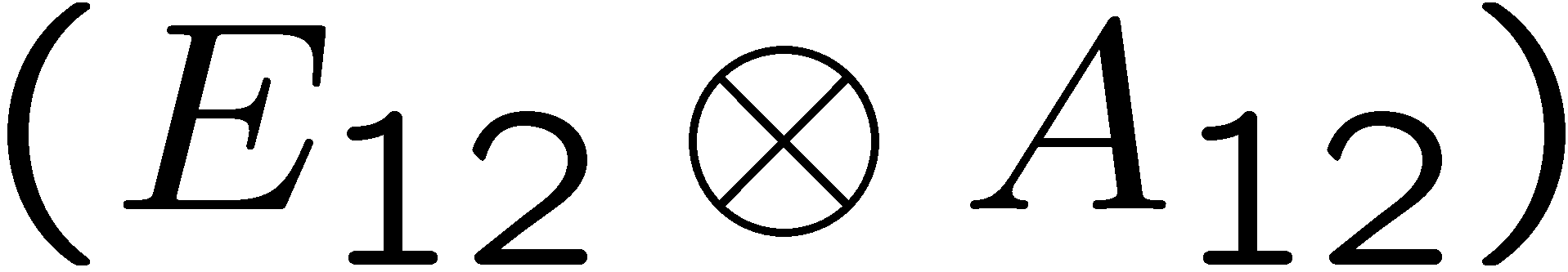 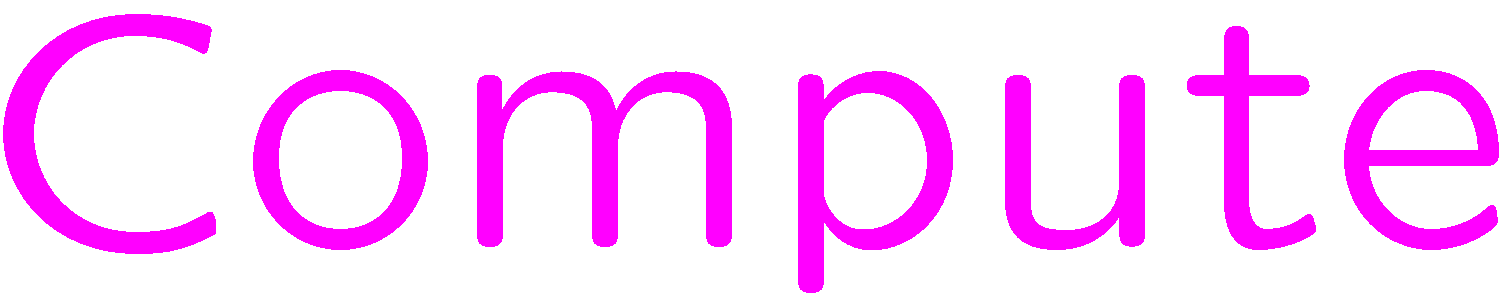 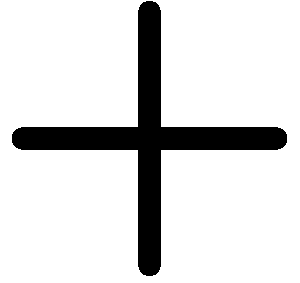 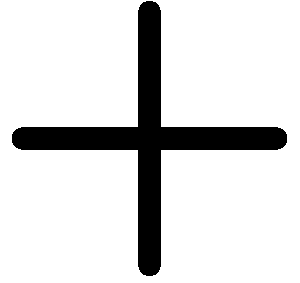 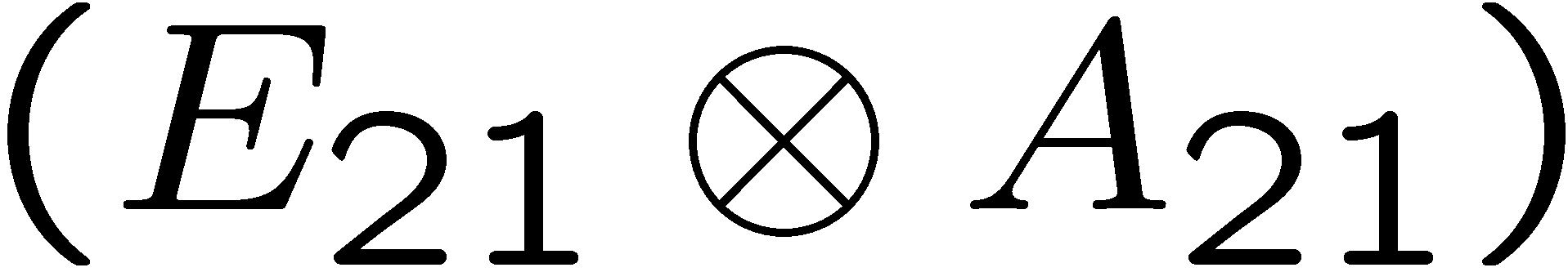 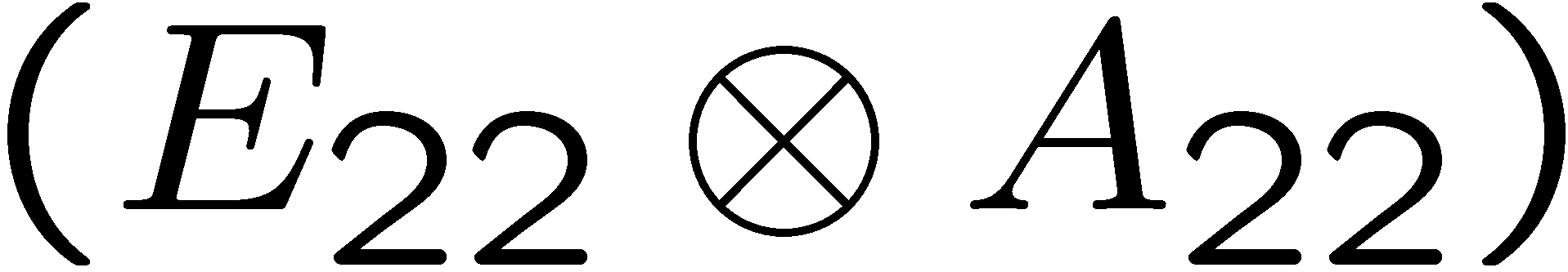 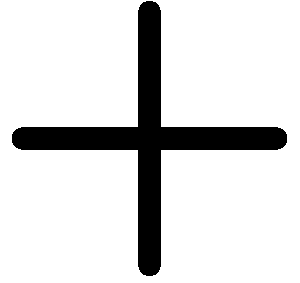 24
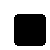 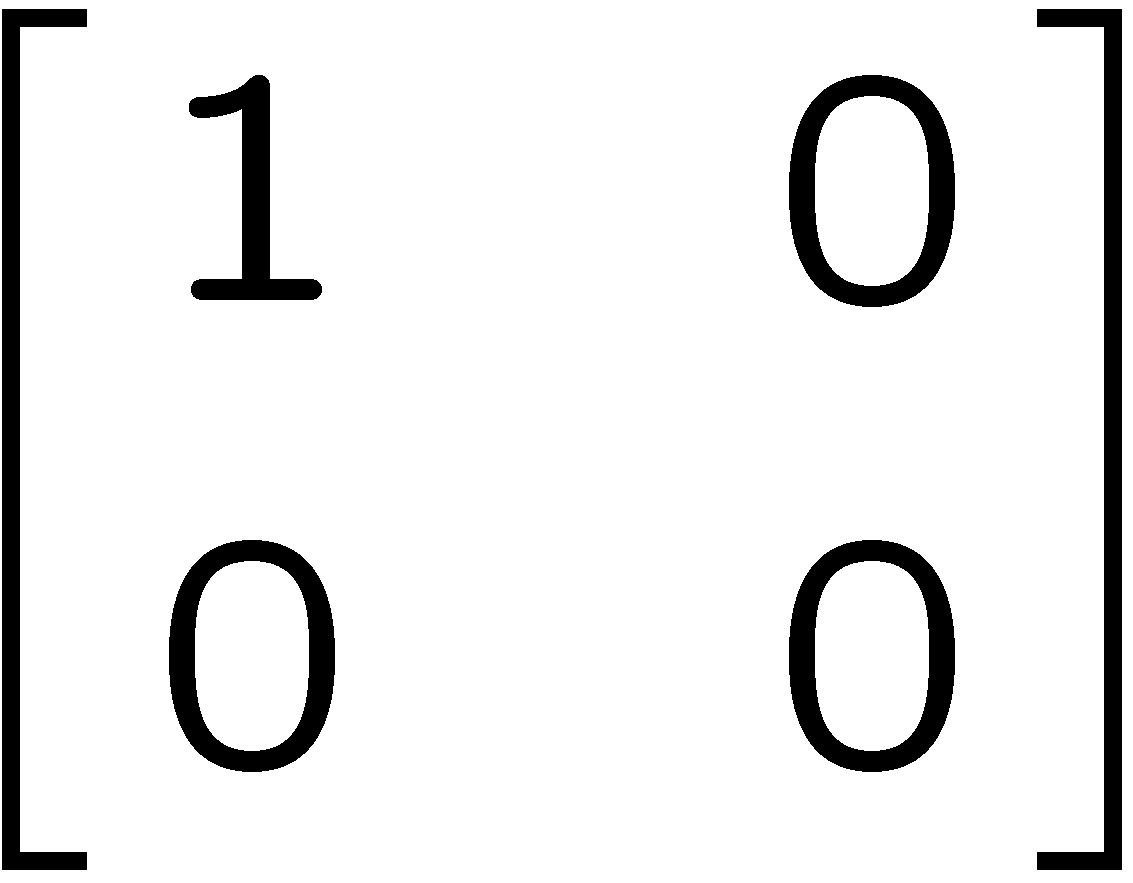 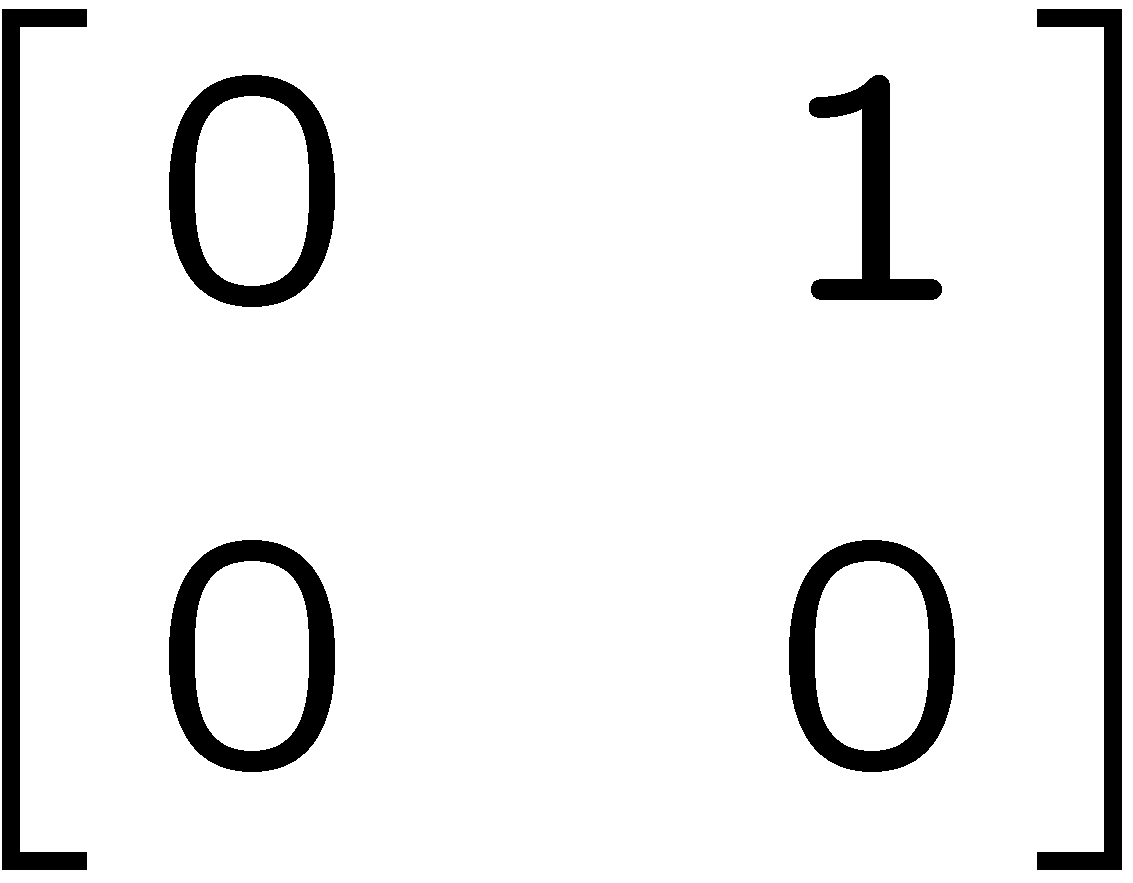 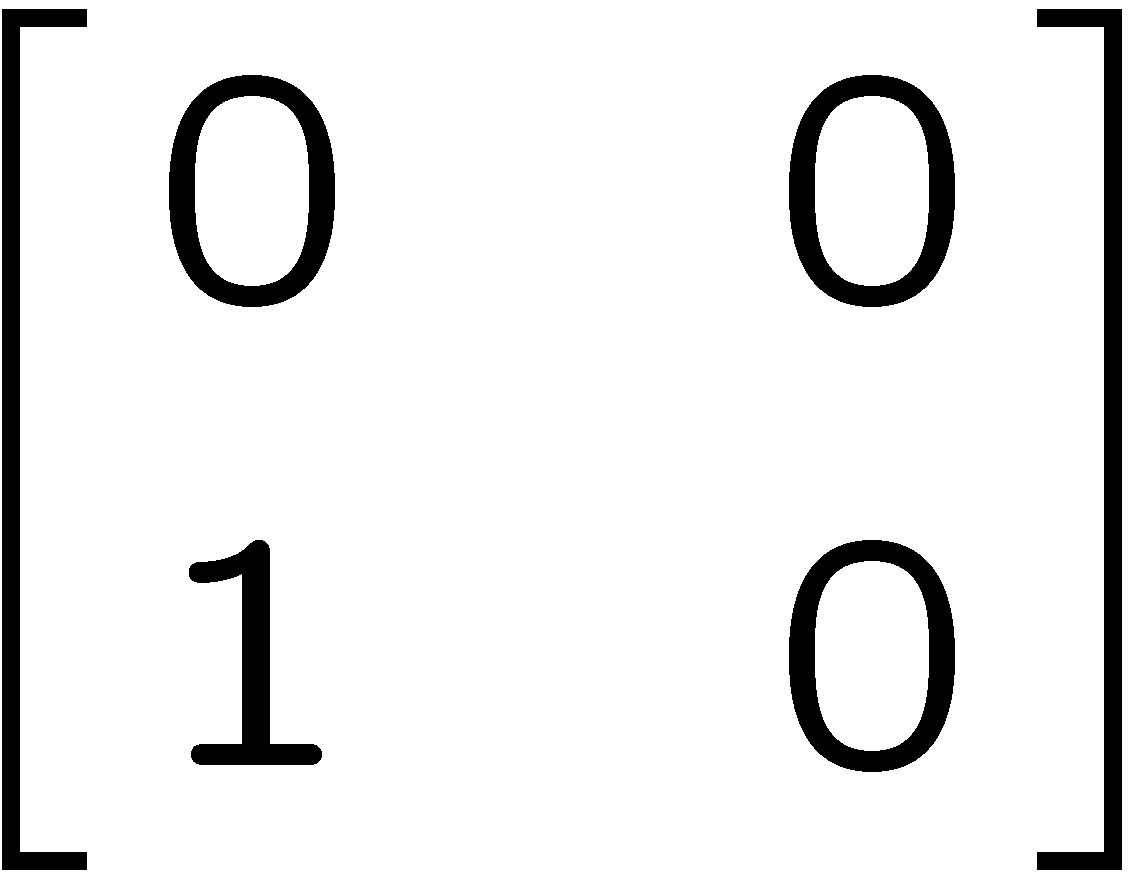 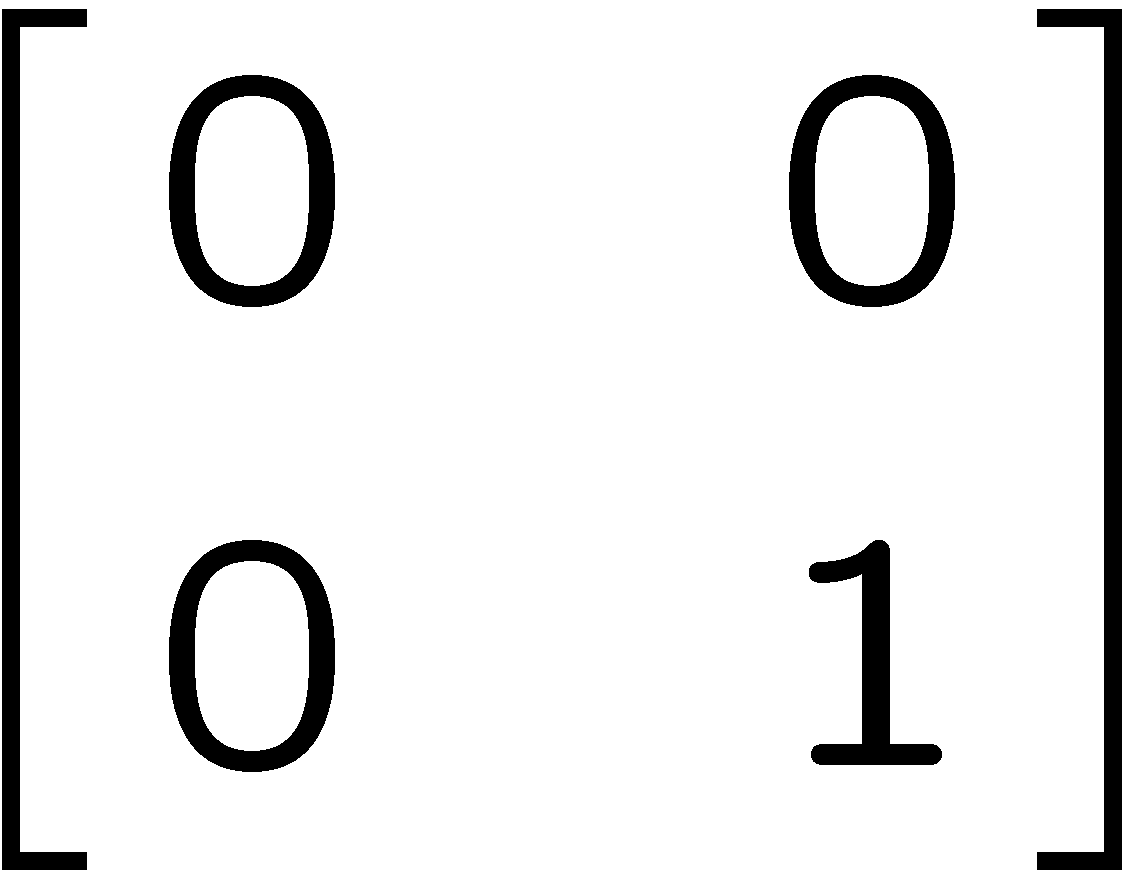 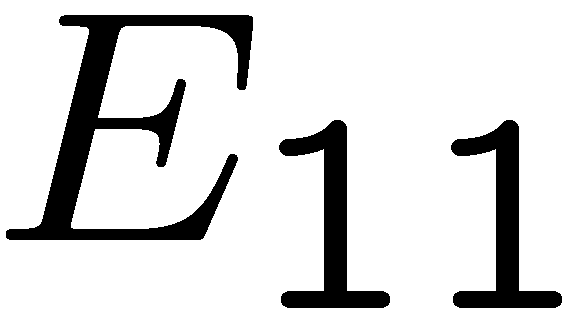 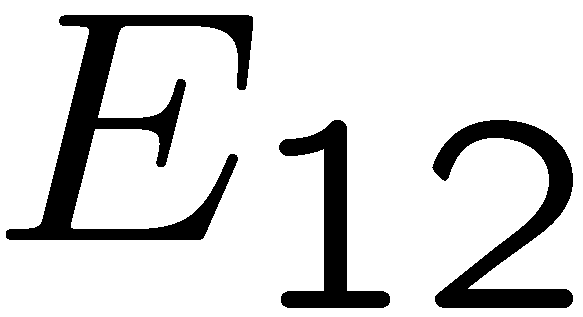 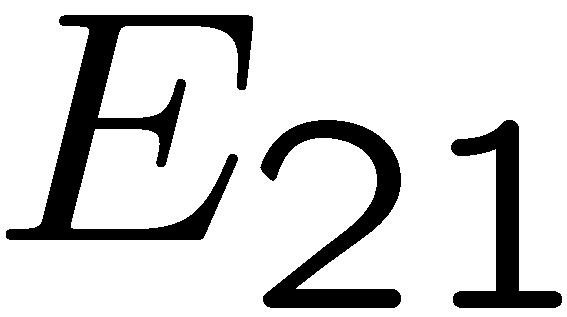 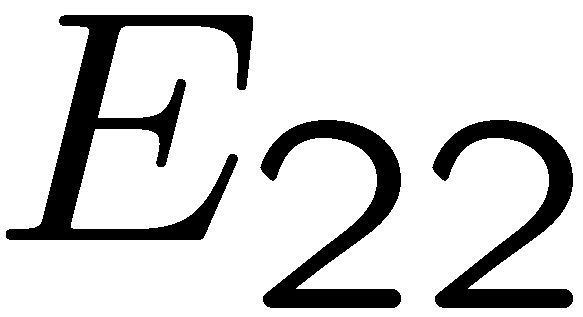 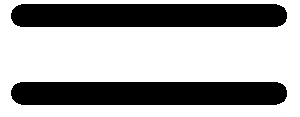 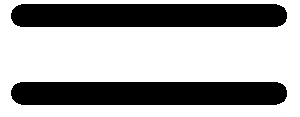 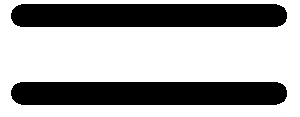 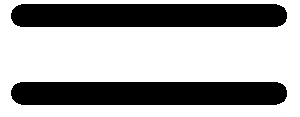 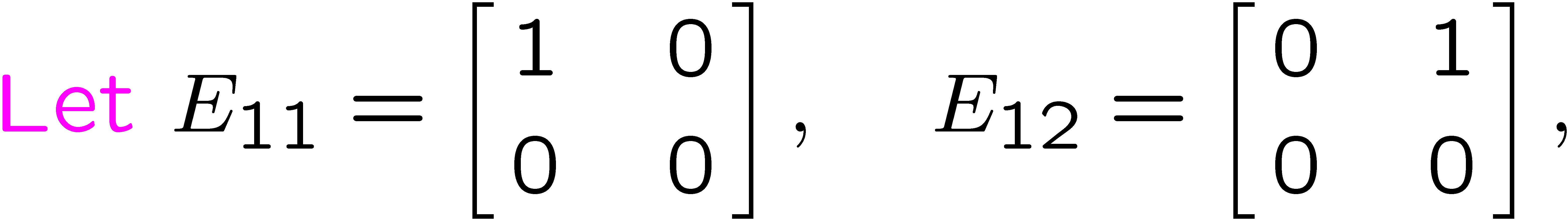 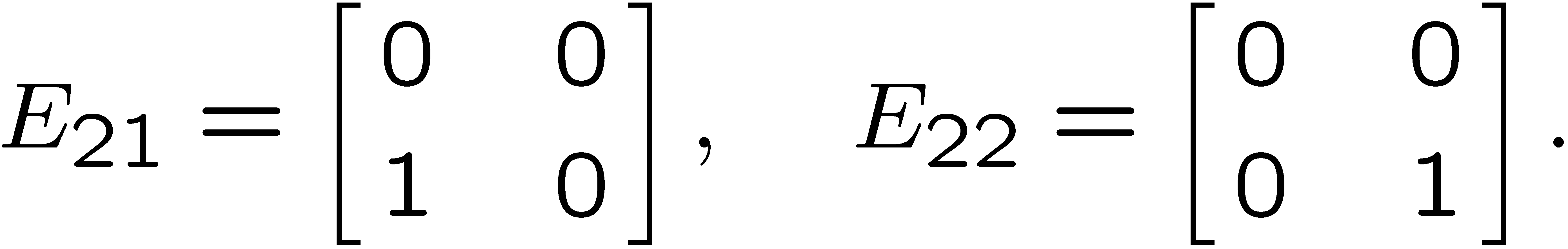 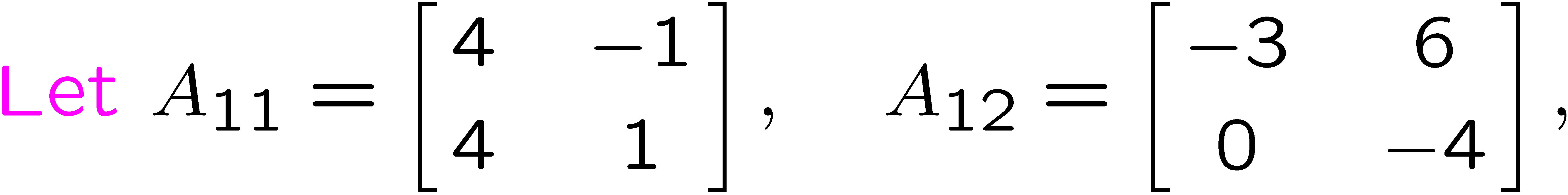 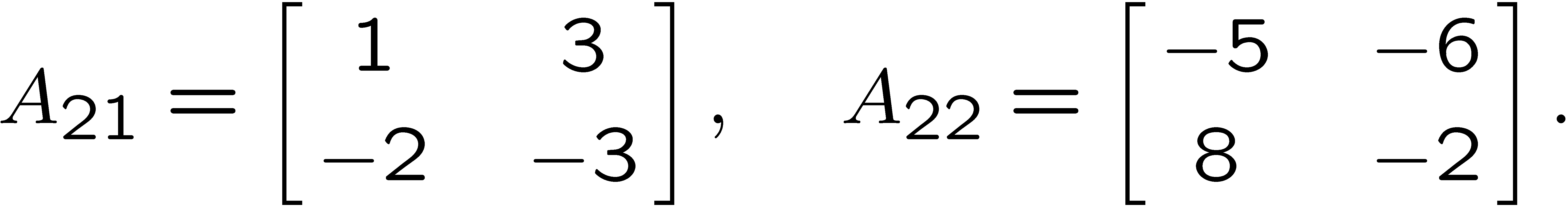 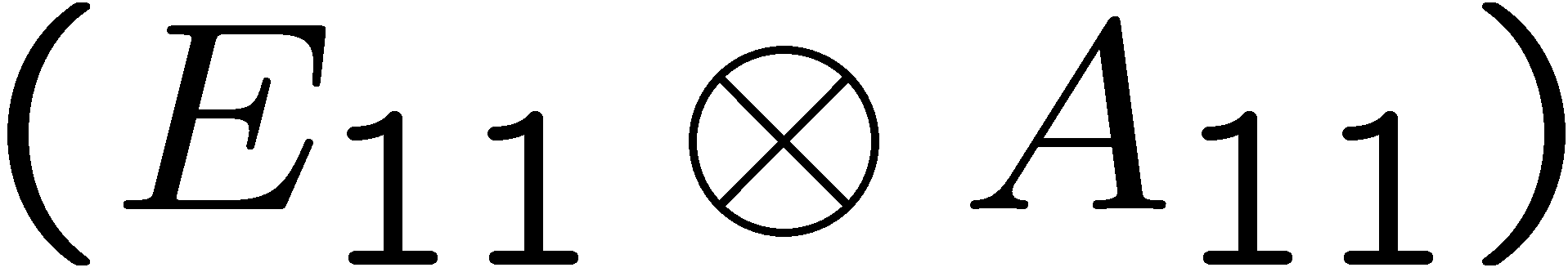 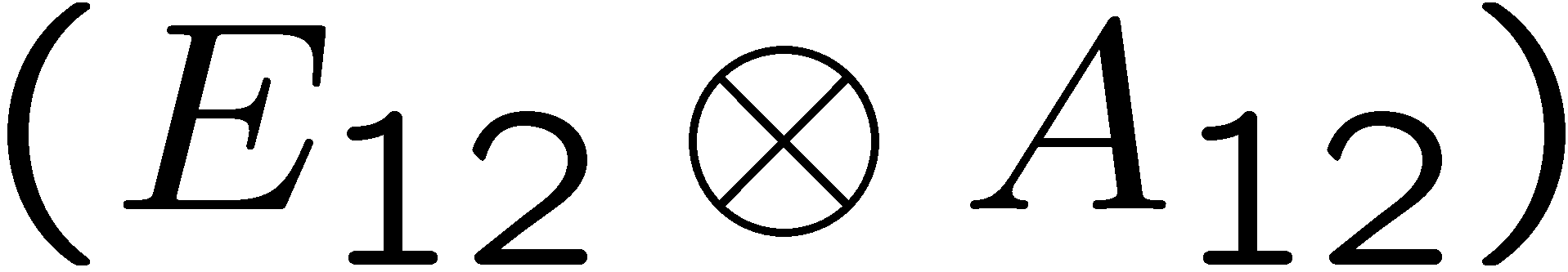 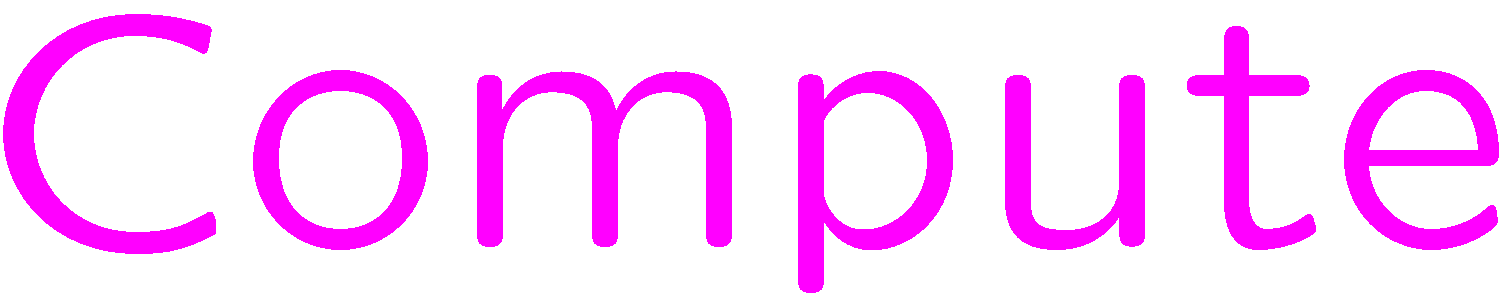 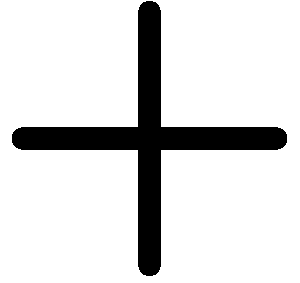 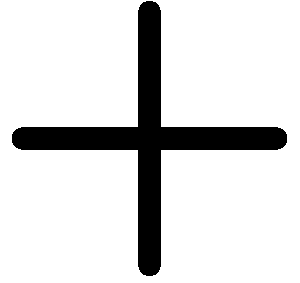 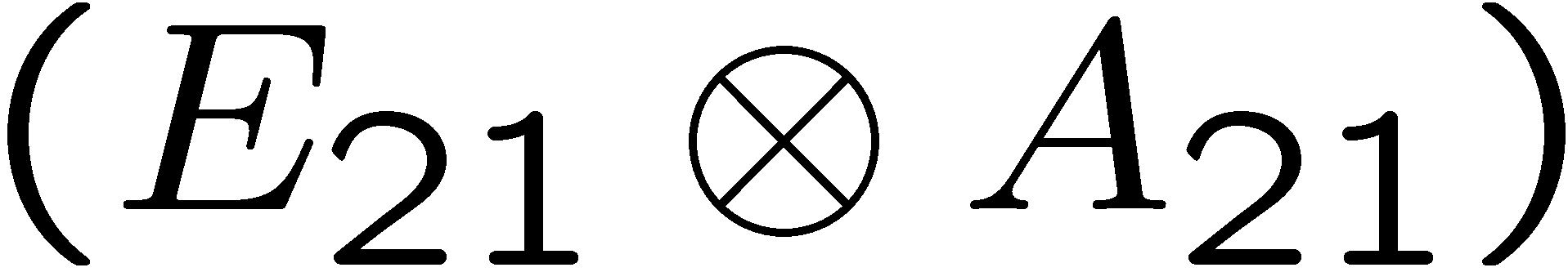 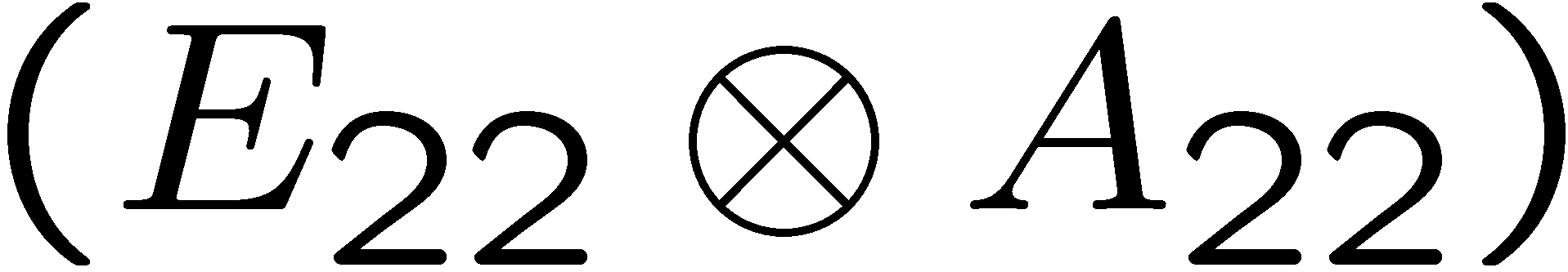 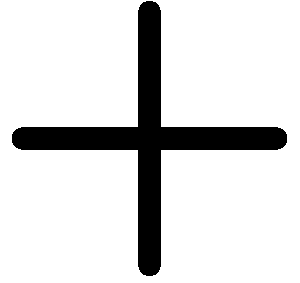 25
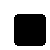 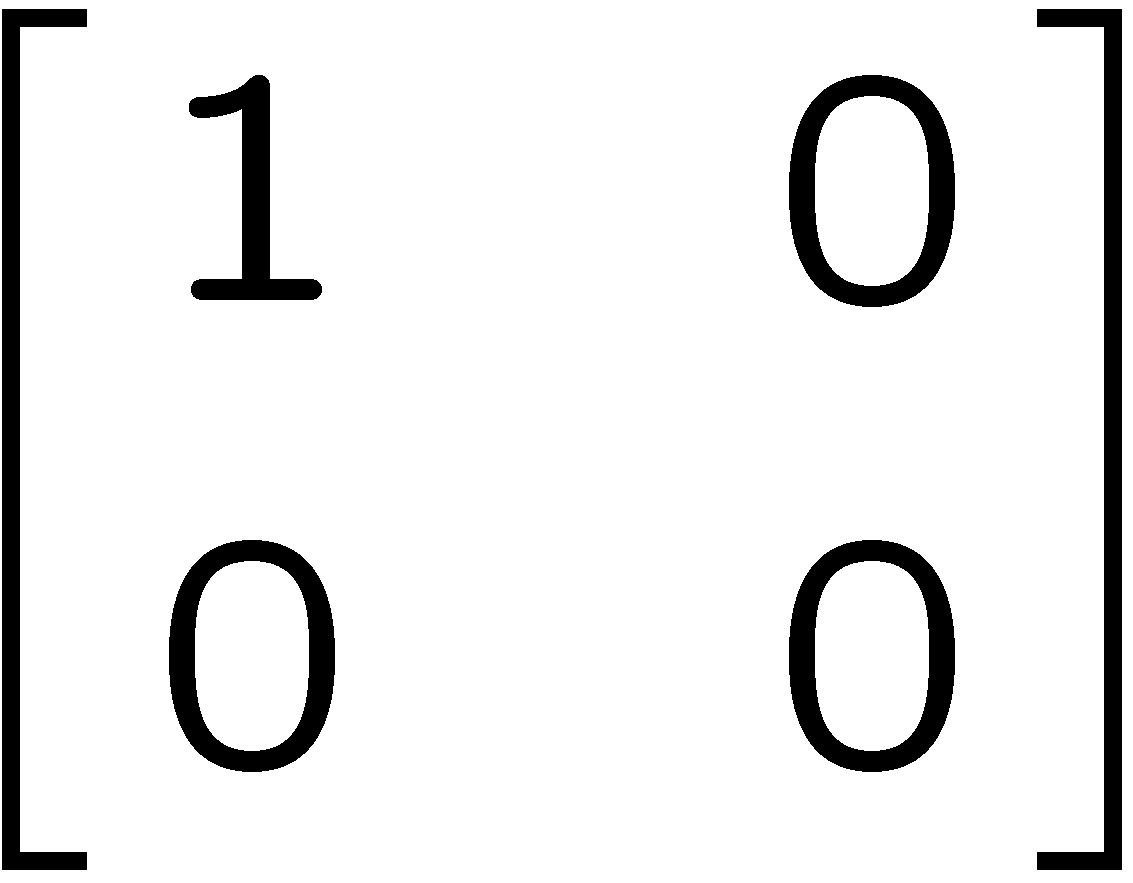 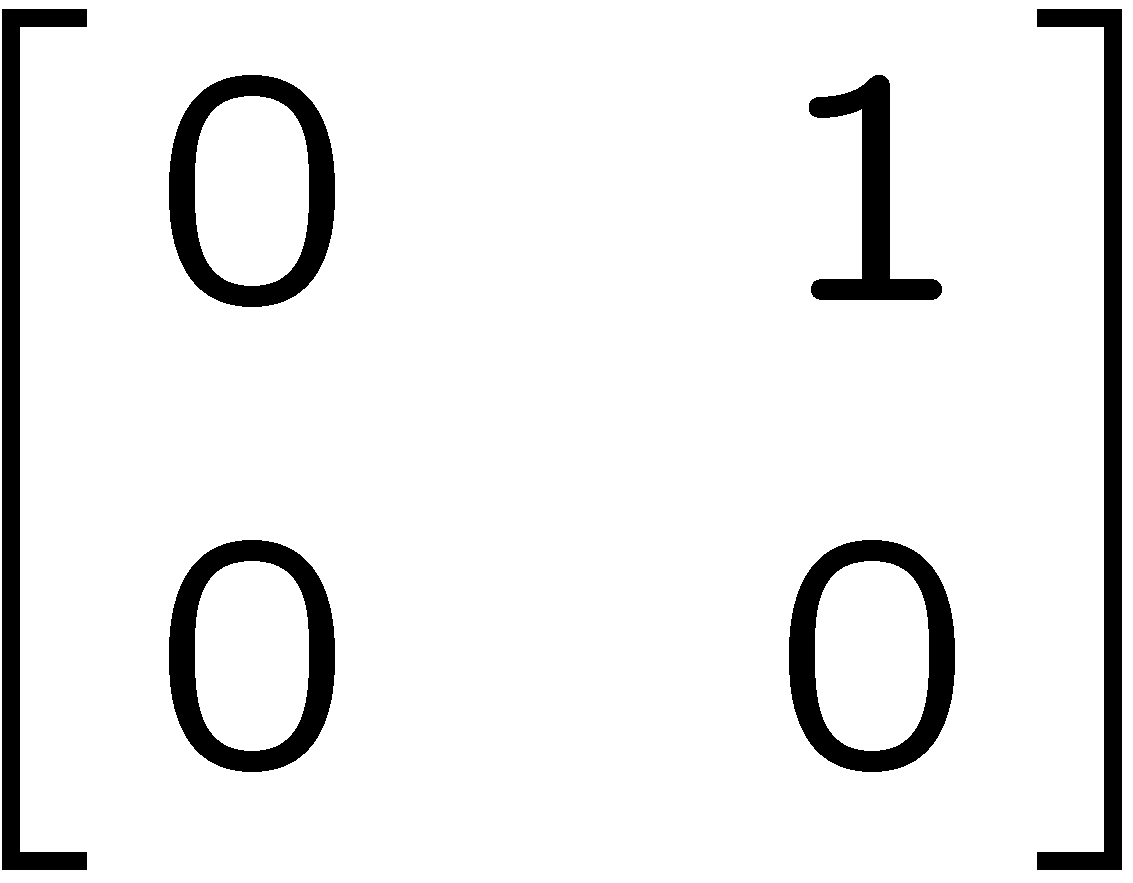 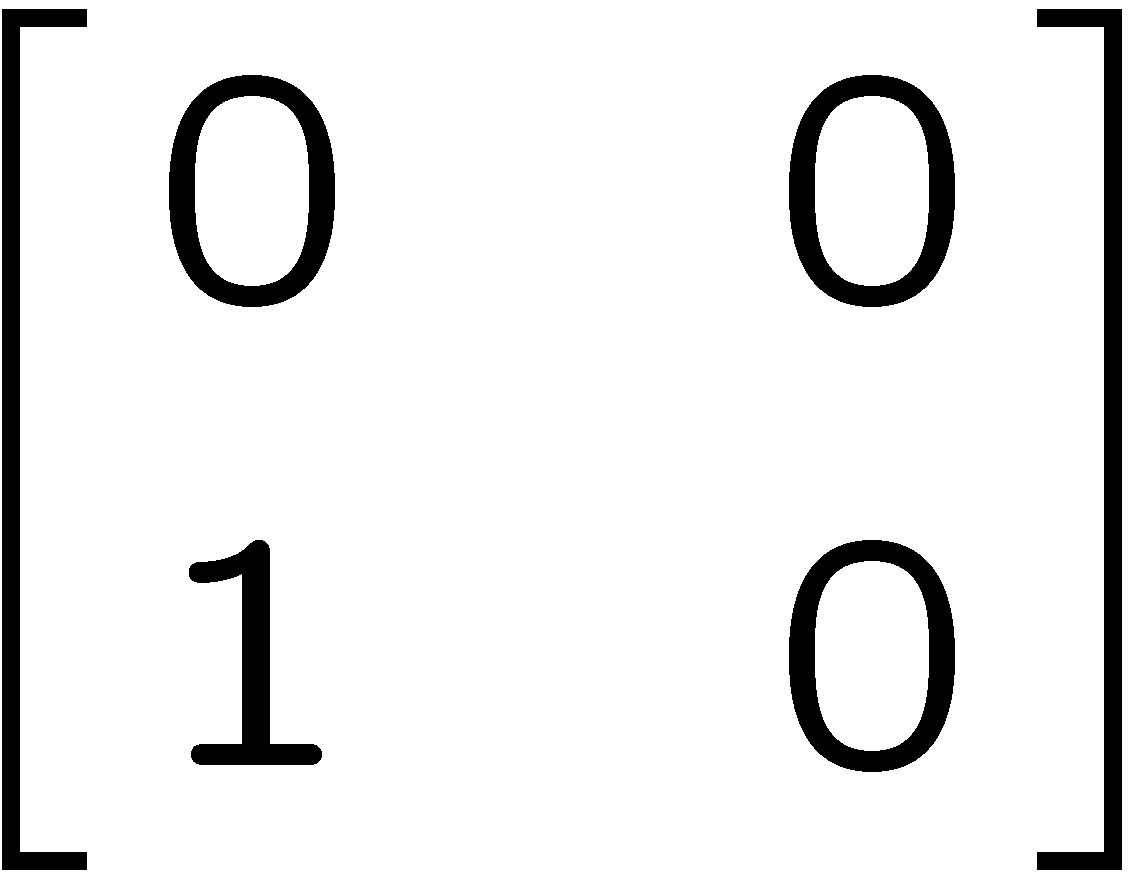 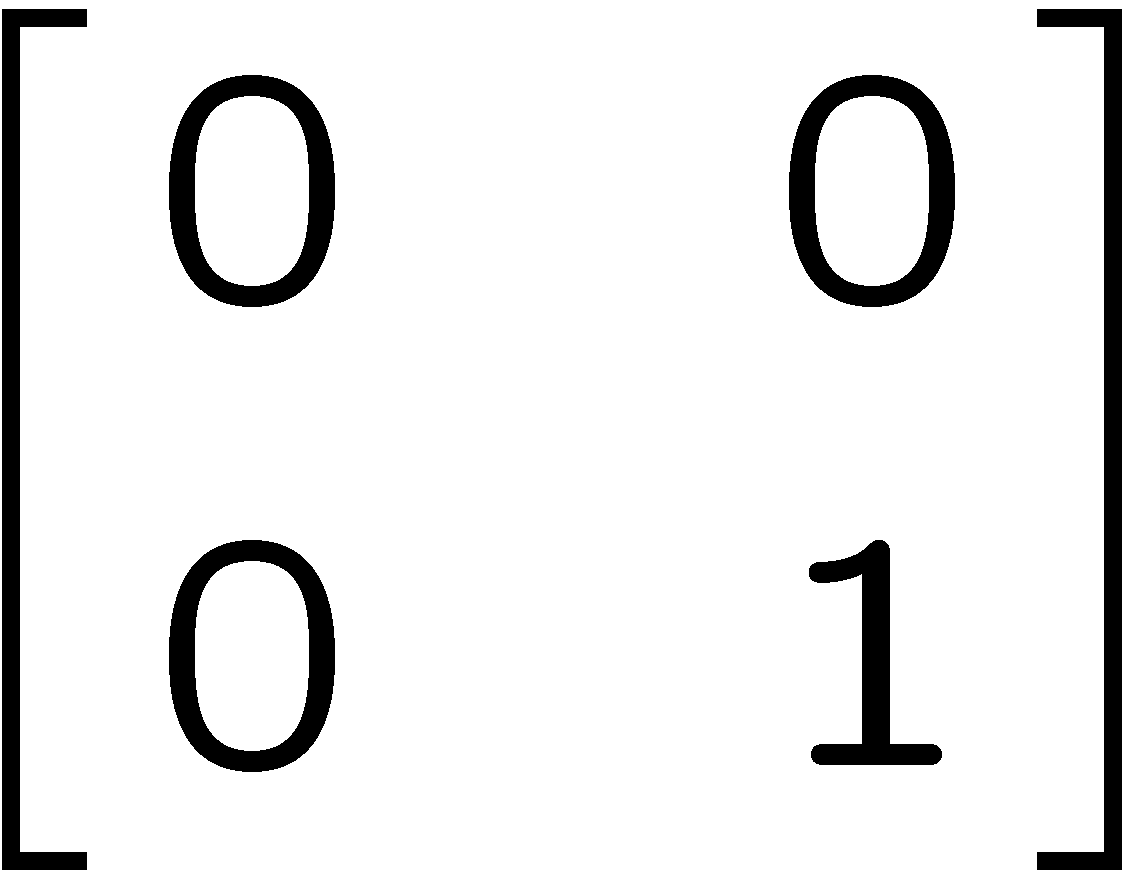 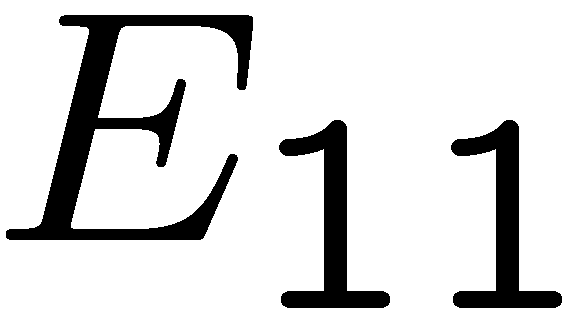 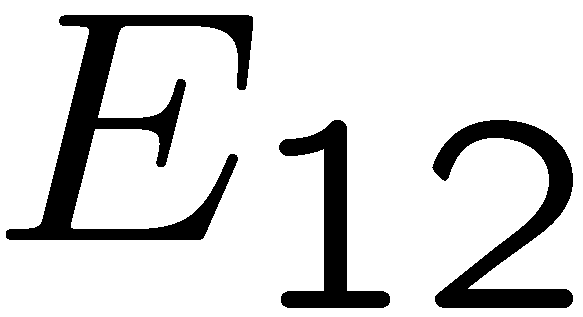 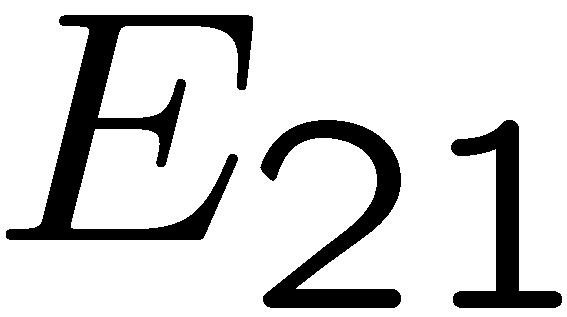 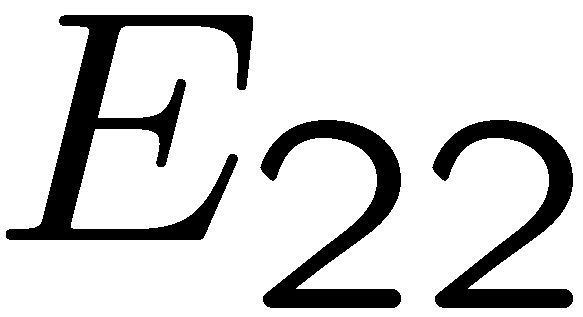 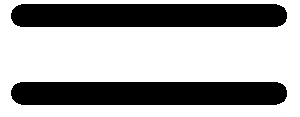 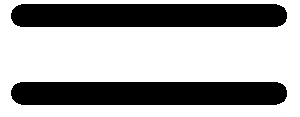 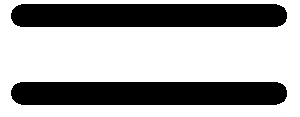 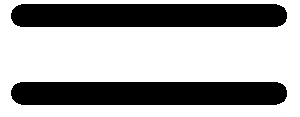 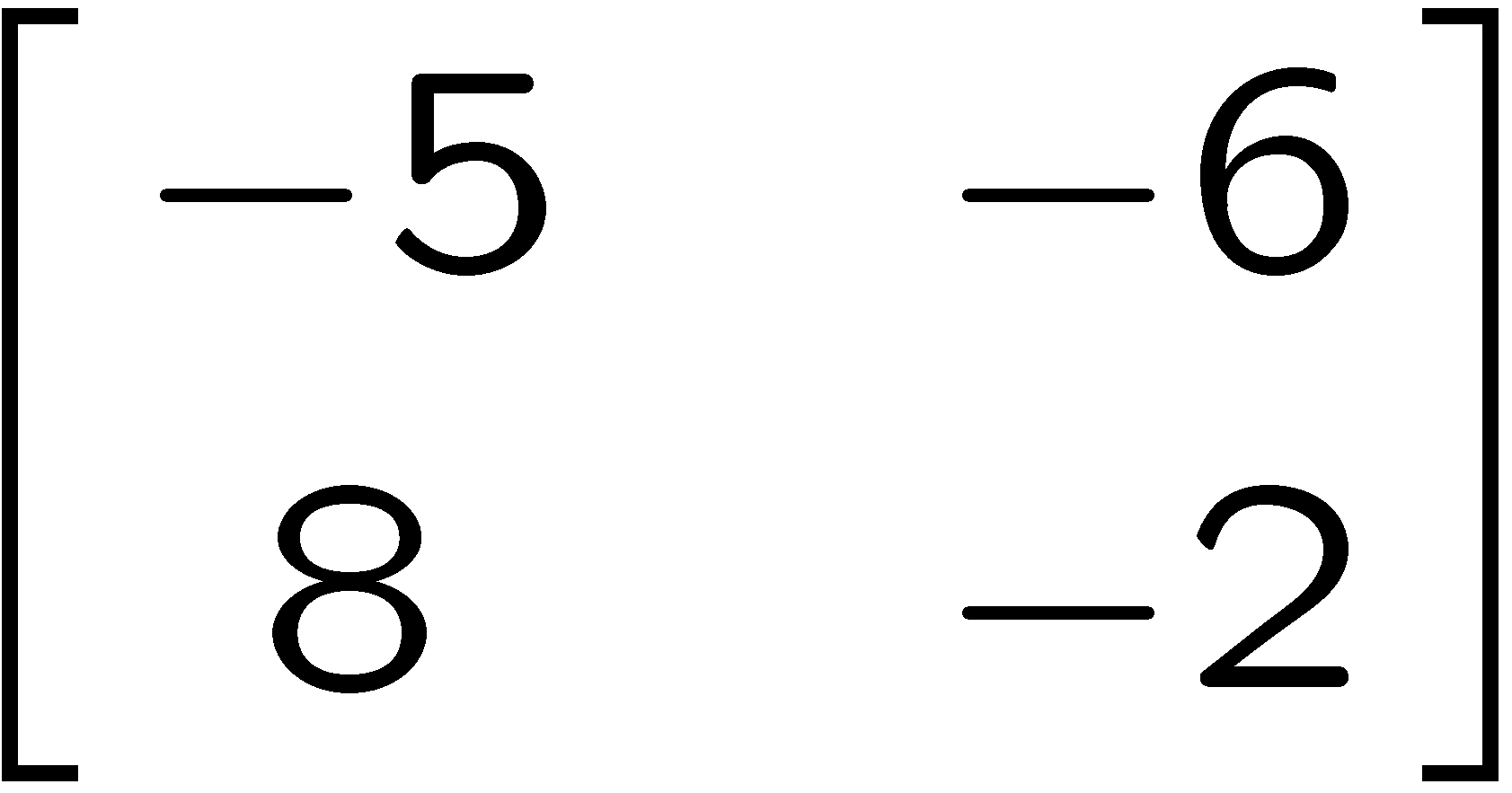 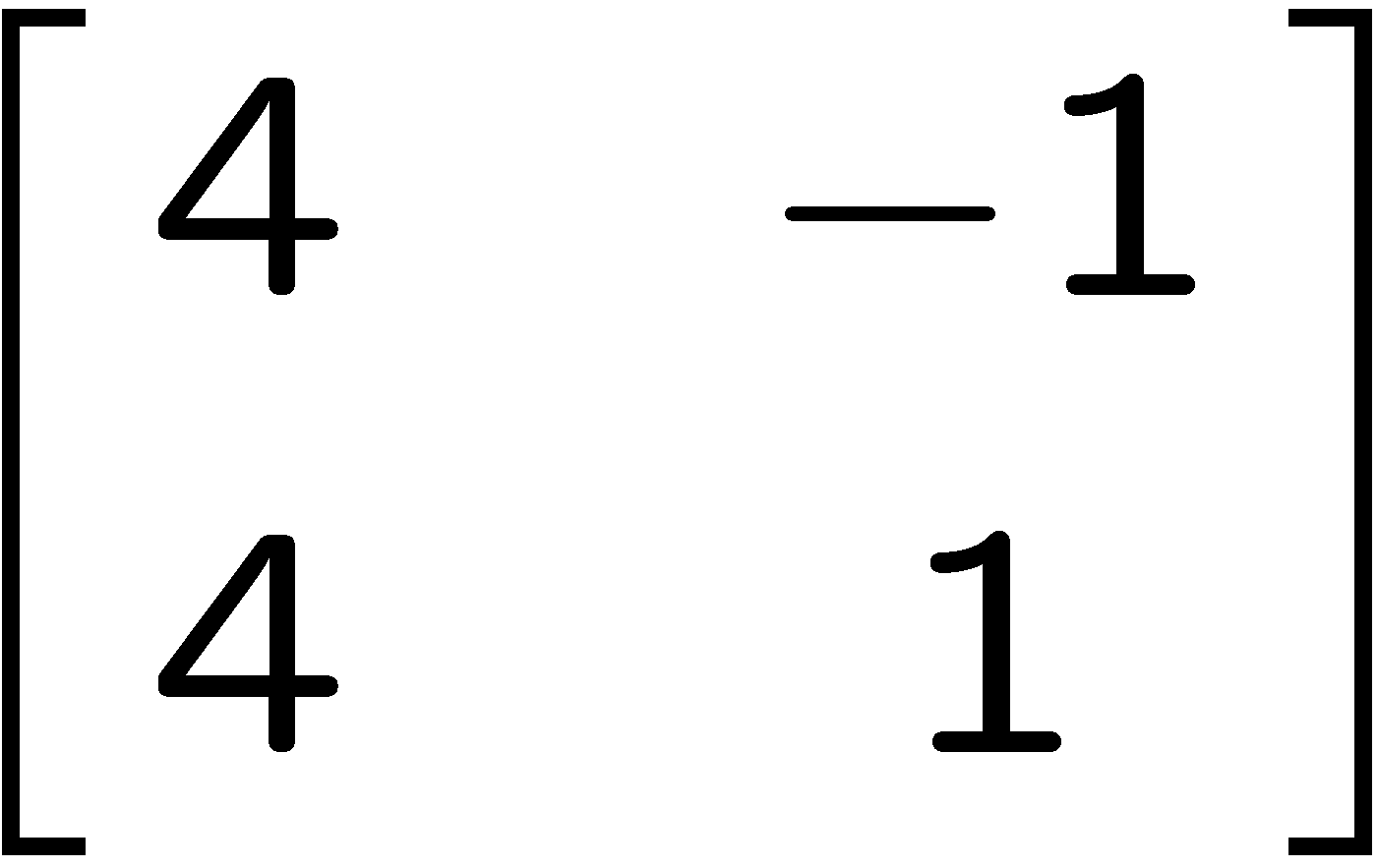 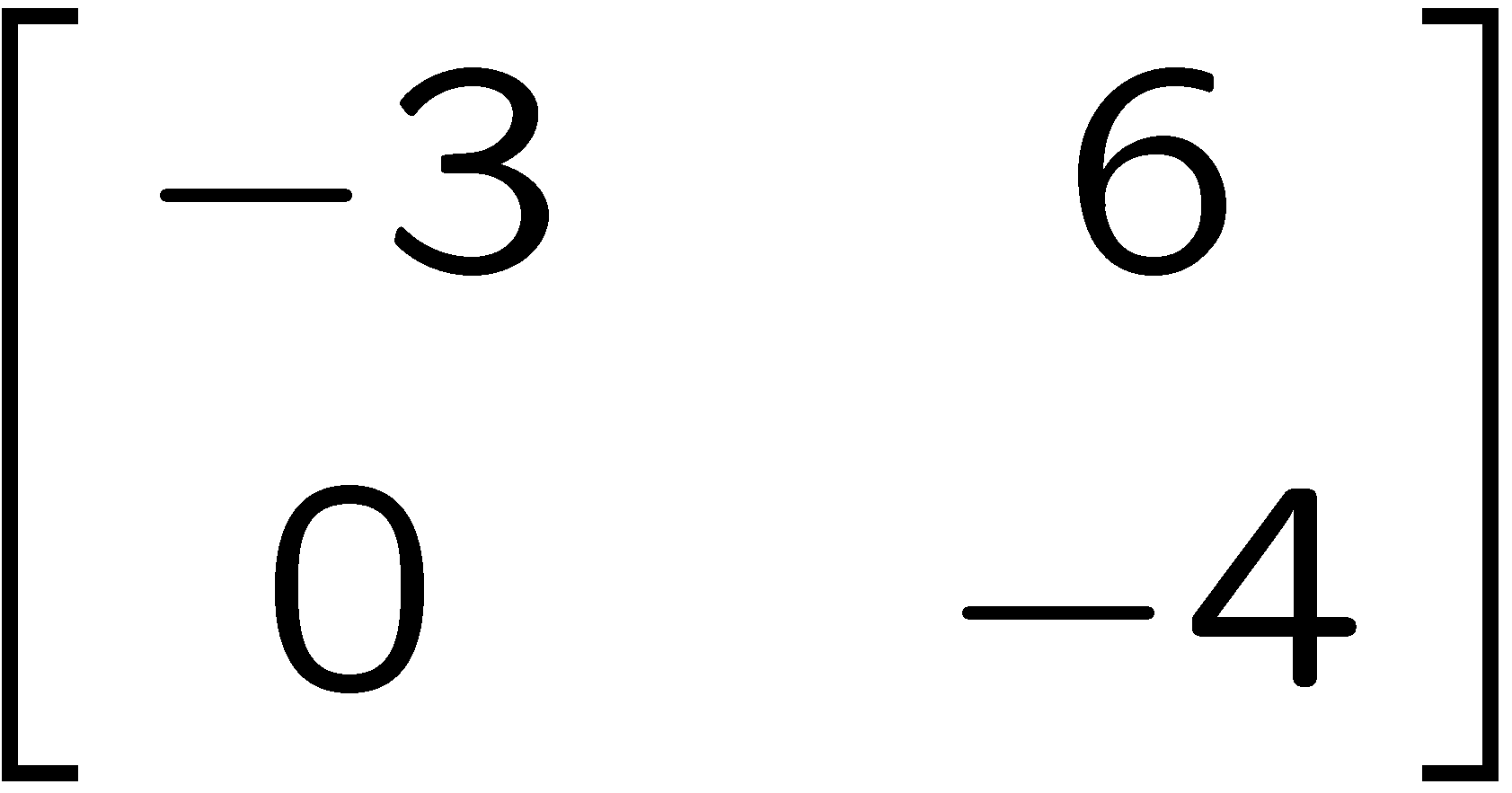 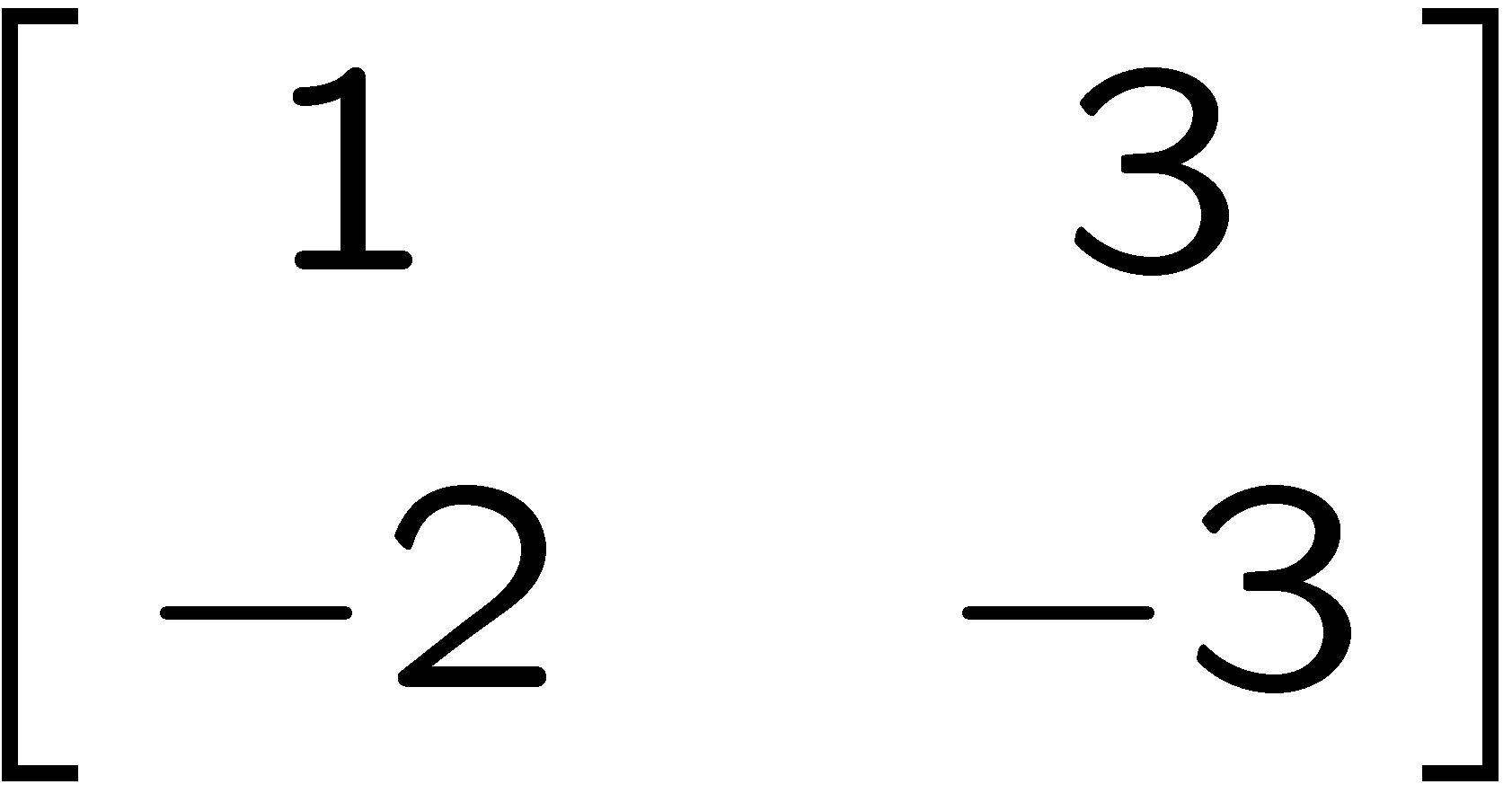 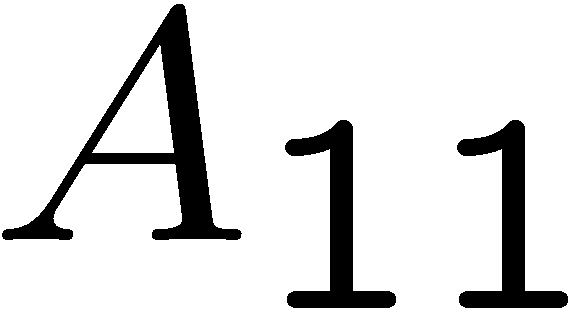 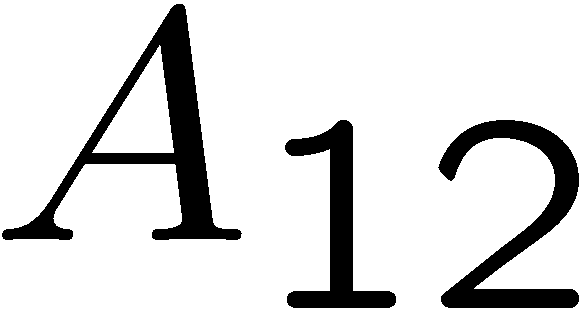 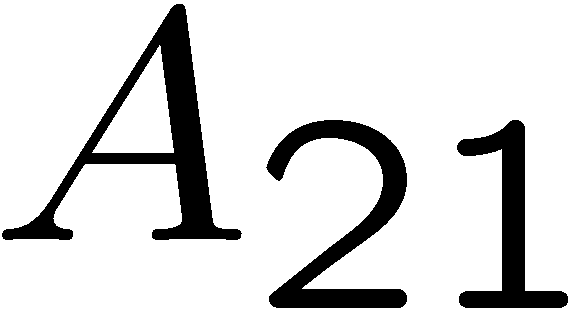 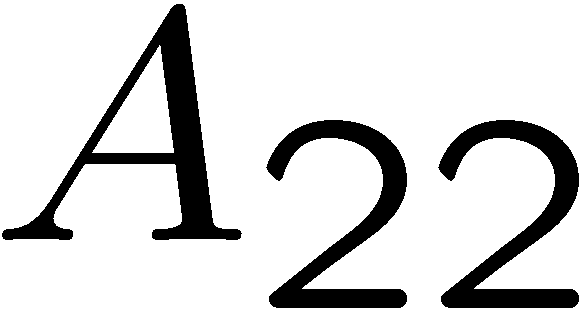 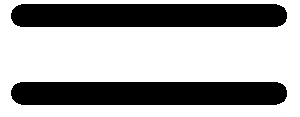 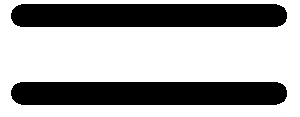 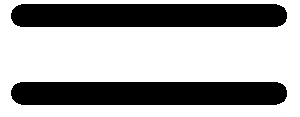 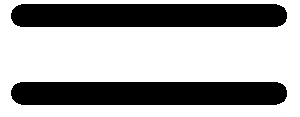 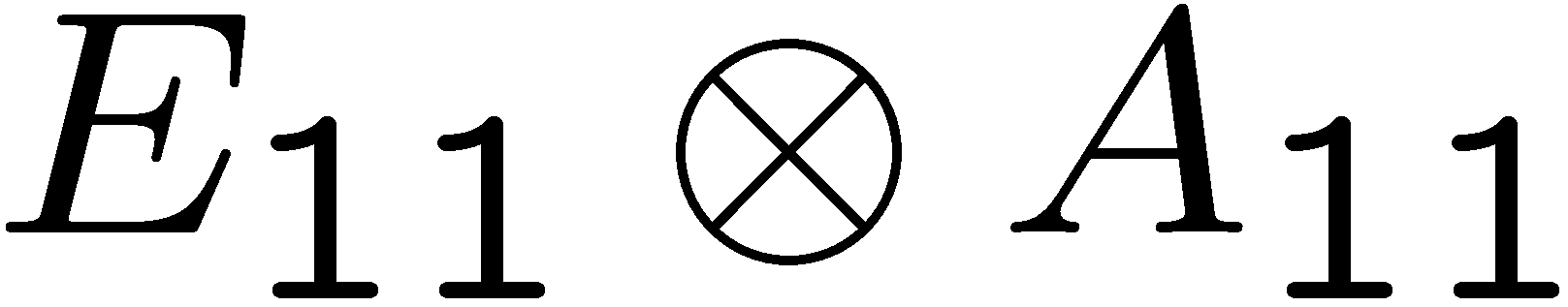 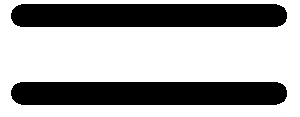 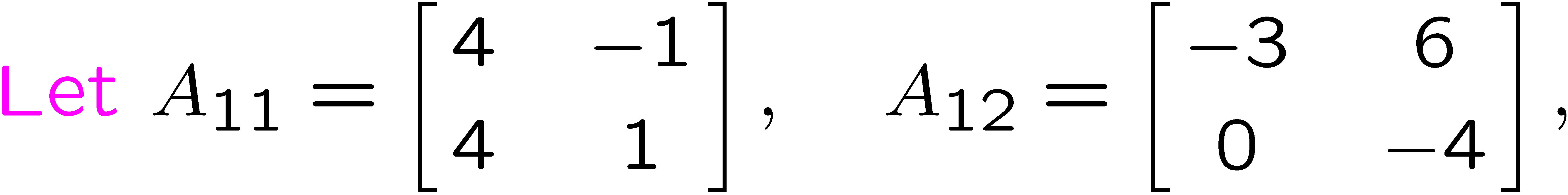 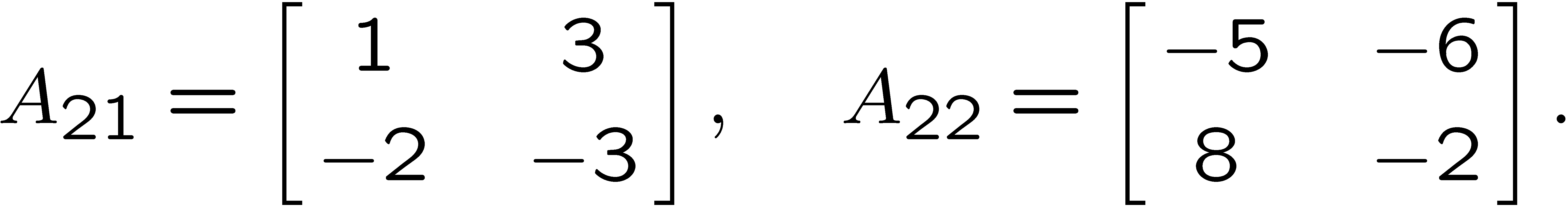 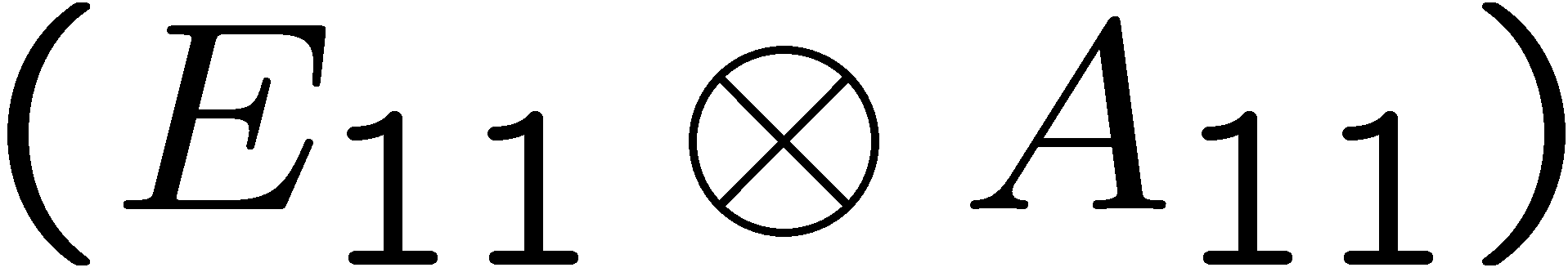 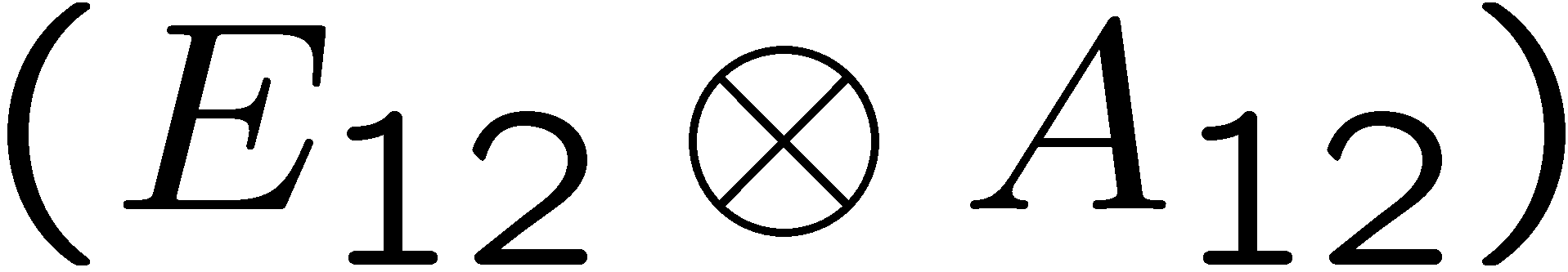 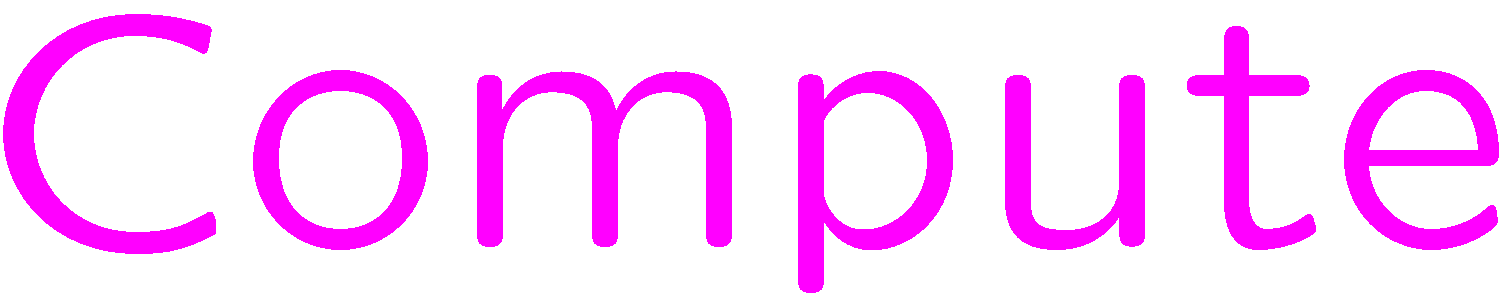 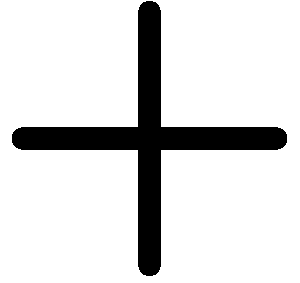 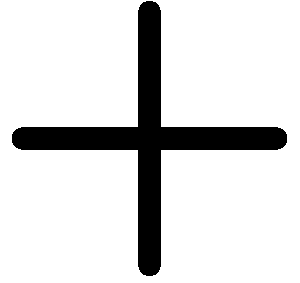 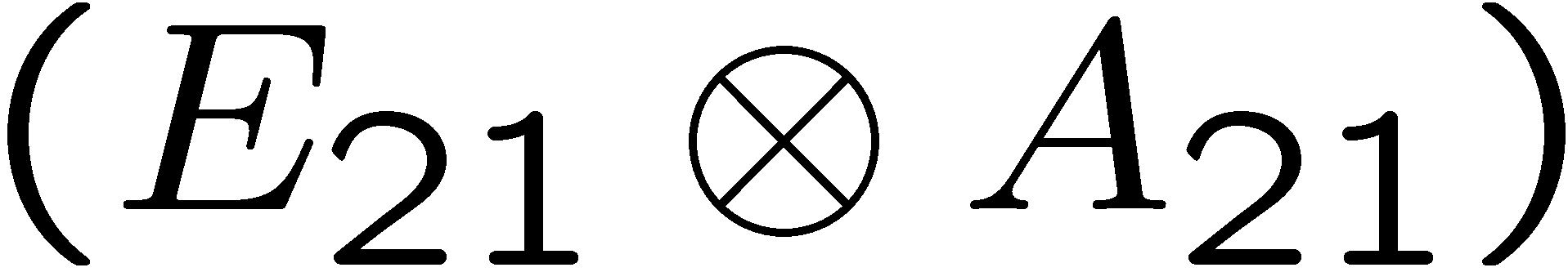 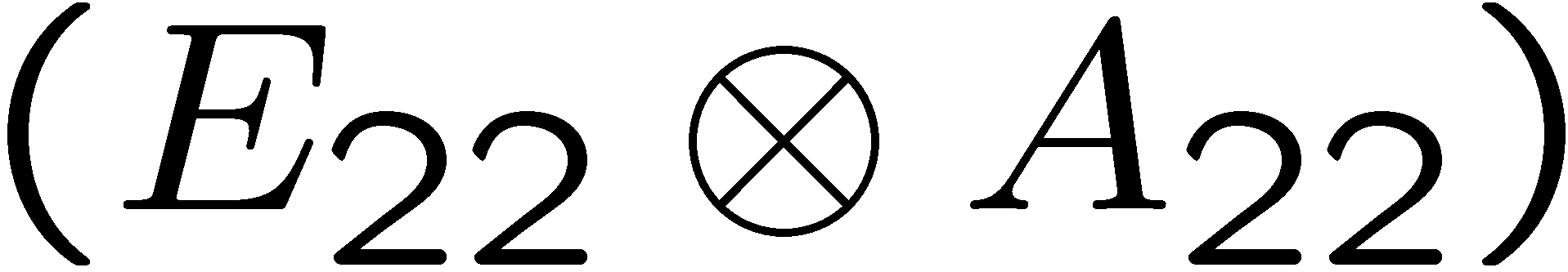 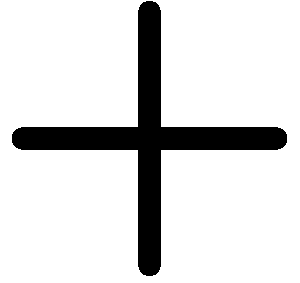 26
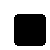 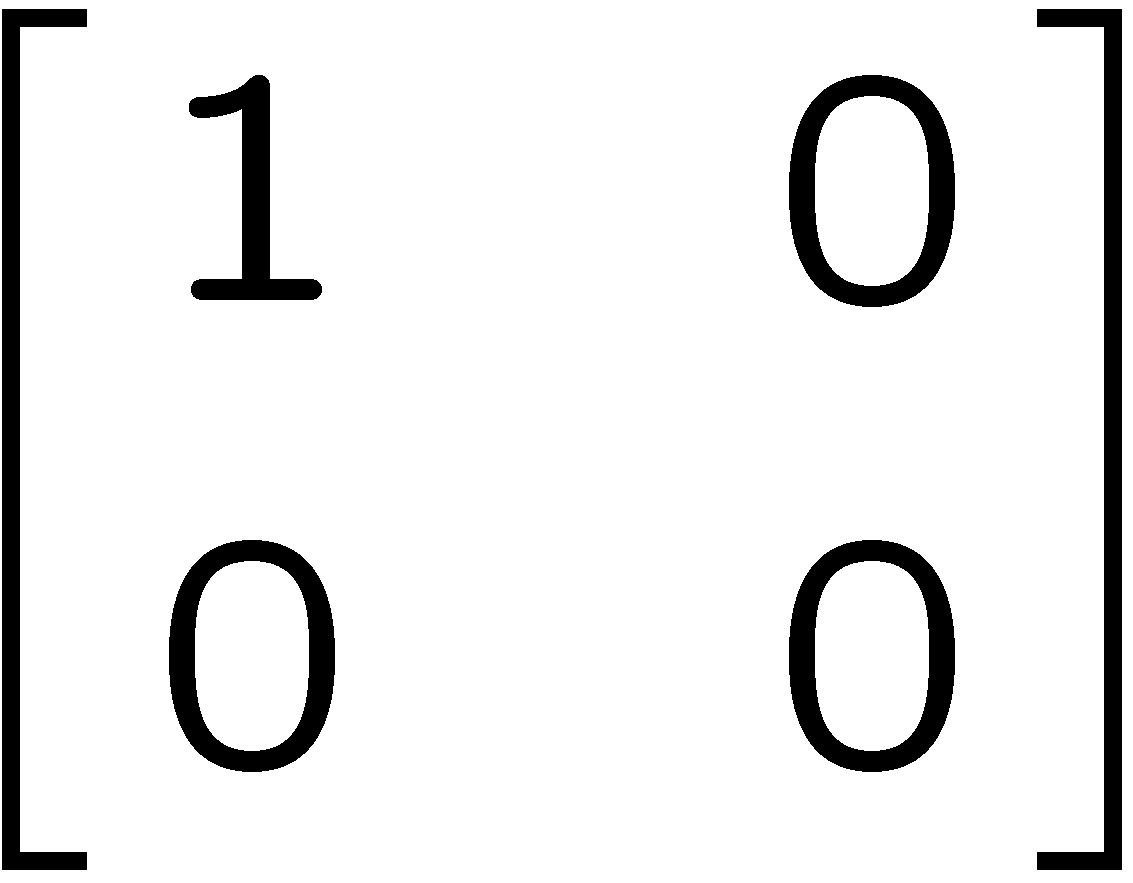 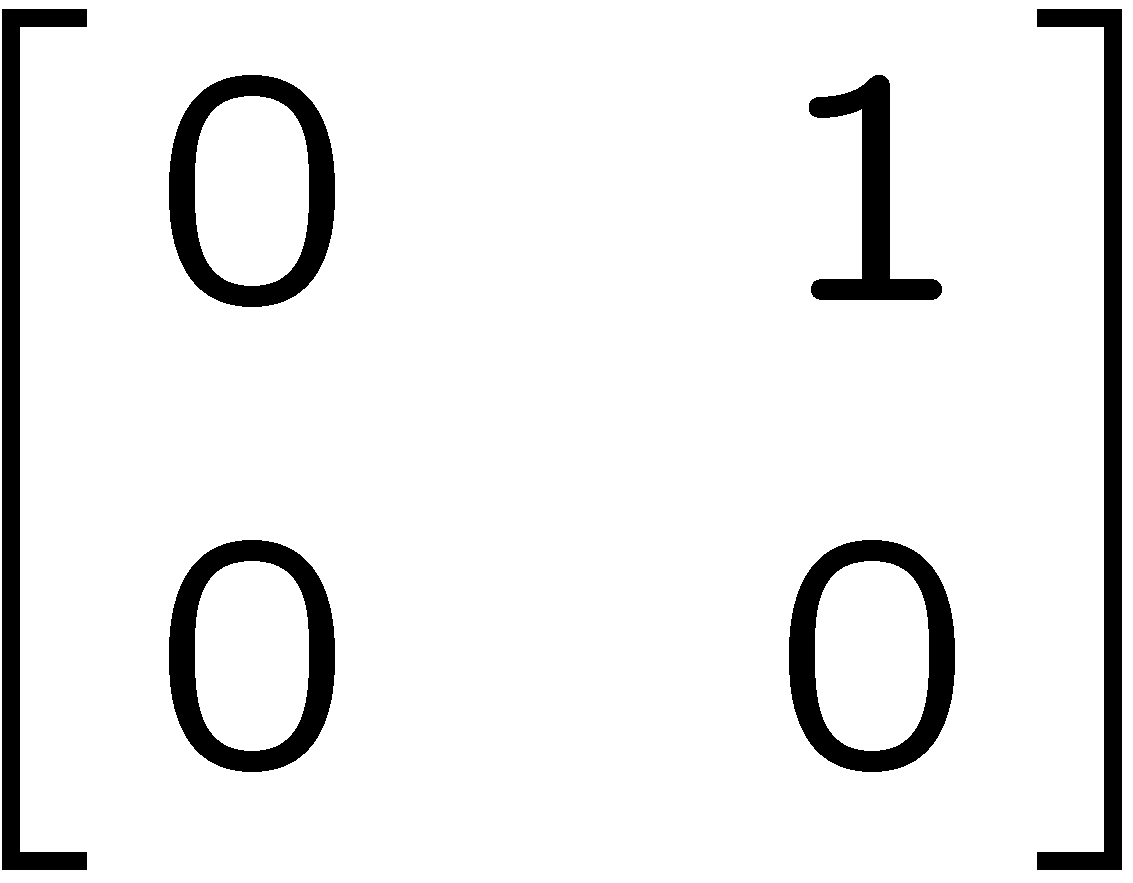 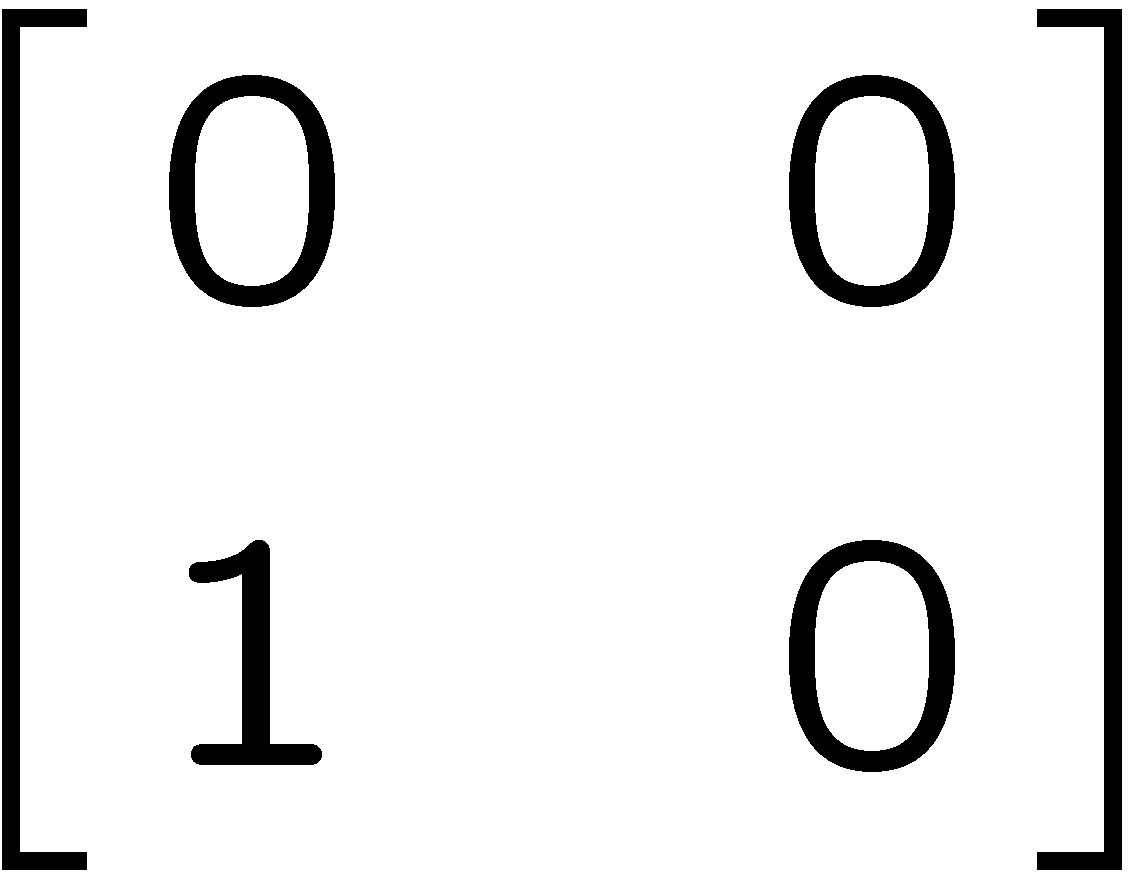 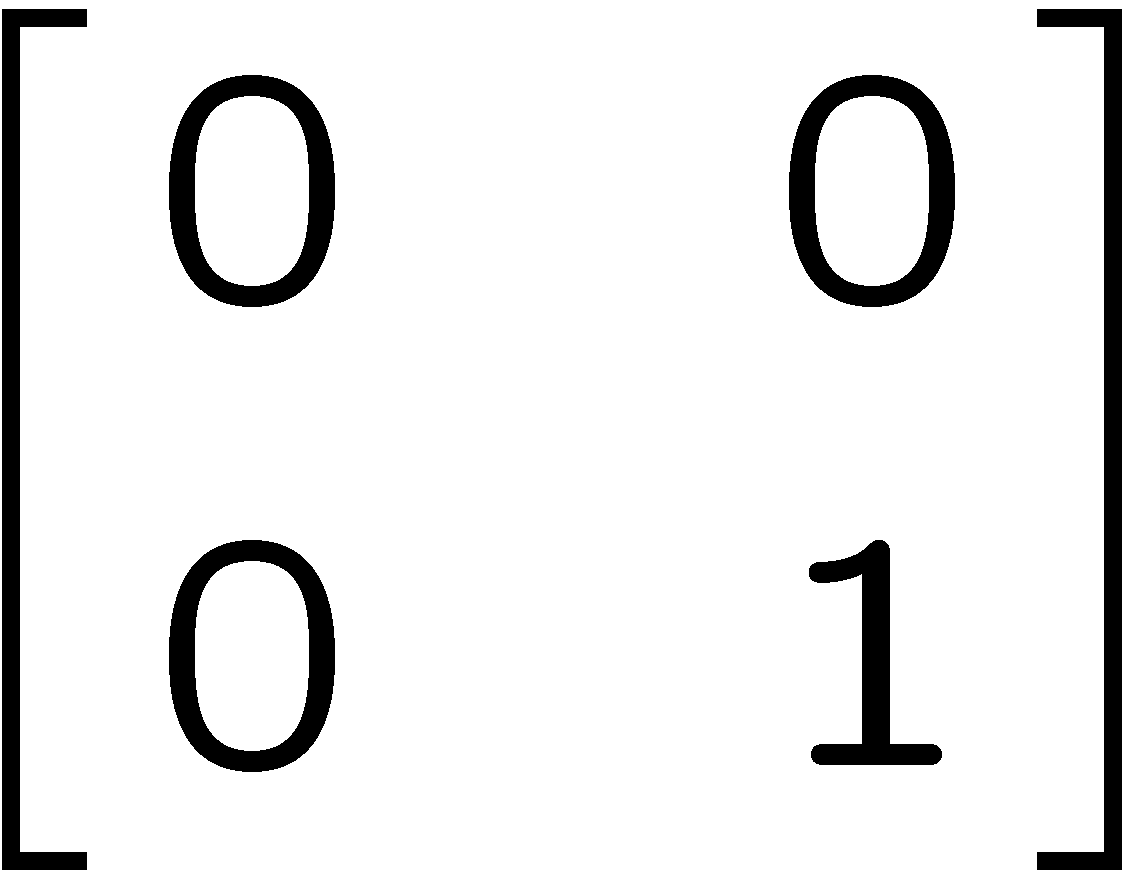 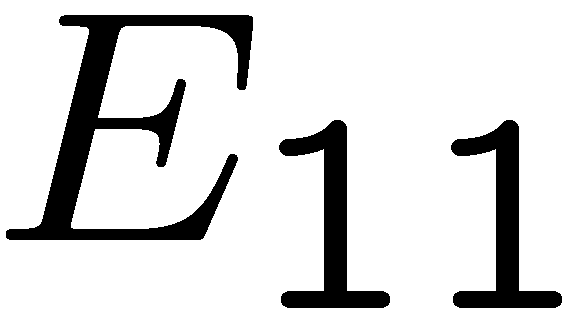 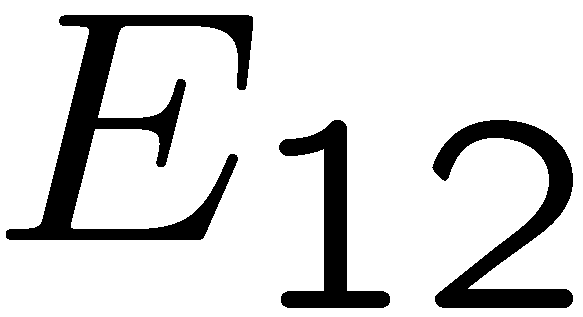 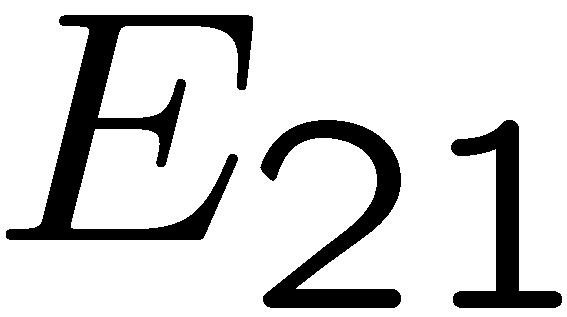 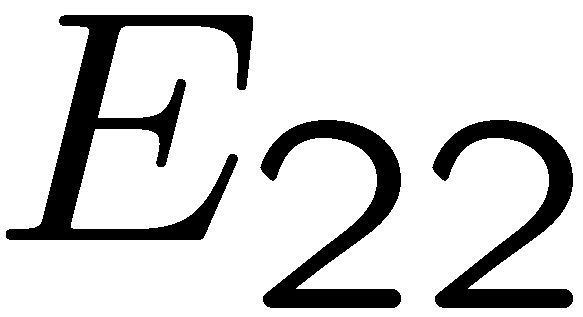 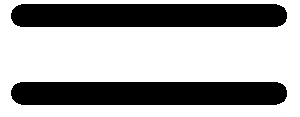 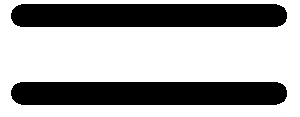 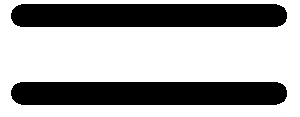 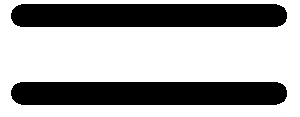 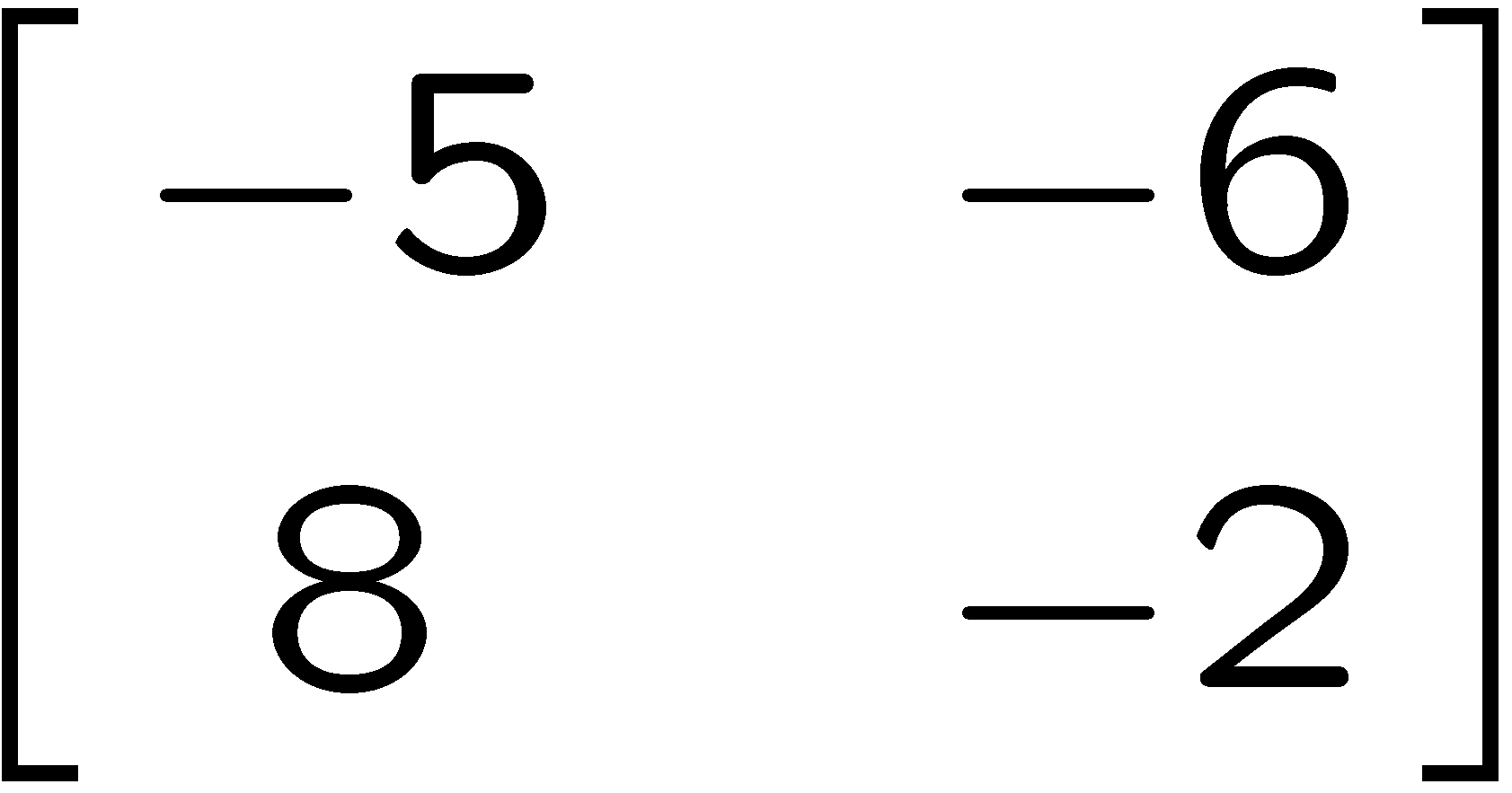 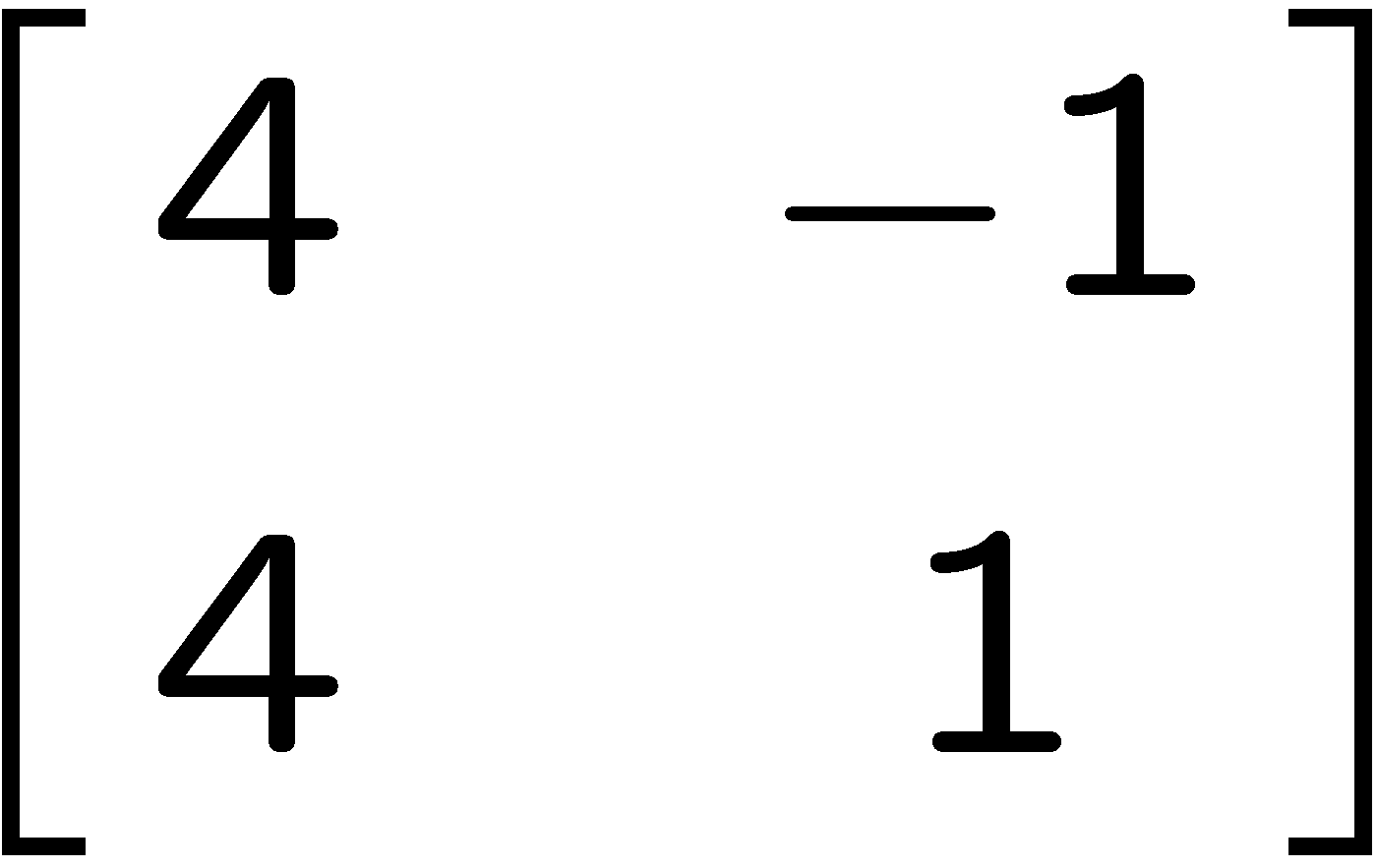 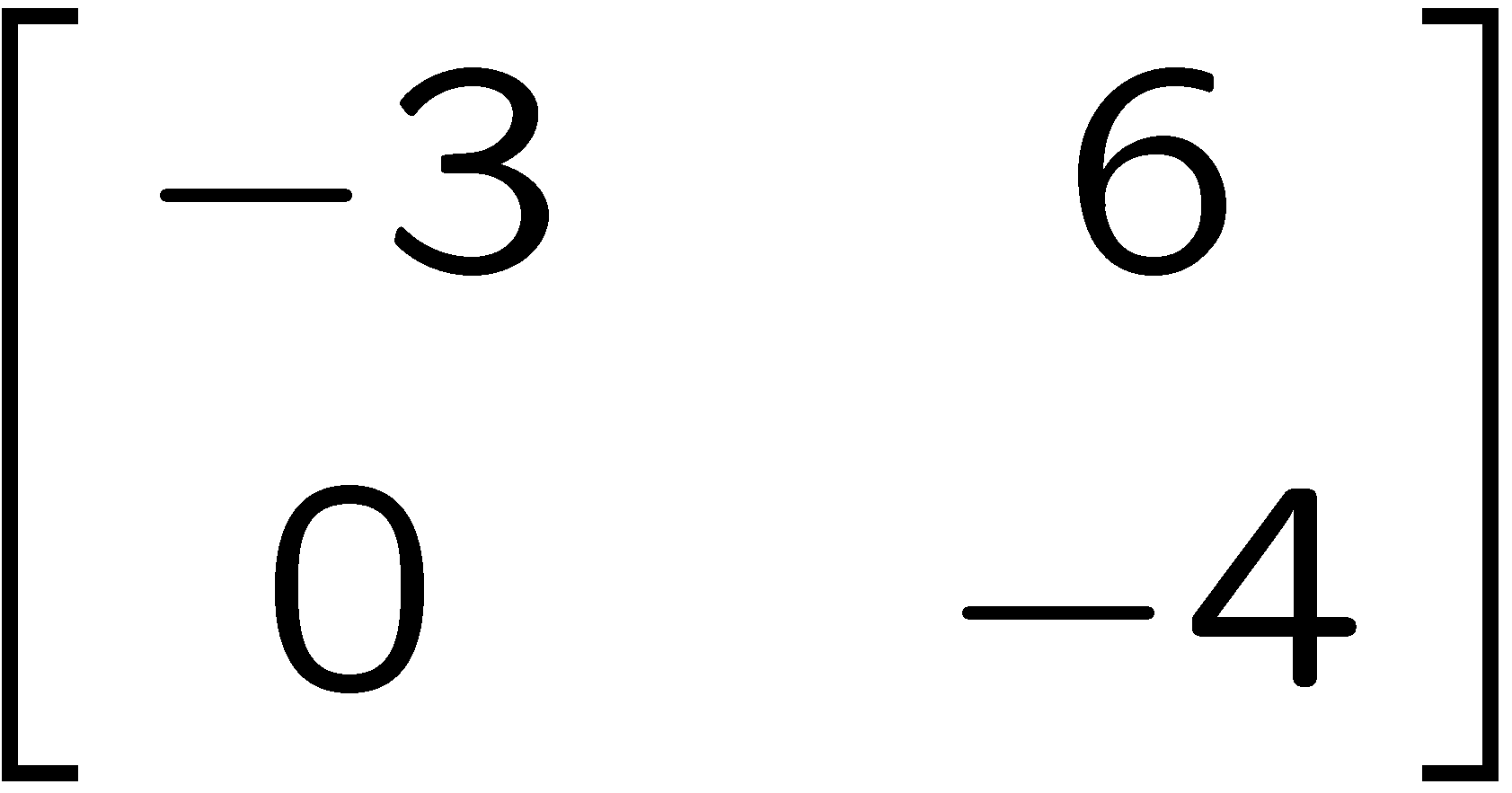 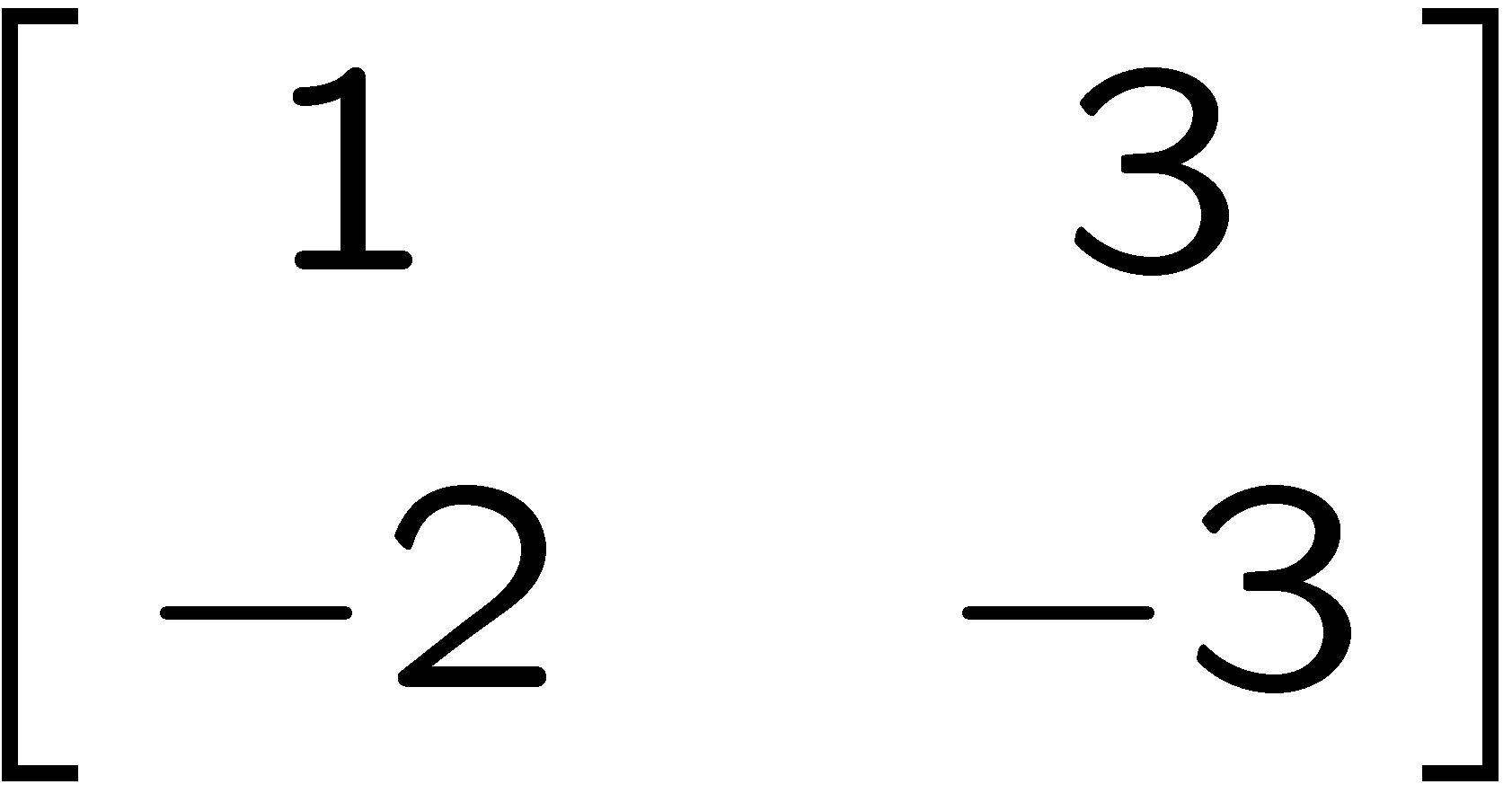 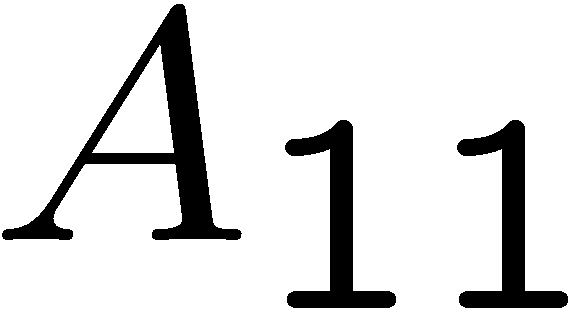 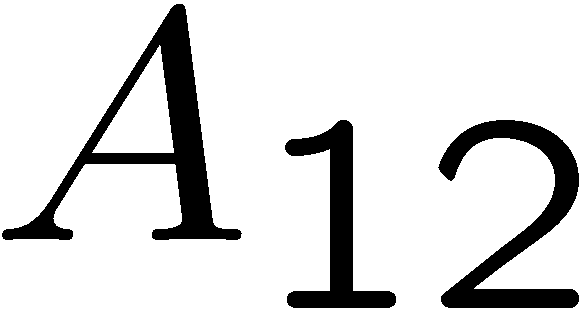 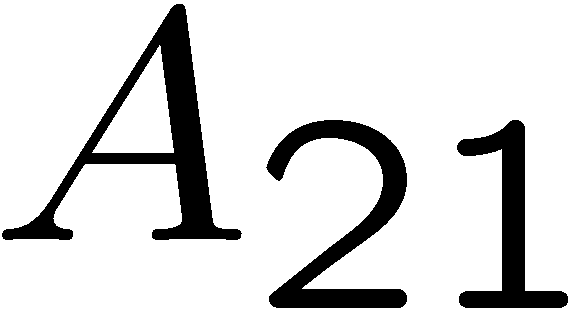 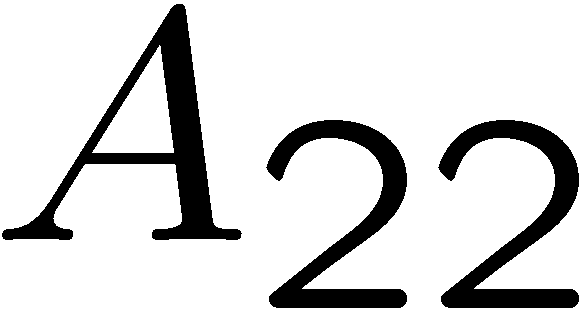 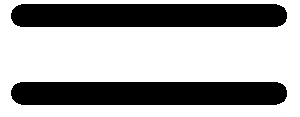 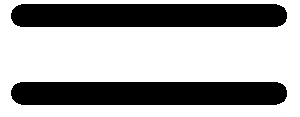 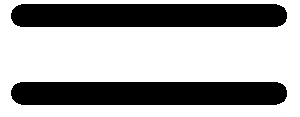 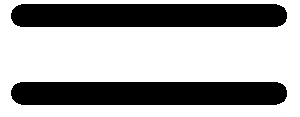 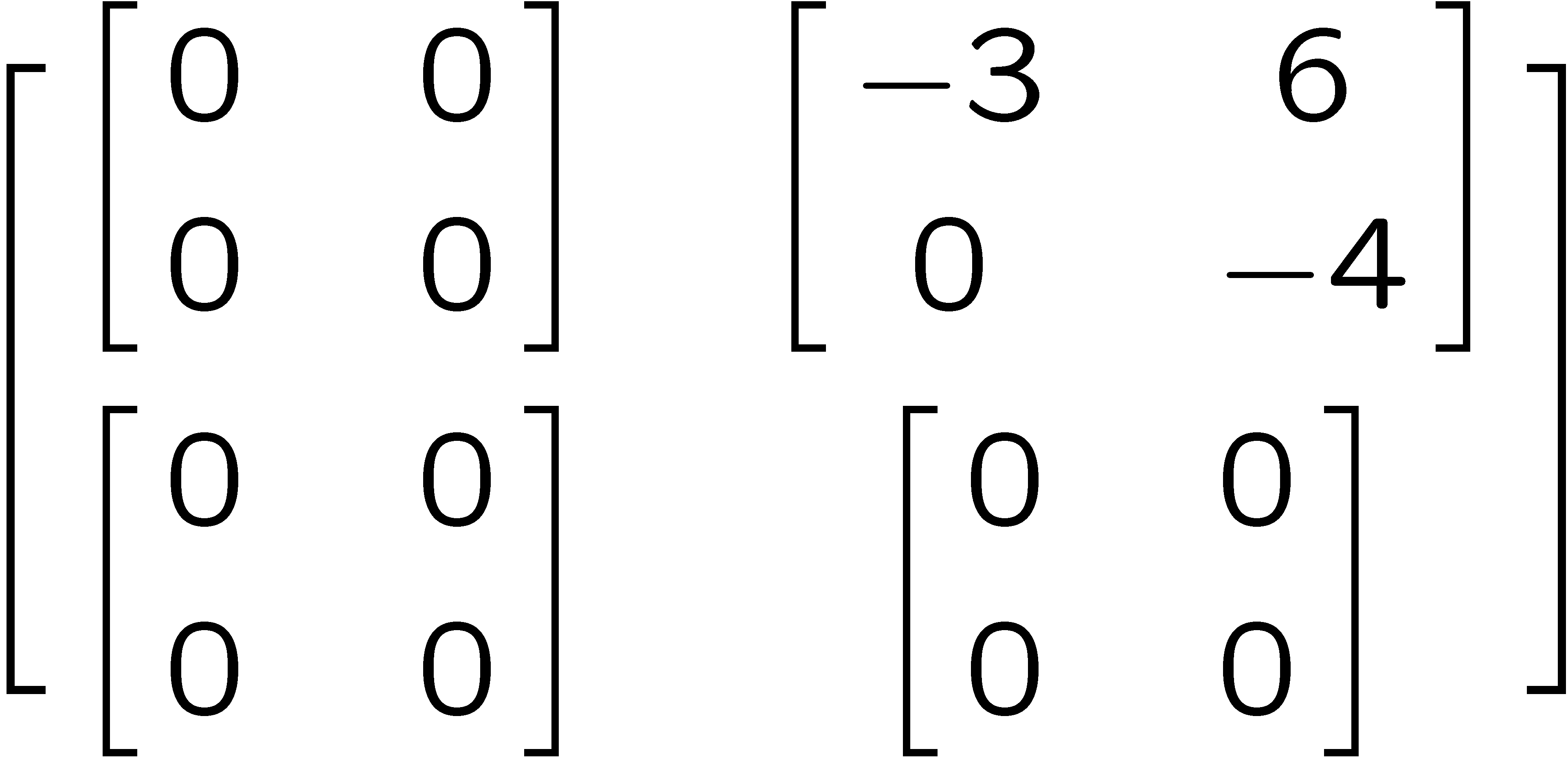 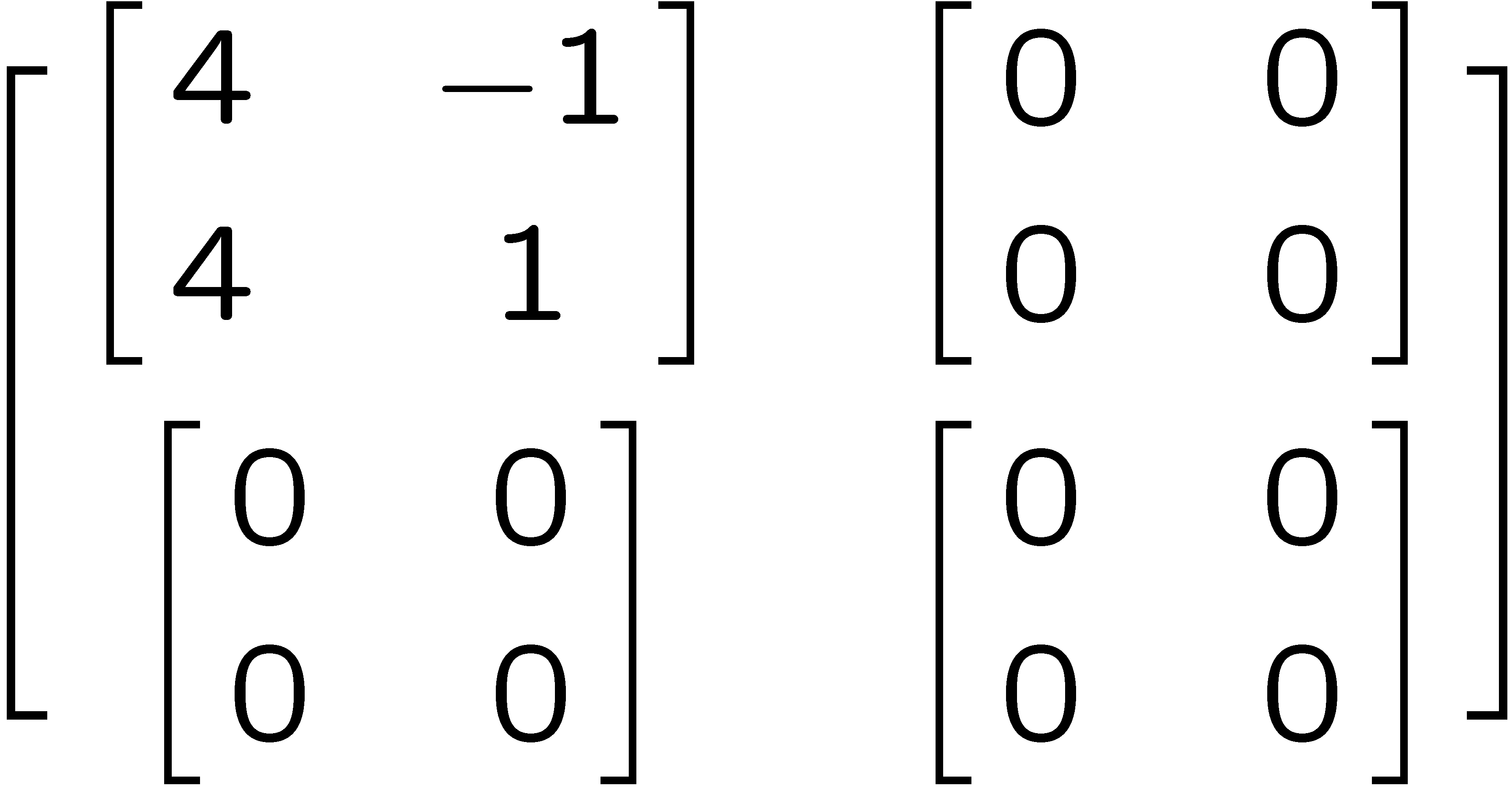 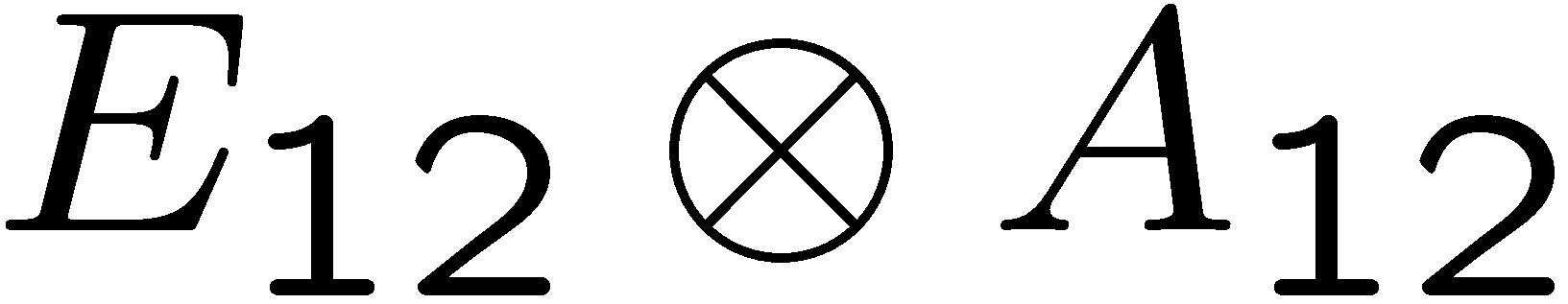 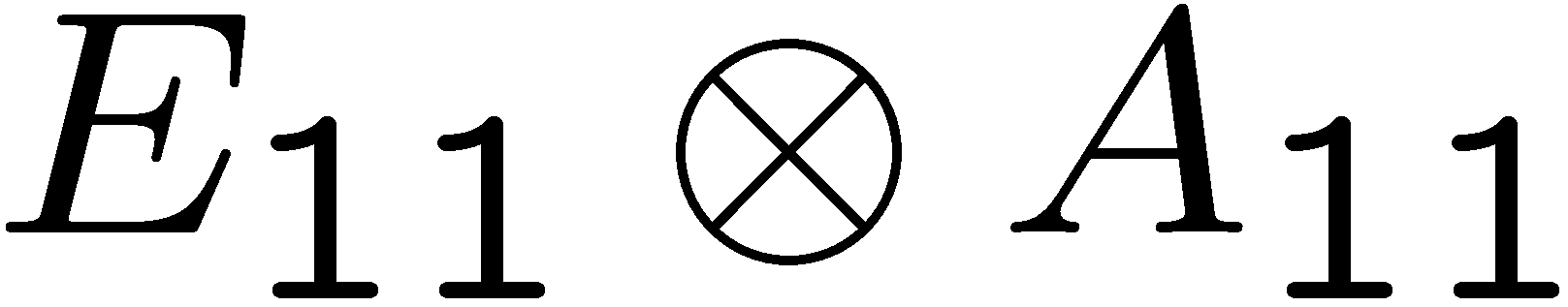 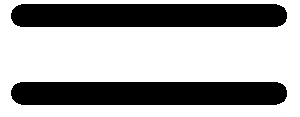 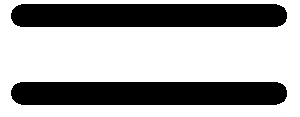 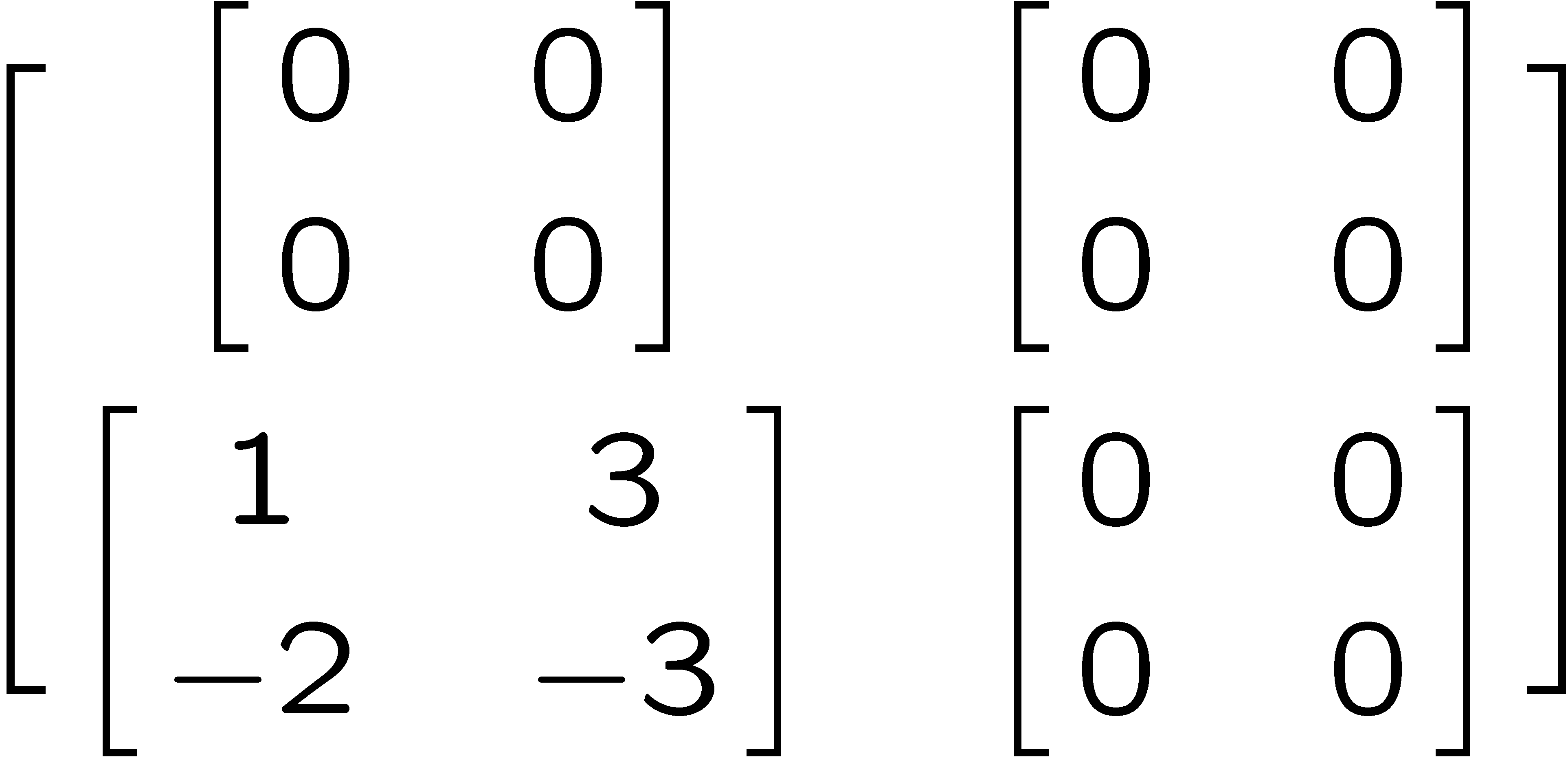 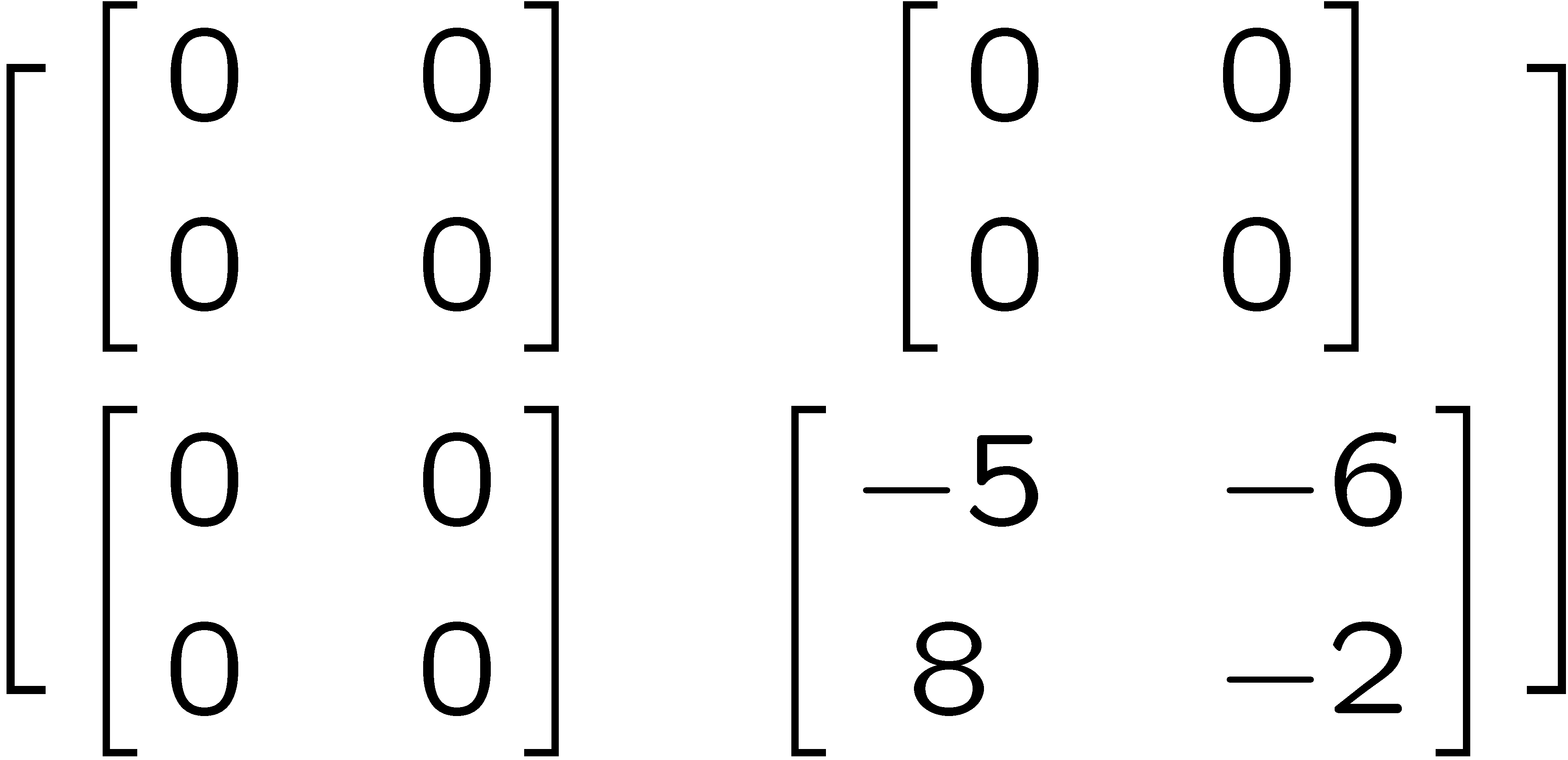 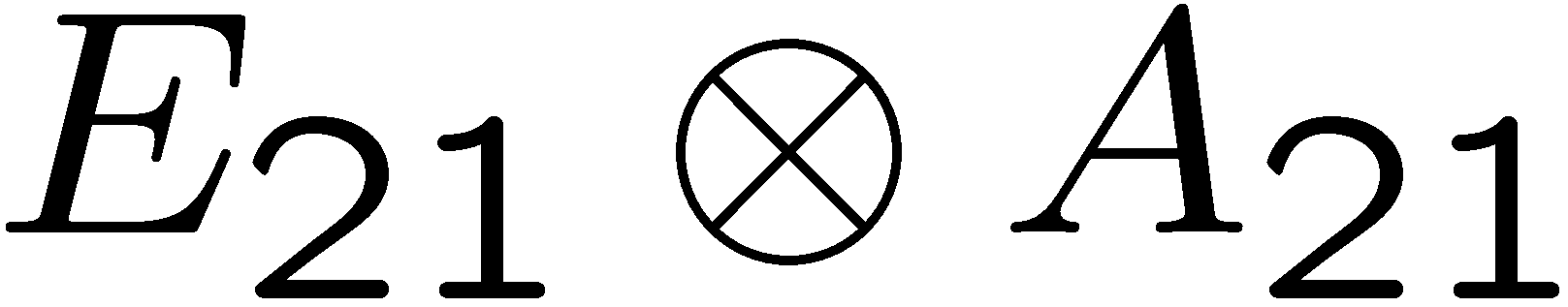 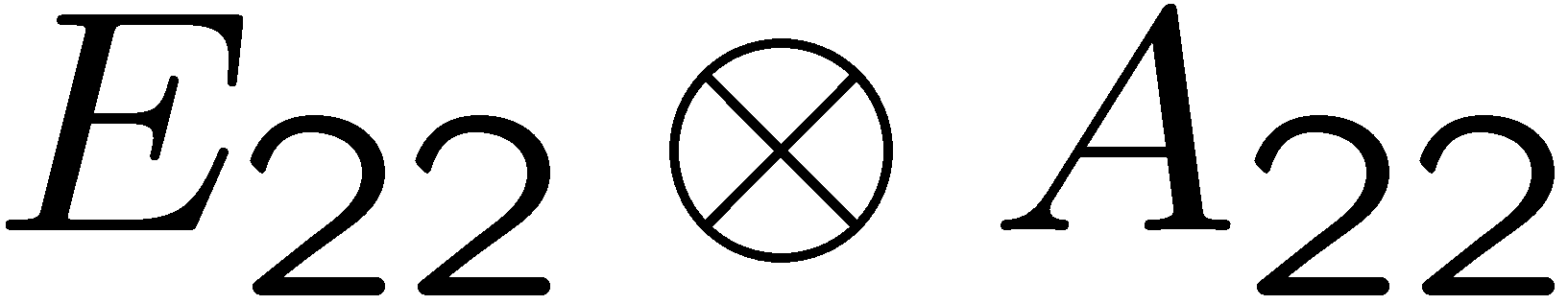 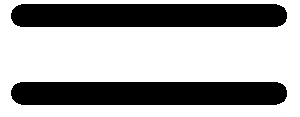 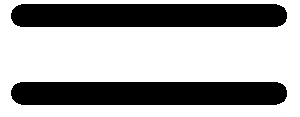 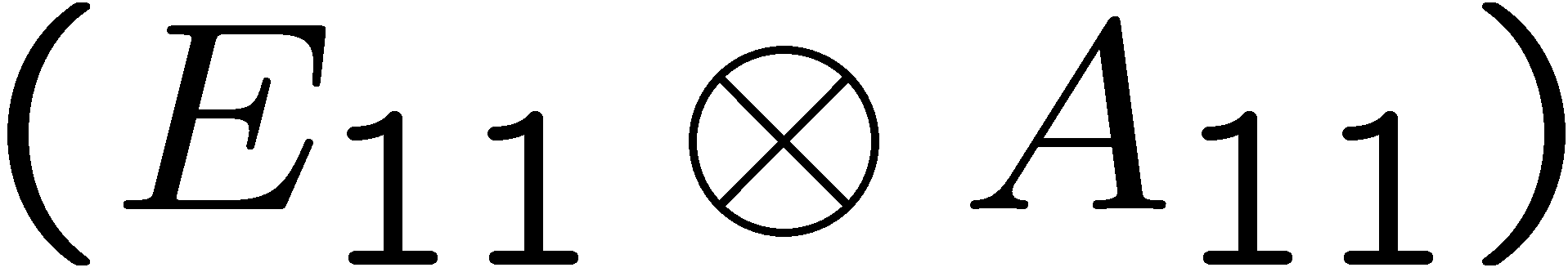 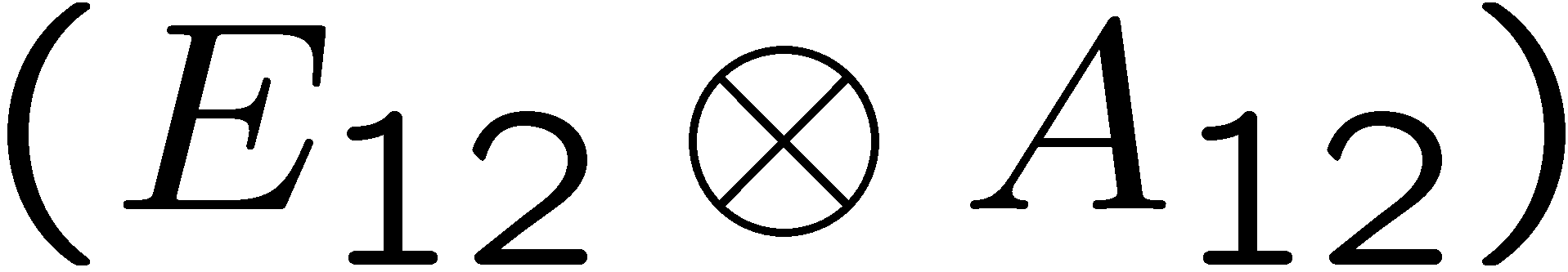 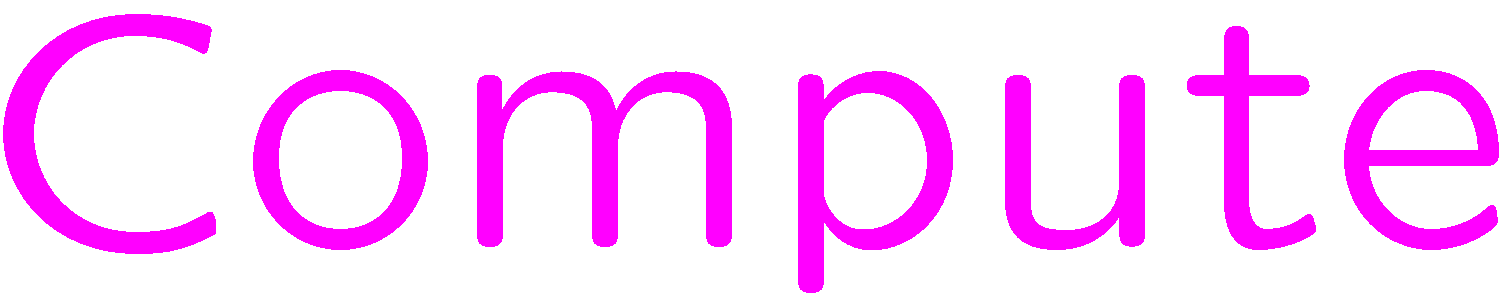 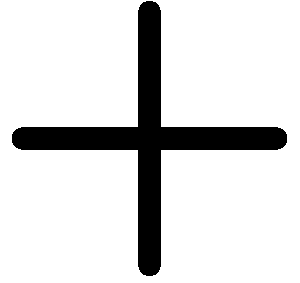 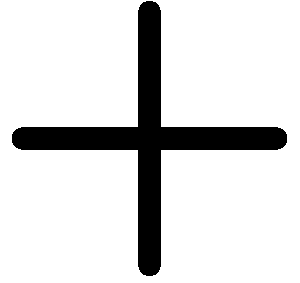 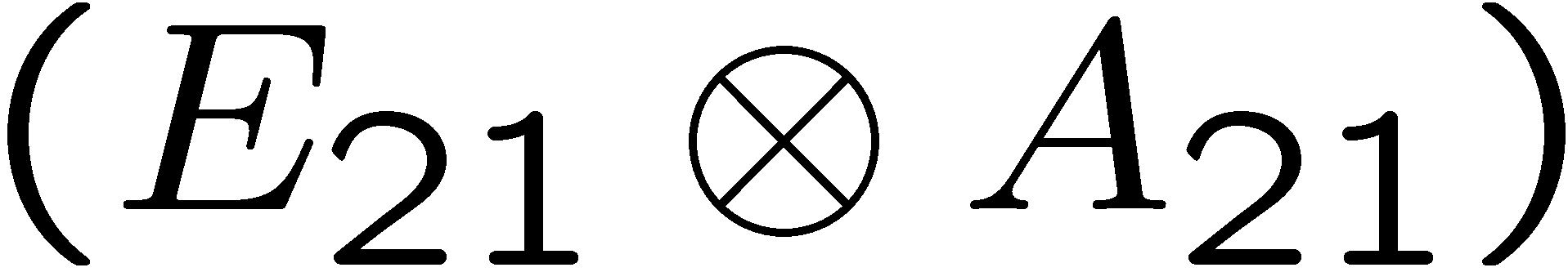 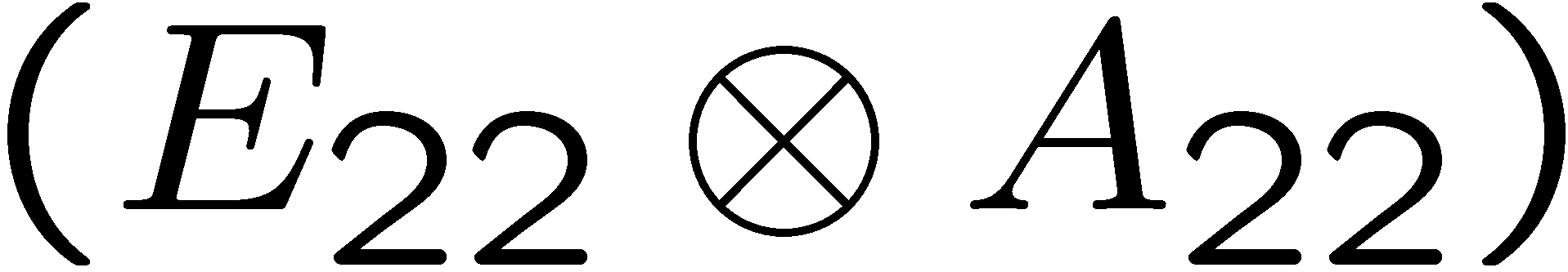 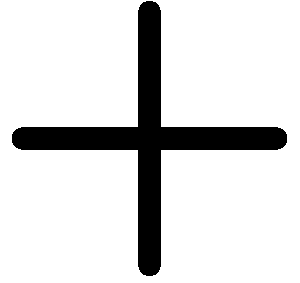 27
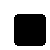 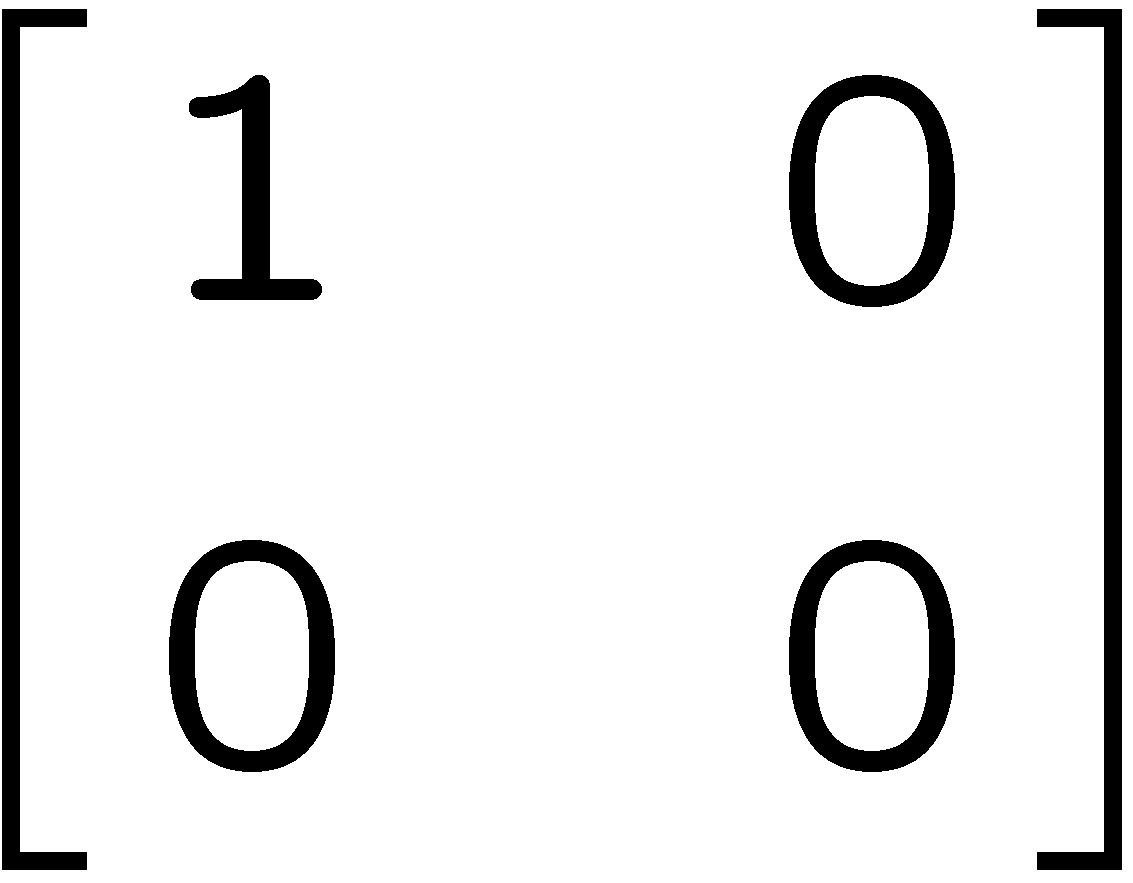 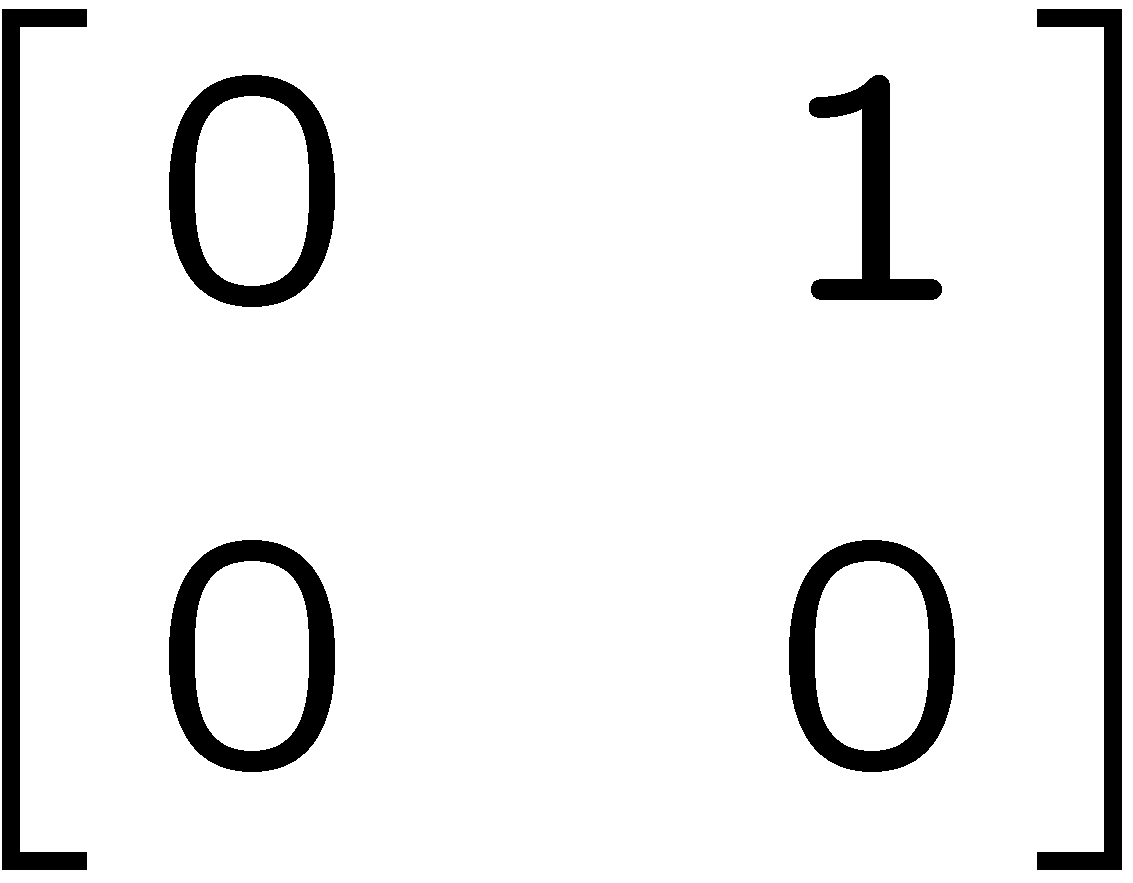 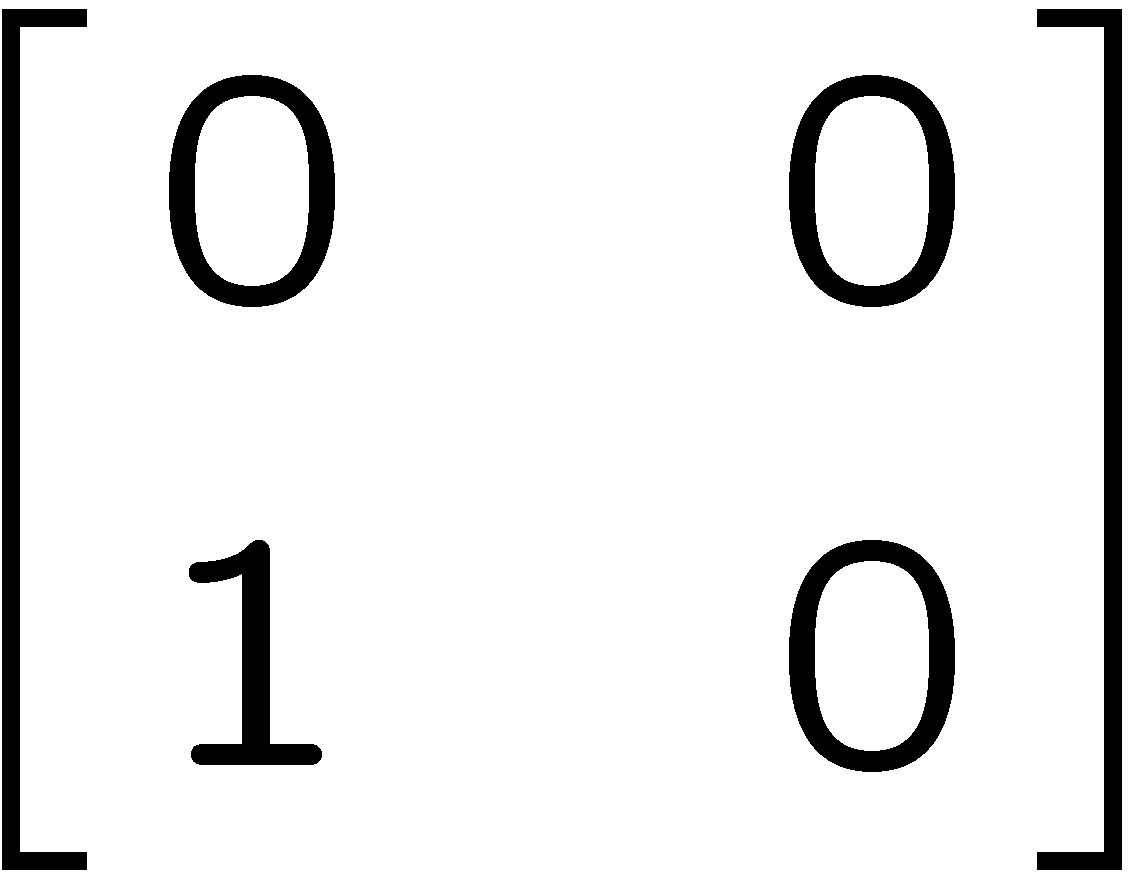 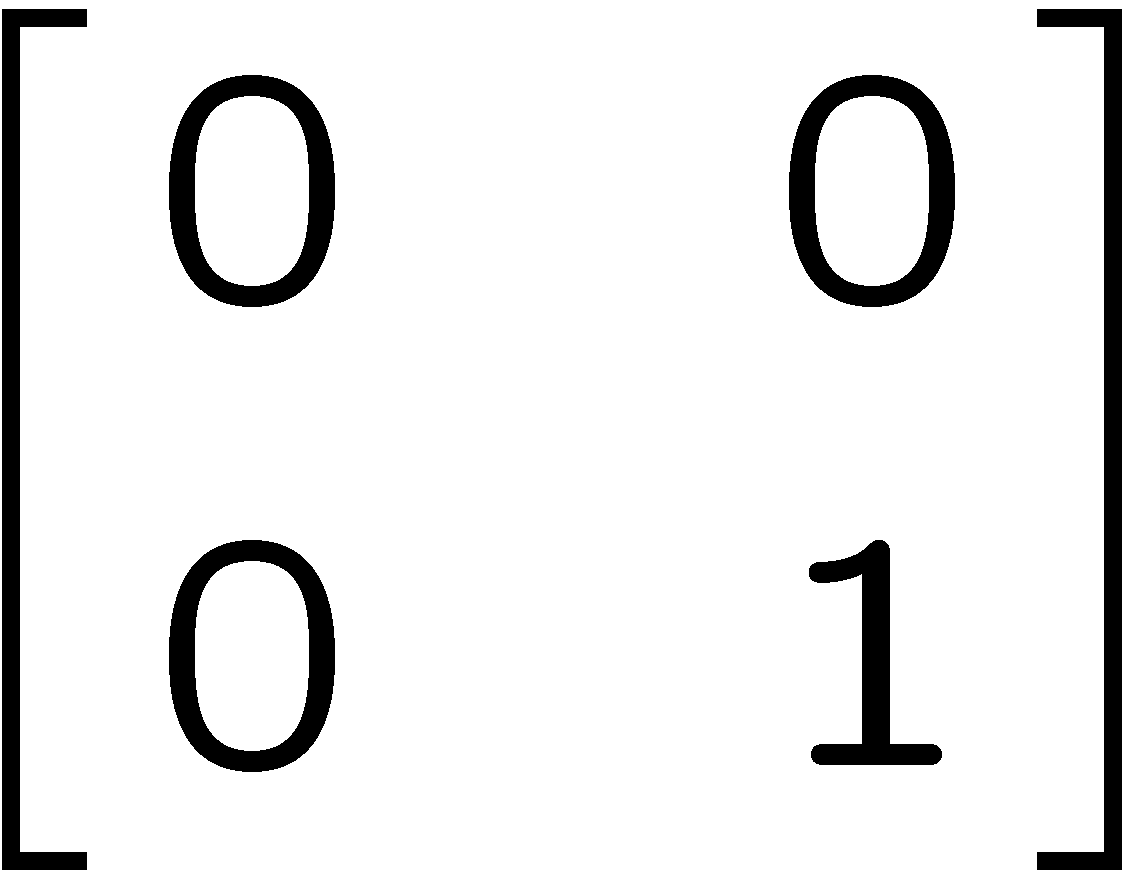 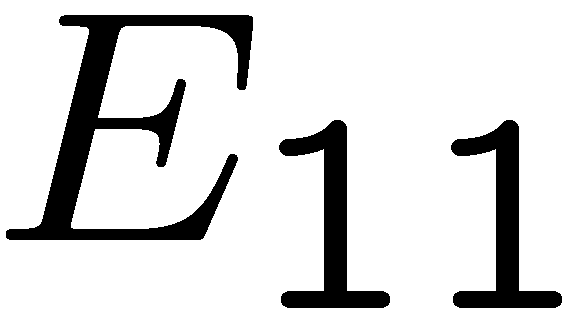 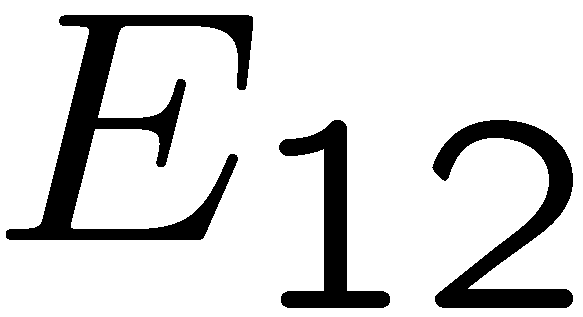 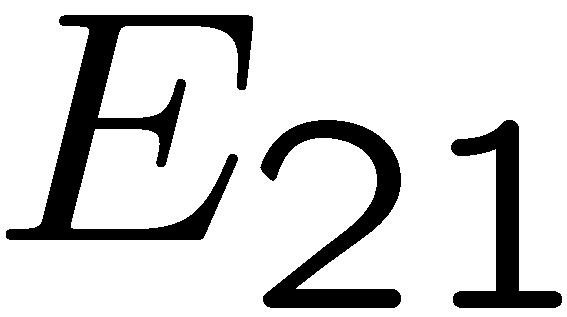 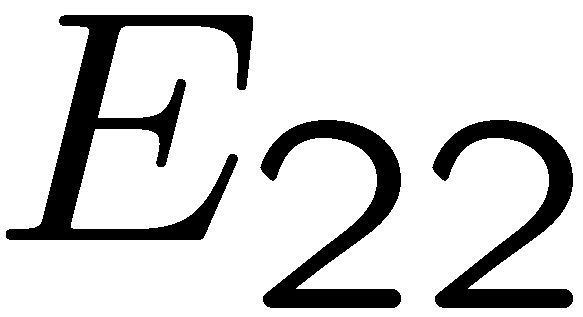 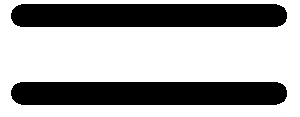 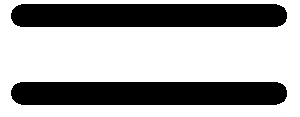 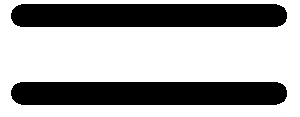 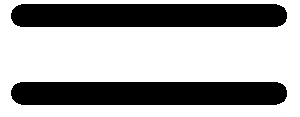 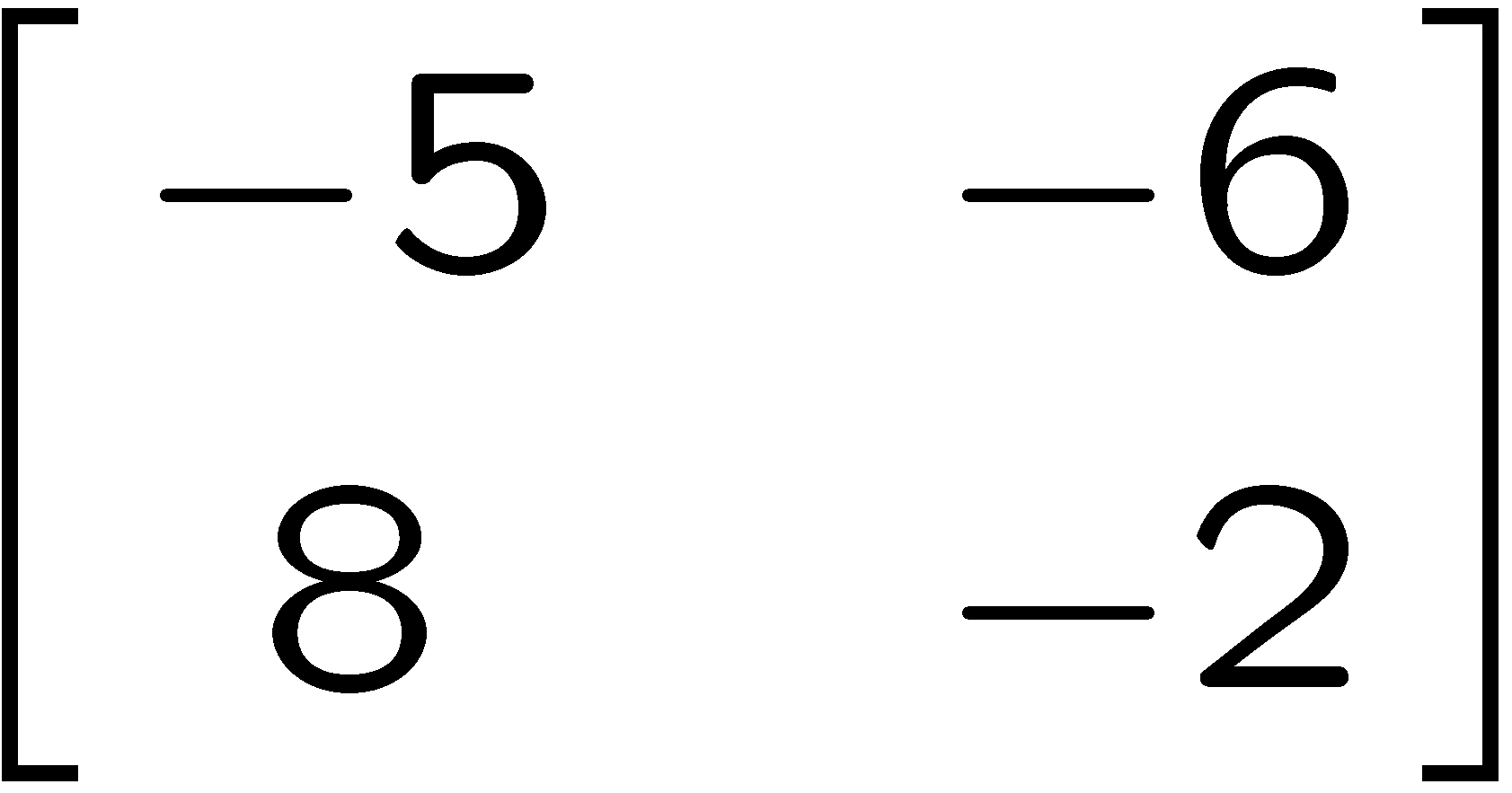 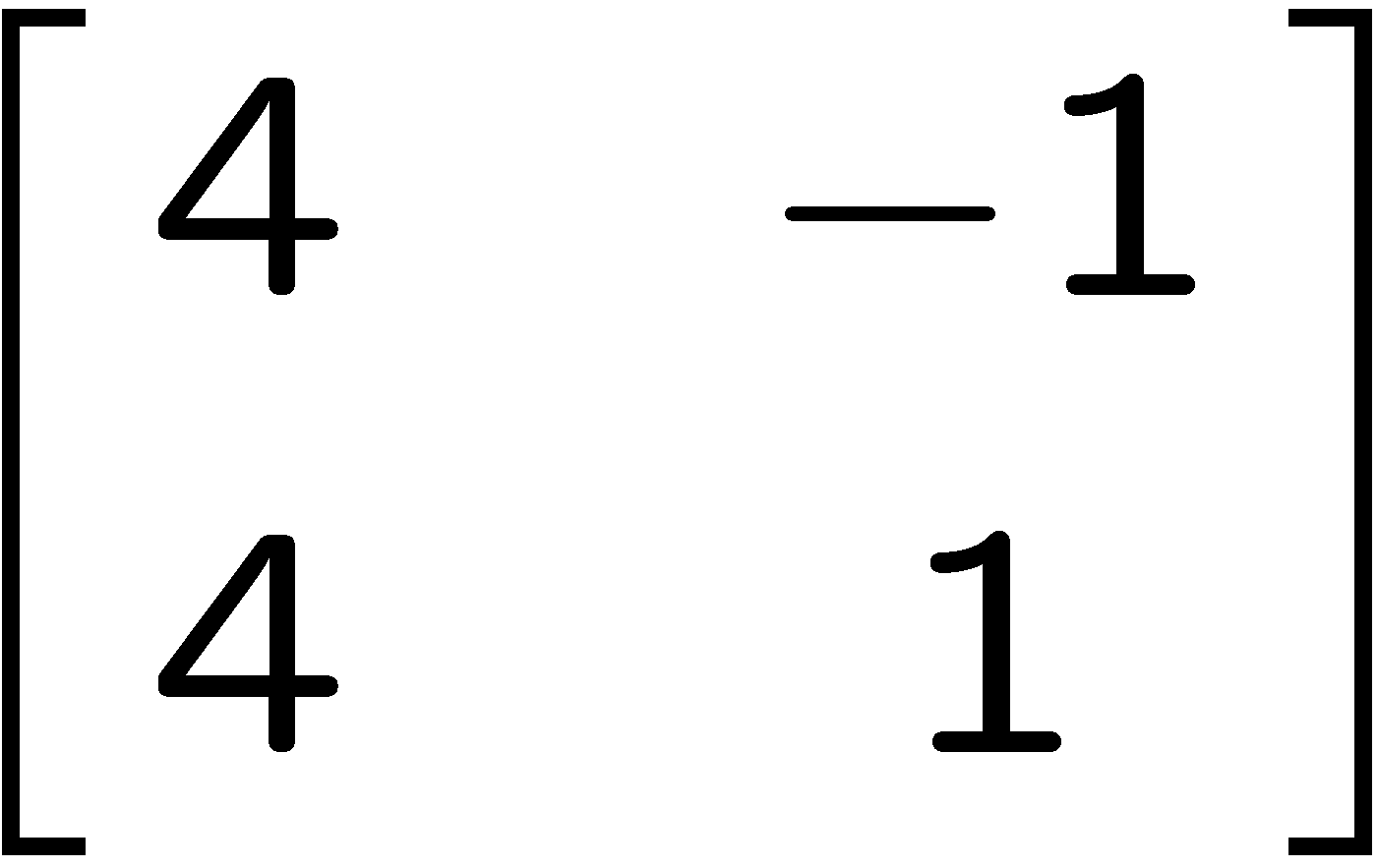 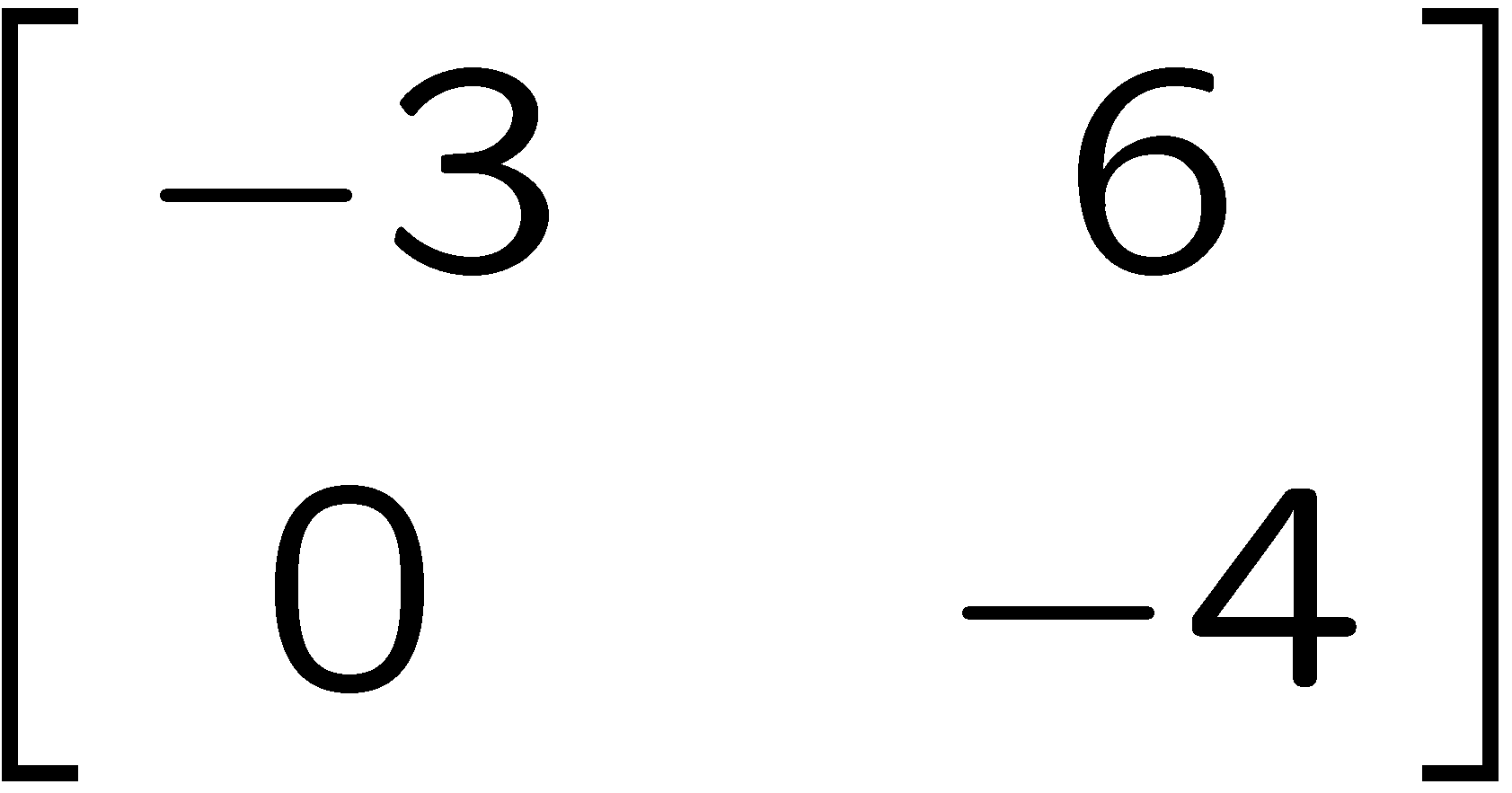 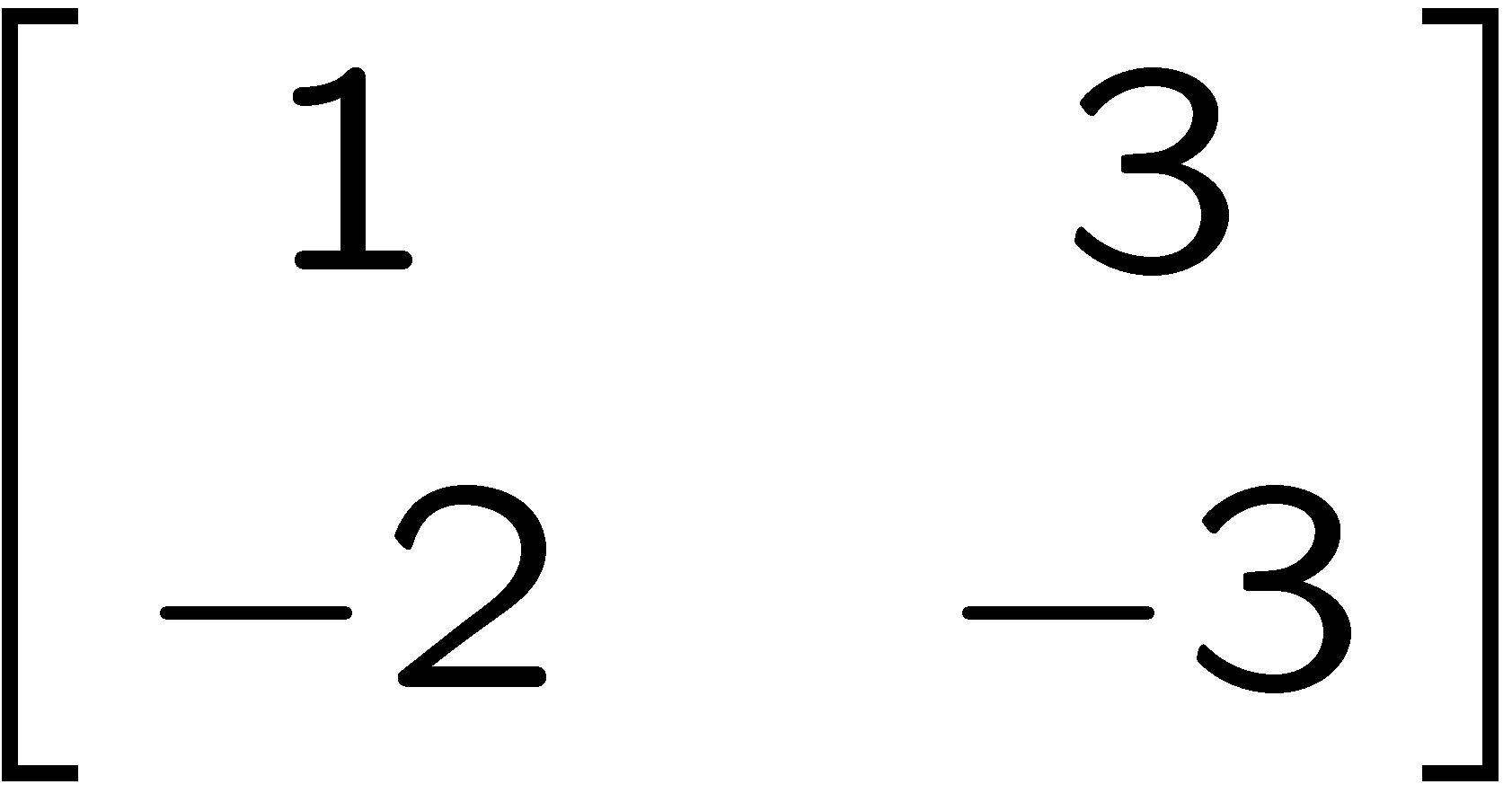 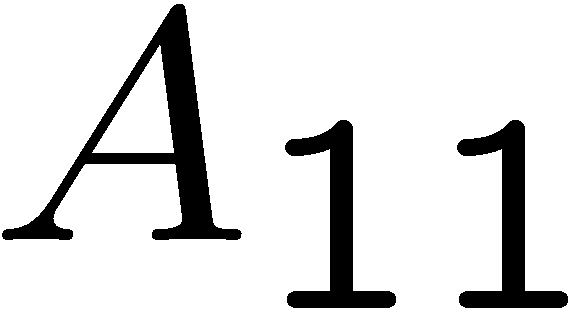 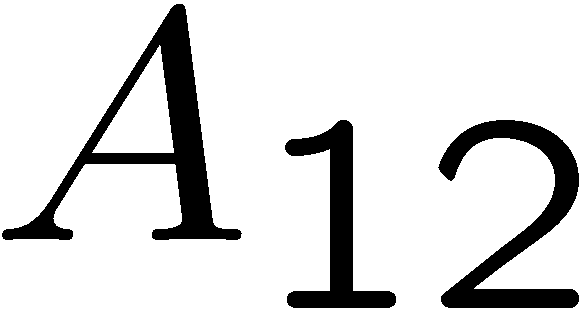 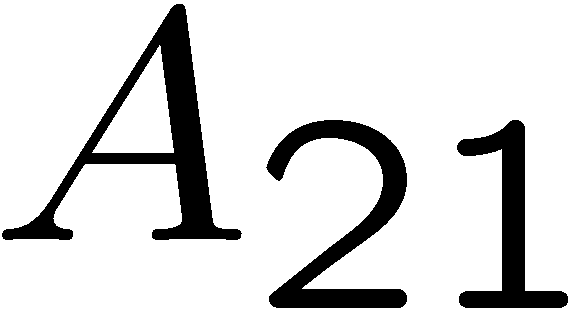 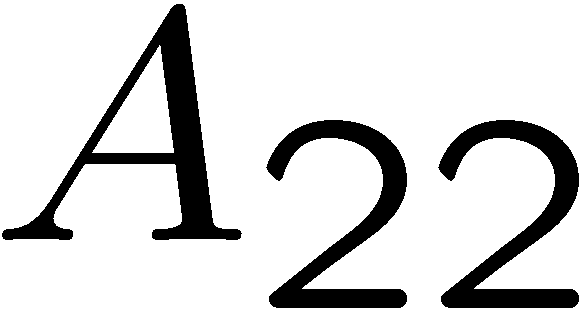 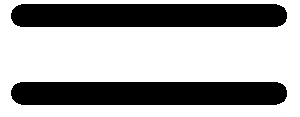 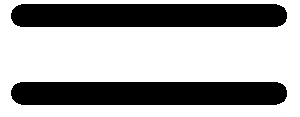 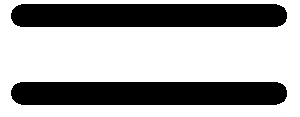 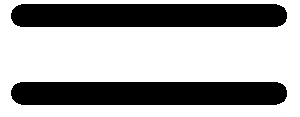 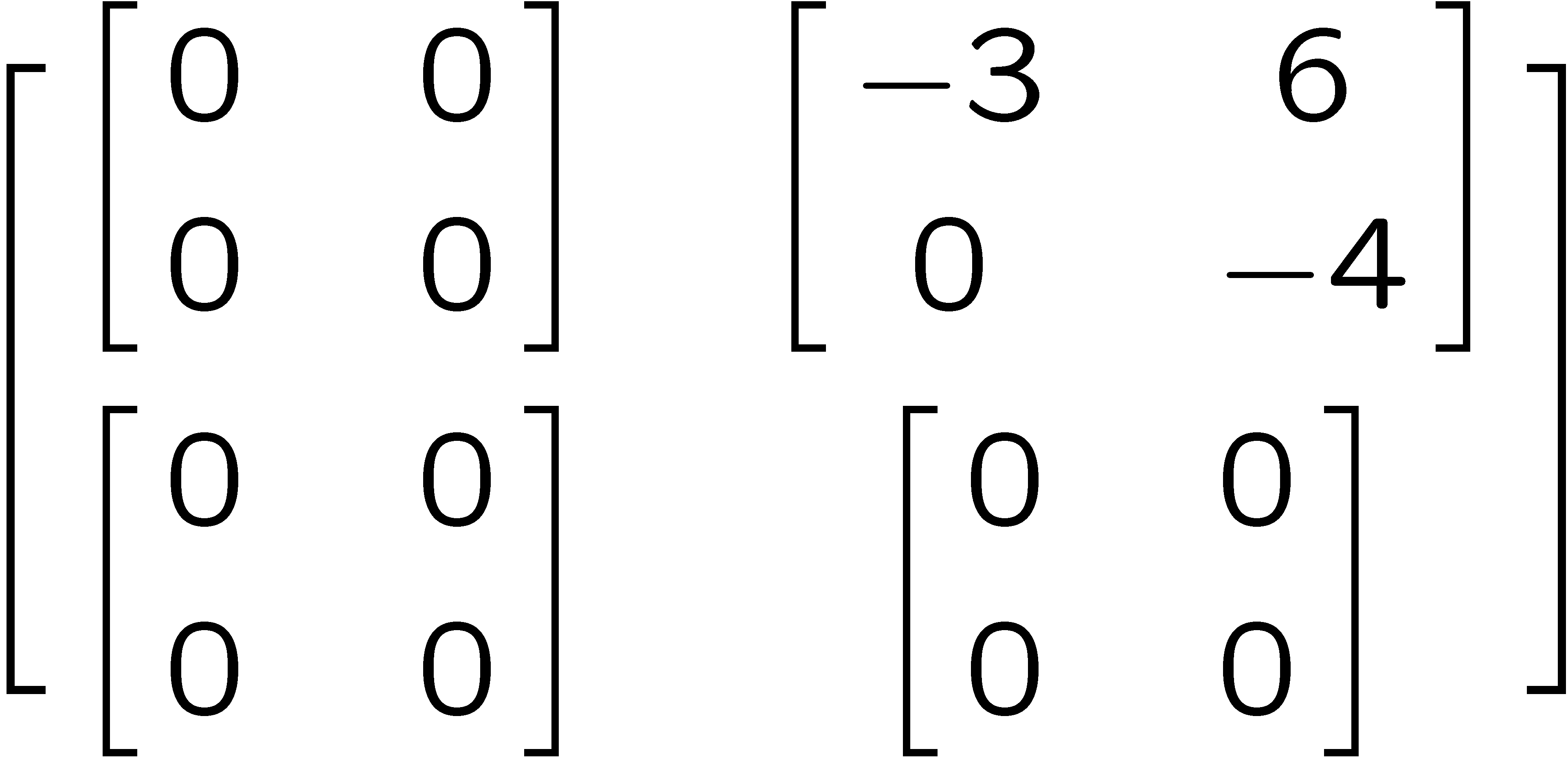 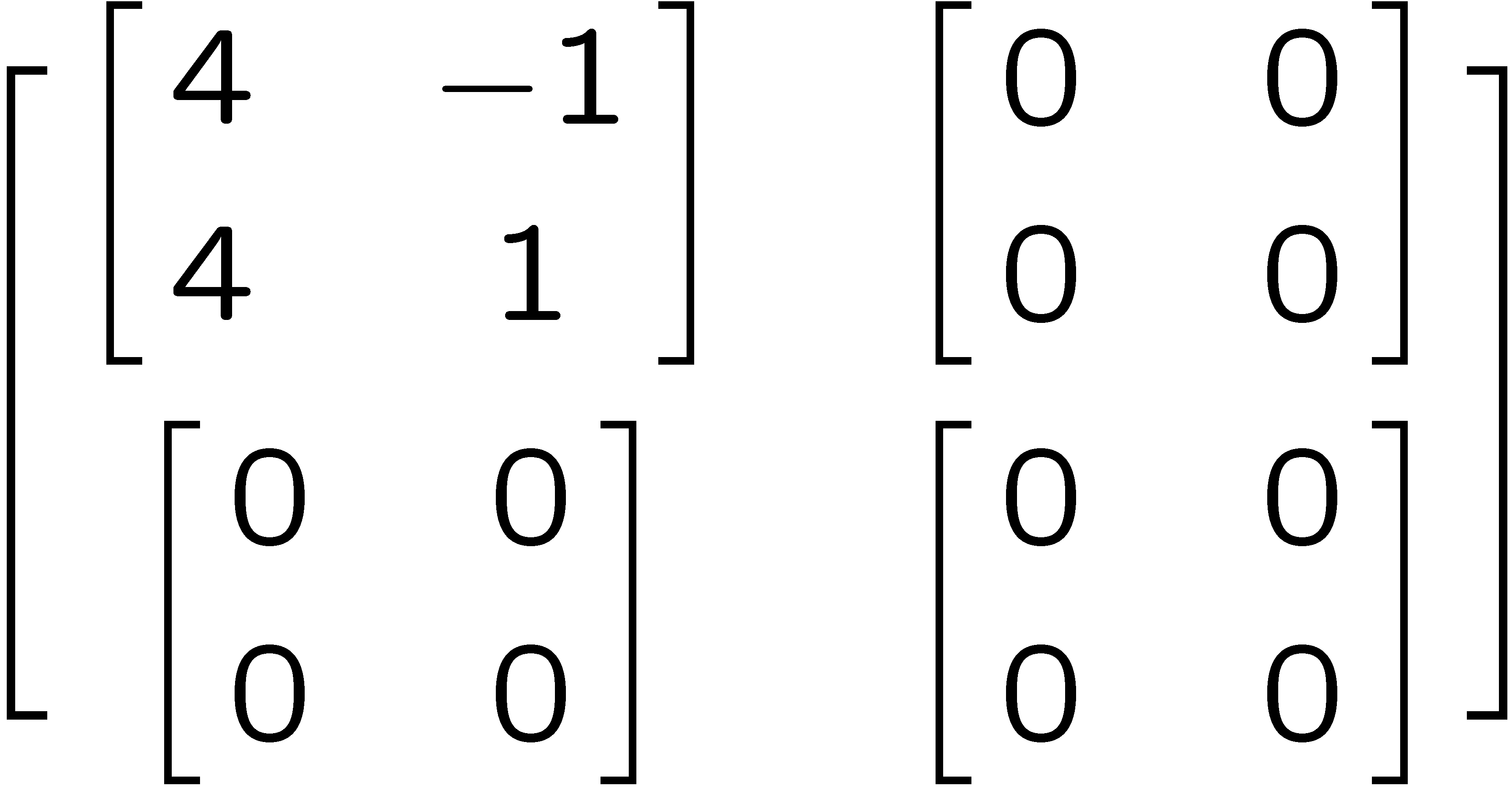 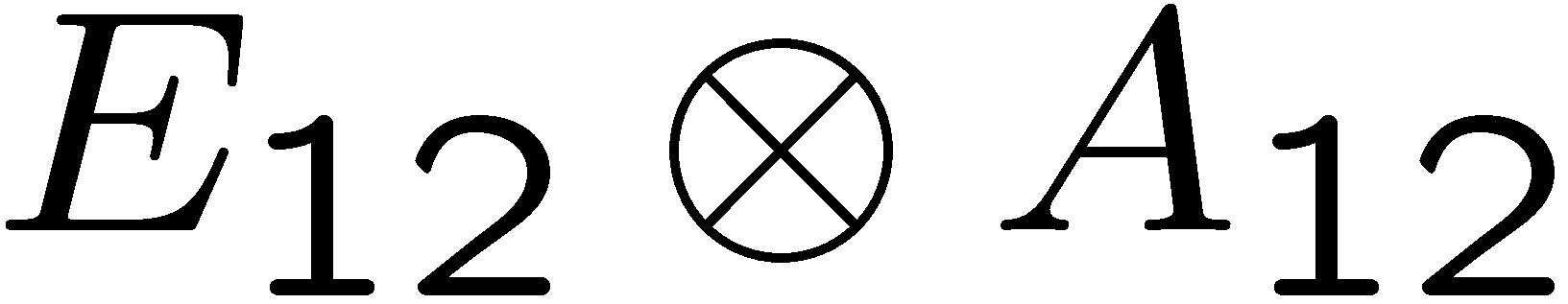 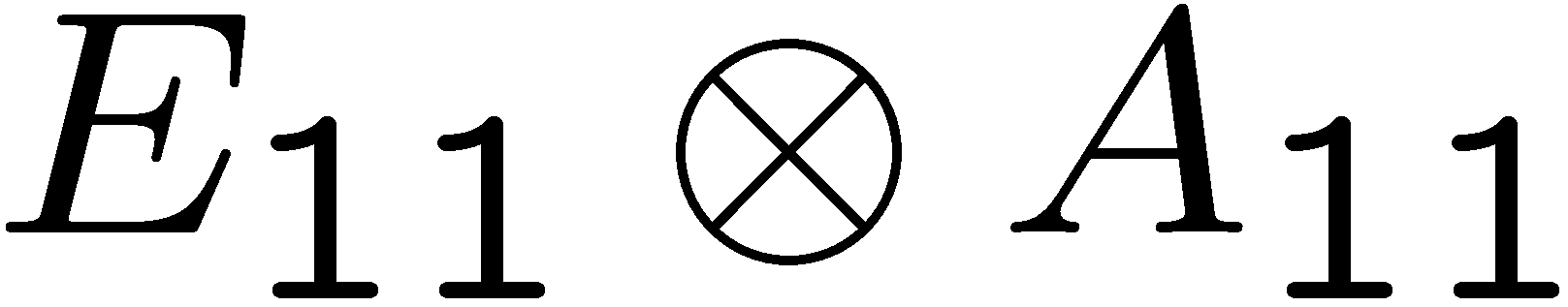 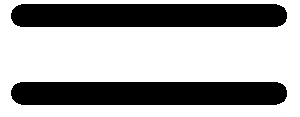 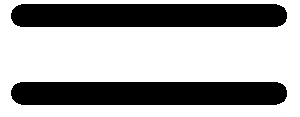 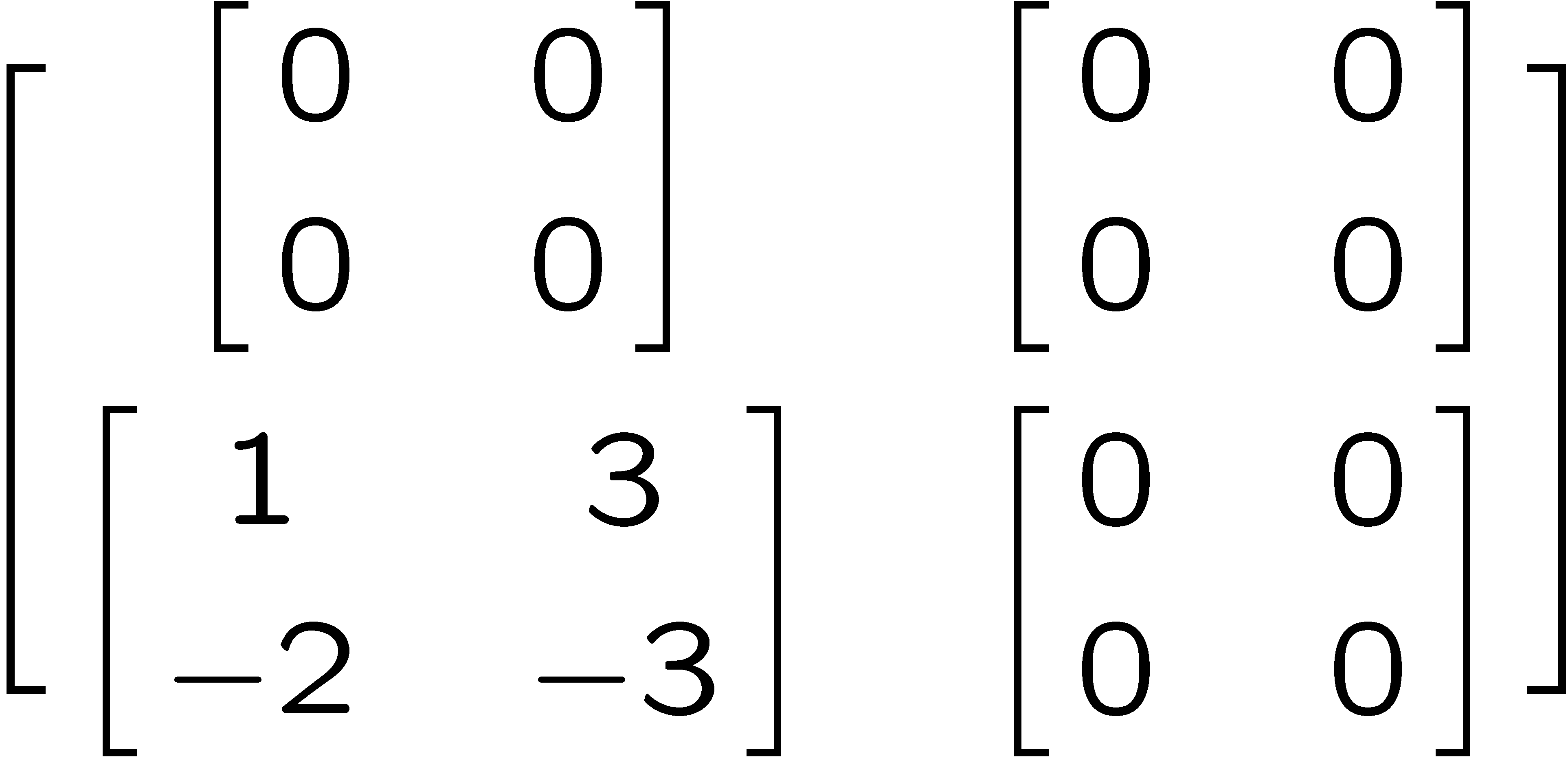 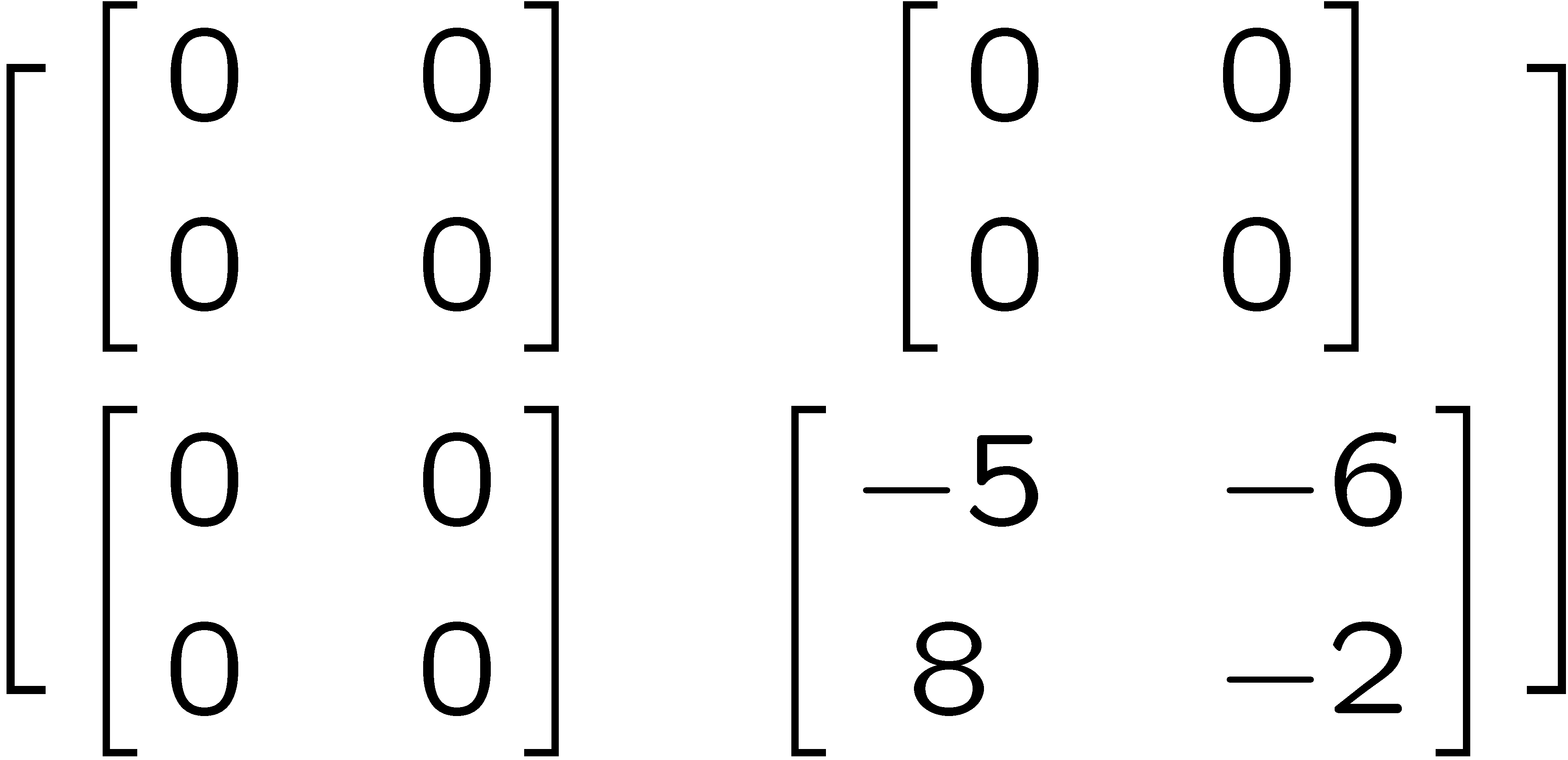 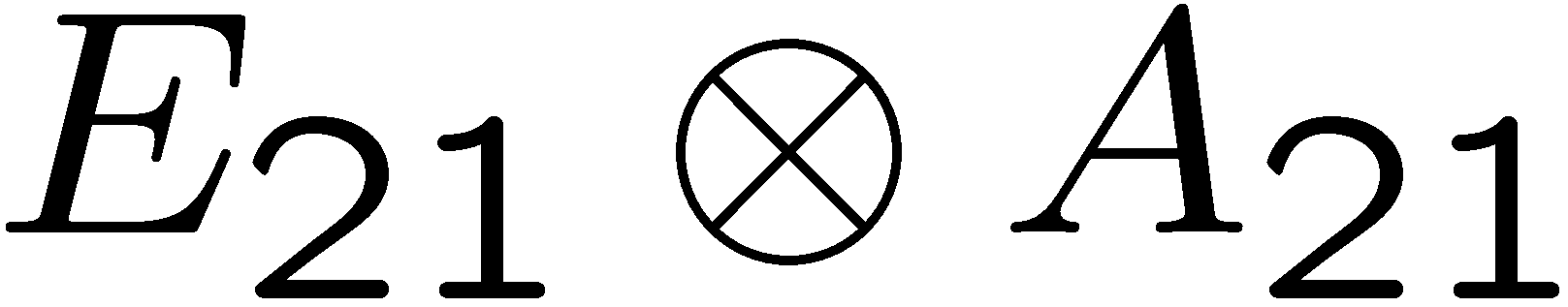 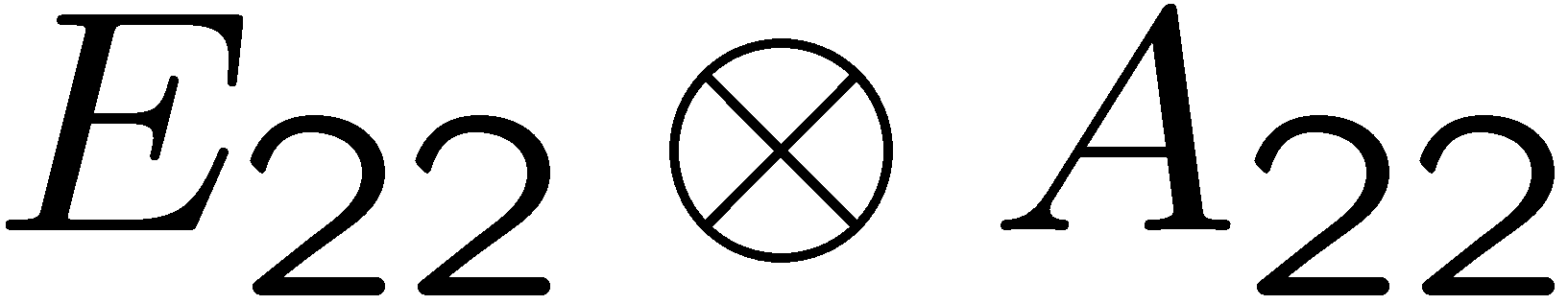 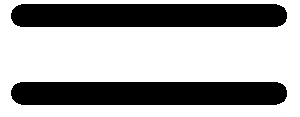 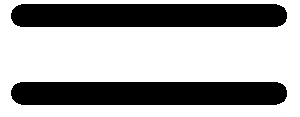 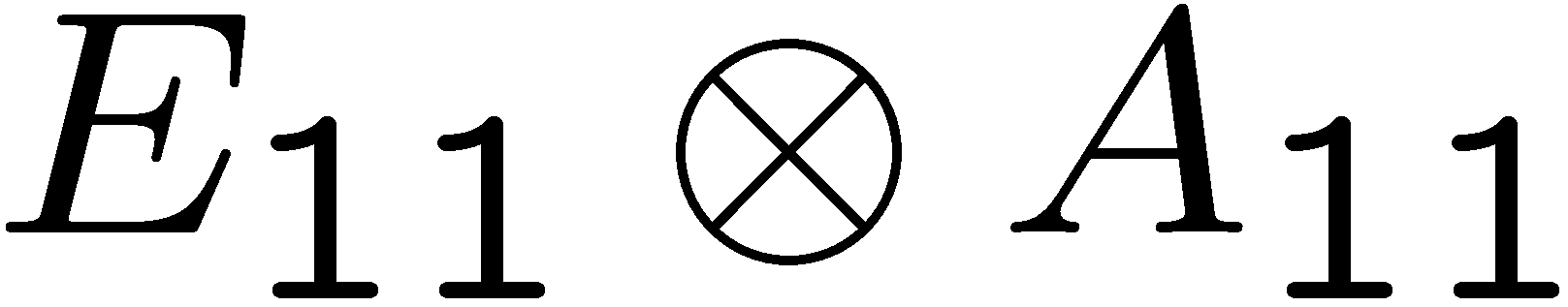 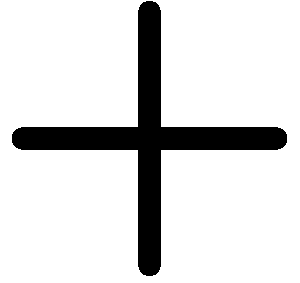 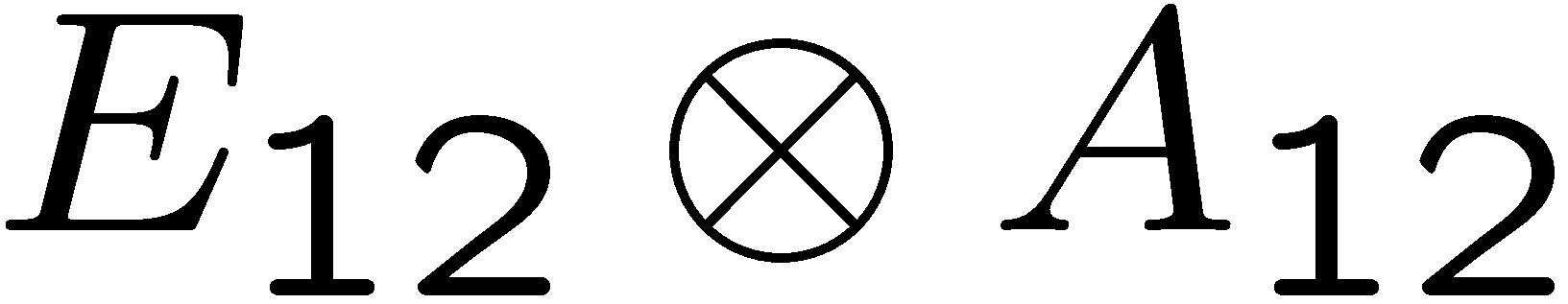 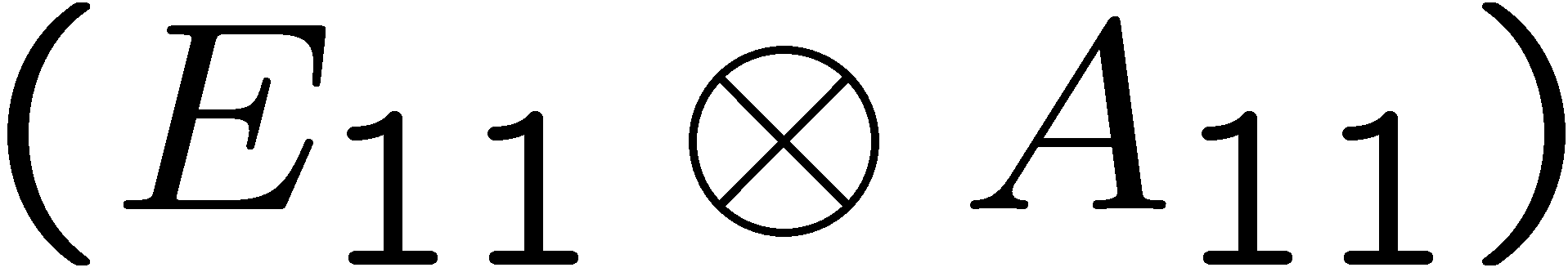 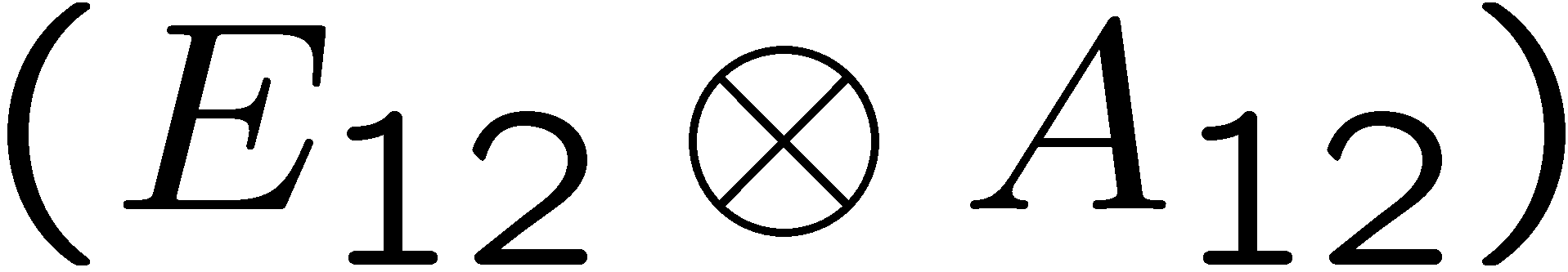 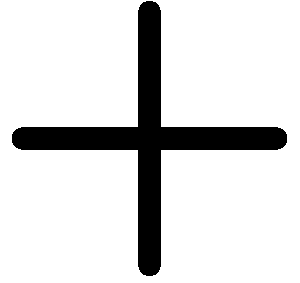 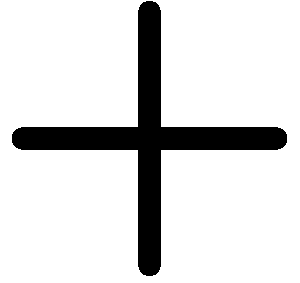 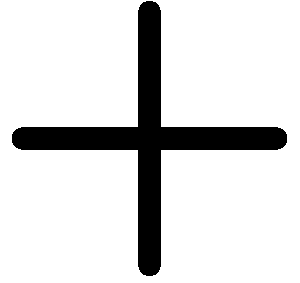 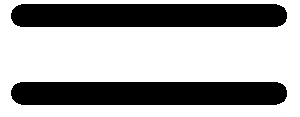 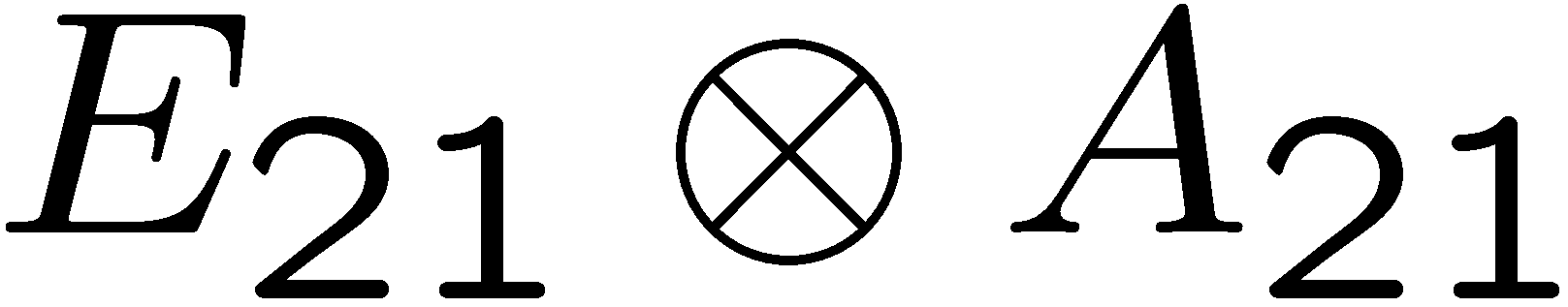 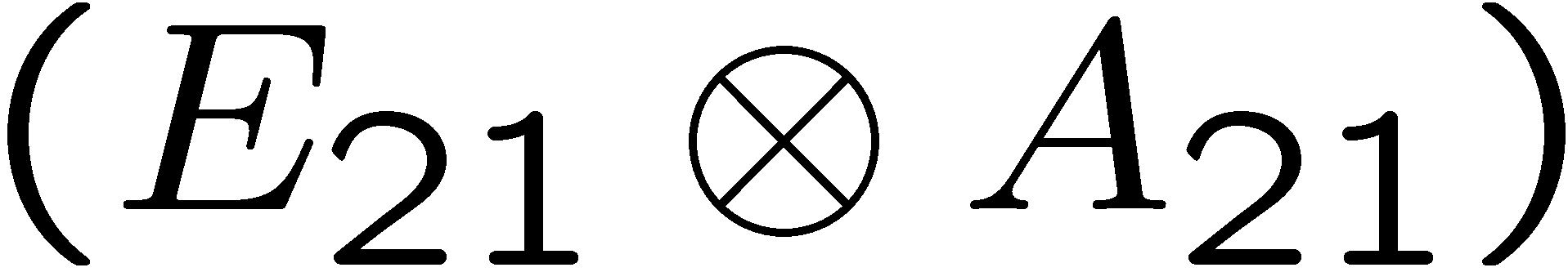 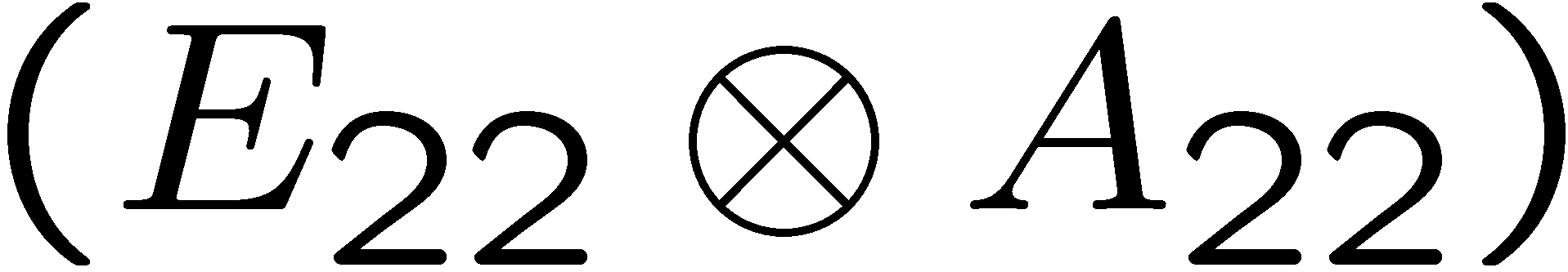 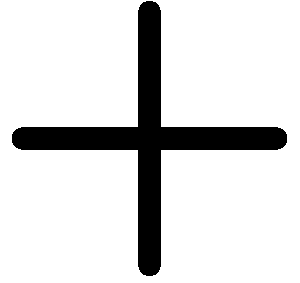 28
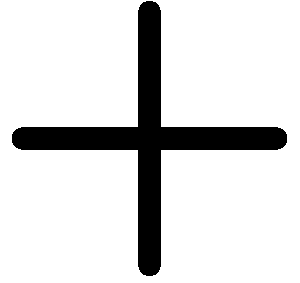 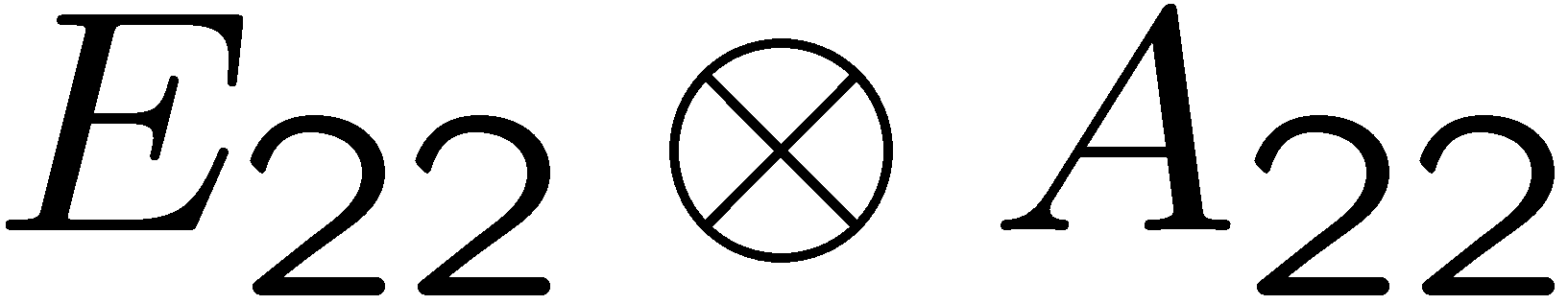 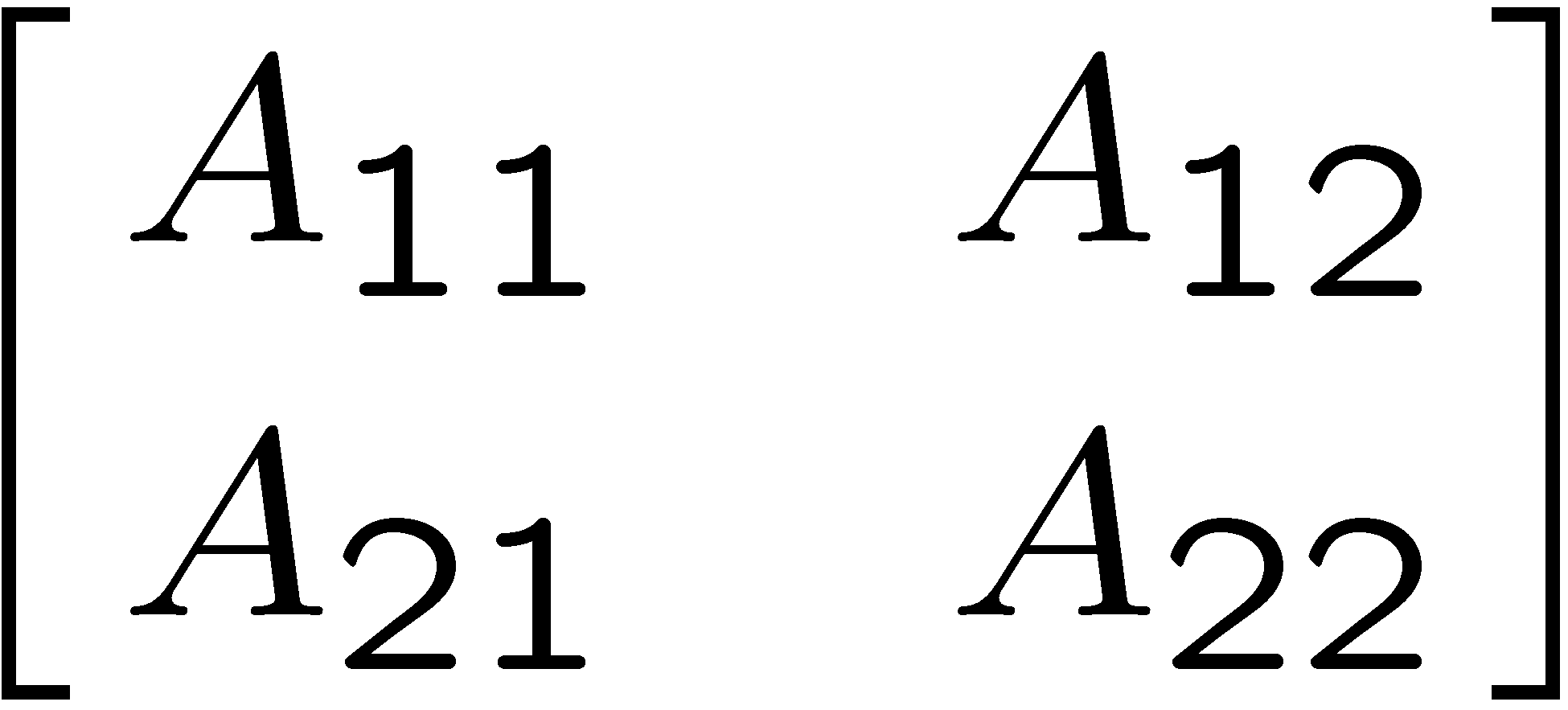 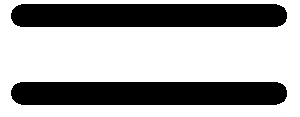 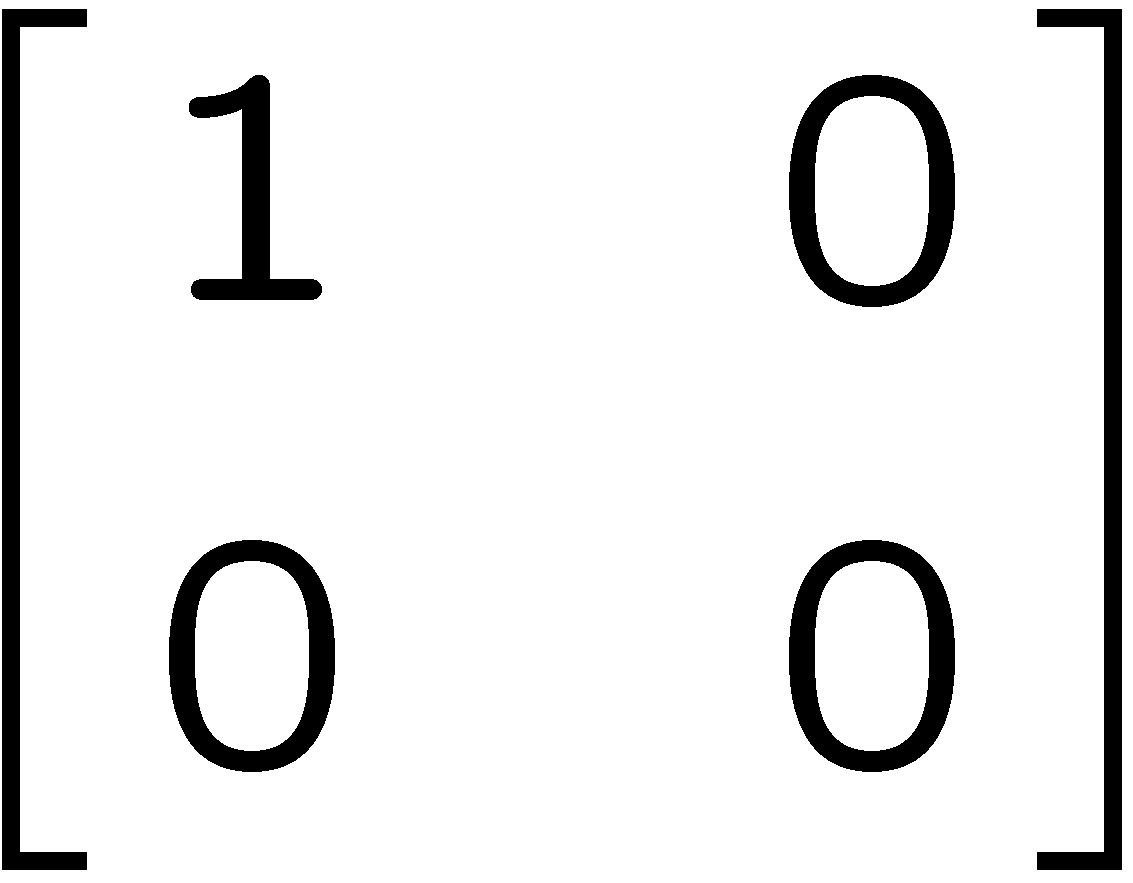 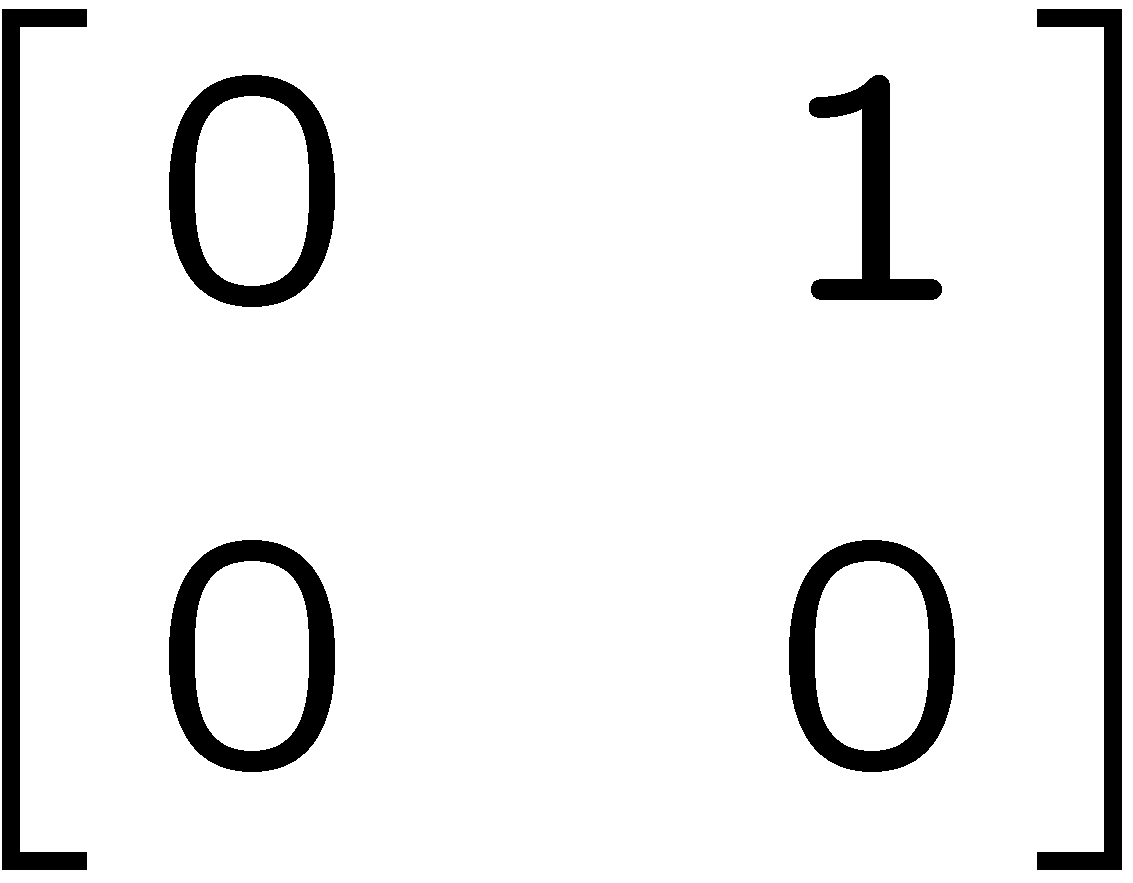 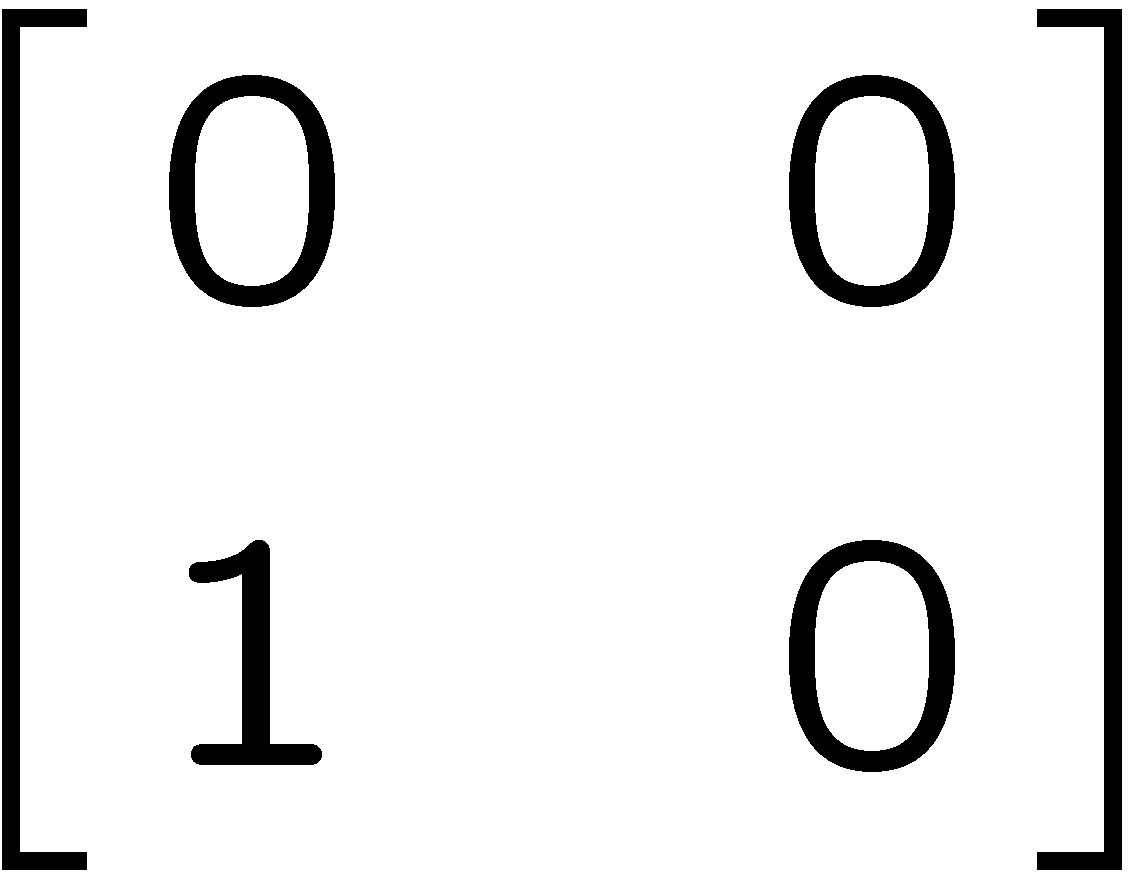 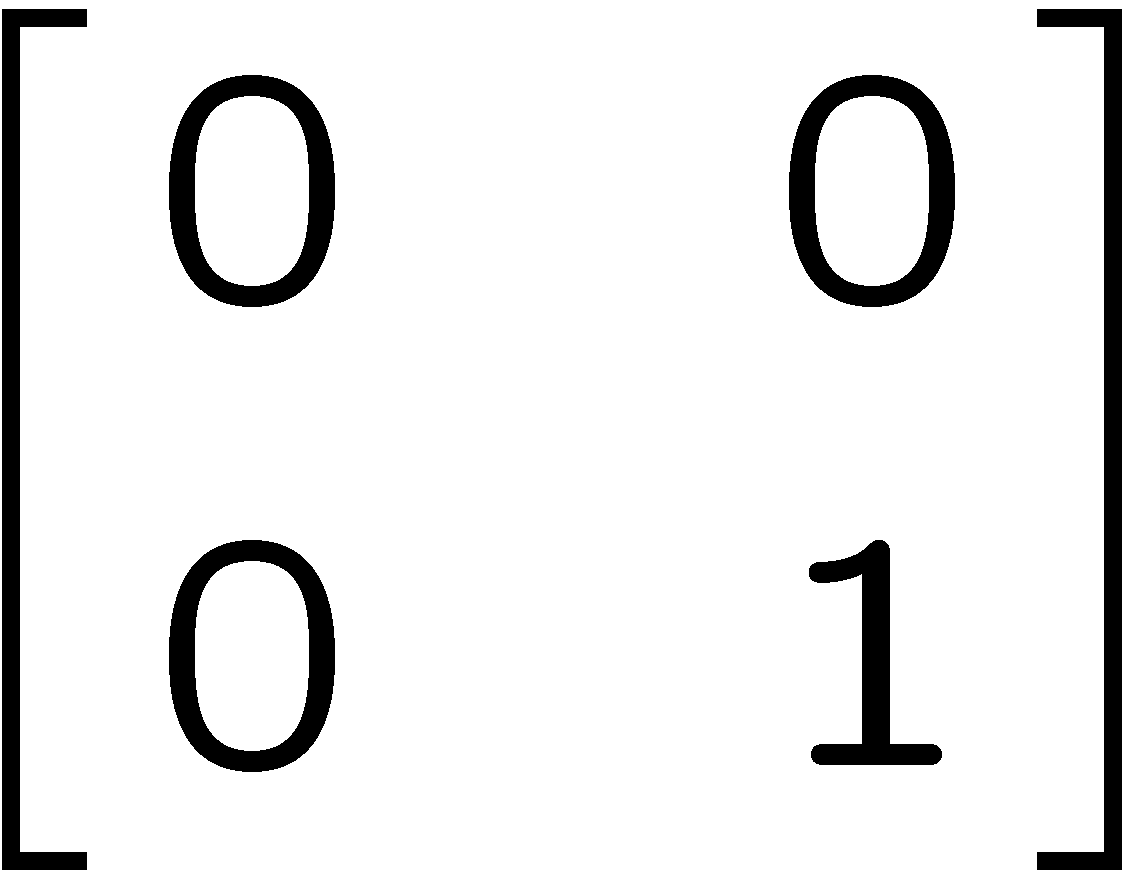 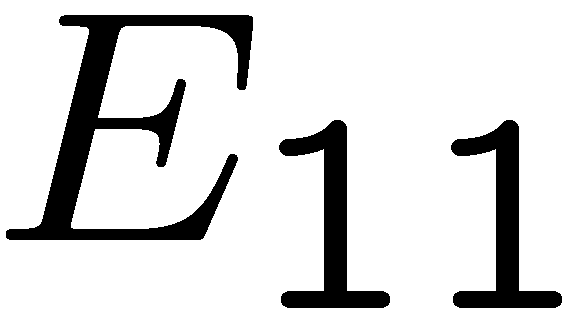 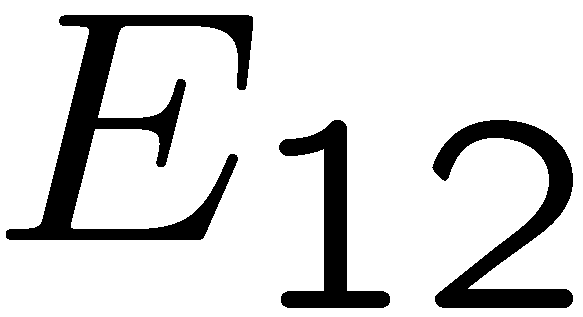 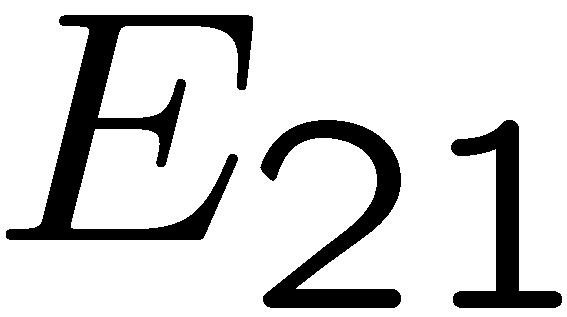 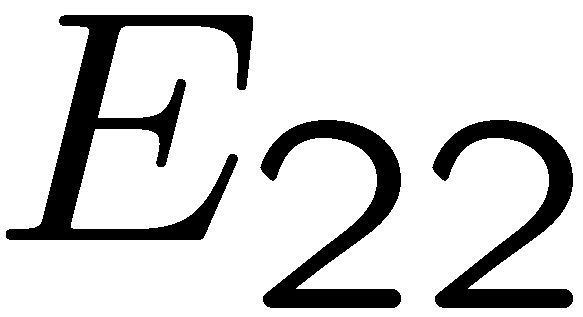 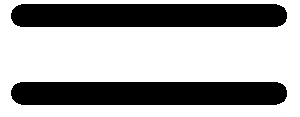 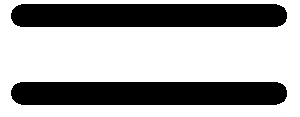 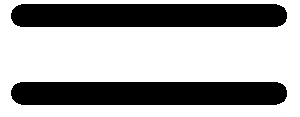 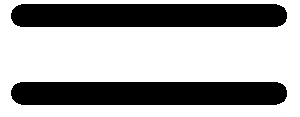 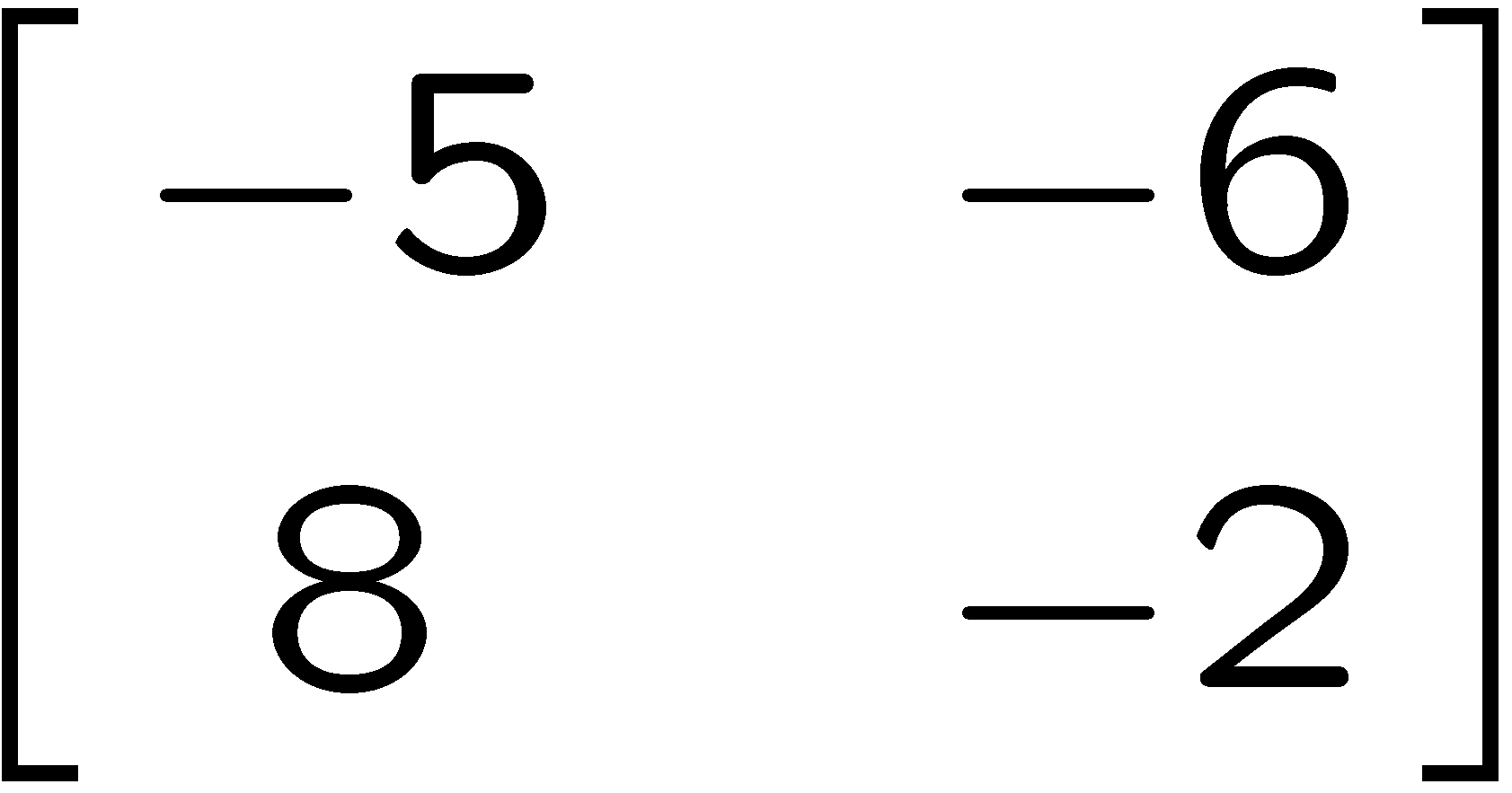 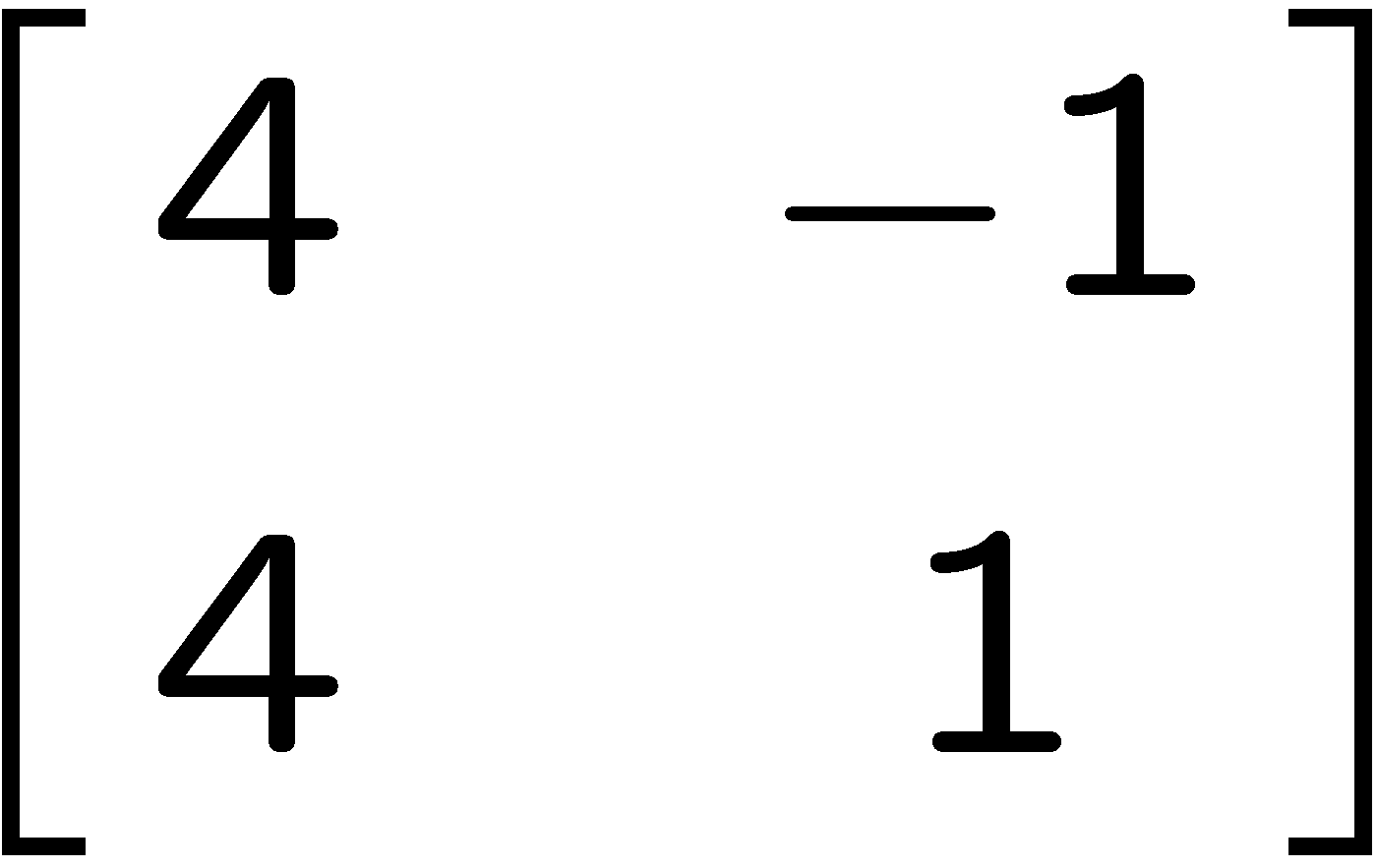 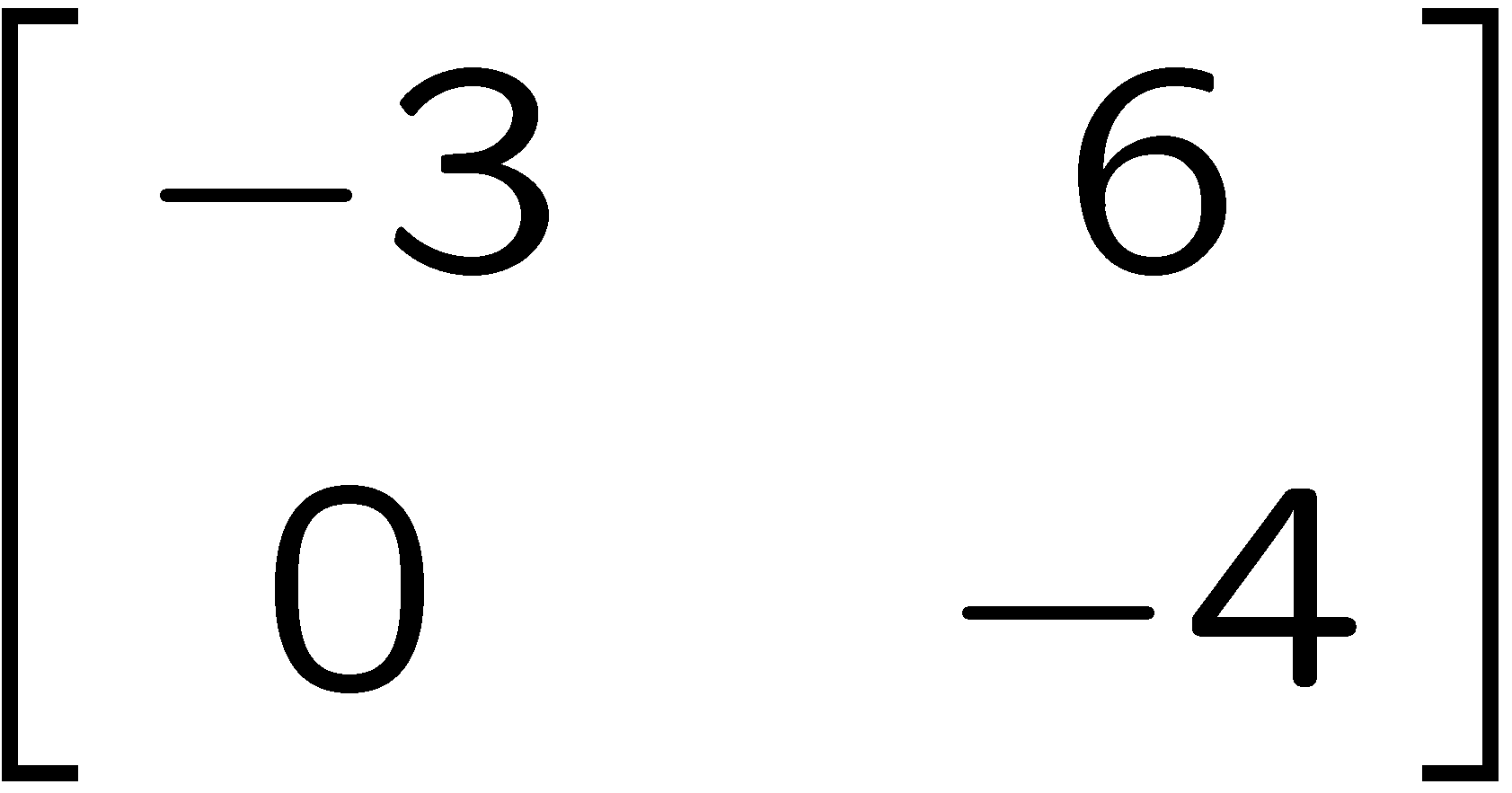 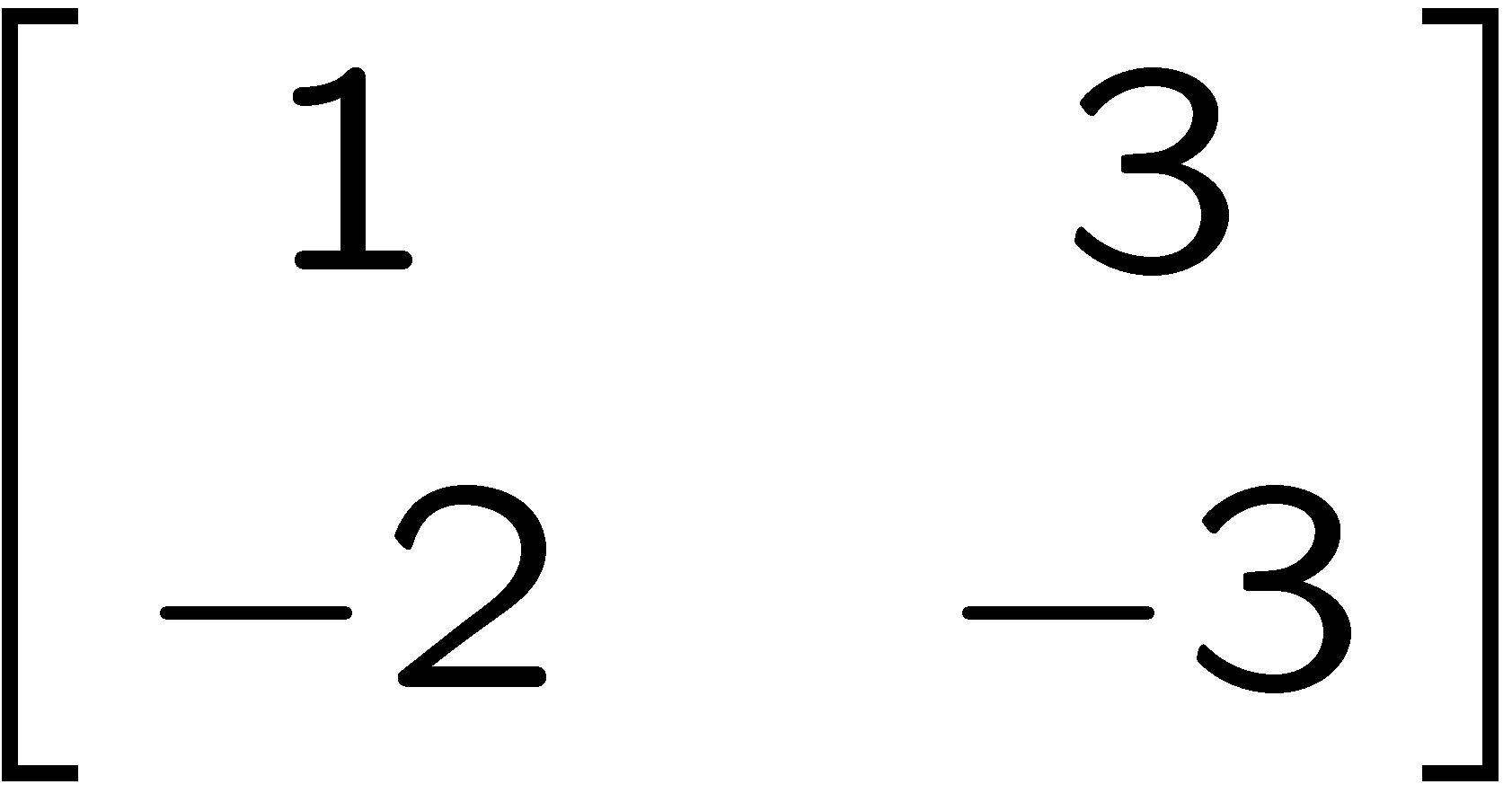 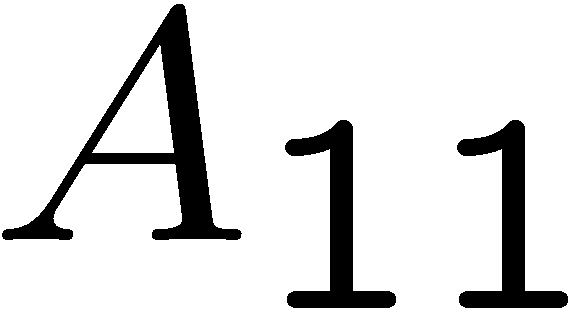 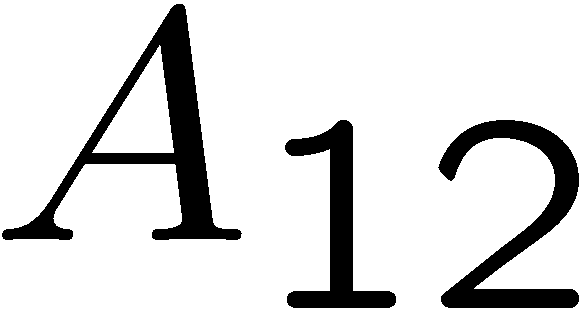 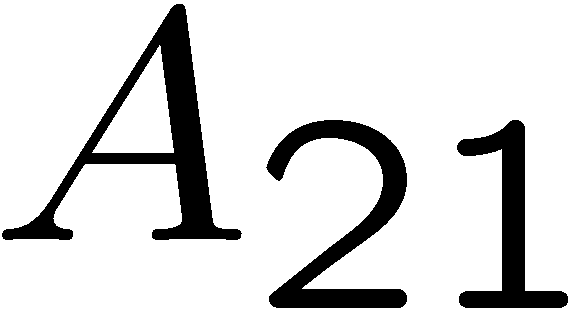 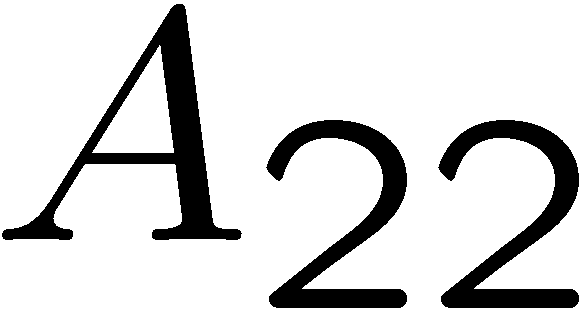 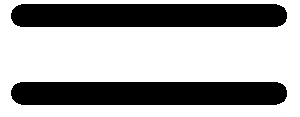 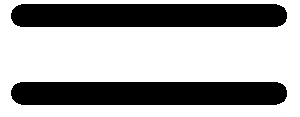 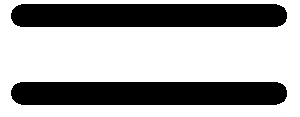 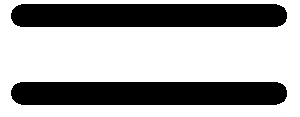 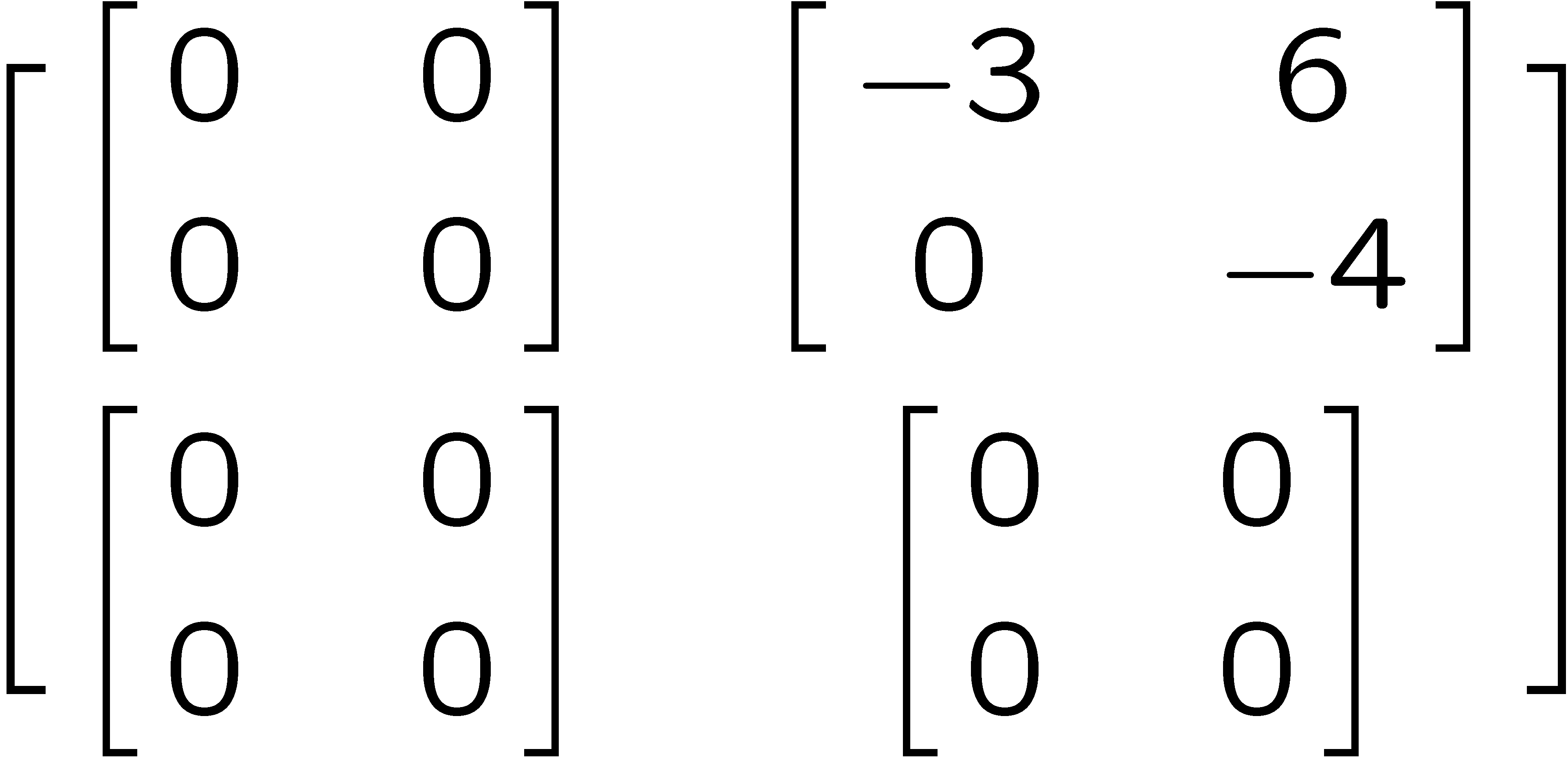 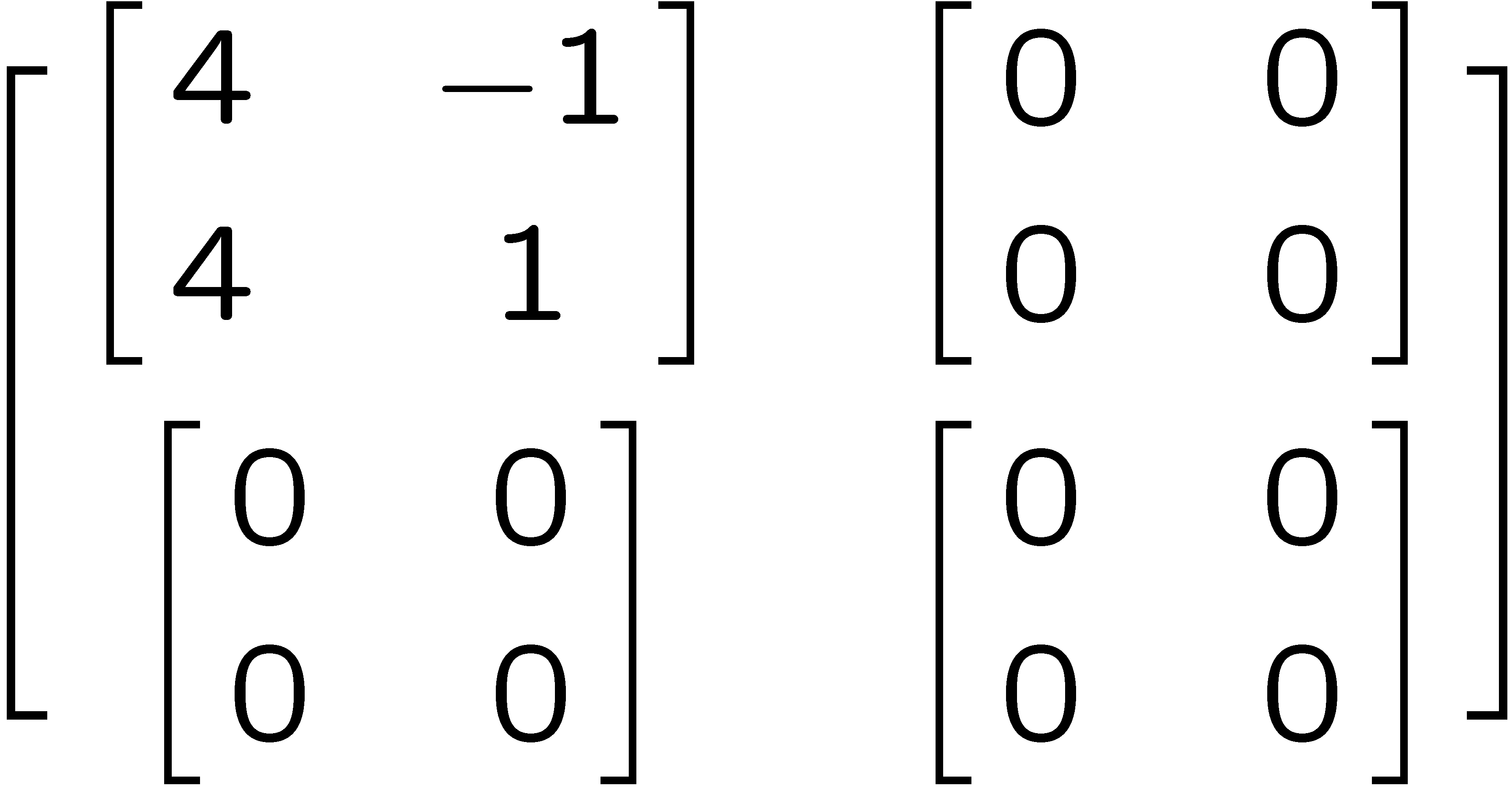 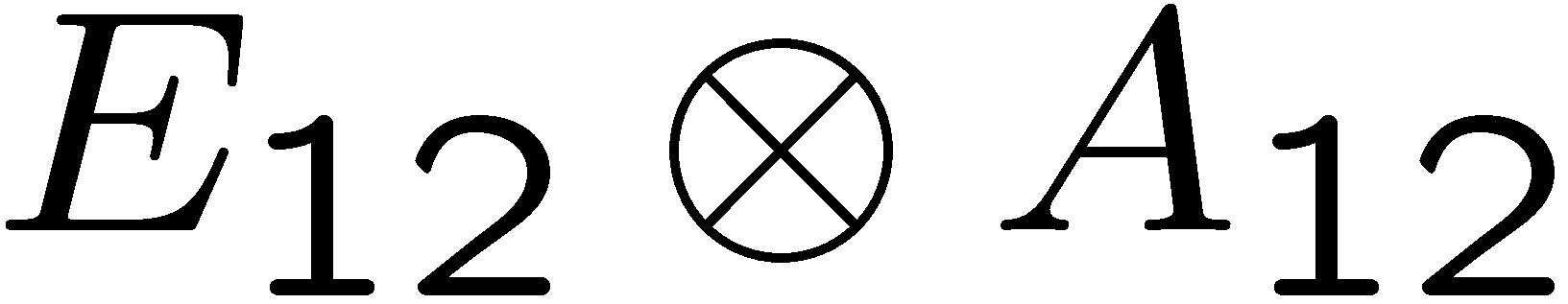 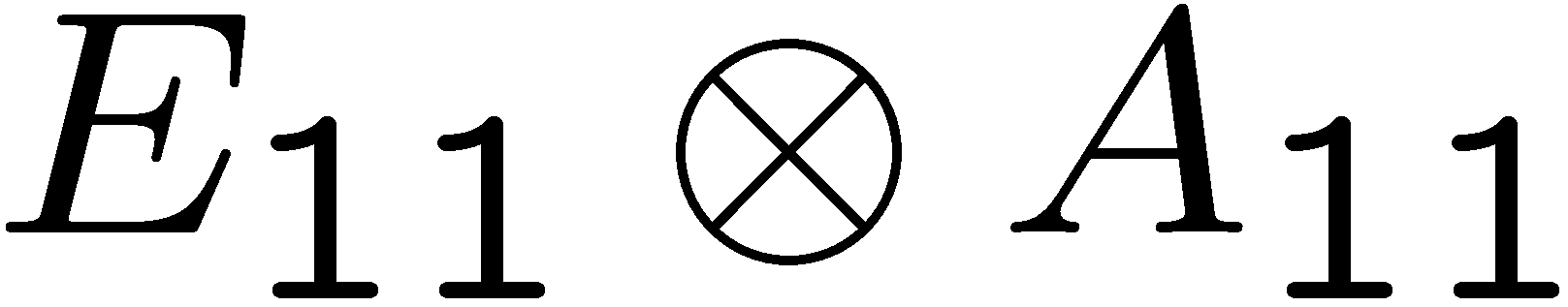 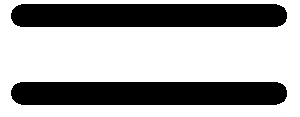 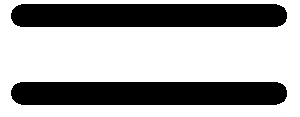 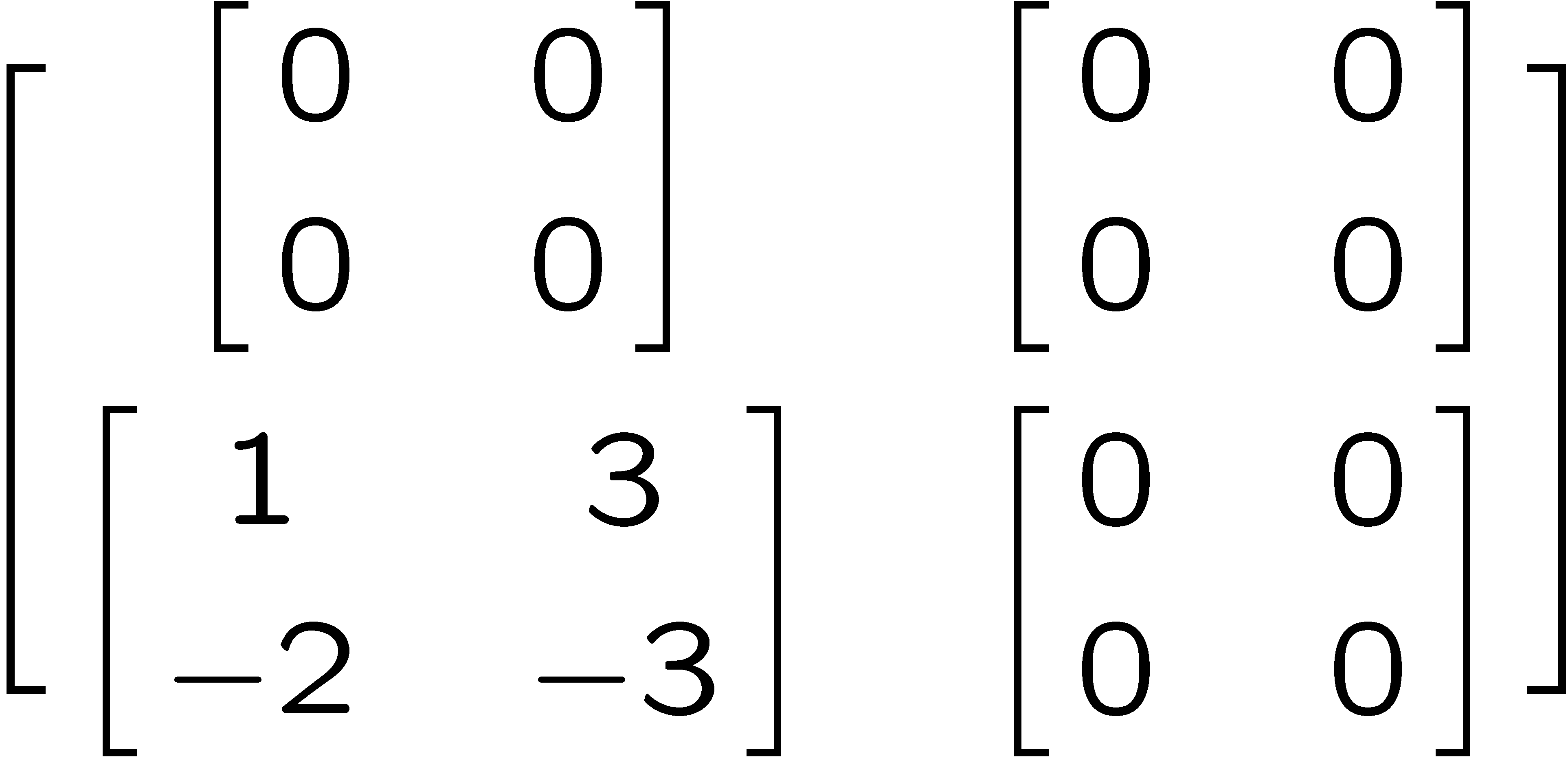 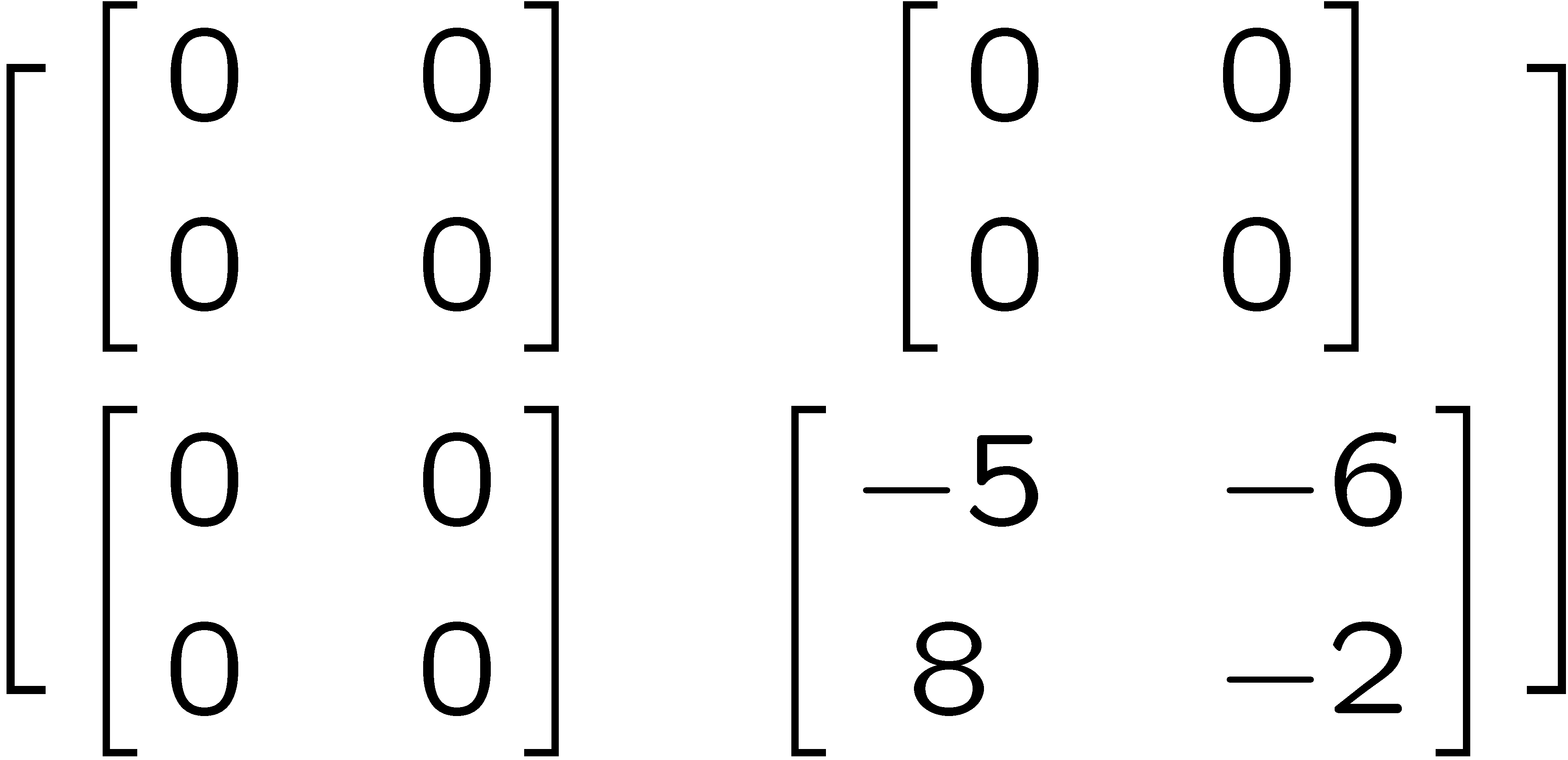 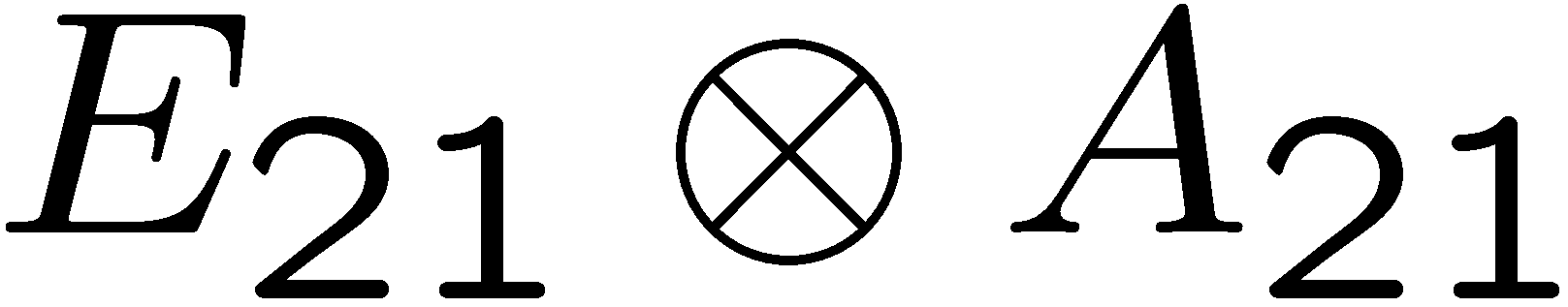 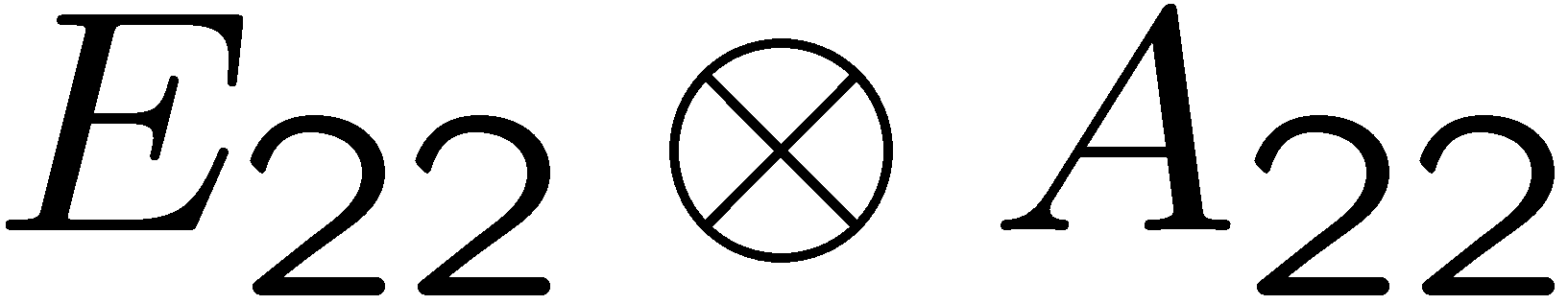 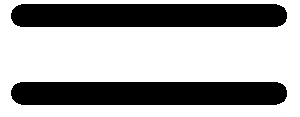 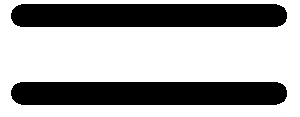 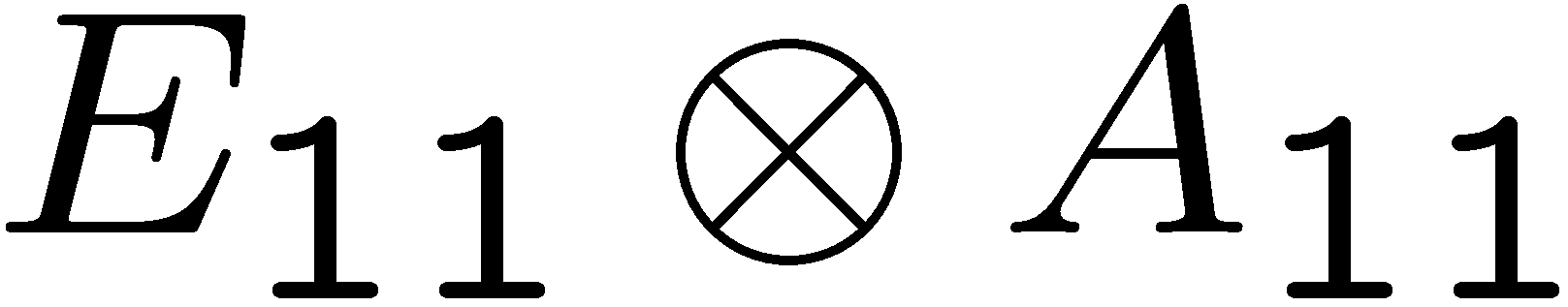 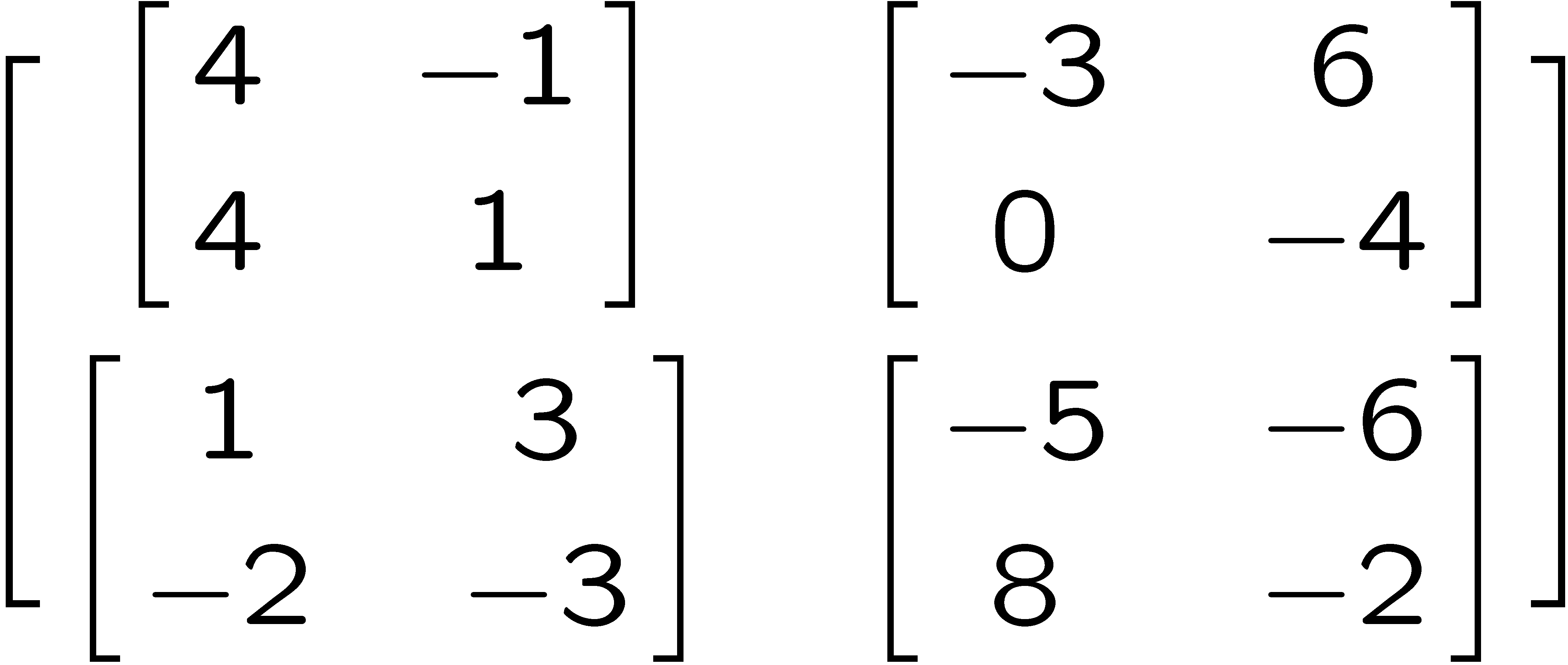 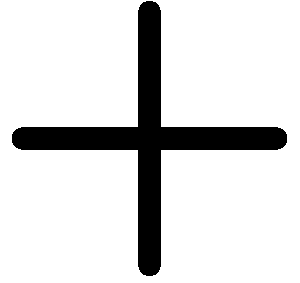 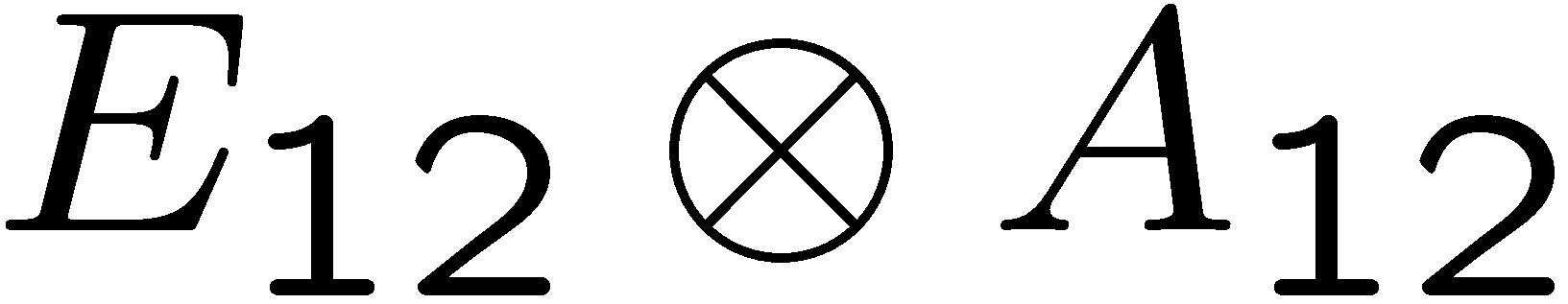 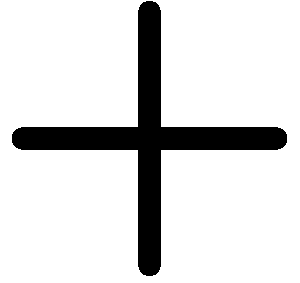 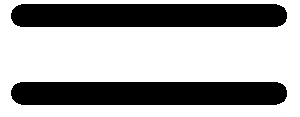 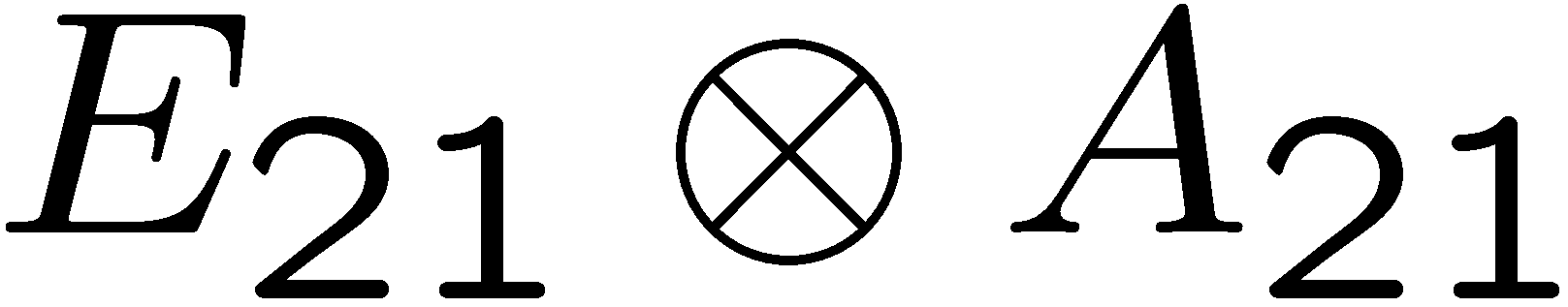 29
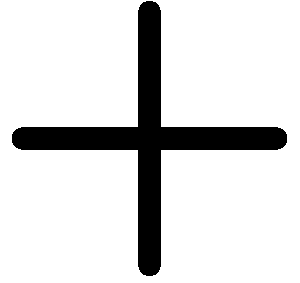 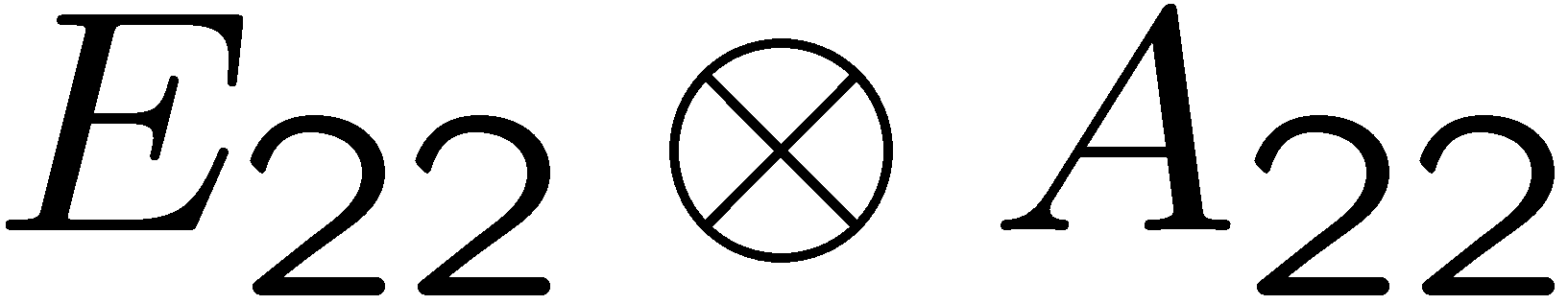 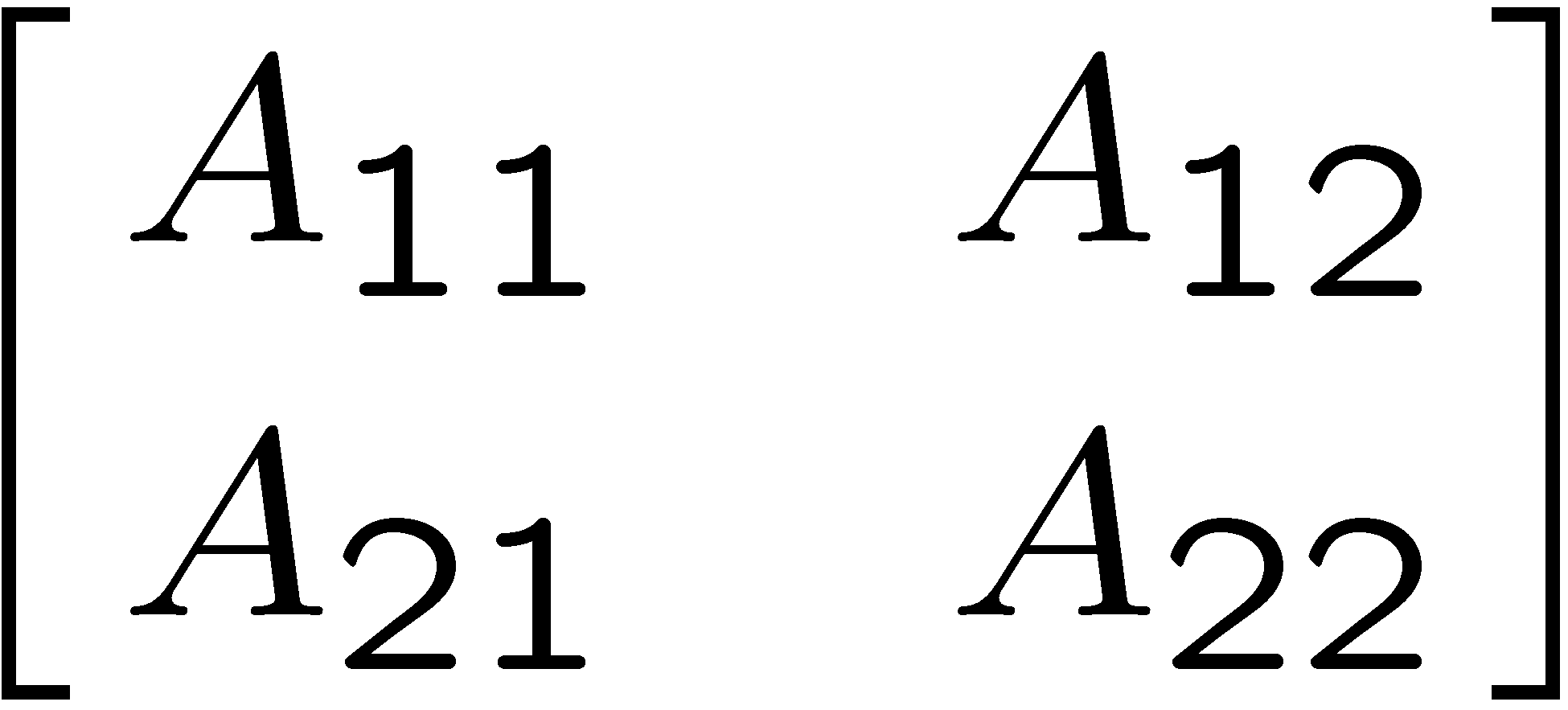 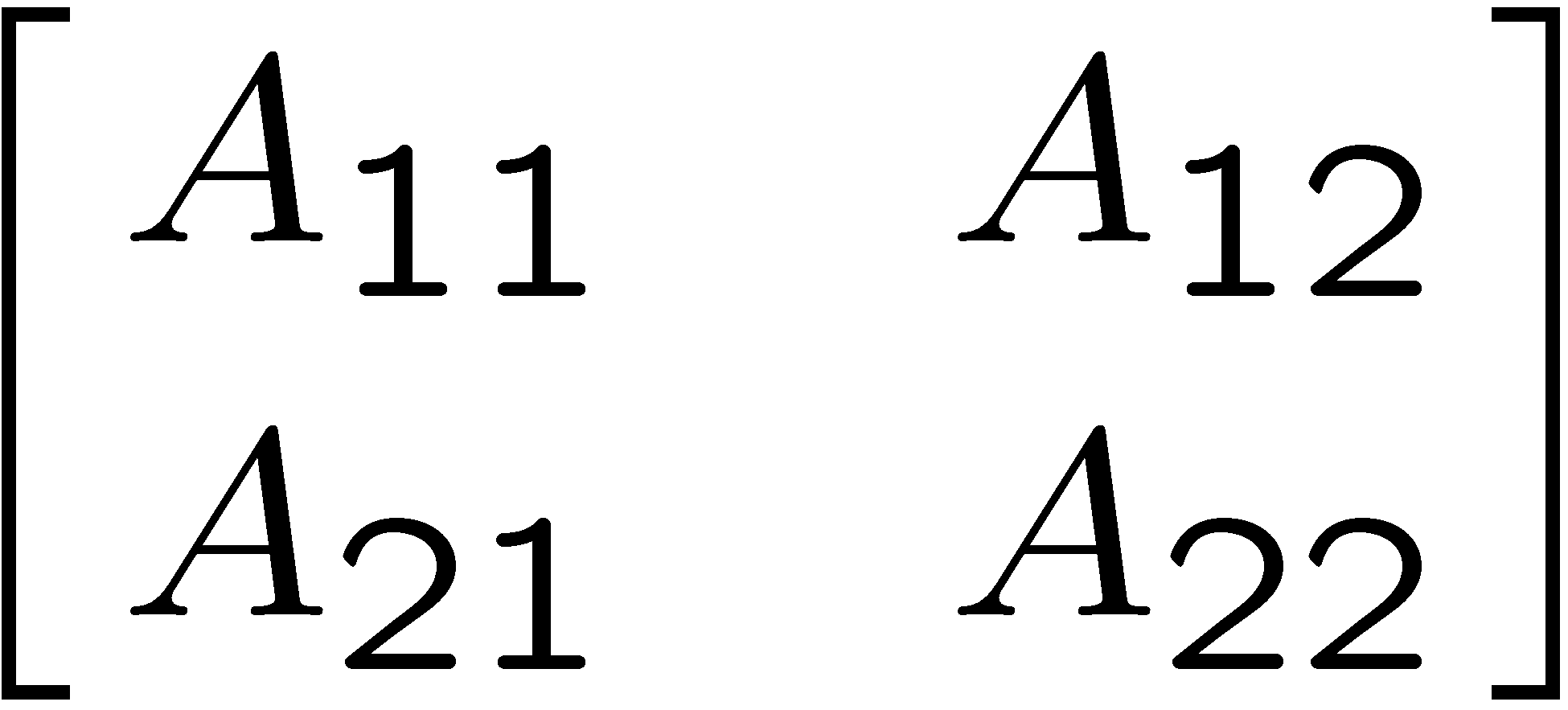 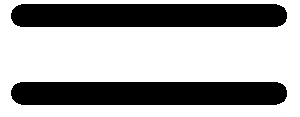 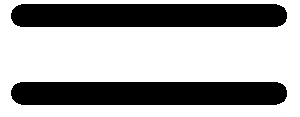 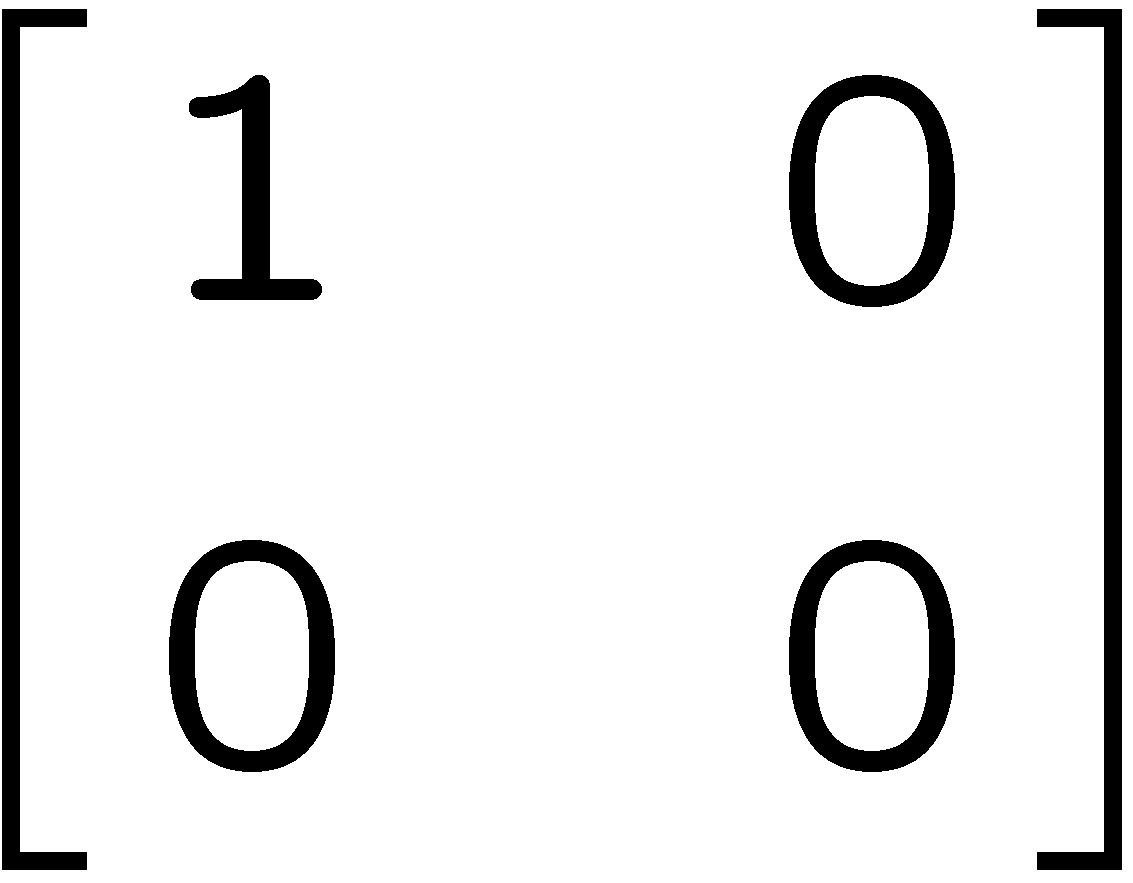 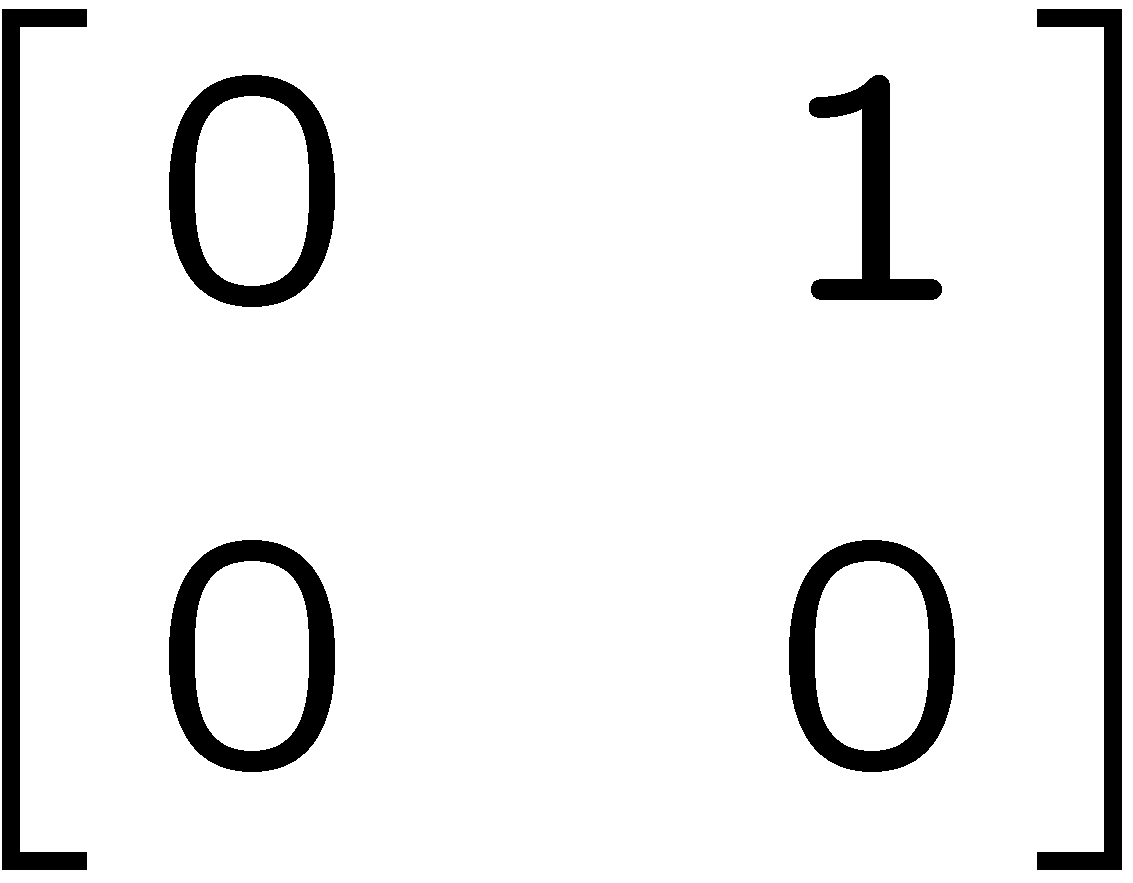 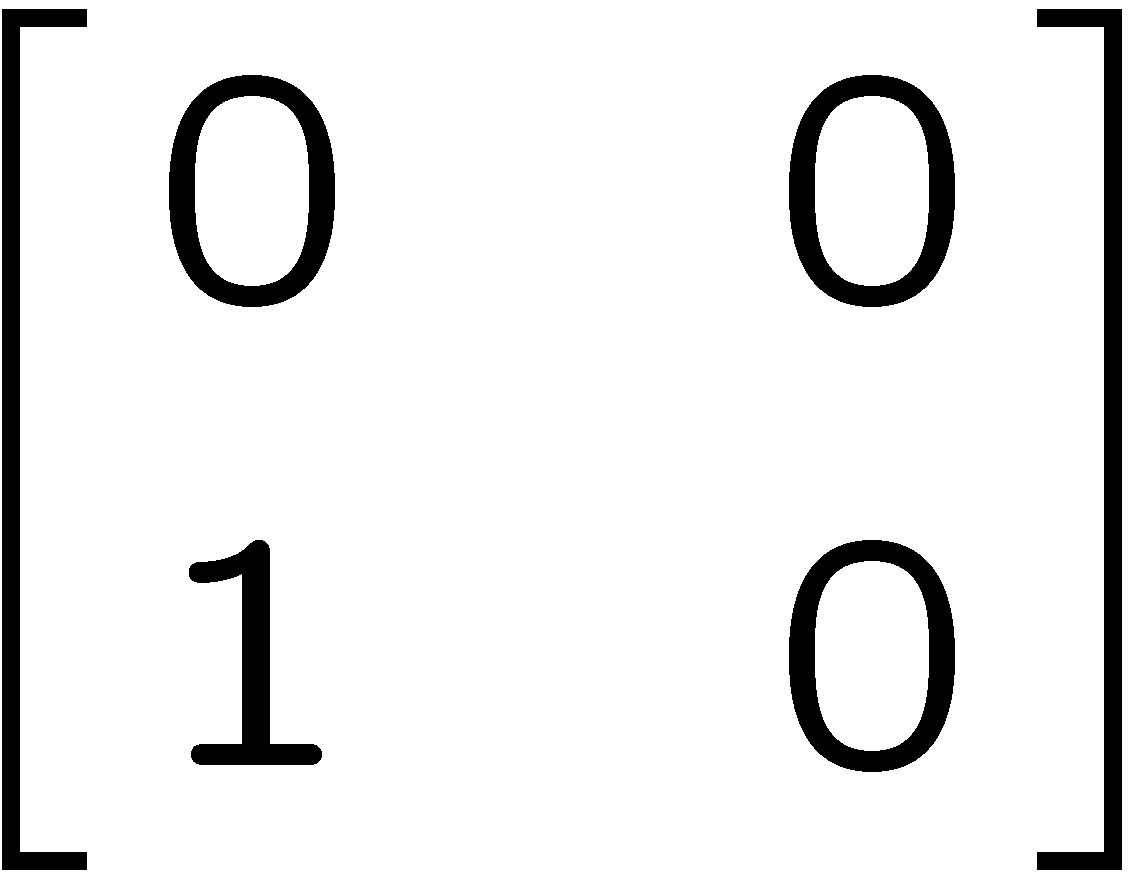 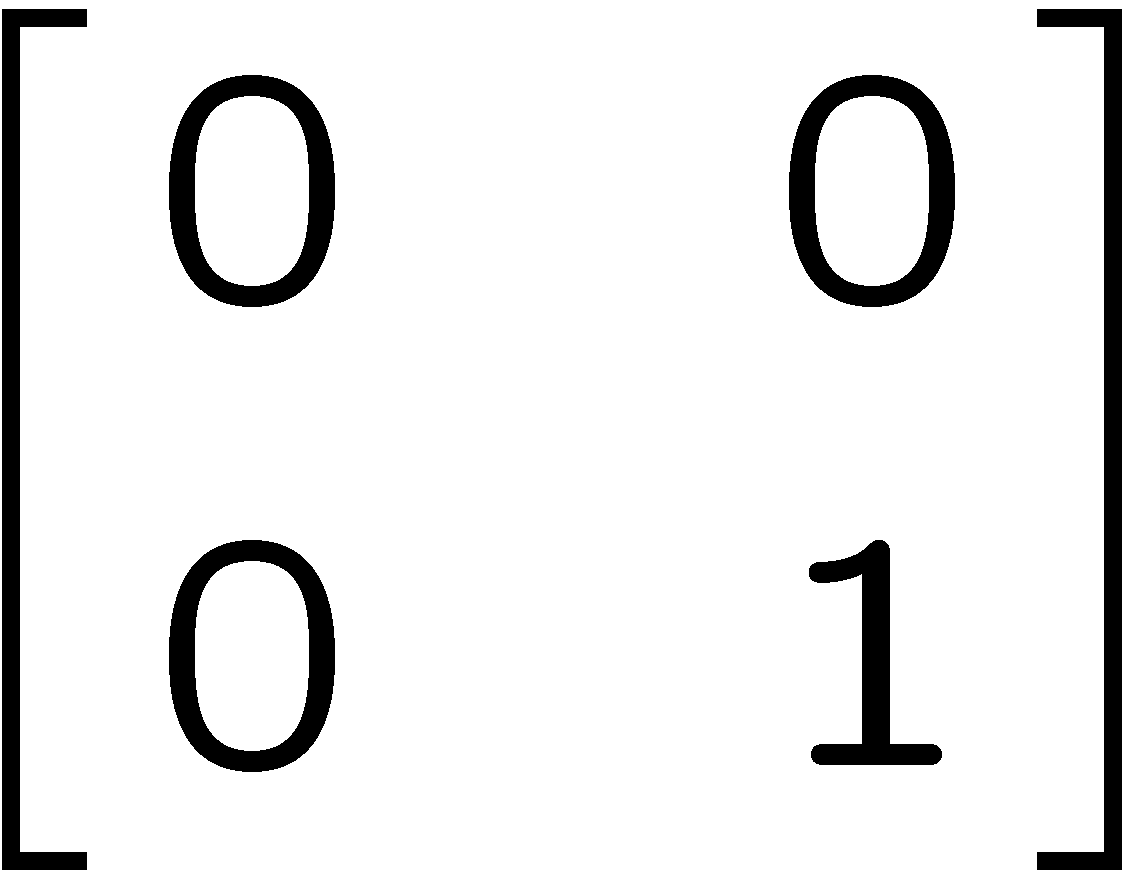 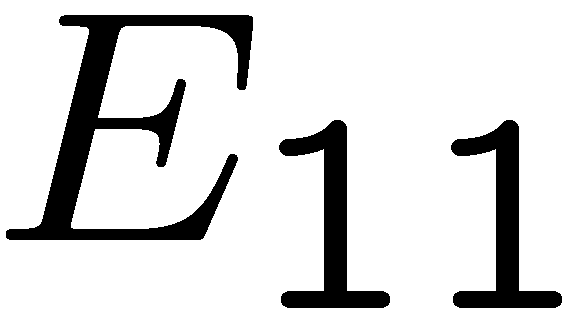 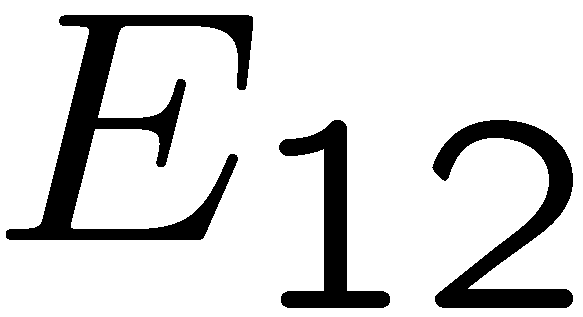 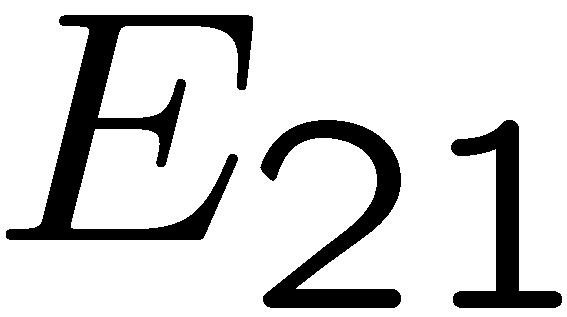 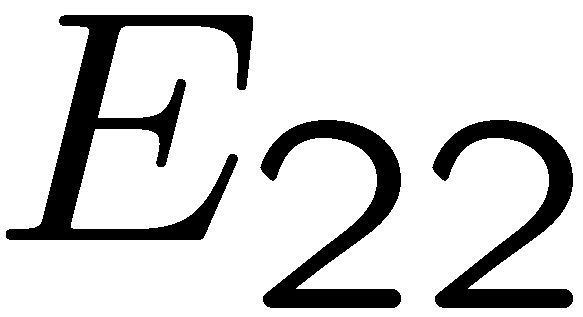 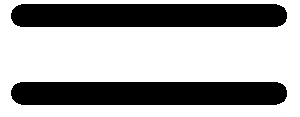 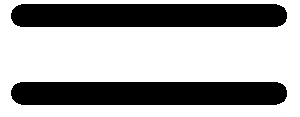 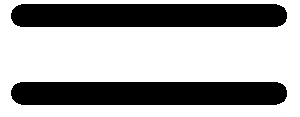 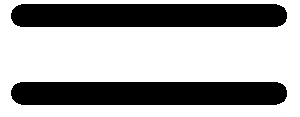 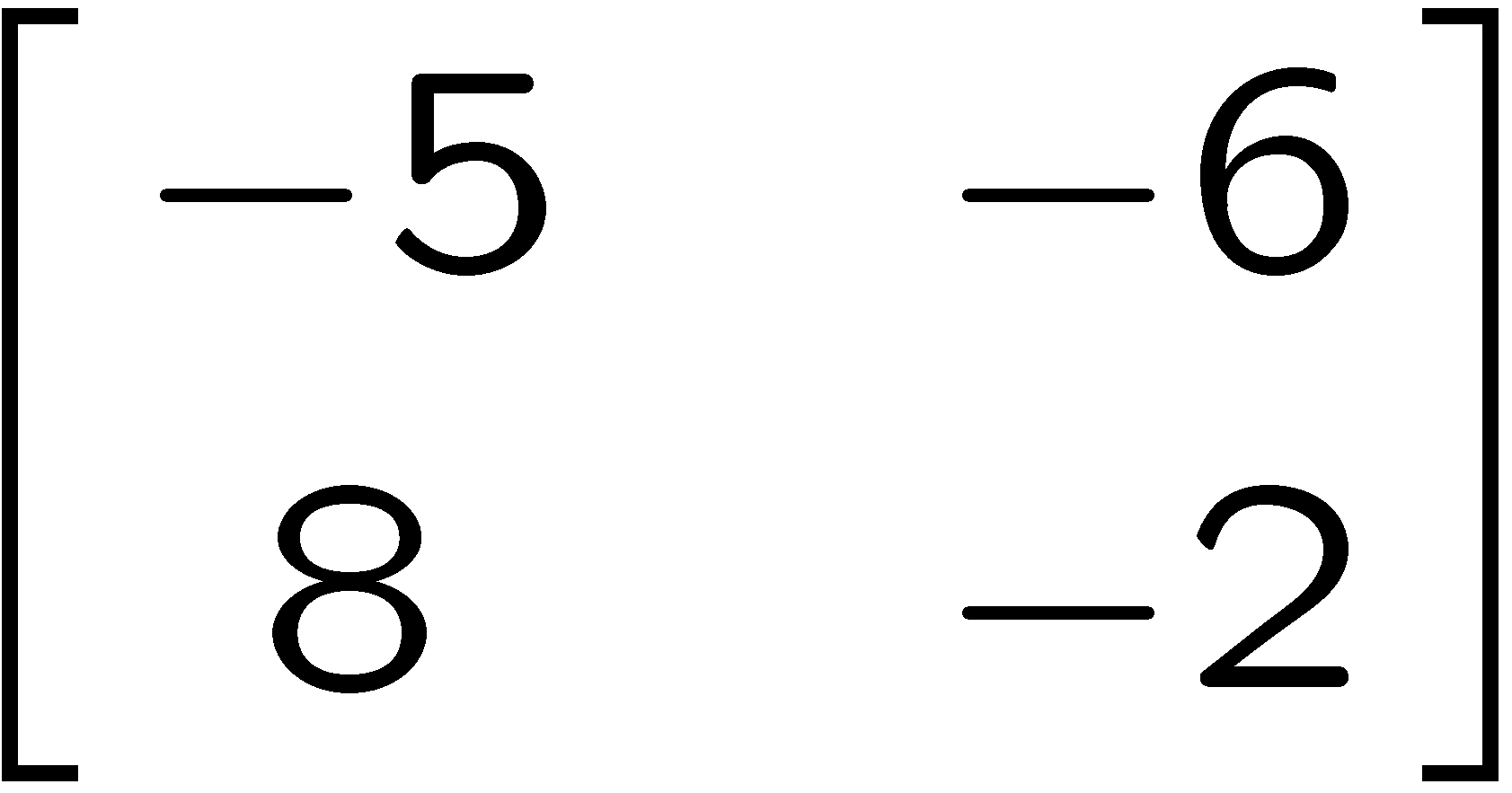 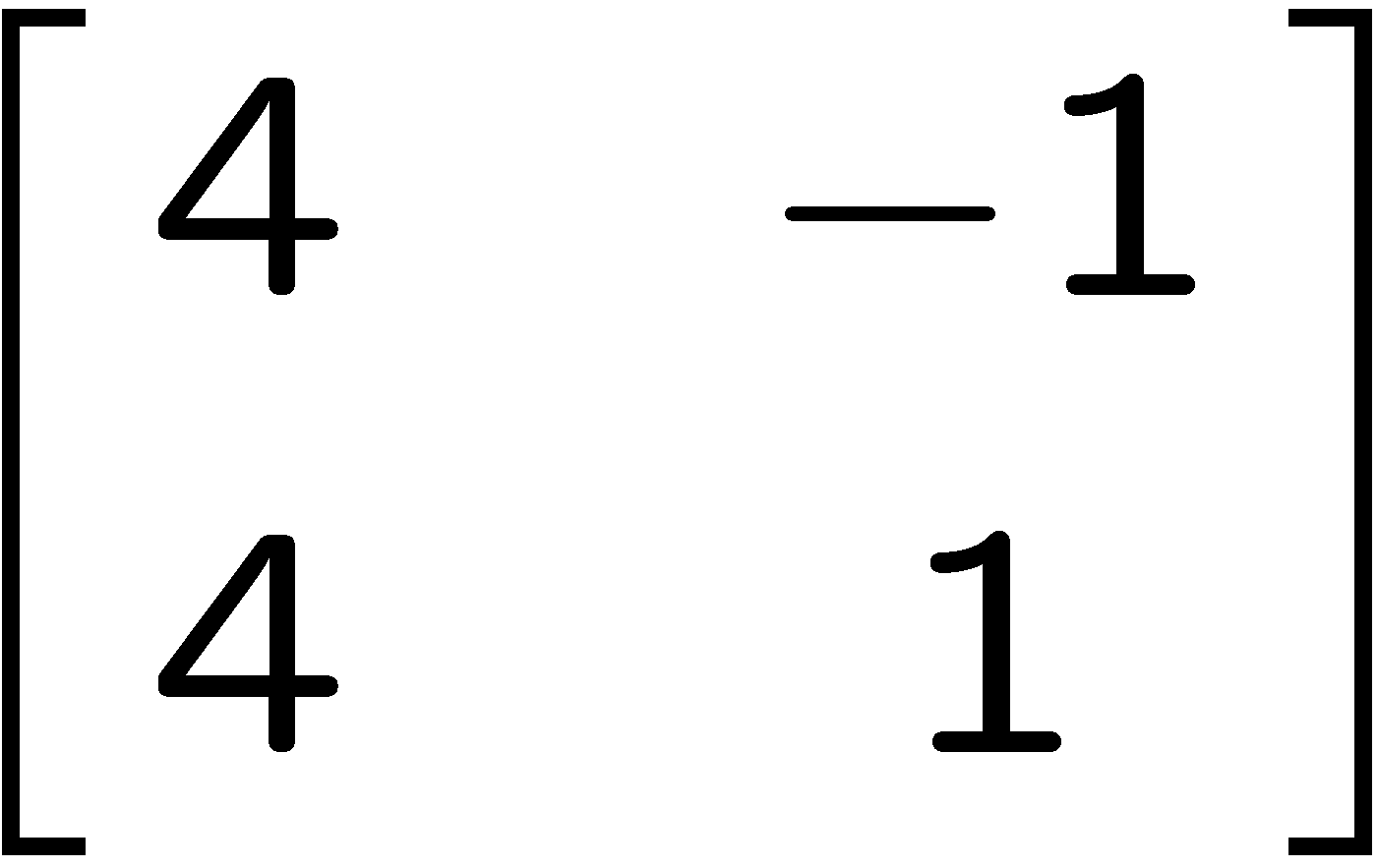 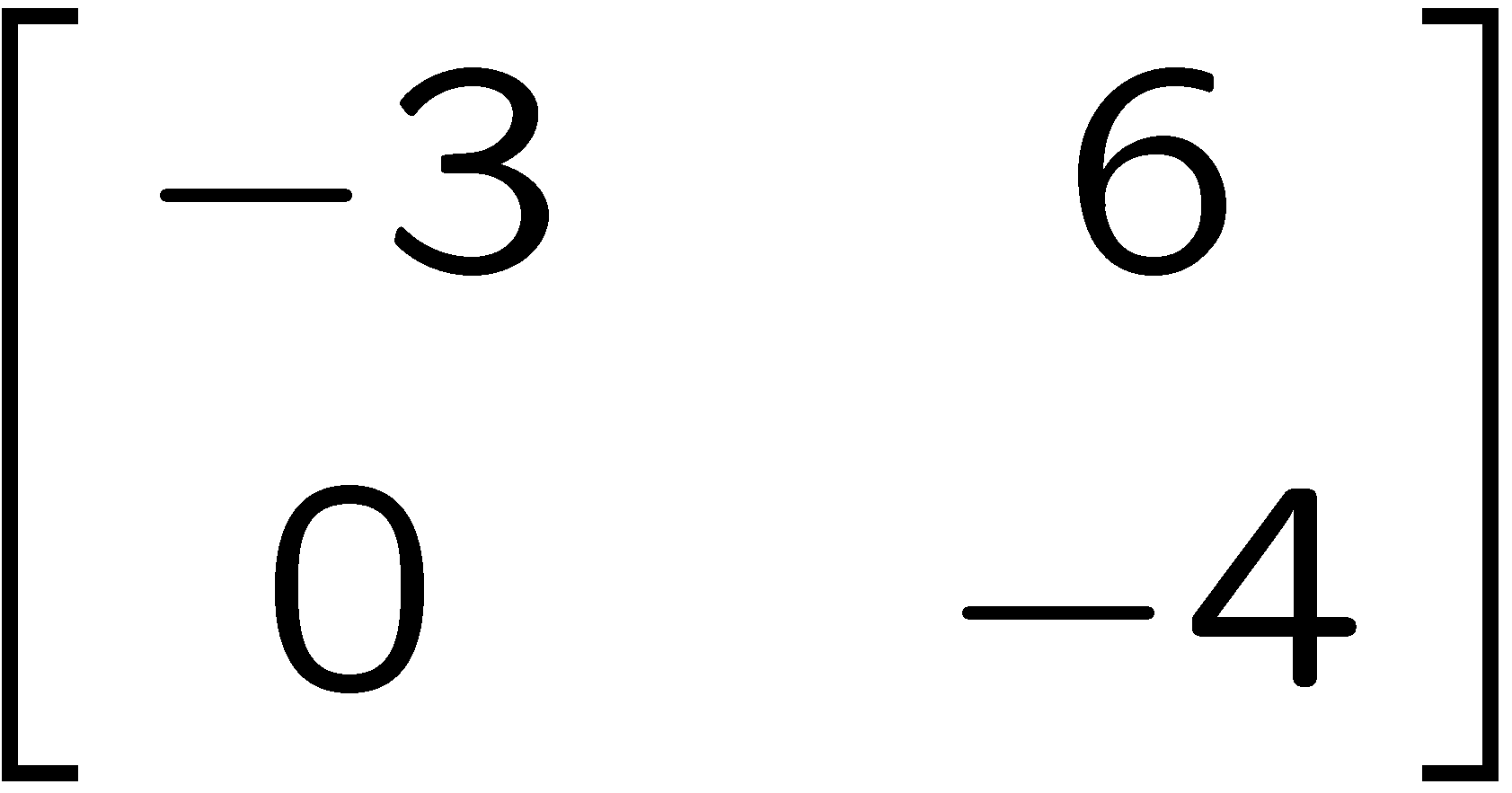 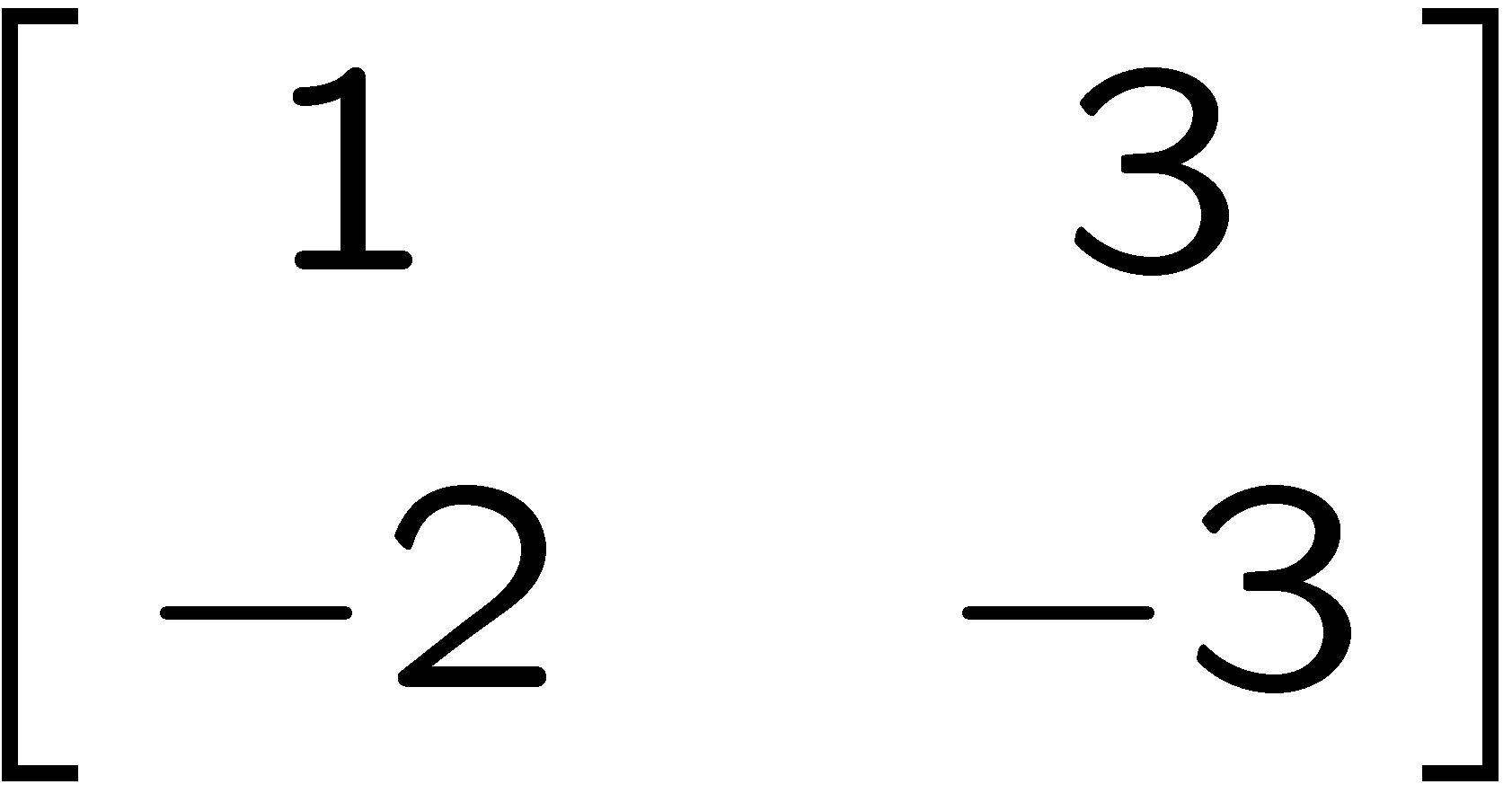 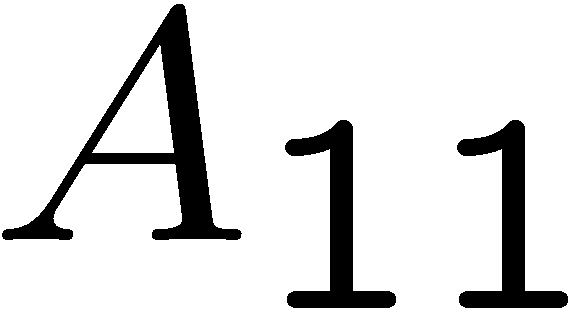 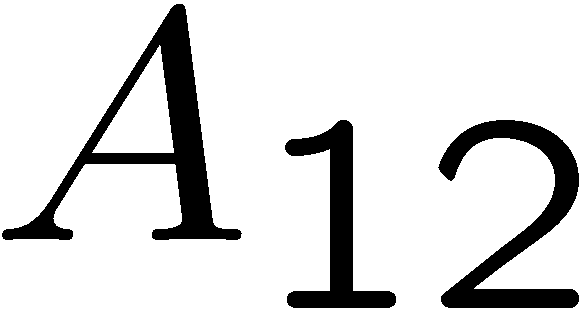 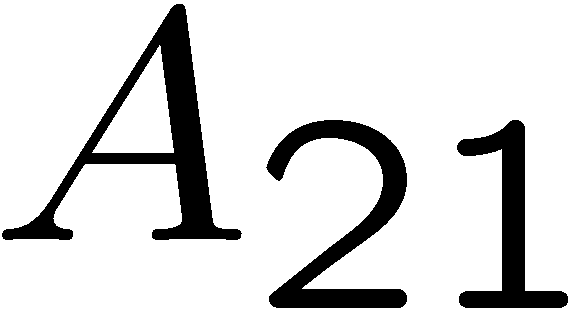 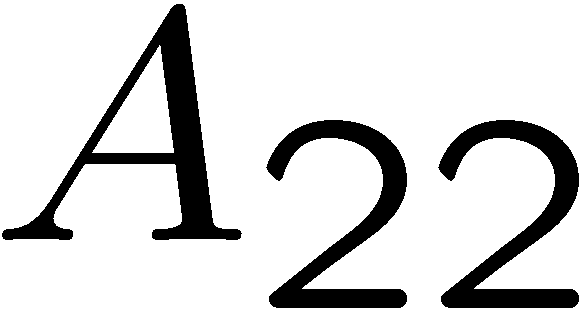 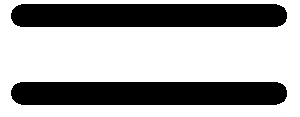 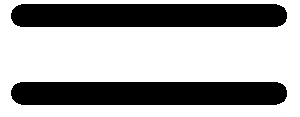 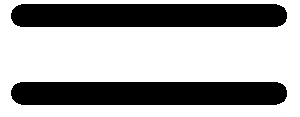 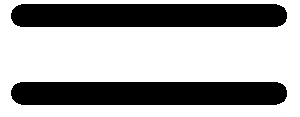 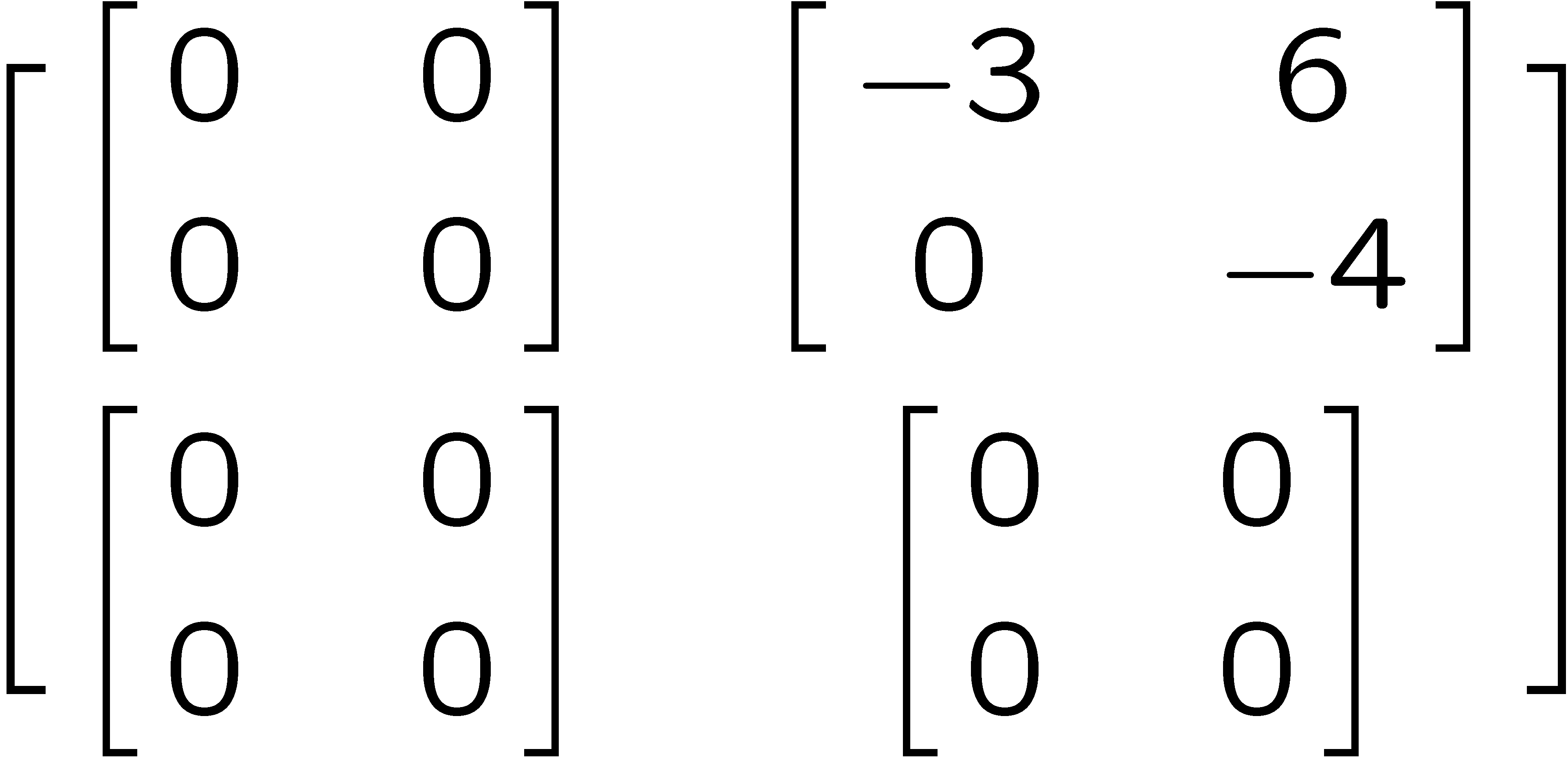 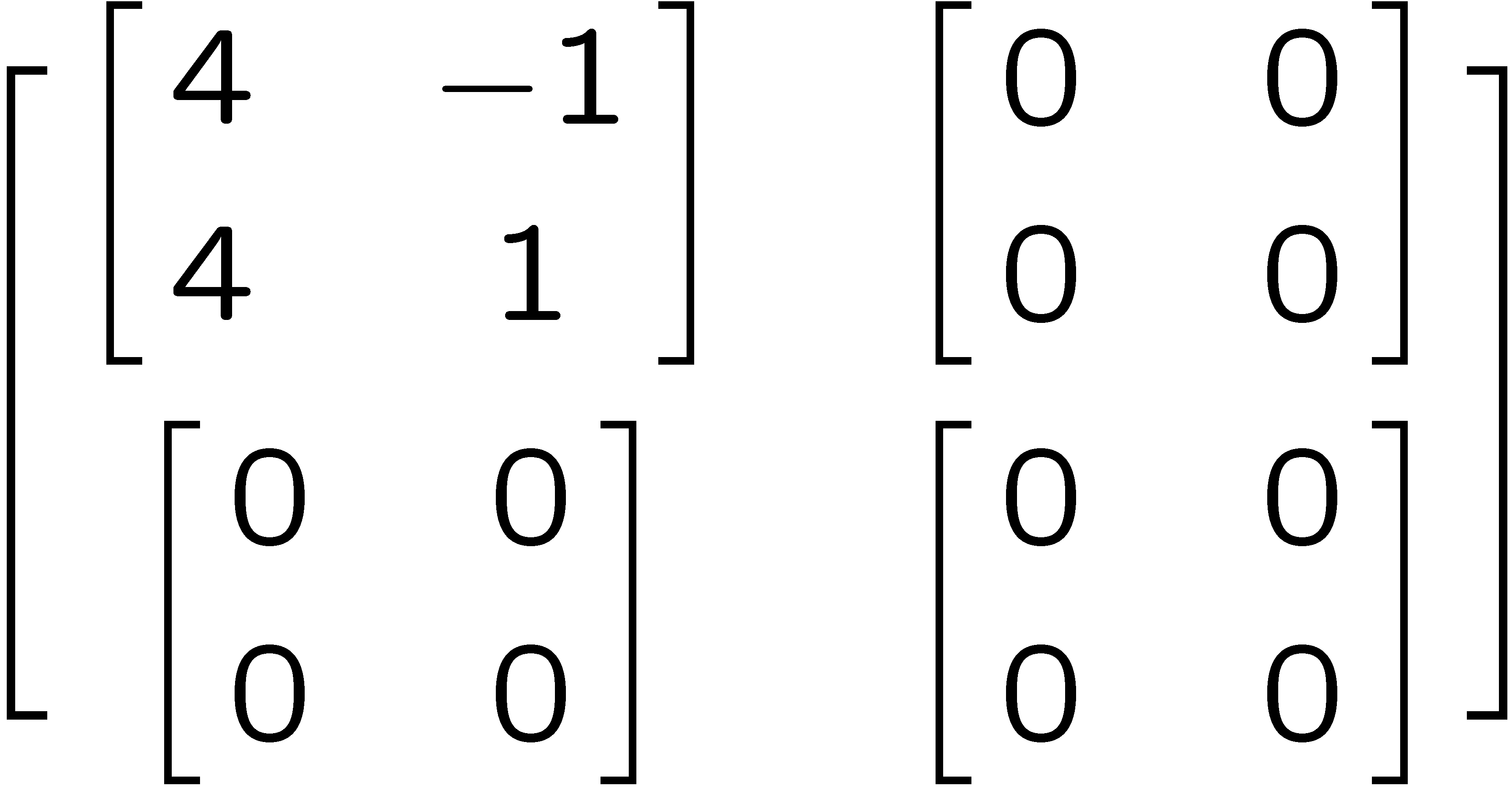 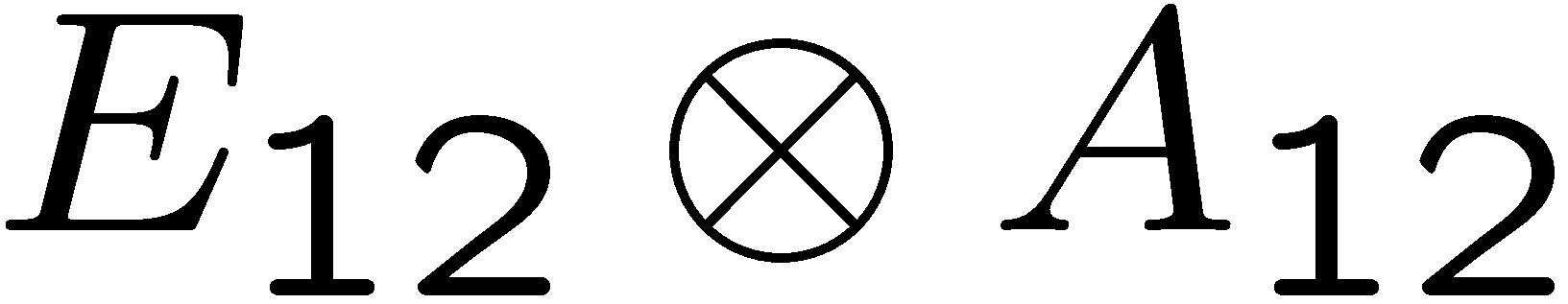 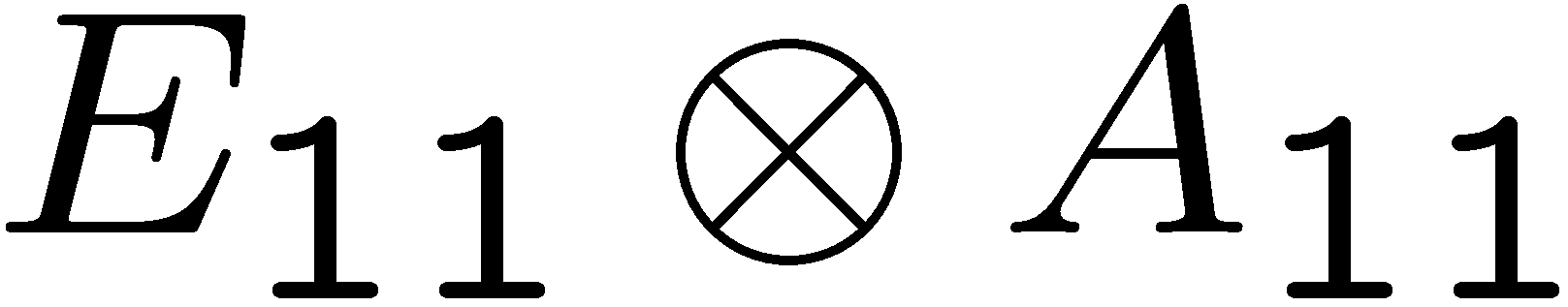 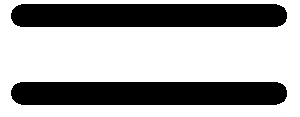 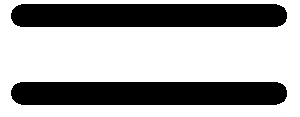 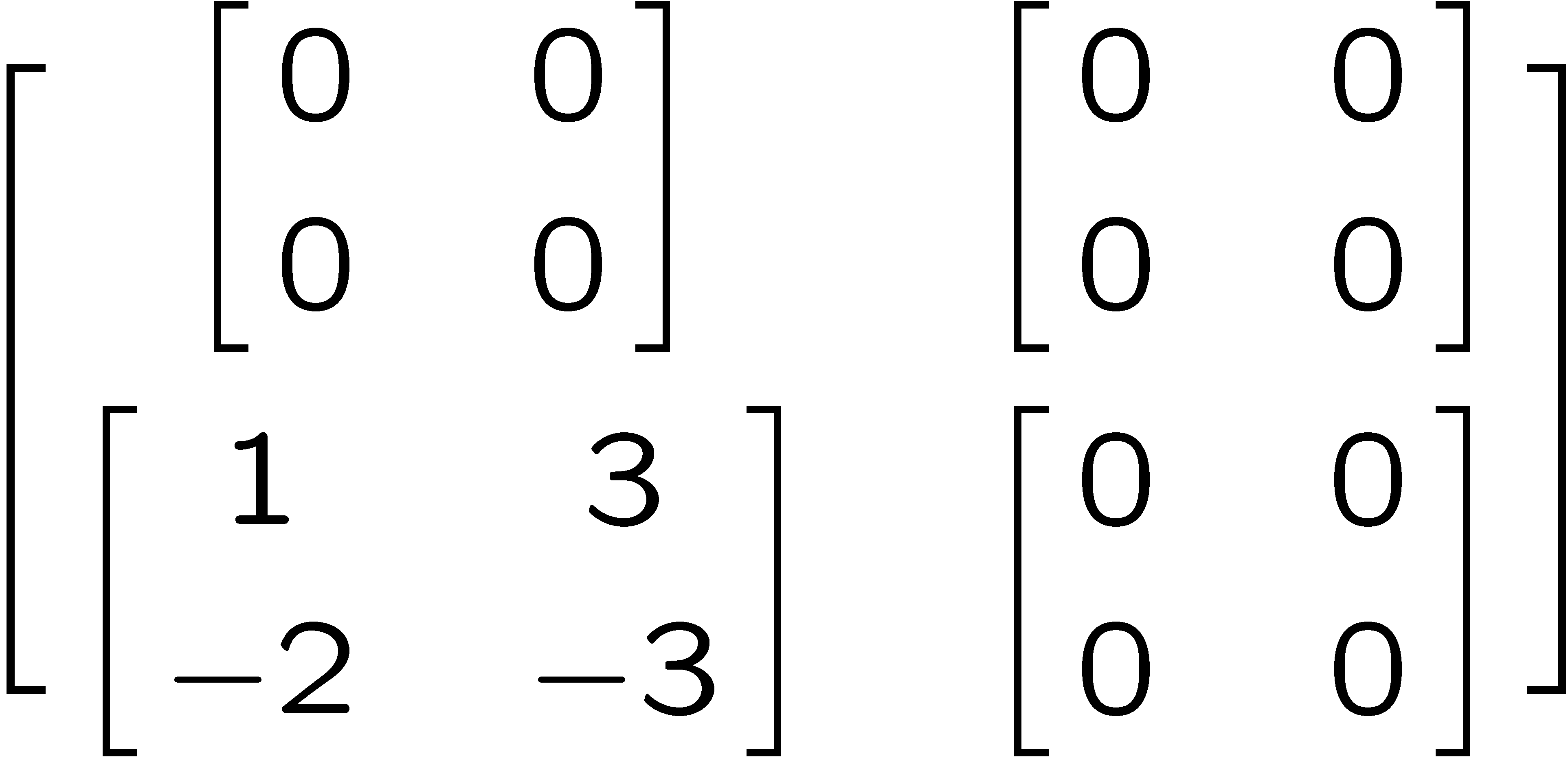 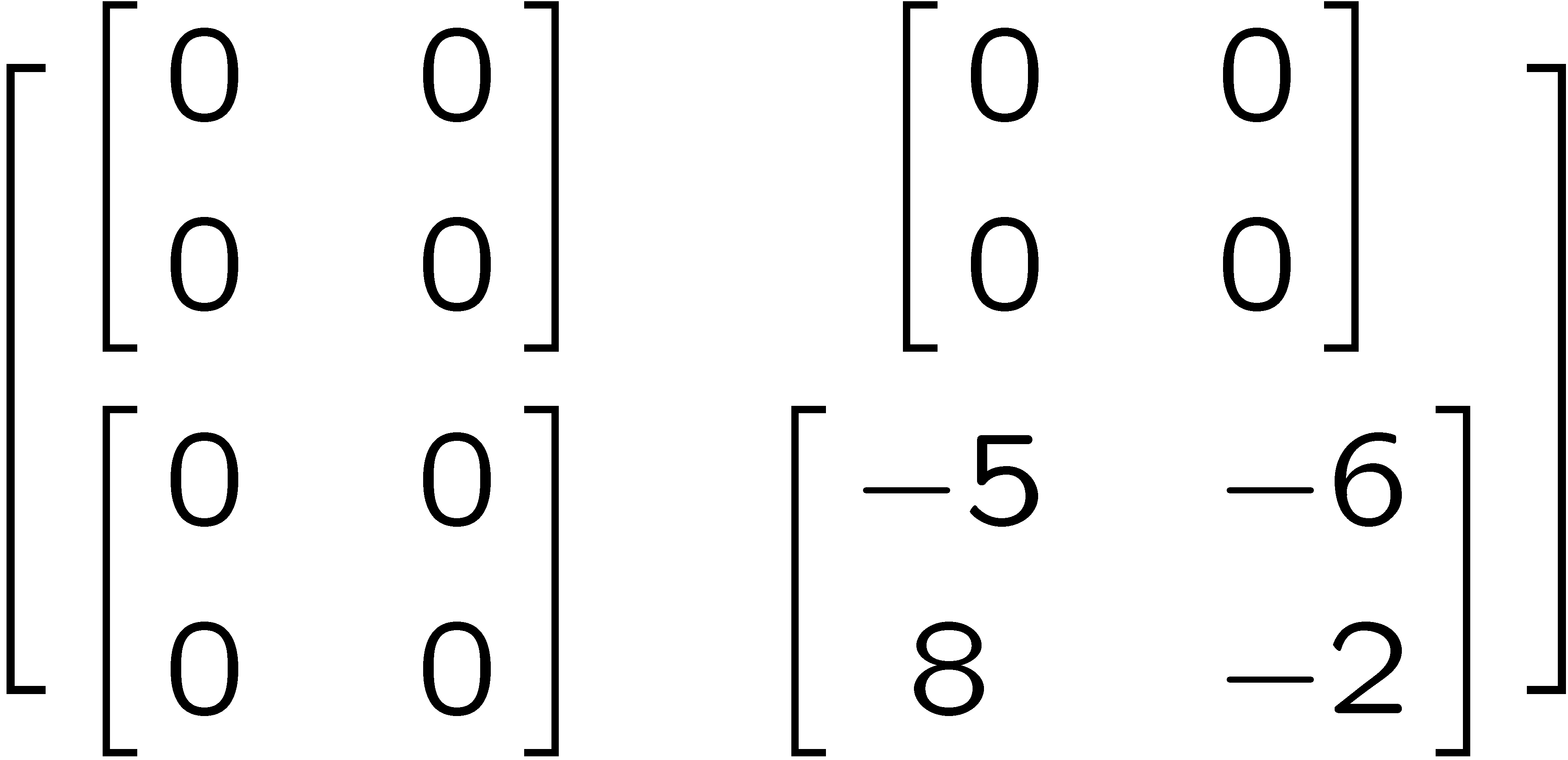 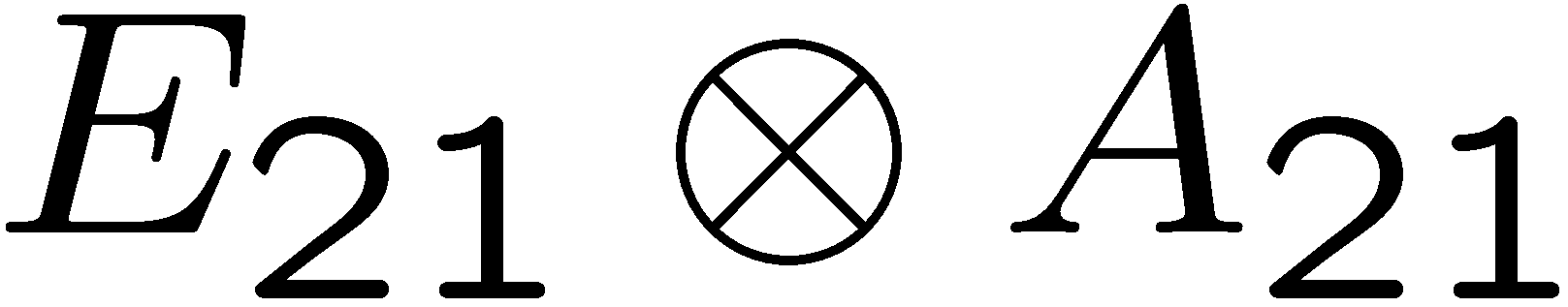 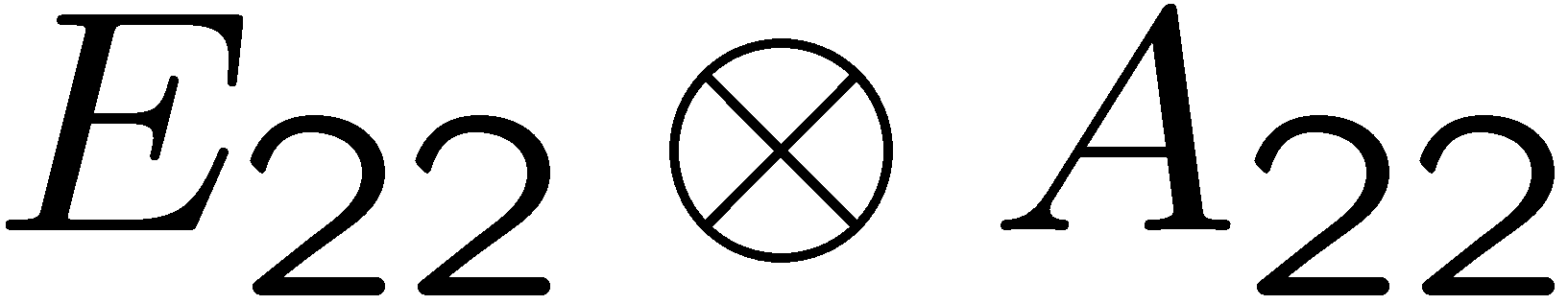 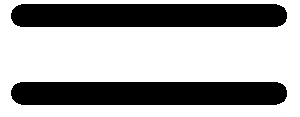 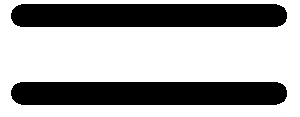 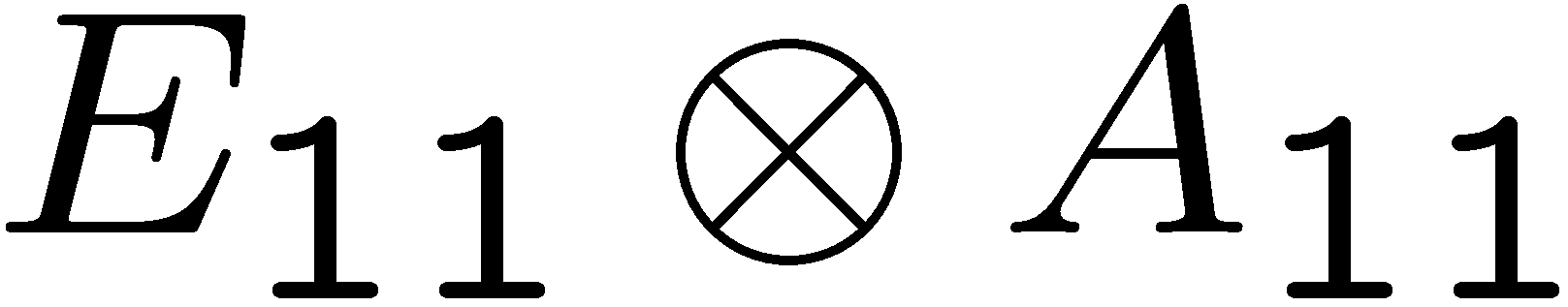 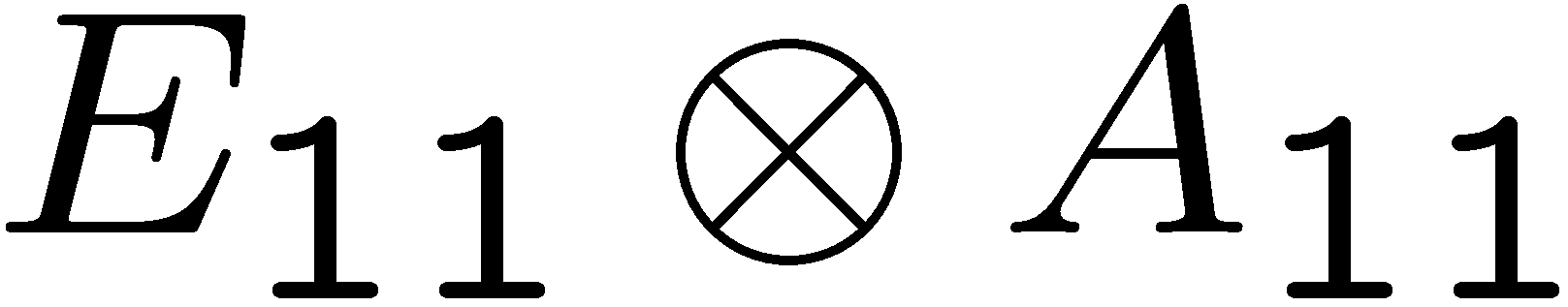 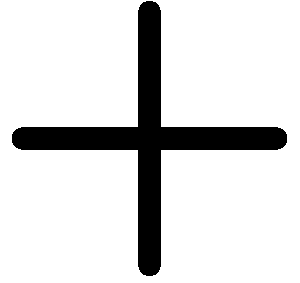 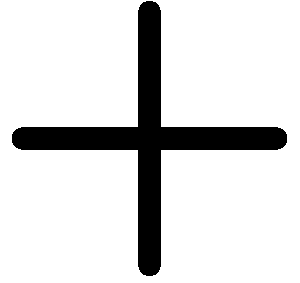 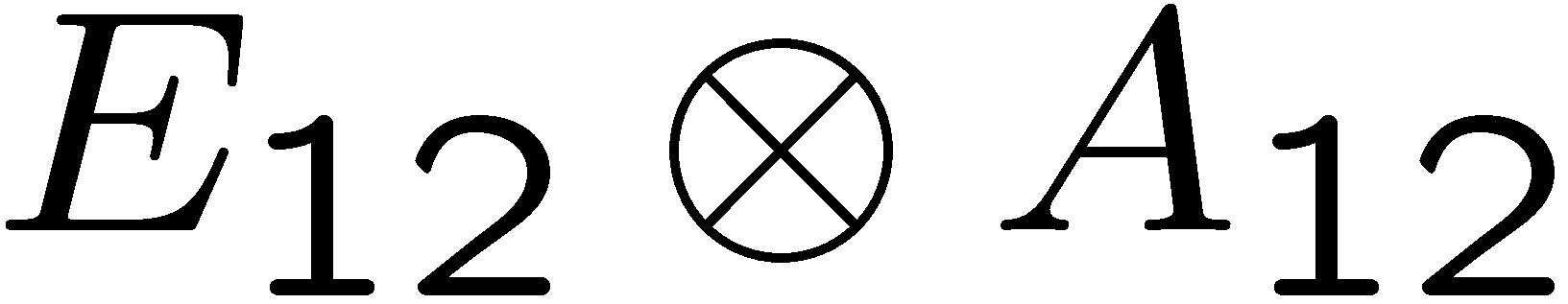 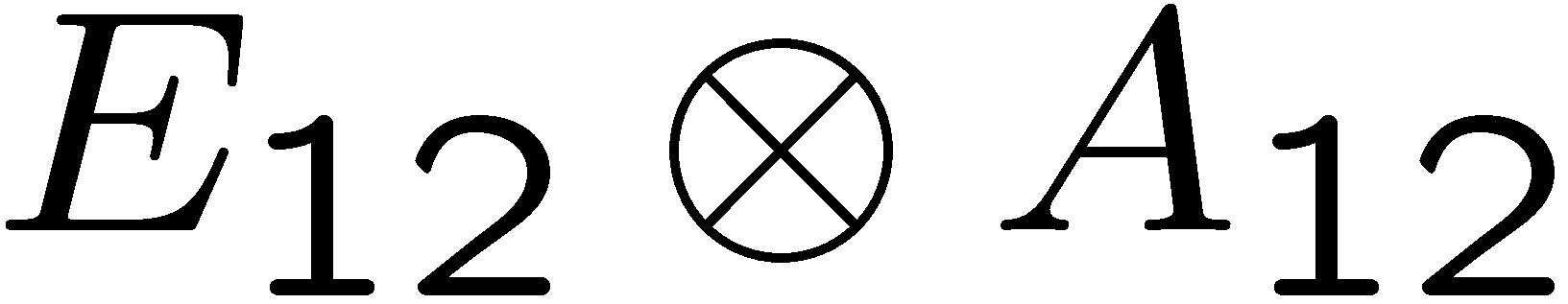 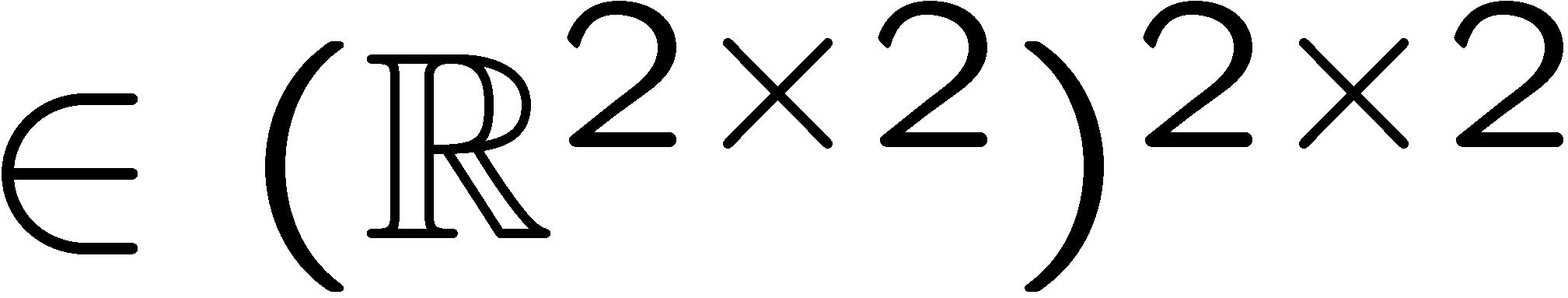 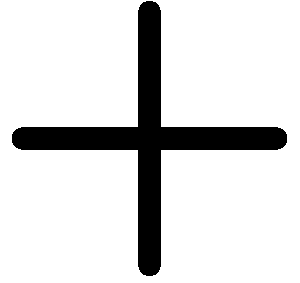 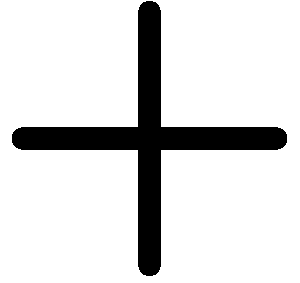 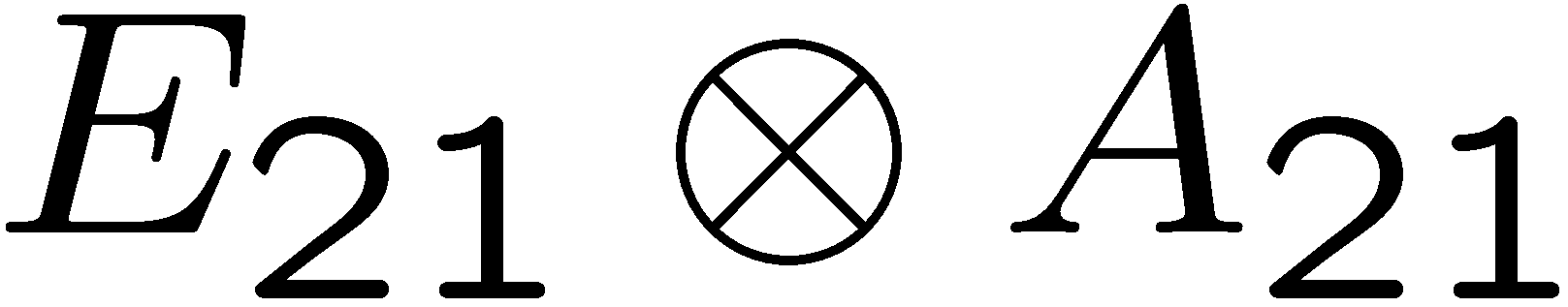 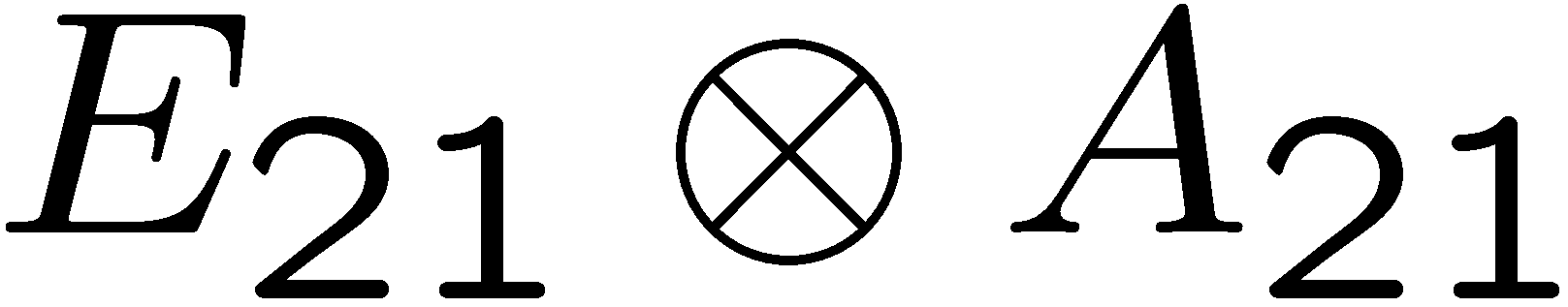 30
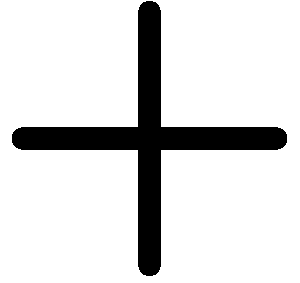 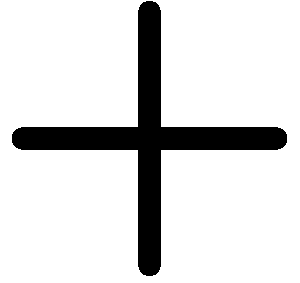 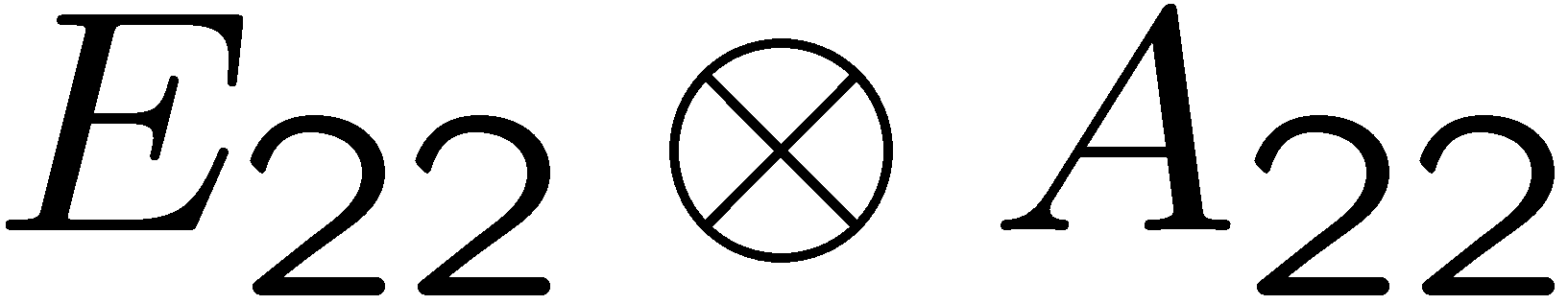 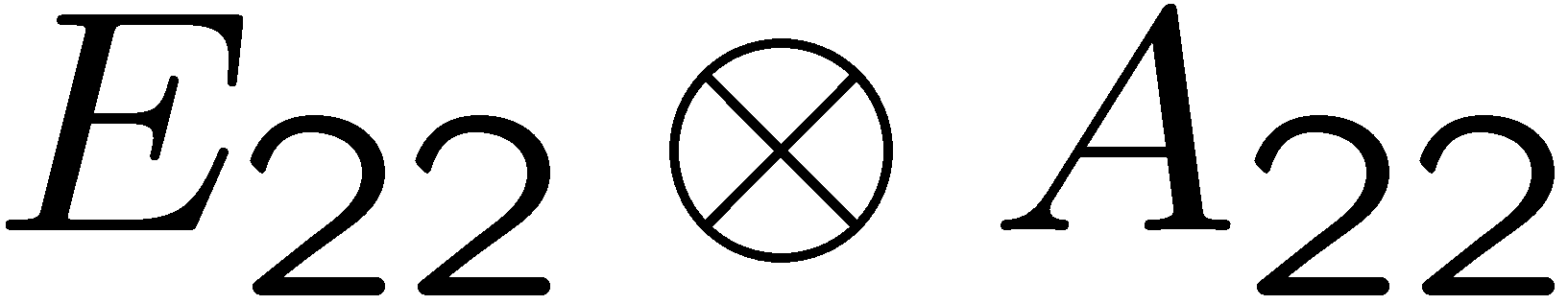 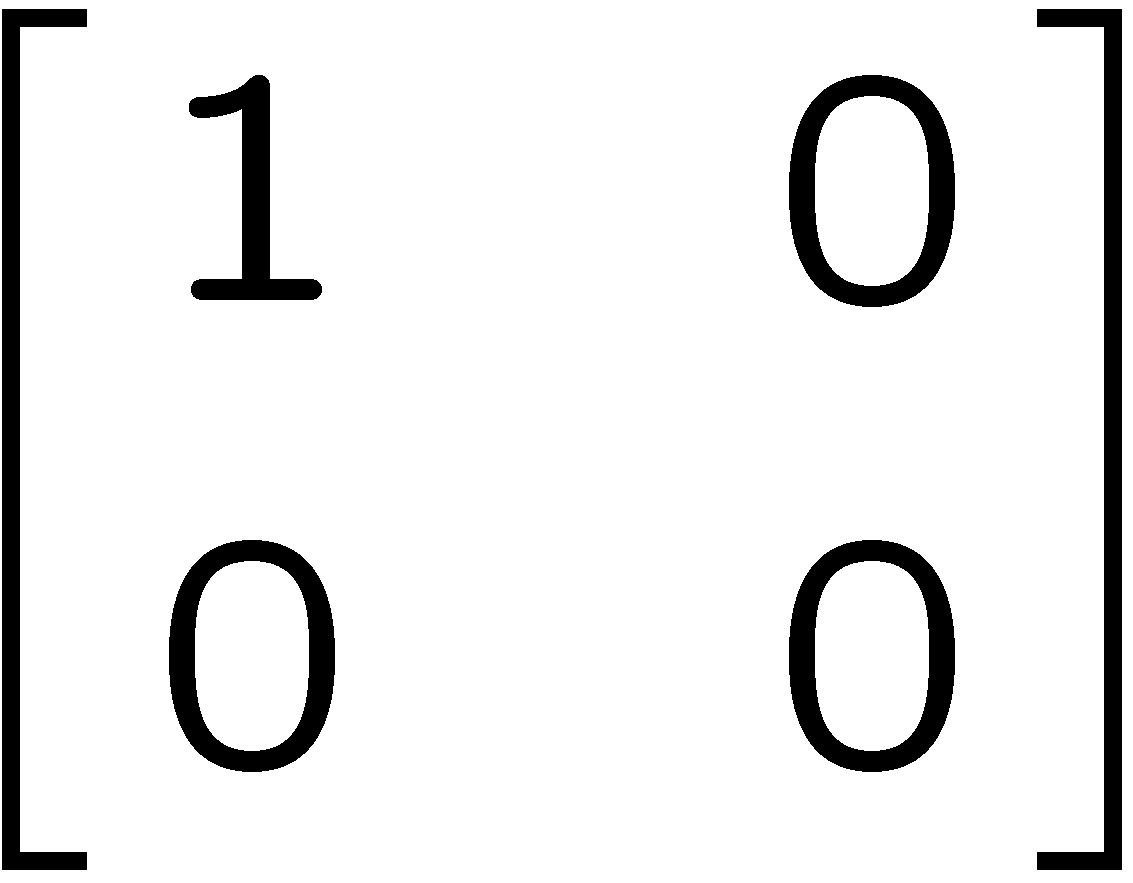 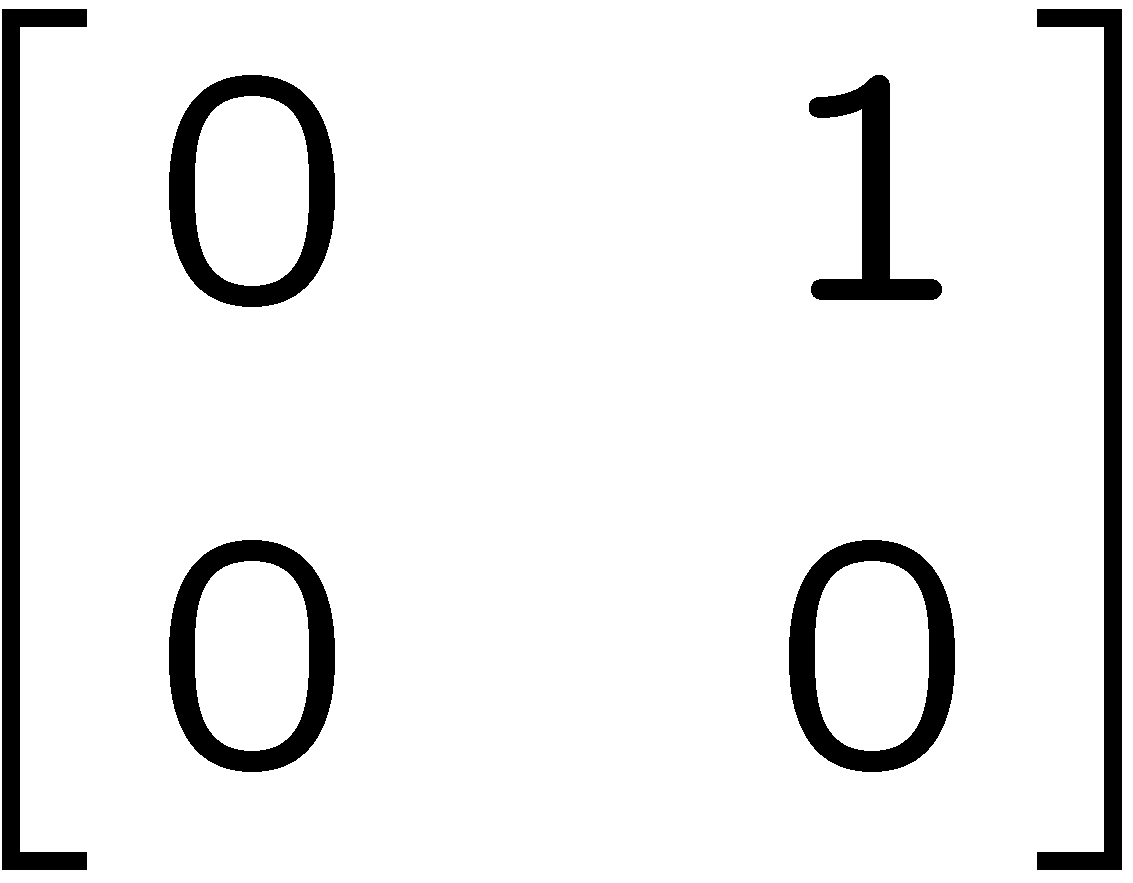 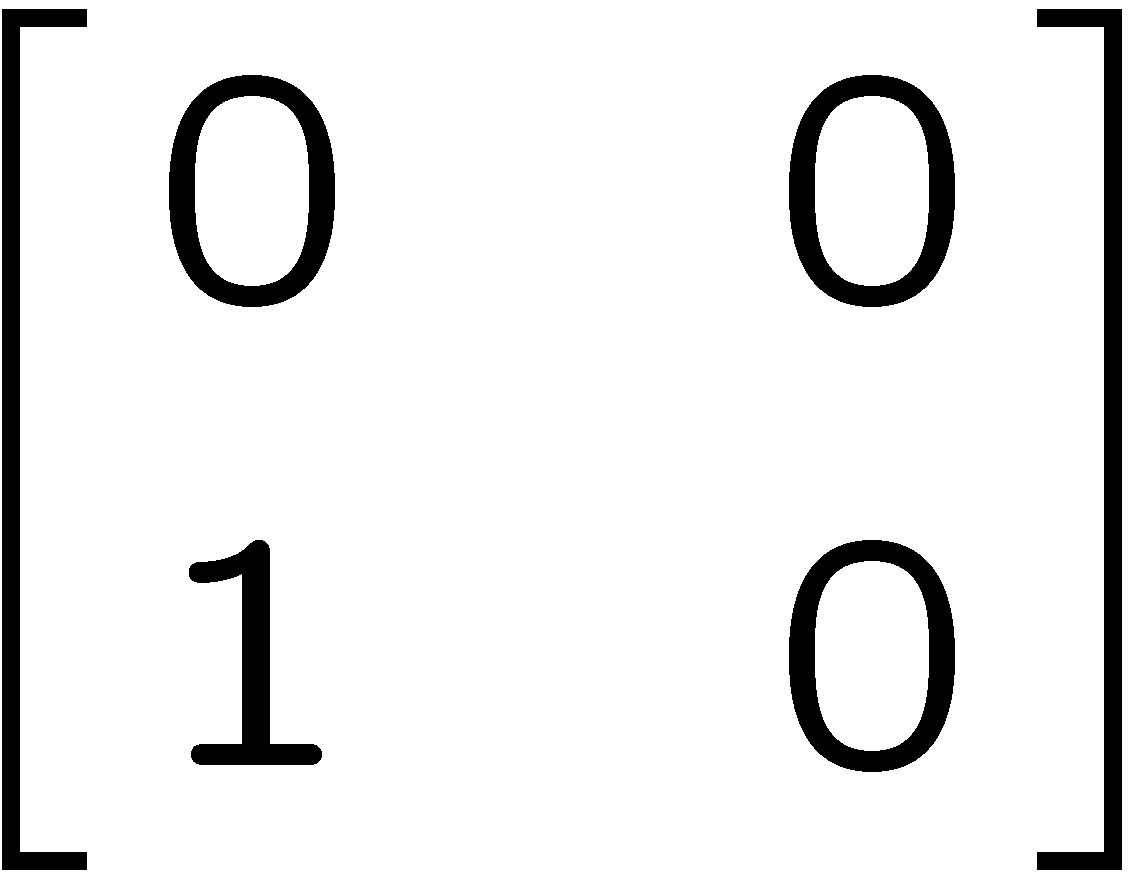 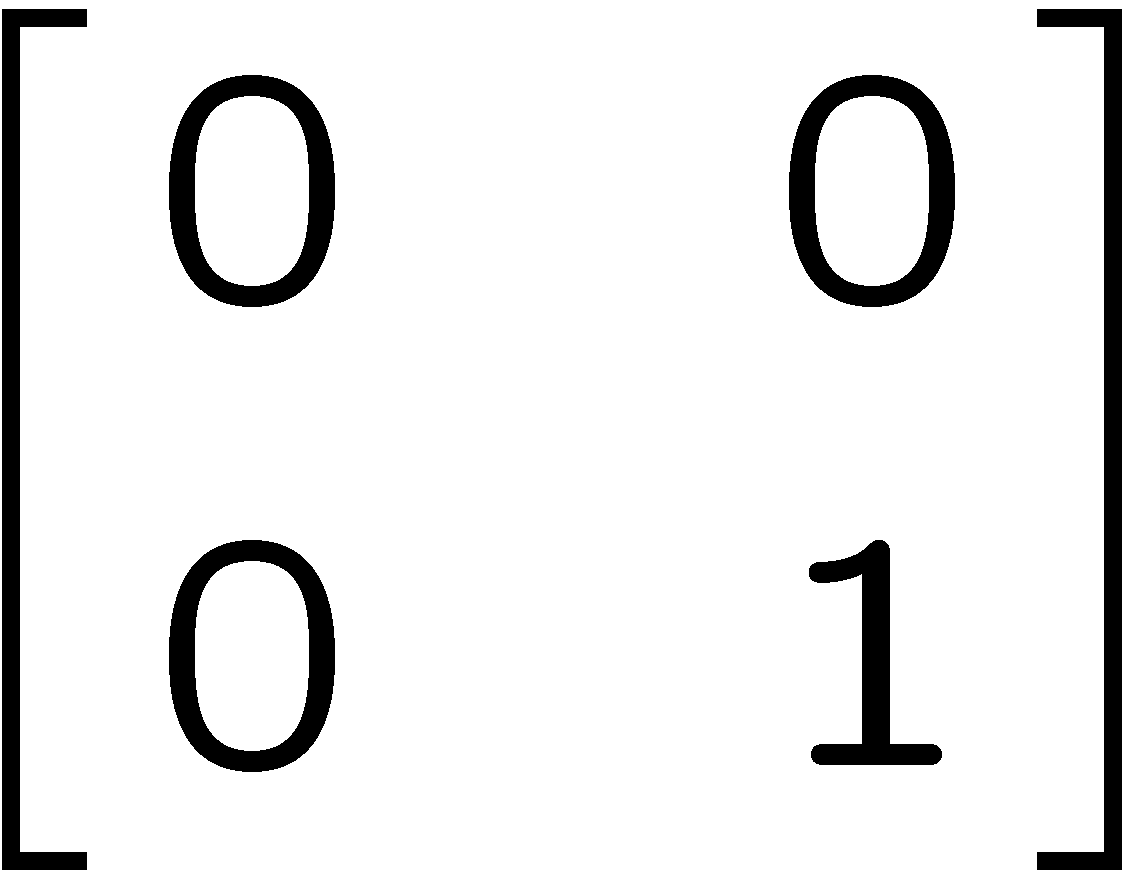 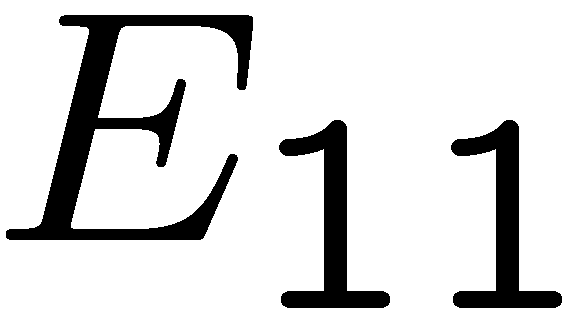 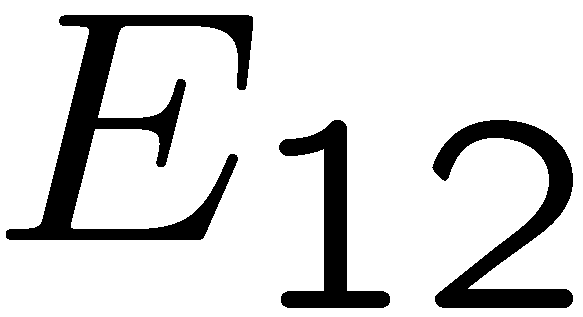 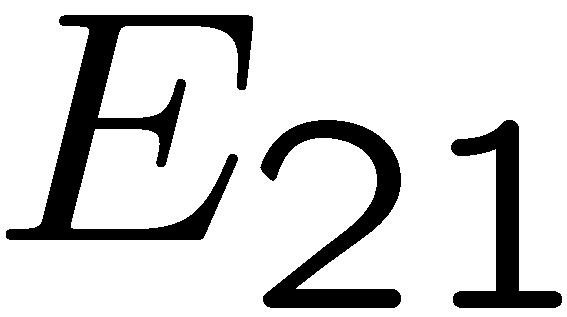 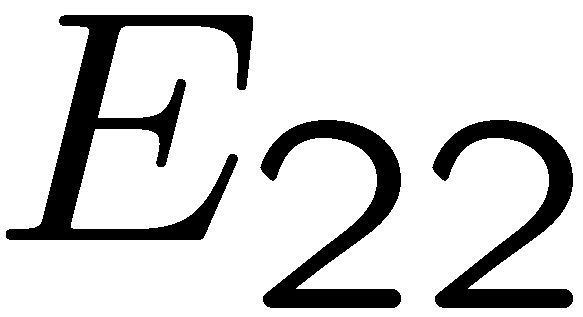 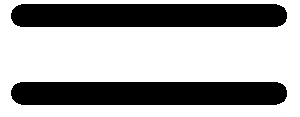 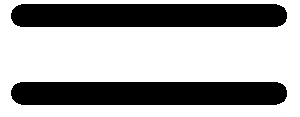 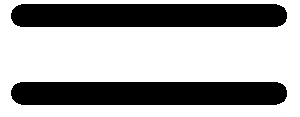 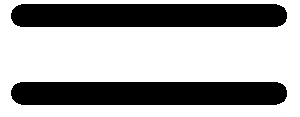 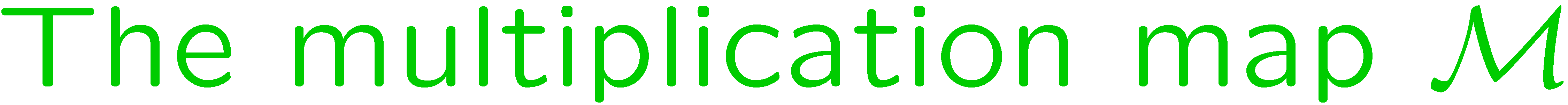 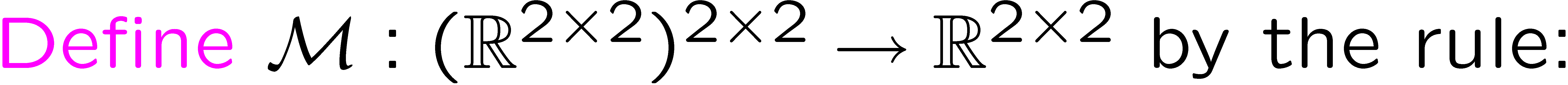 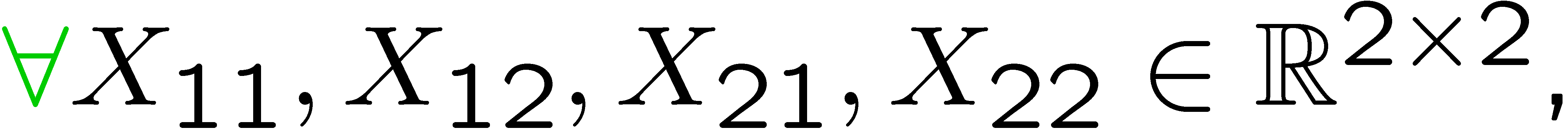 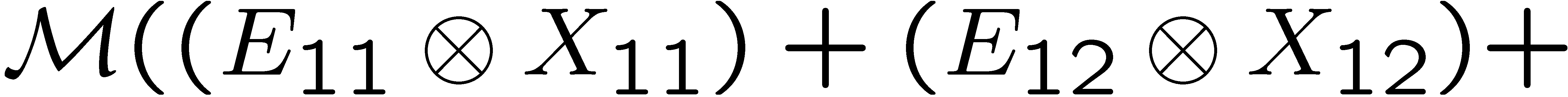 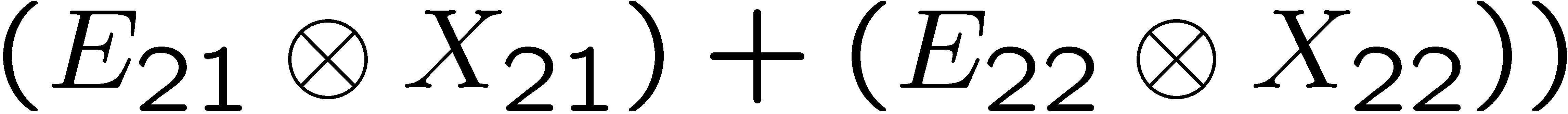 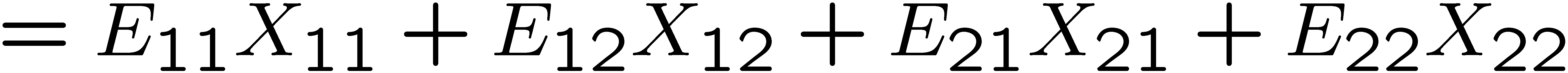 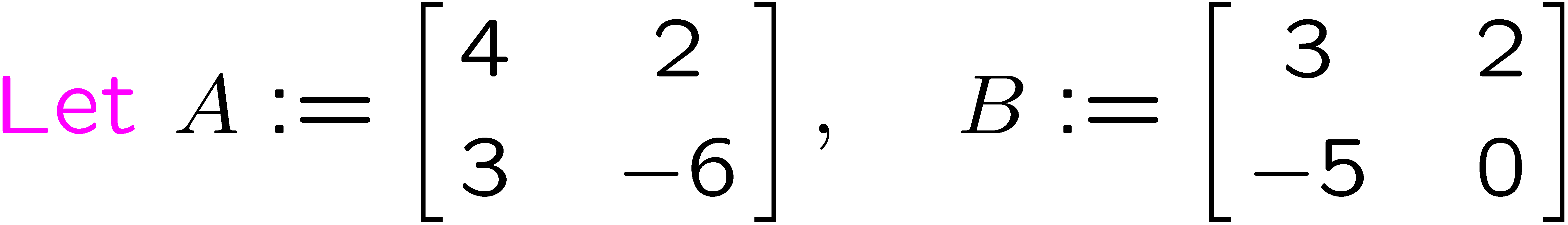 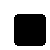 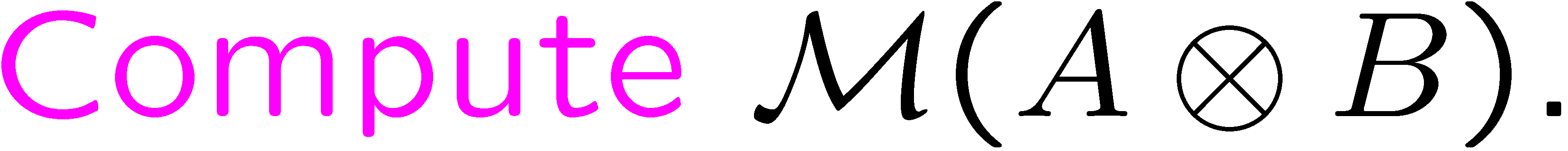 31
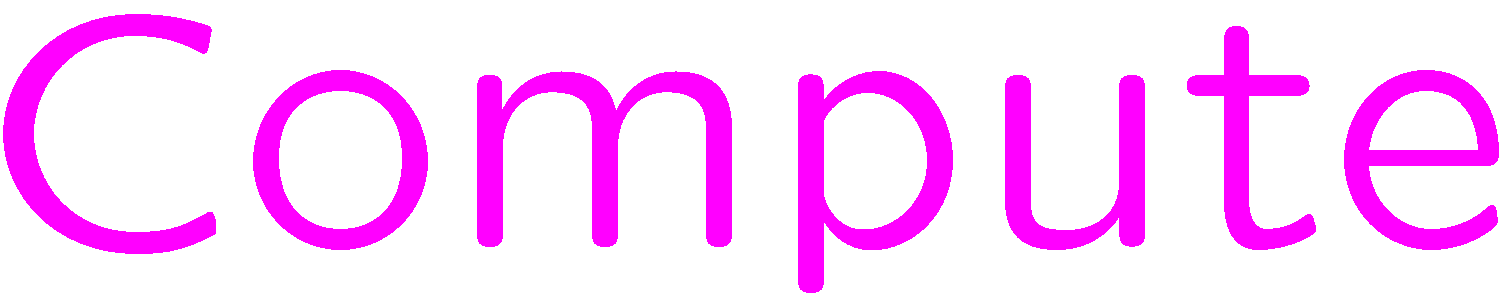 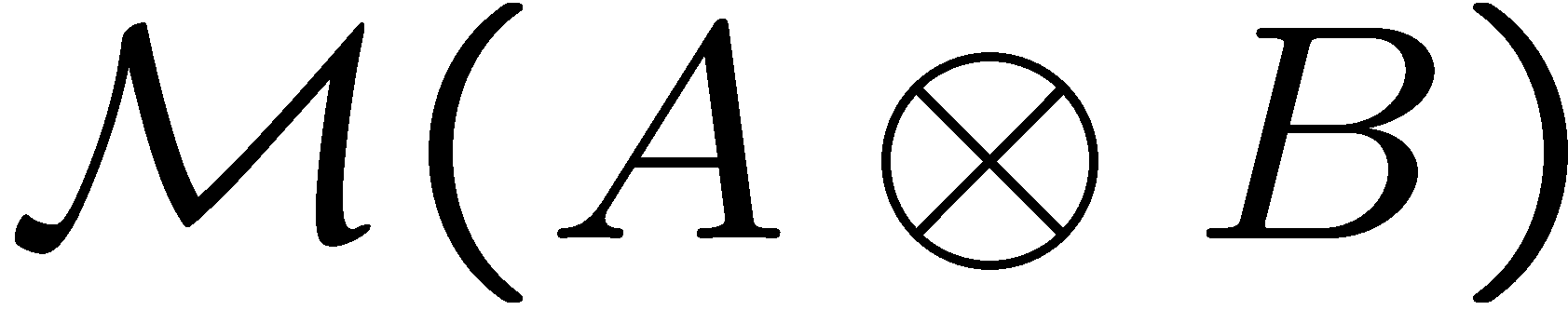 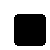 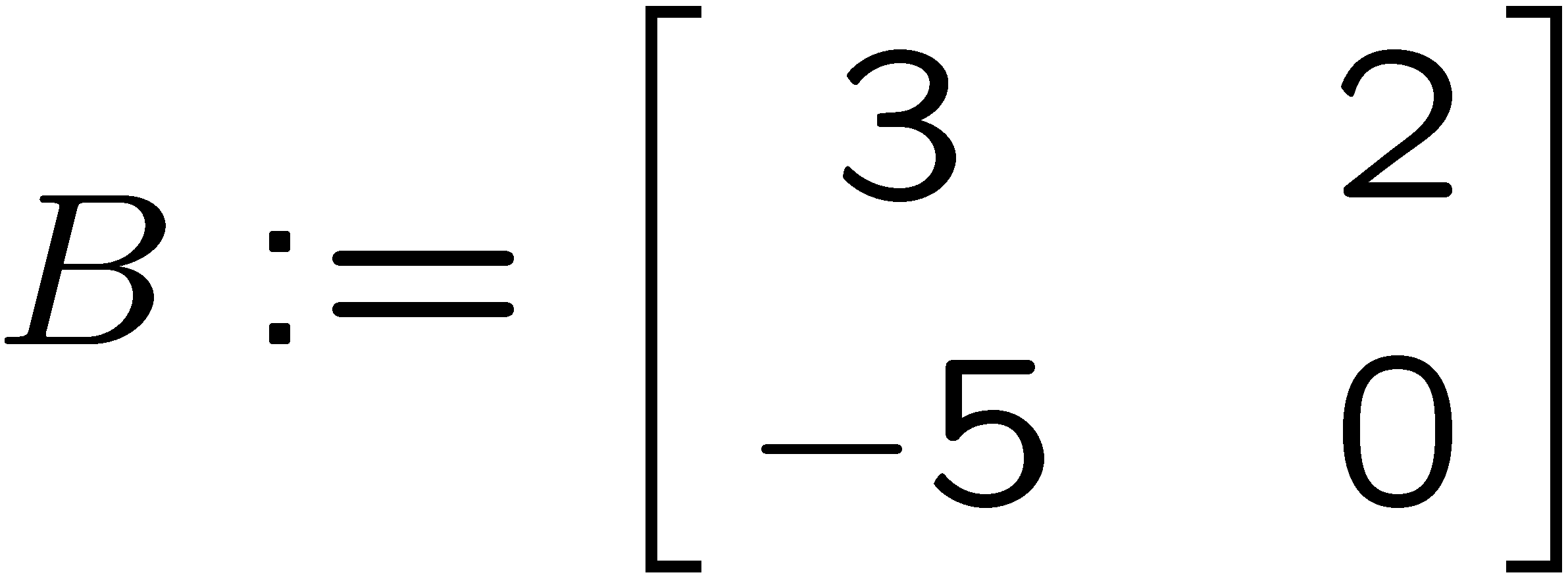 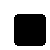 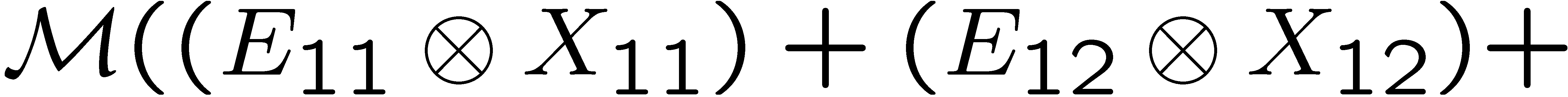 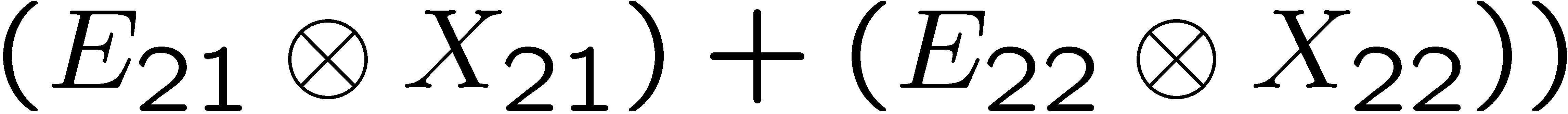 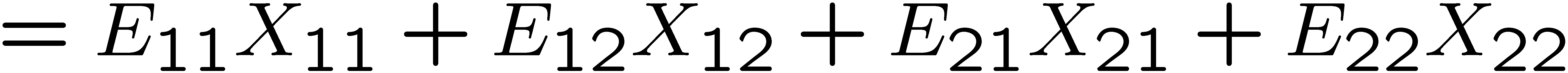 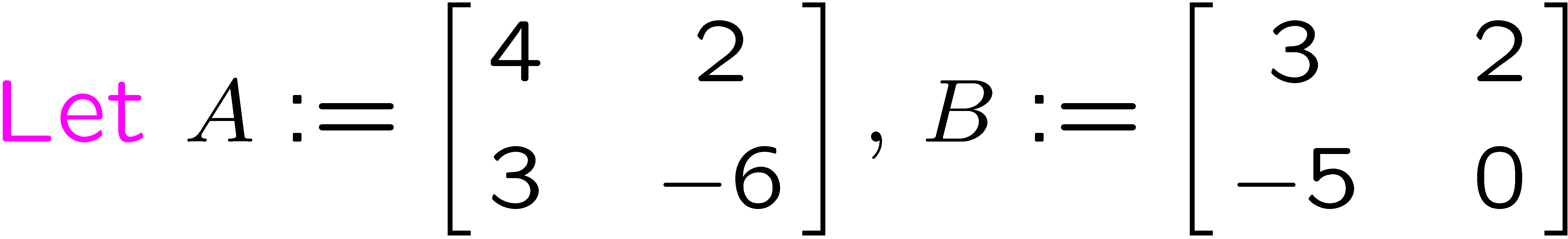 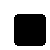 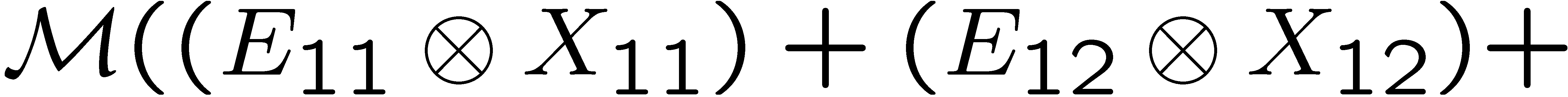 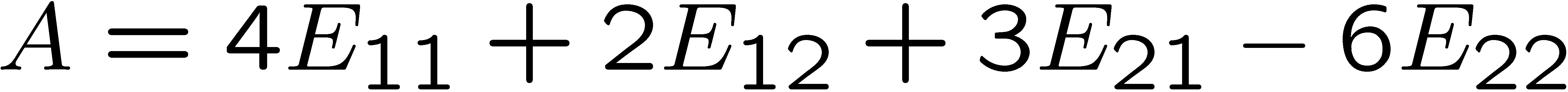 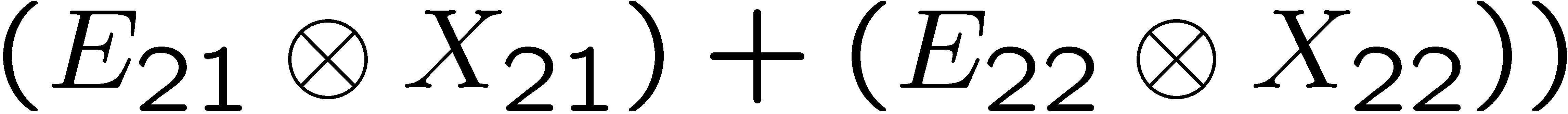 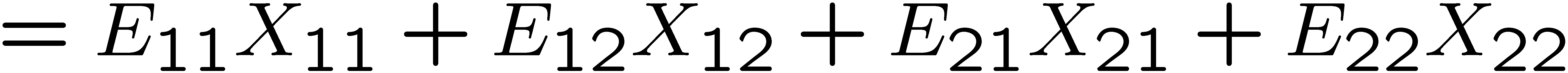 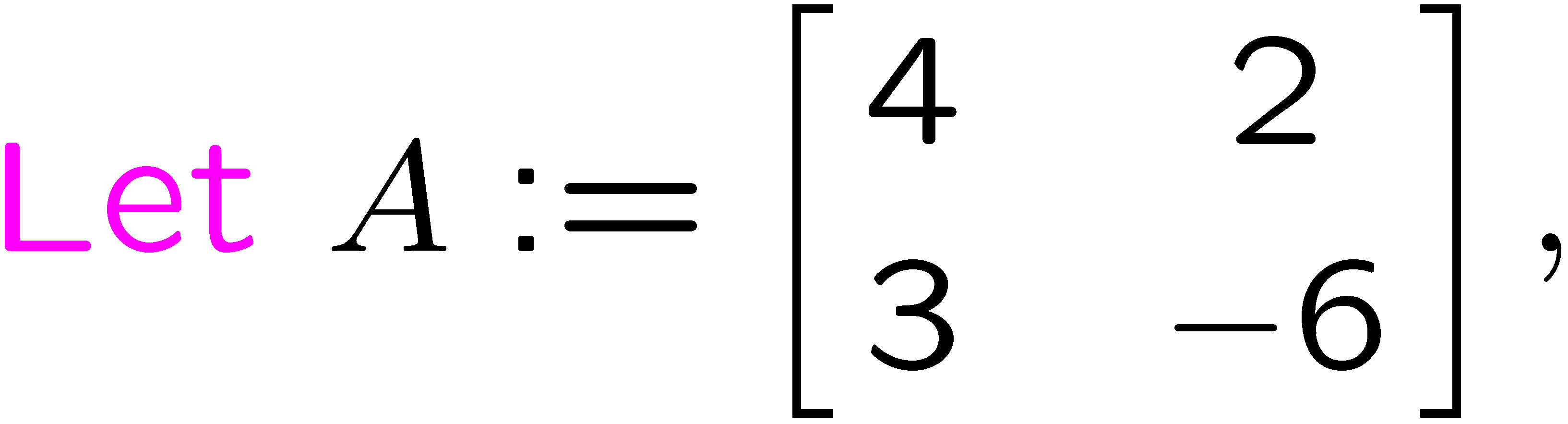 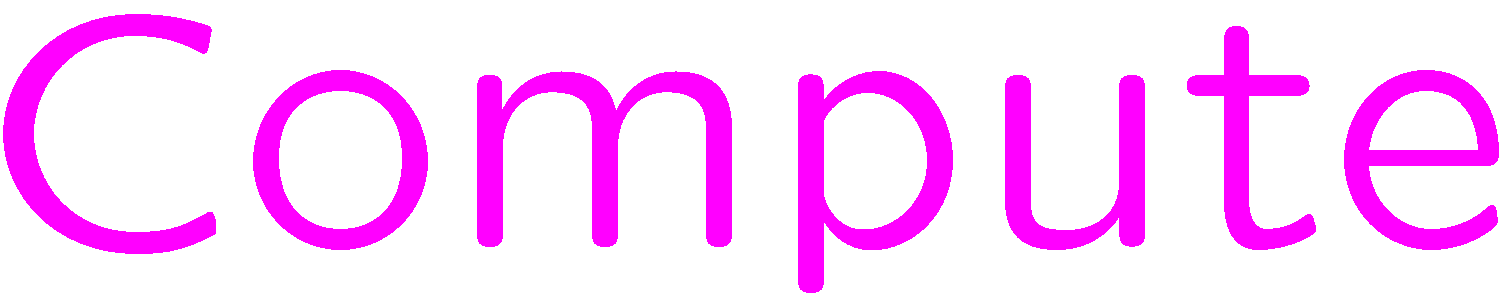 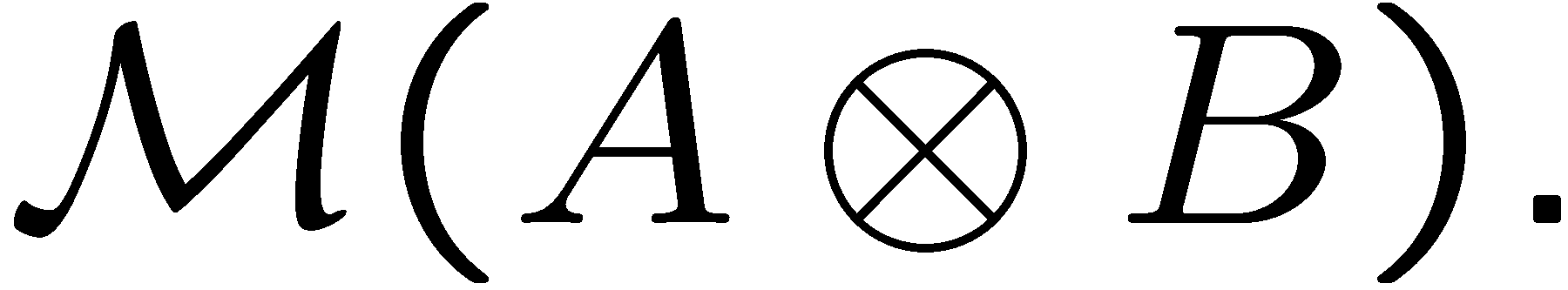 32
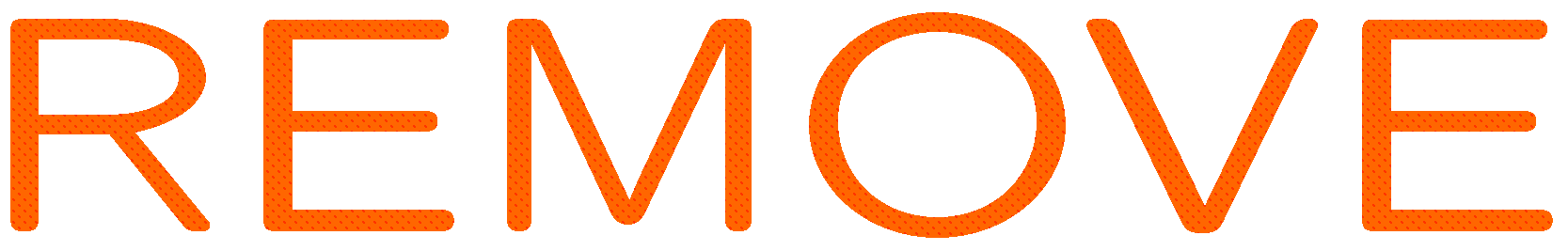 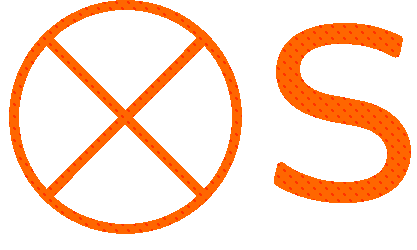 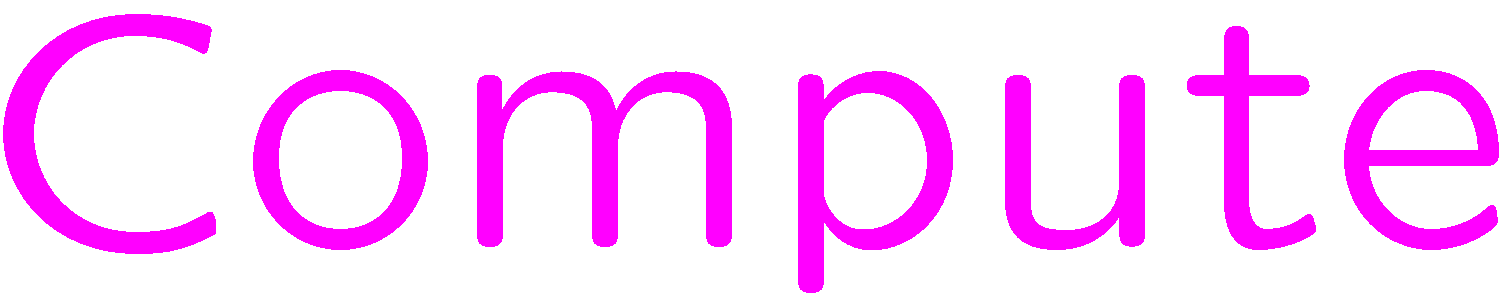 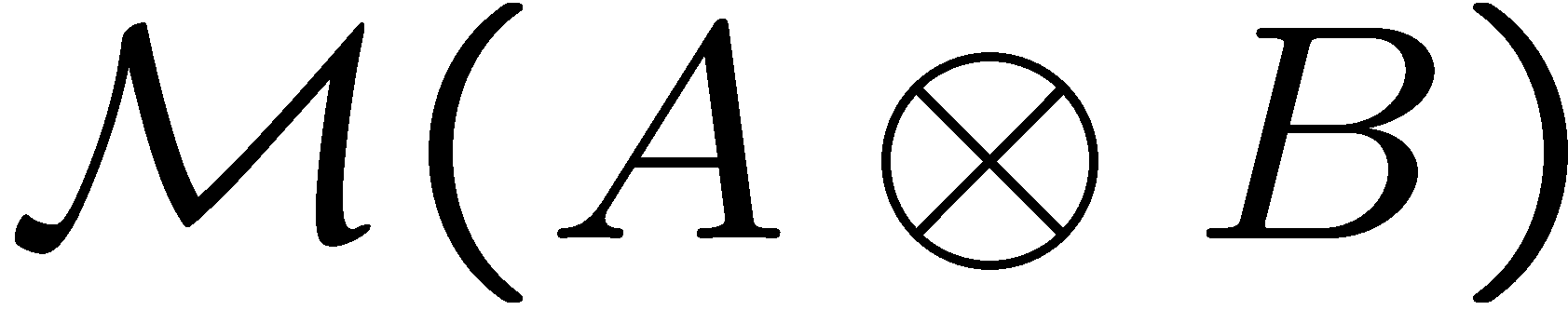 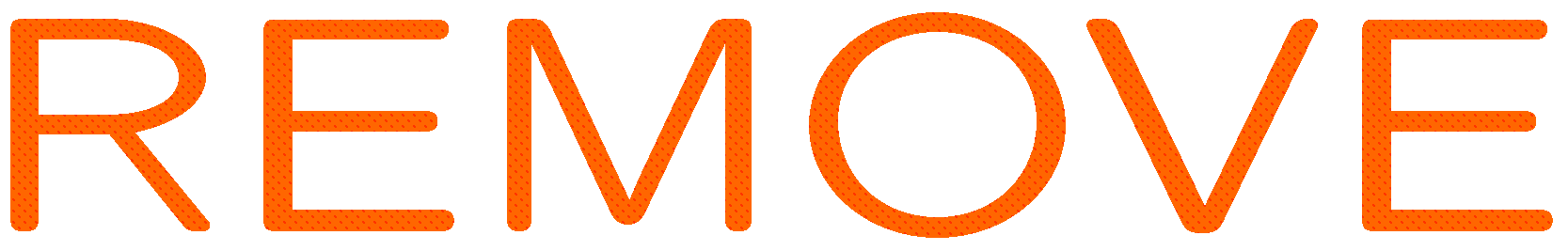 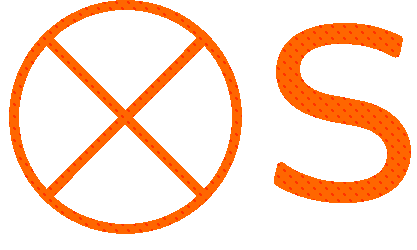 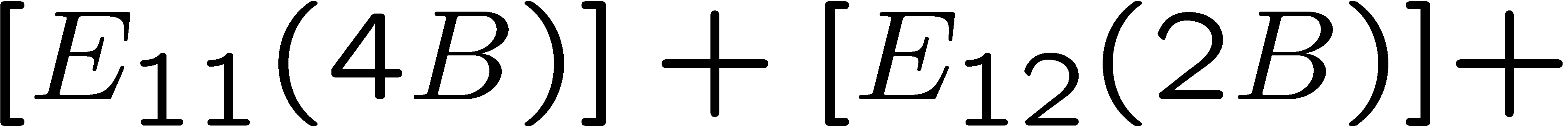 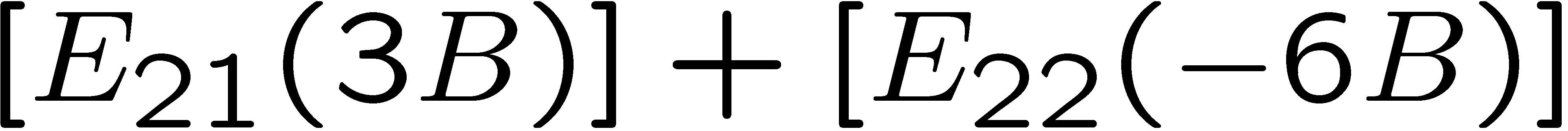 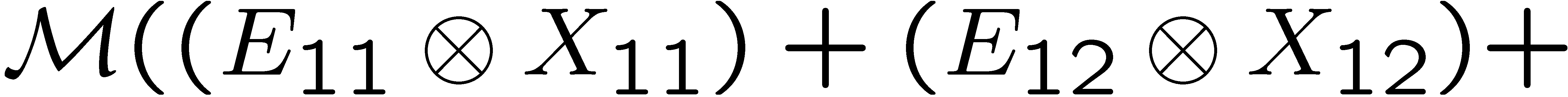 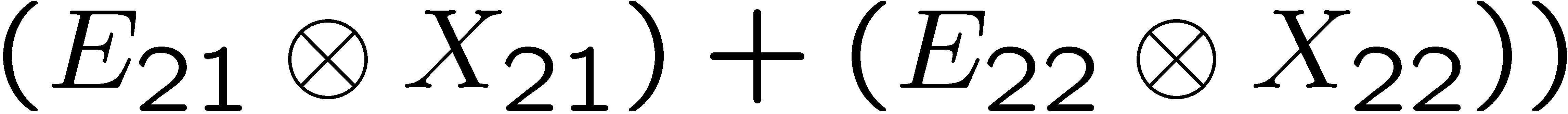 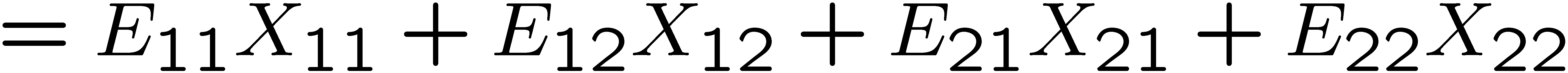 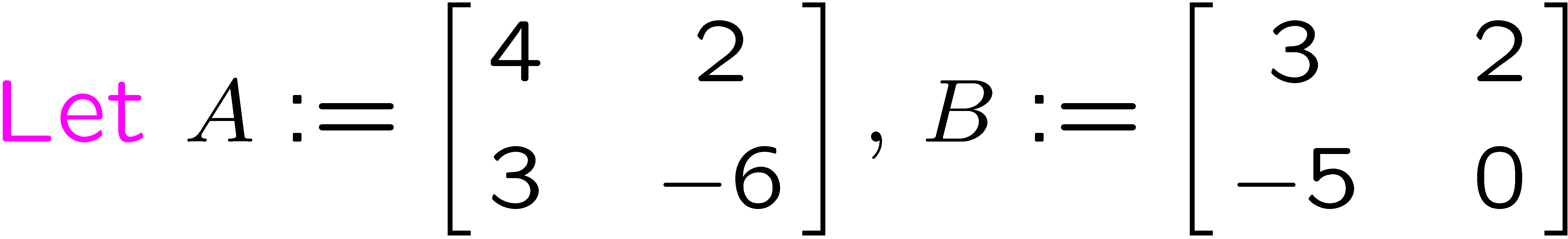 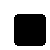 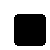 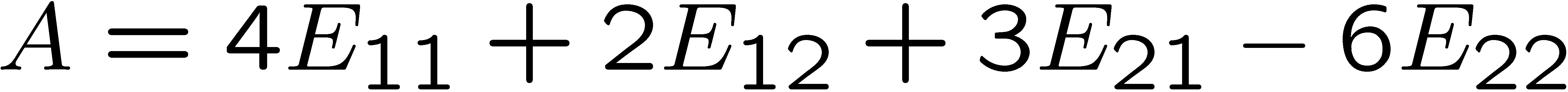 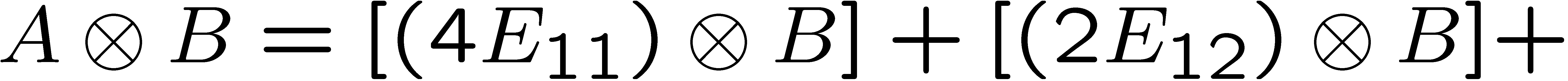 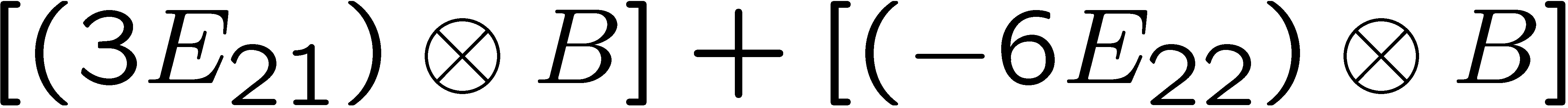 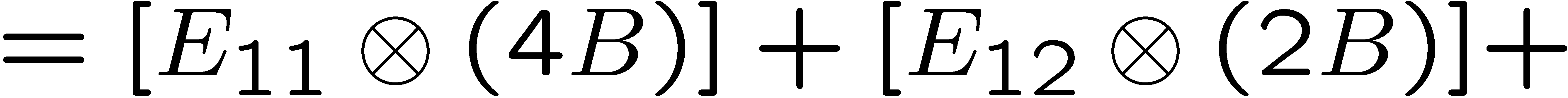 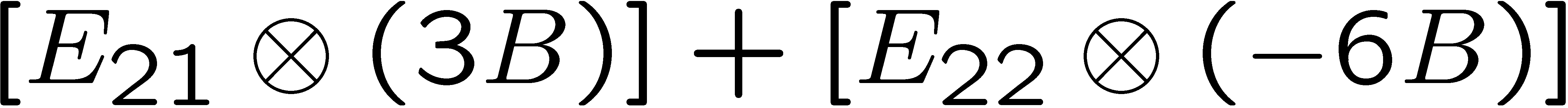 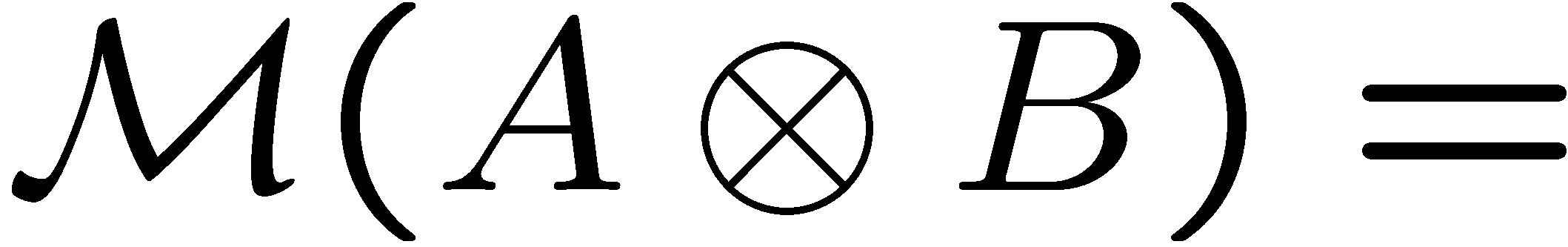 33
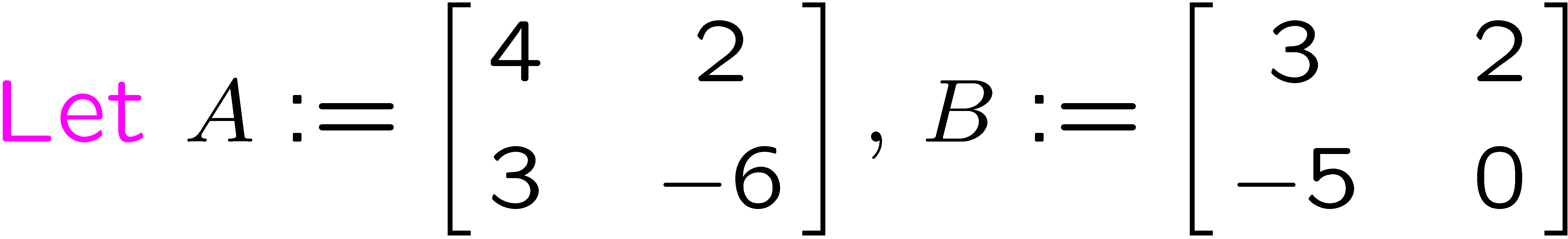 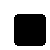 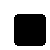 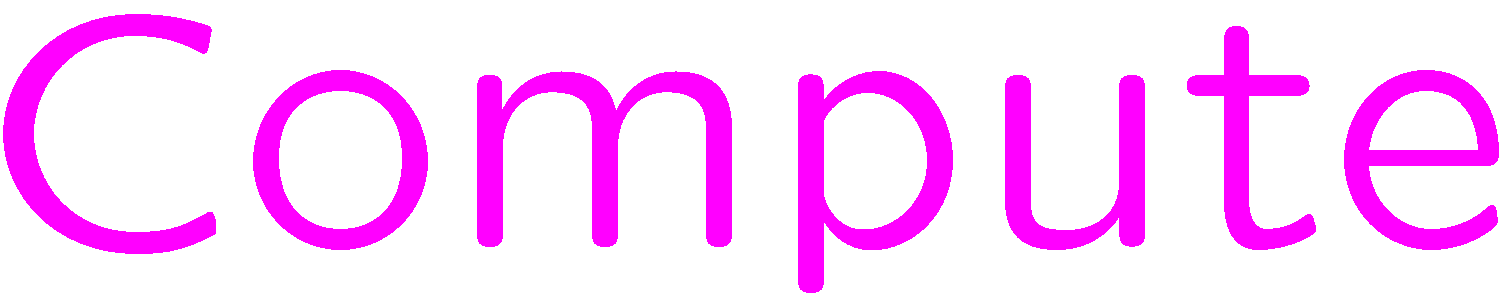 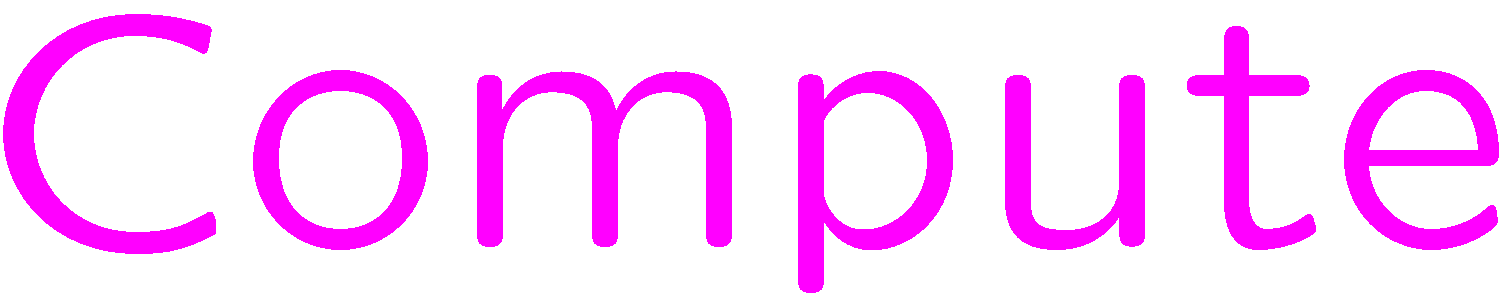 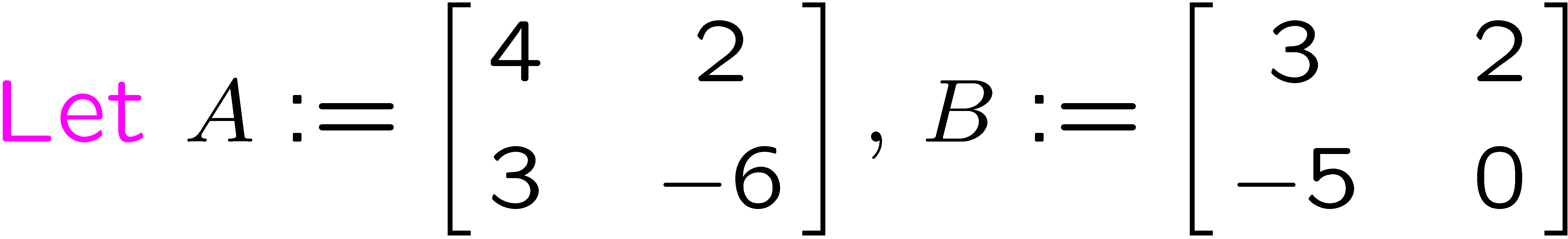 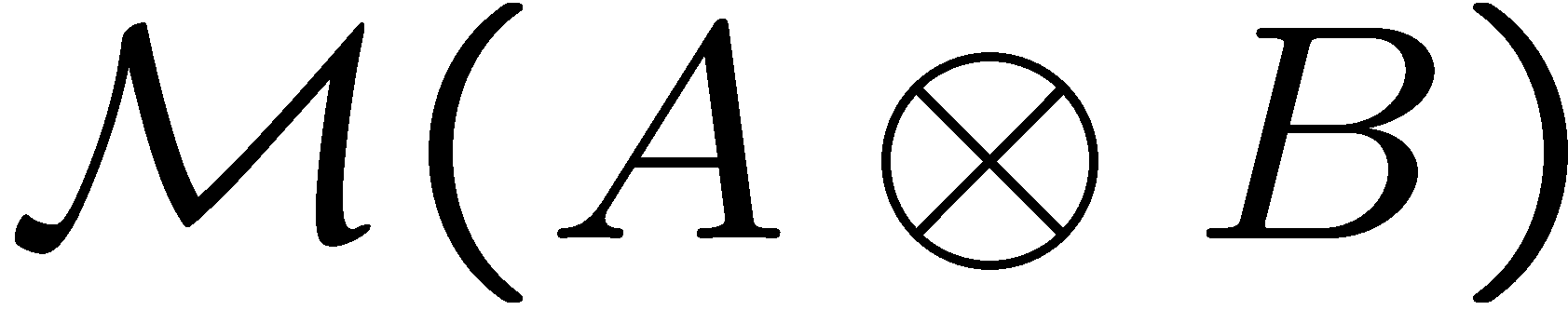 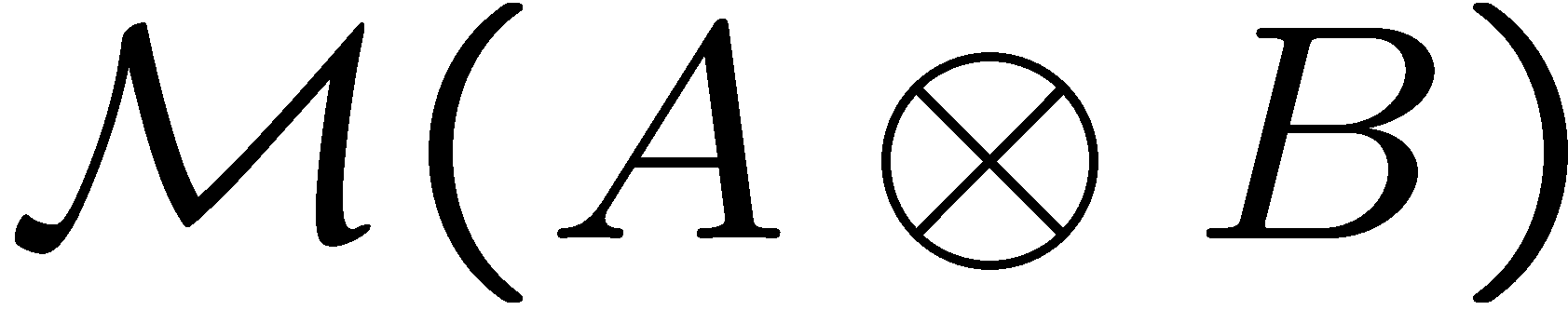 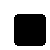 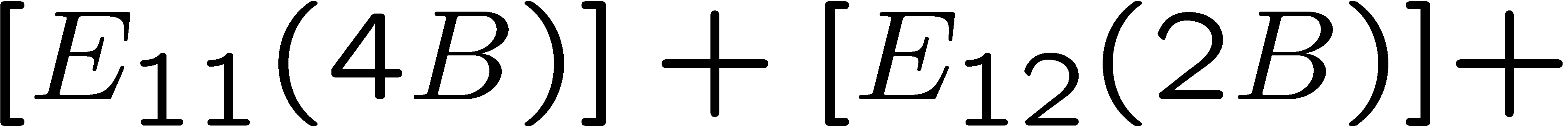 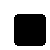 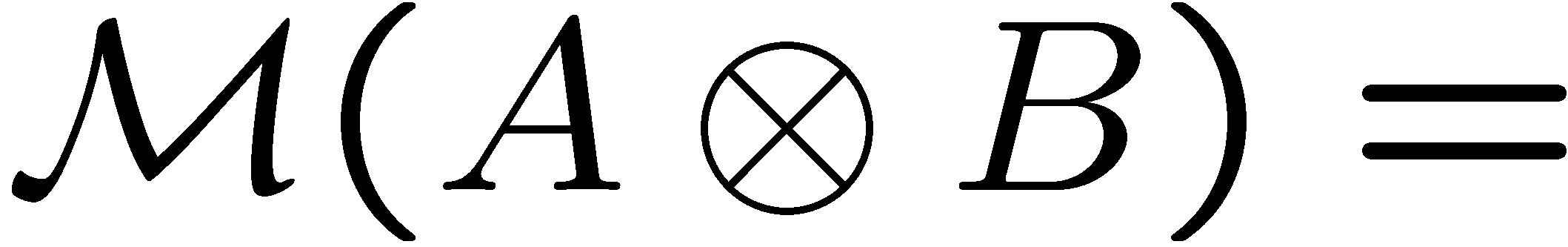 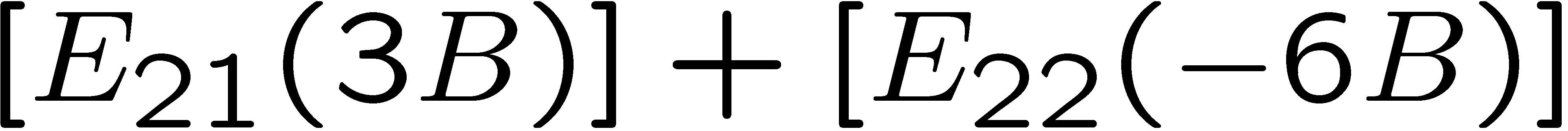 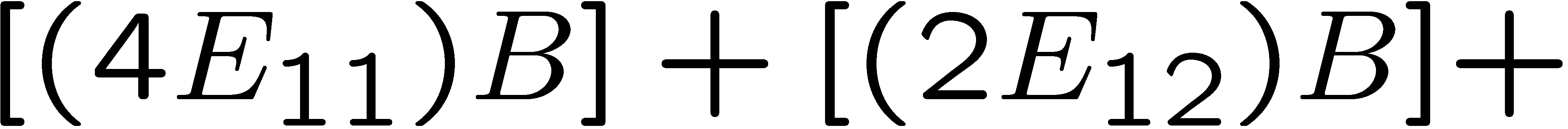 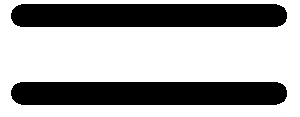 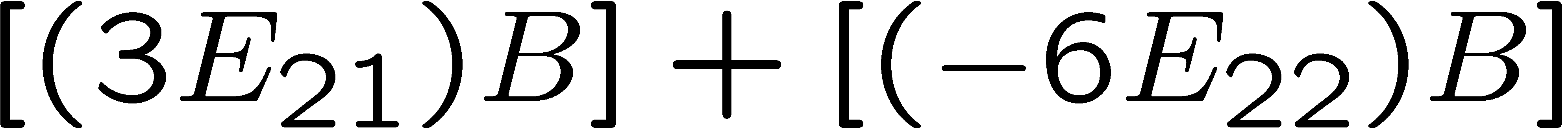 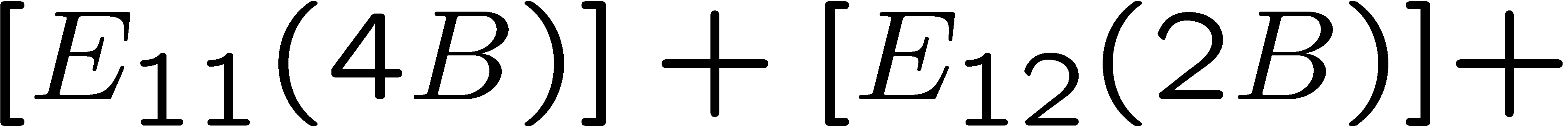 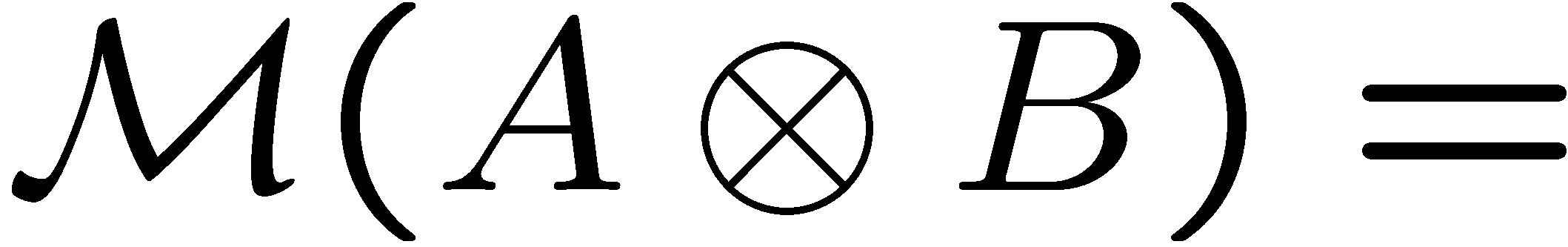 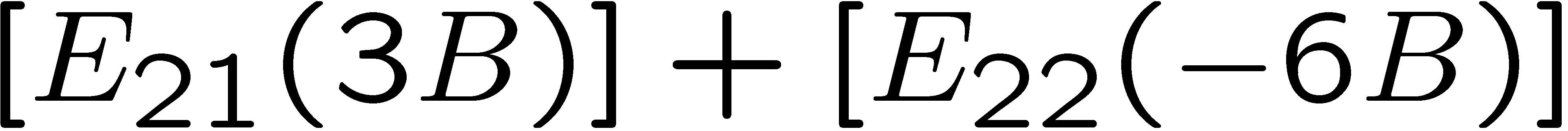 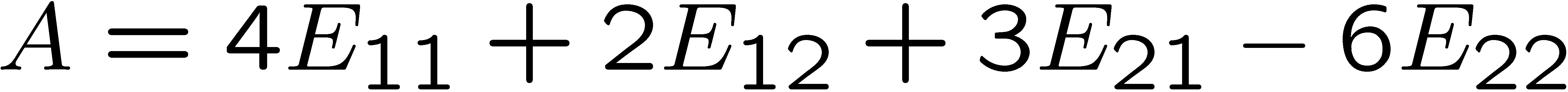 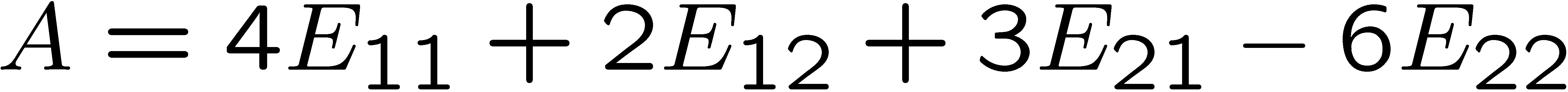 34
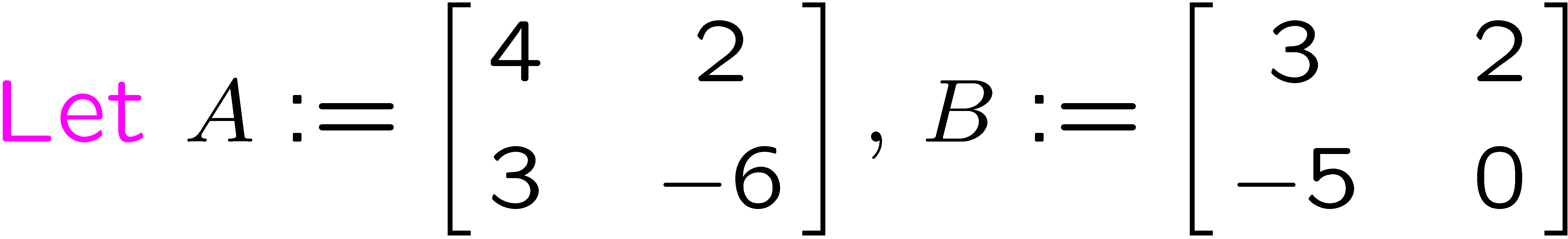 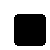 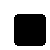 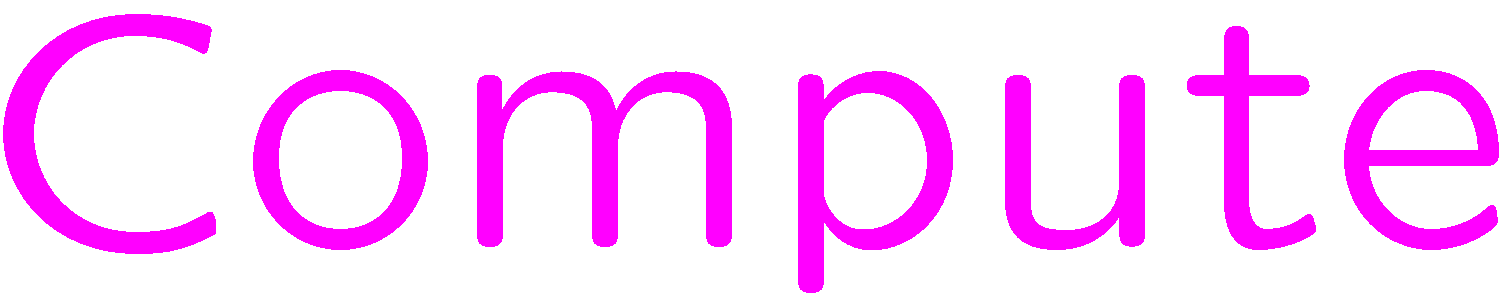 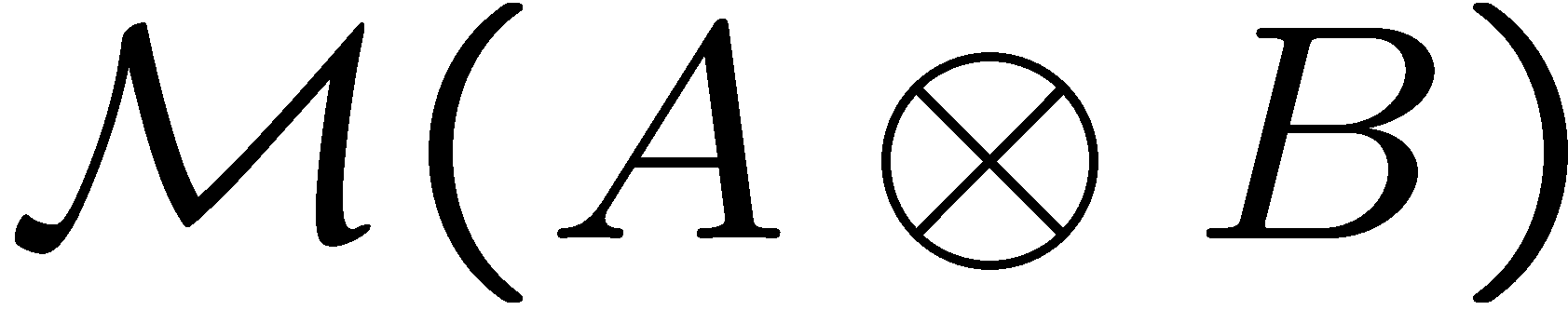 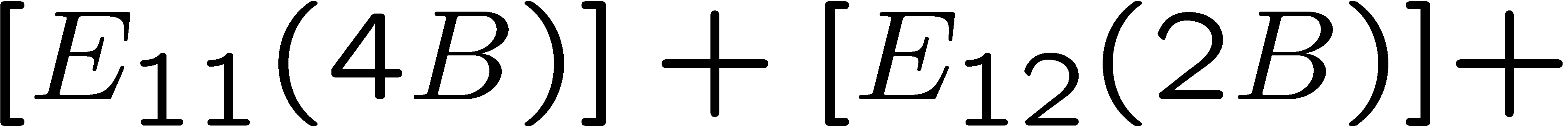 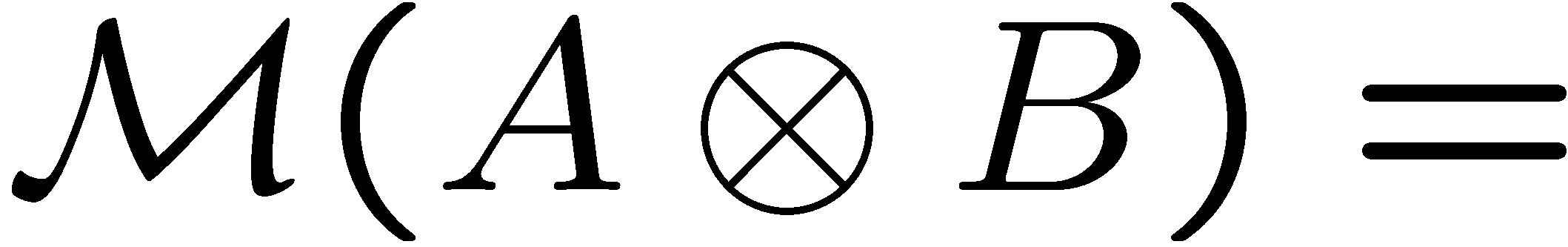 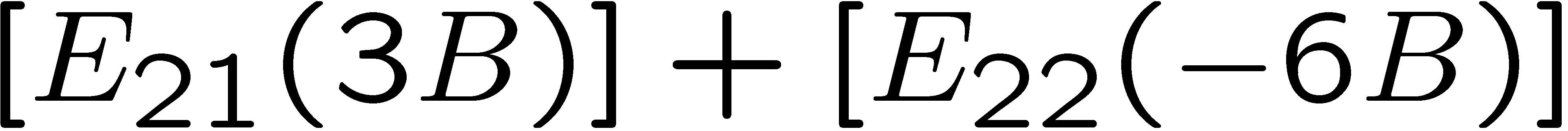 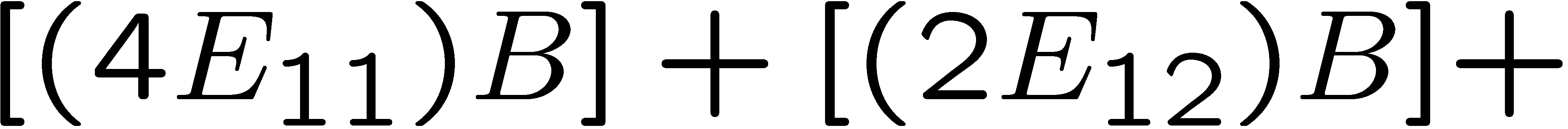 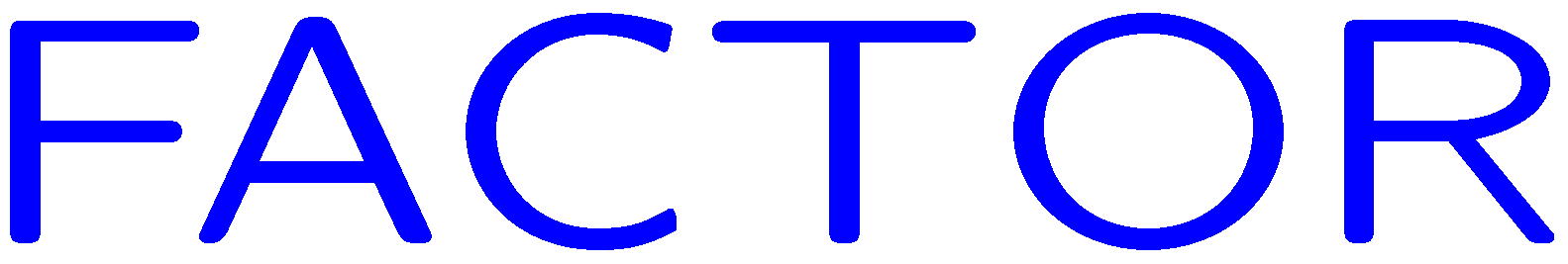 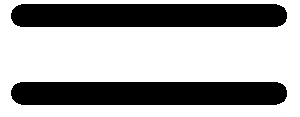 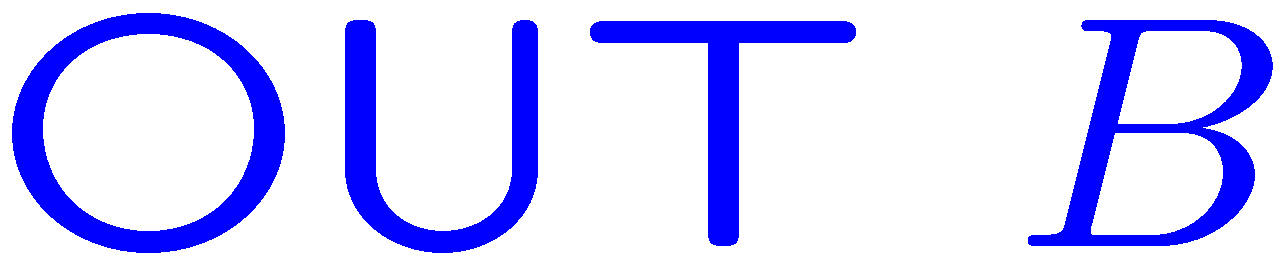 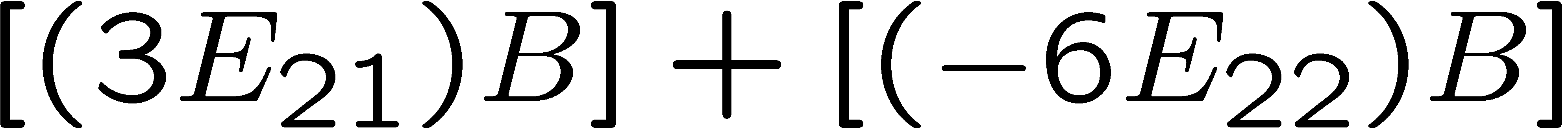 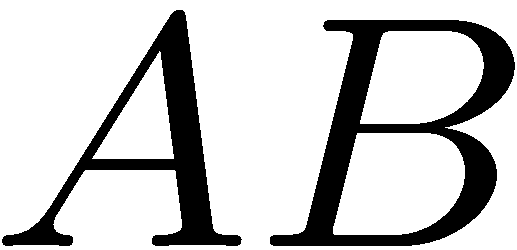 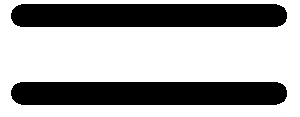 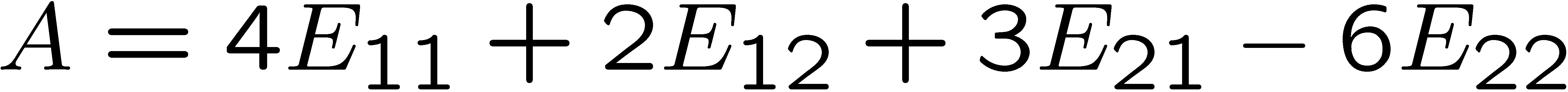 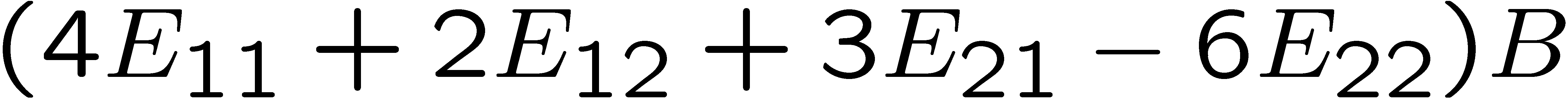 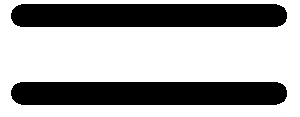 35
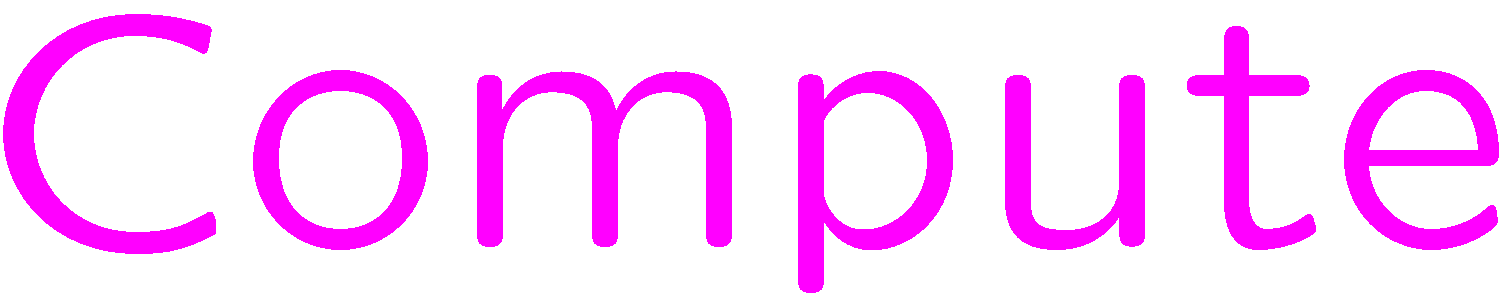 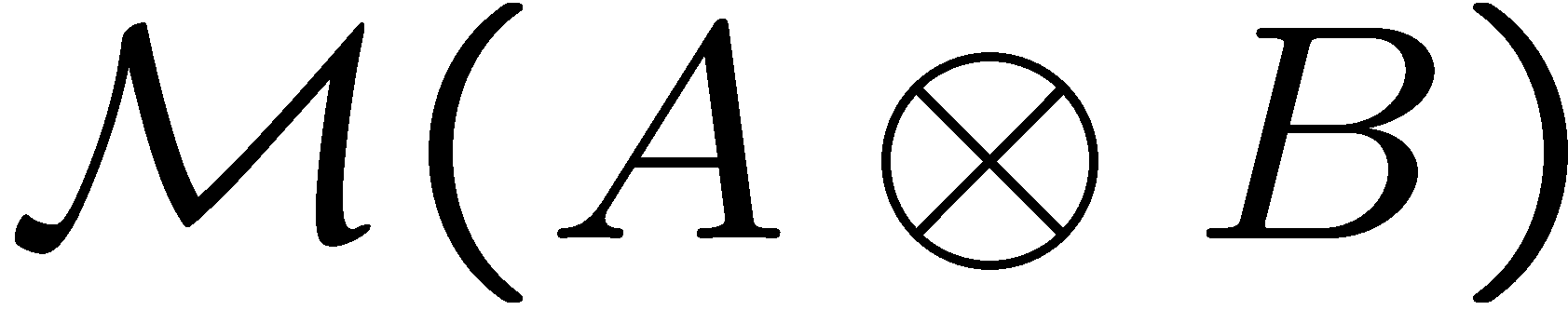 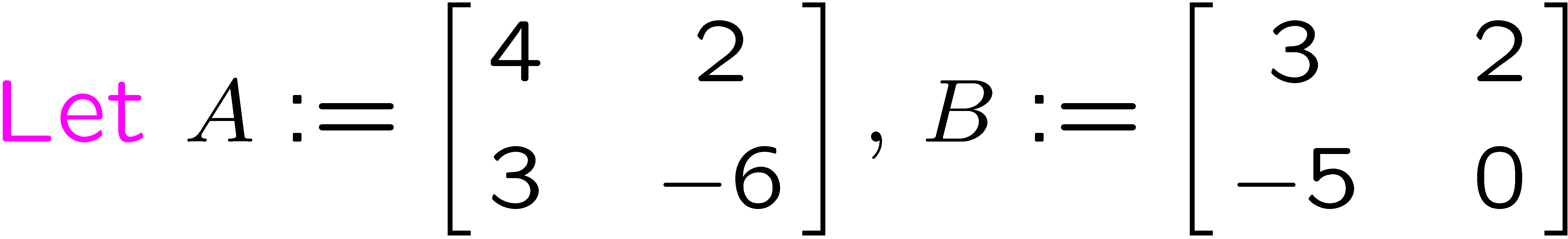 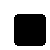 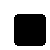 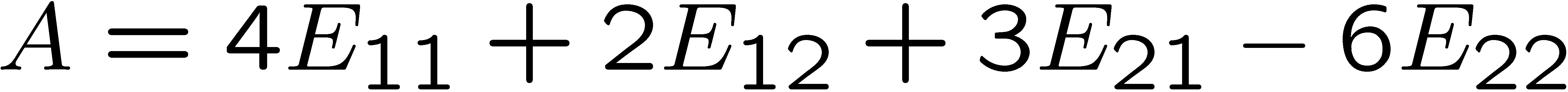 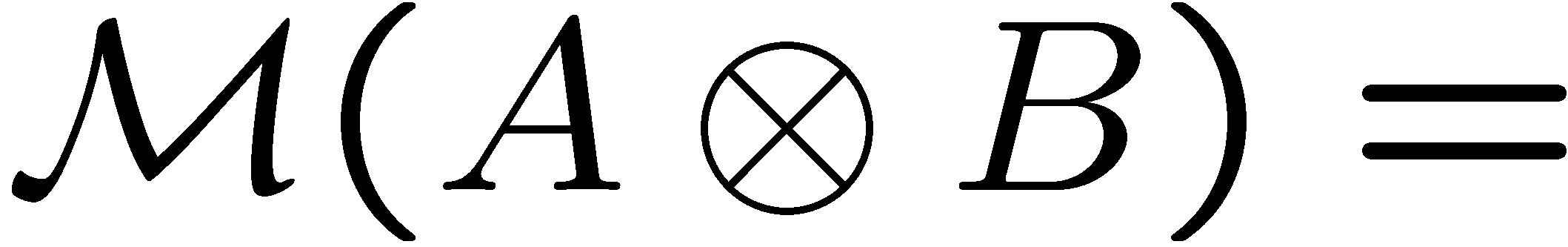 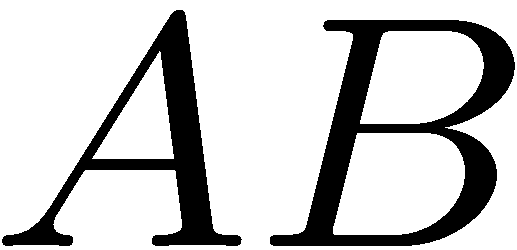 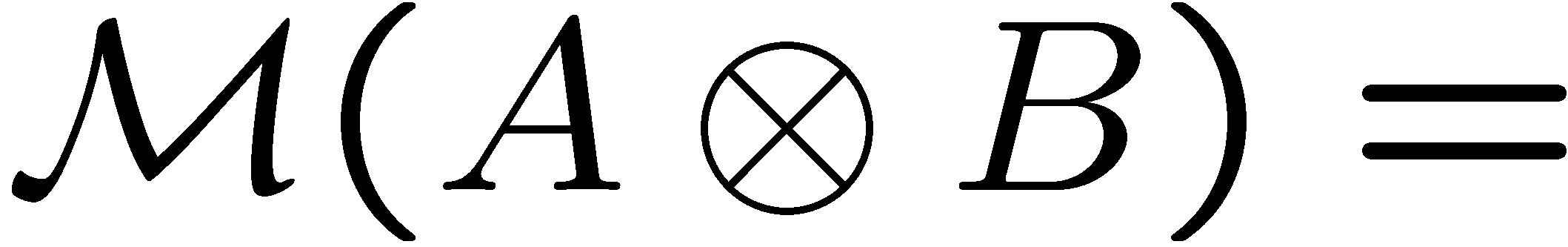 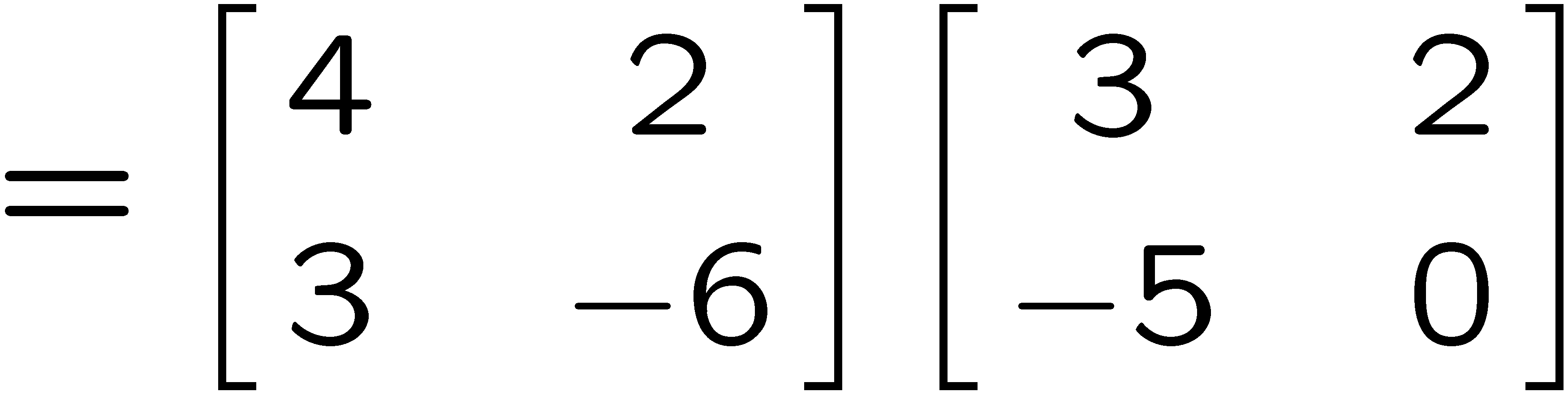 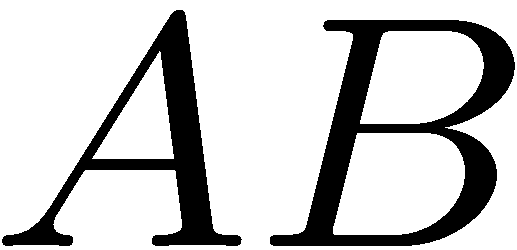 36
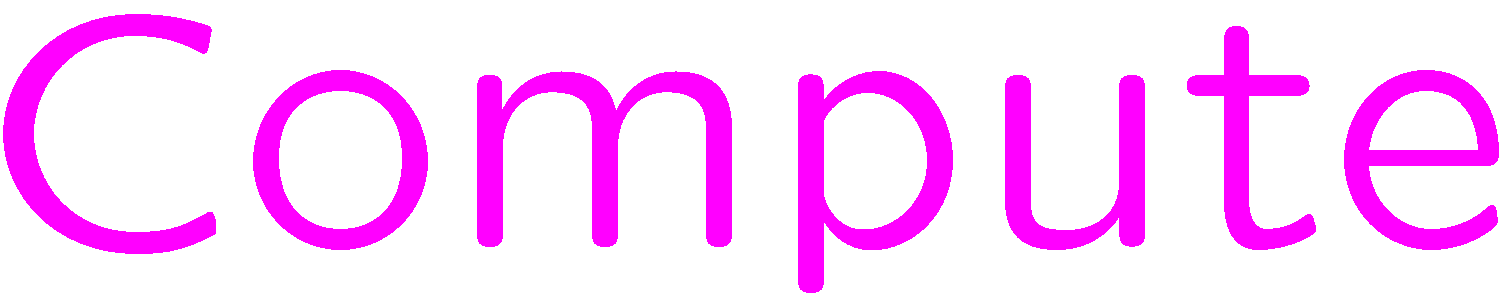 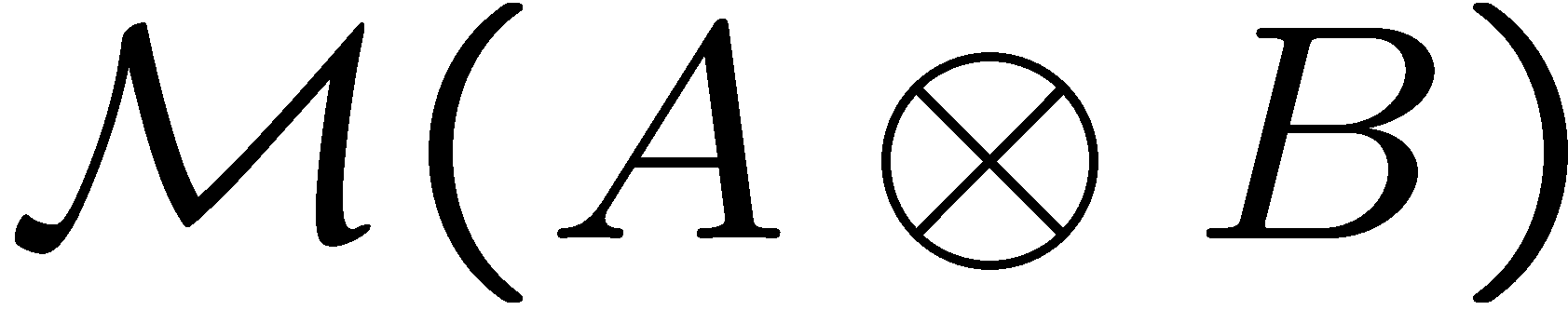 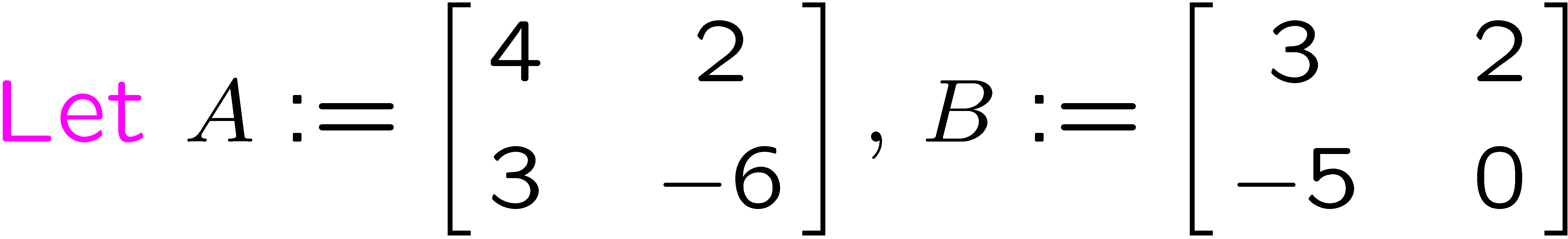 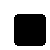 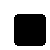 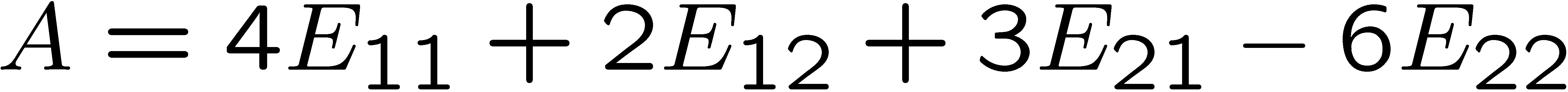 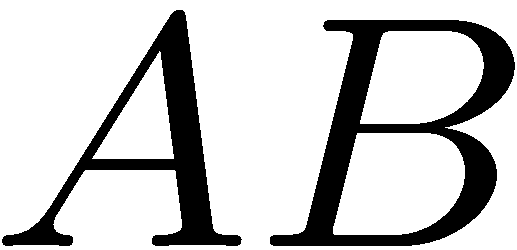 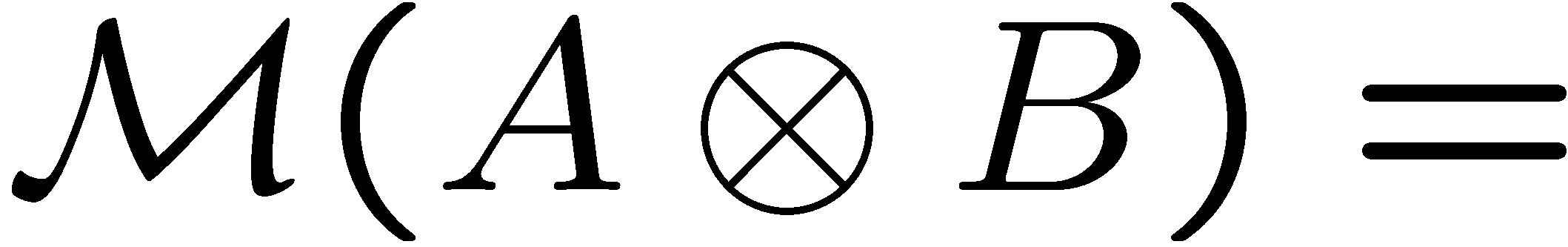 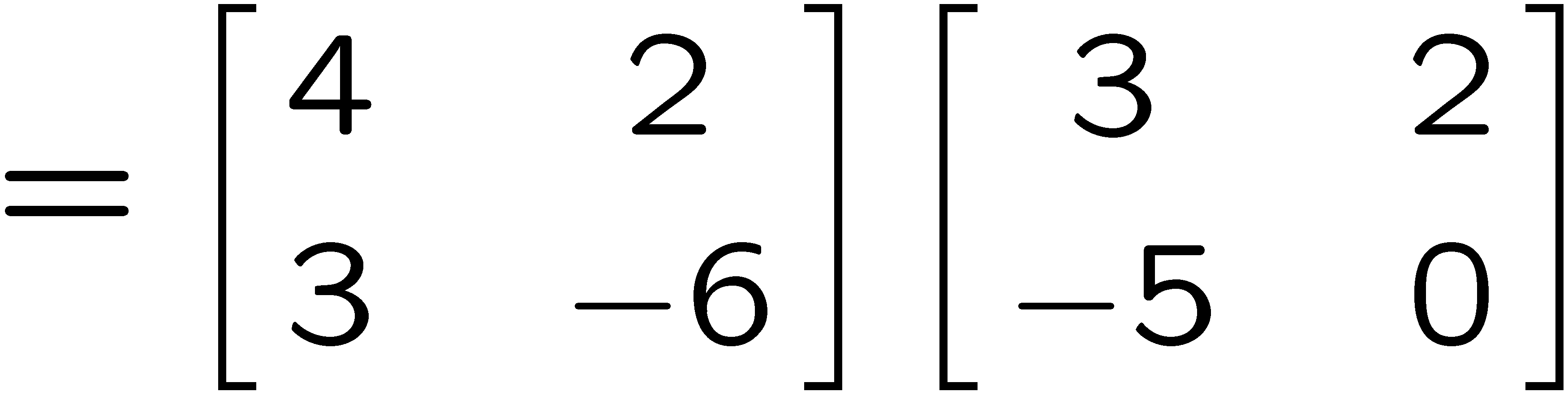 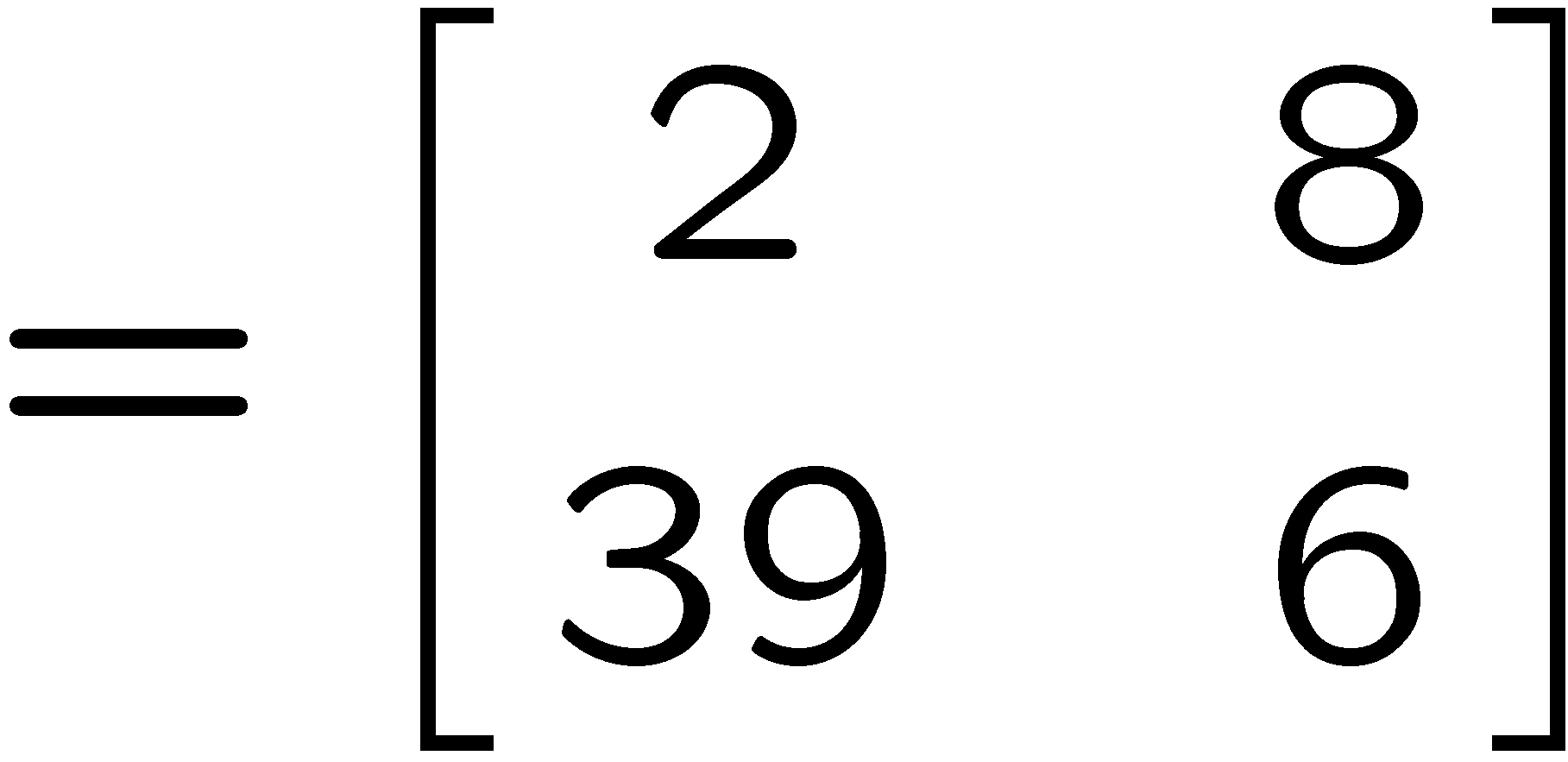 37
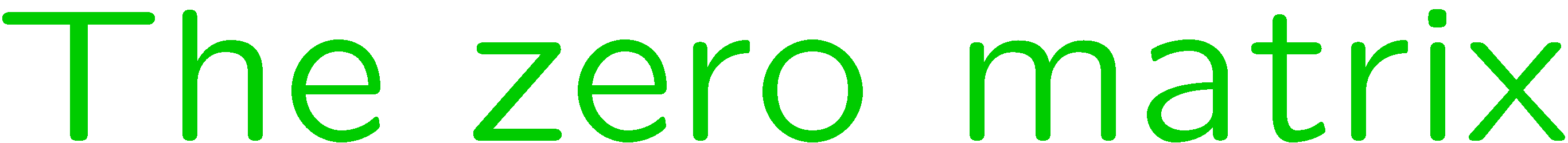 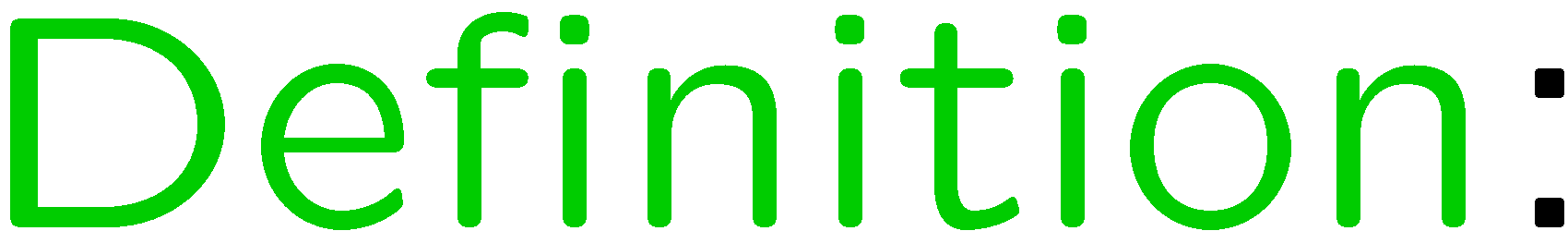 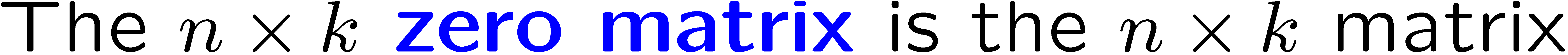 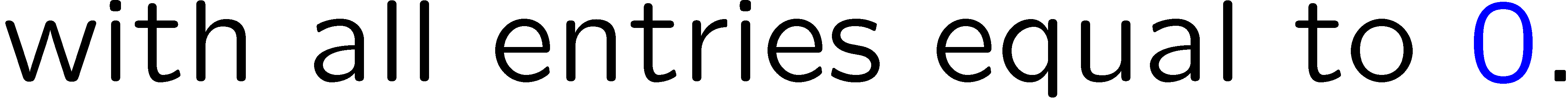 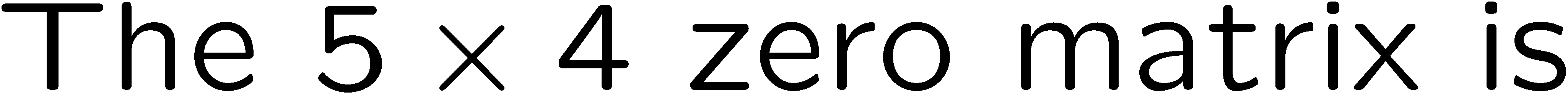 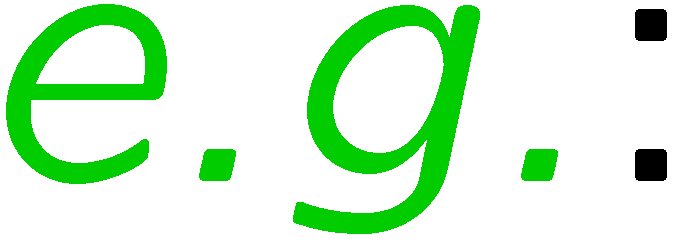 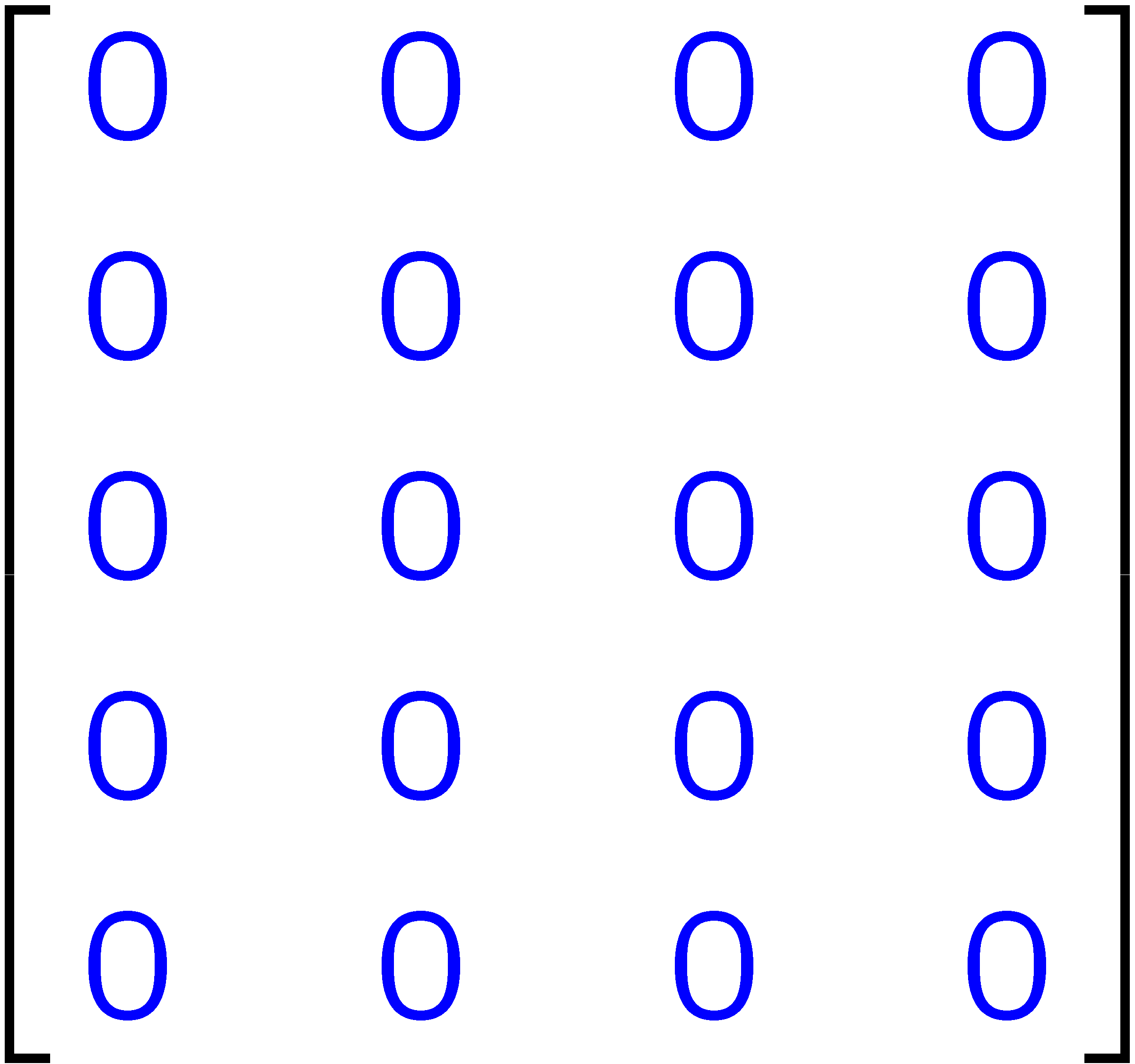 38
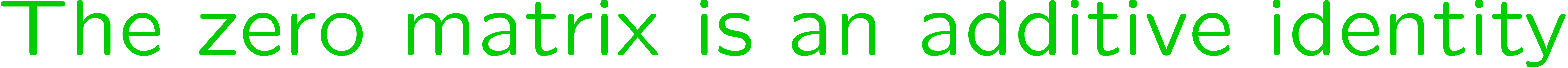 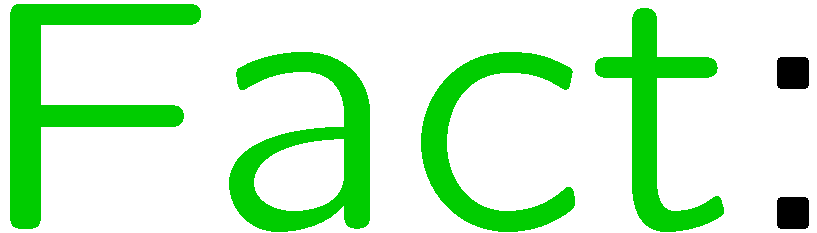 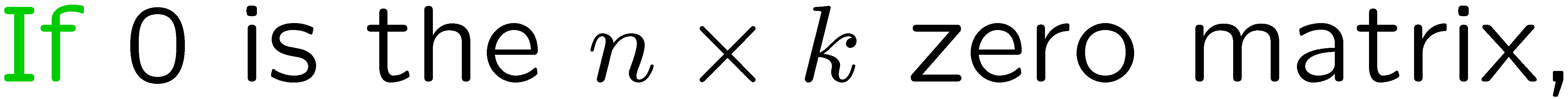 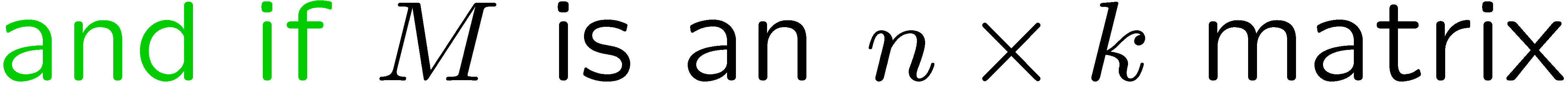 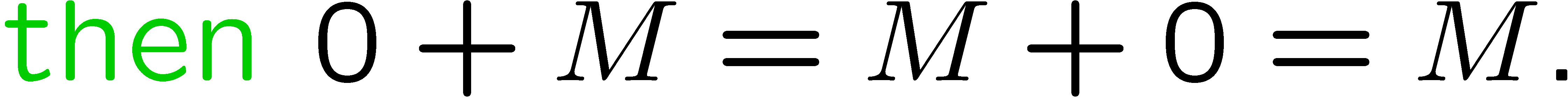 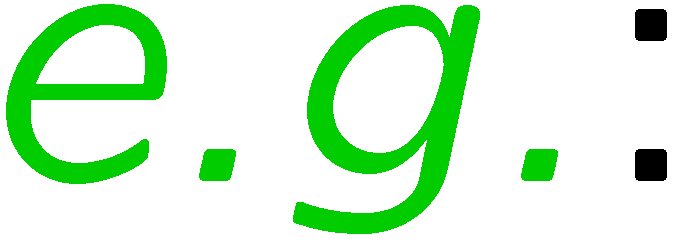 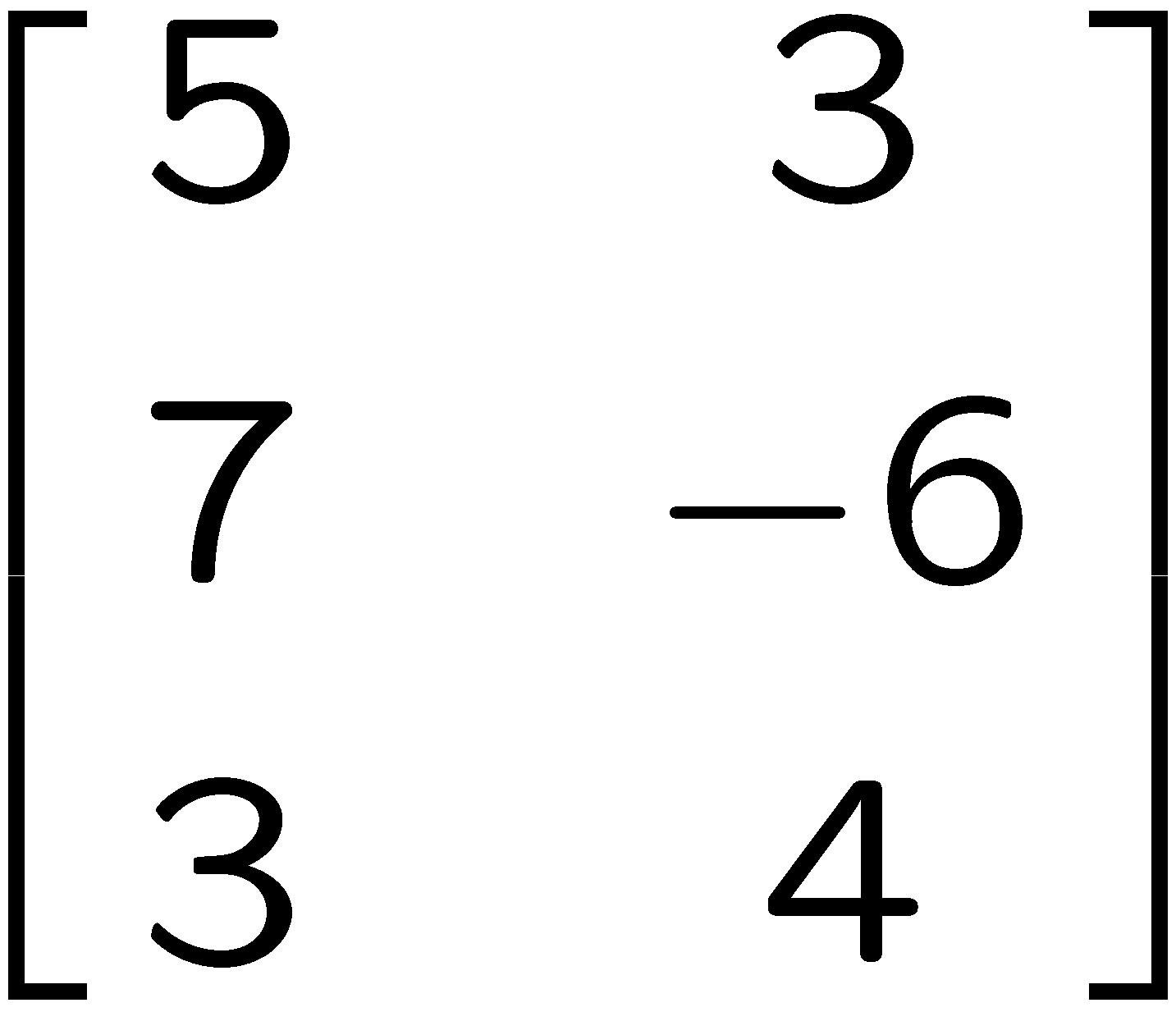 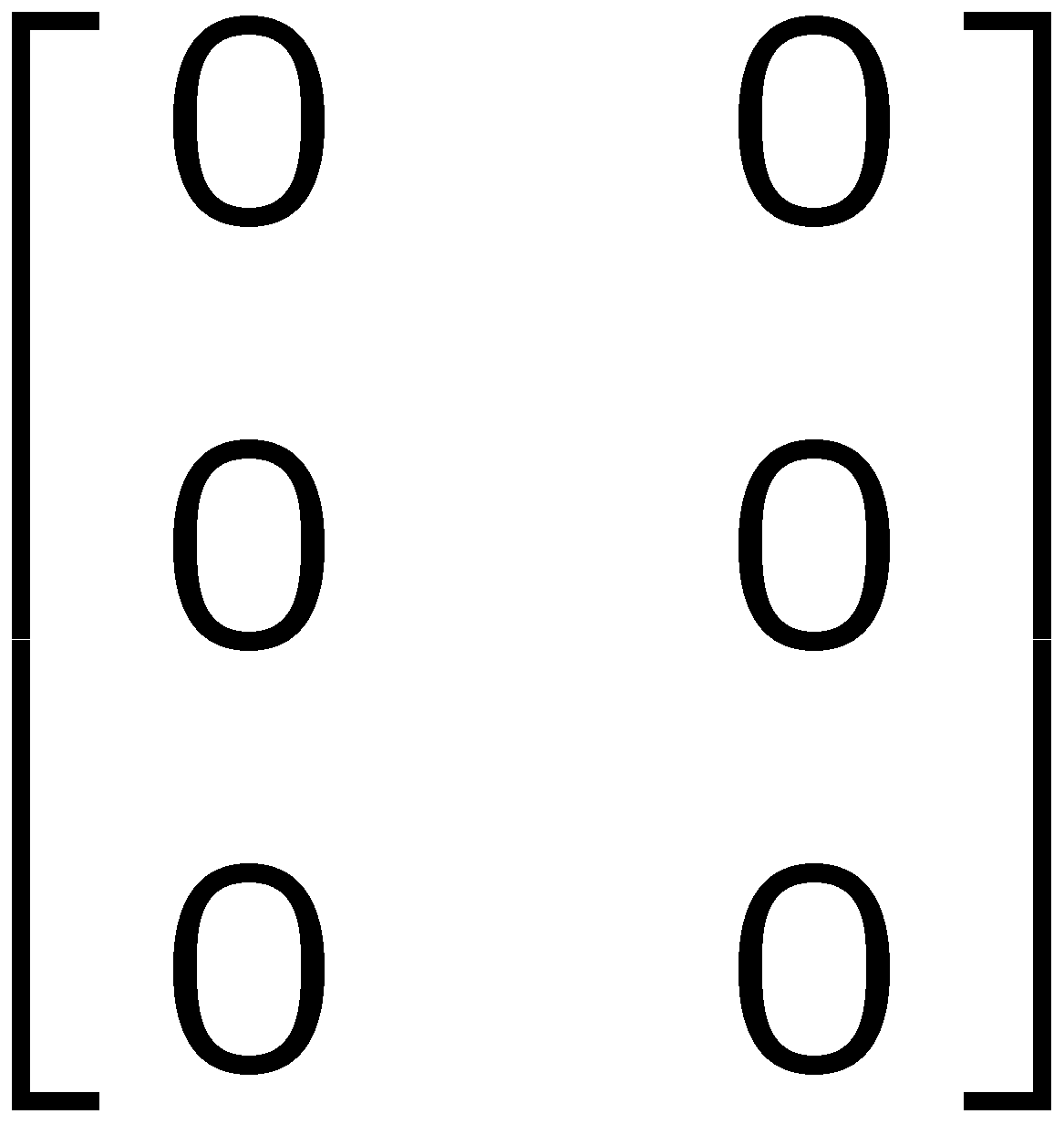 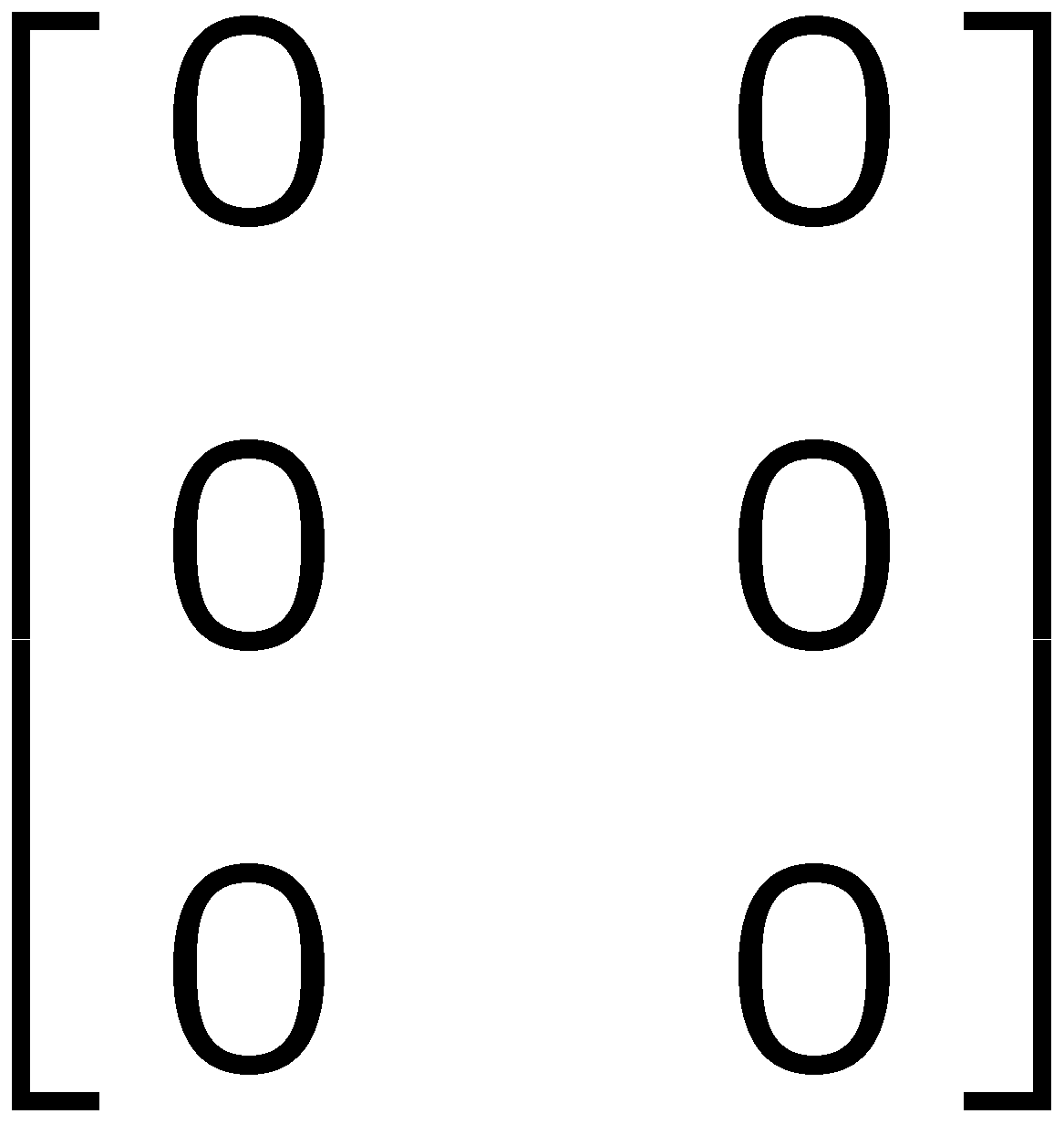 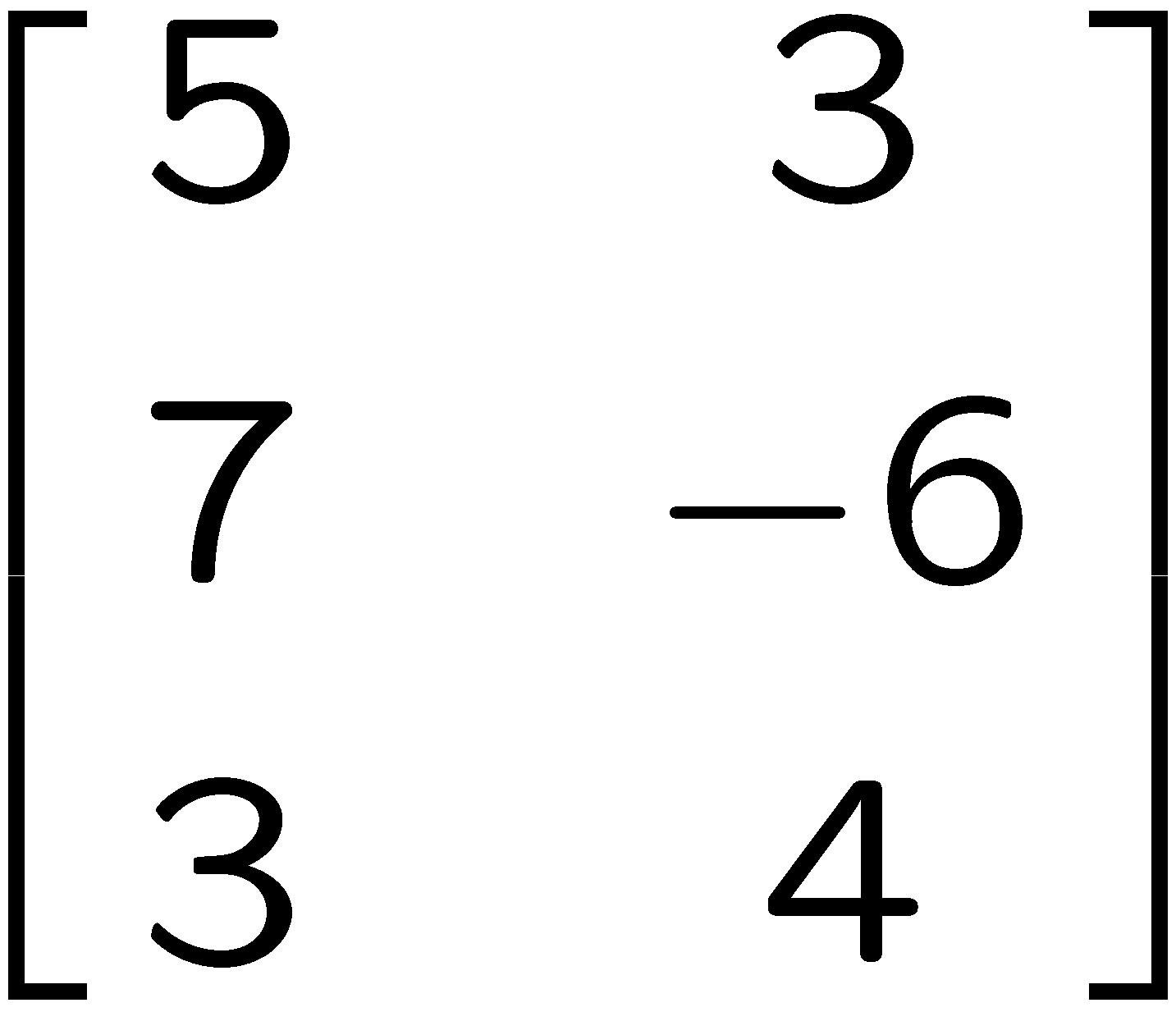 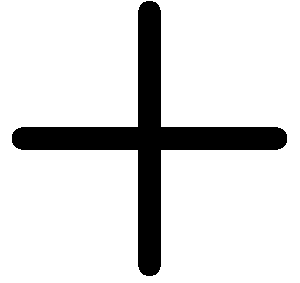 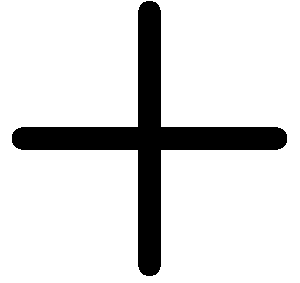 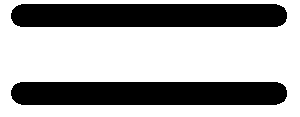 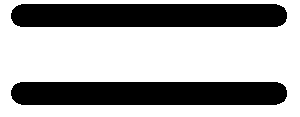 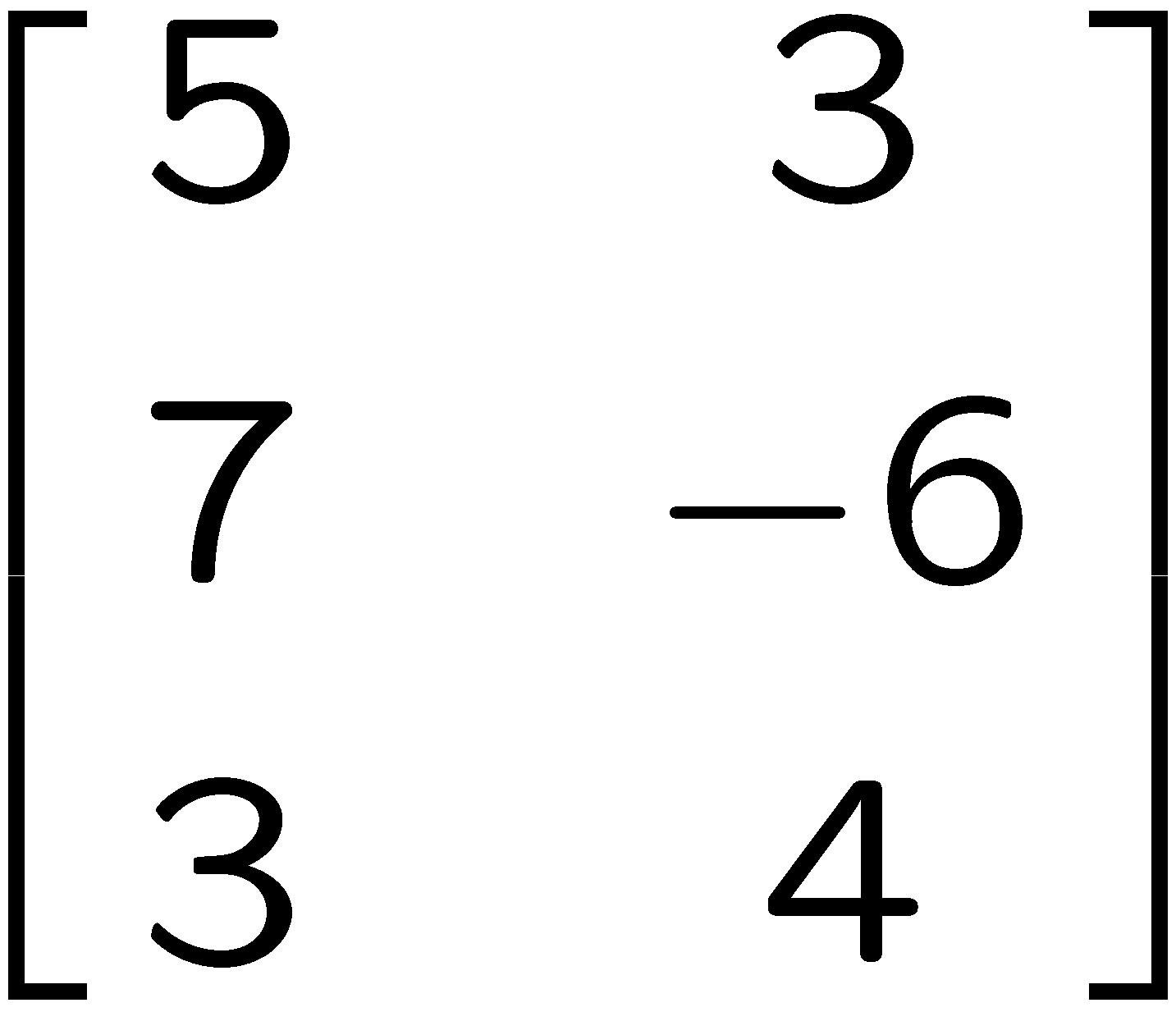 39
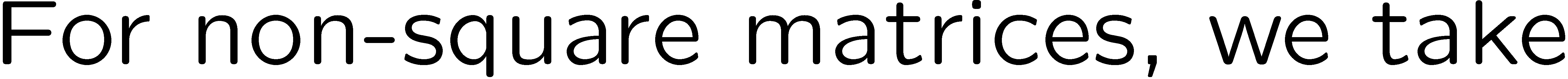 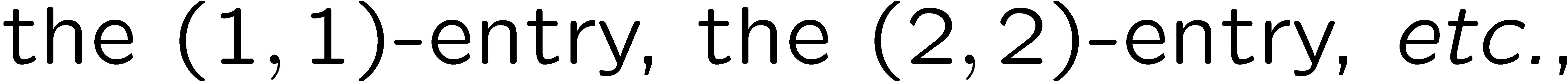 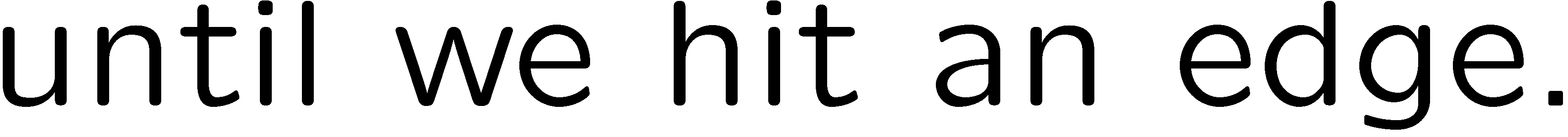 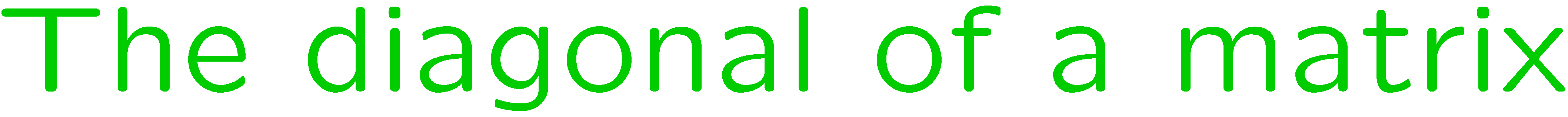 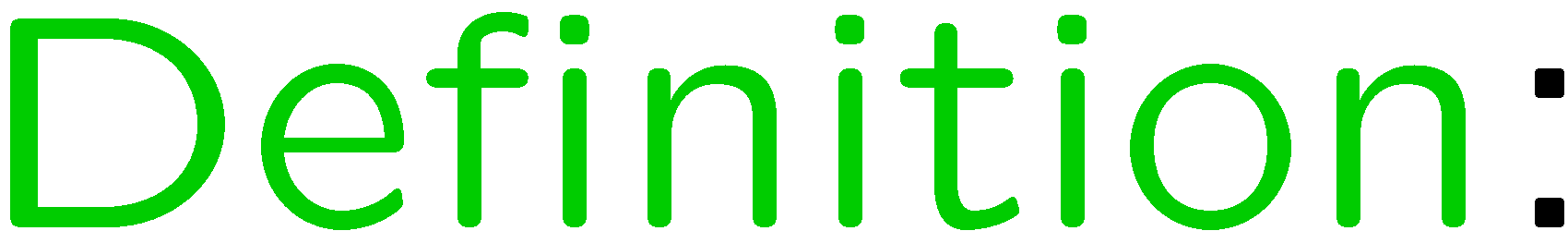 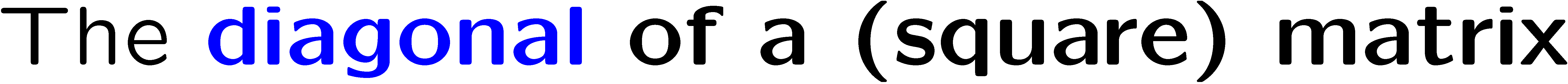 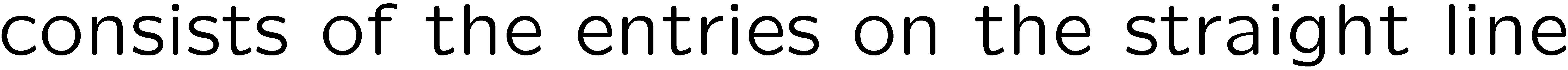 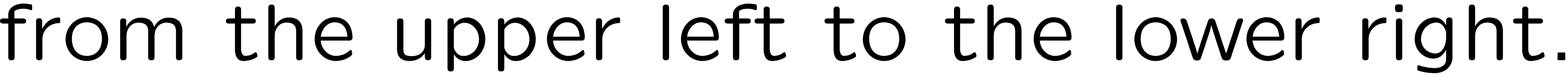 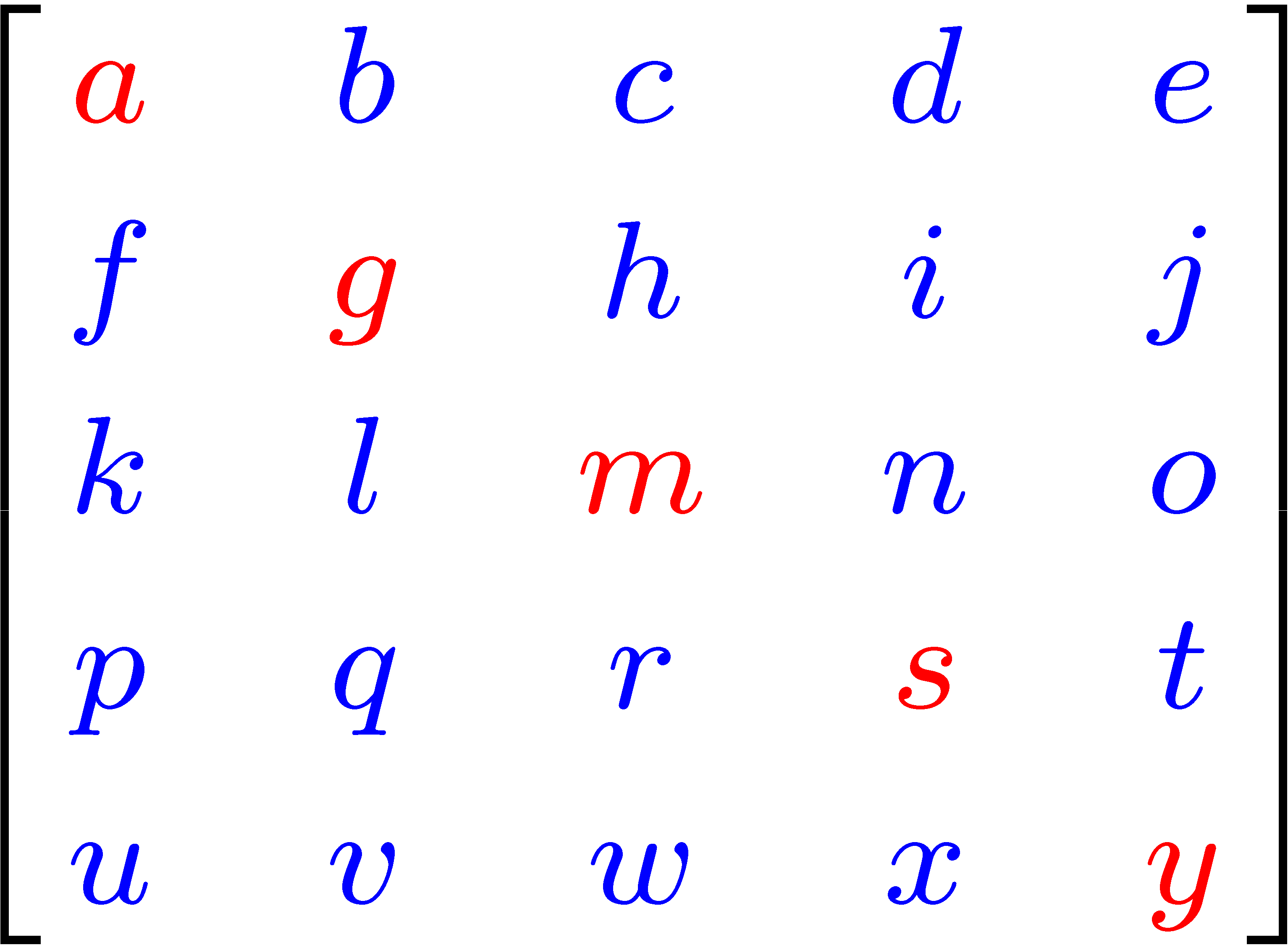 40
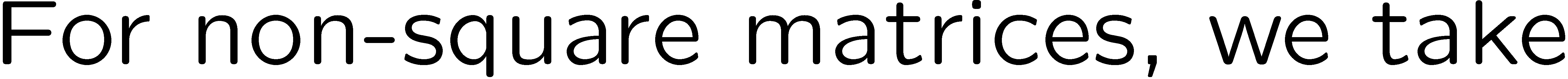 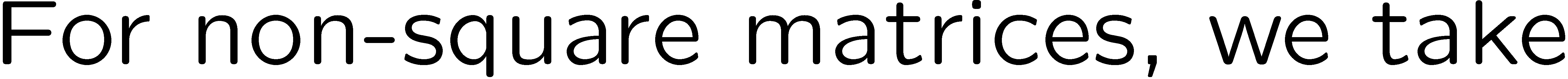 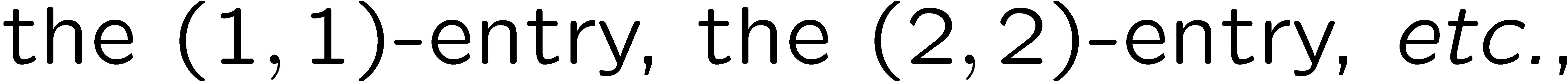 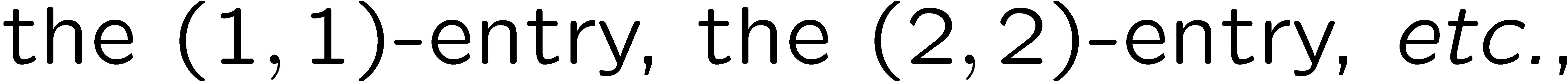 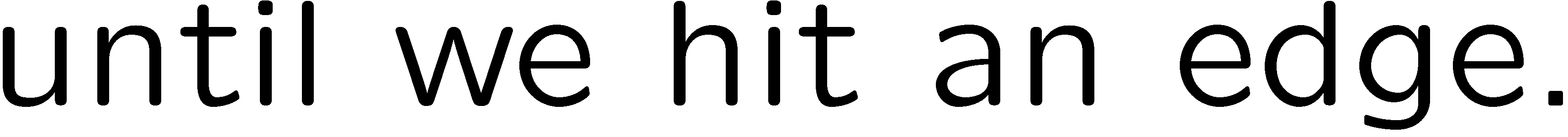 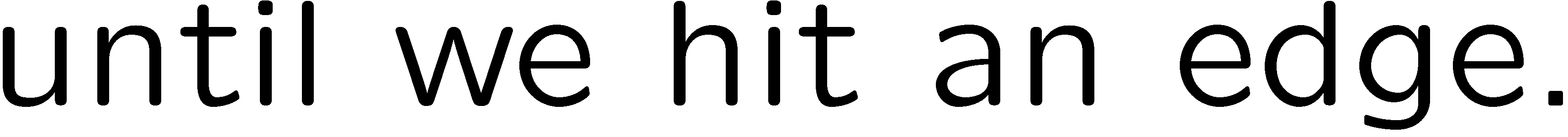 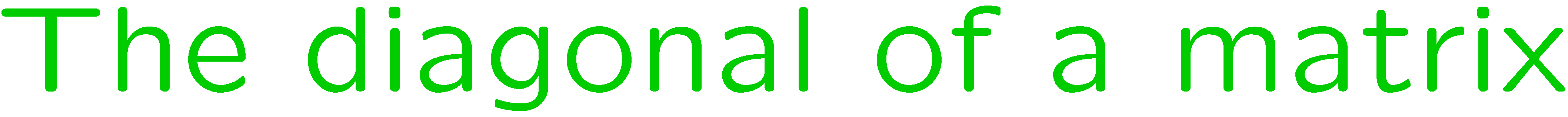 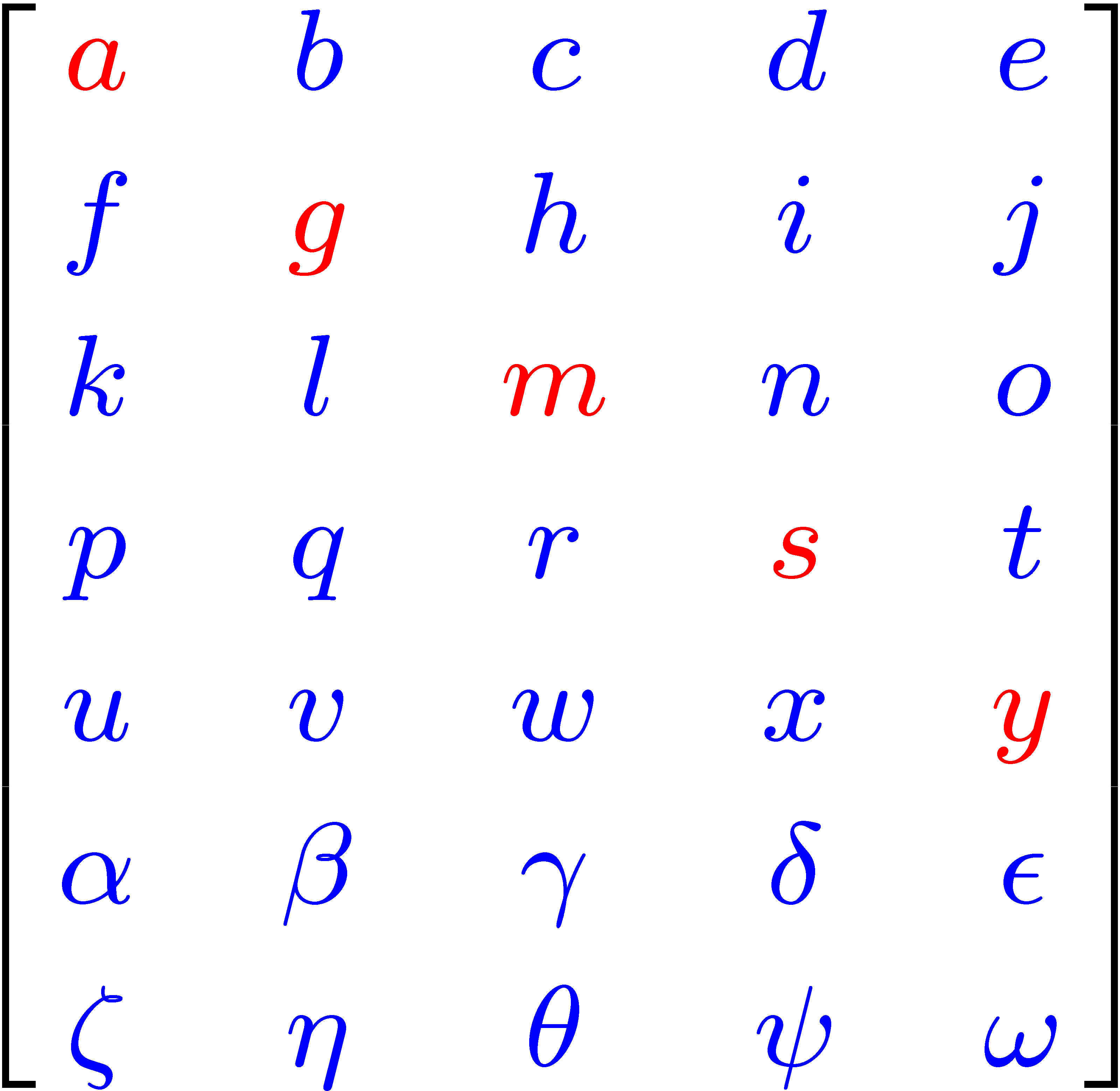 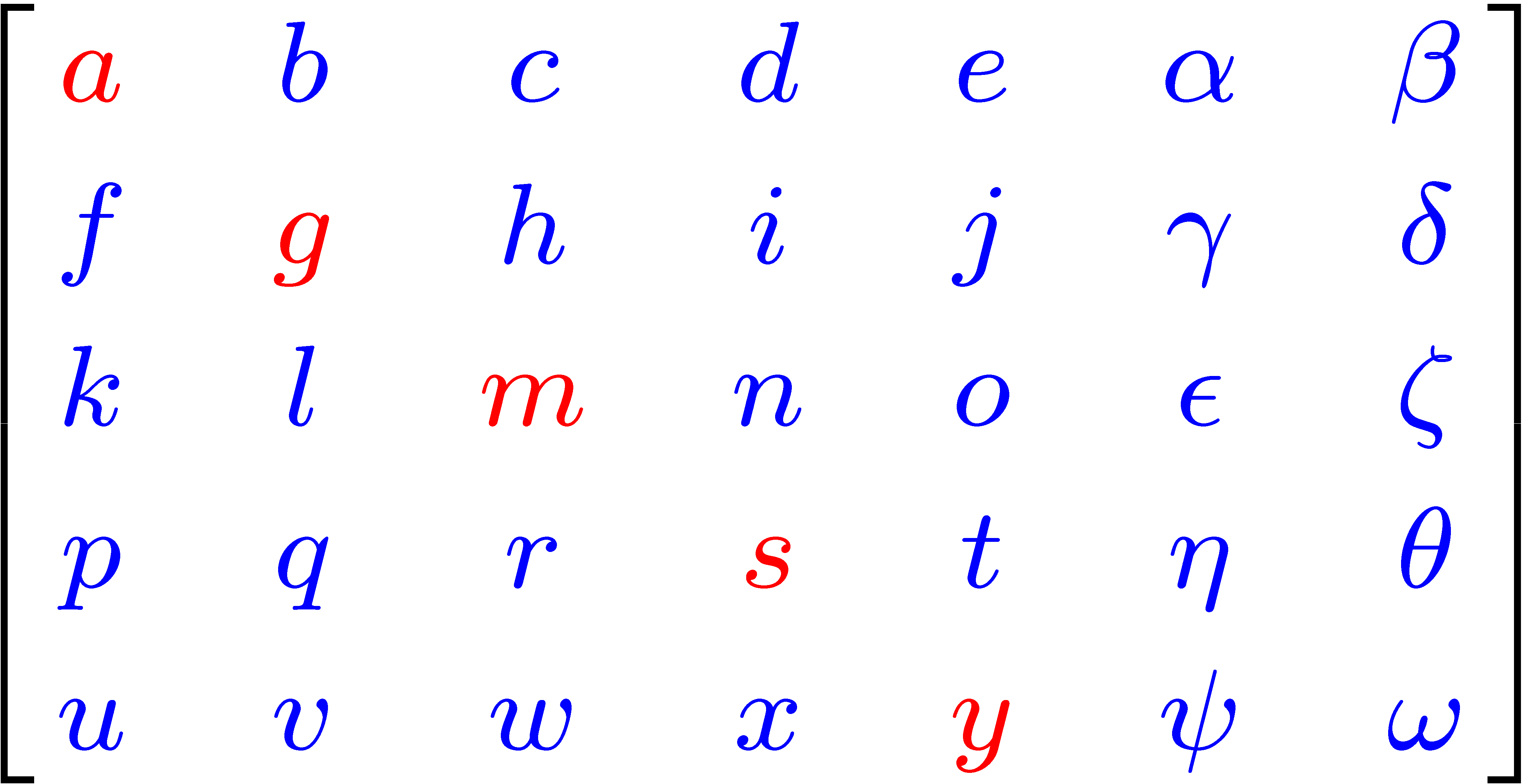 41
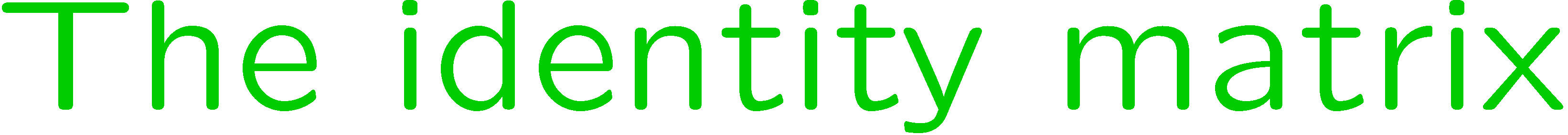 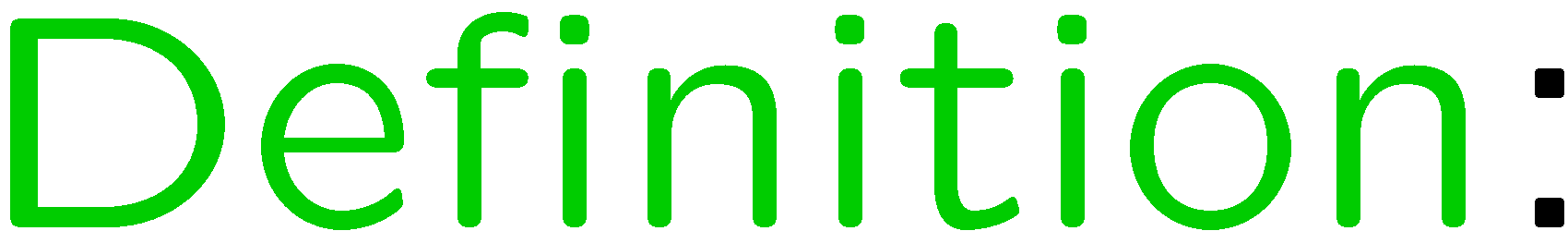 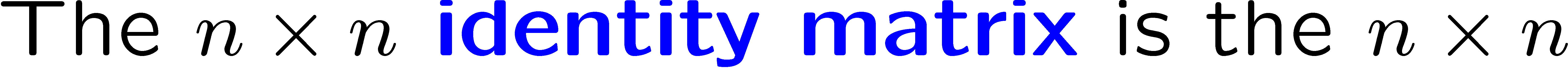 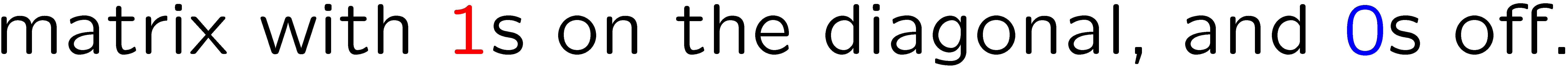 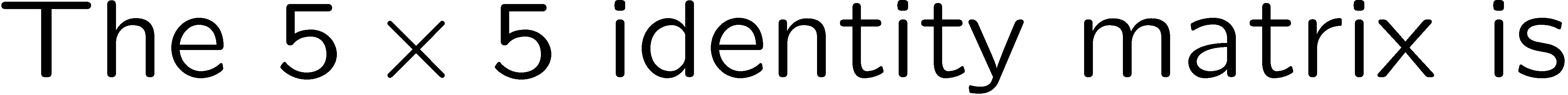 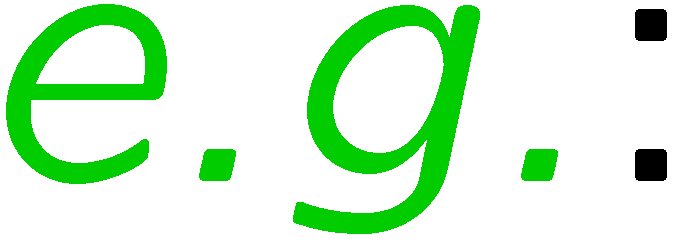 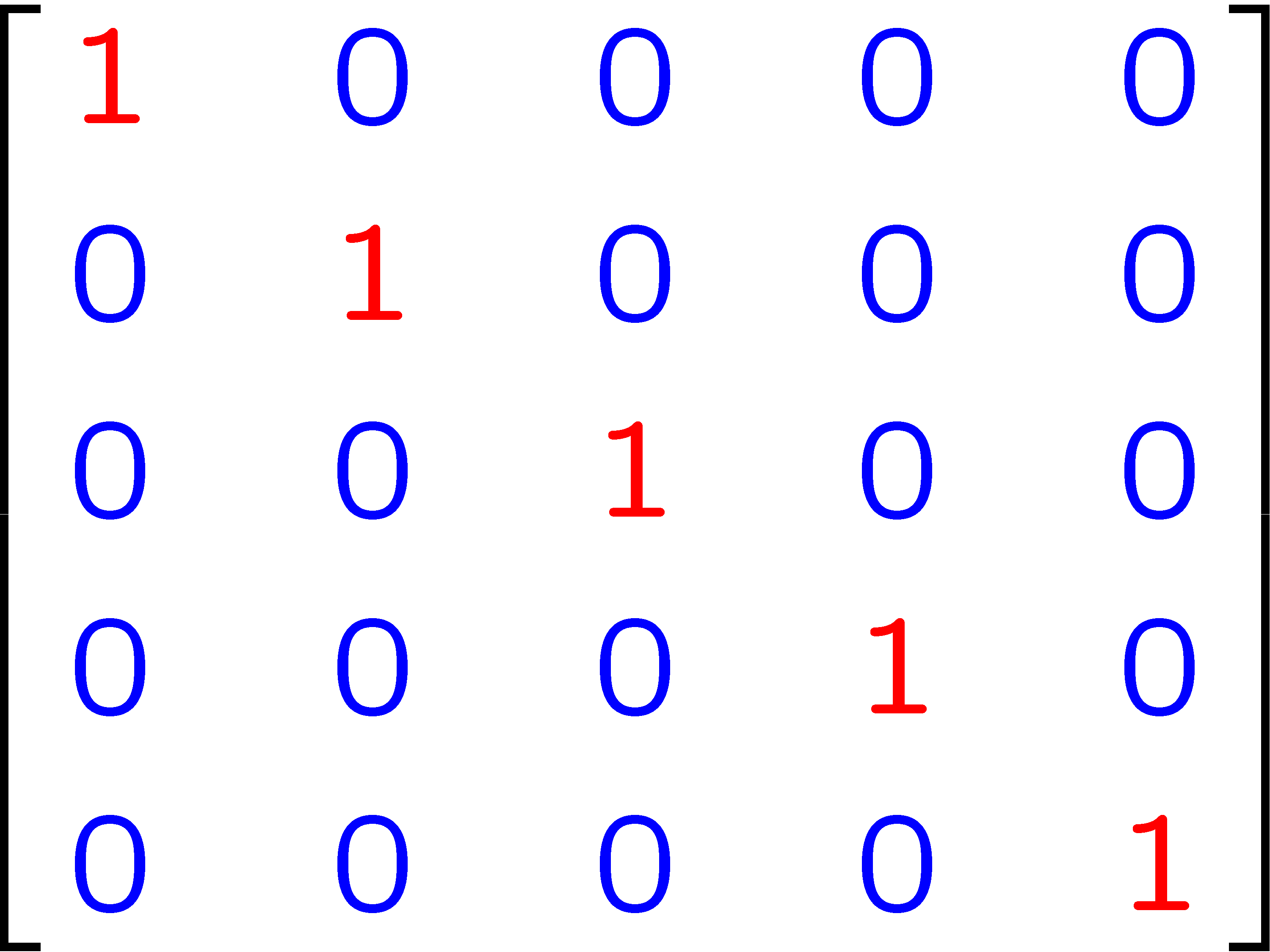 42
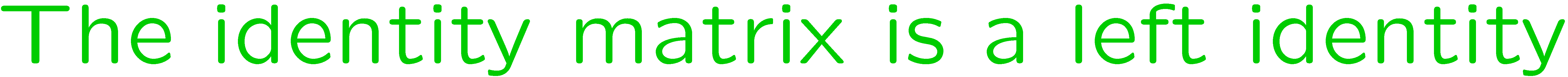 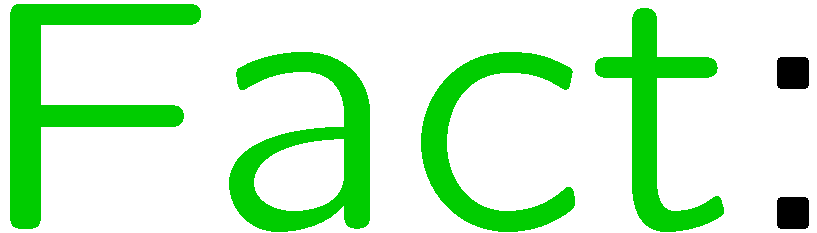 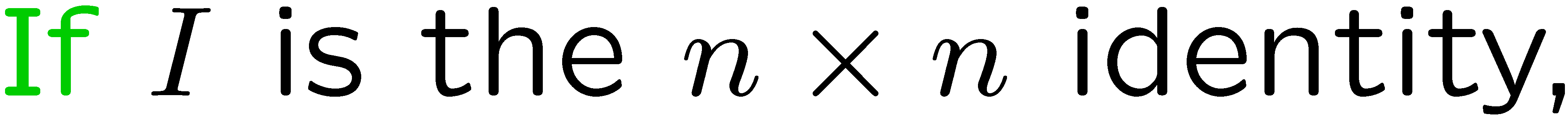 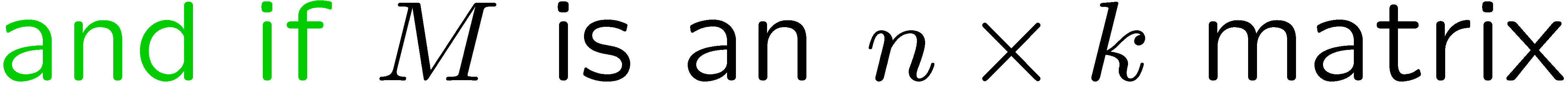 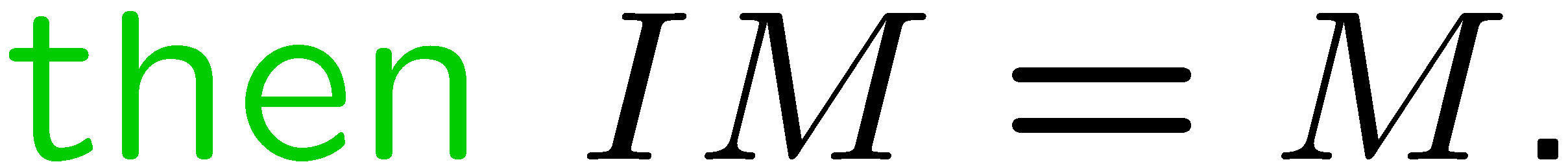 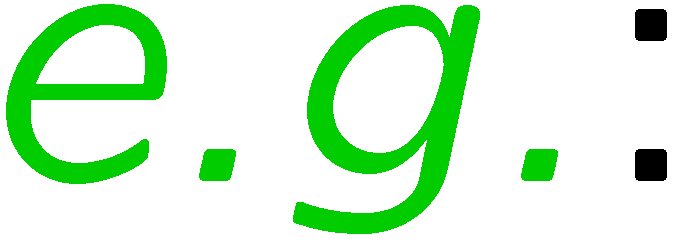 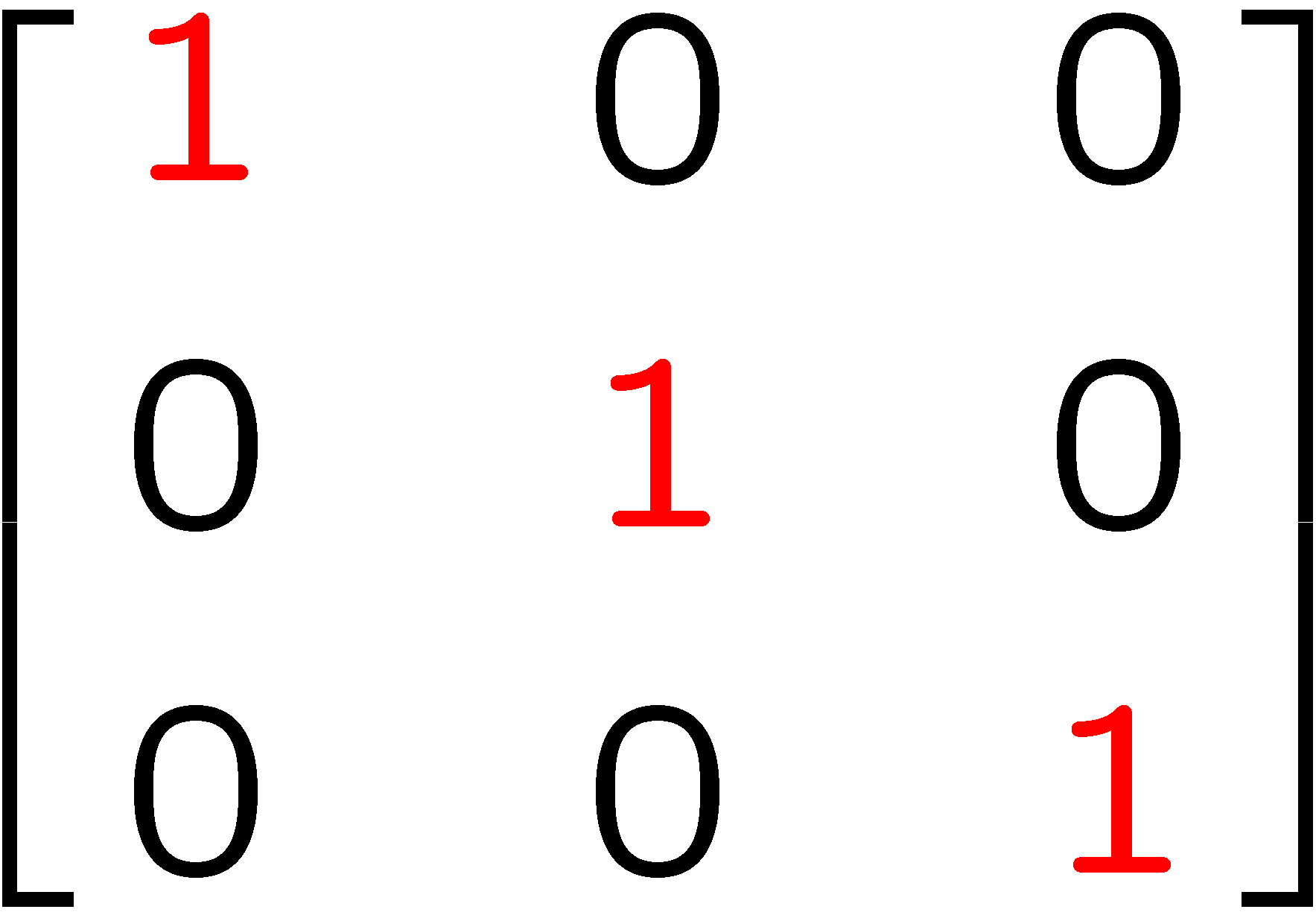 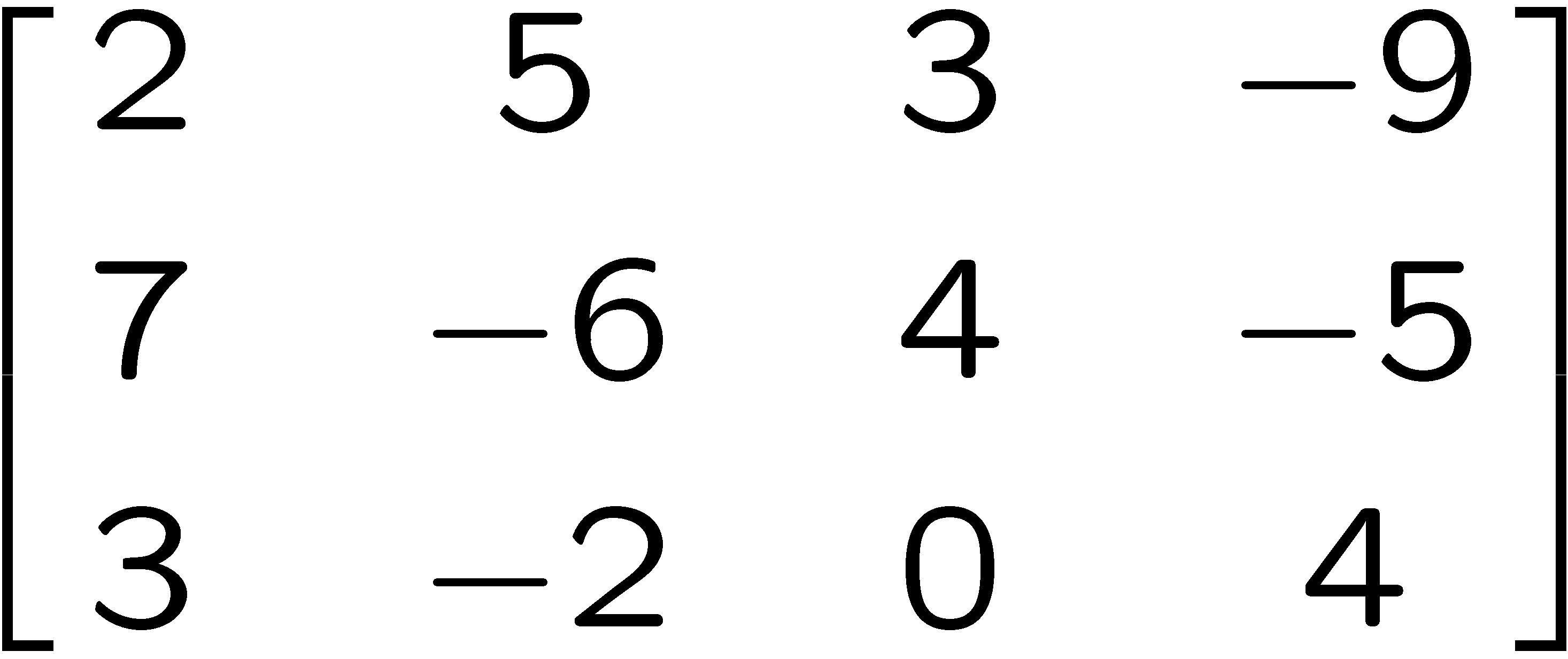 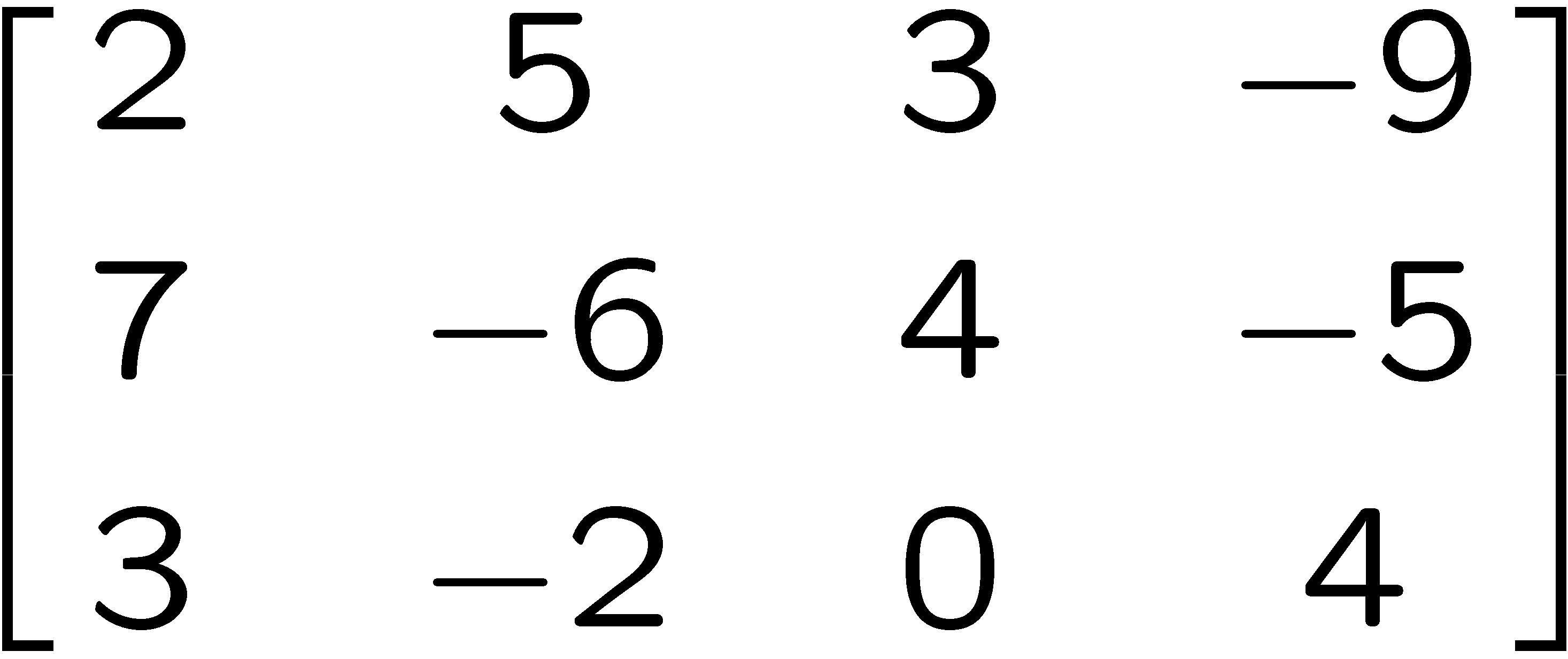 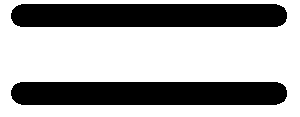 43
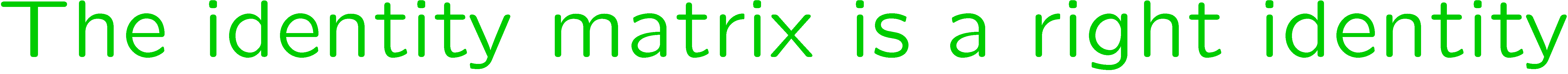 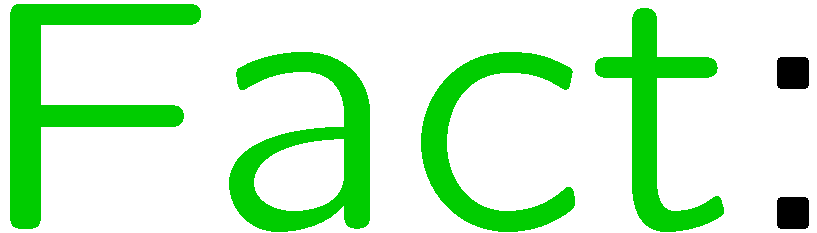 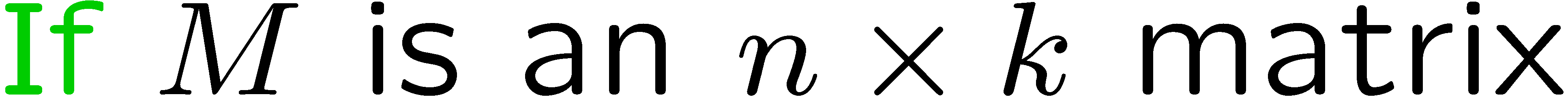 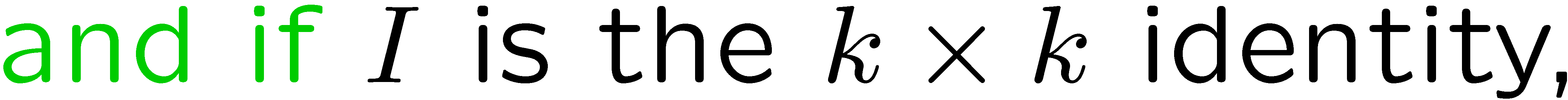 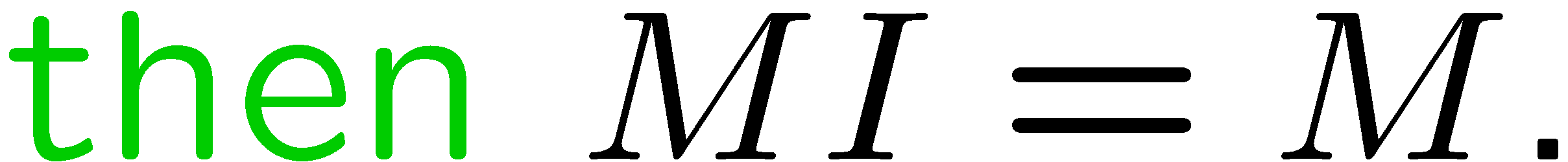 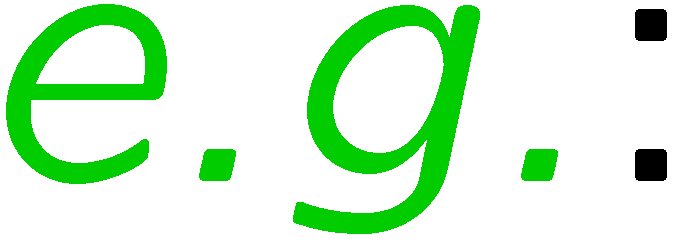 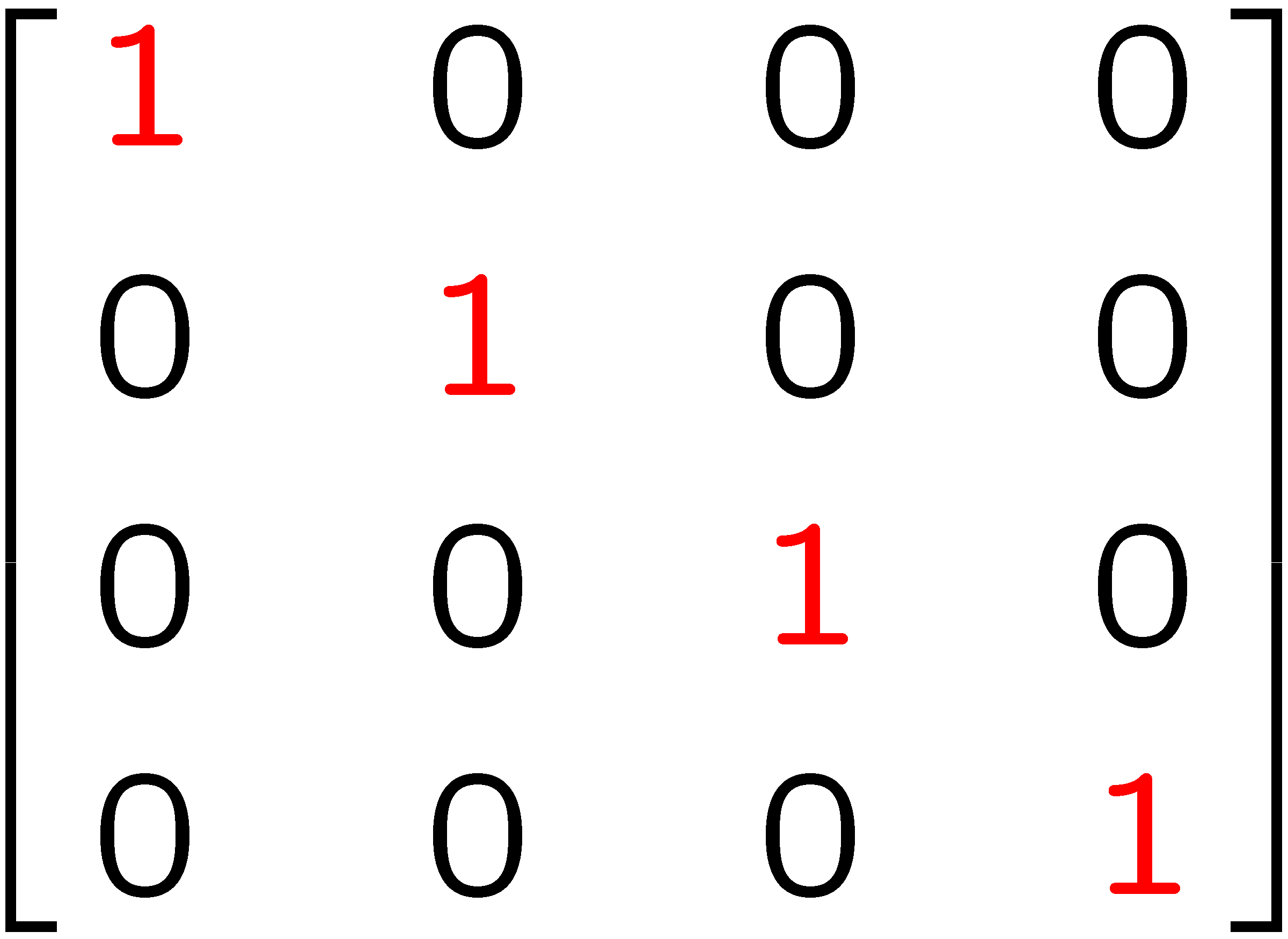 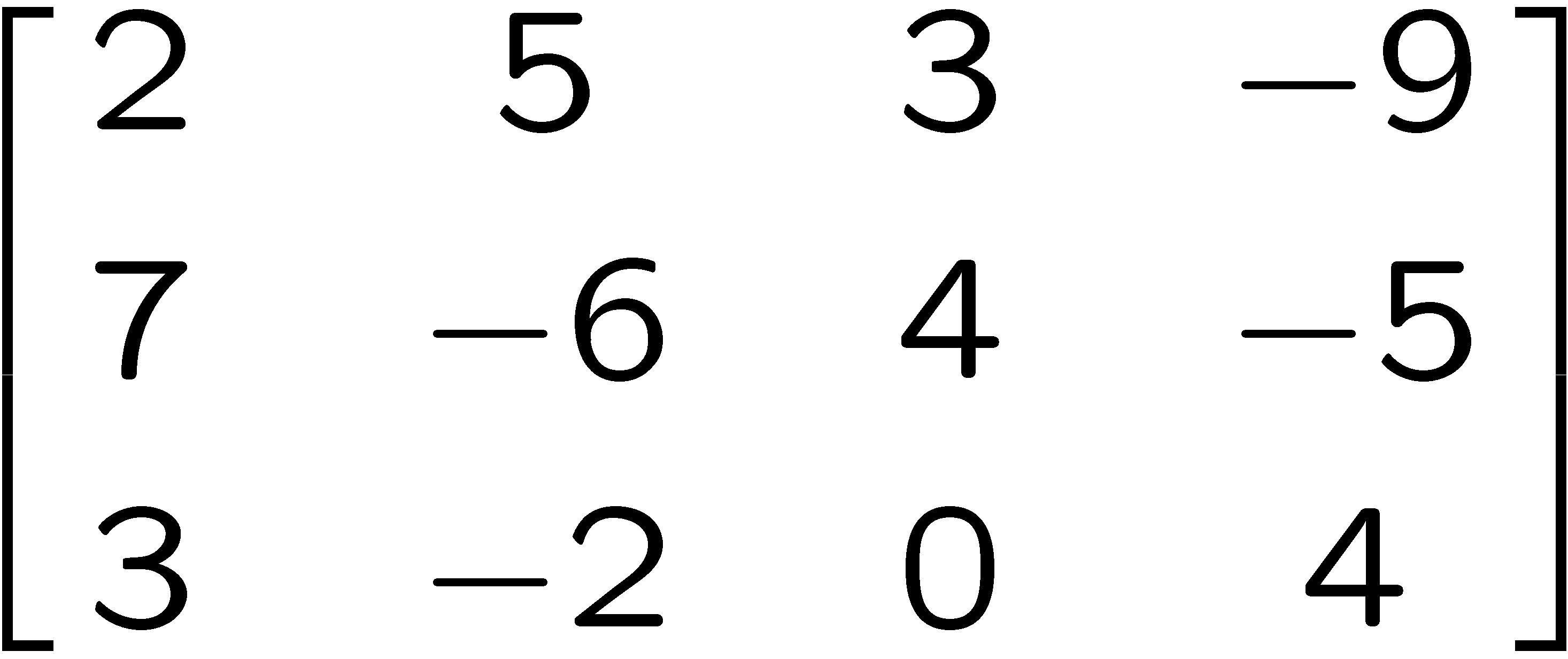 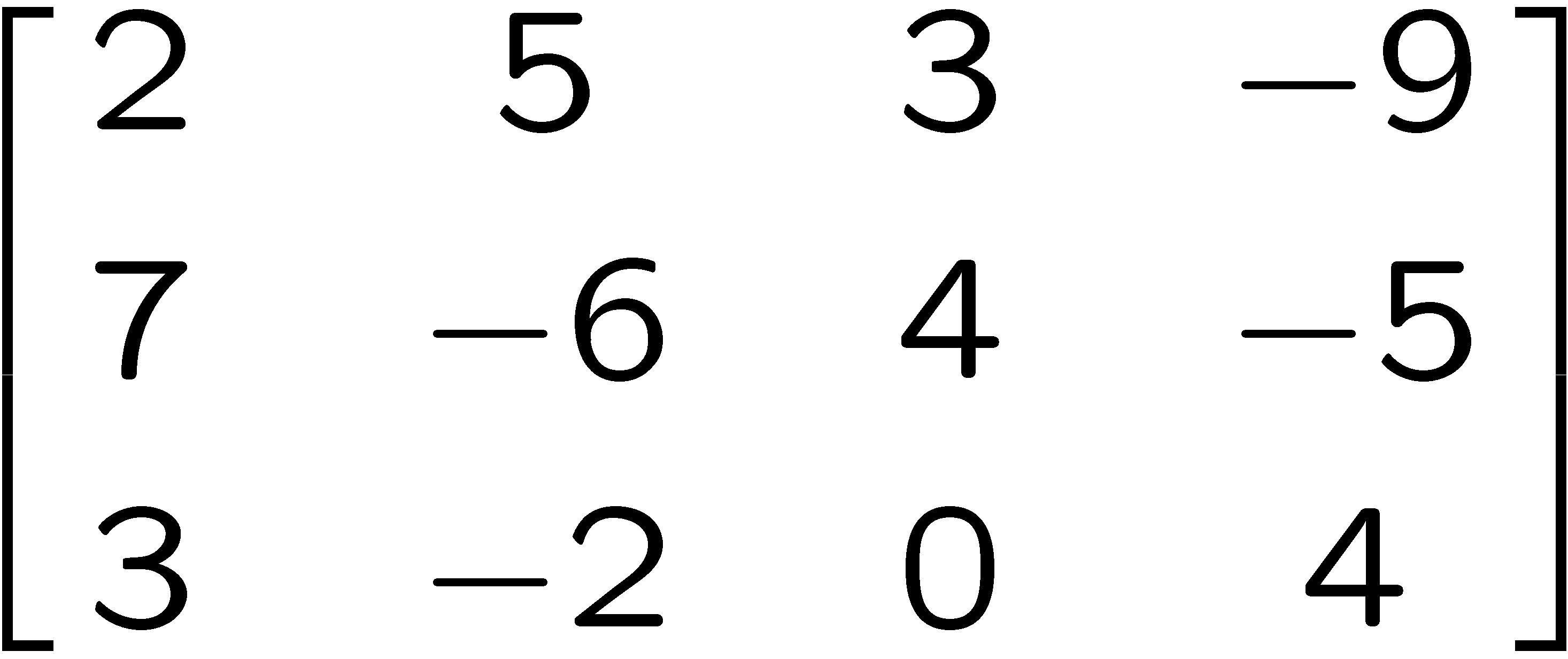 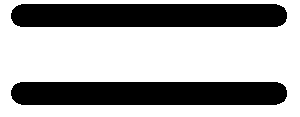 44
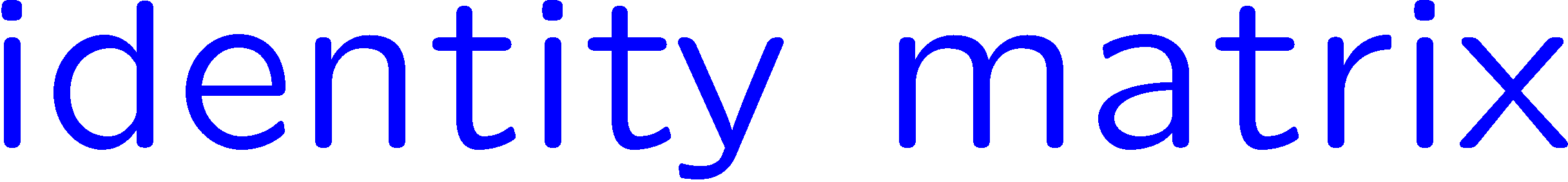 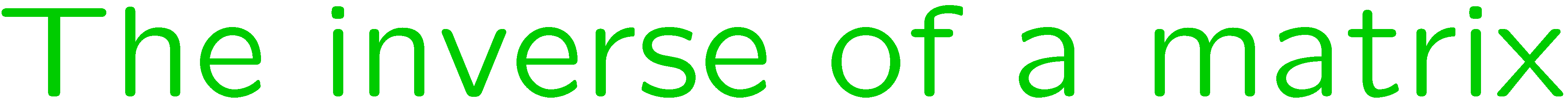 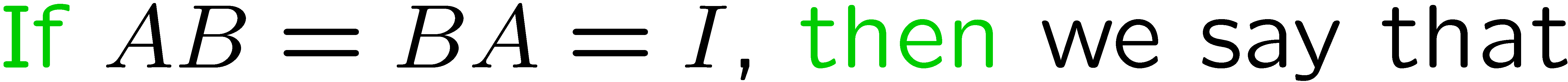 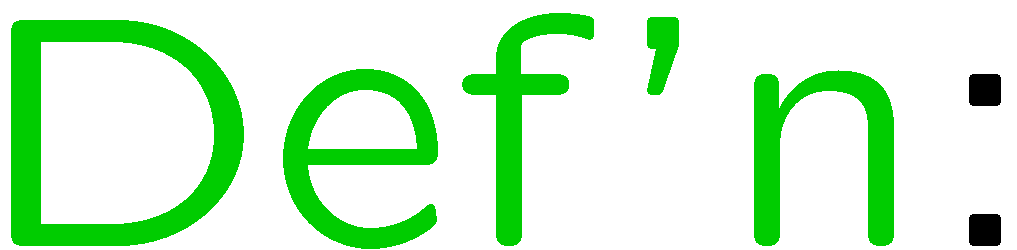 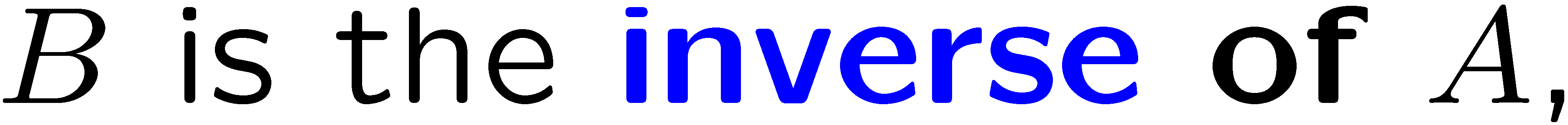 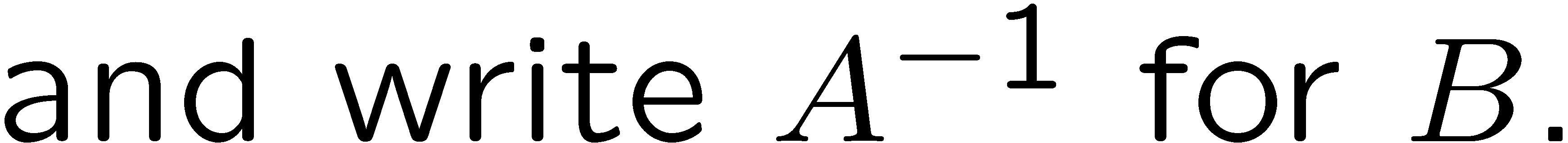 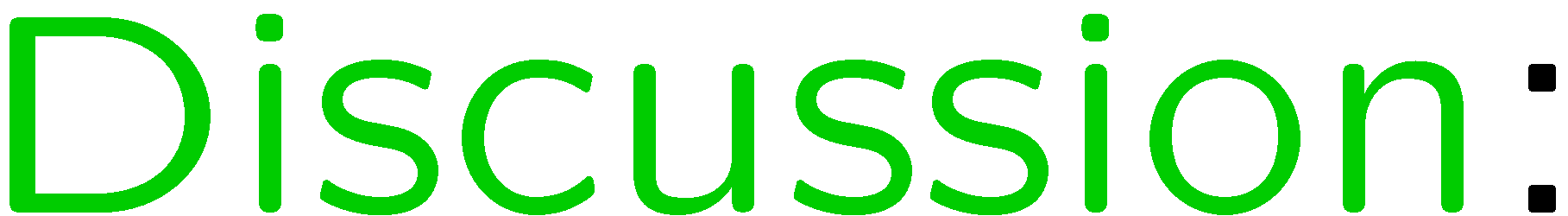 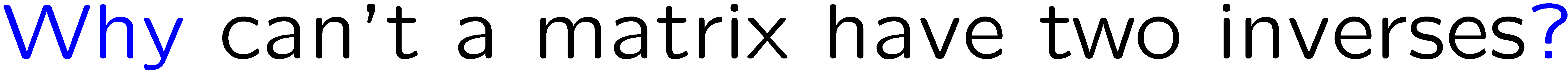 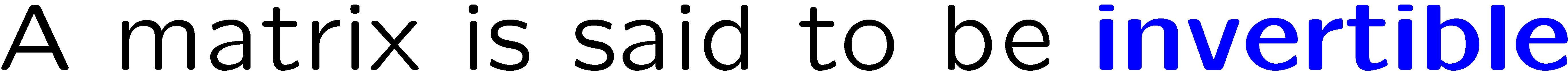 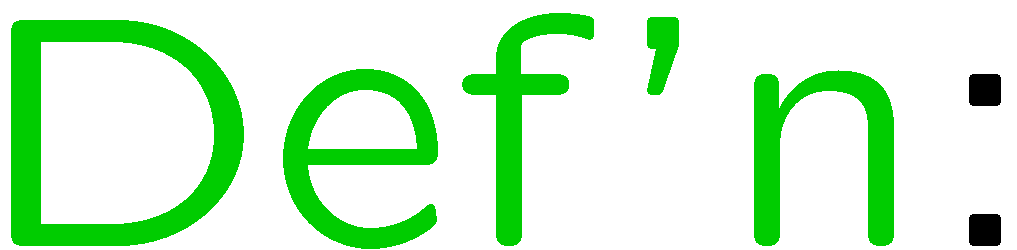 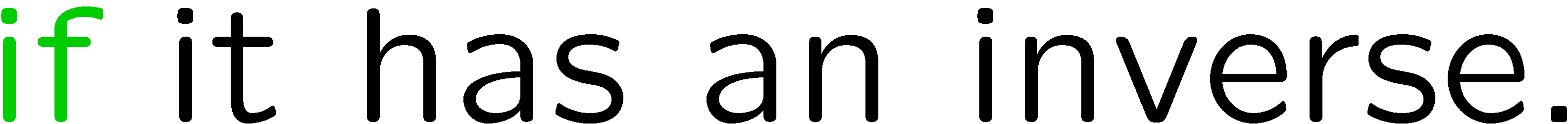 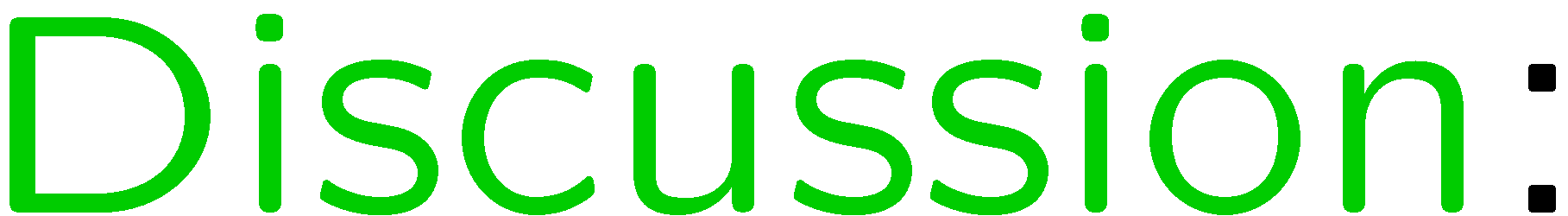 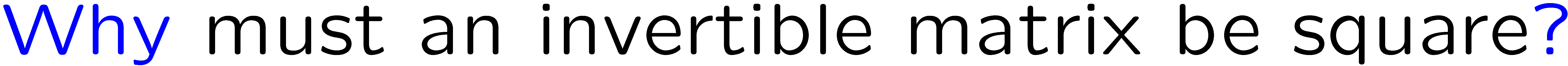 45
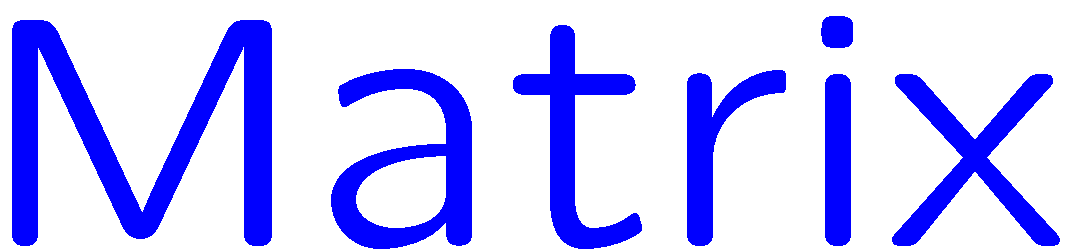 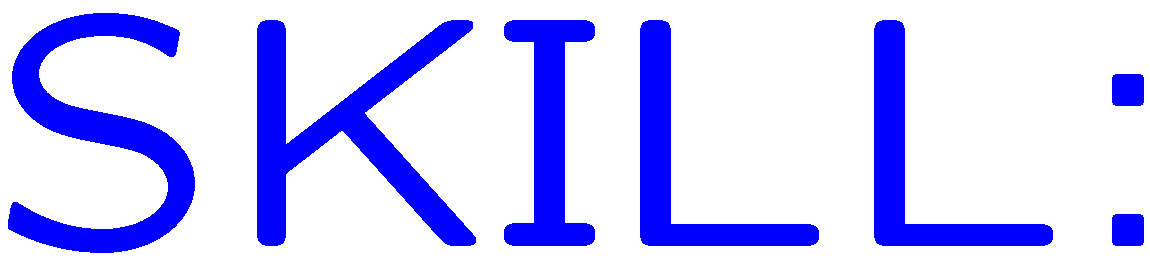 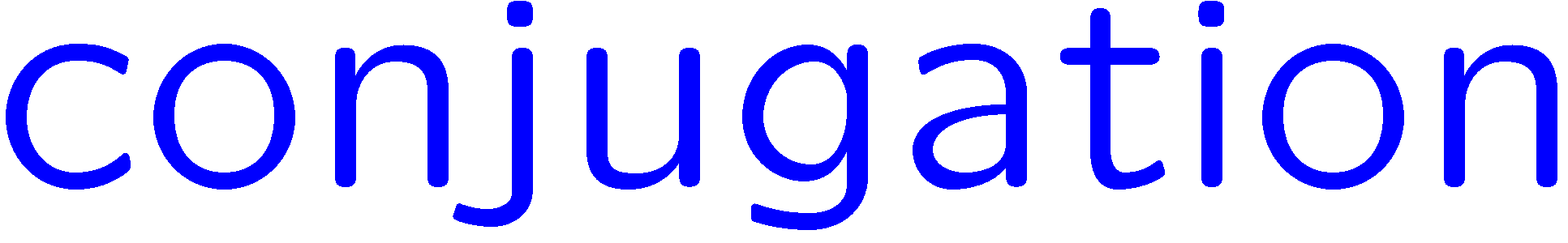 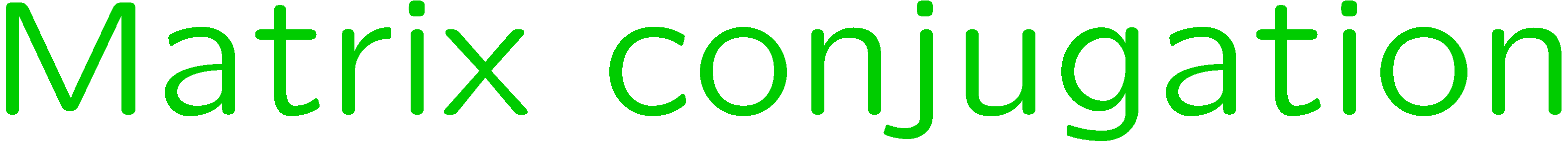 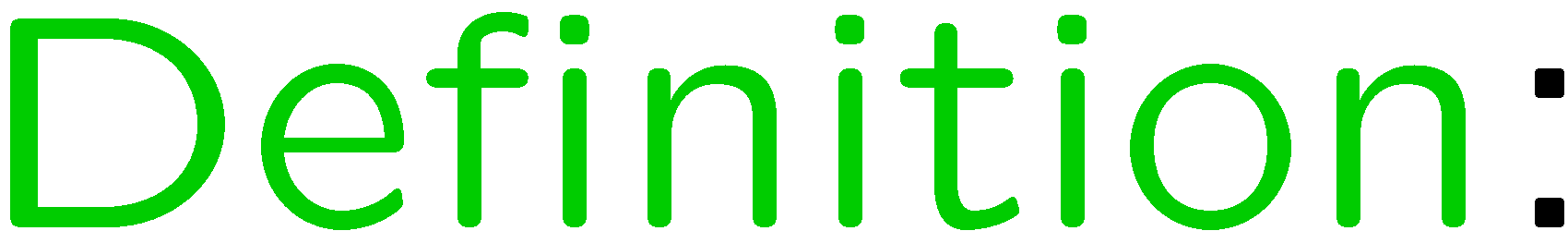 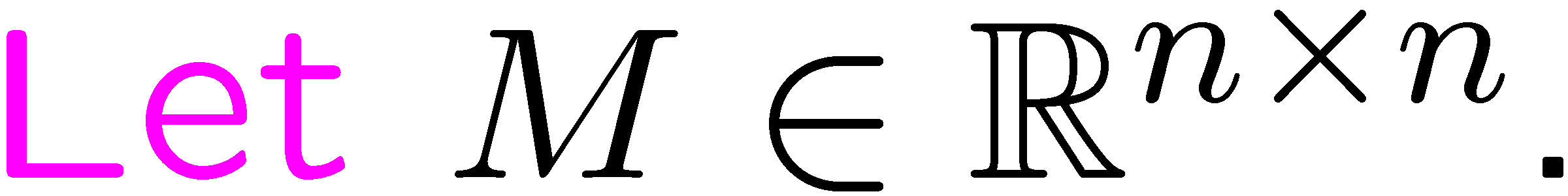 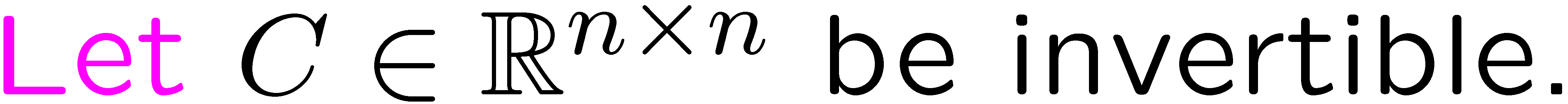 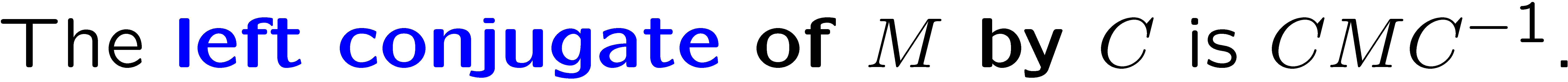 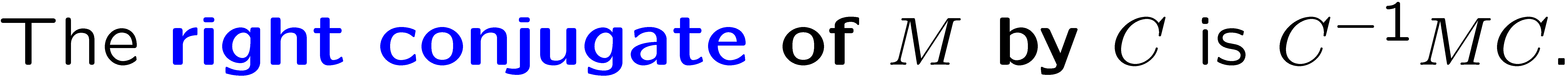 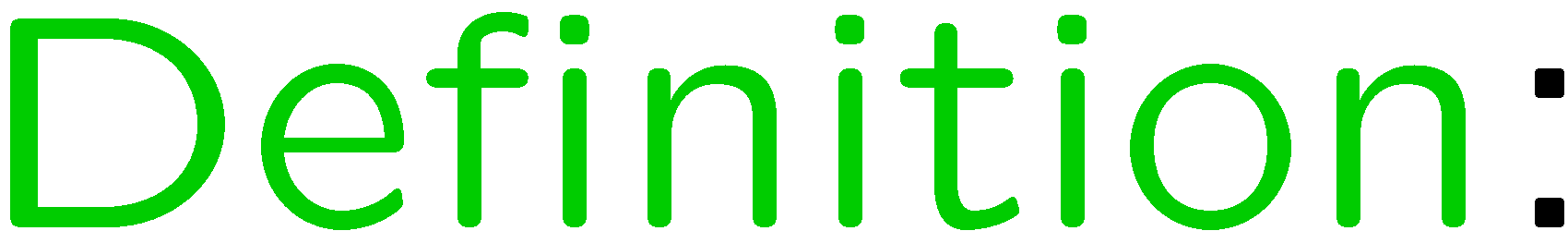 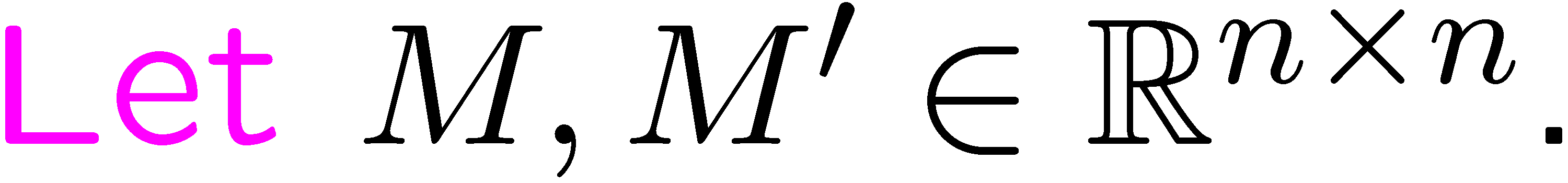 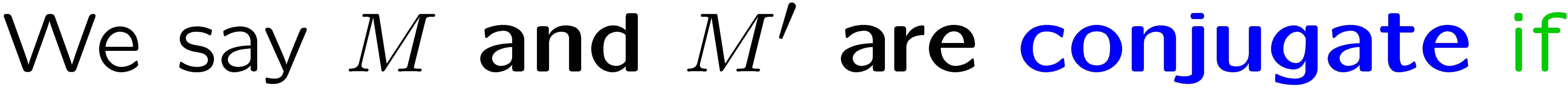 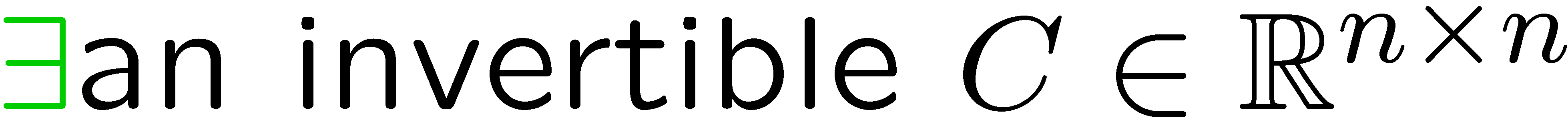 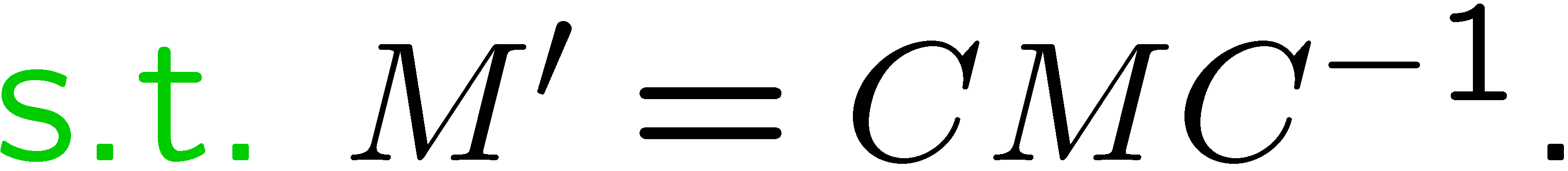 46
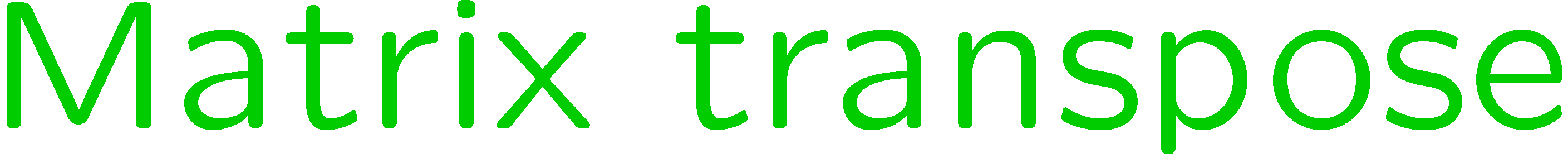 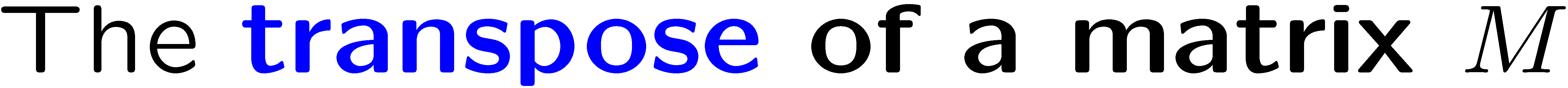 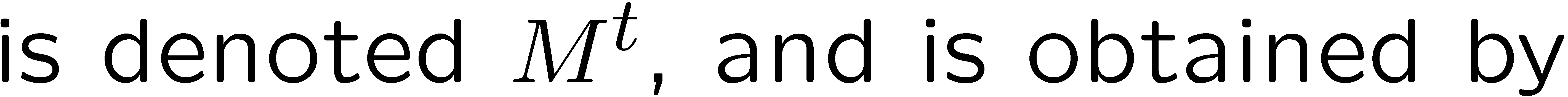 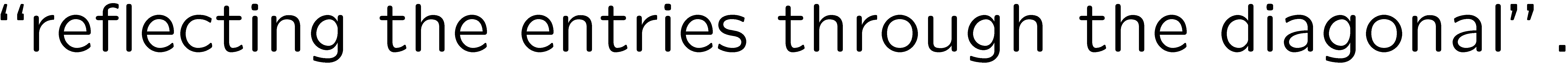 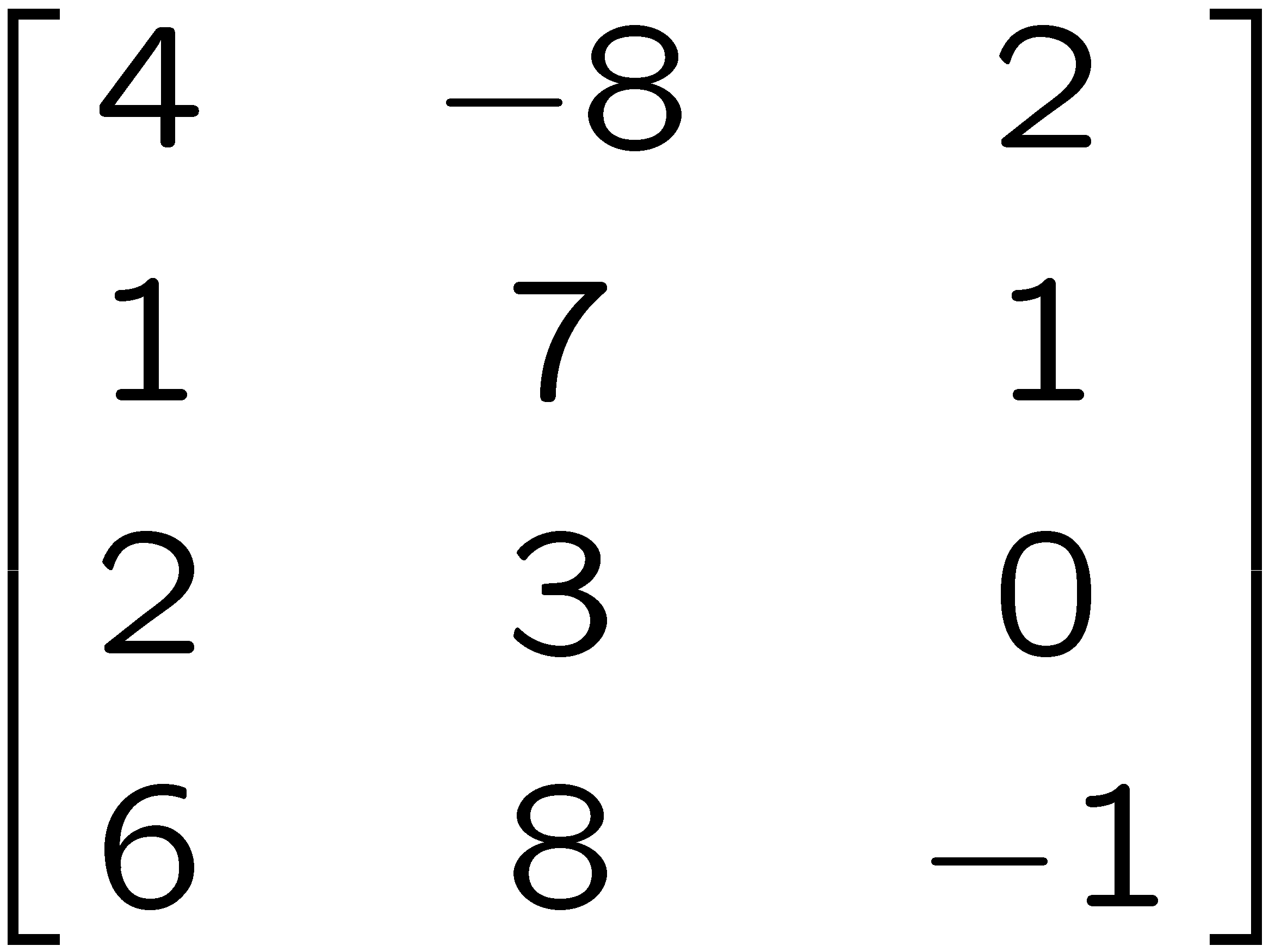 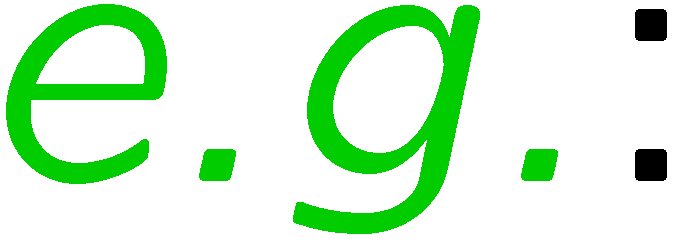 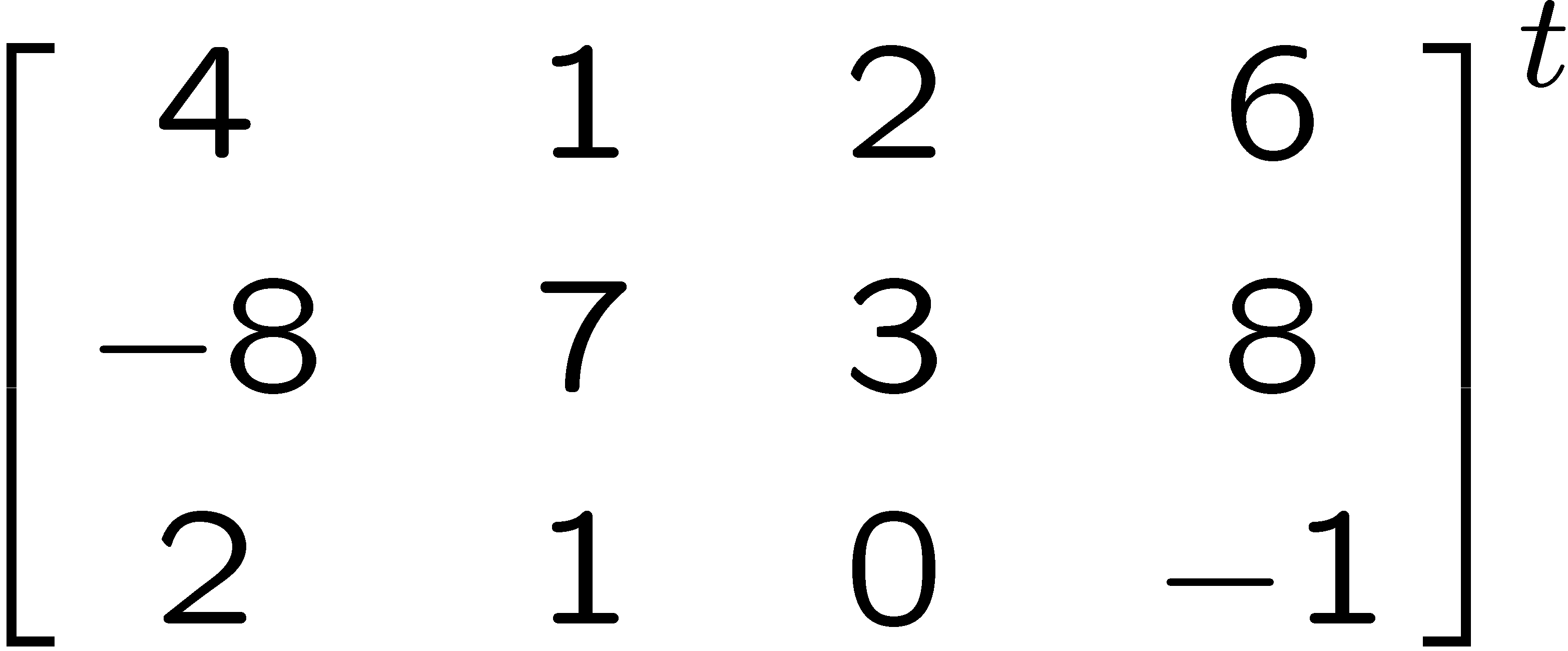 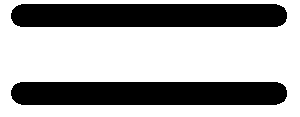 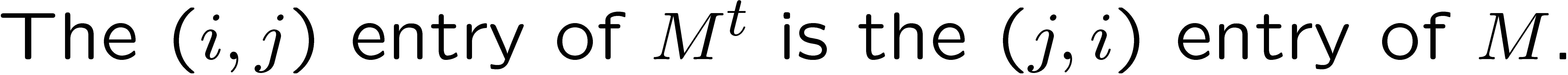 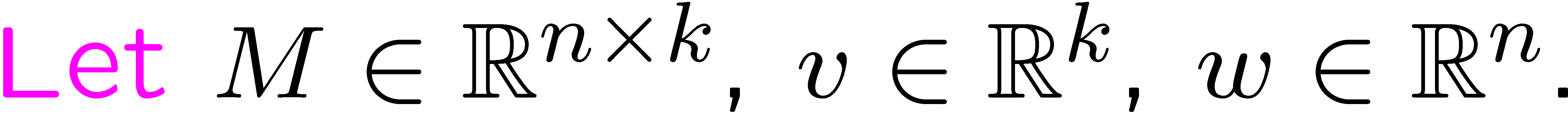 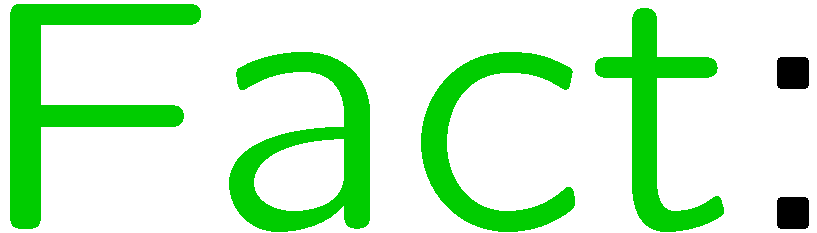 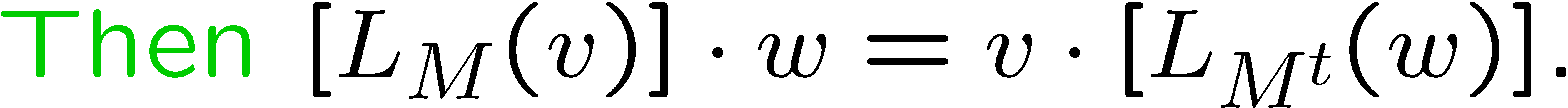 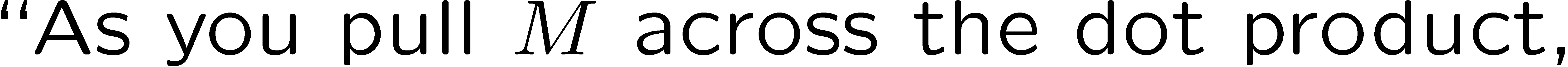 47
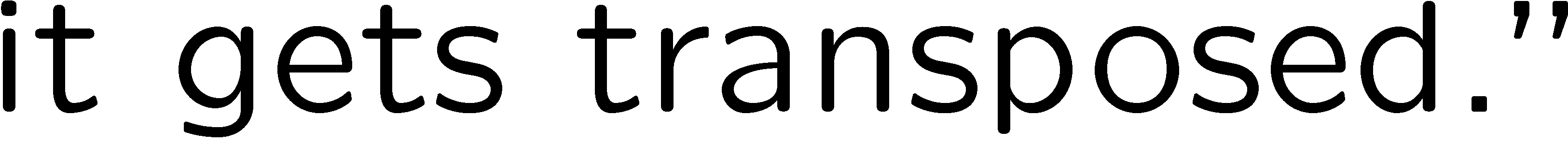 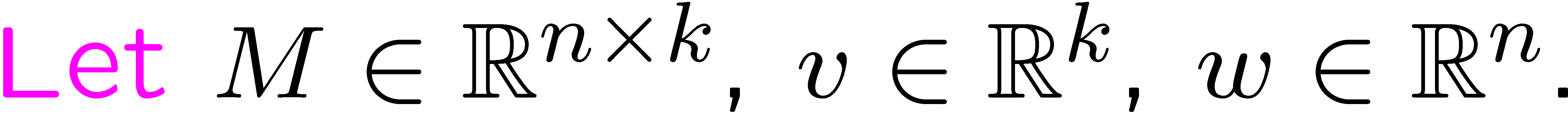 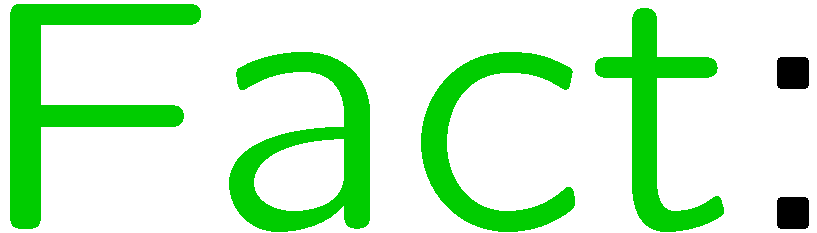 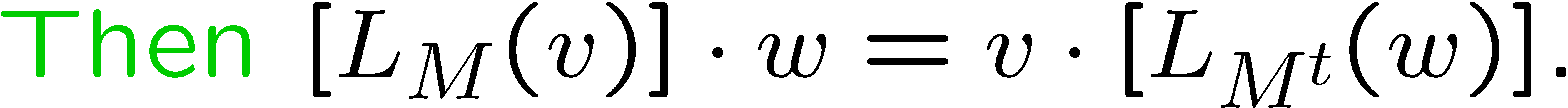 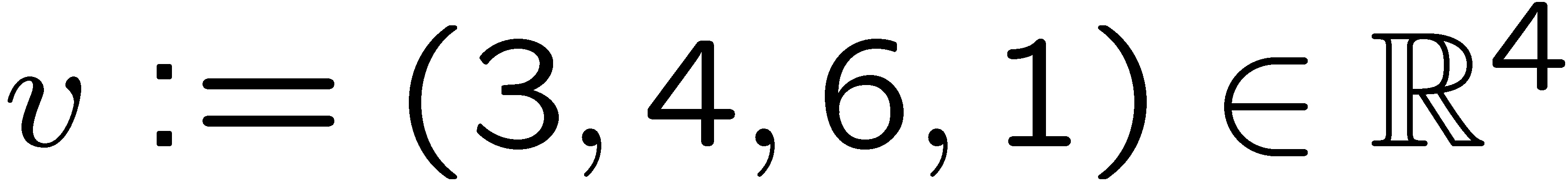 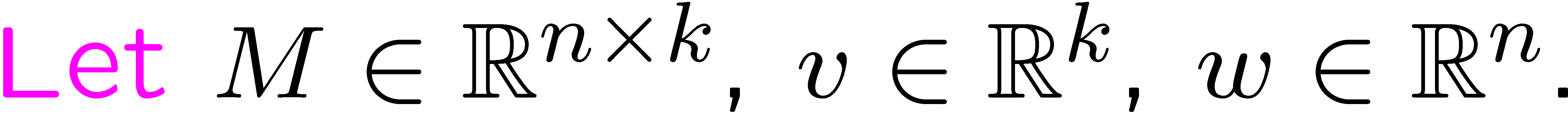 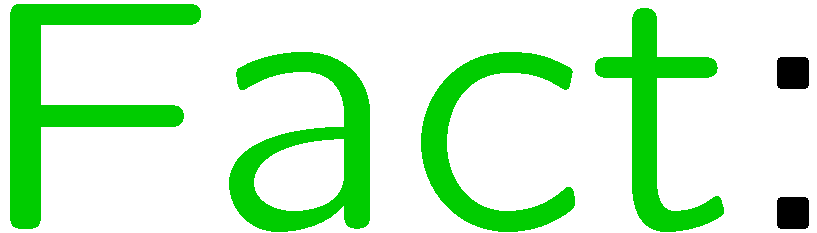 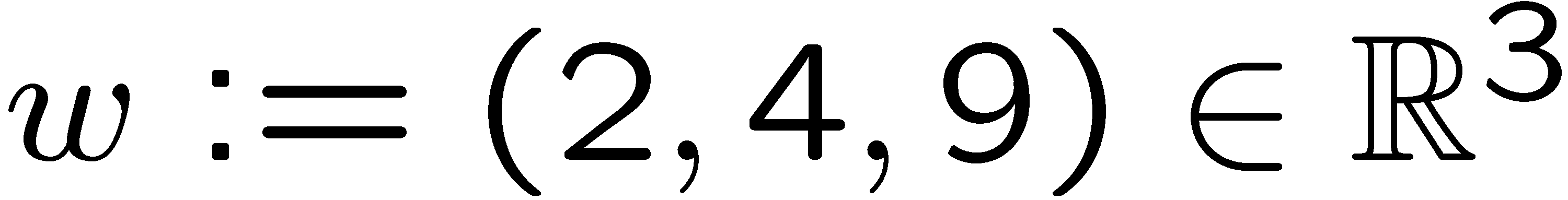 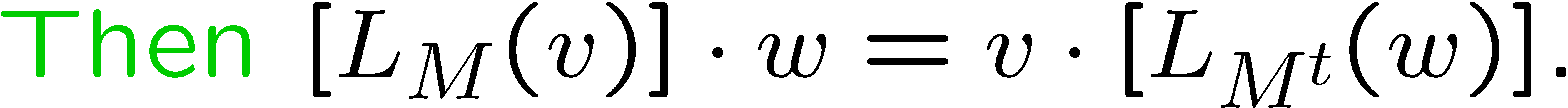 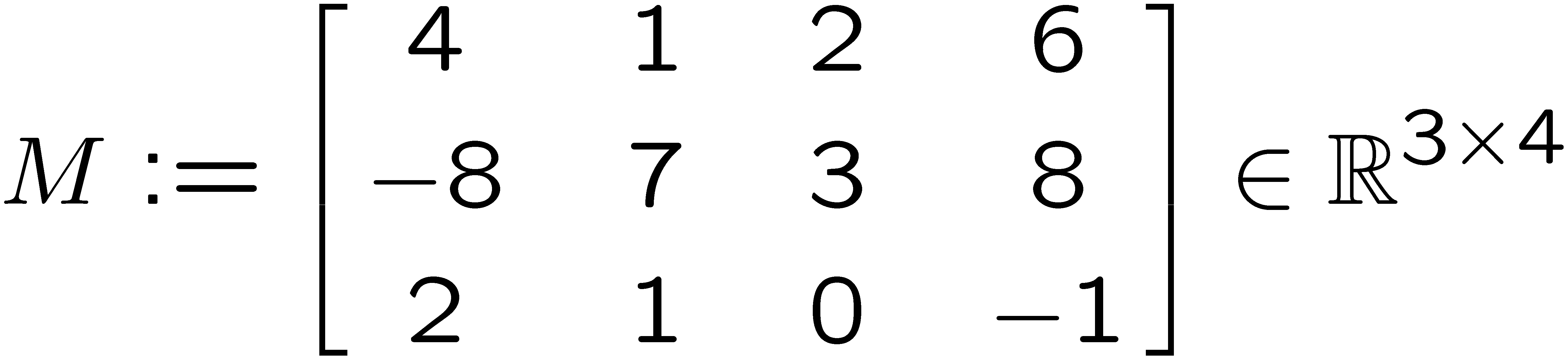 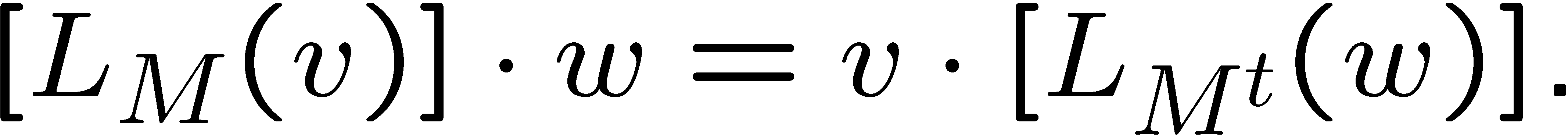 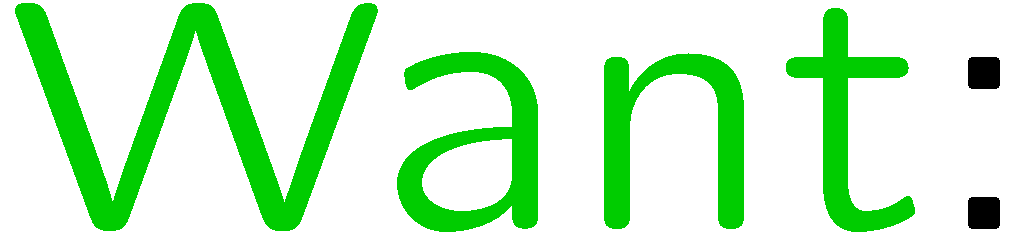 48
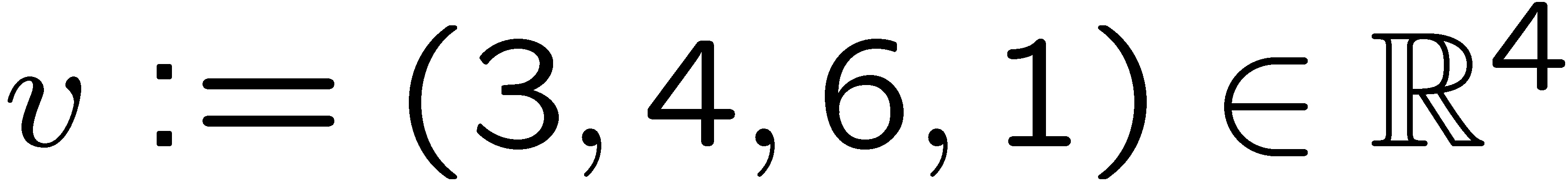 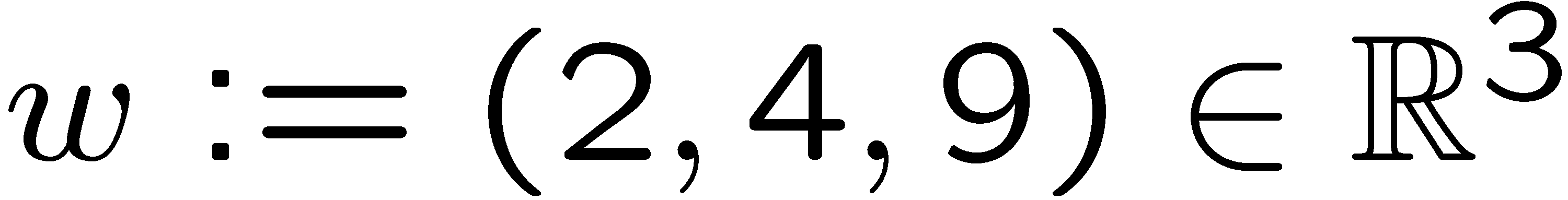 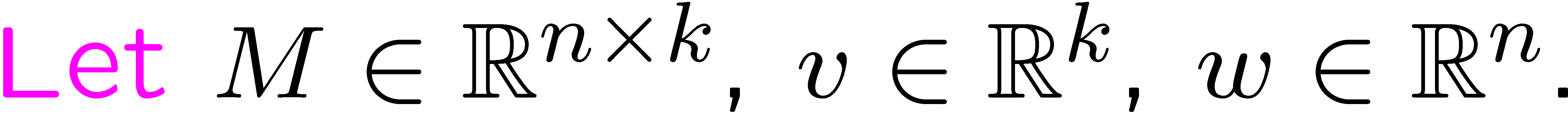 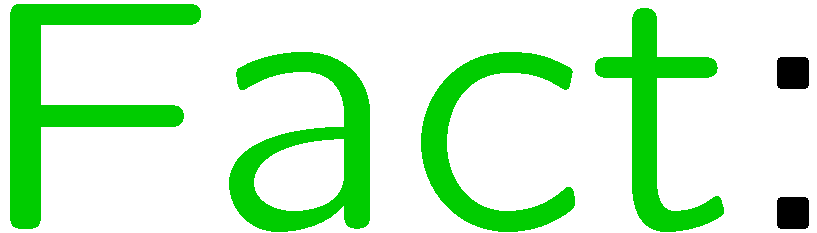 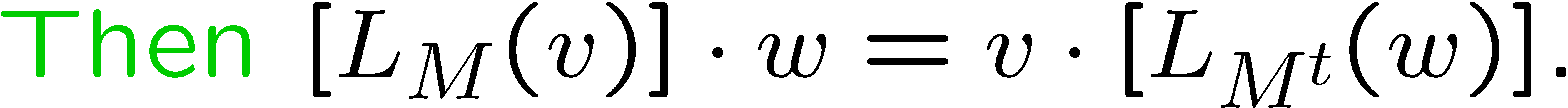 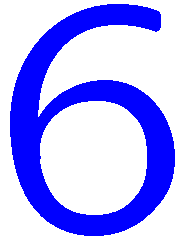 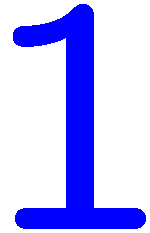 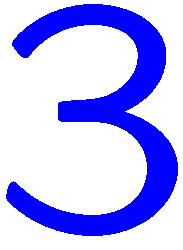 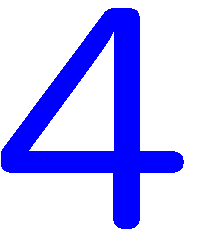 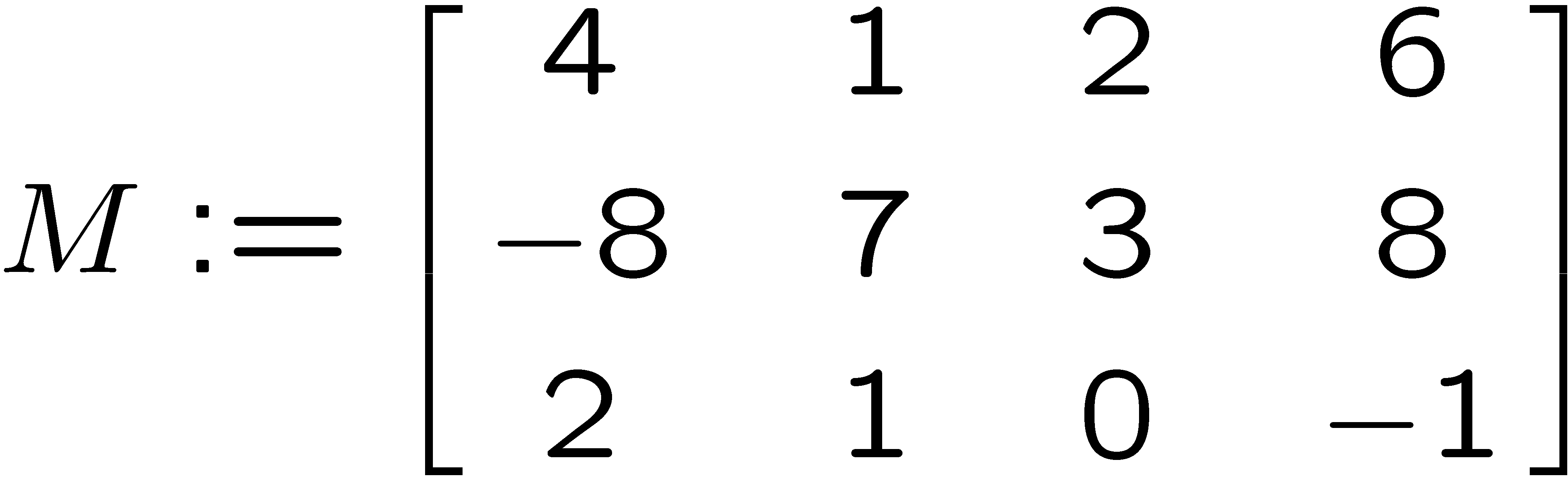 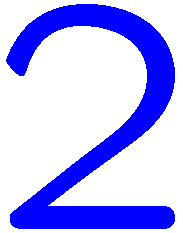 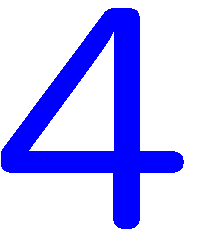 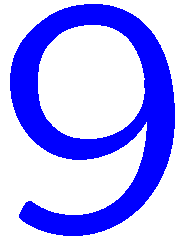 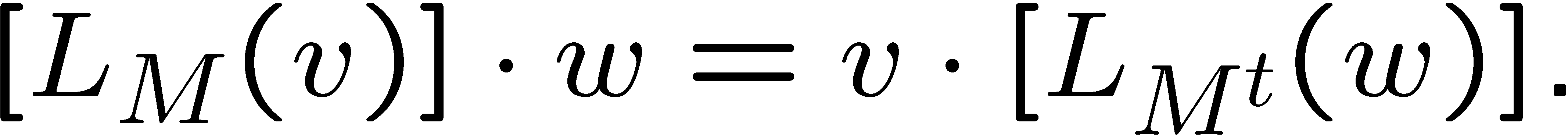 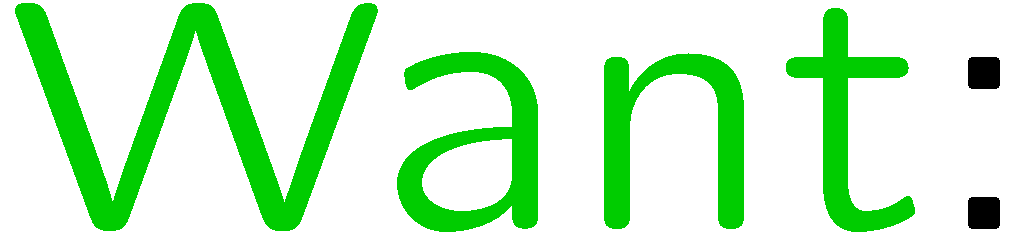 49
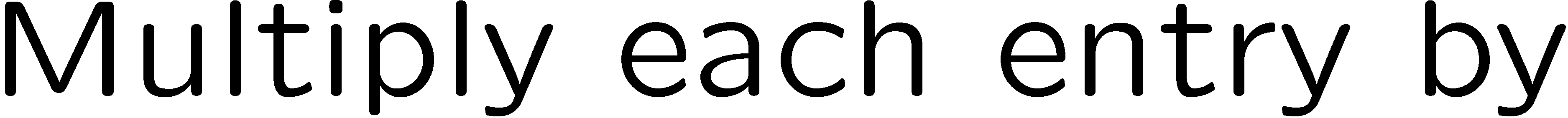 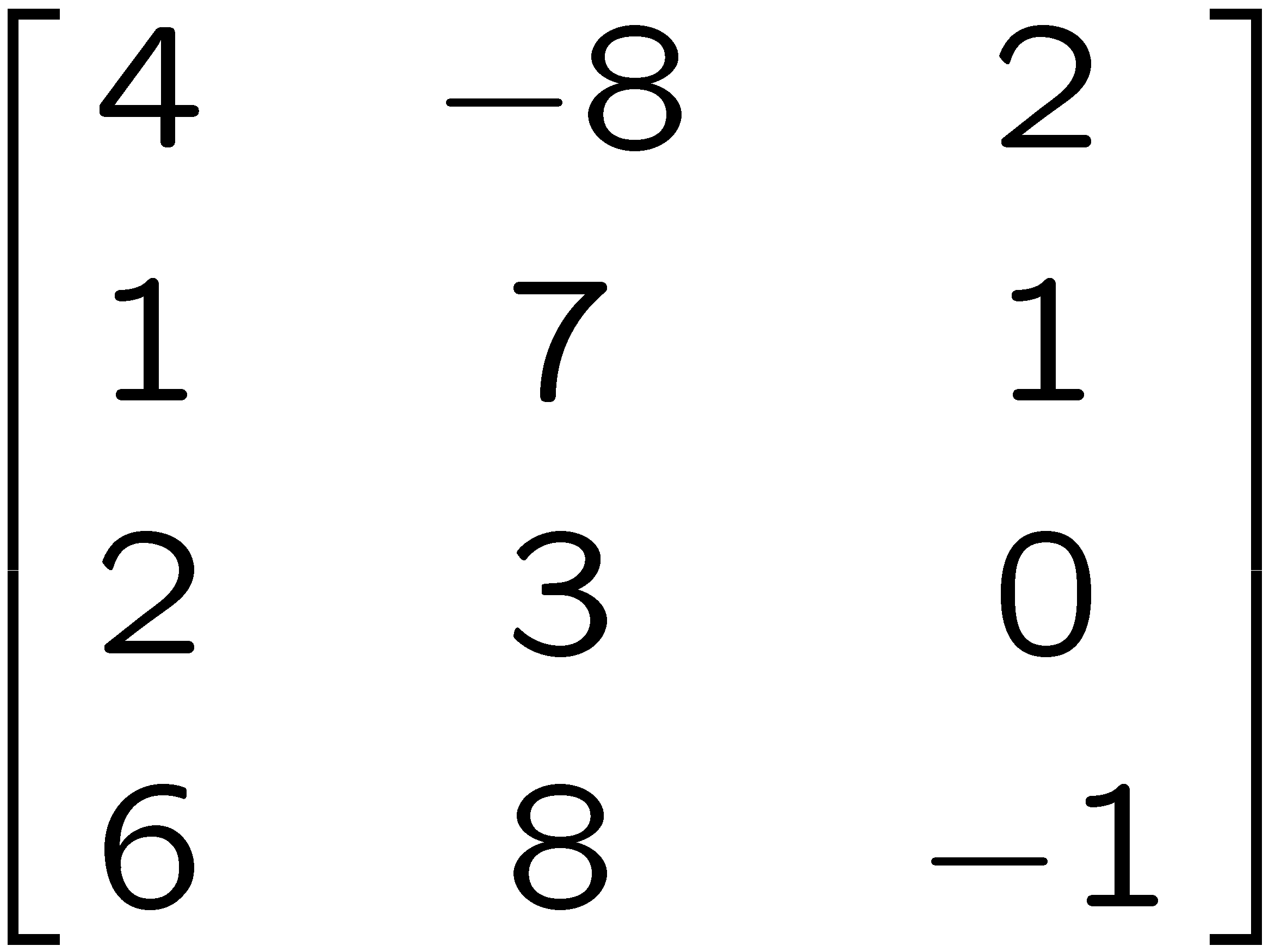 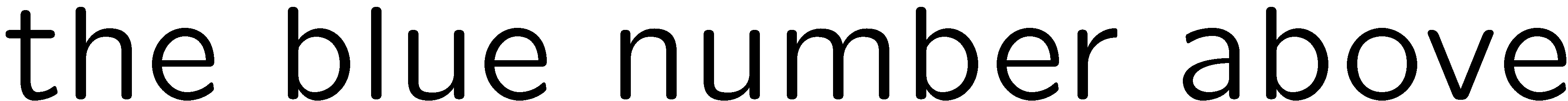 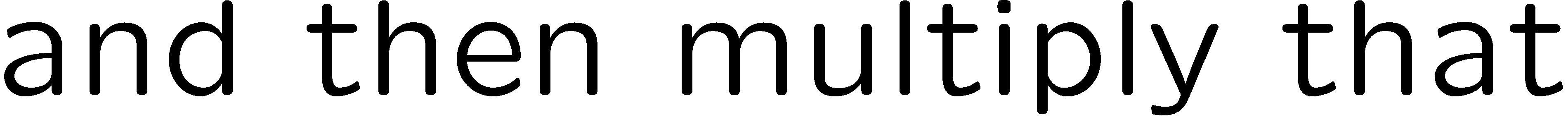 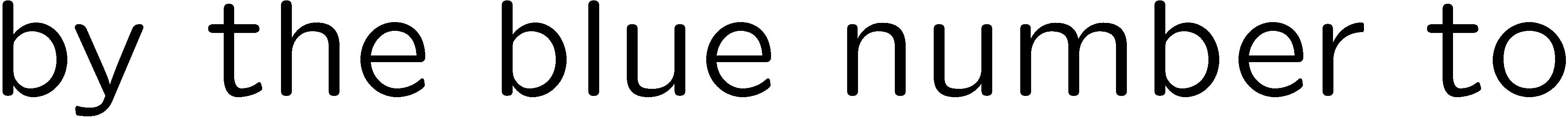 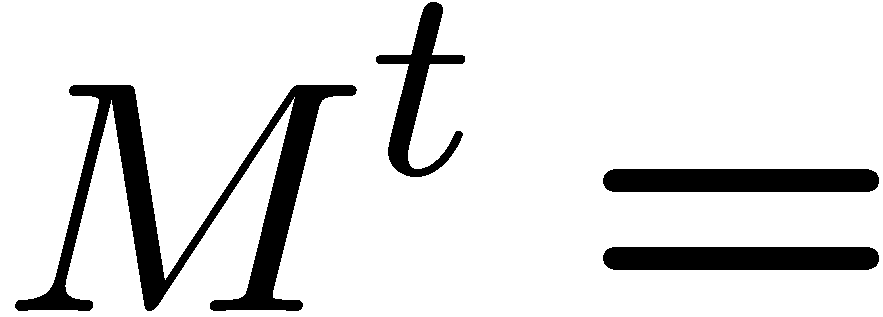 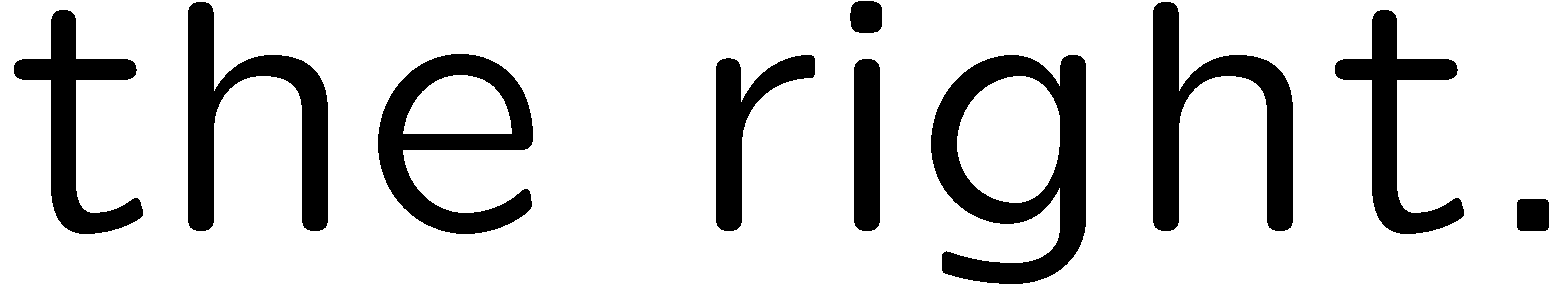 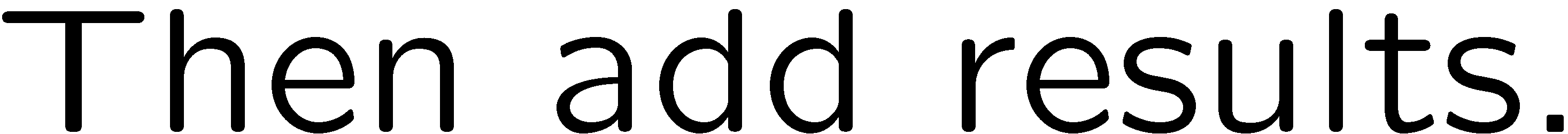 STOP
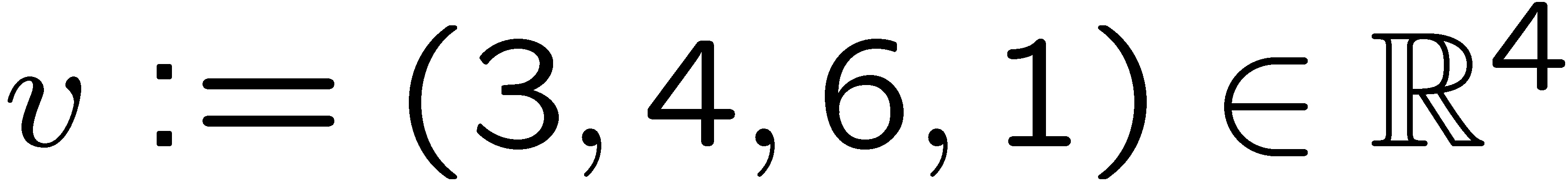 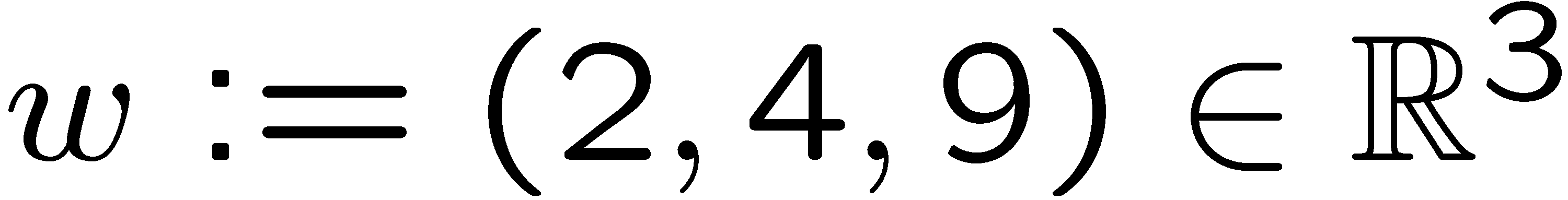 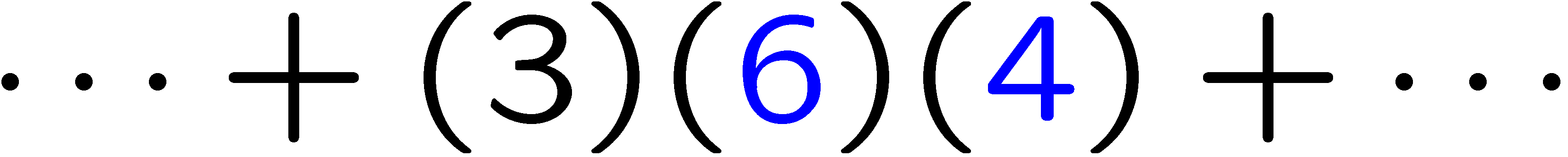 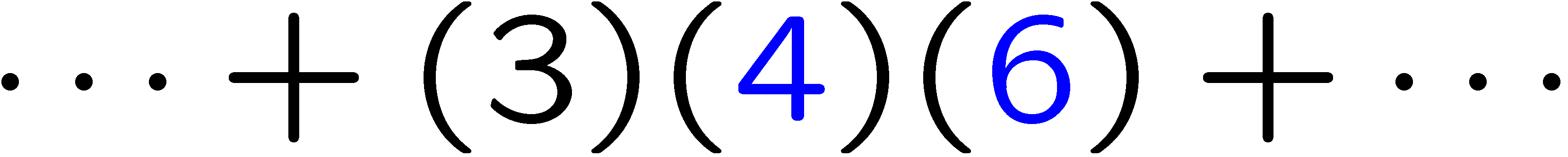 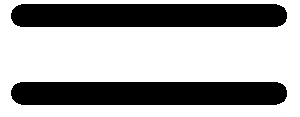 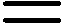 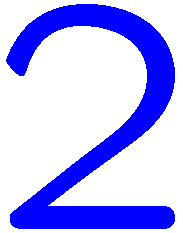 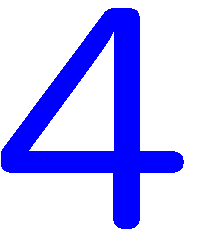 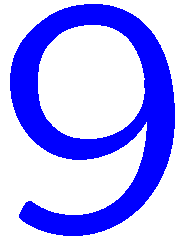 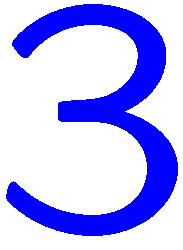 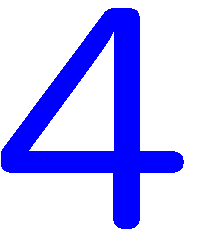 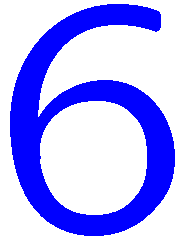 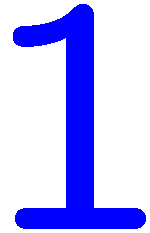 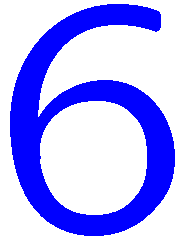 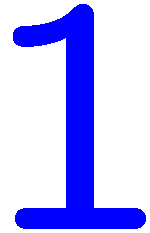 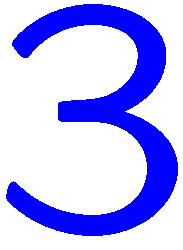 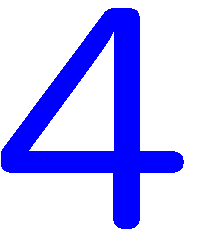 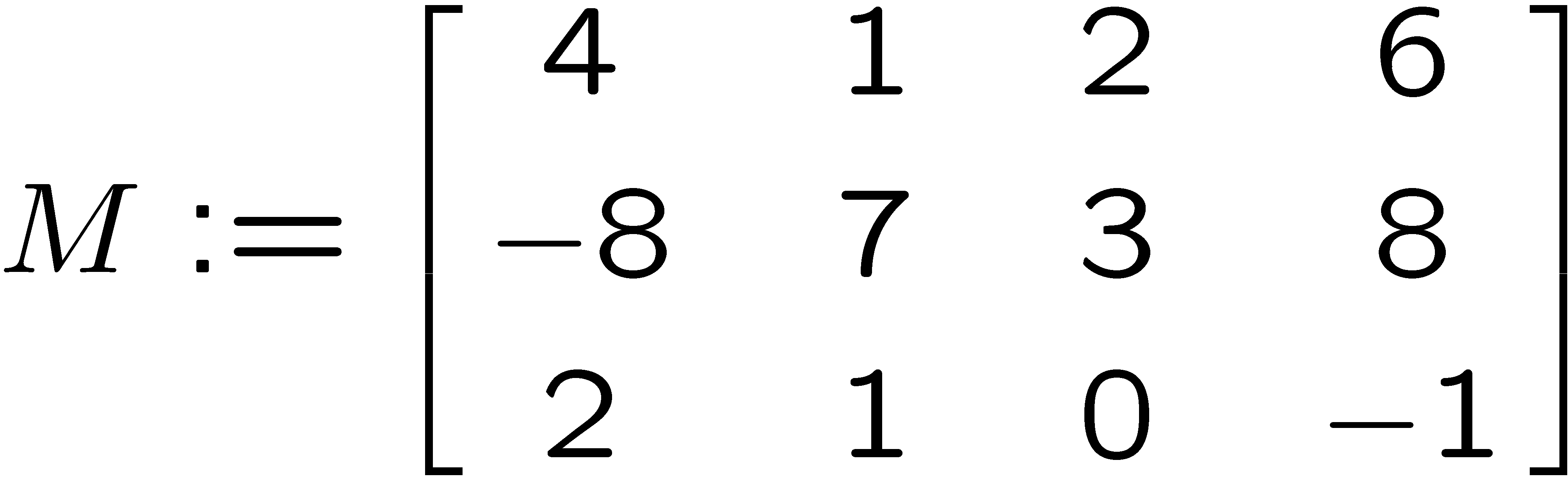 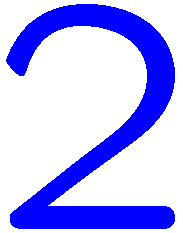 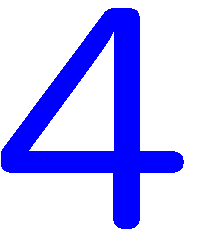 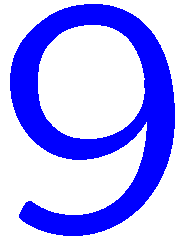 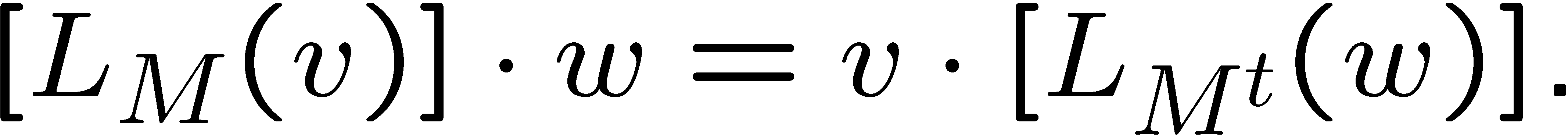 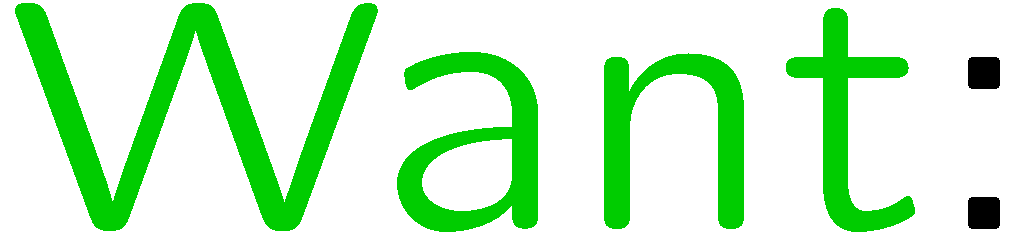 50